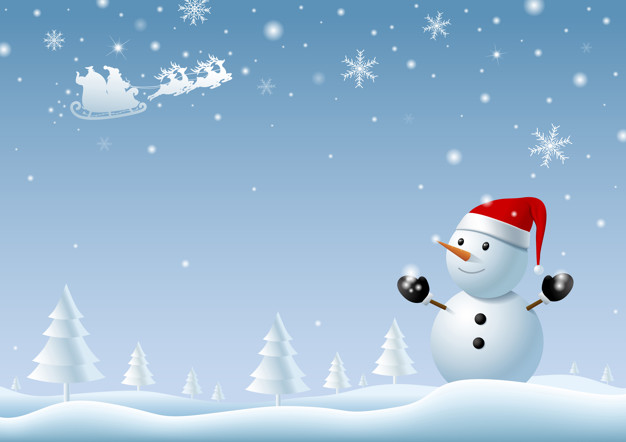 Actividades Navideñas 3
Estimulación cognitiva
Enseñanza básica
Comenzar
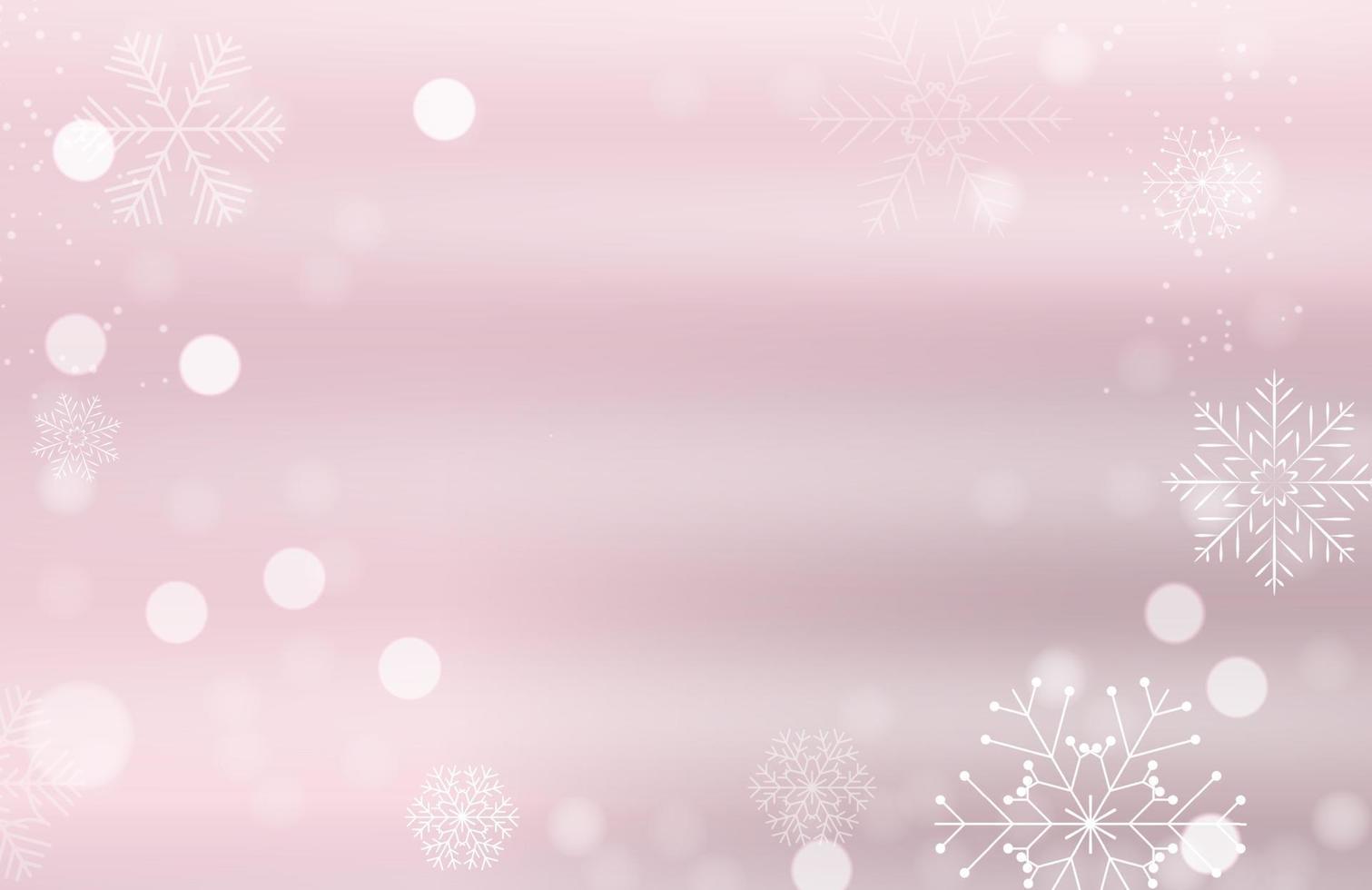 Menú
Árbol preguntón
Juego:
¿Qué elemento falta?
Juego:
Ojo de Lince
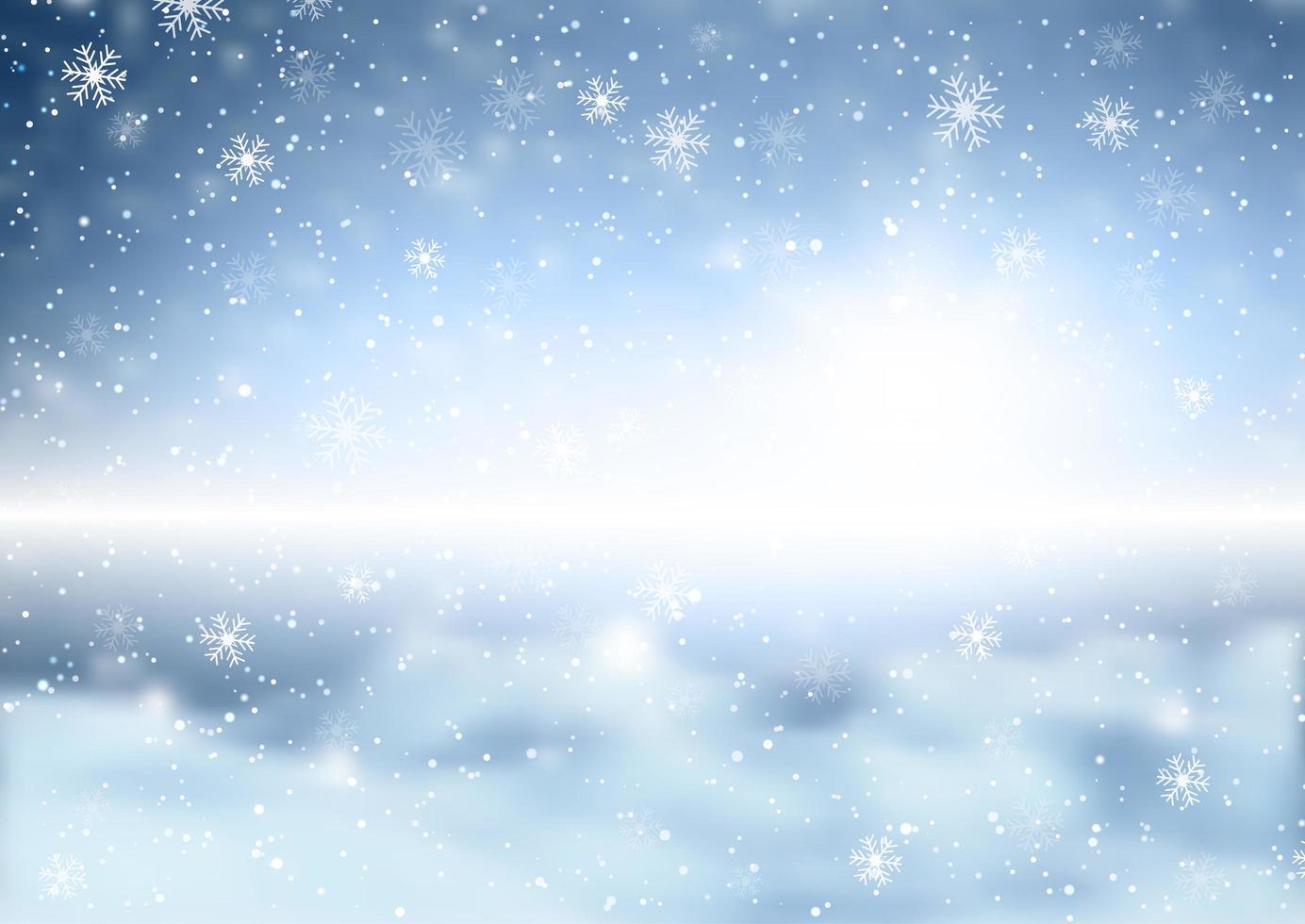 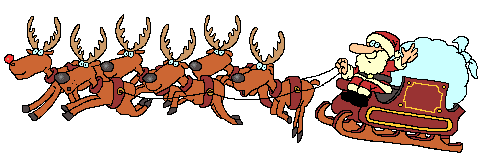 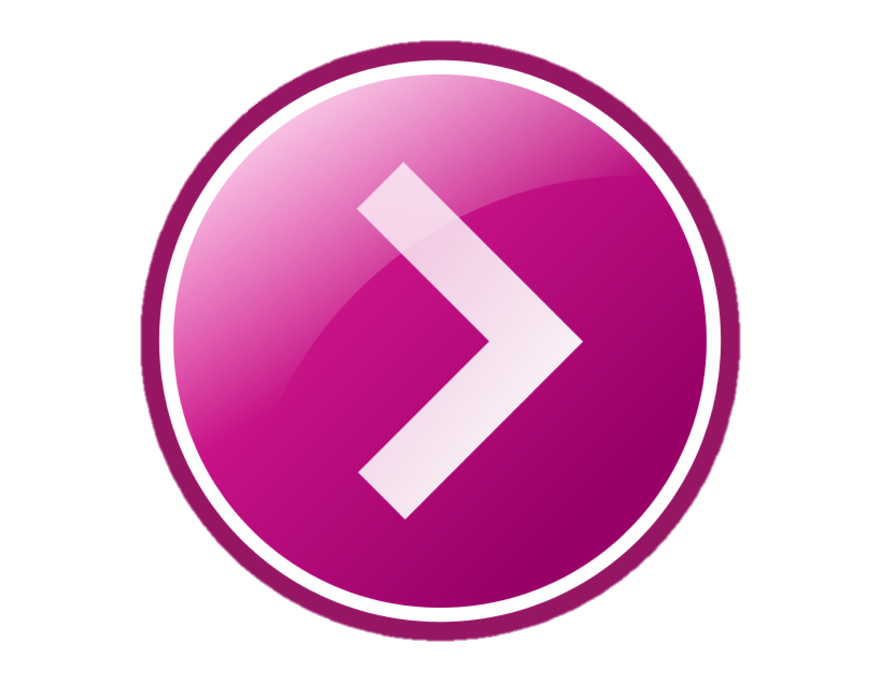 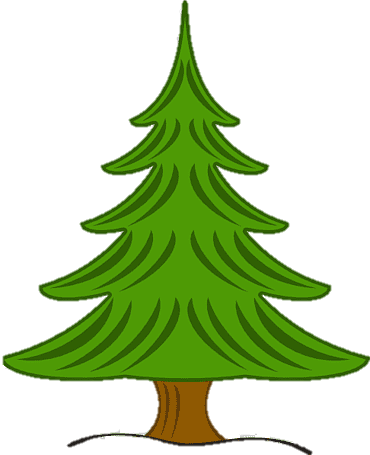 1
2
Cada esfera contiene una pregunta o desafío.
¿Te  animas a contestarlas?
3
4
5
6
8
7
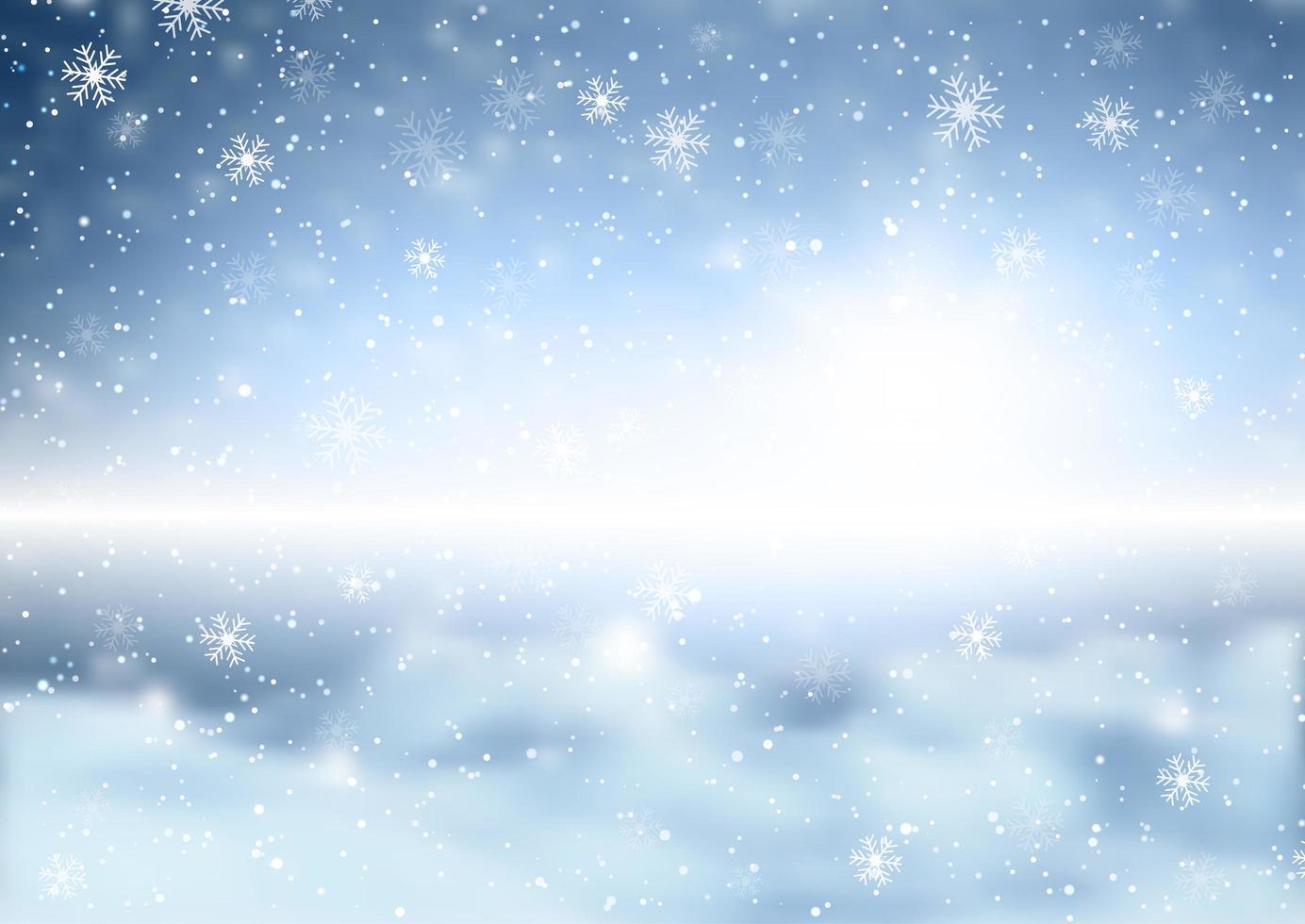 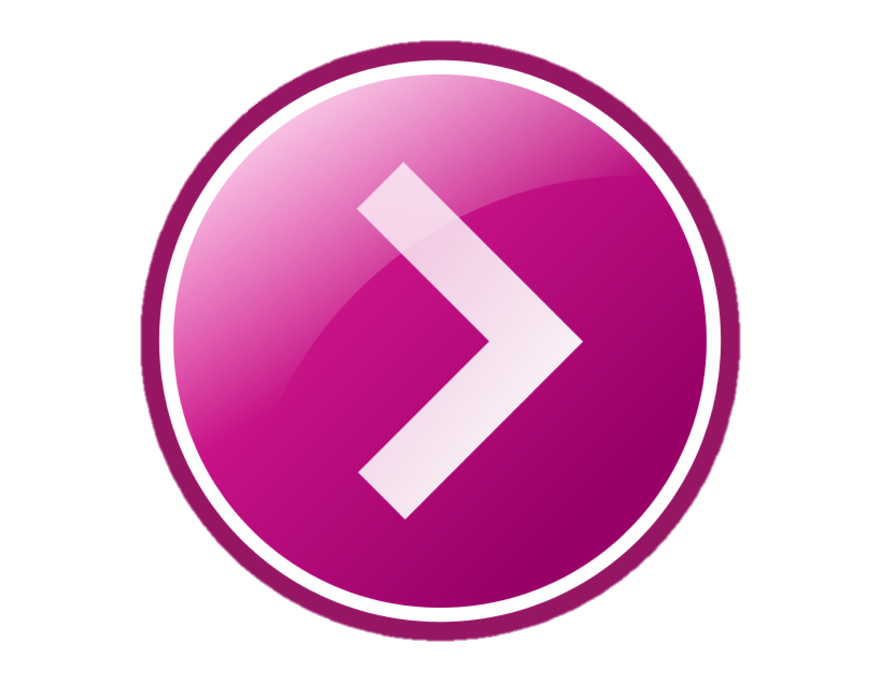 ¿Qué valores se fortalecen en la navidad?
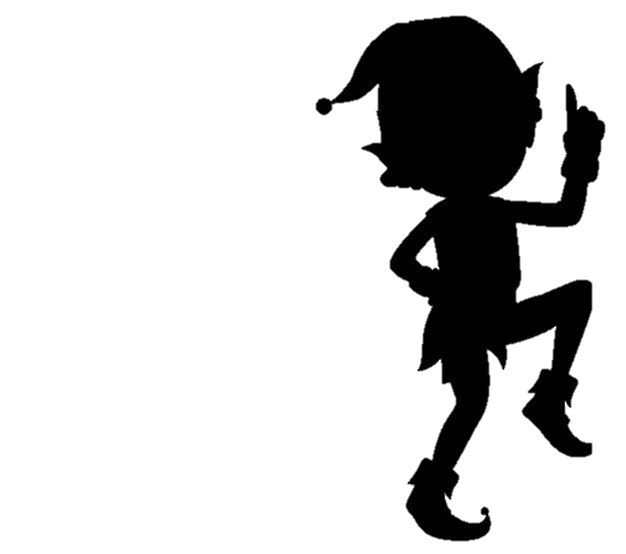 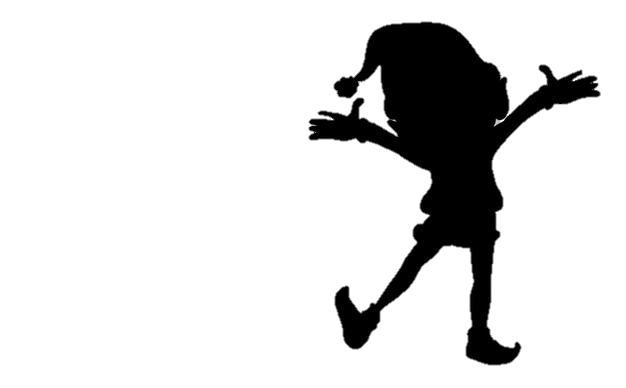 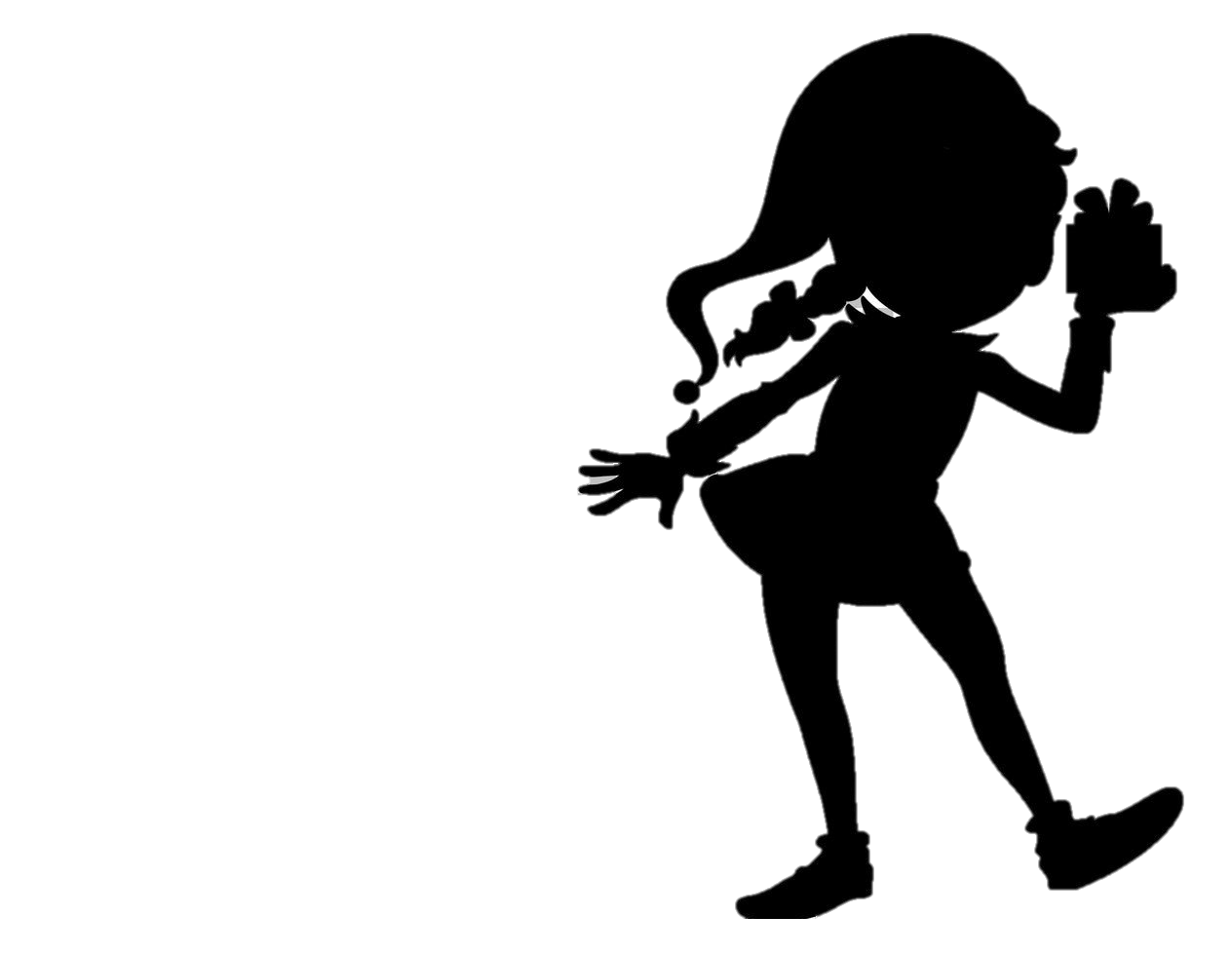 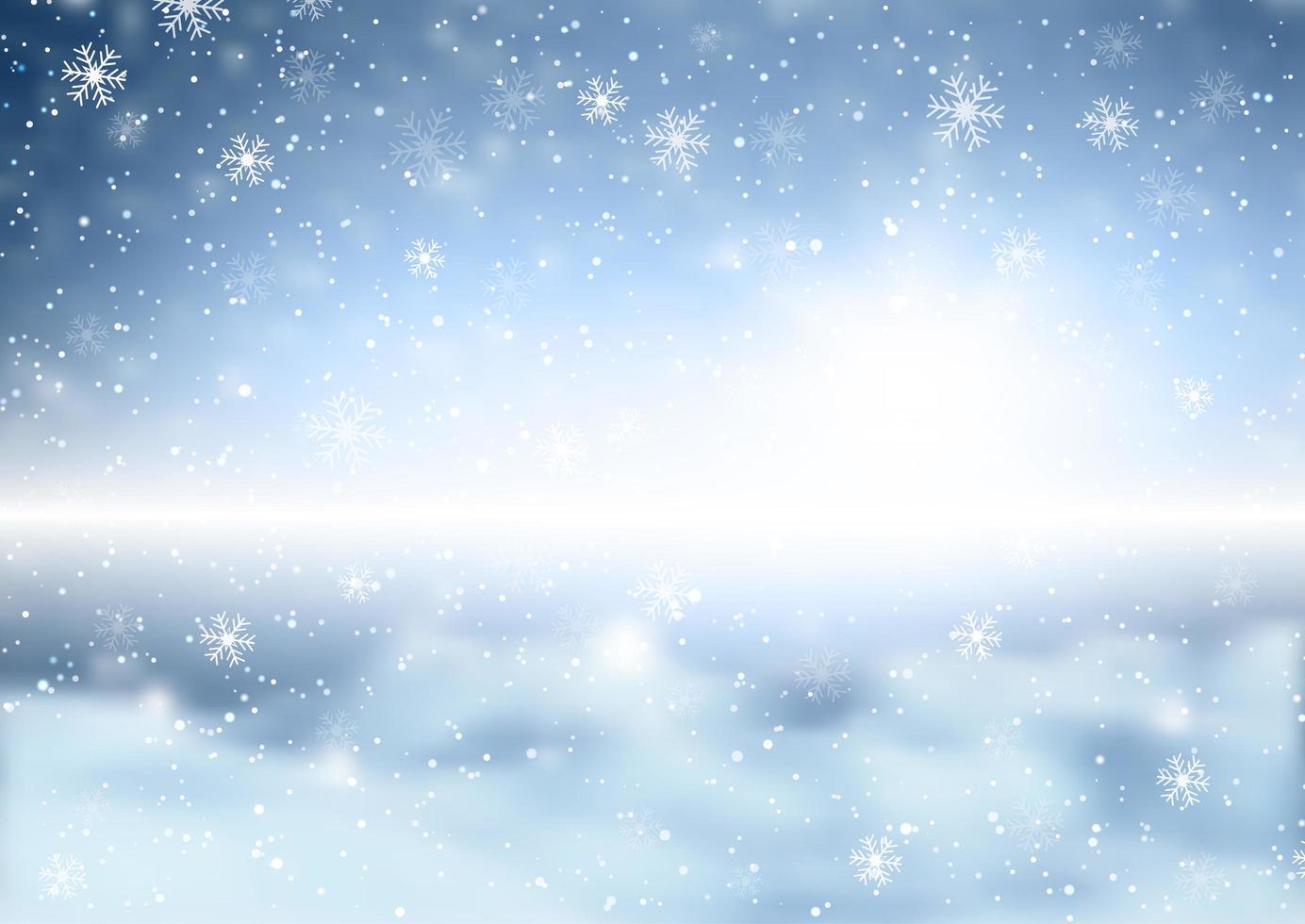 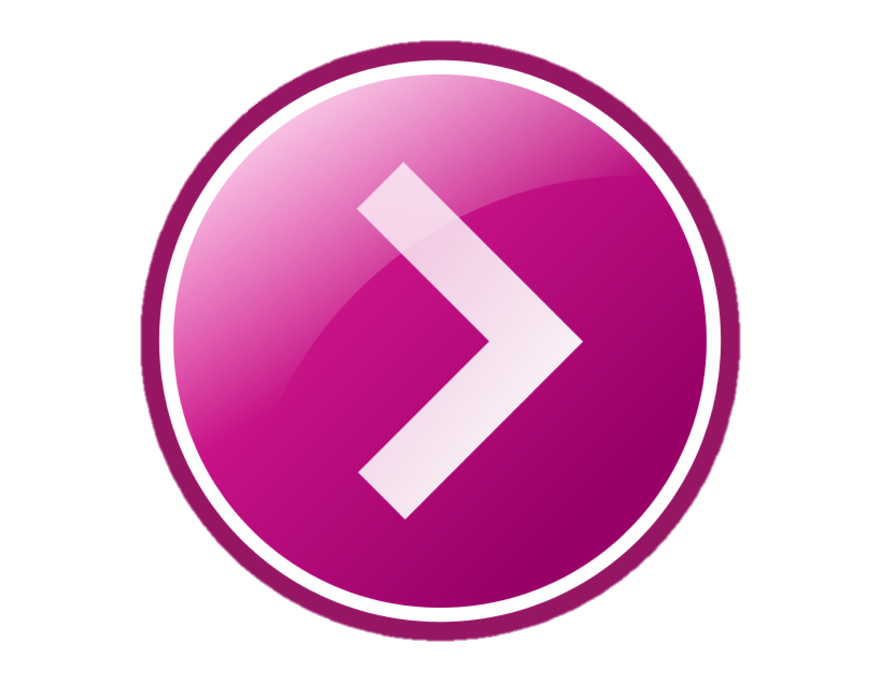 Lo que más me gusta de la navidad es …
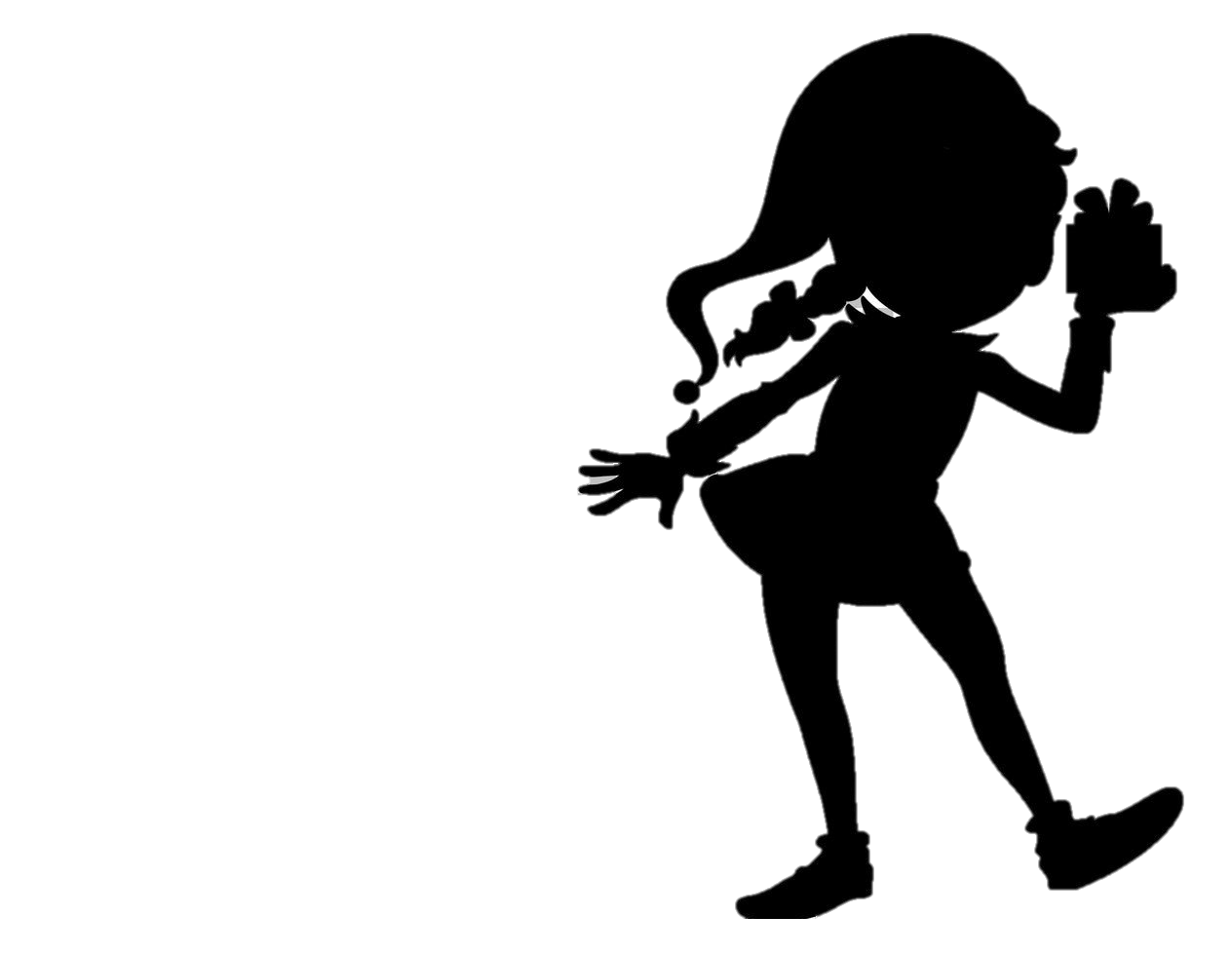 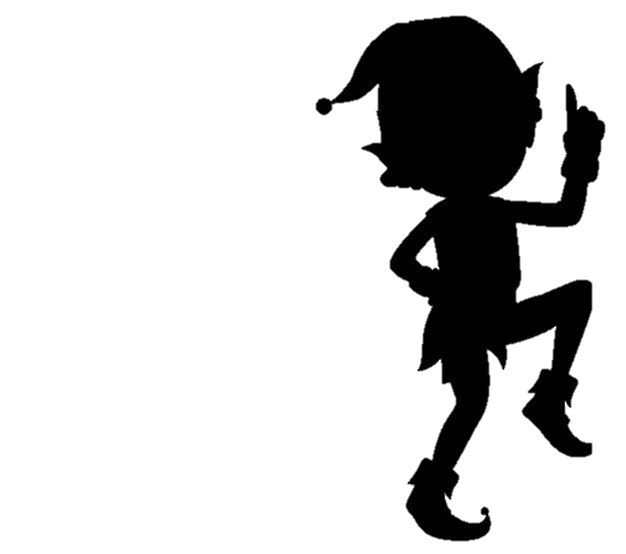 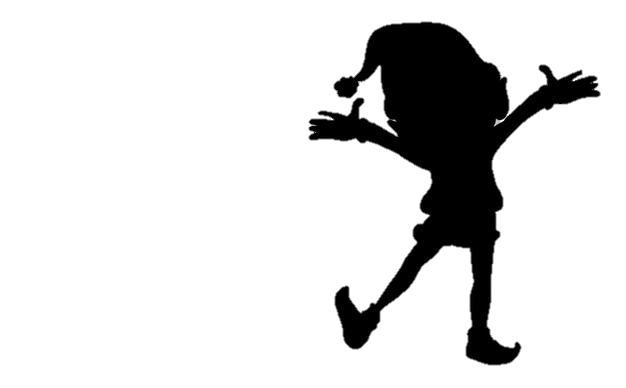 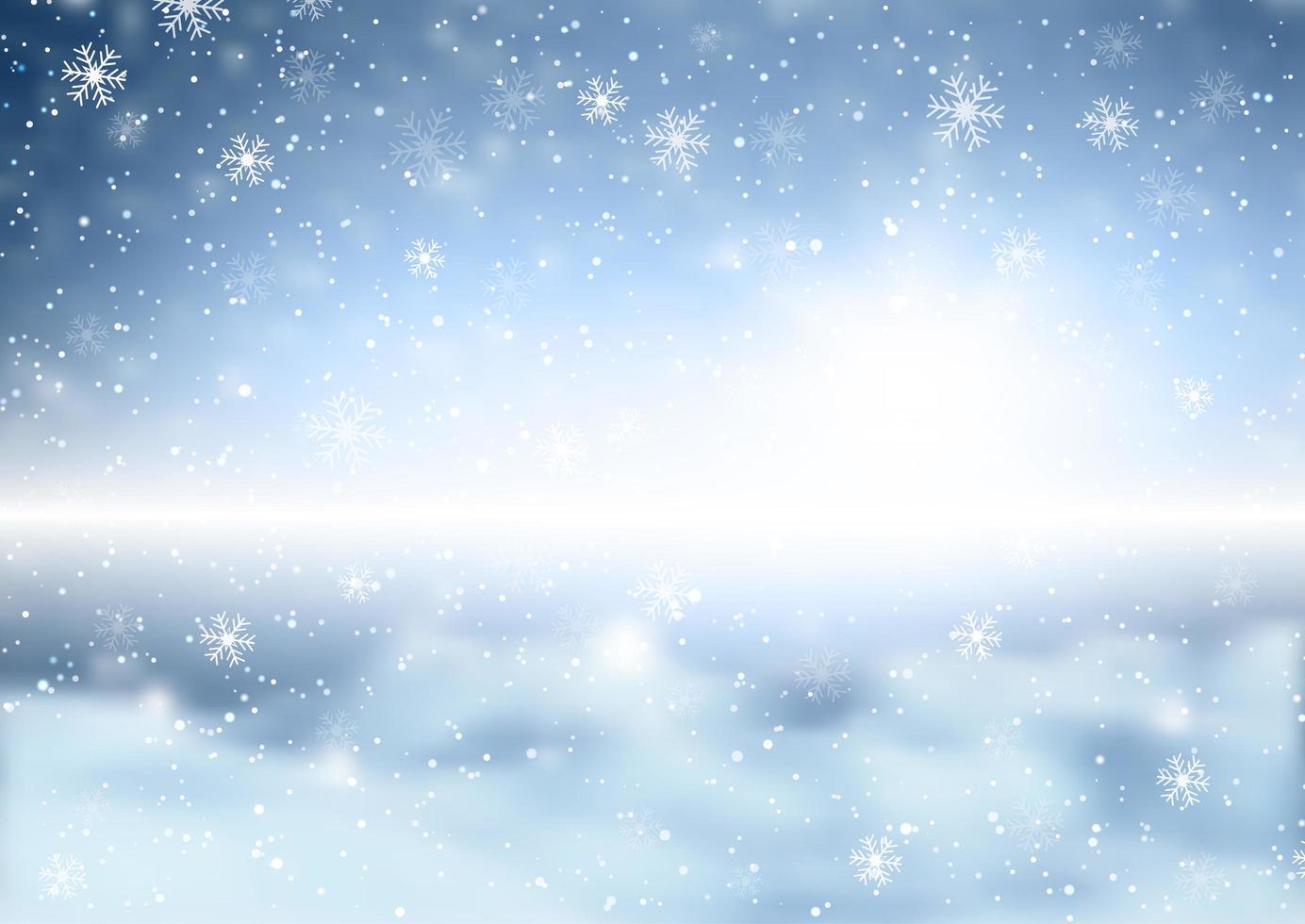 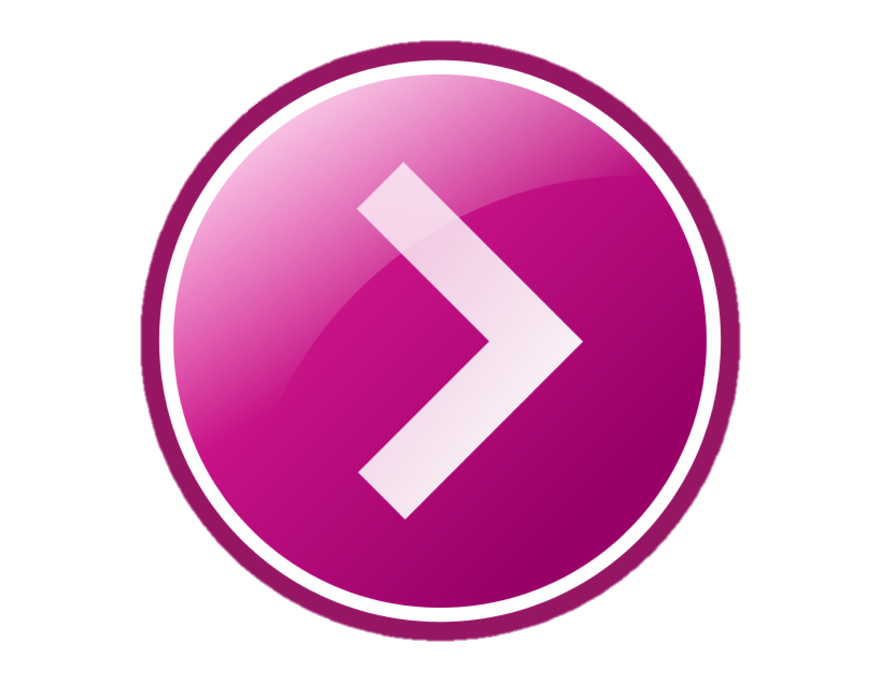 Grita el HO HO HO Feliz navidad!! Como si fueras santa Claus. Hazlo 2 veces
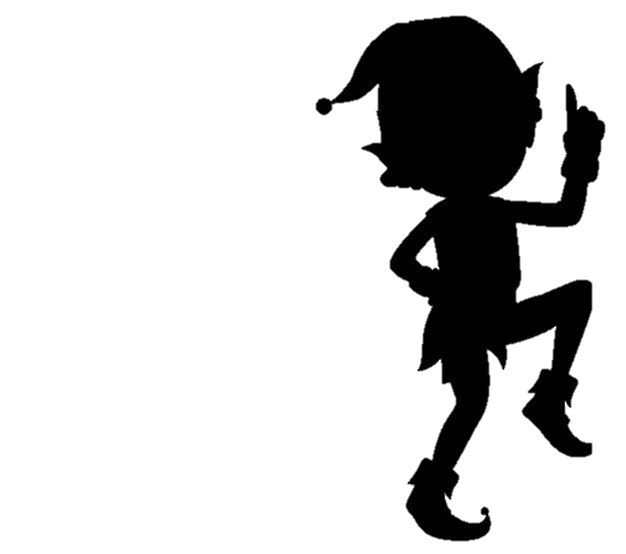 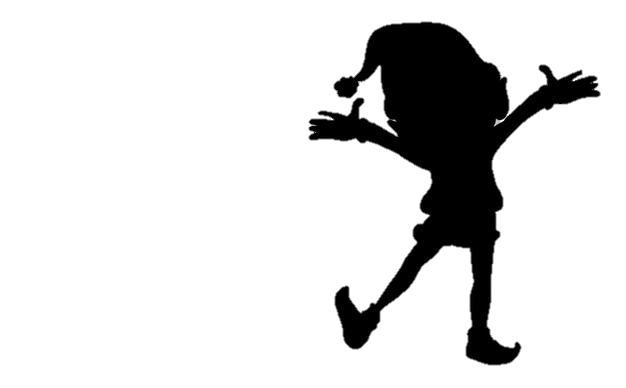 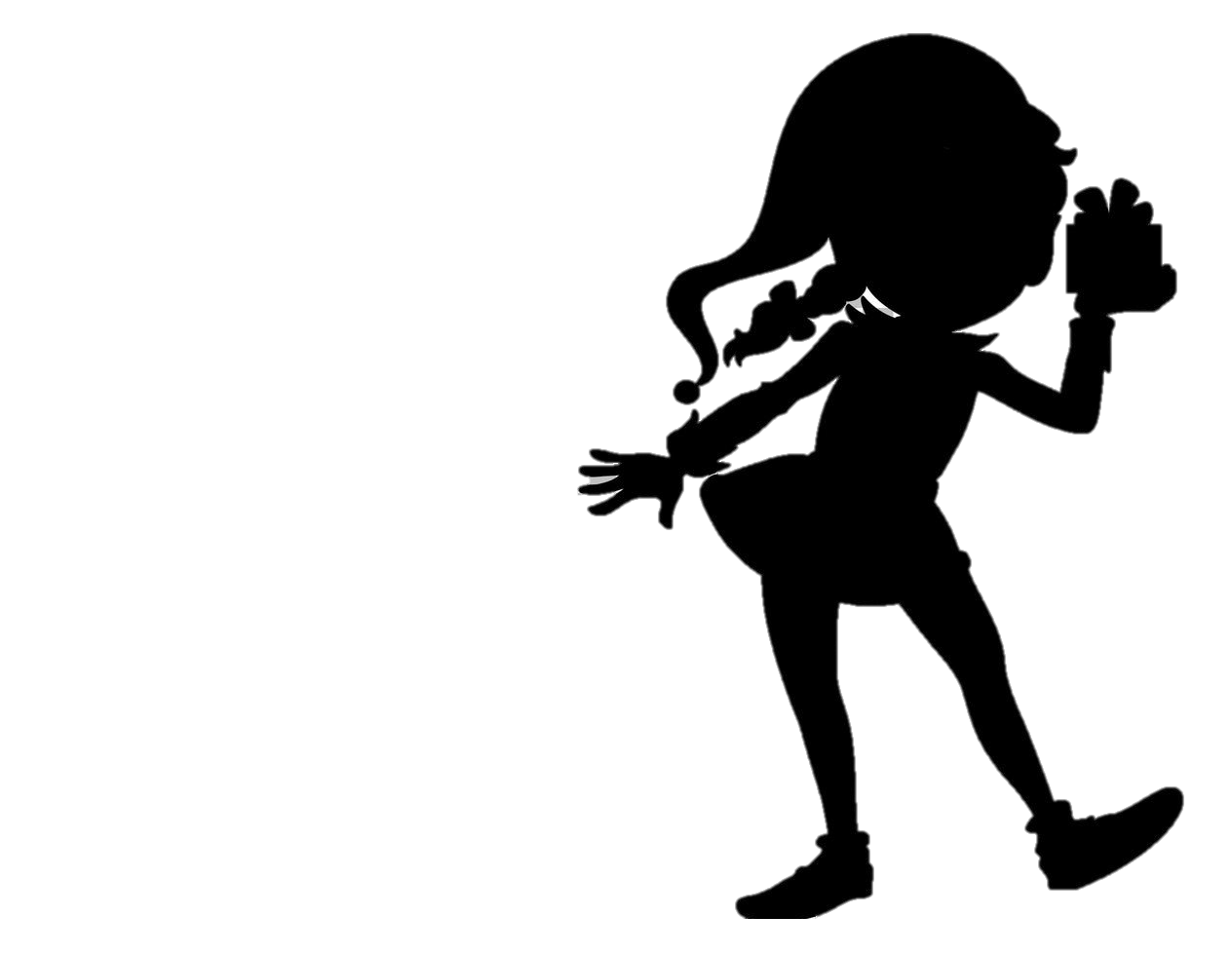 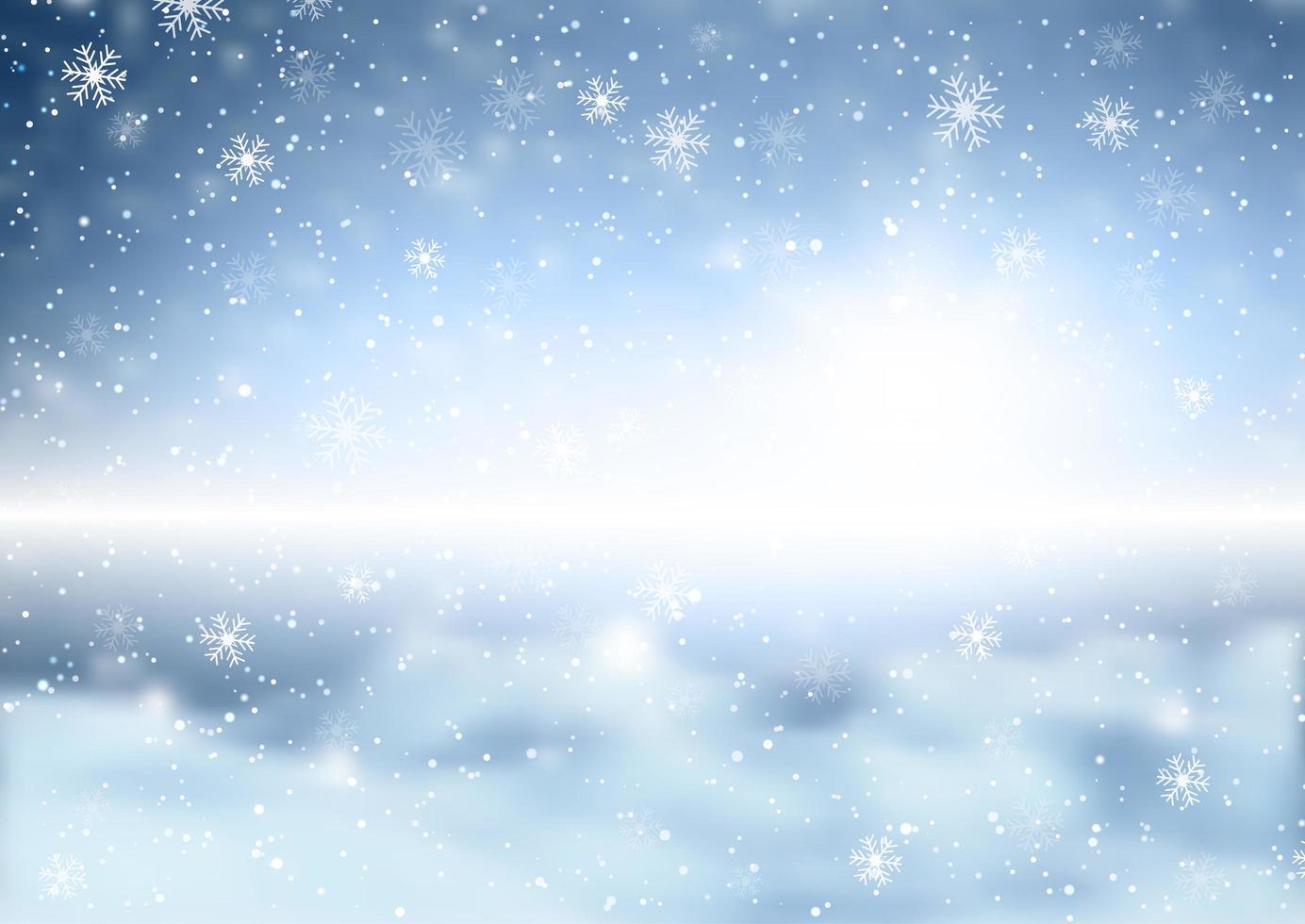 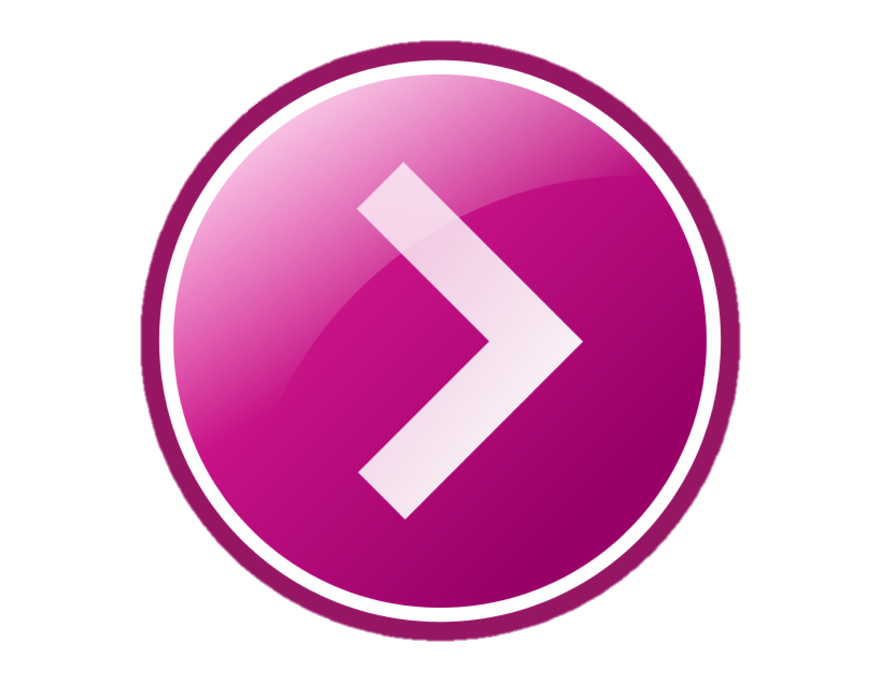 ¿Cómo se llaman los 3 Reyes Magos?
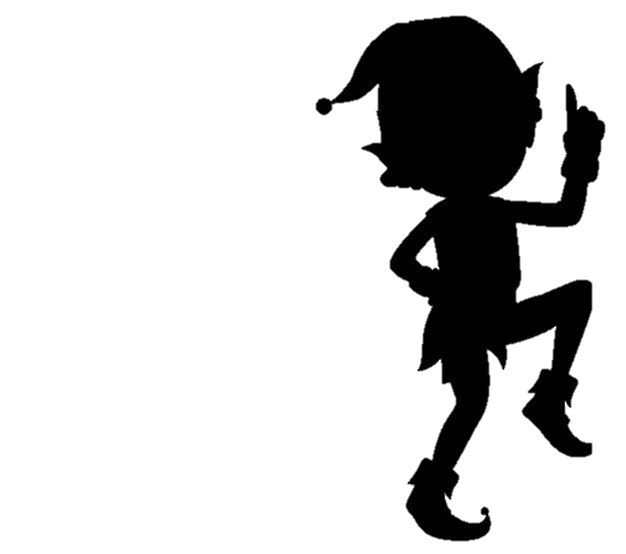 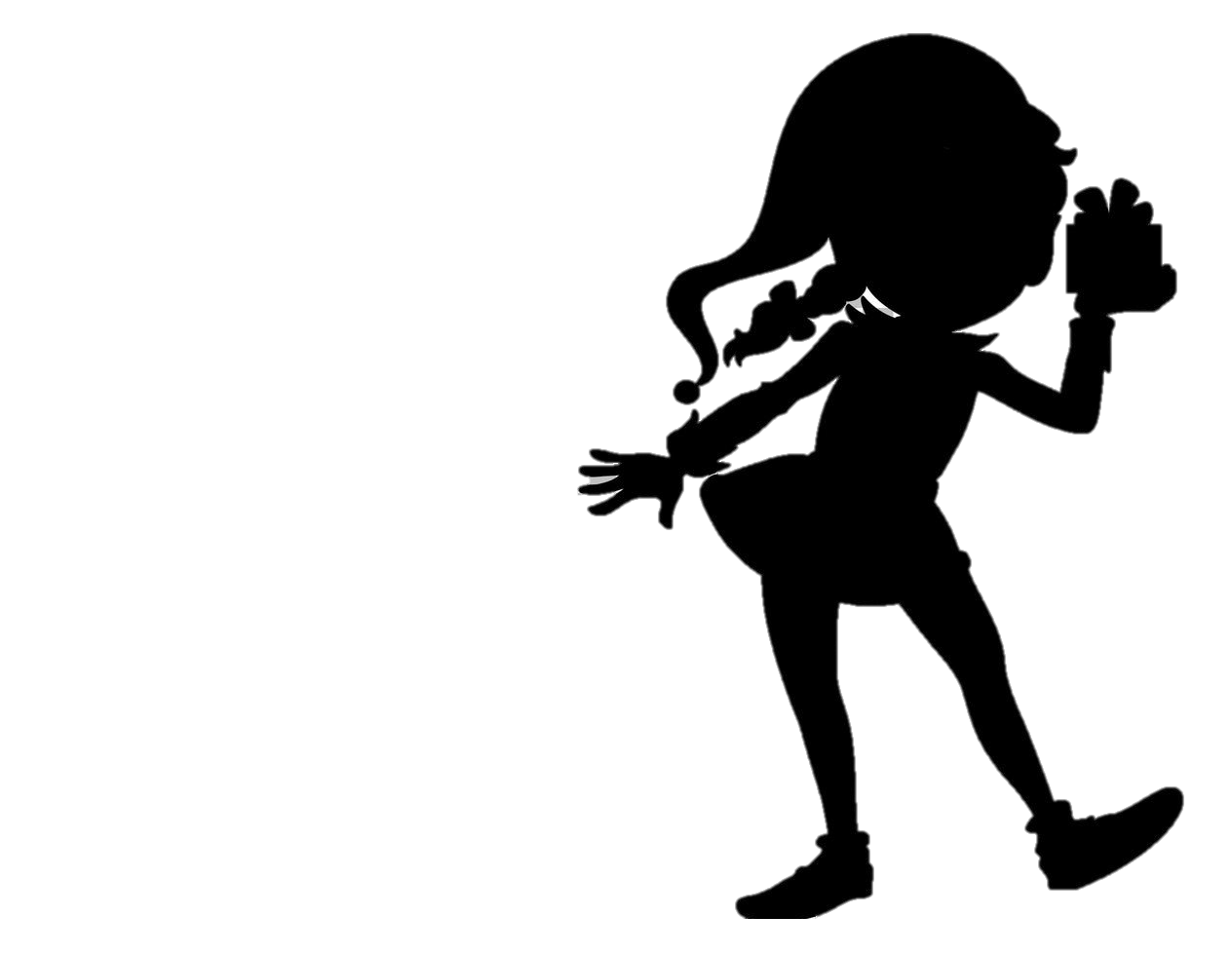 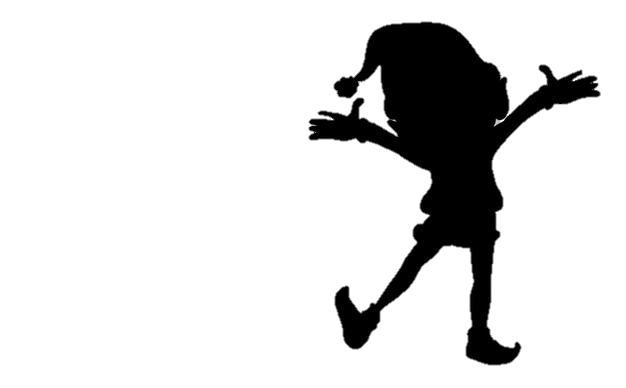 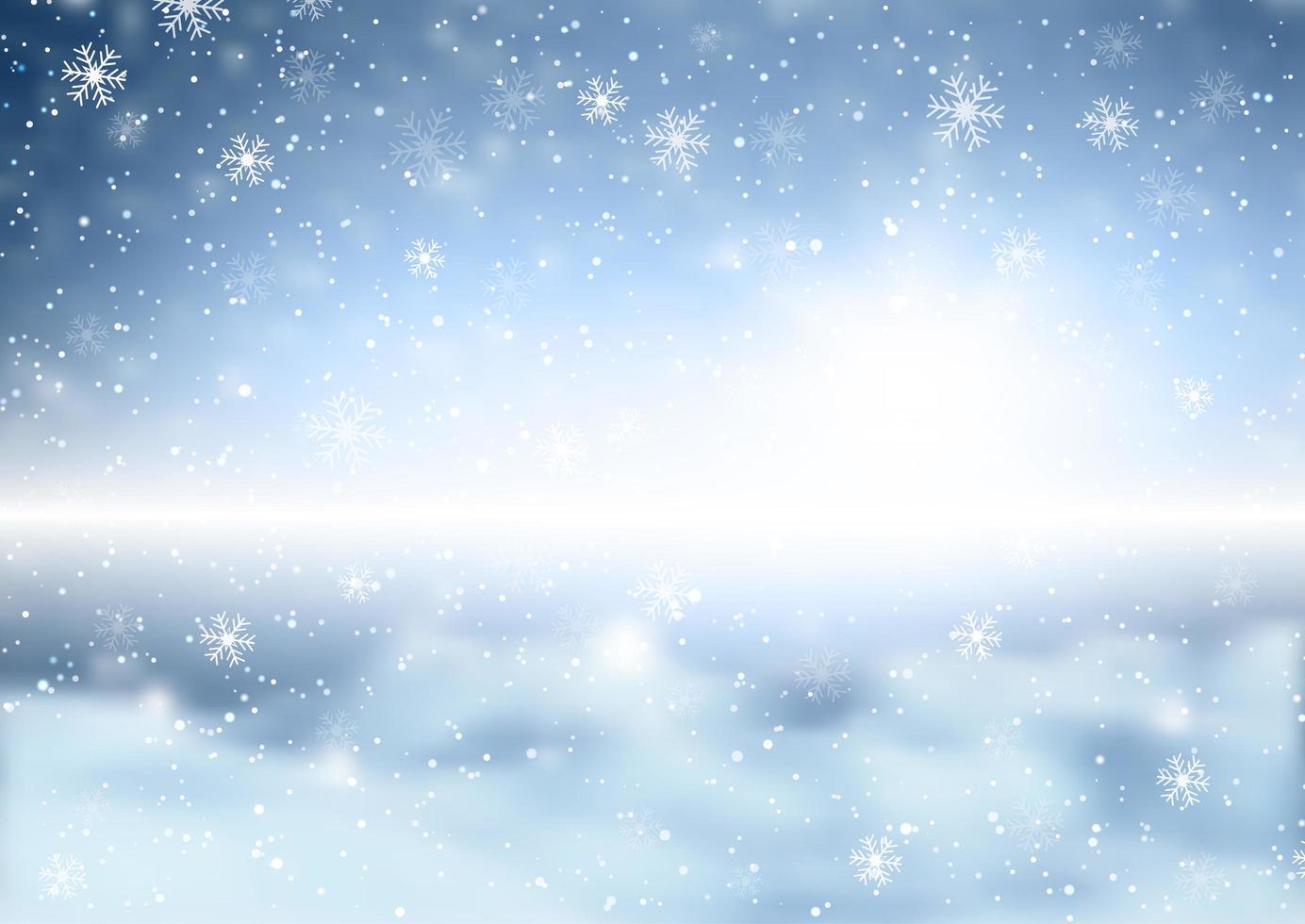 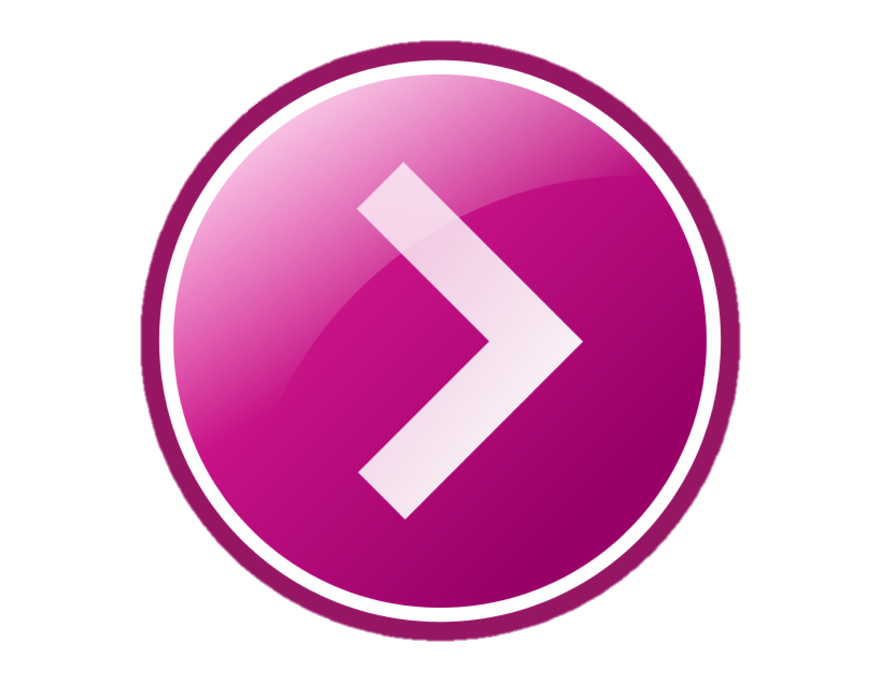 Canta un villancico navideño
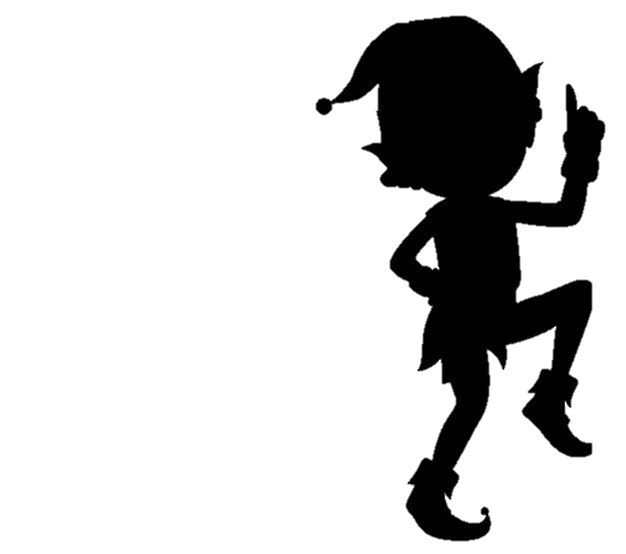 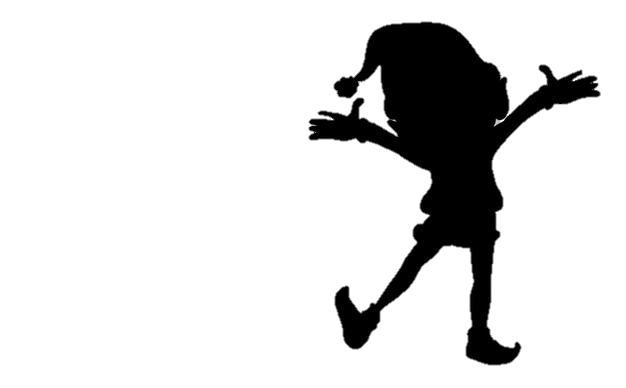 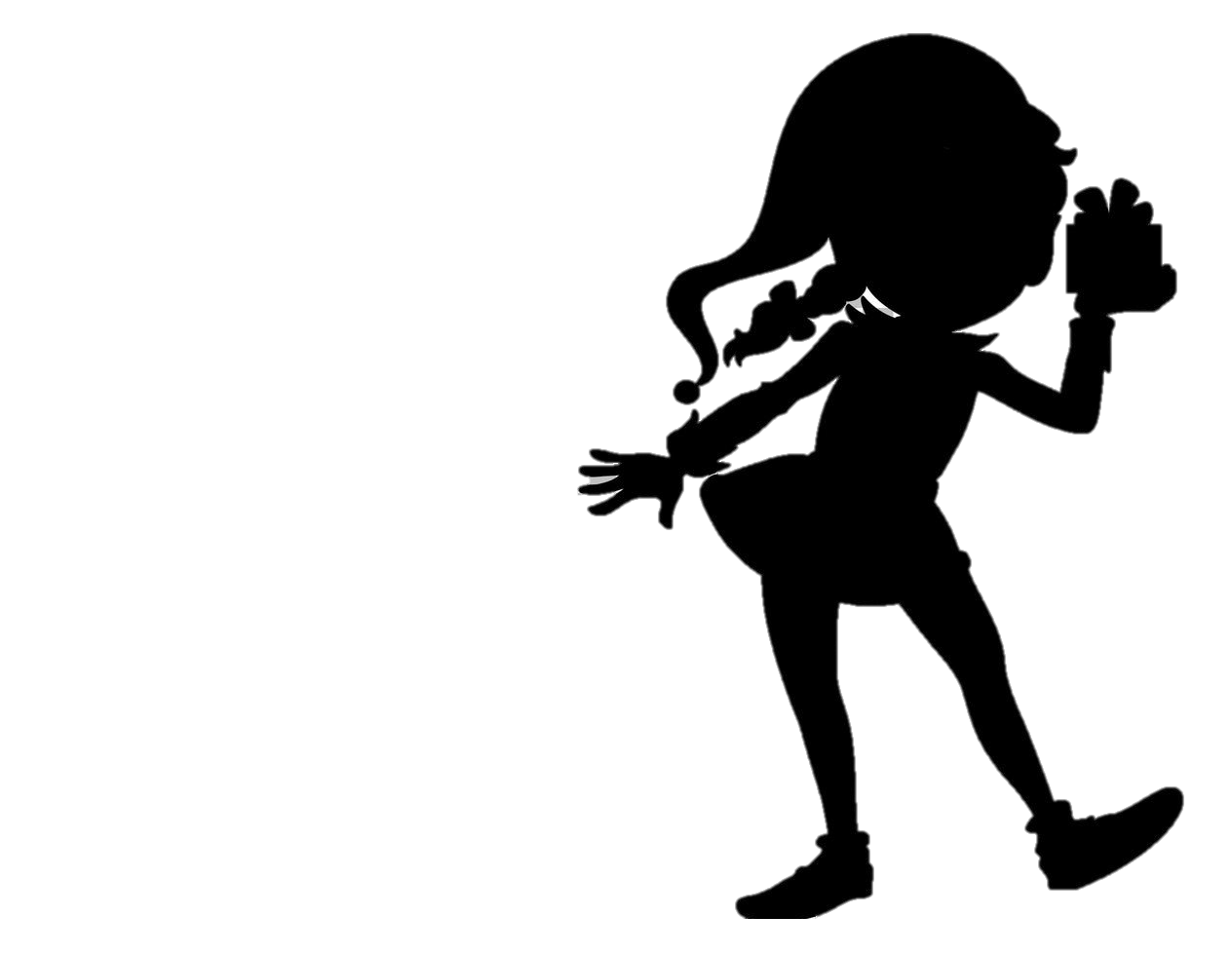 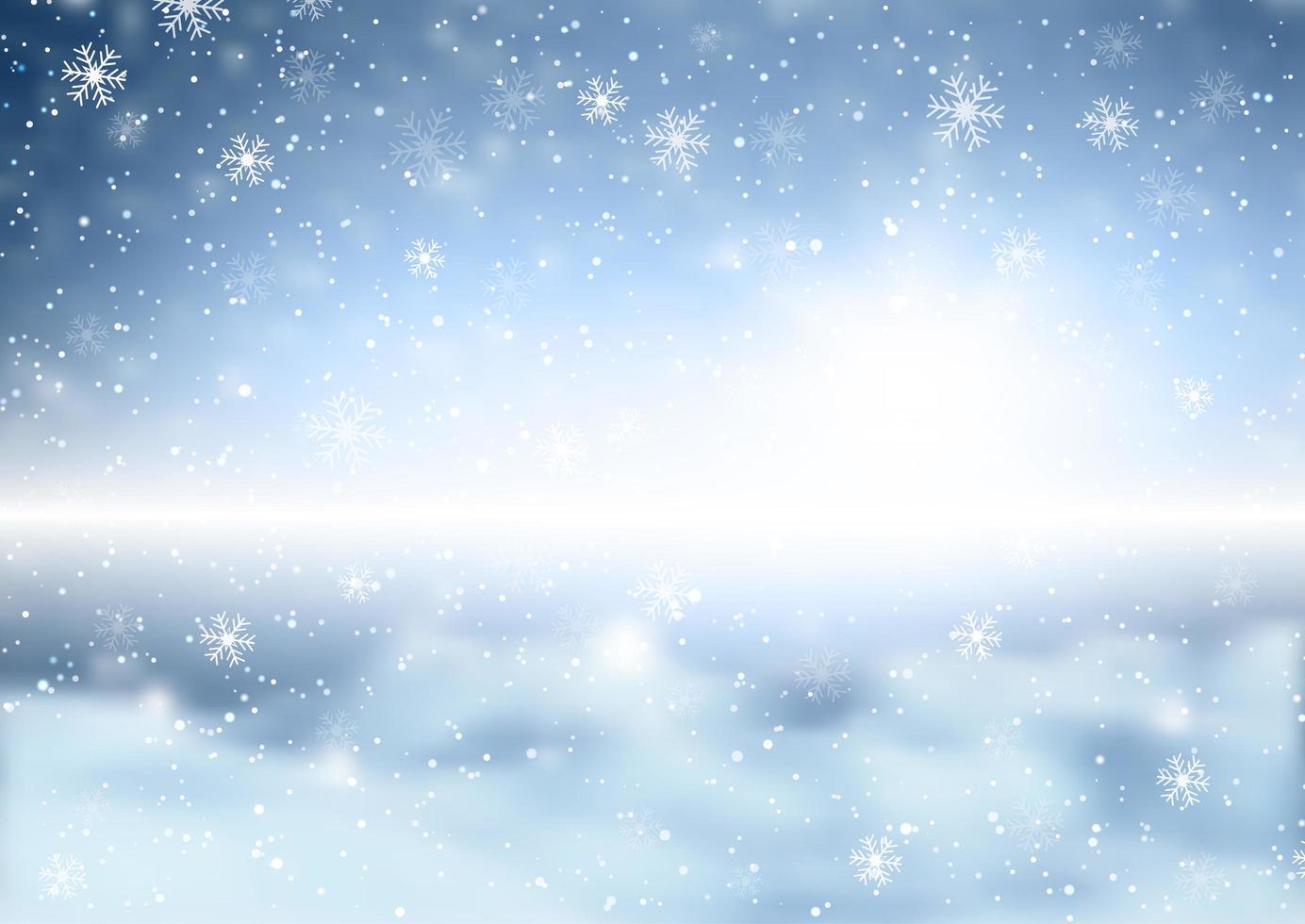 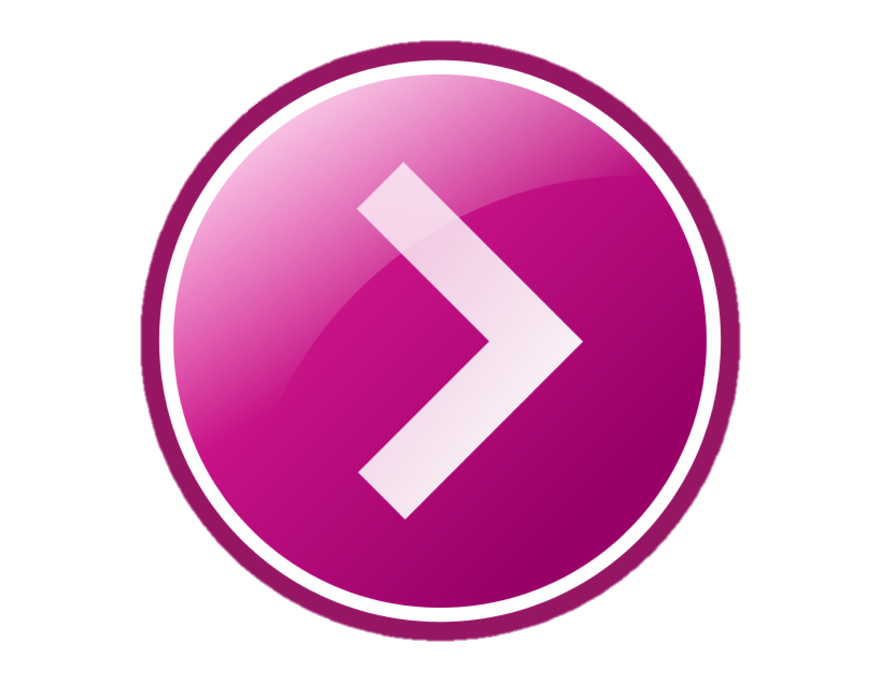 Menciona 3 películas navideñas
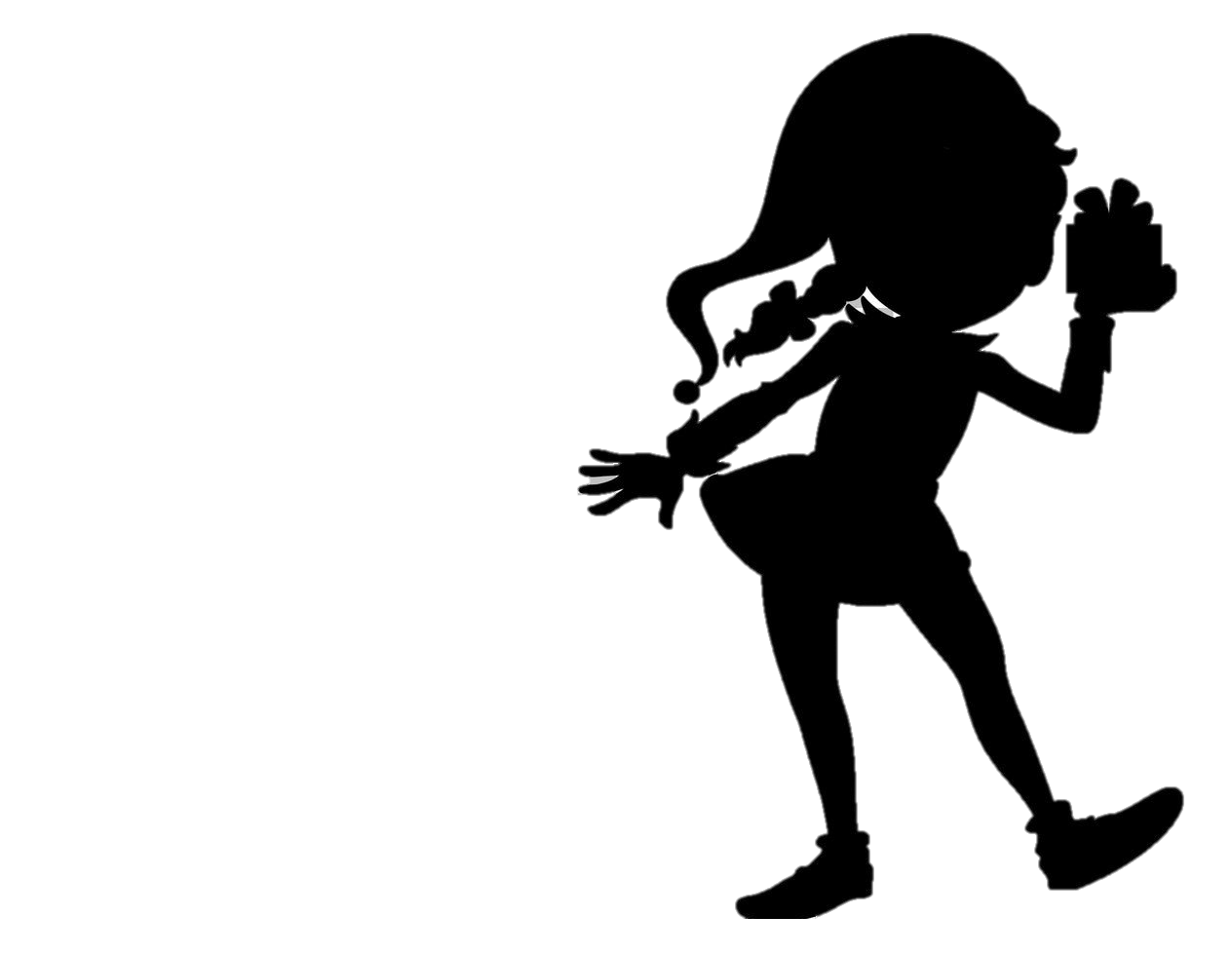 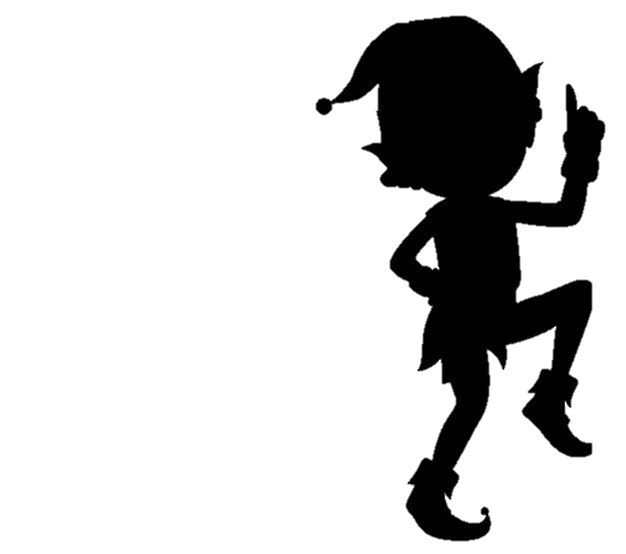 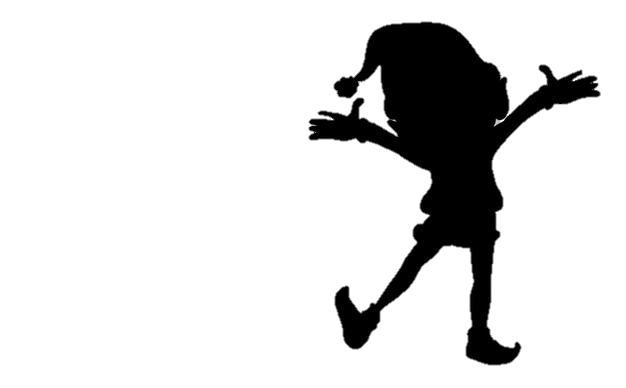 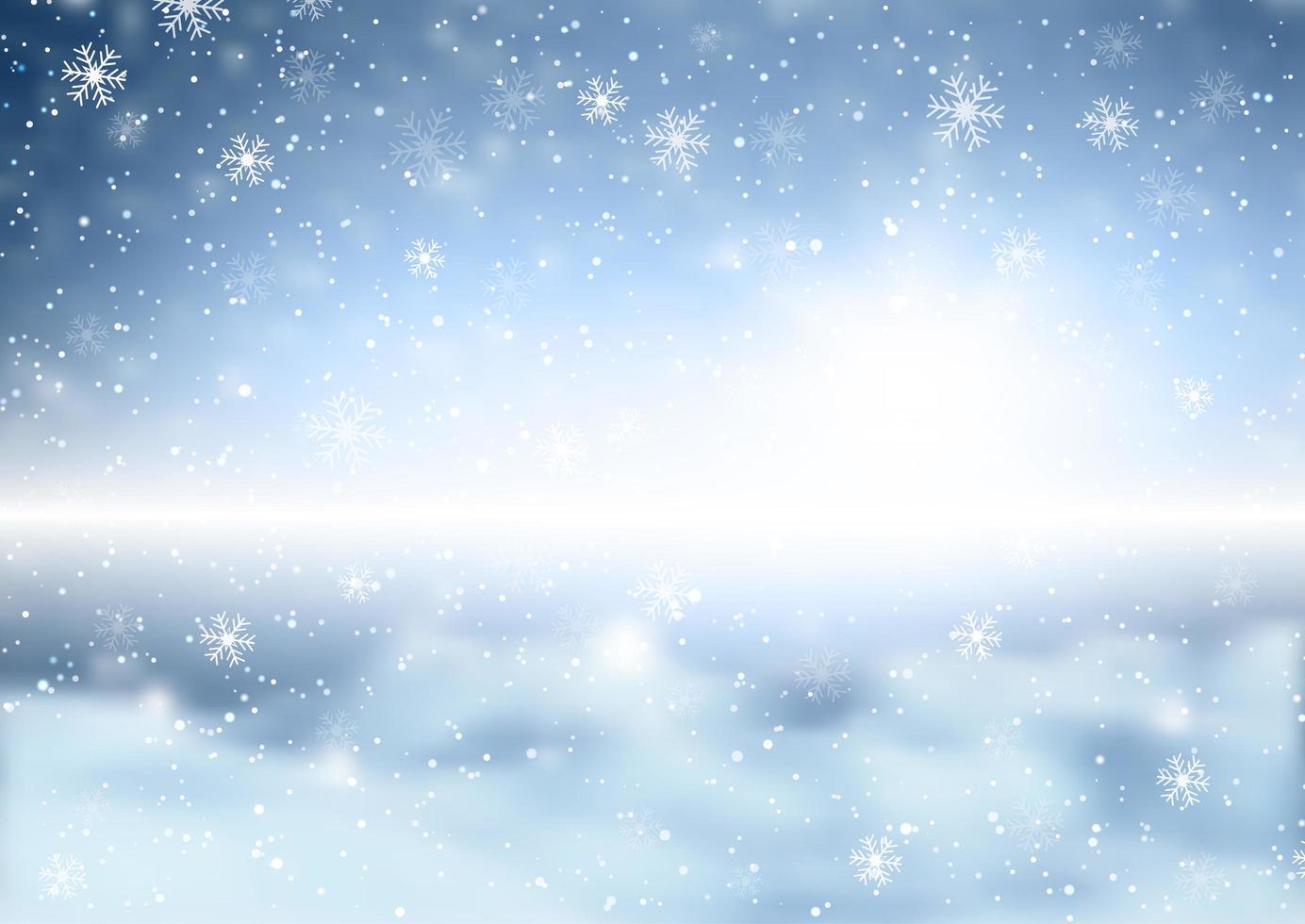 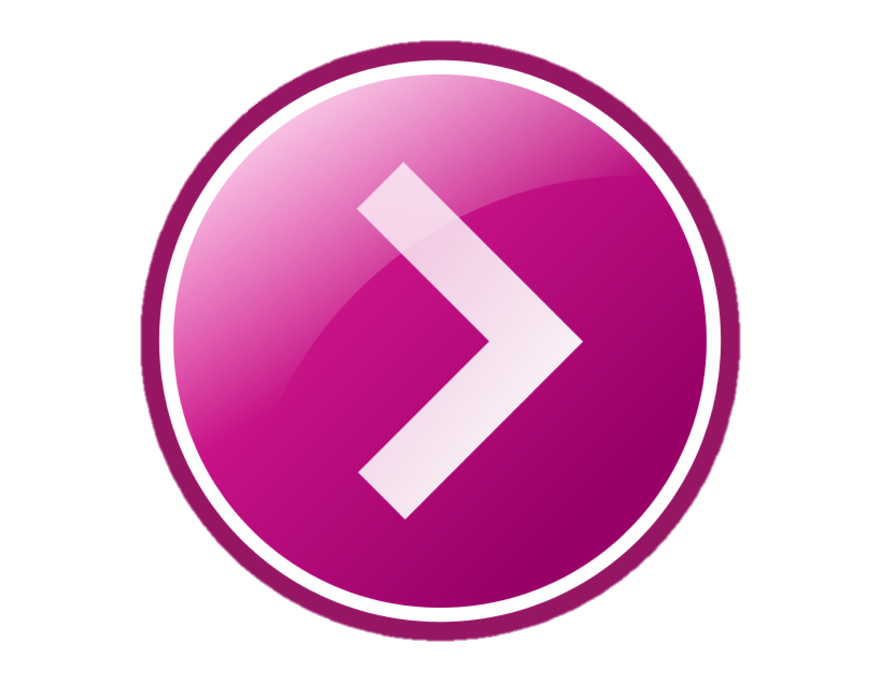 Señale una situación graciosa ocurrida en navidad.
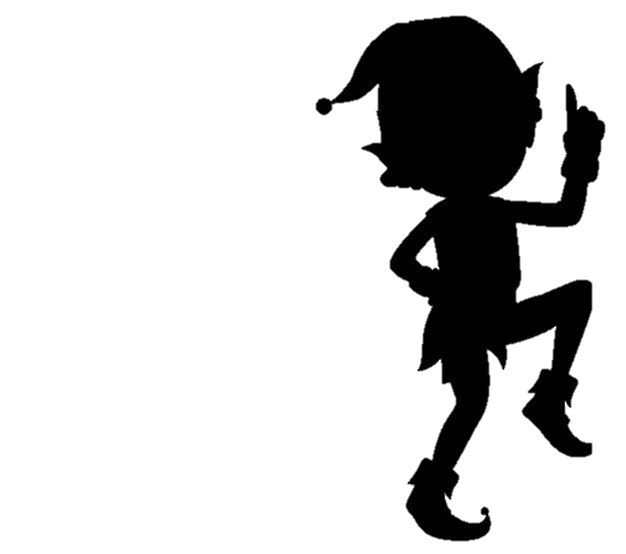 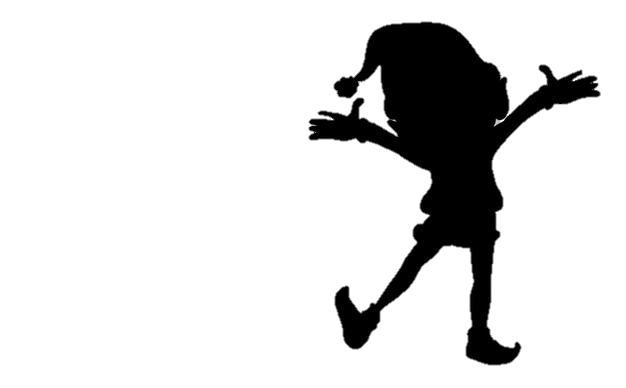 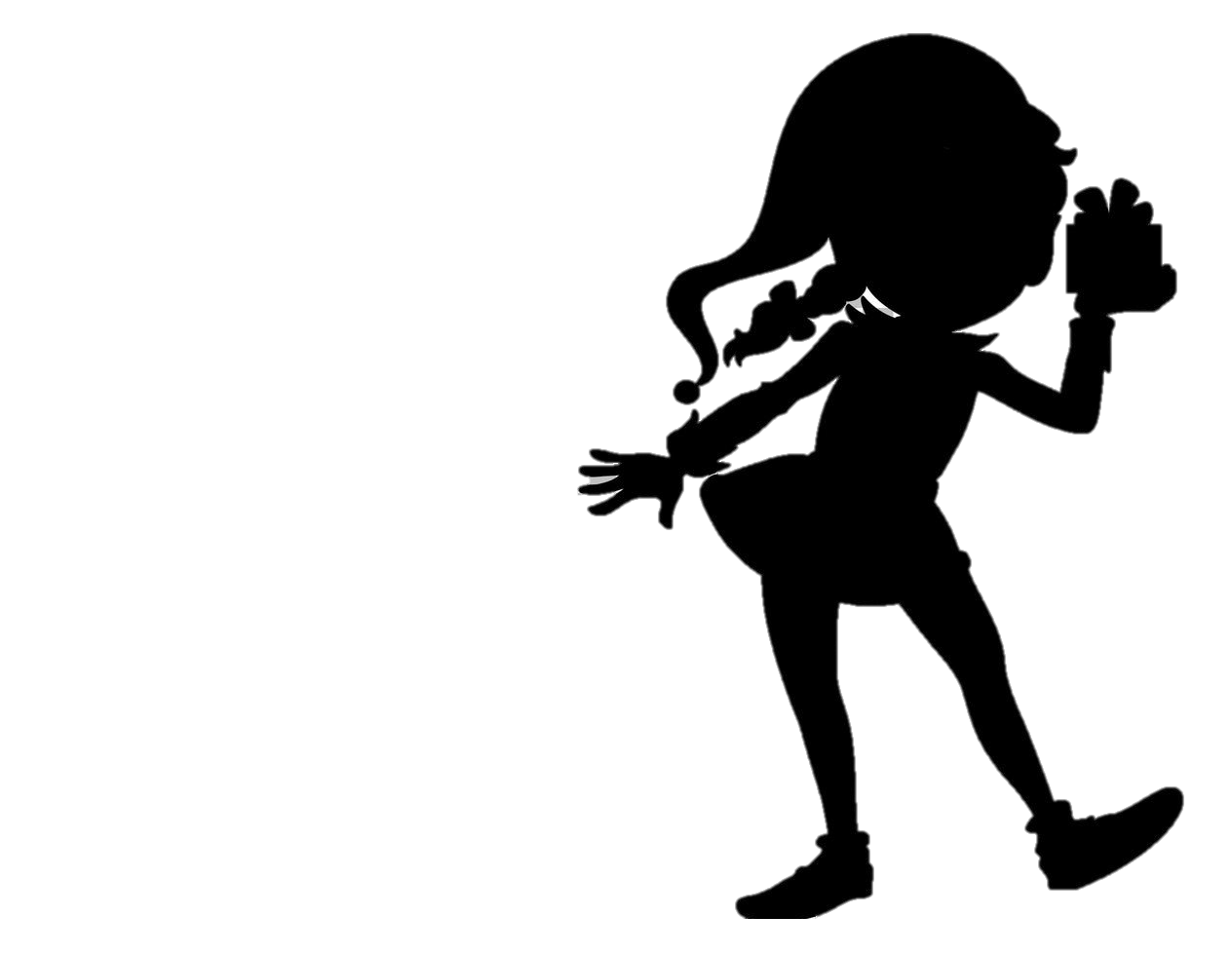 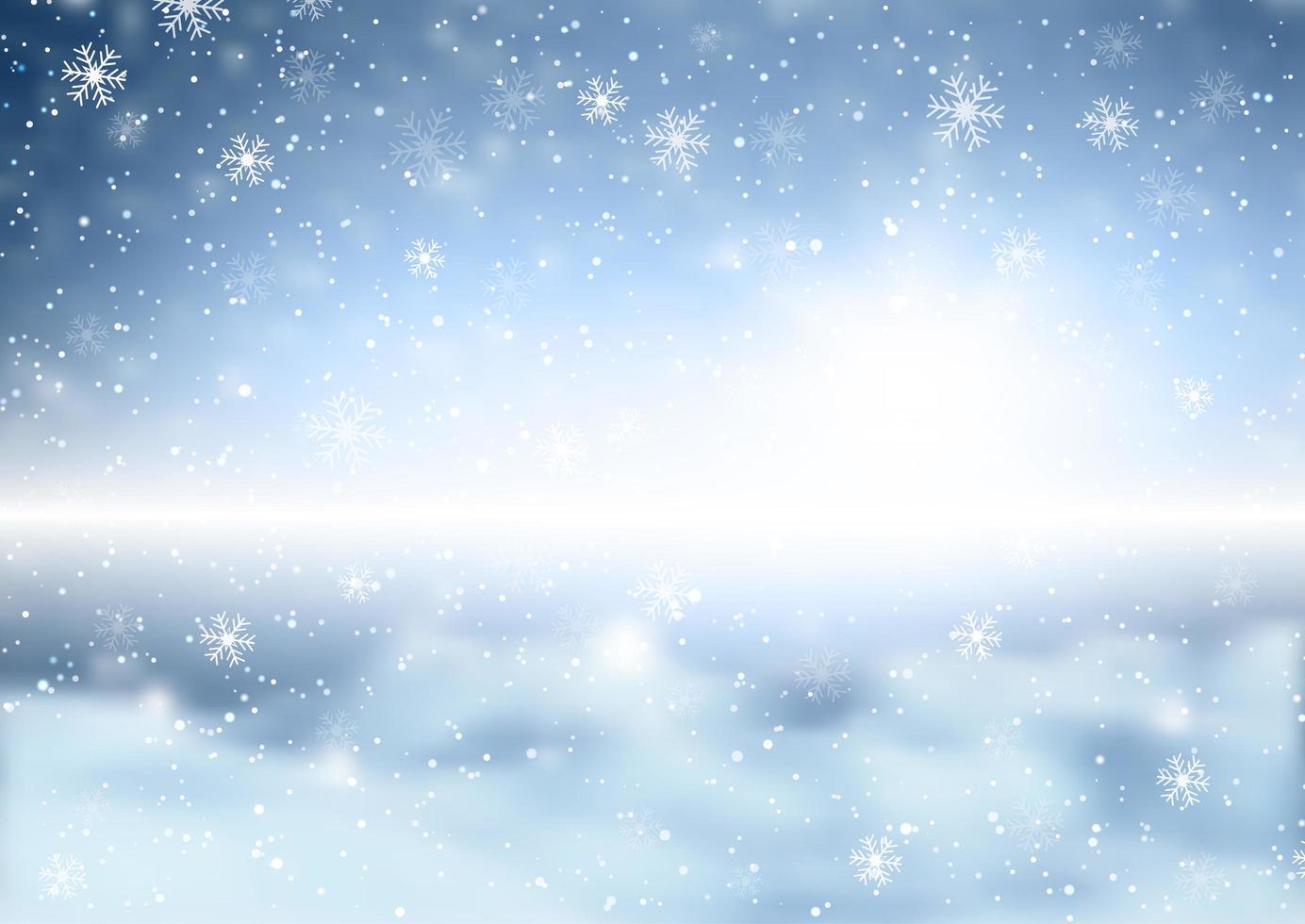 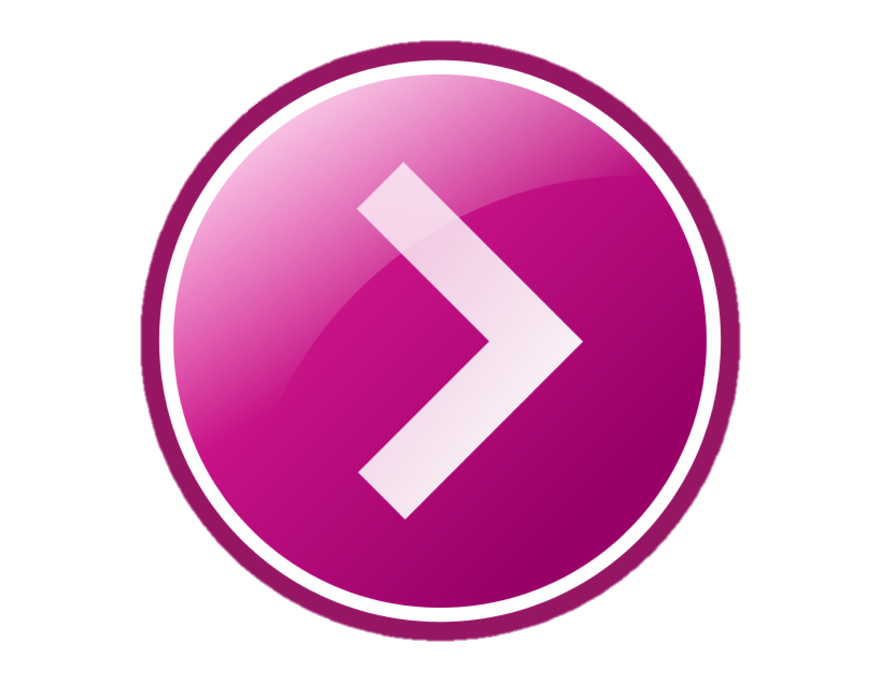 ¿Cómo se llama la representación del nacimiento de Jesús que se coloca en los hogares, las iglesias o las calles?.
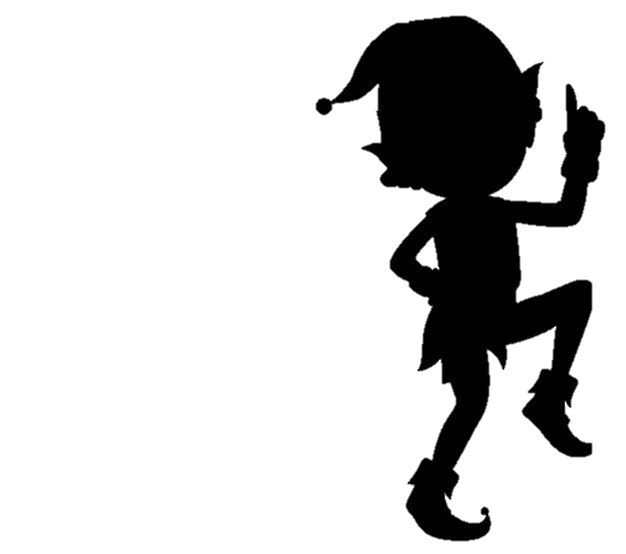 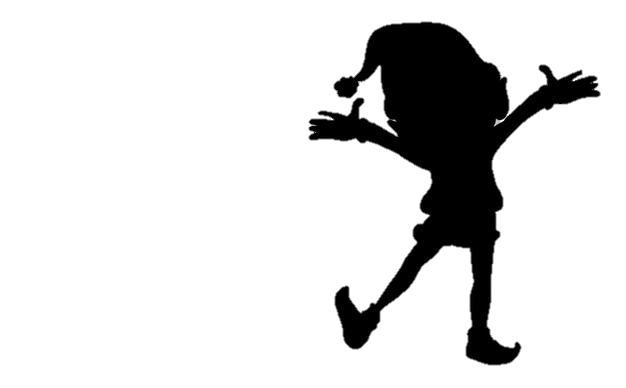 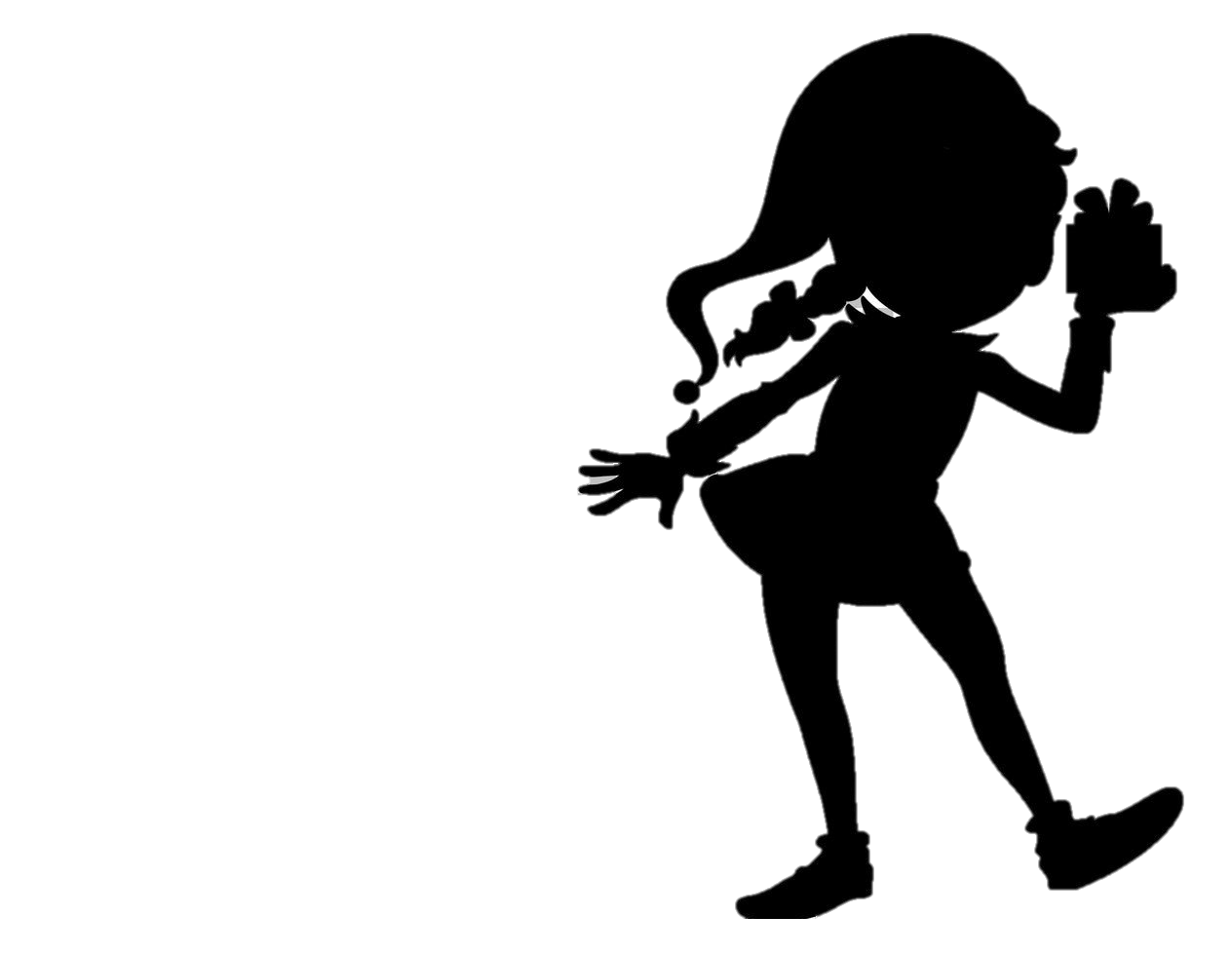 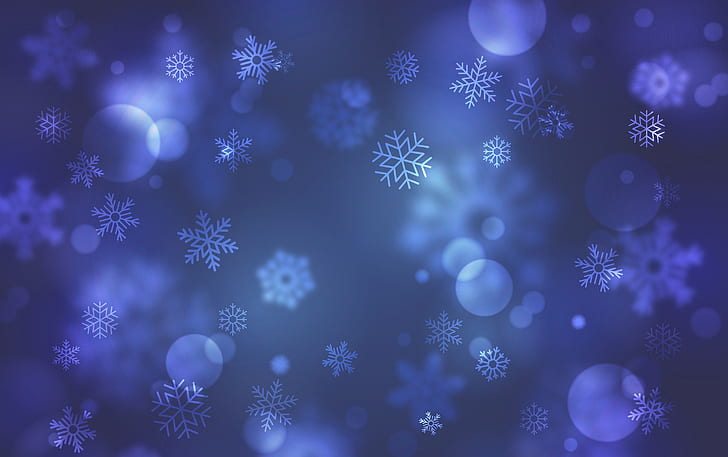 En las siguientes diapositivas se mostraran imágenes y los estudiantes deberán memorizarlas para luego localizarlas en las tarjetas de coordenadas lo más rápido posible.
Cuando encuentren la imagen deberán decir las coordenadas de su ubicación.
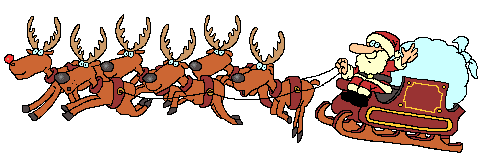 Siguiente
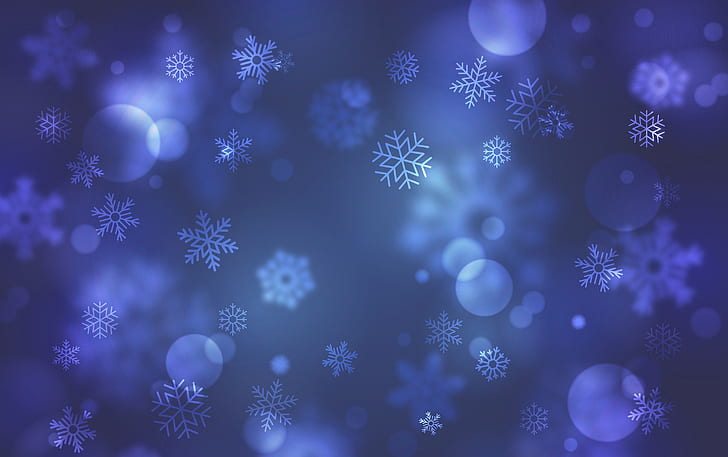 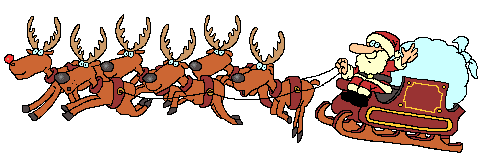 Para saber si es la coordenada correcta , deben pinchar en la imagen seleccionada. 

Cada imagen posee un sonido de error o de aplausos.
Siguiente
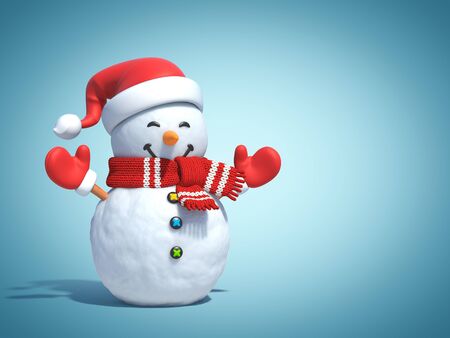 Presta atención a la siguiente imagen.
Tienes 5 segundos para recordarla.
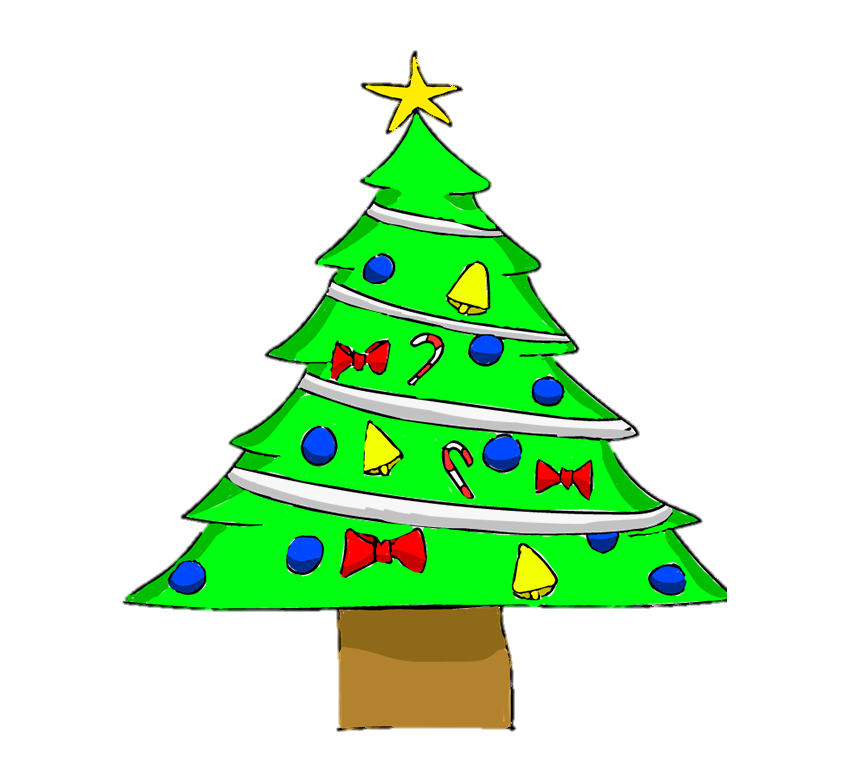 Siguiente
1   2    3   4   5   6   7    8   9	 10  11   12
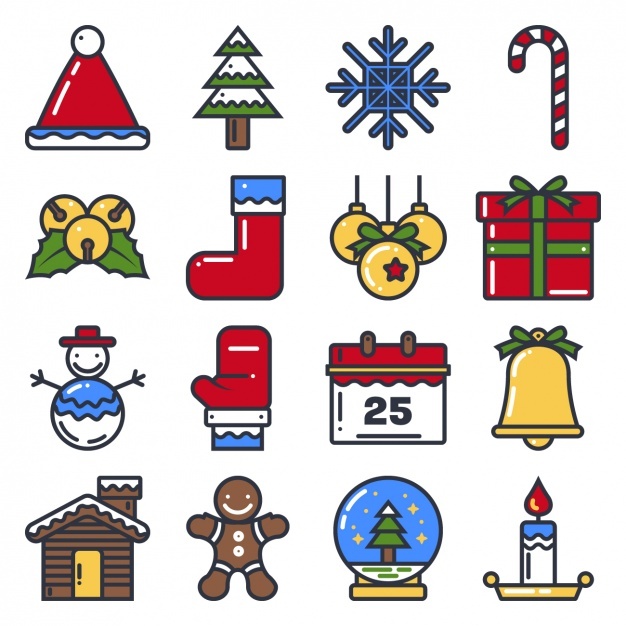 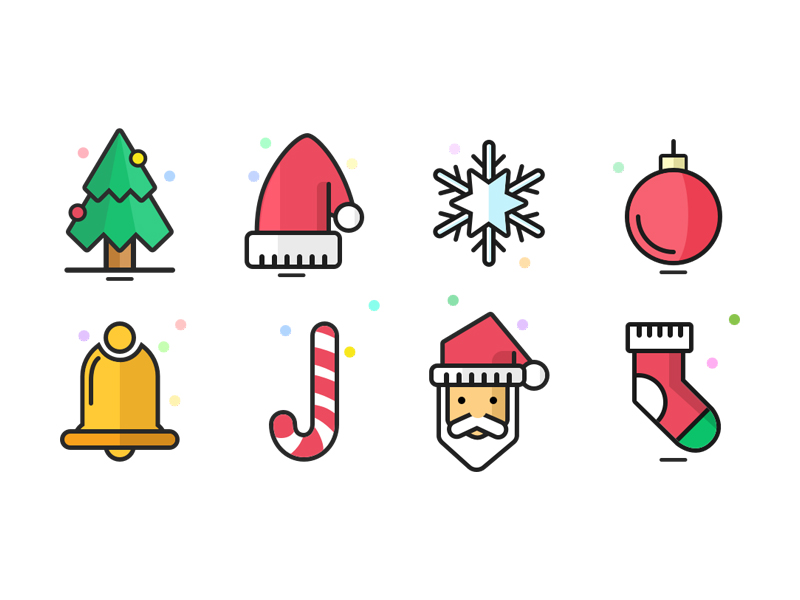 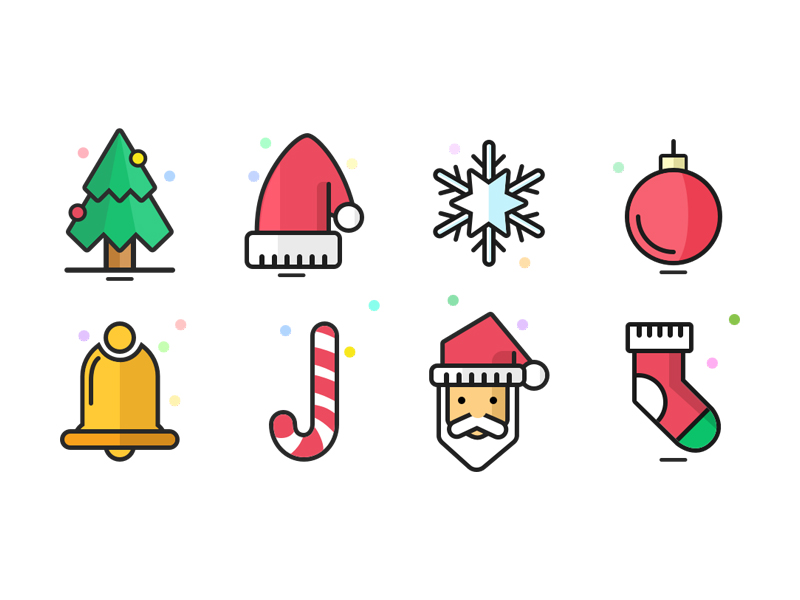 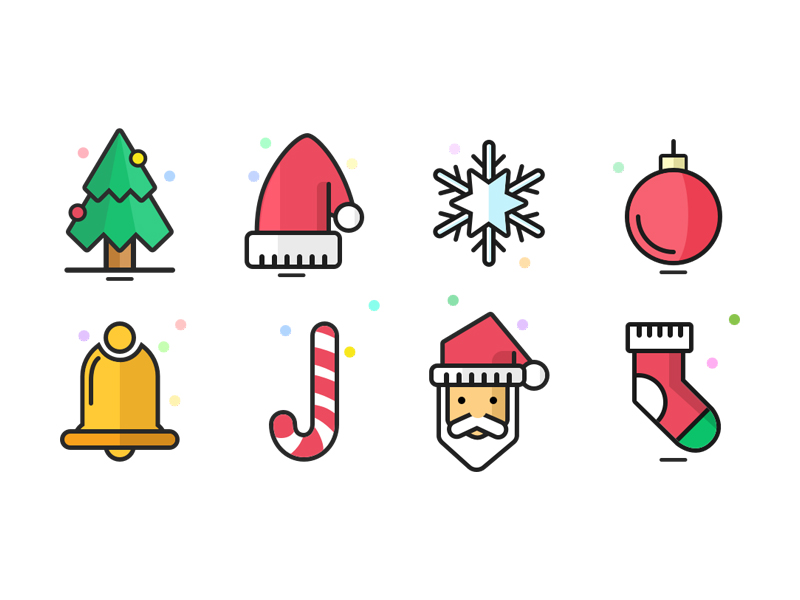 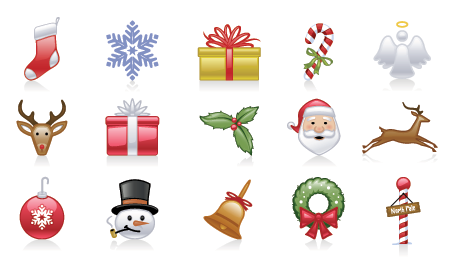 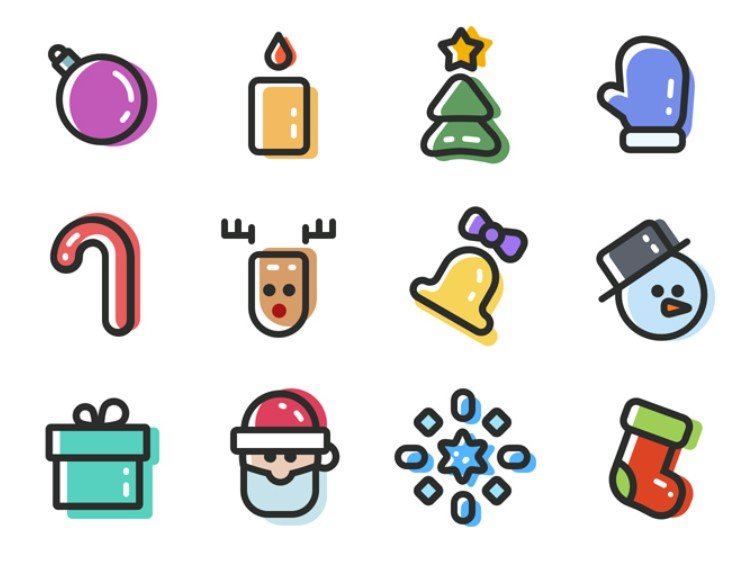 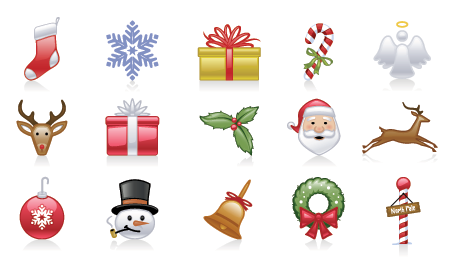 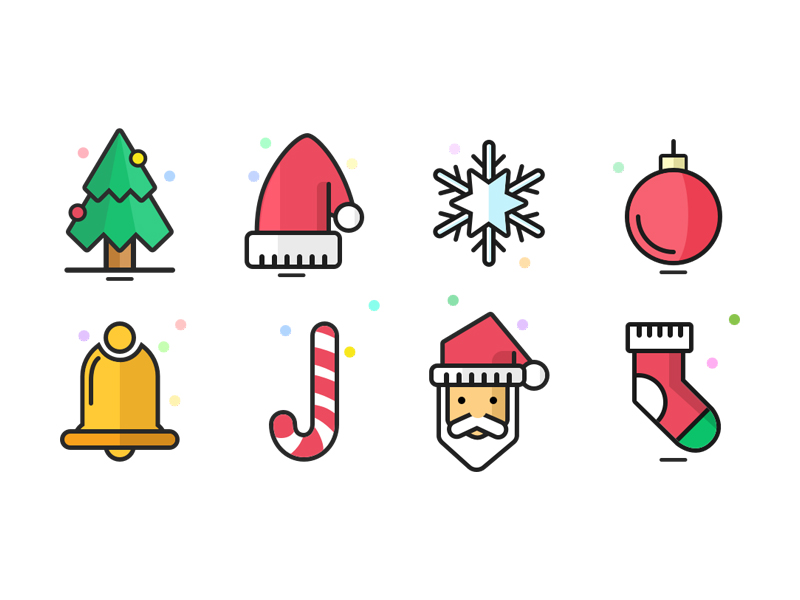 A

E

I

O

U

M
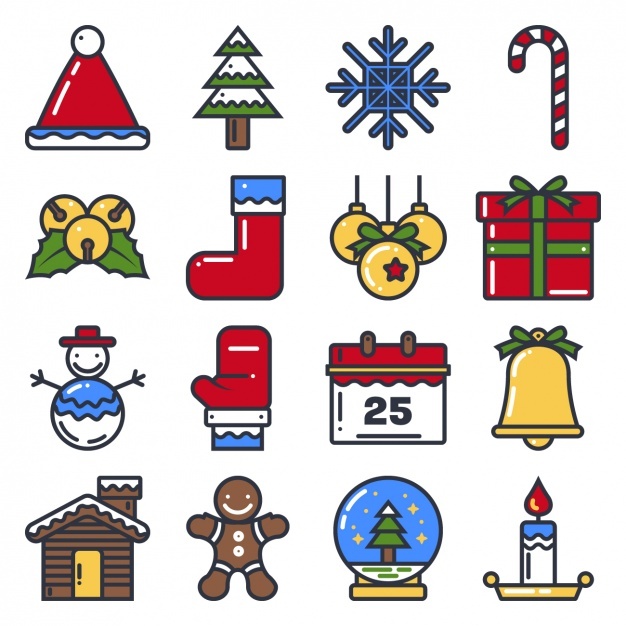 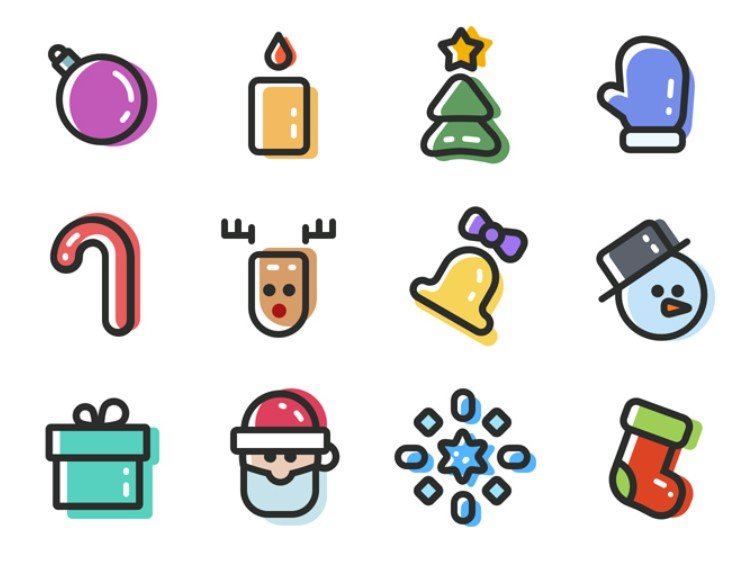 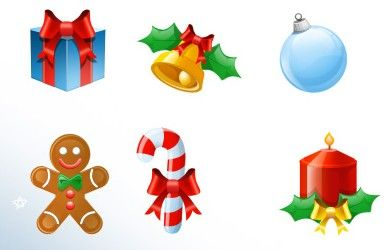 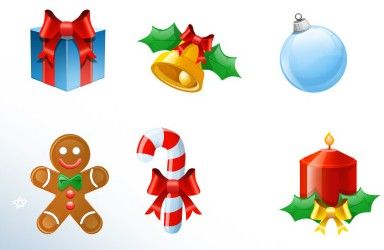 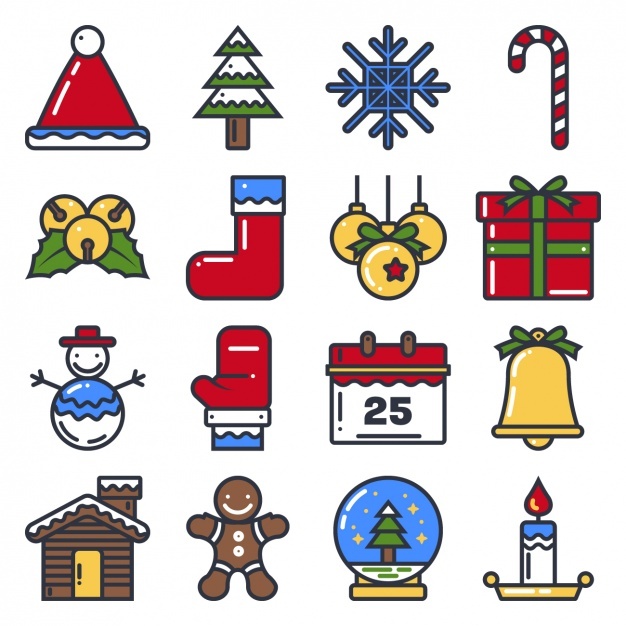 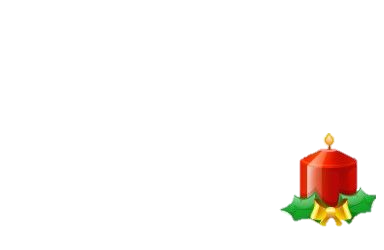 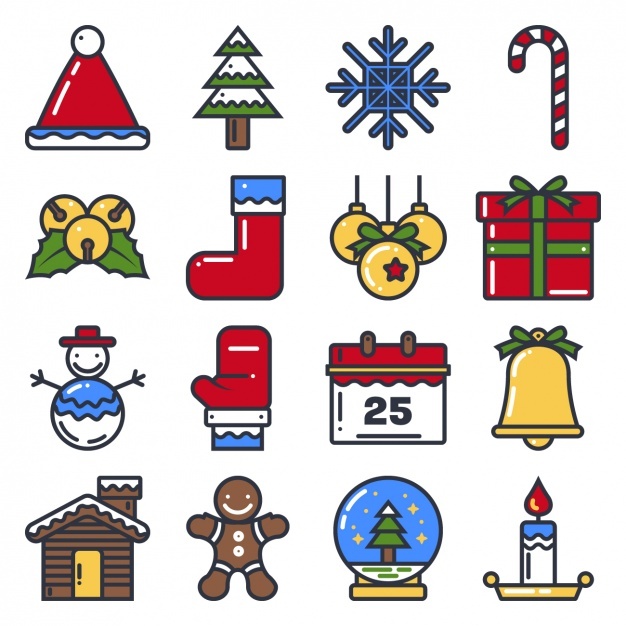 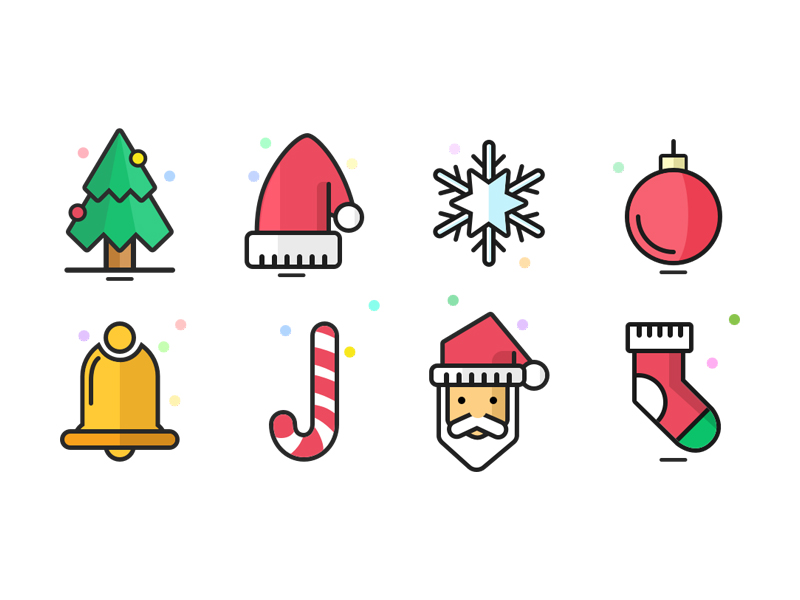 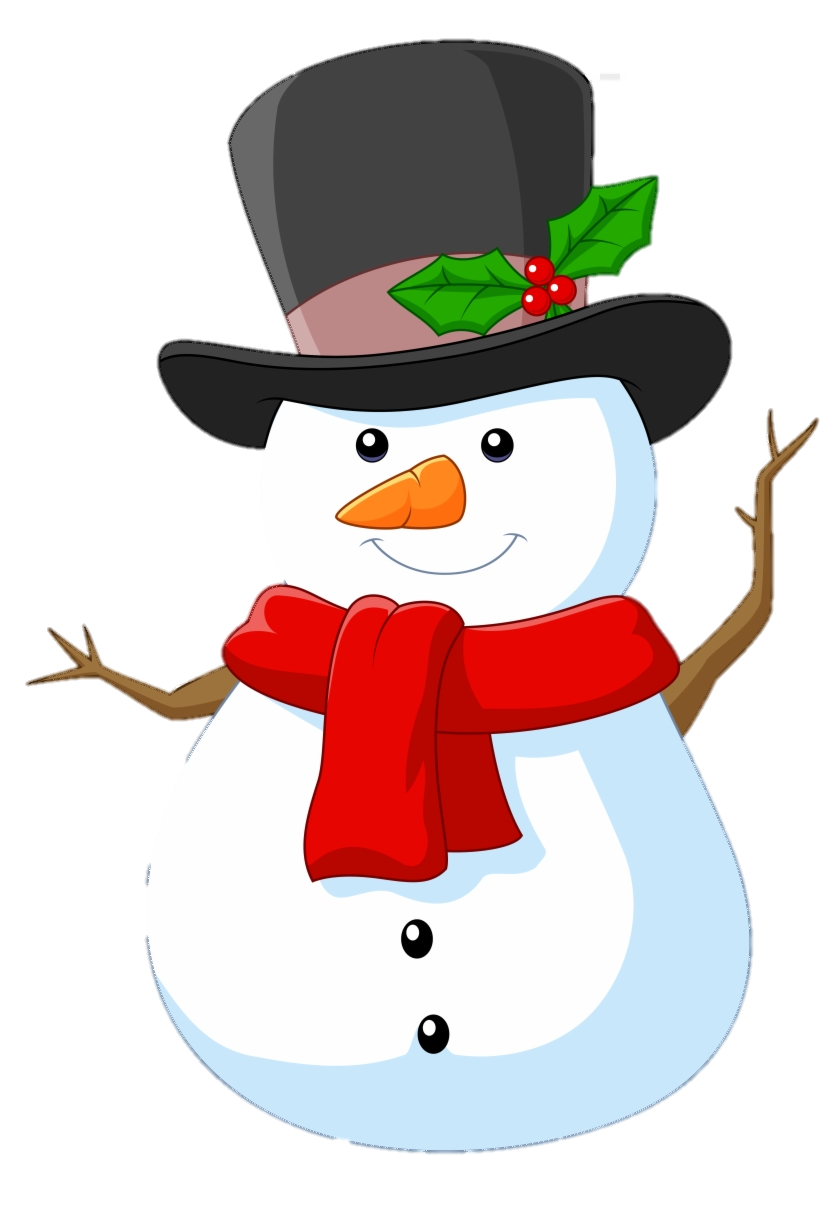 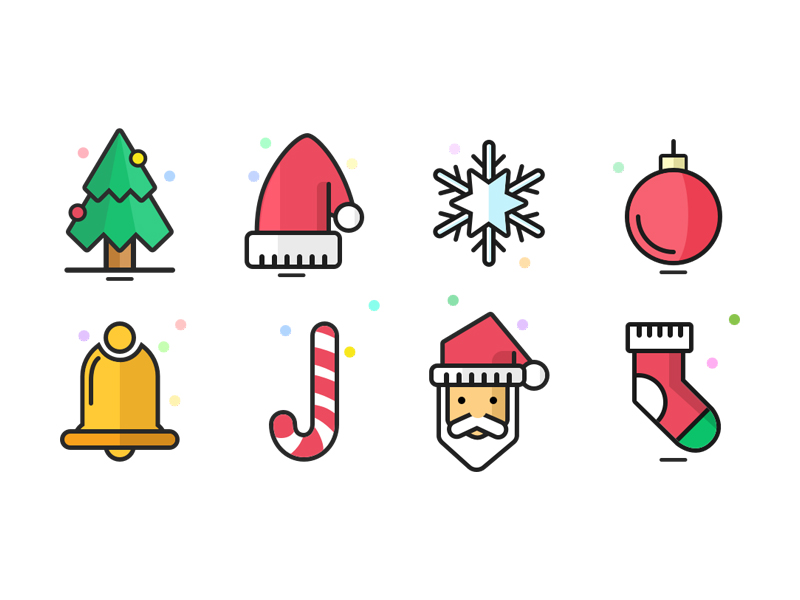 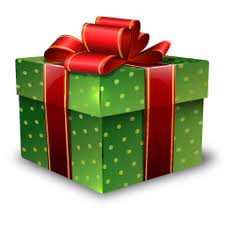 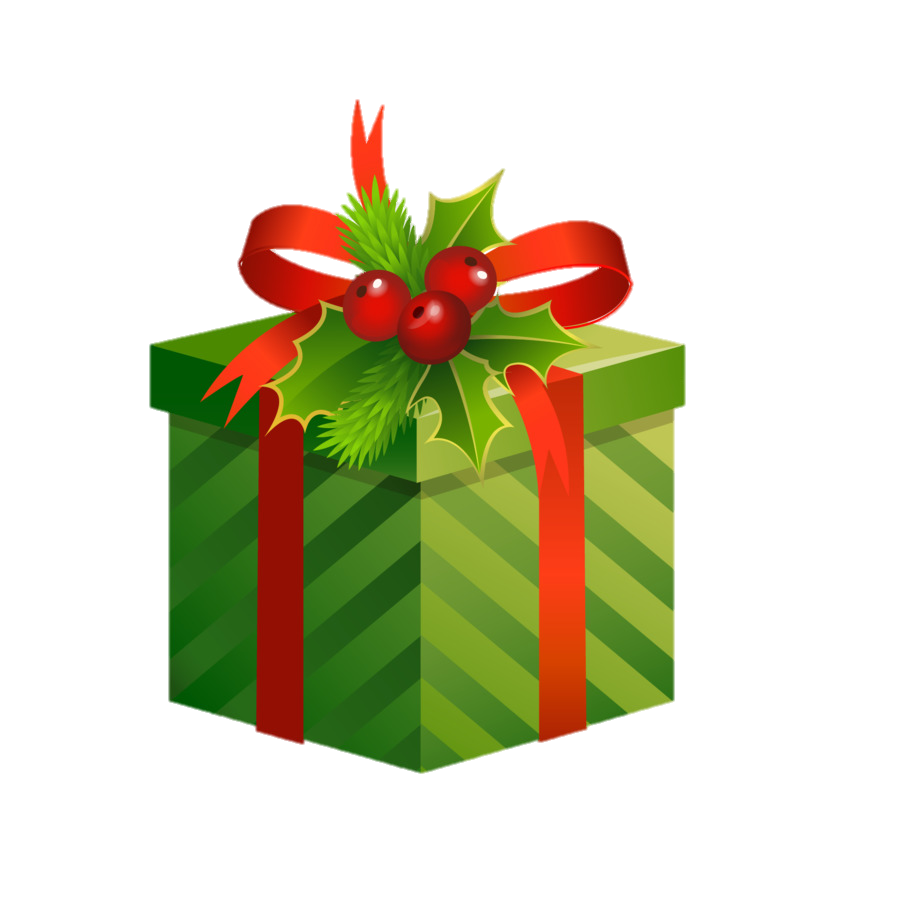 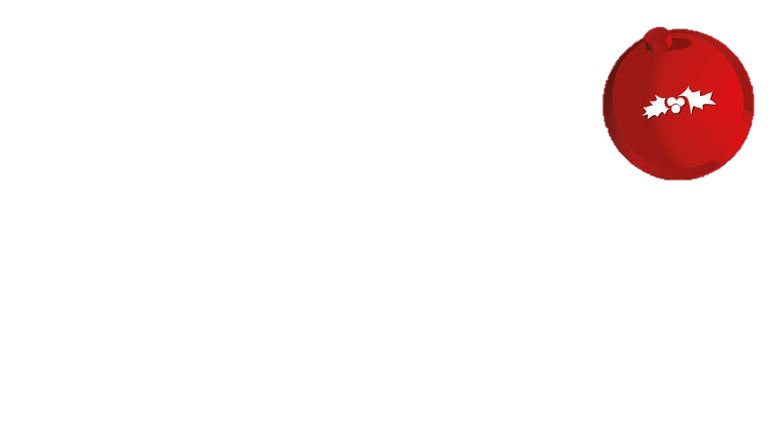 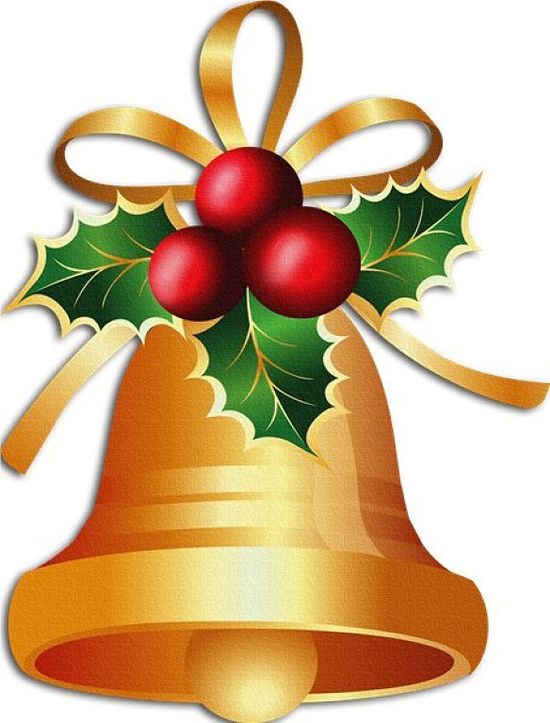 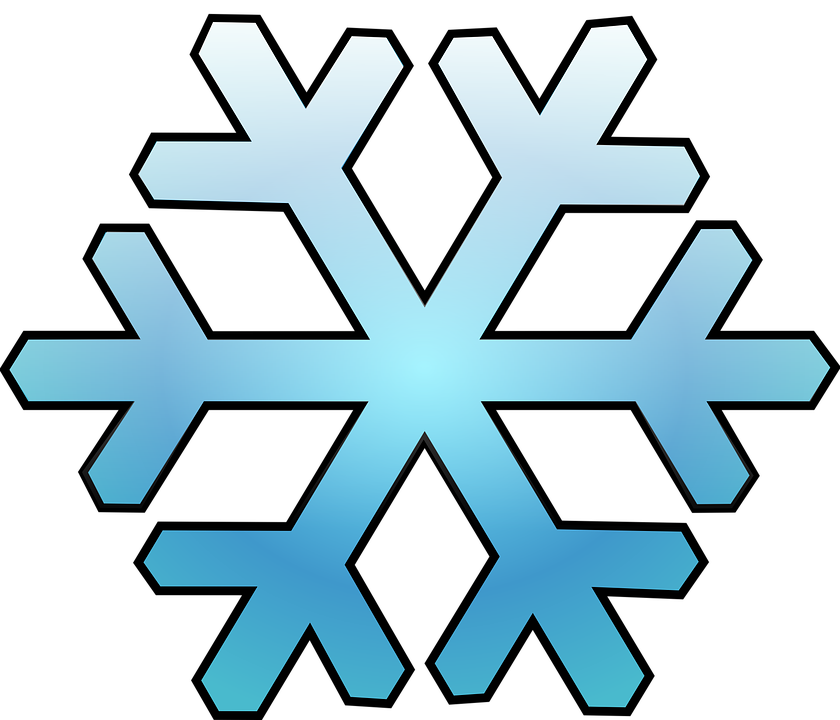 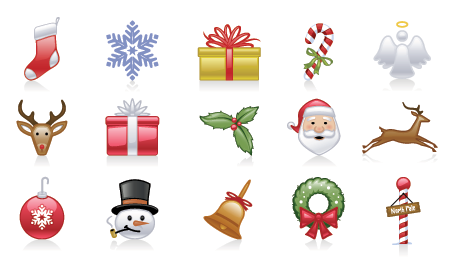 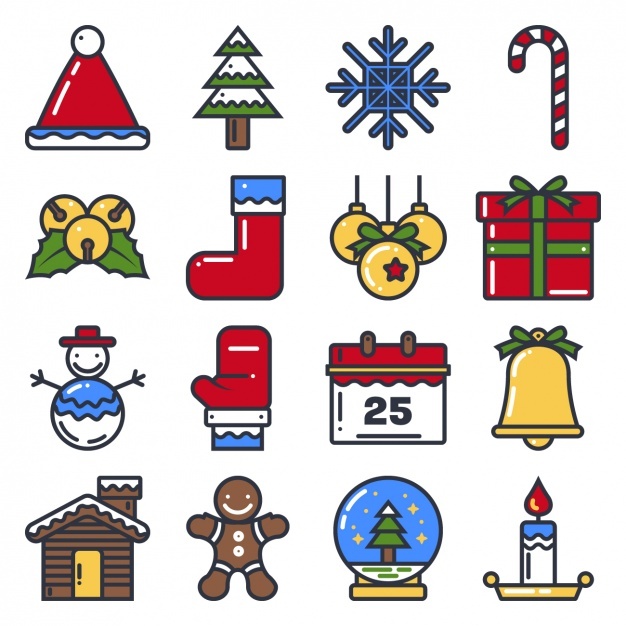 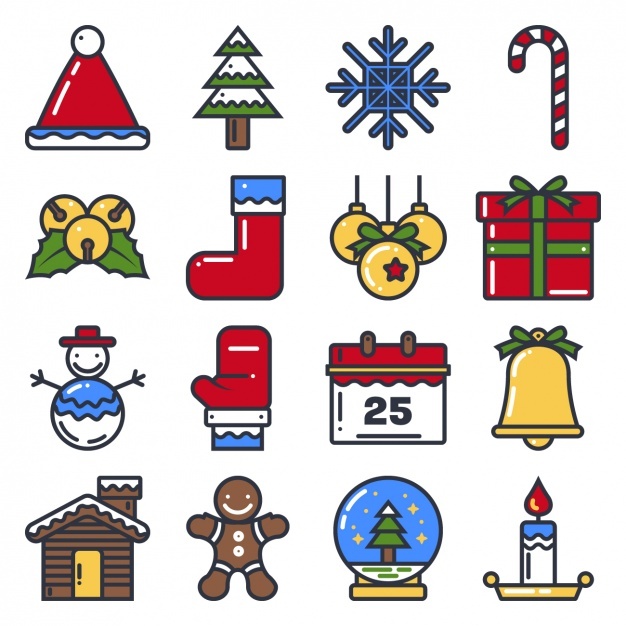 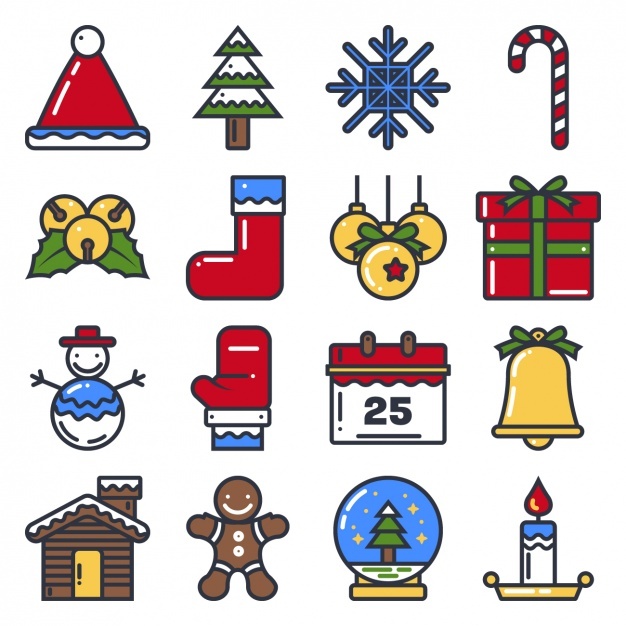 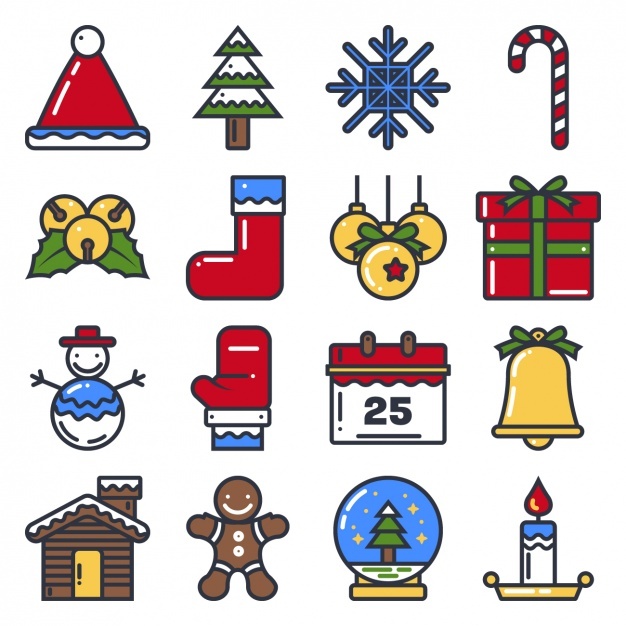 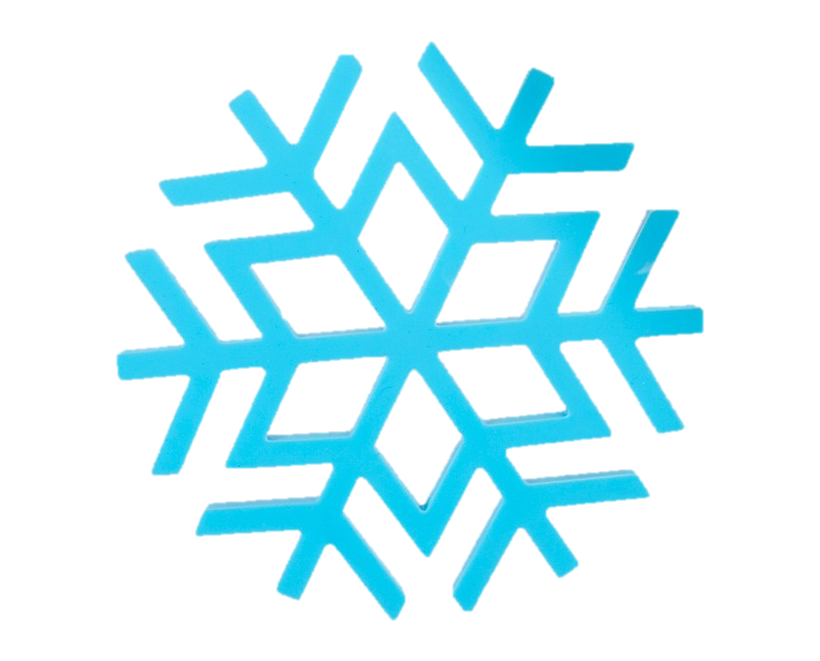 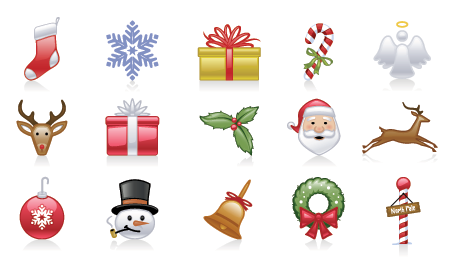 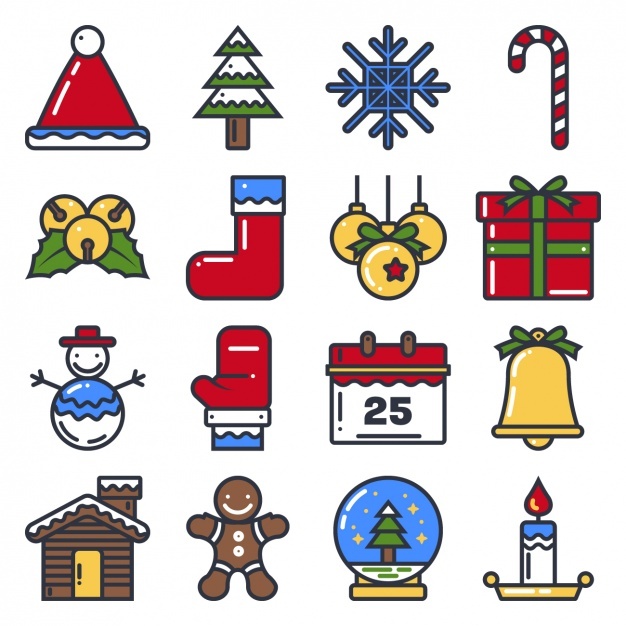 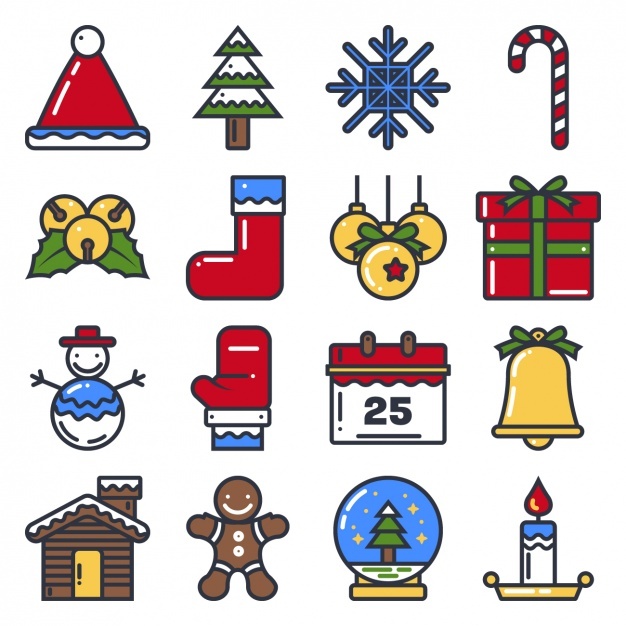 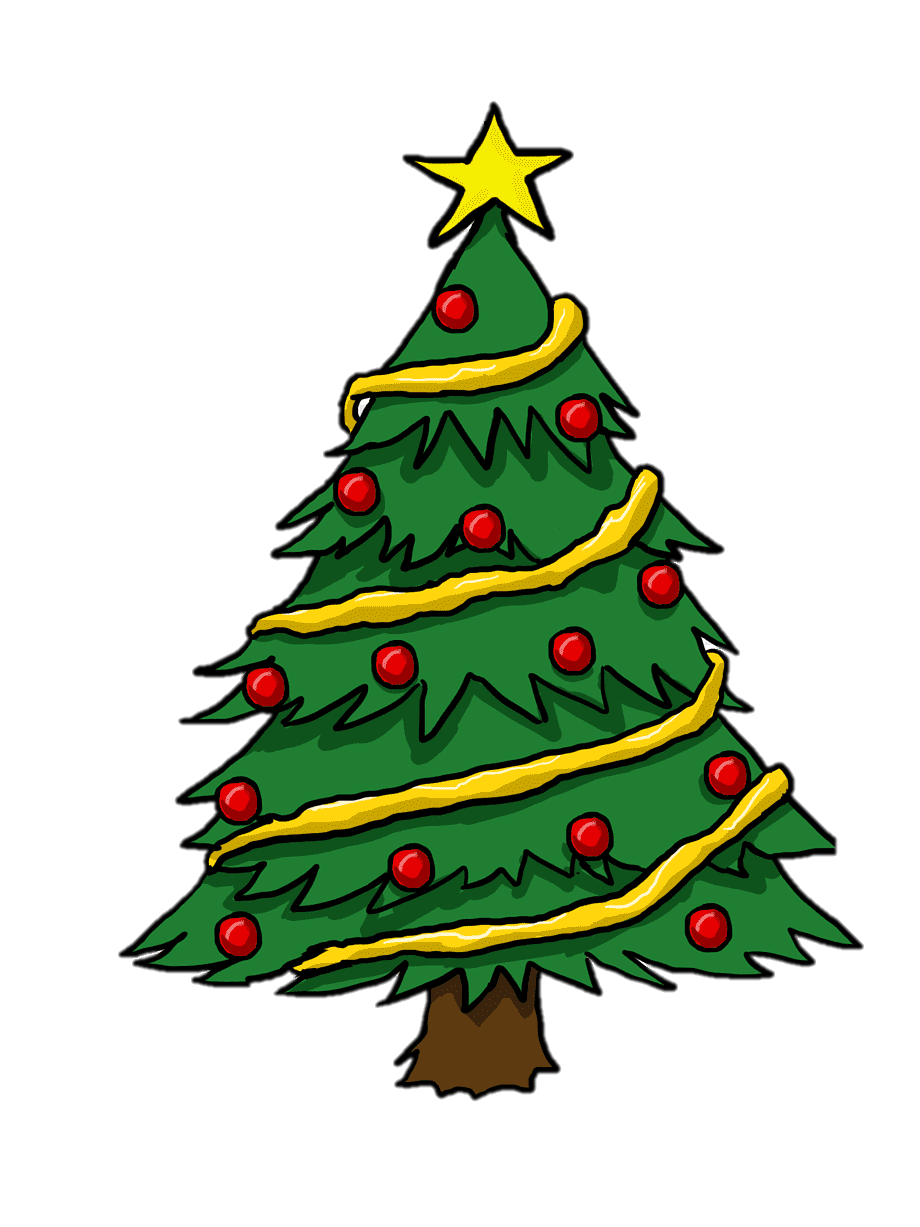 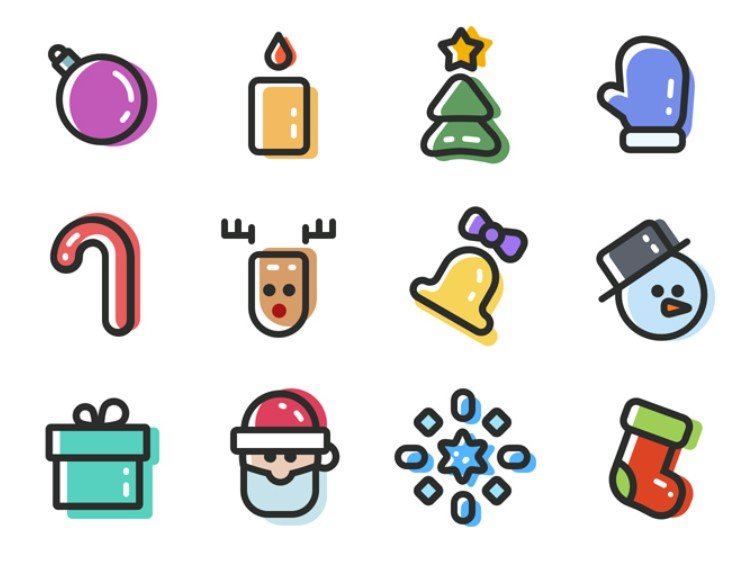 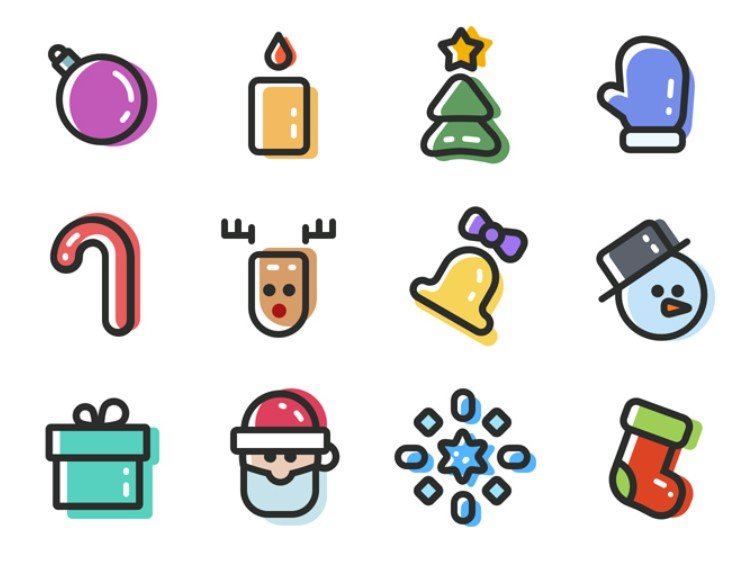 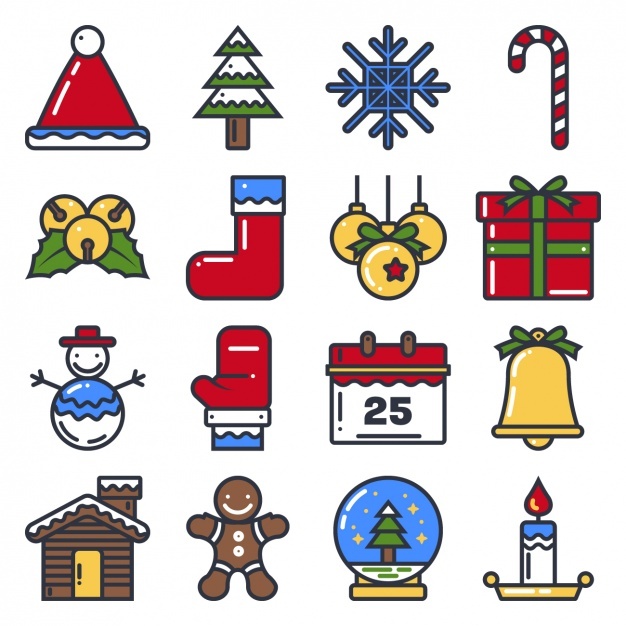 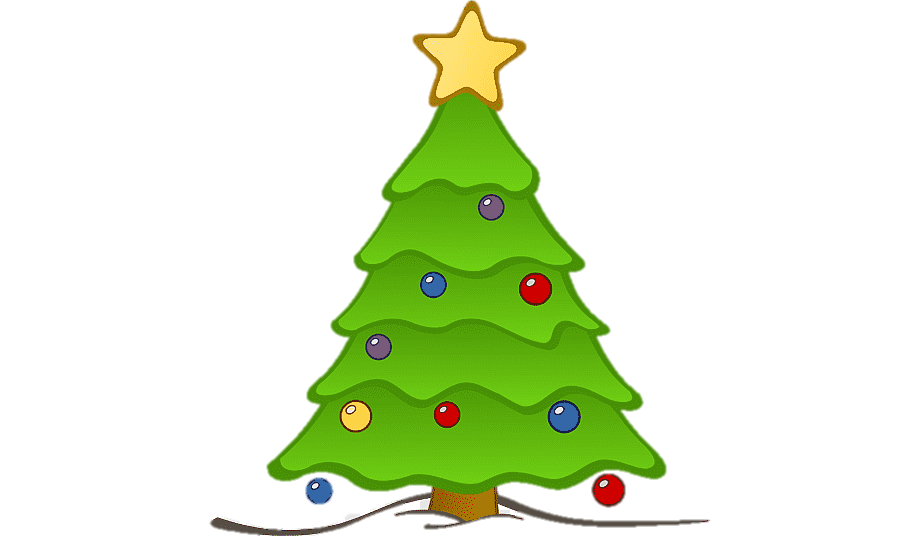 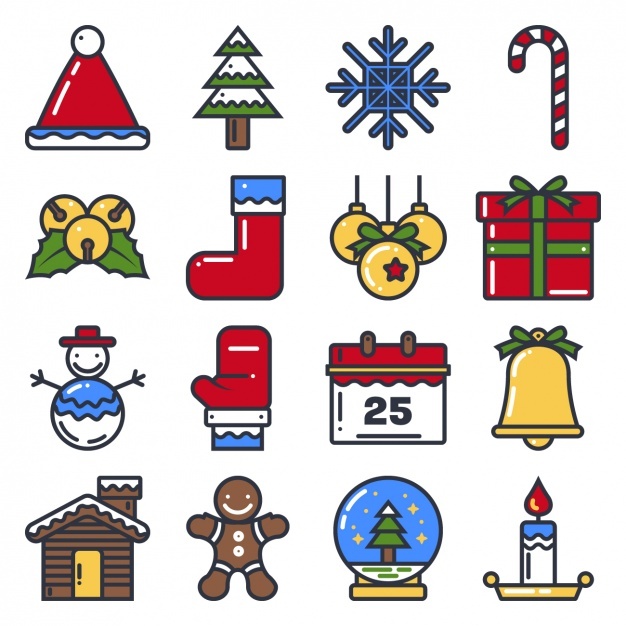 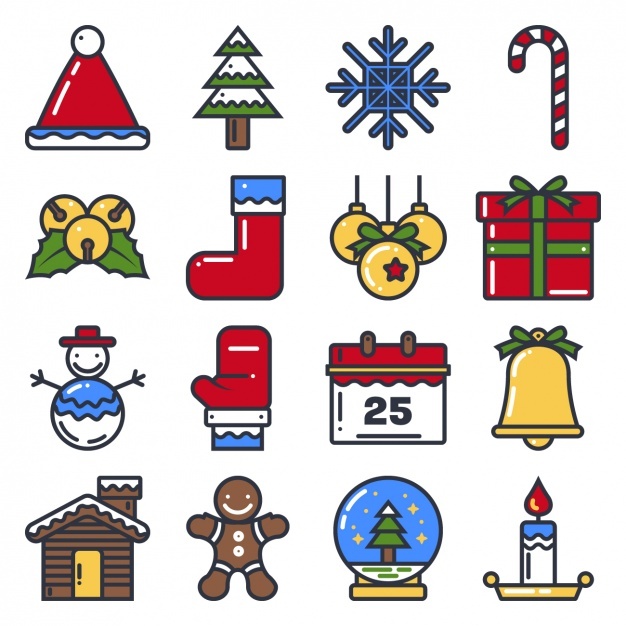 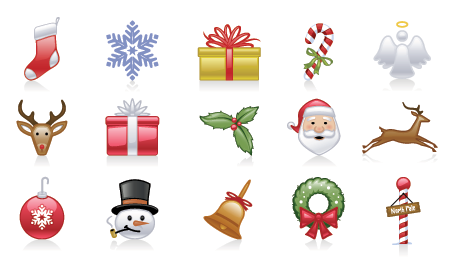 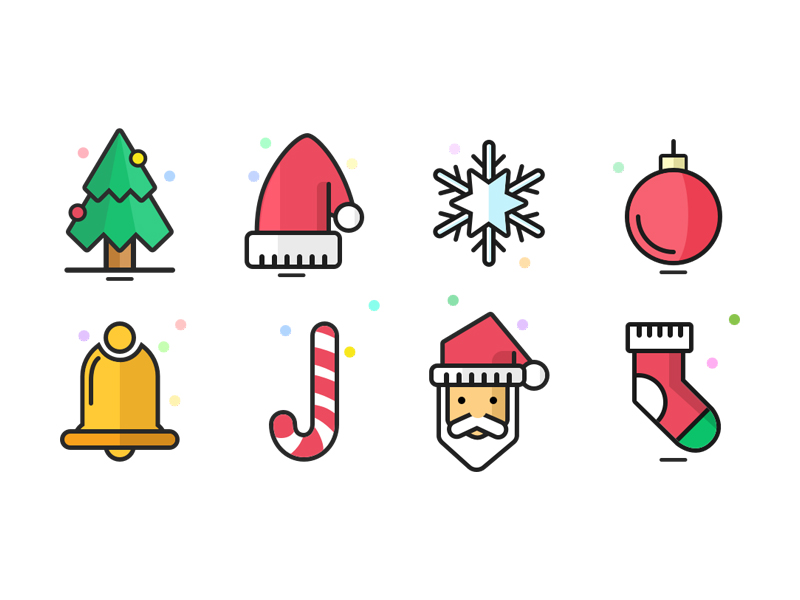 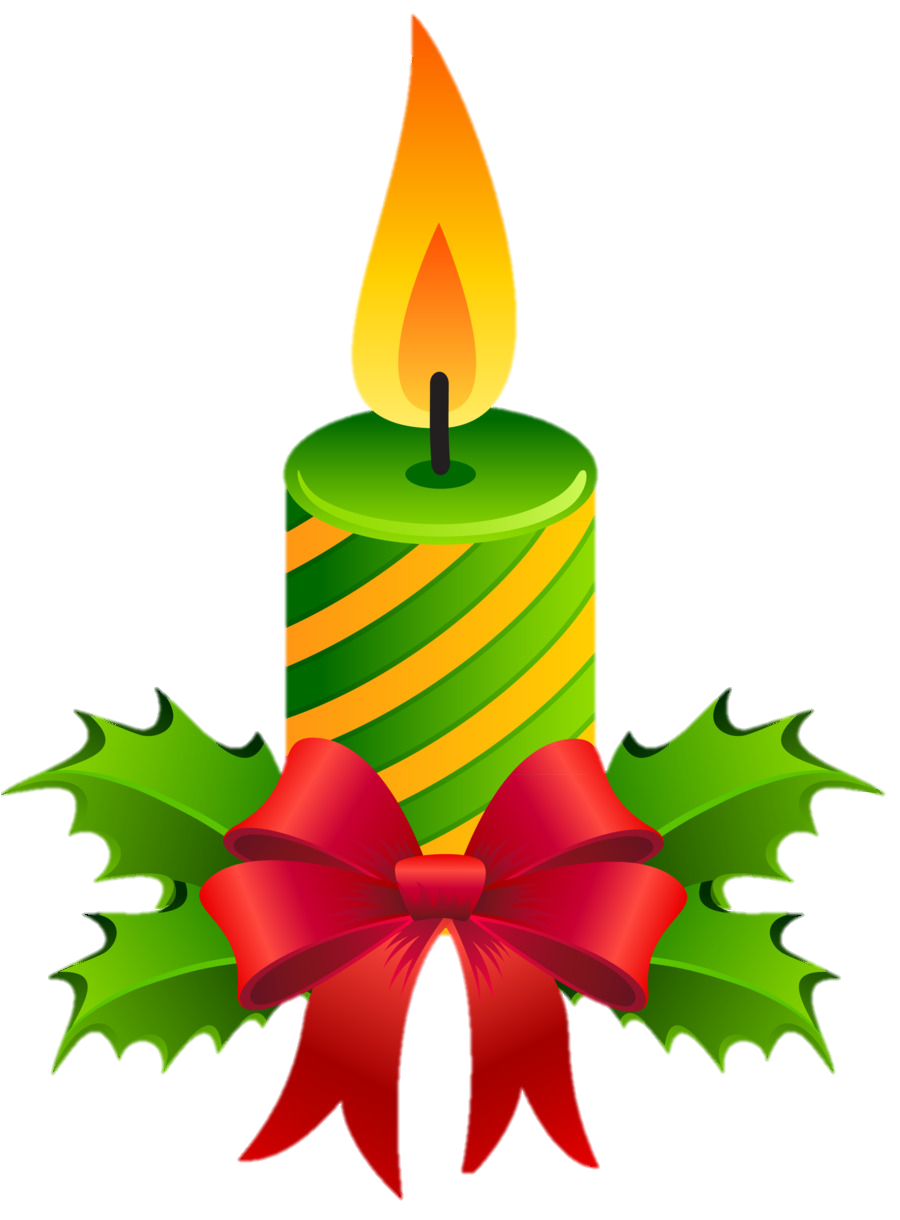 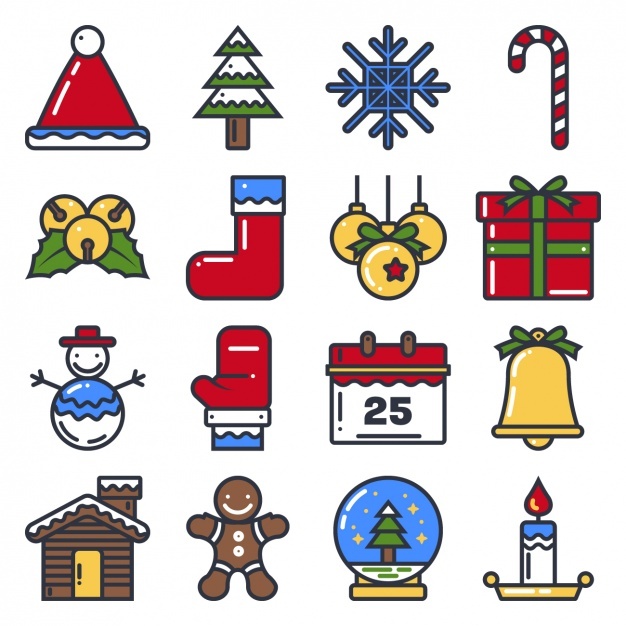 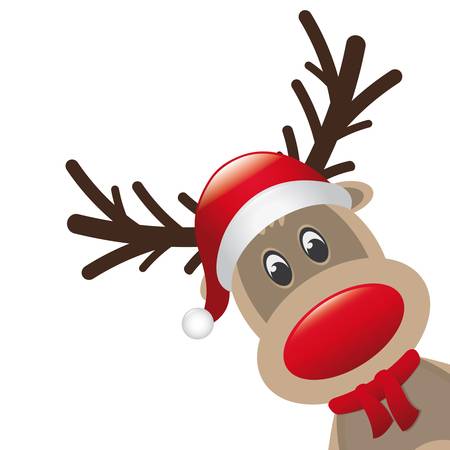 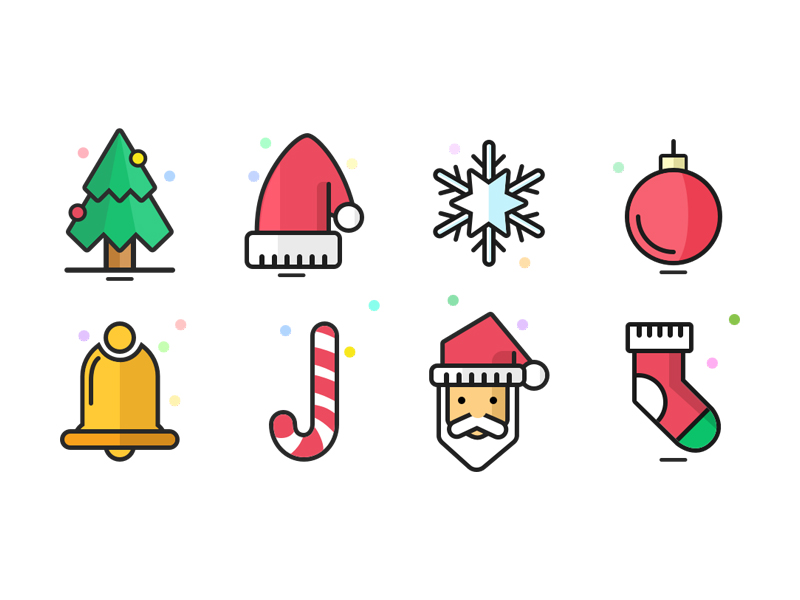 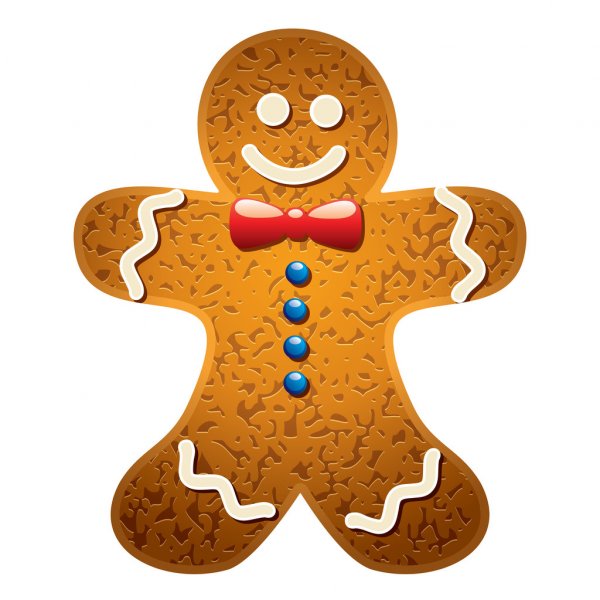 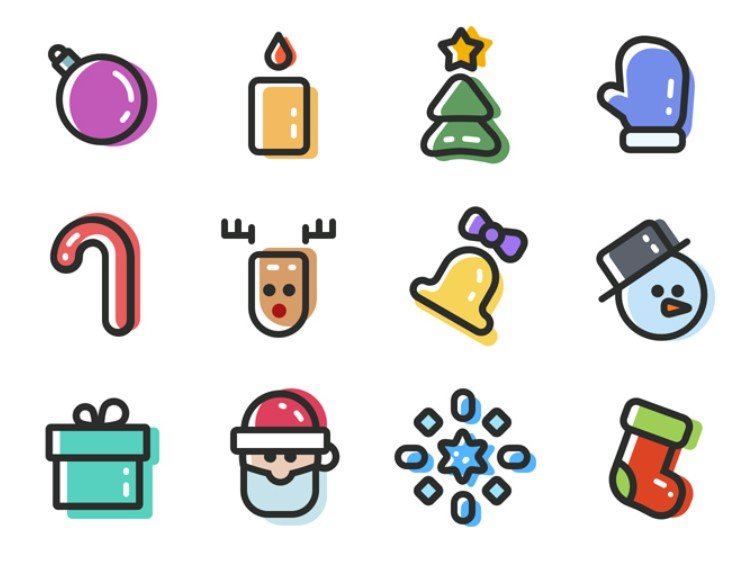 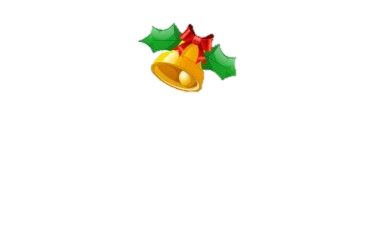 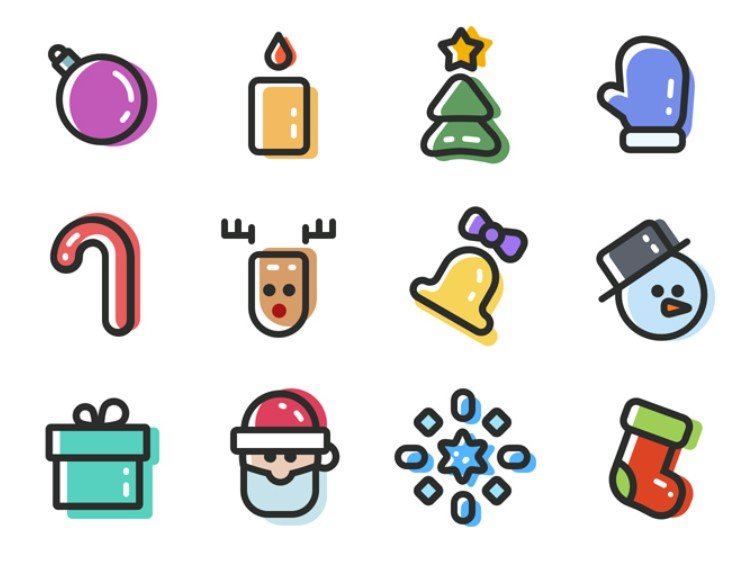 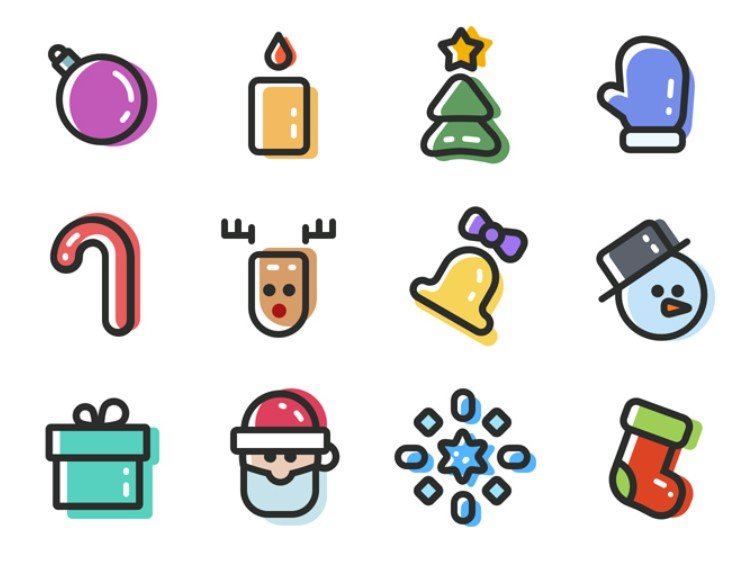 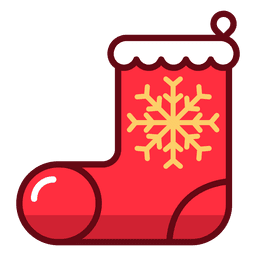 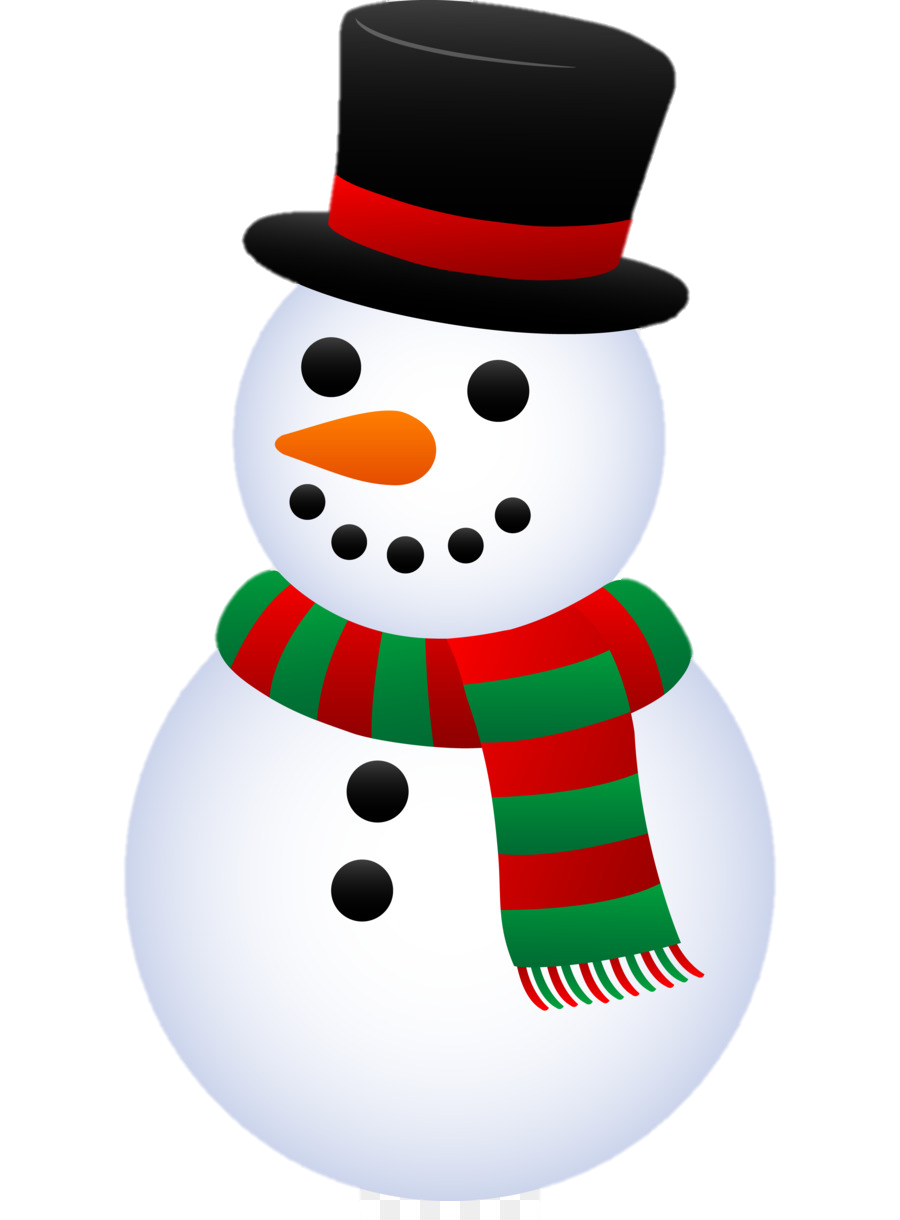 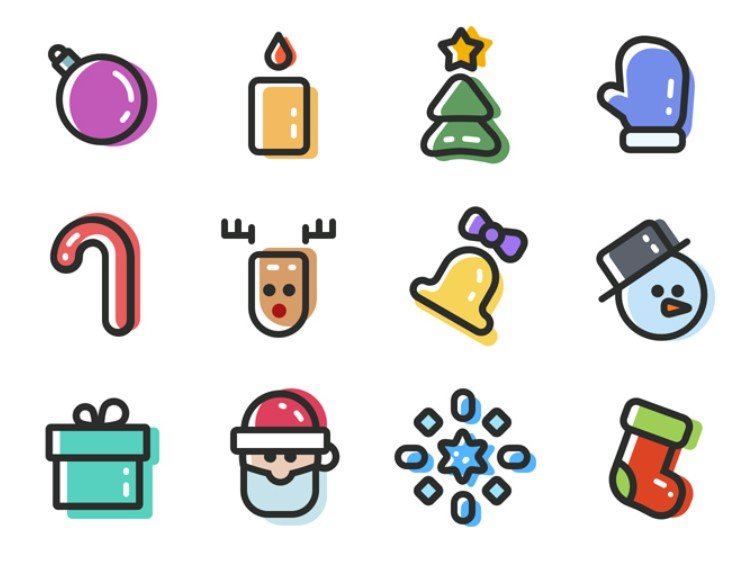 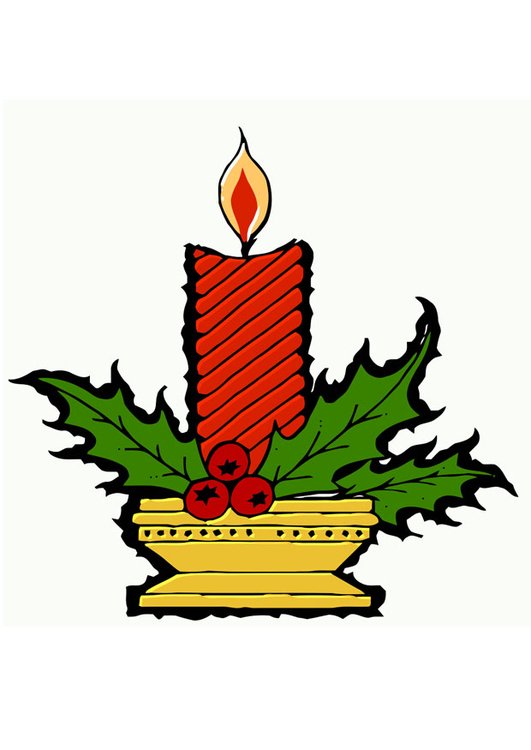 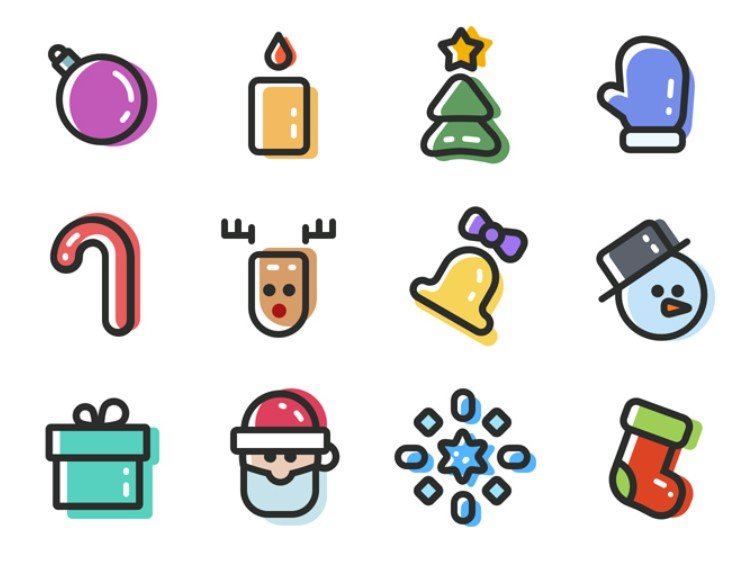 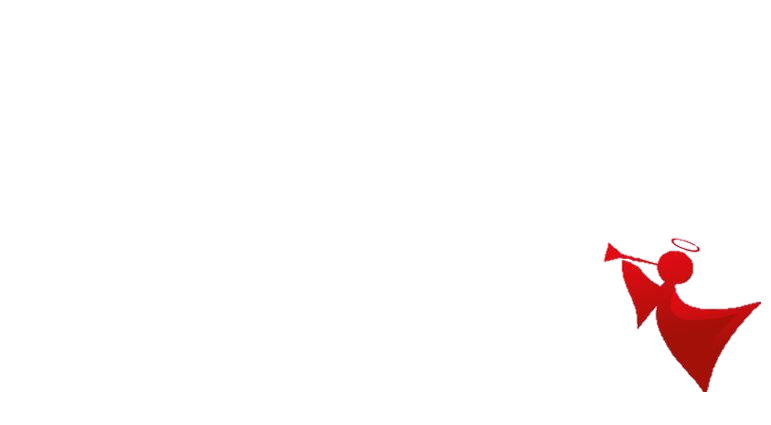 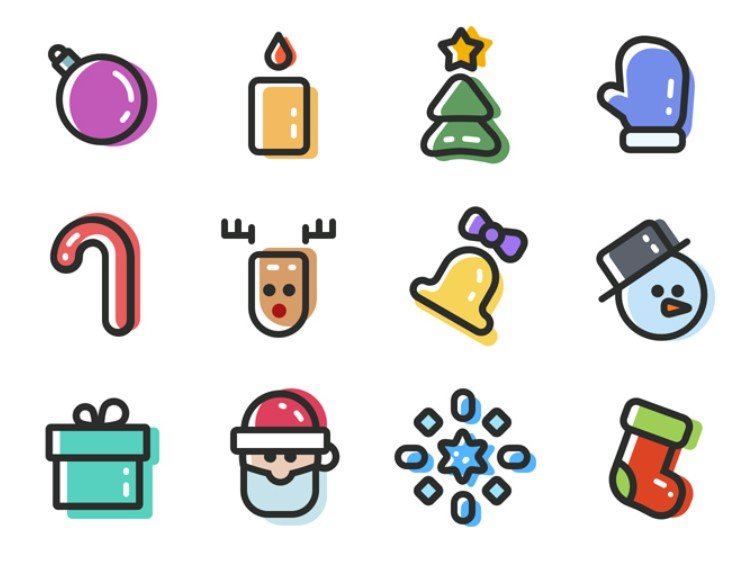 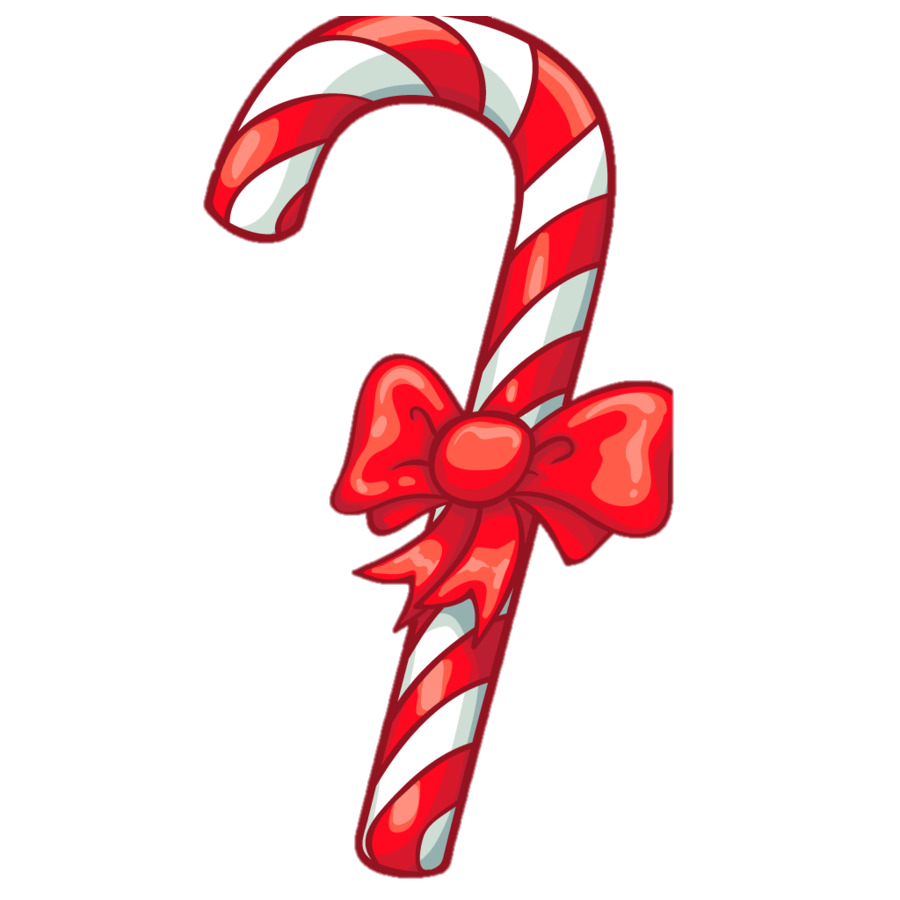 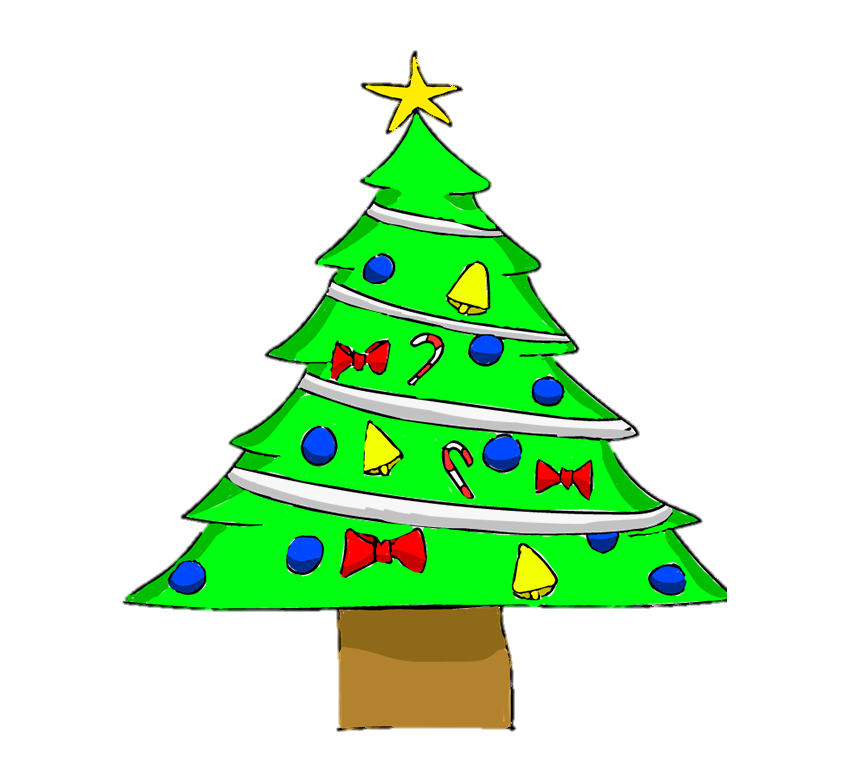 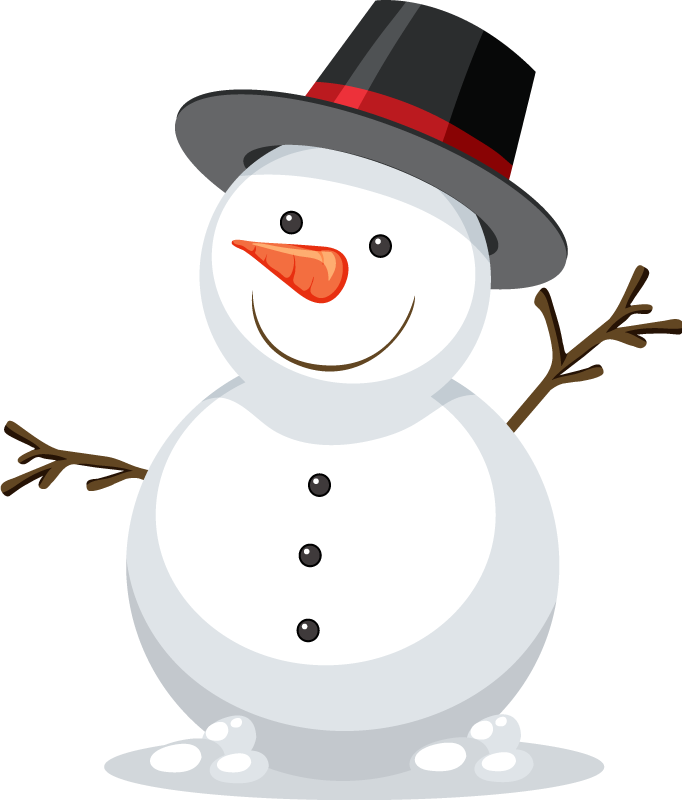 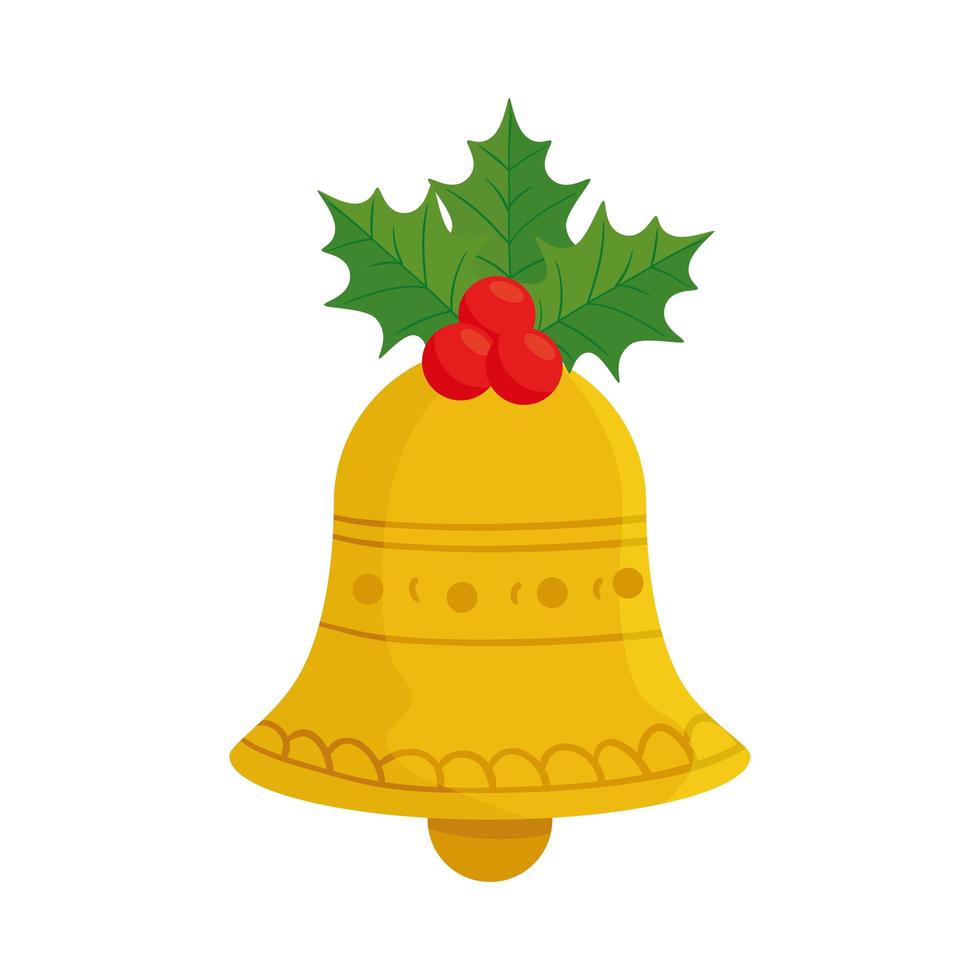 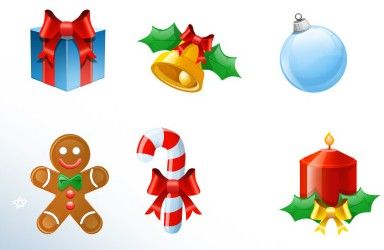 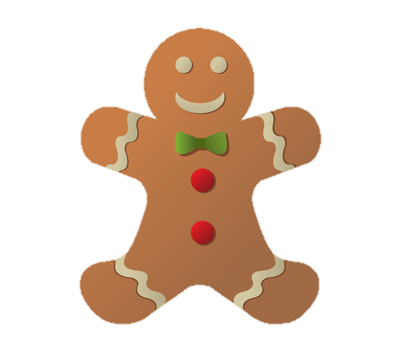 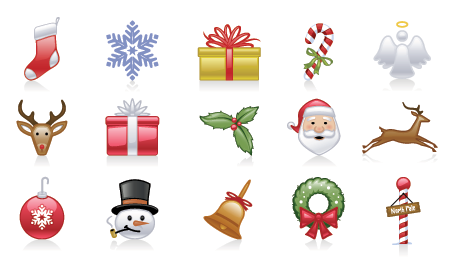 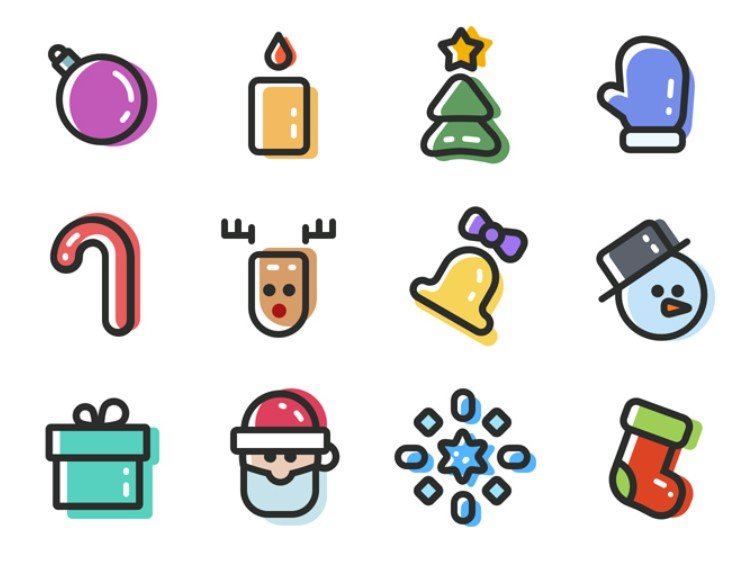 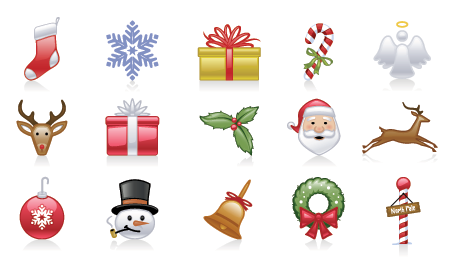 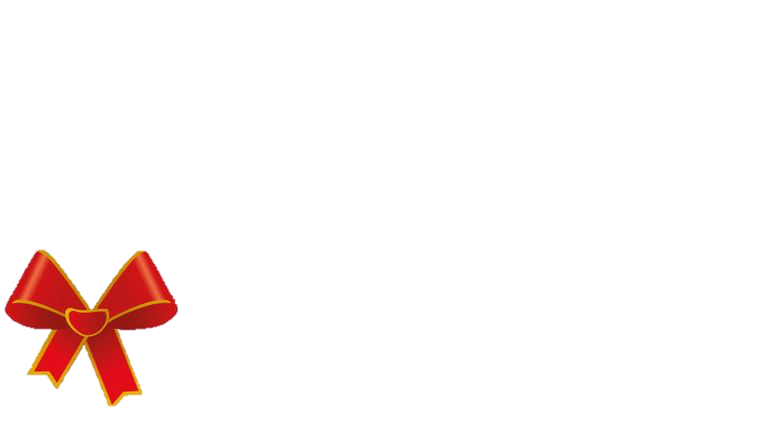 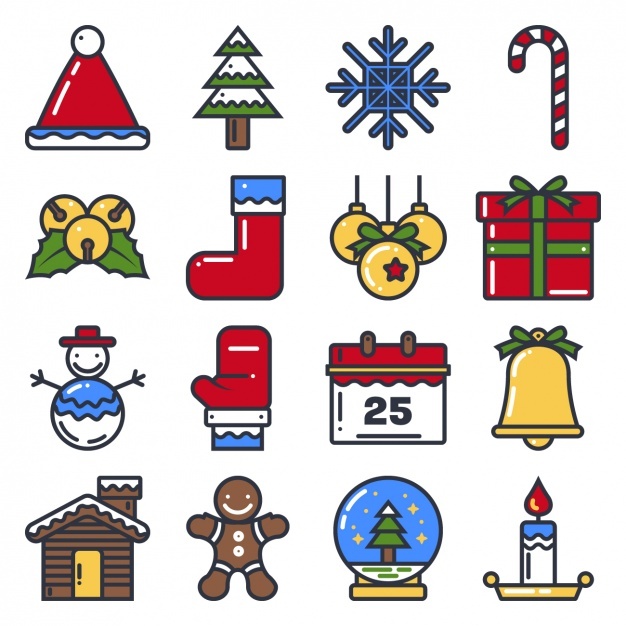 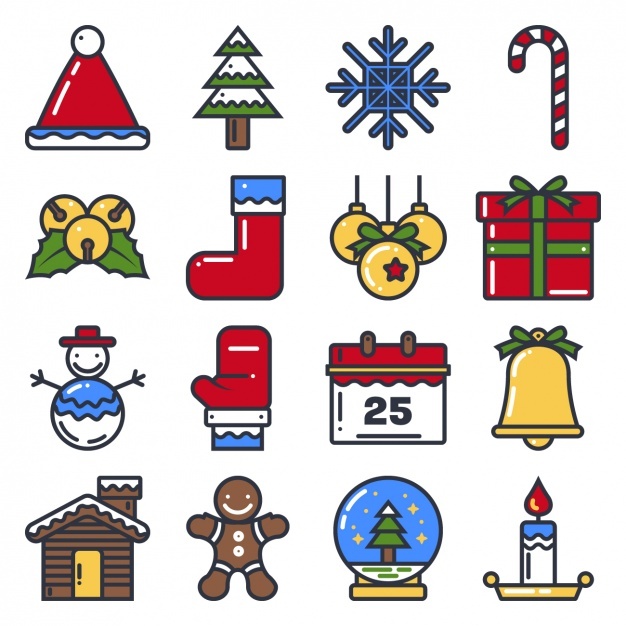 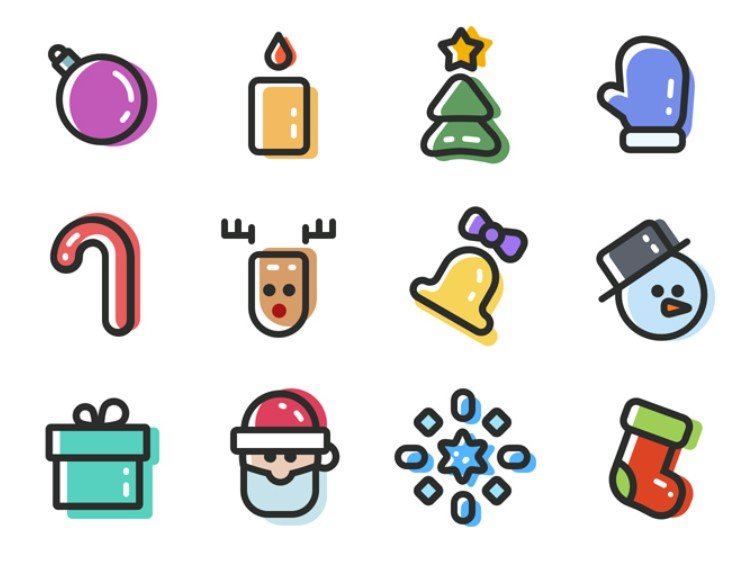 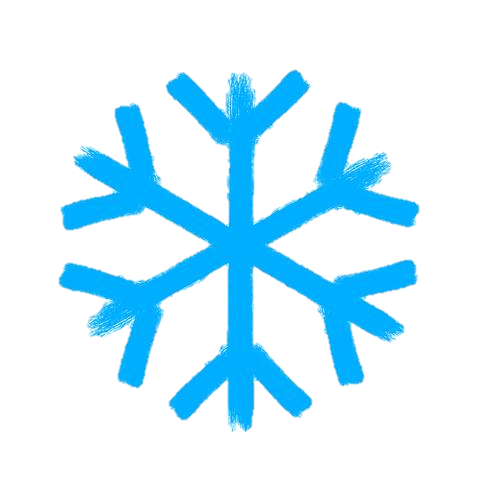 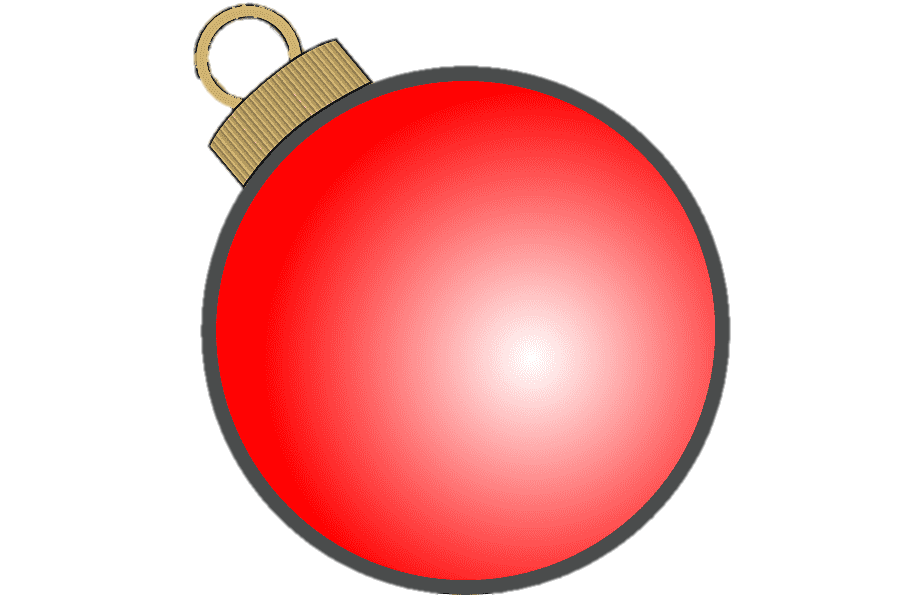 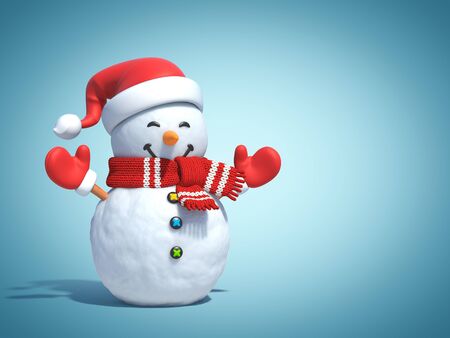 Presta atención a la siguiente imagen.
Tienes 5 segundos para recordarla.
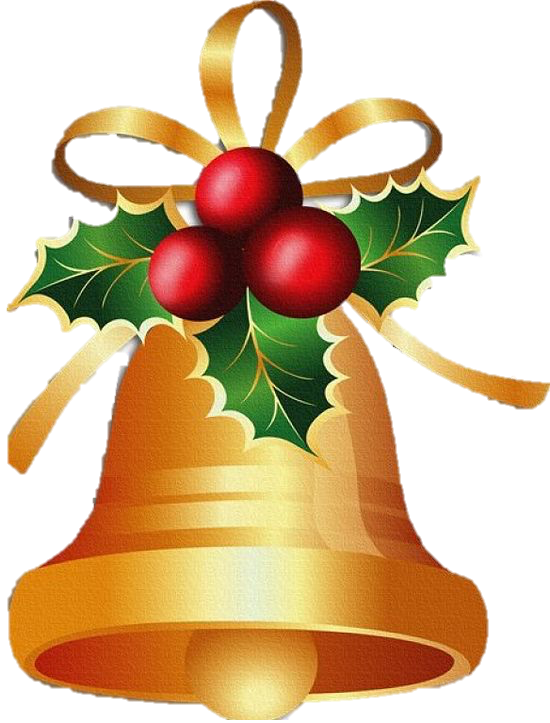 Siguiente
1   2    3   4   5   6   7    8   9	 10  11   12
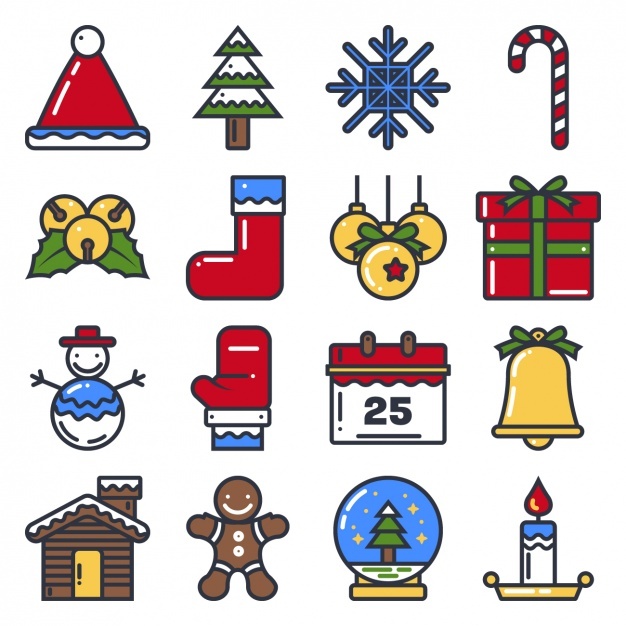 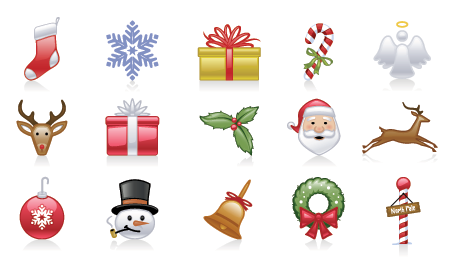 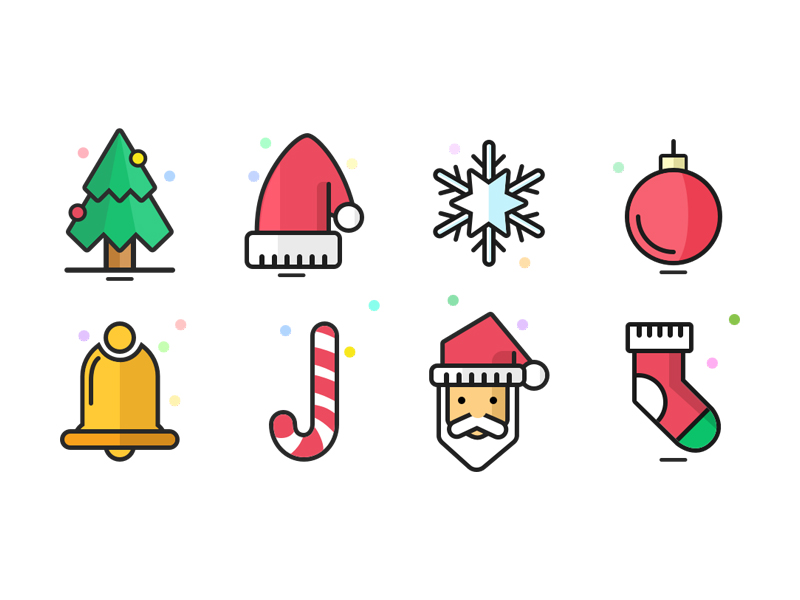 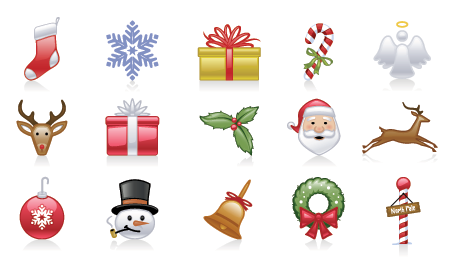 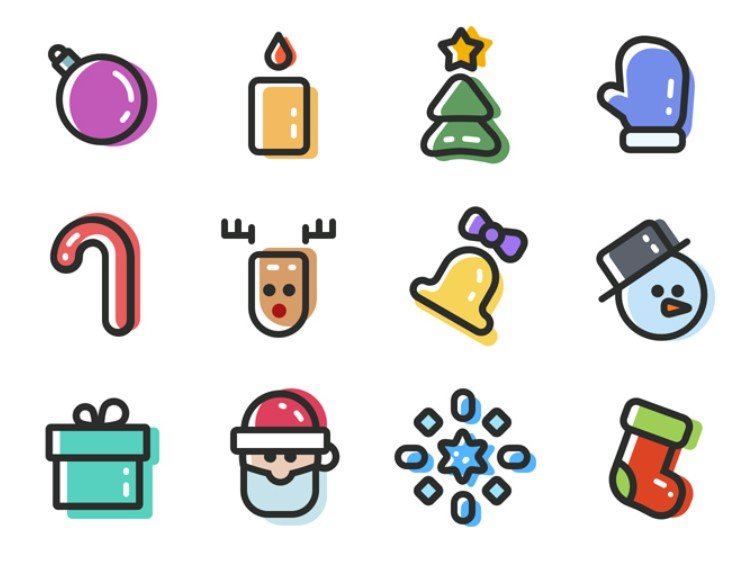 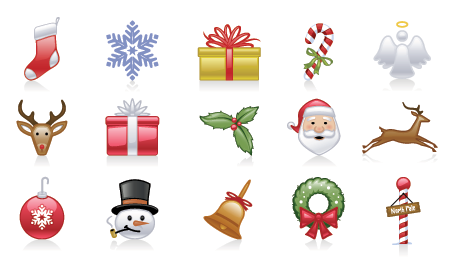 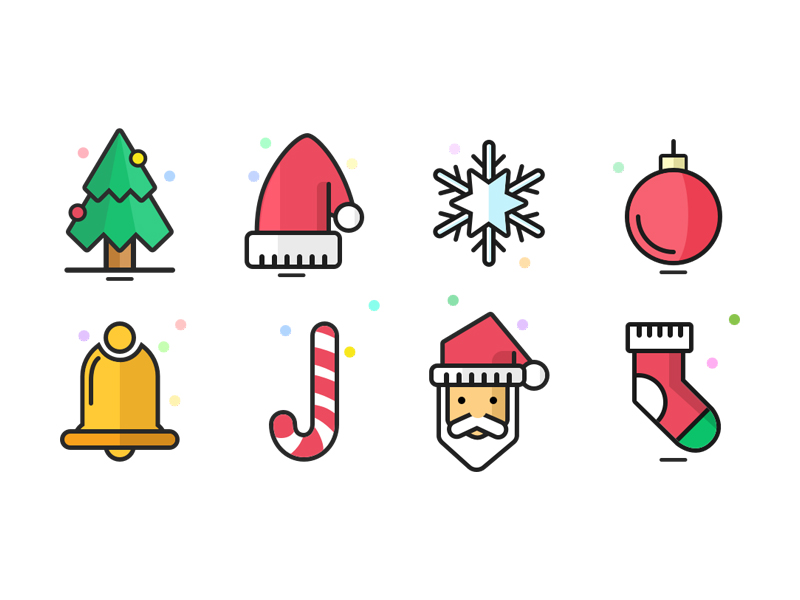 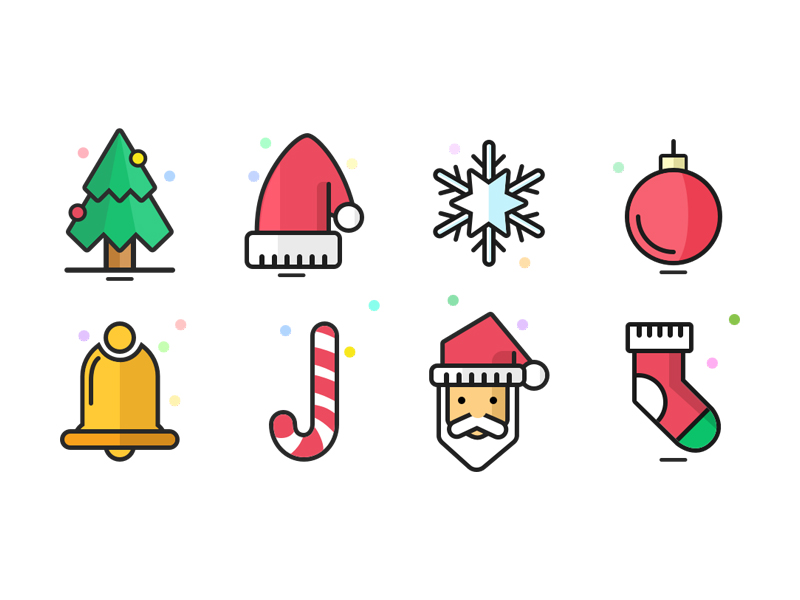 A

E

I

O

U

M
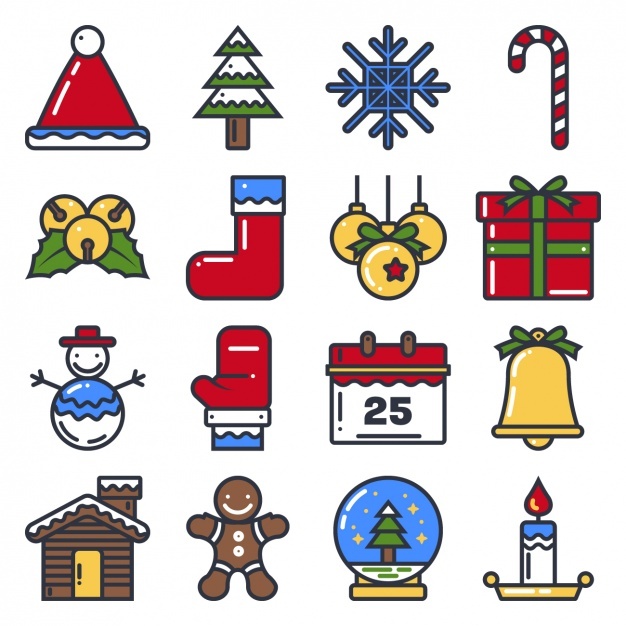 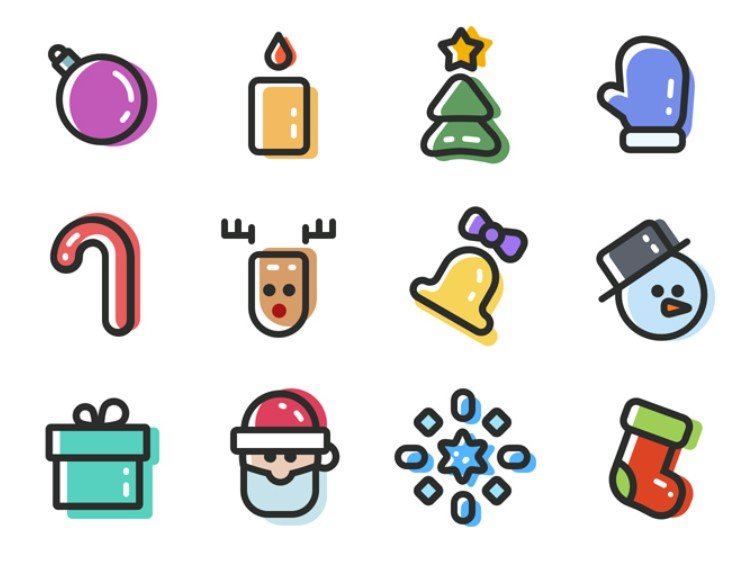 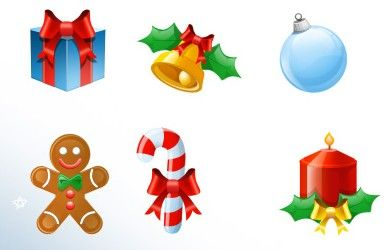 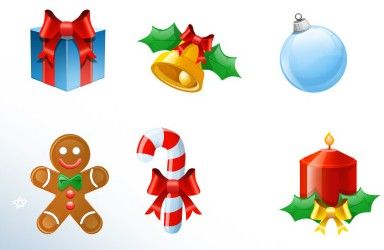 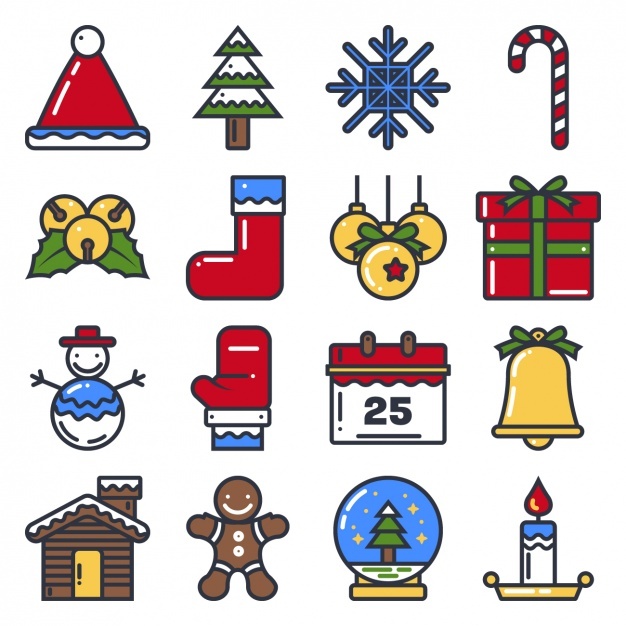 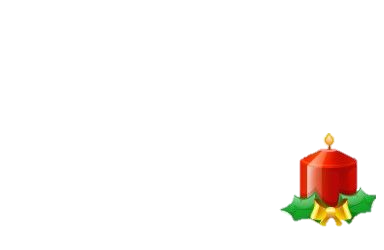 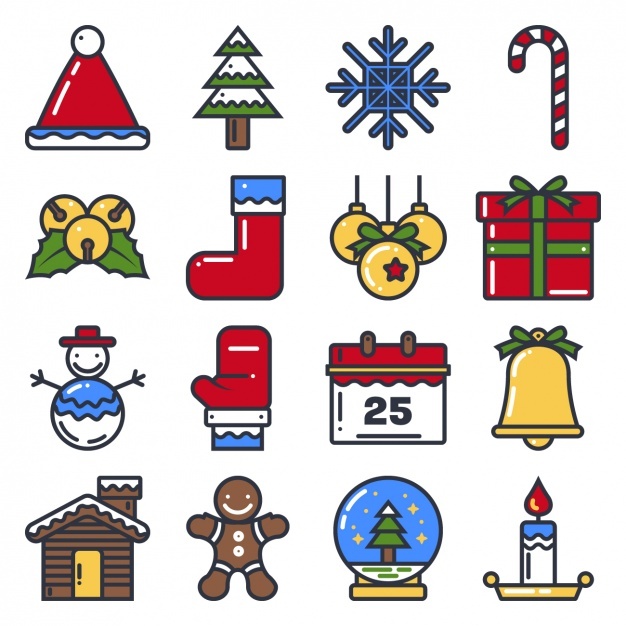 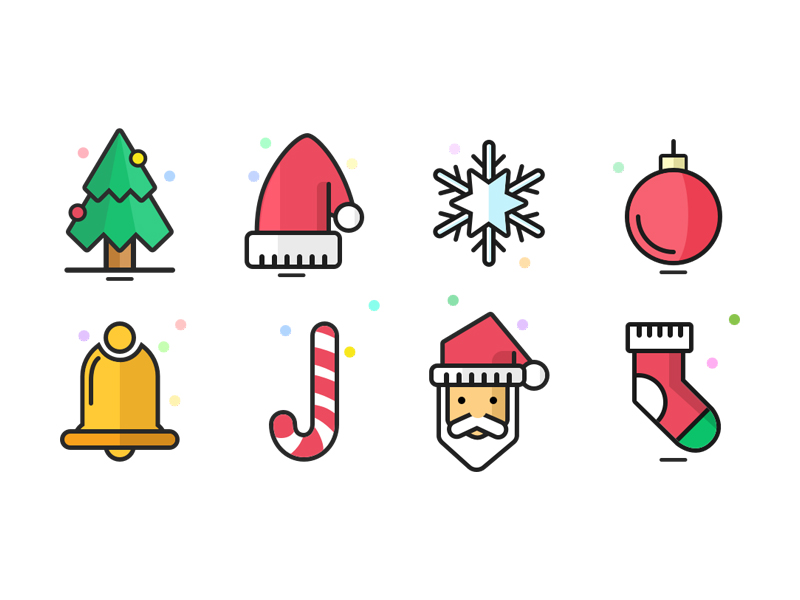 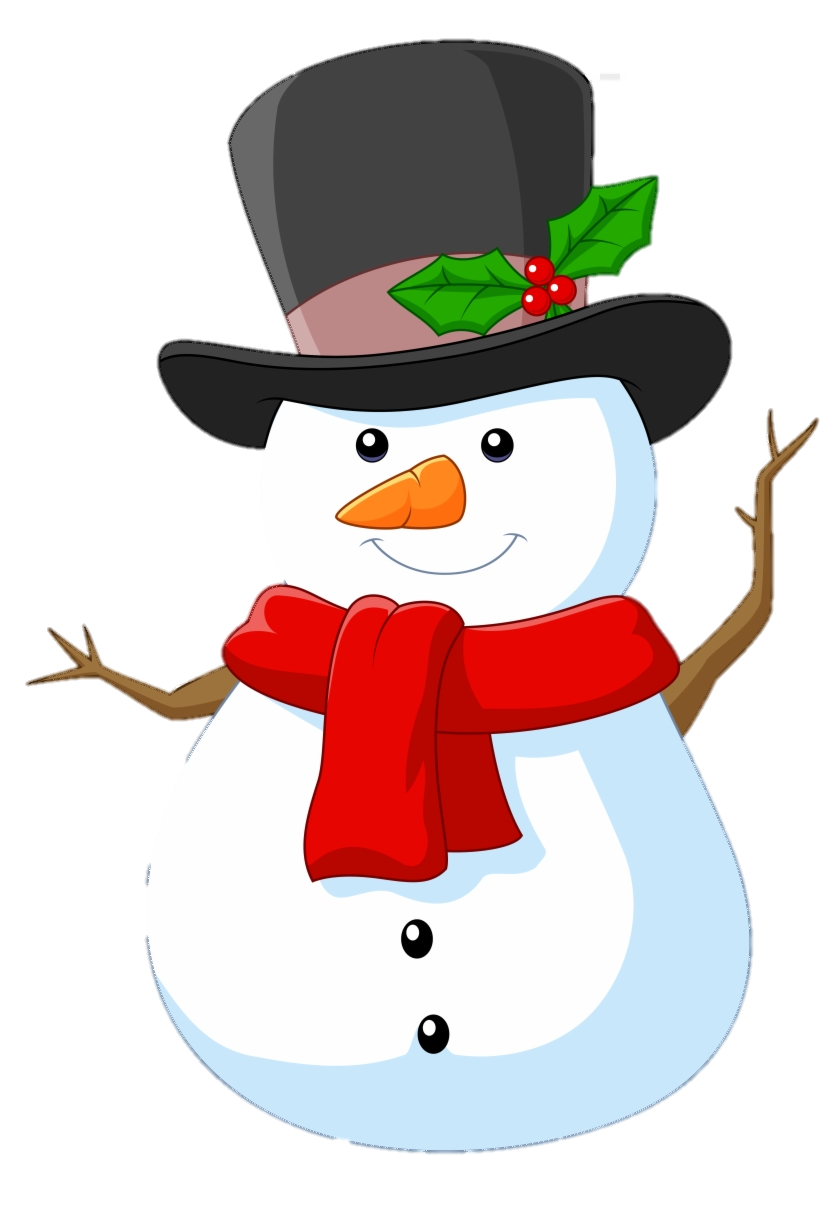 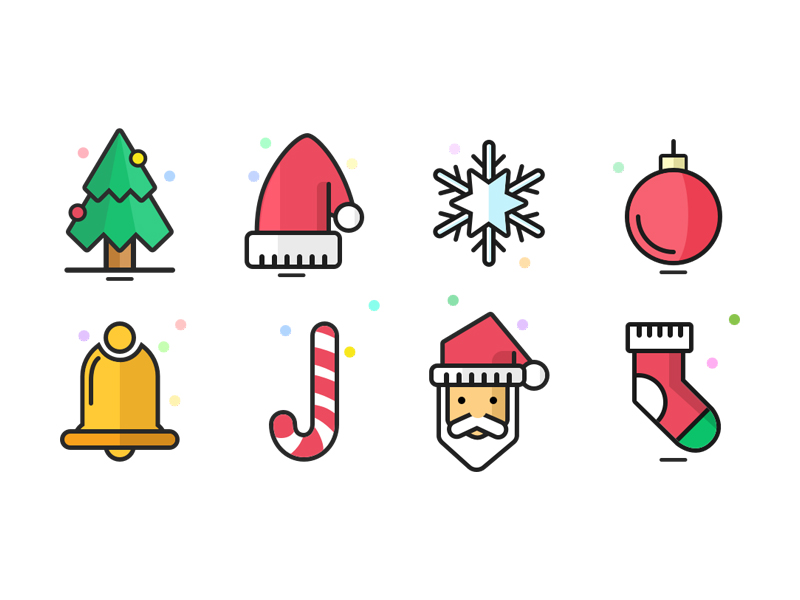 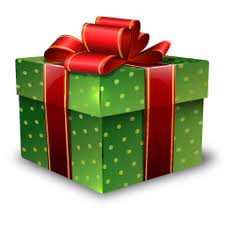 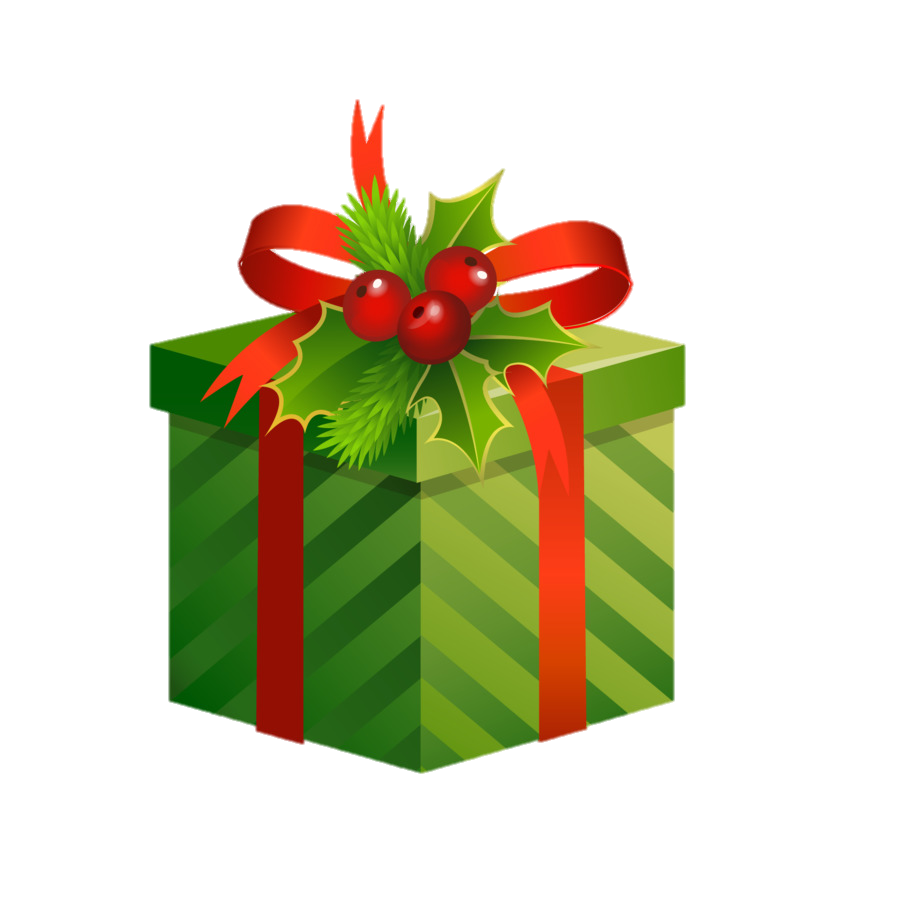 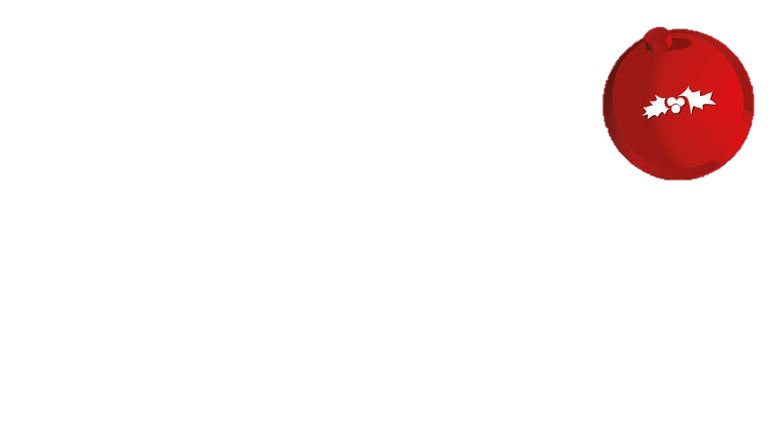 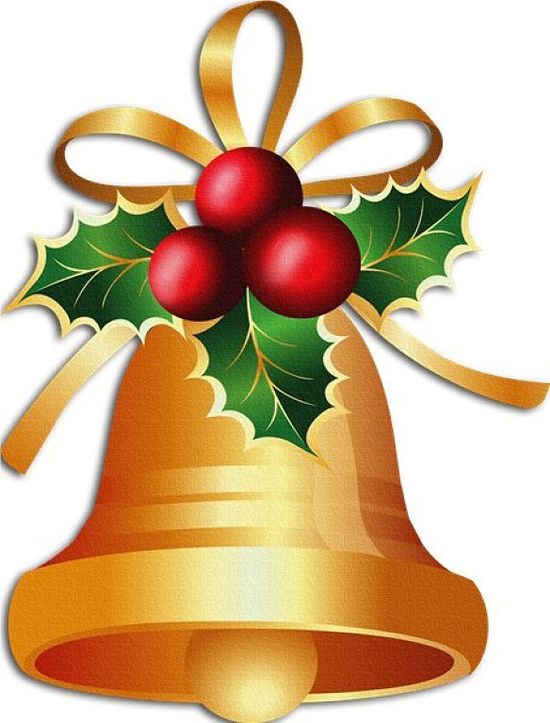 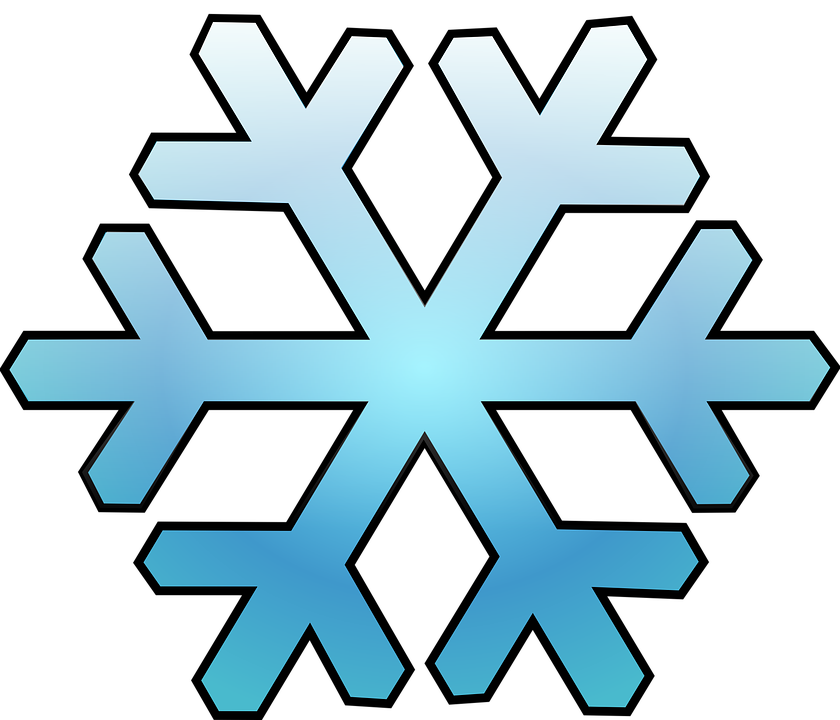 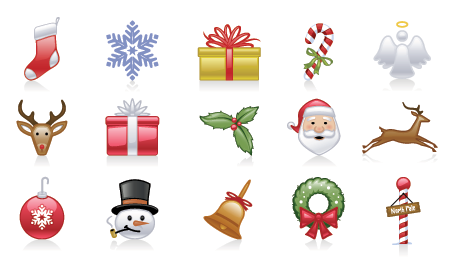 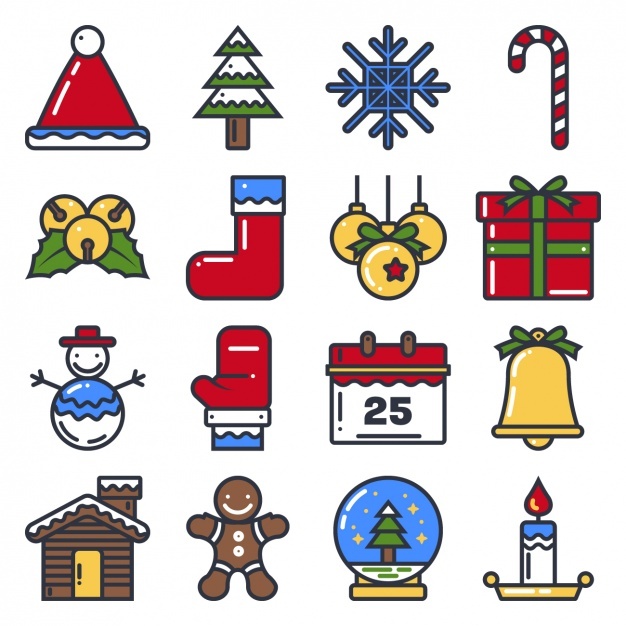 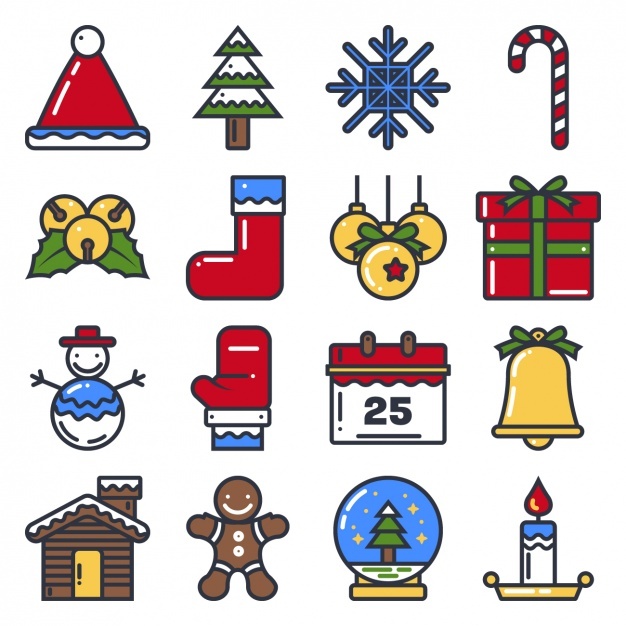 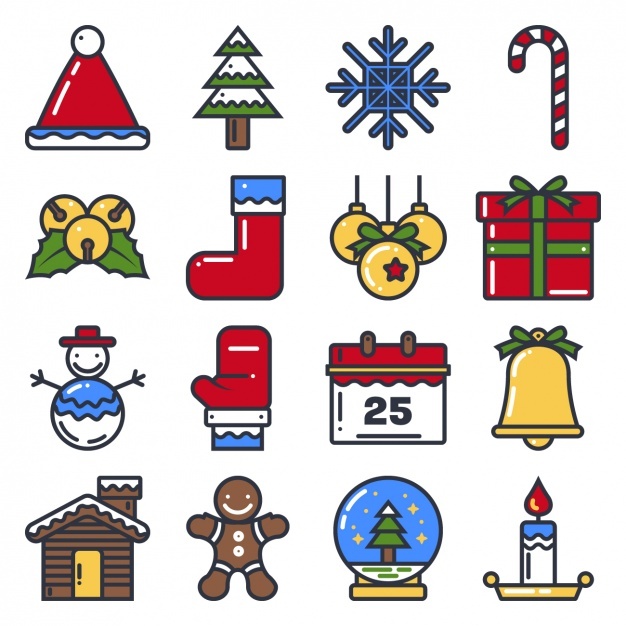 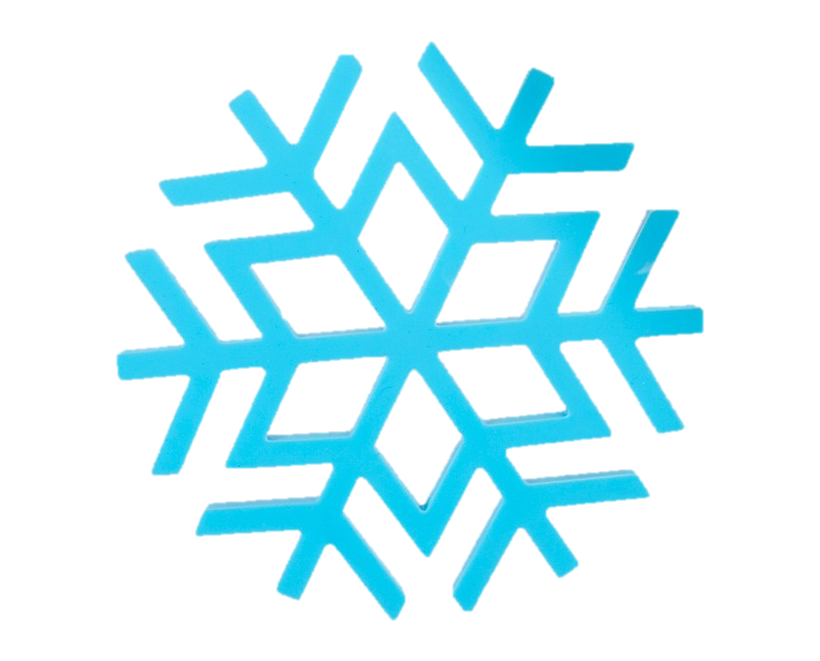 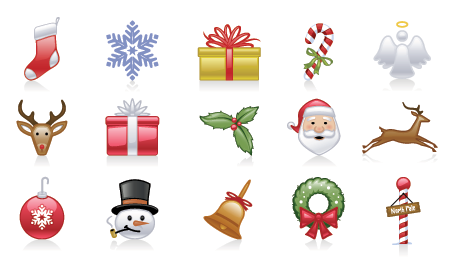 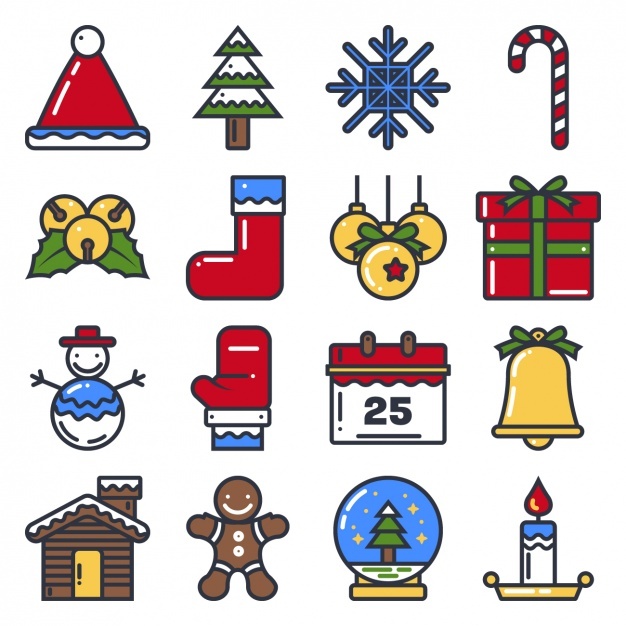 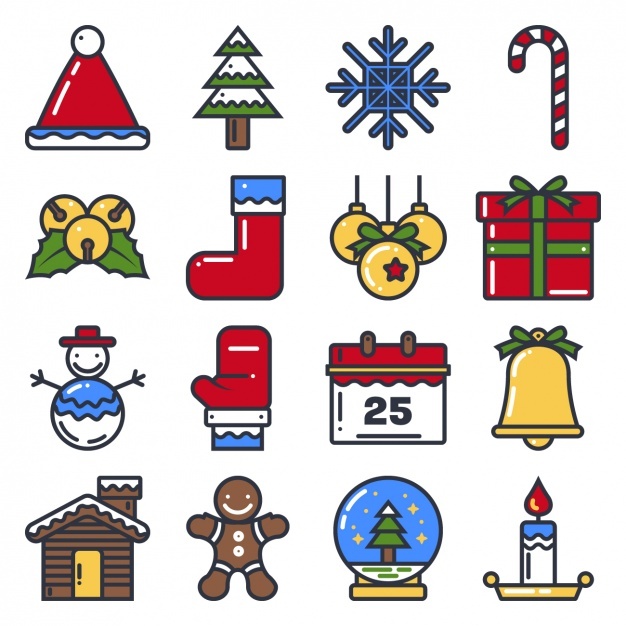 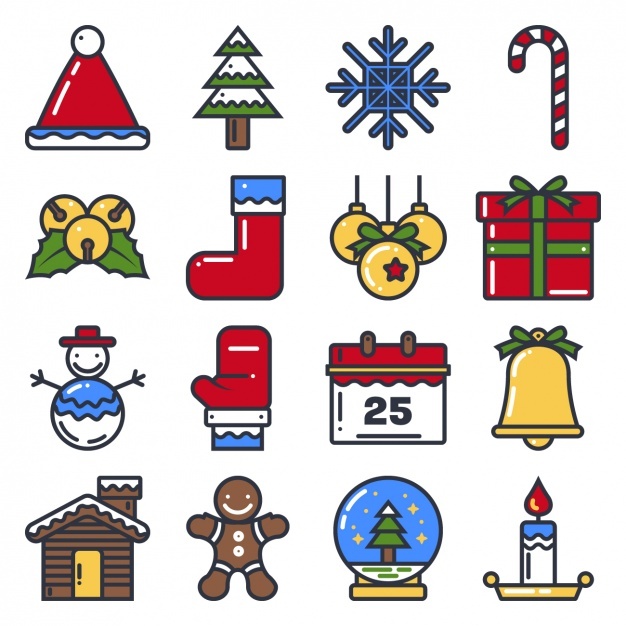 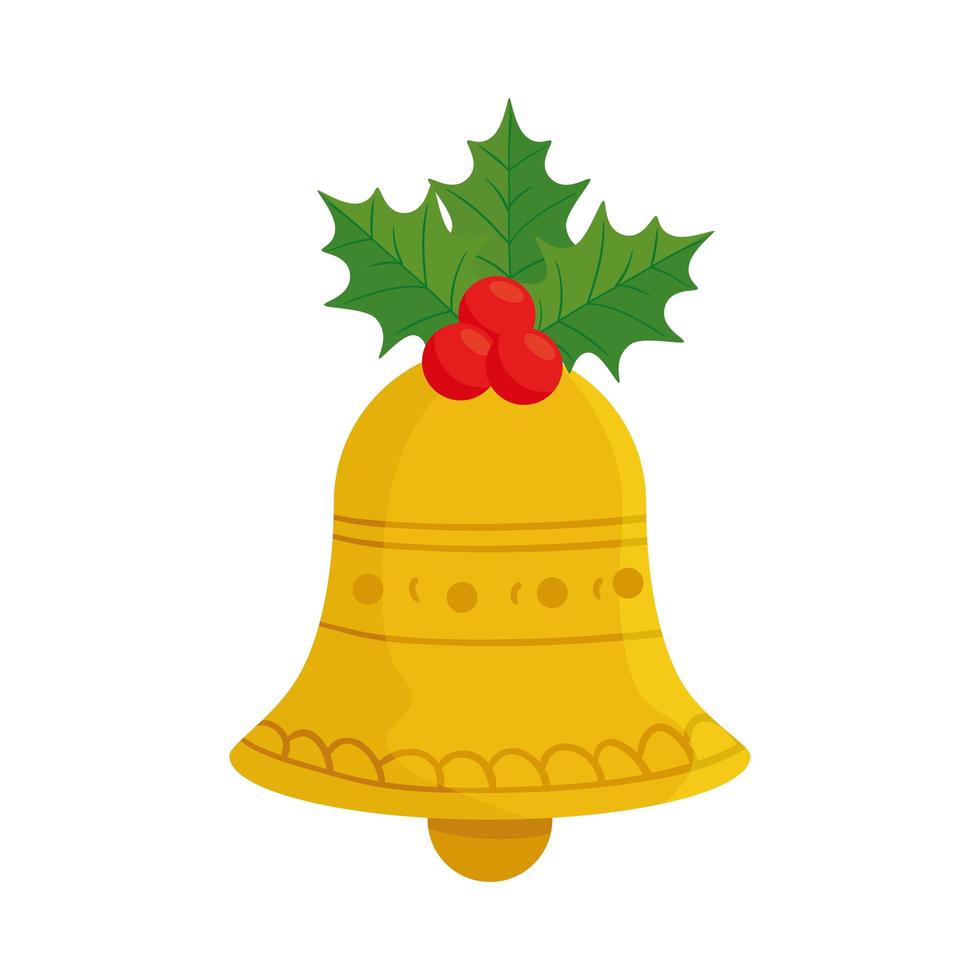 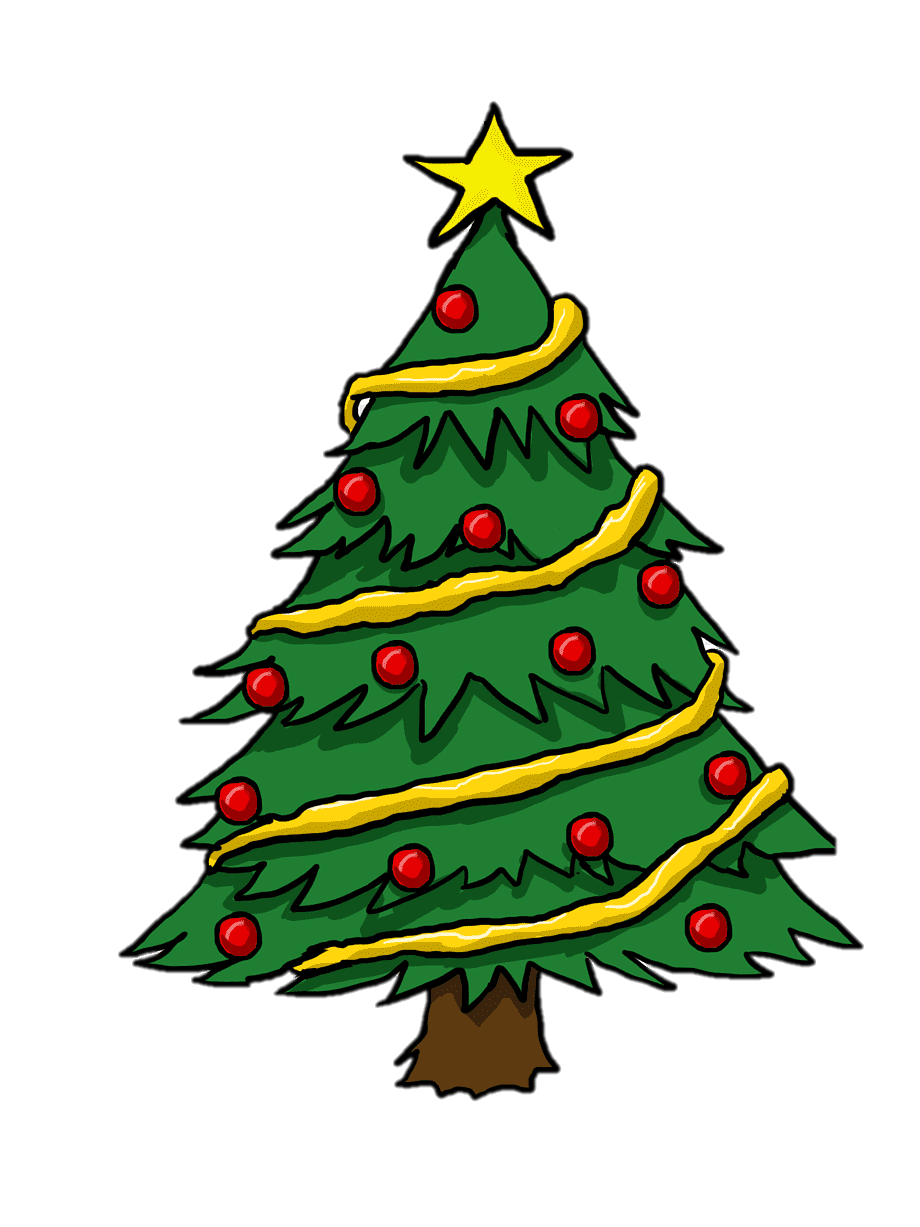 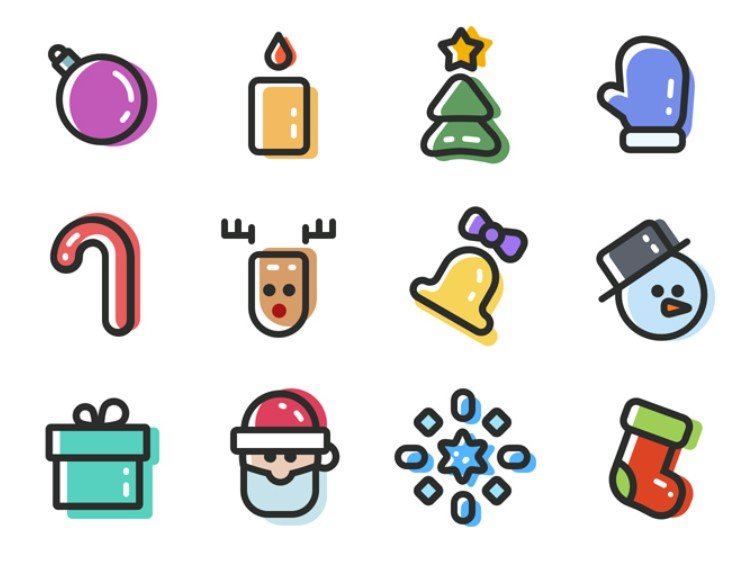 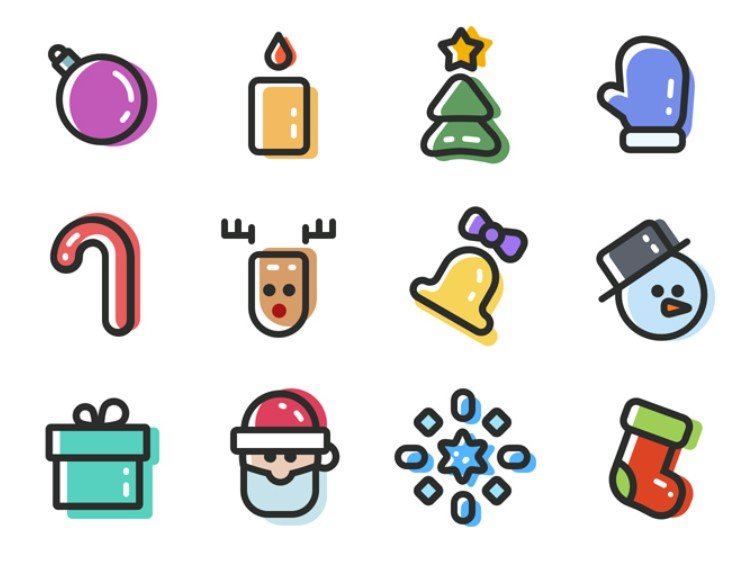 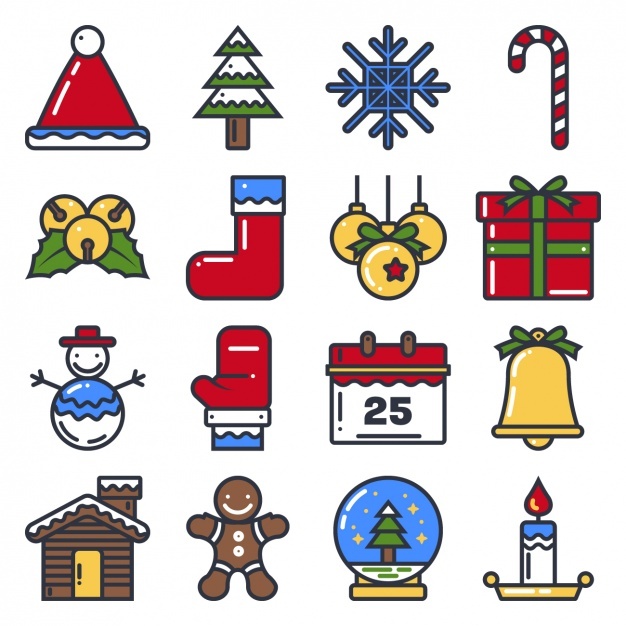 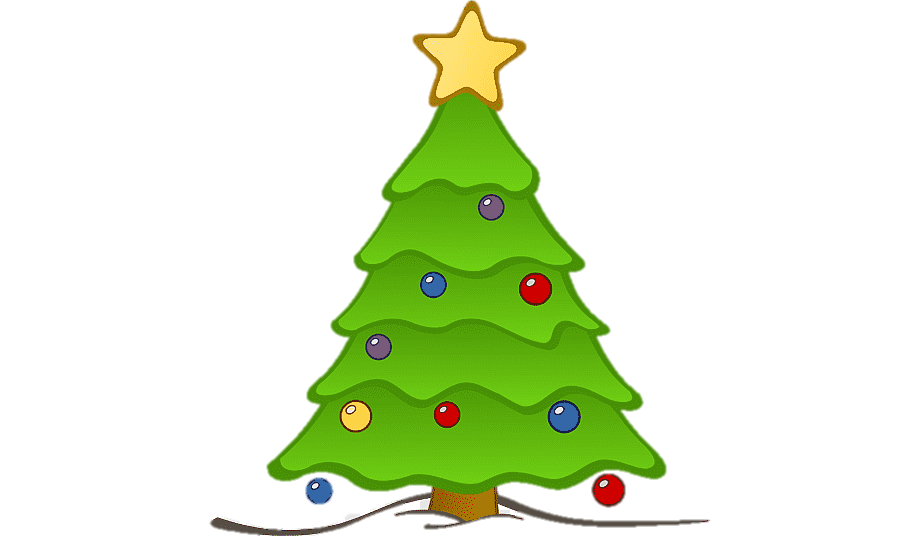 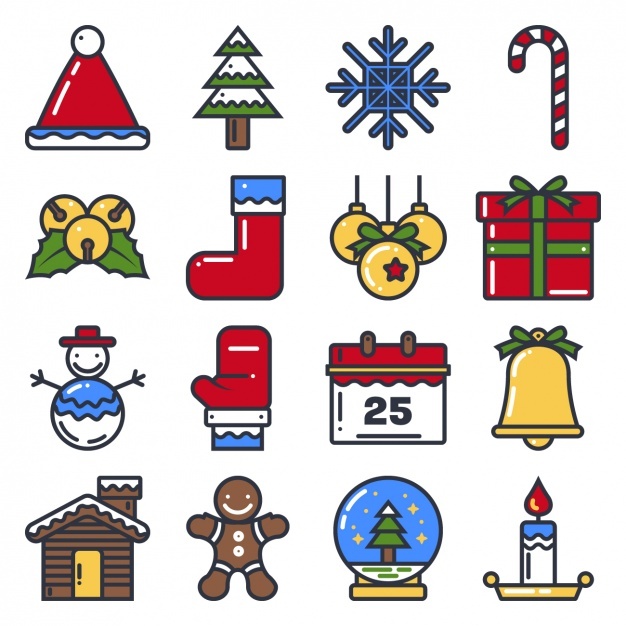 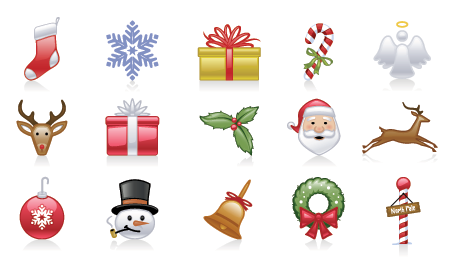 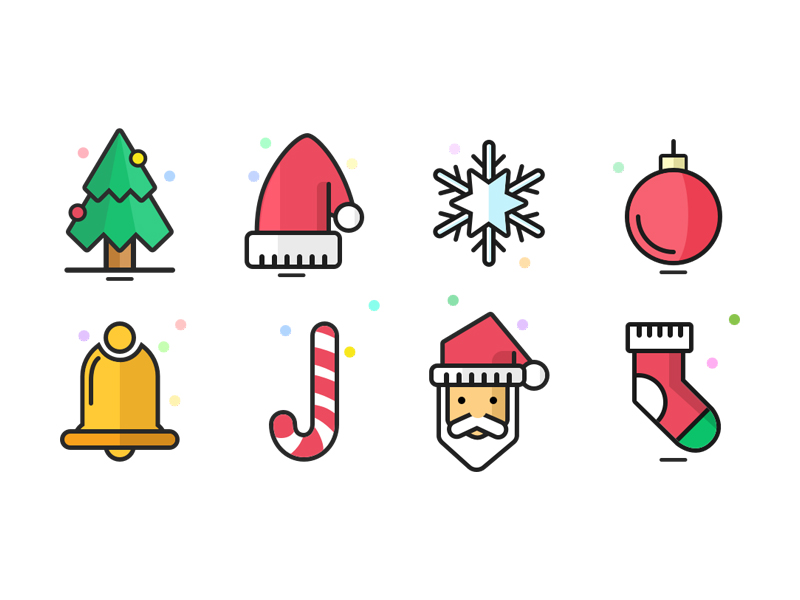 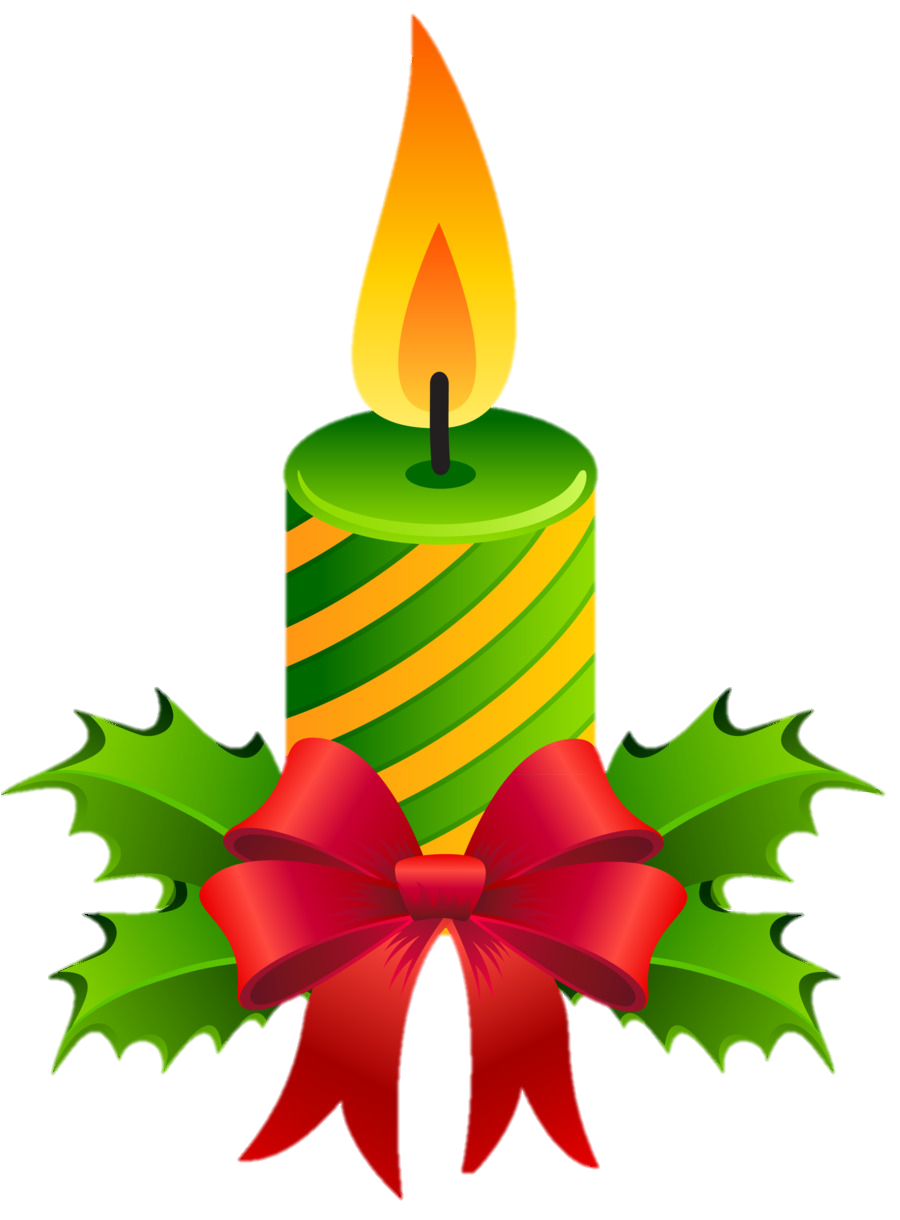 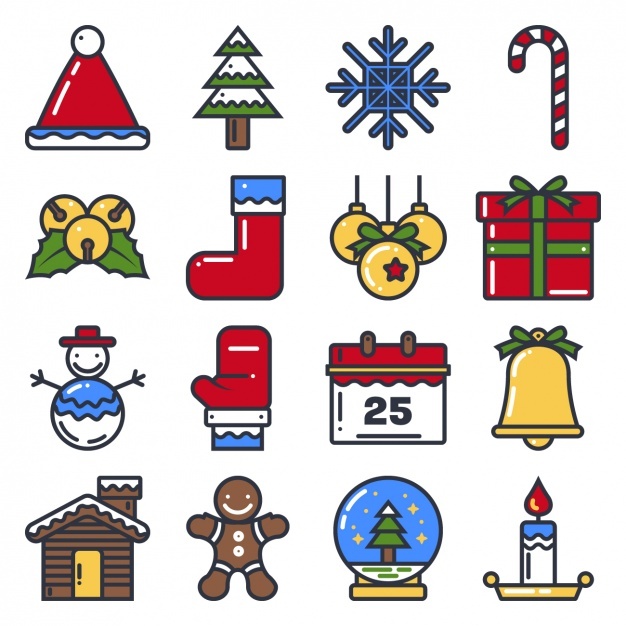 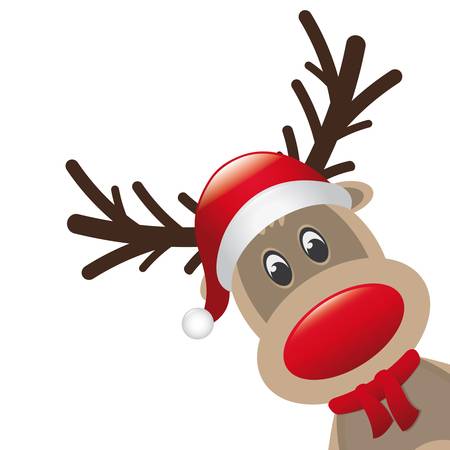 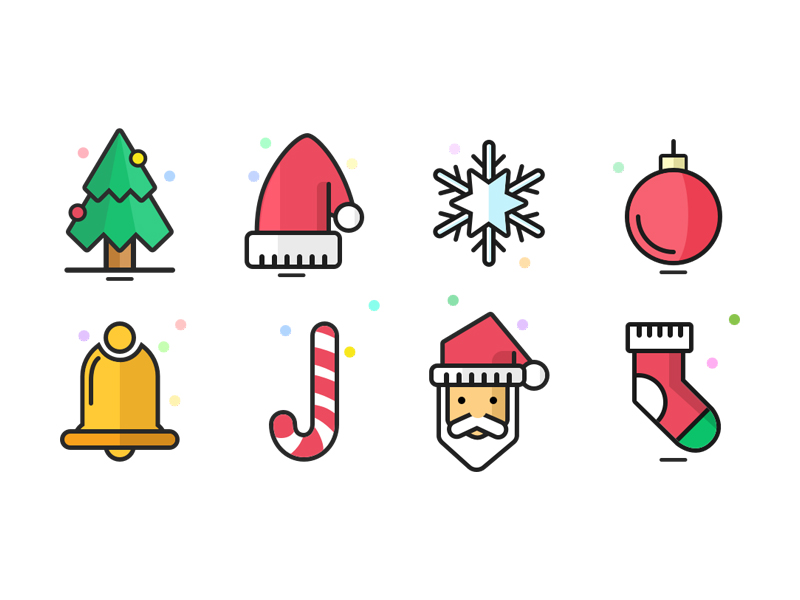 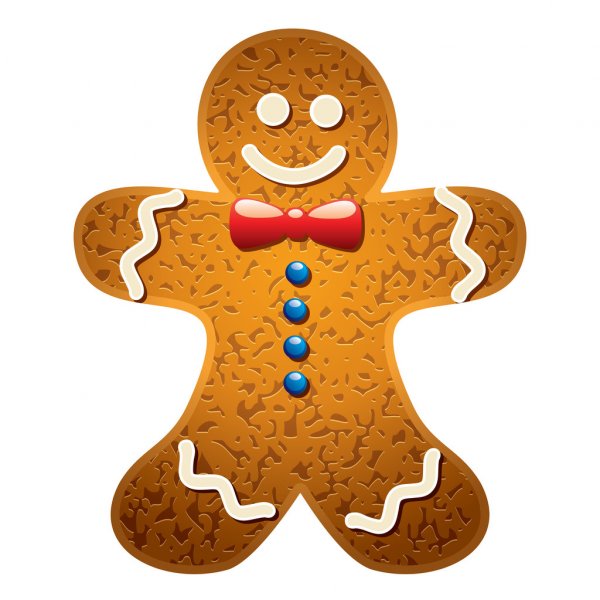 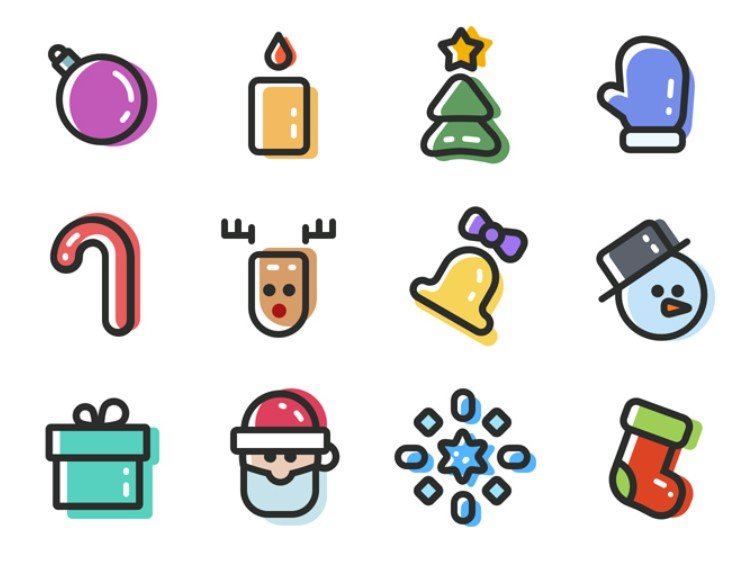 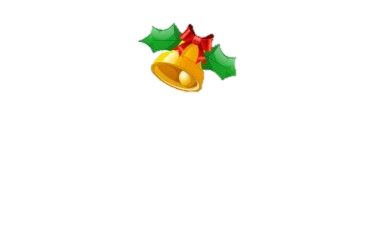 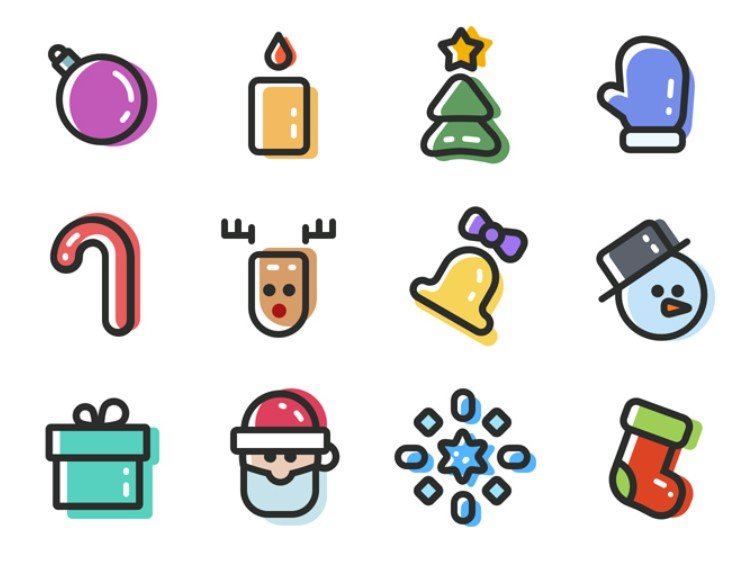 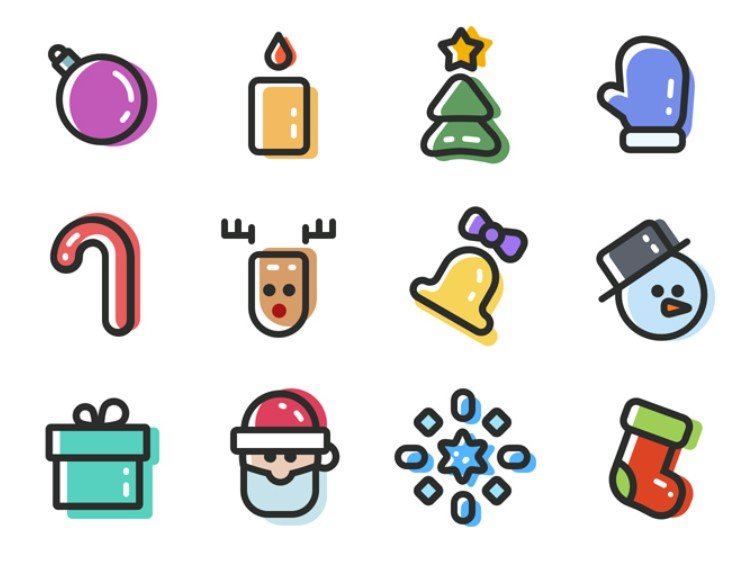 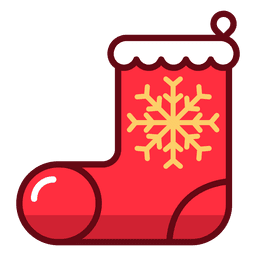 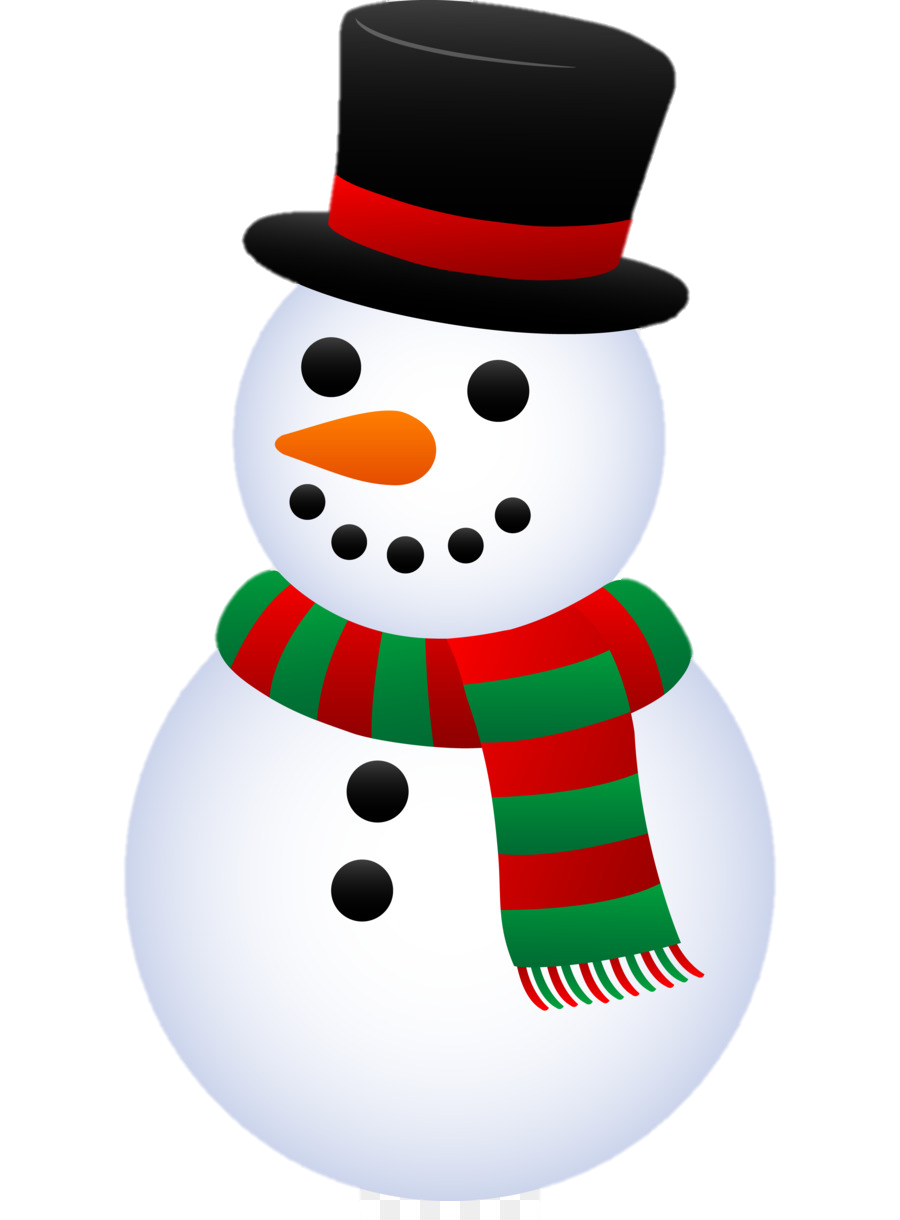 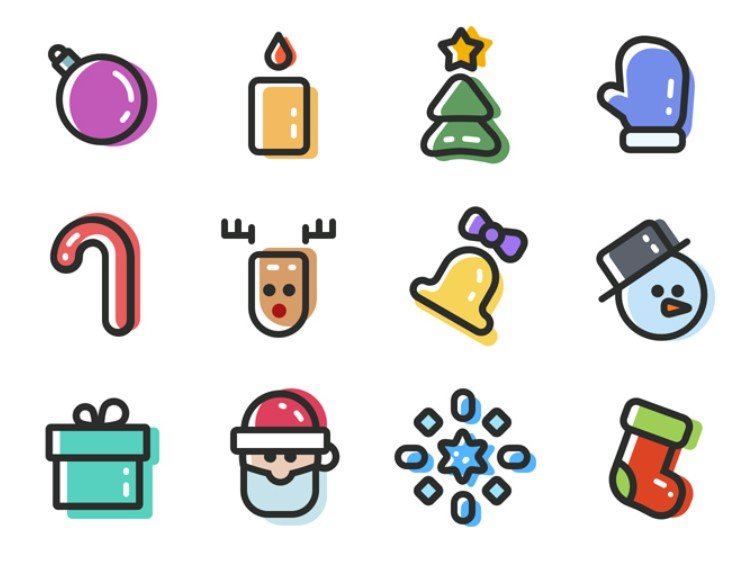 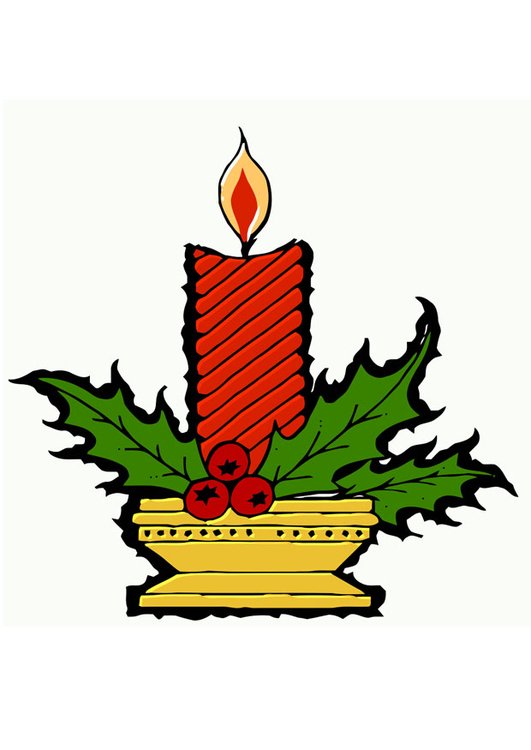 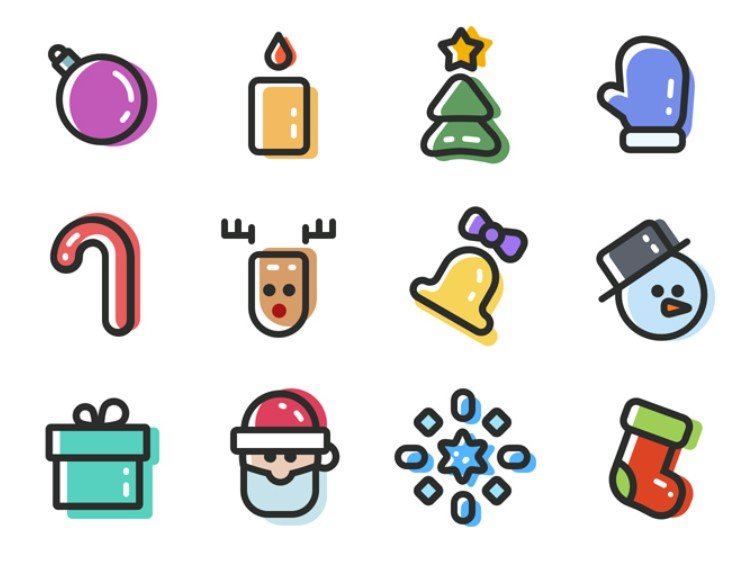 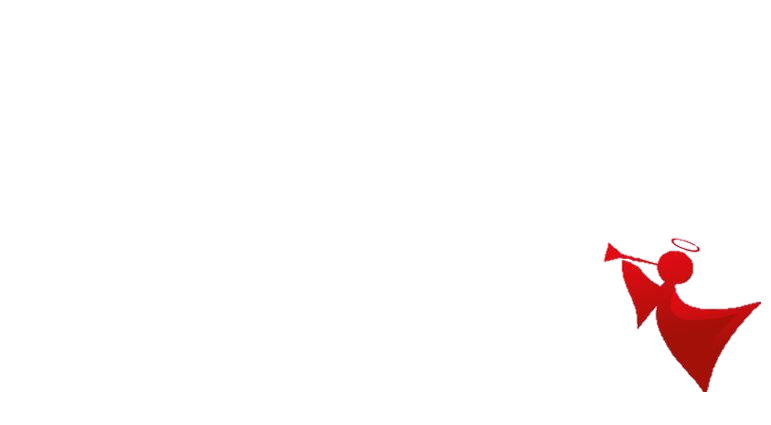 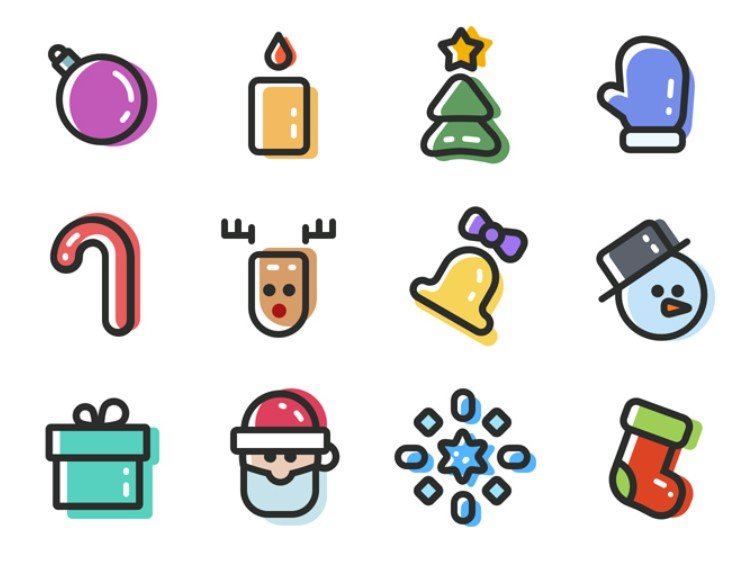 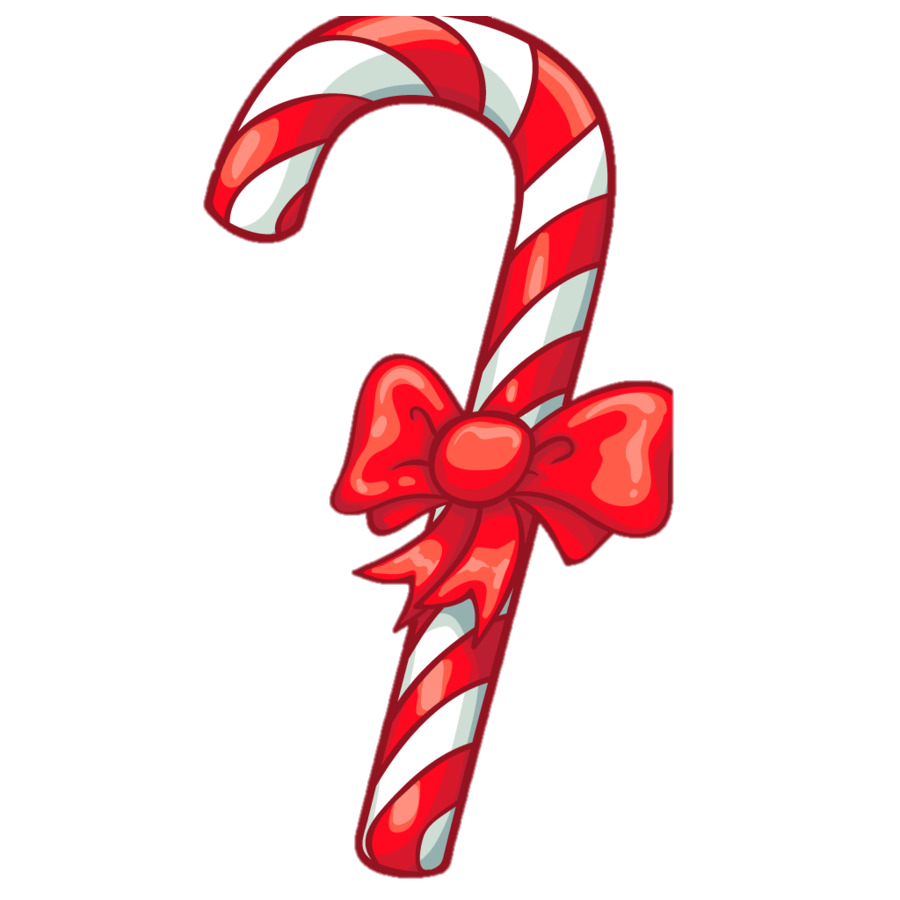 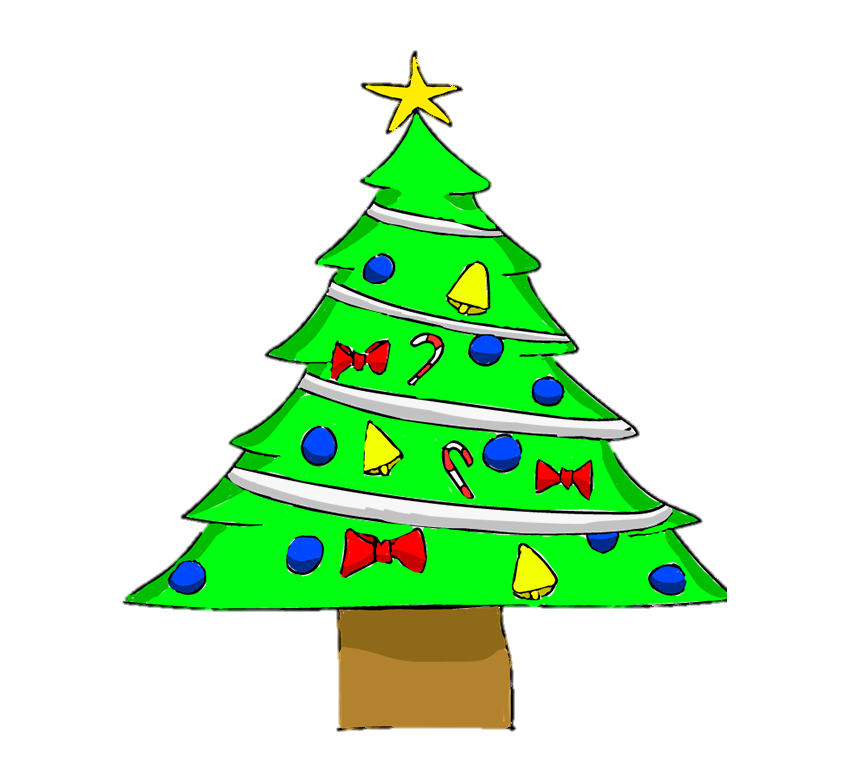 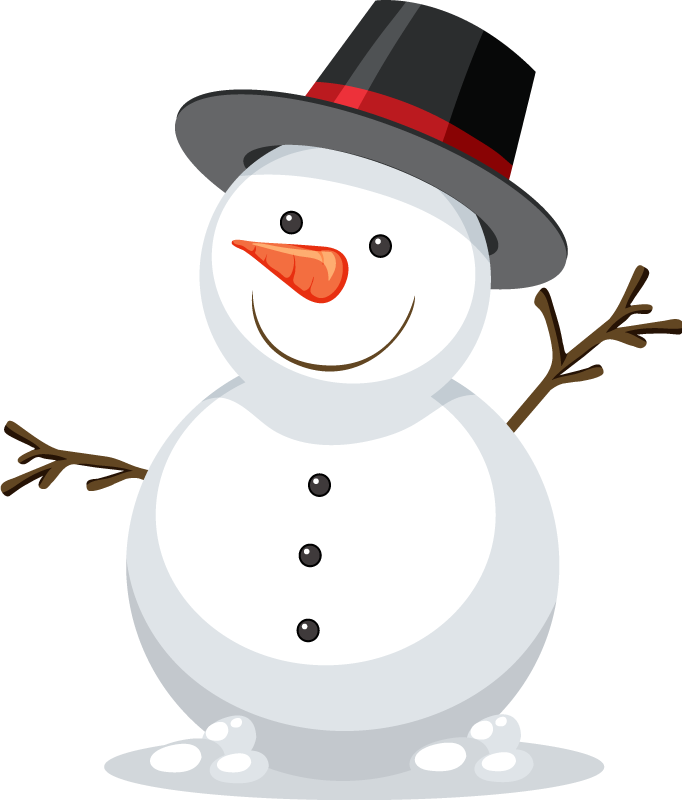 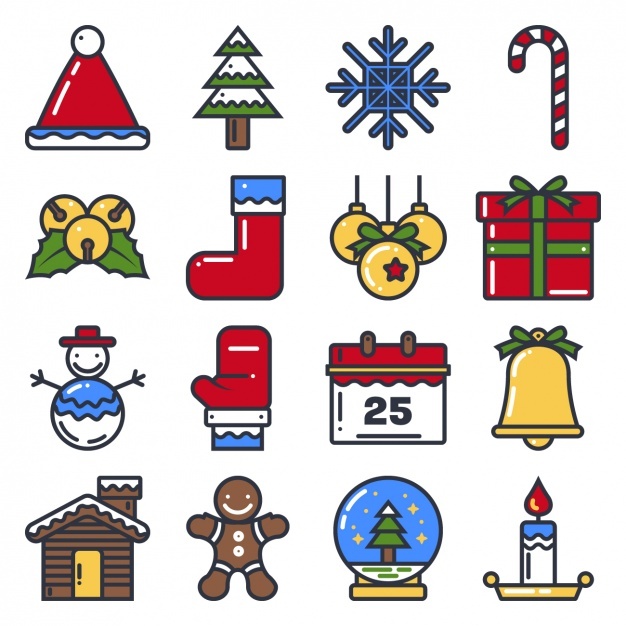 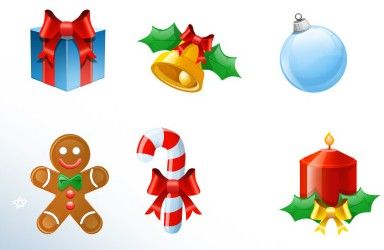 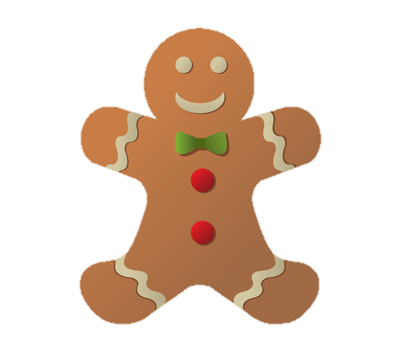 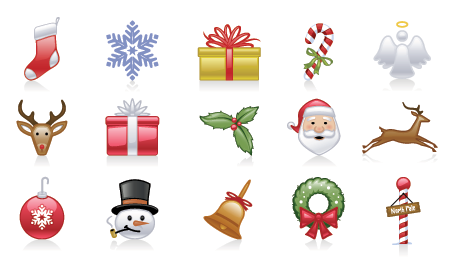 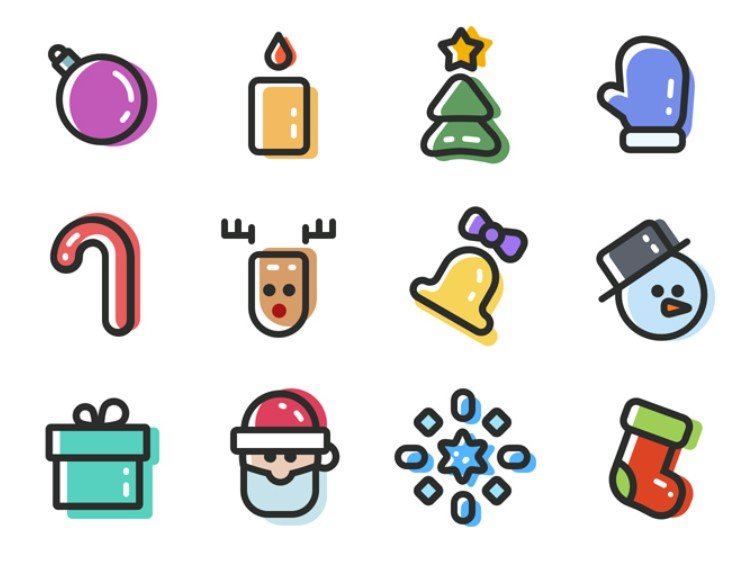 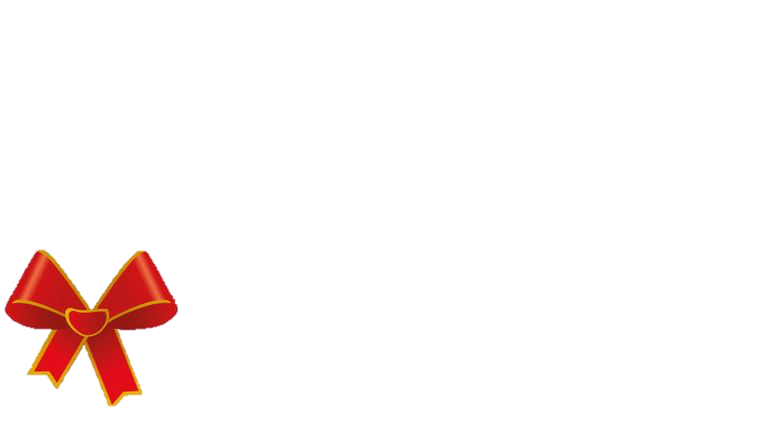 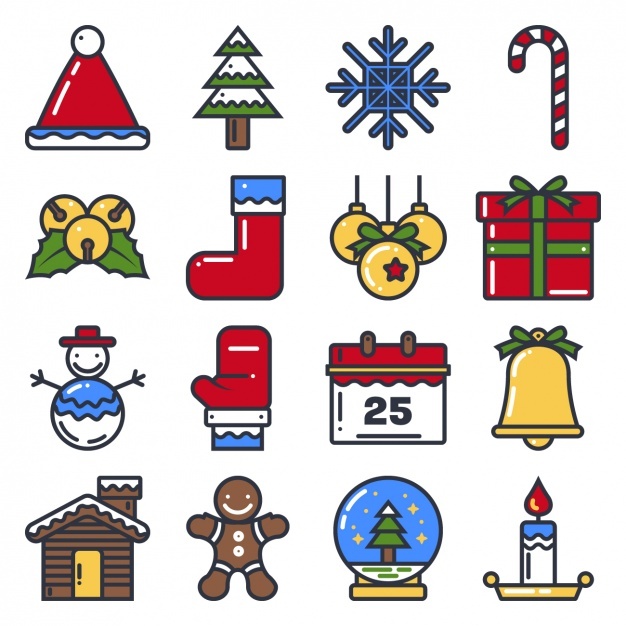 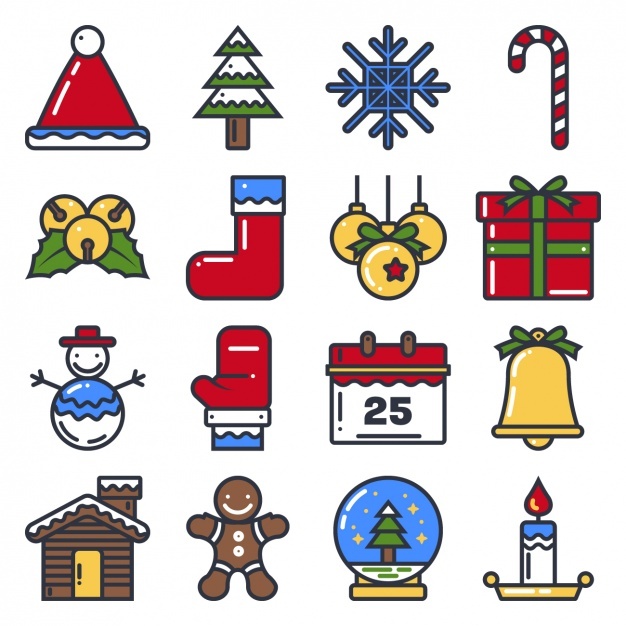 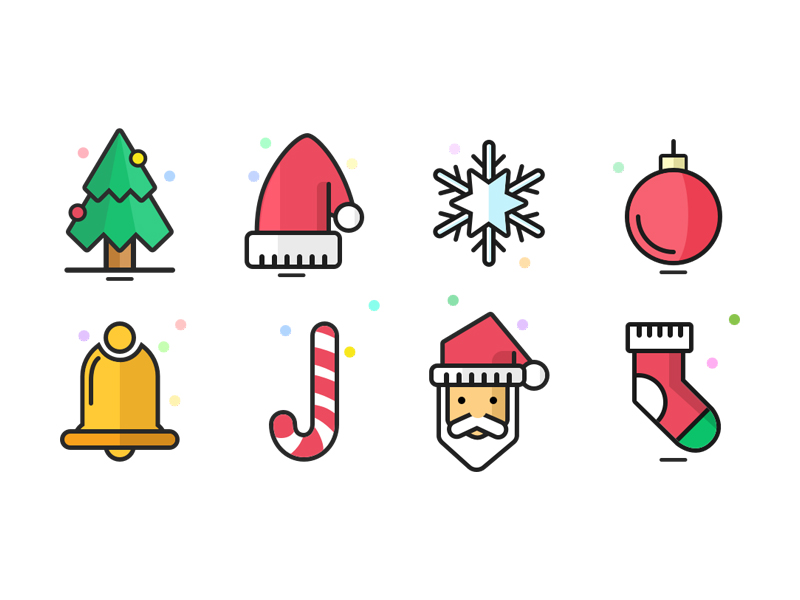 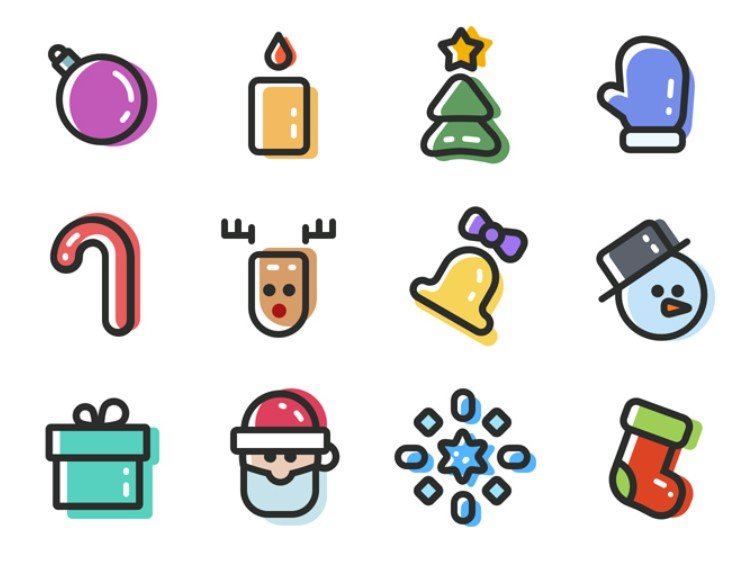 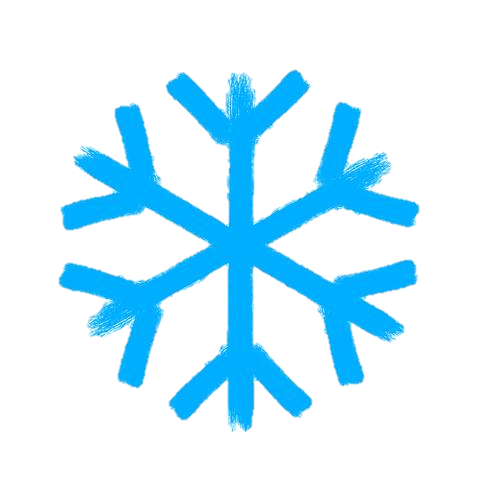 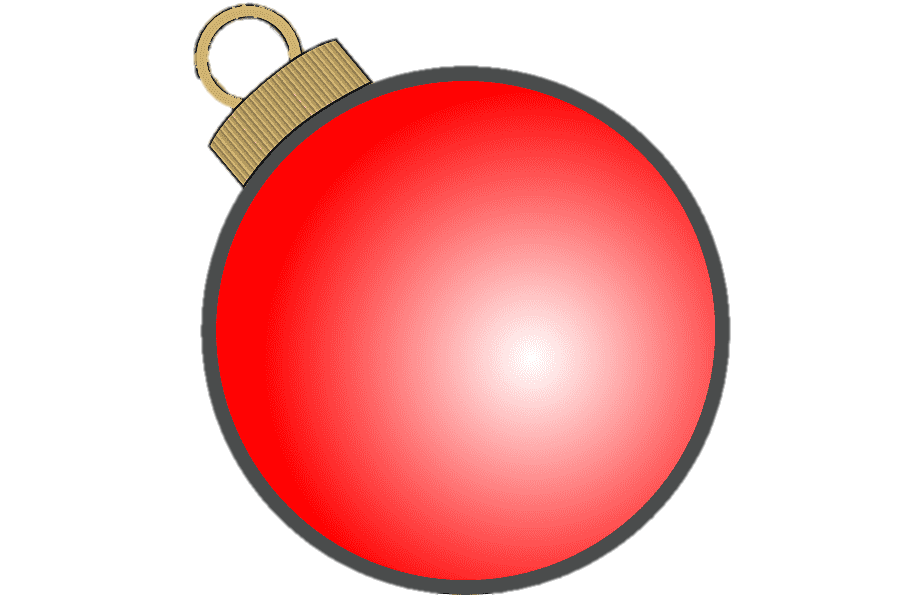 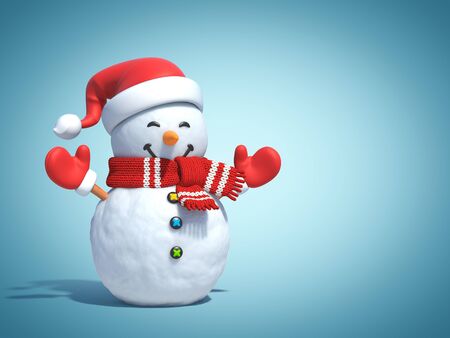 Presta atención a la siguiente imagen.
Tienes 5 segundos para recordarla.
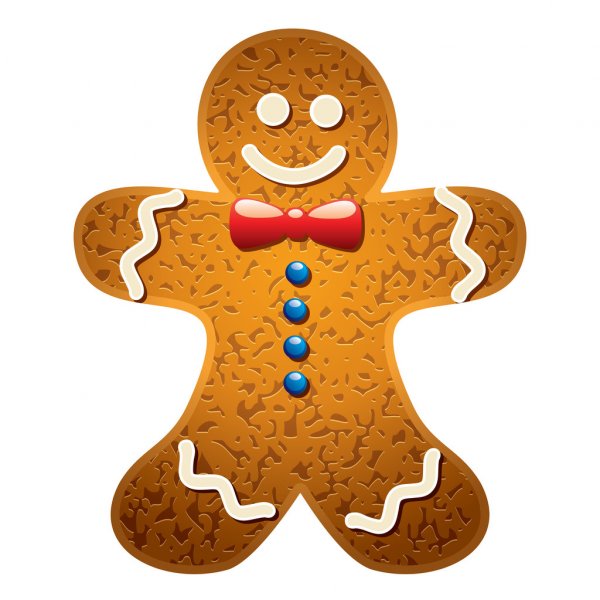 Siguiente
1   2    3   4   5   6   7    8   9	 10  11   12
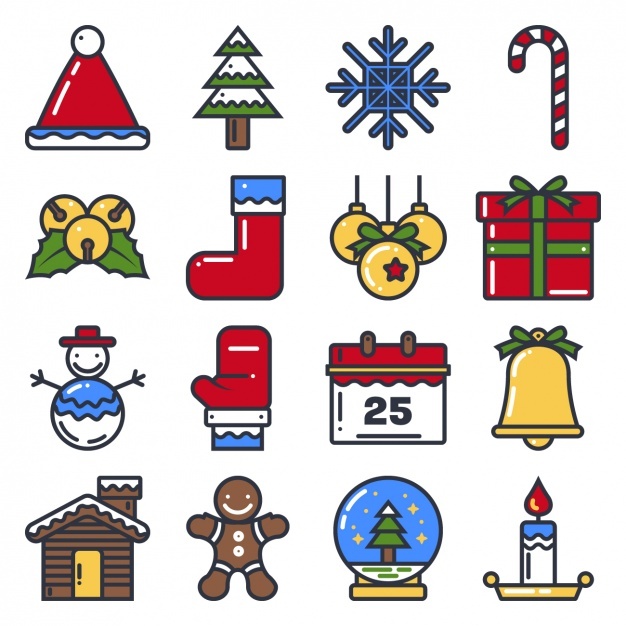 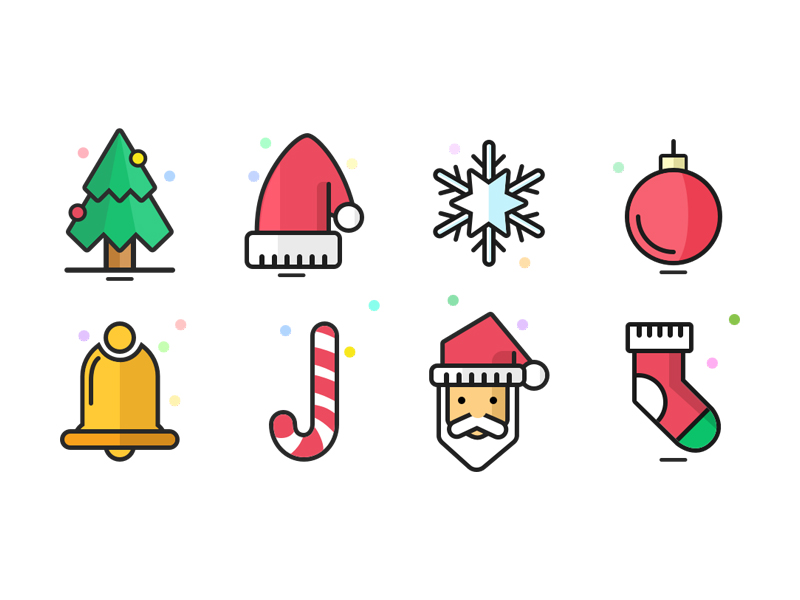 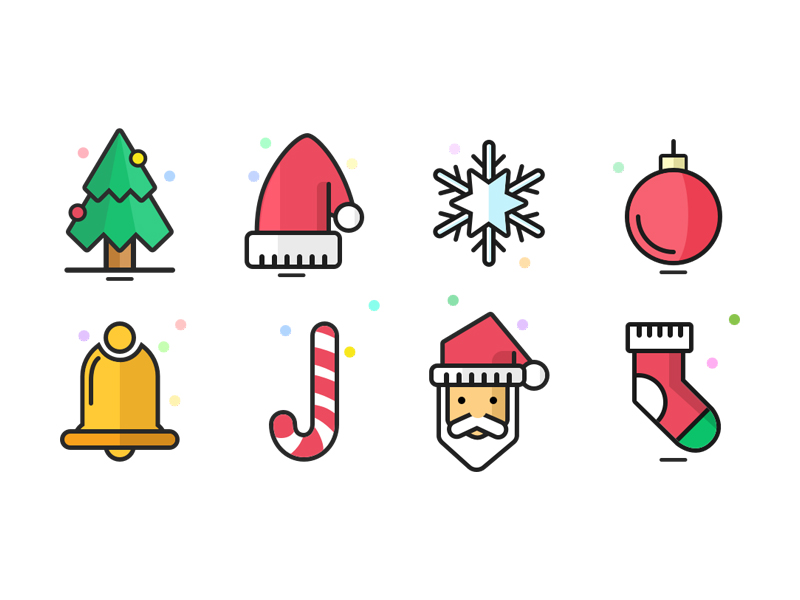 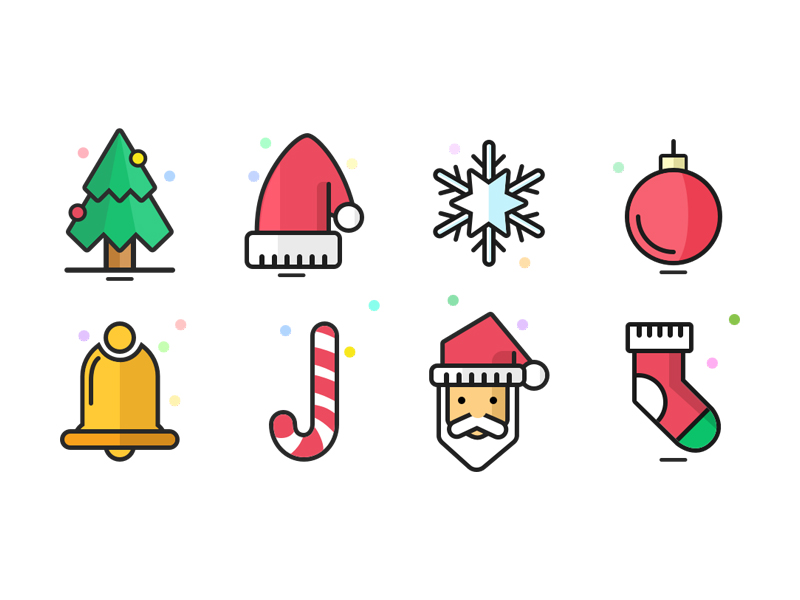 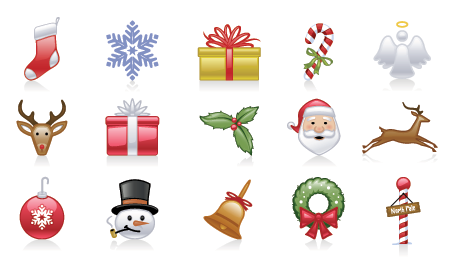 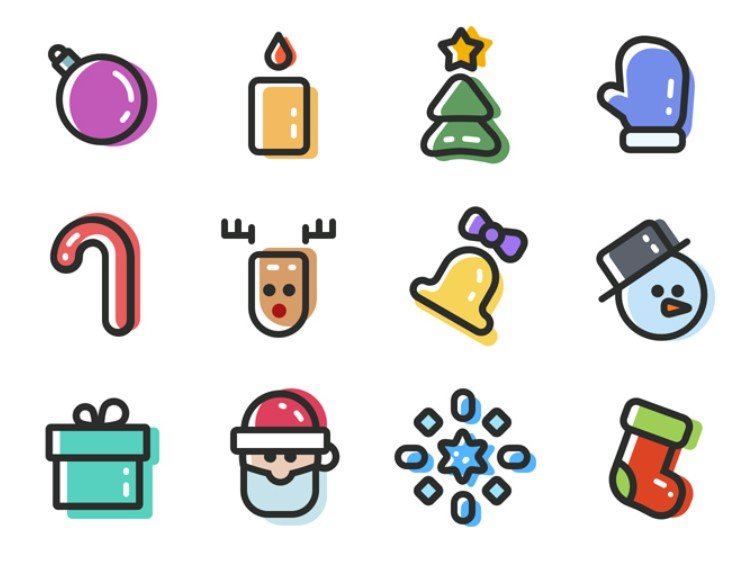 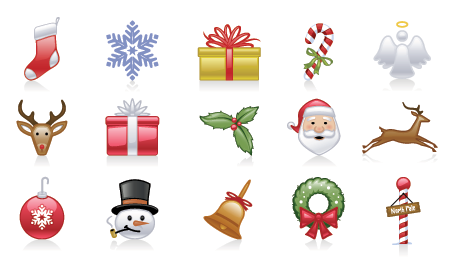 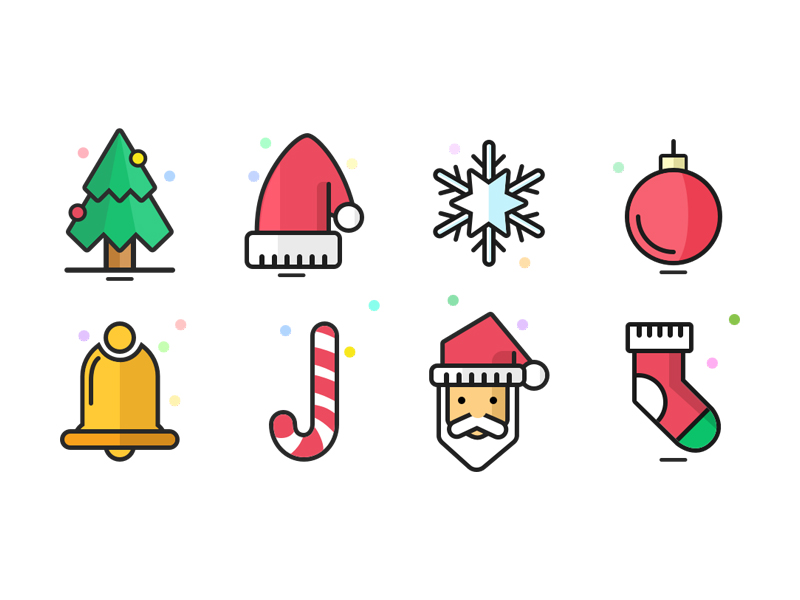 A

E

I

O

U

M
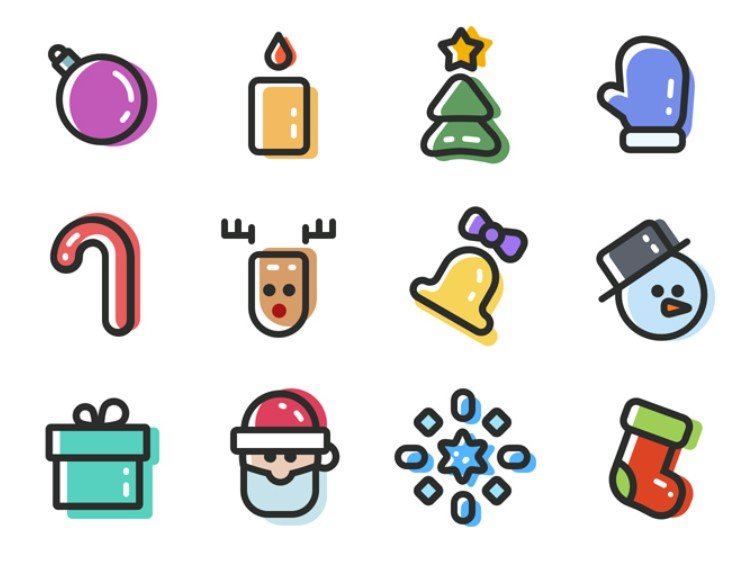 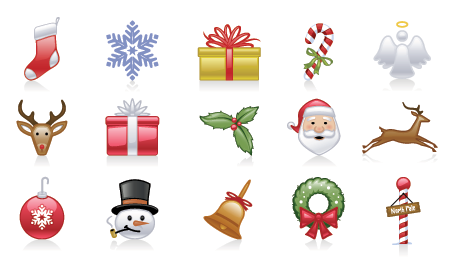 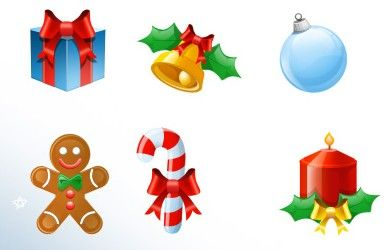 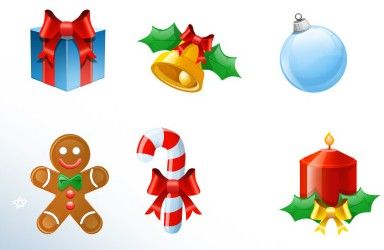 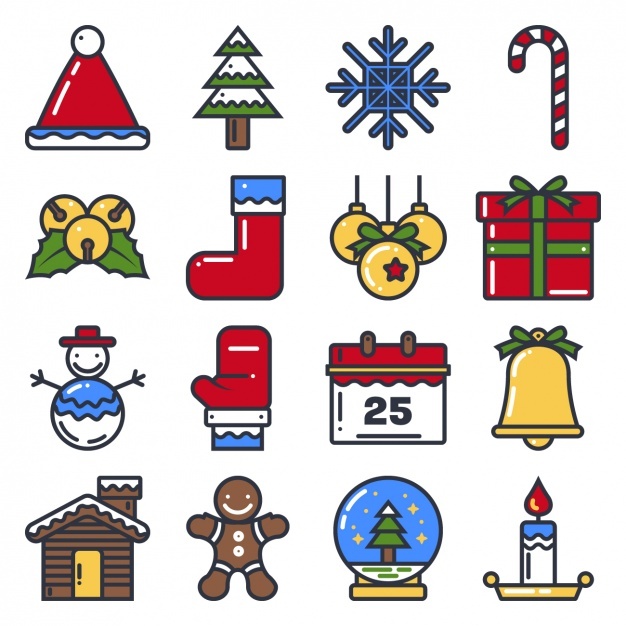 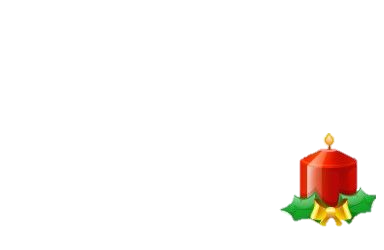 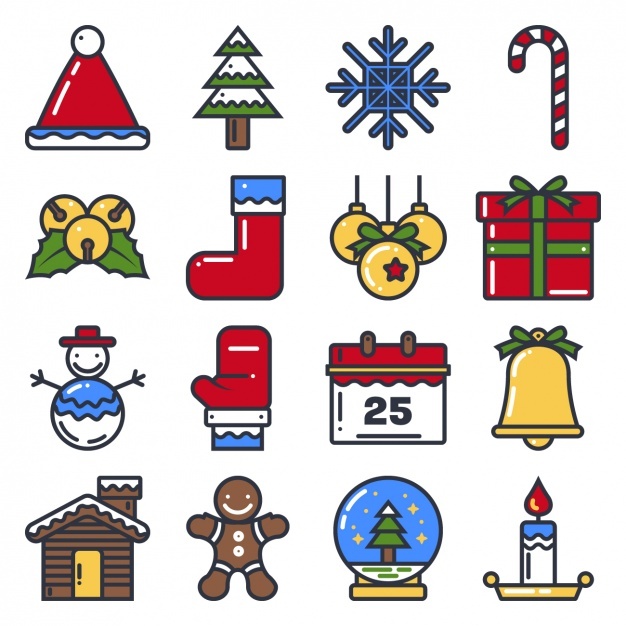 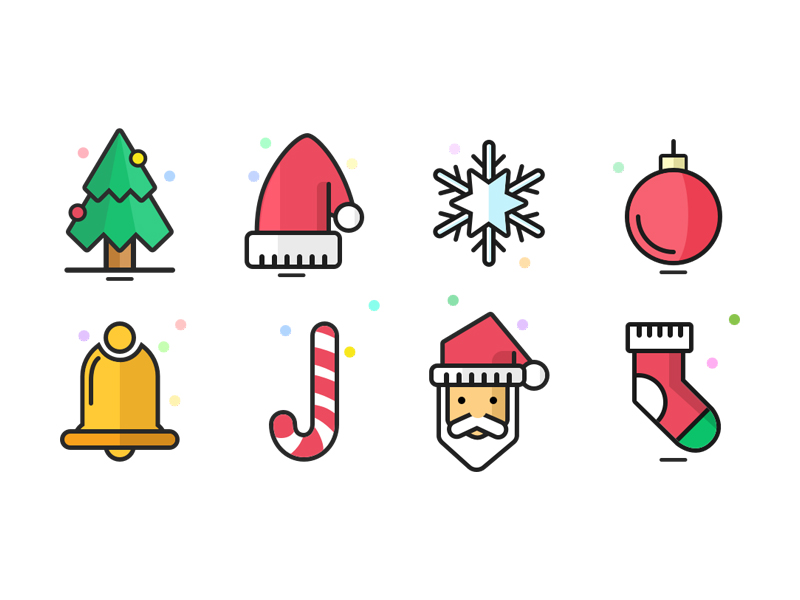 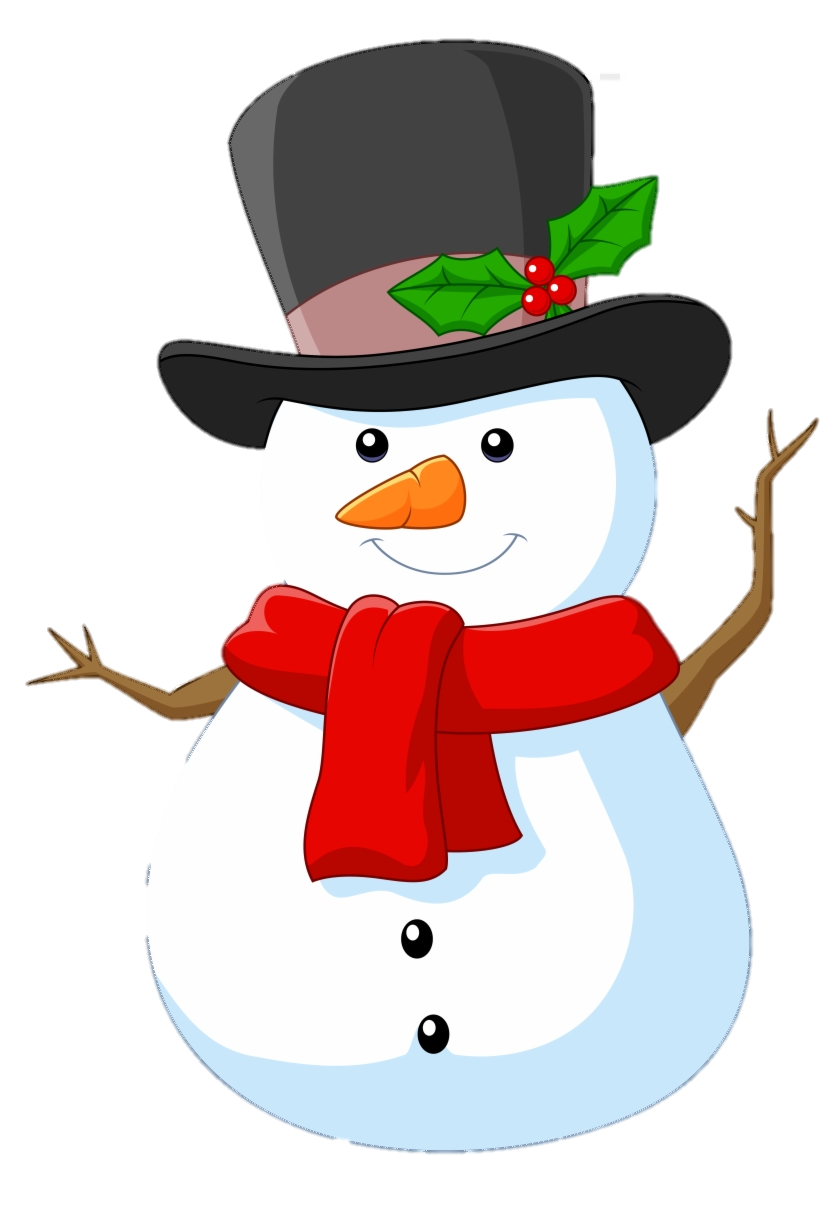 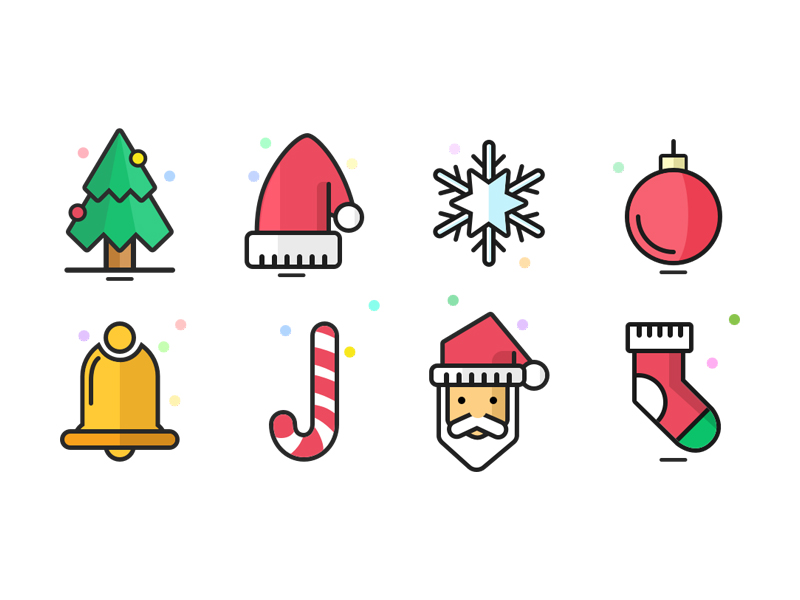 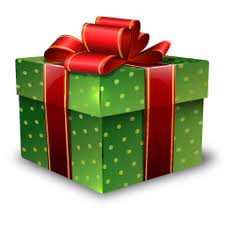 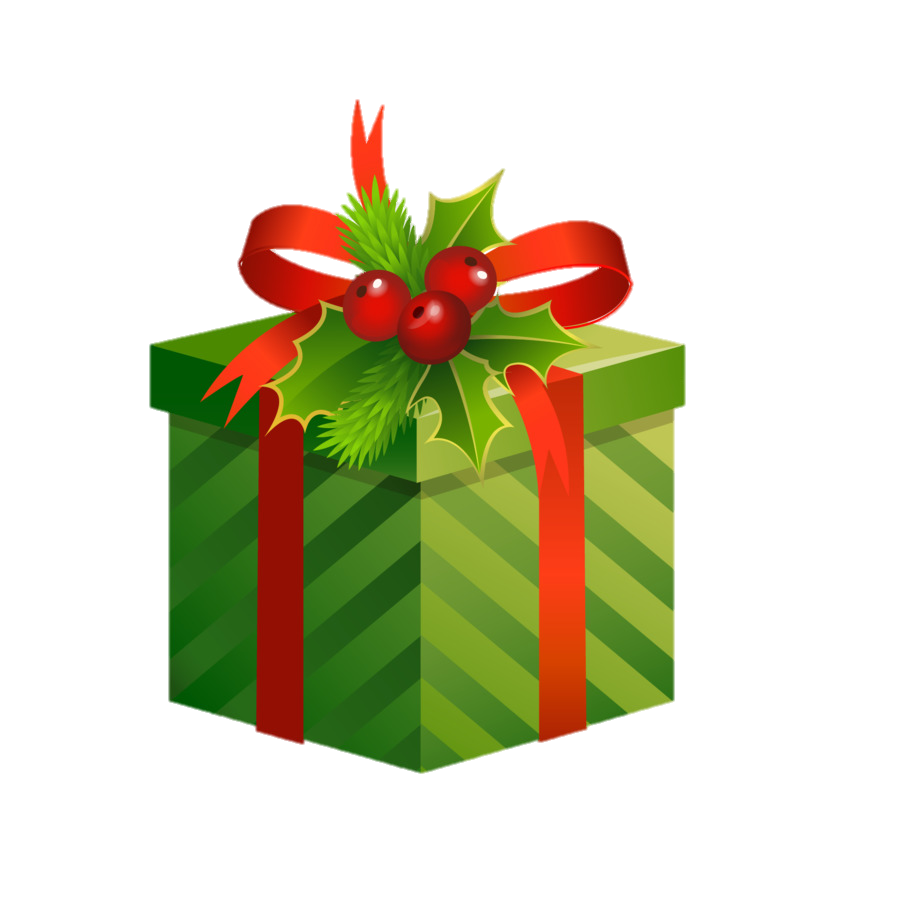 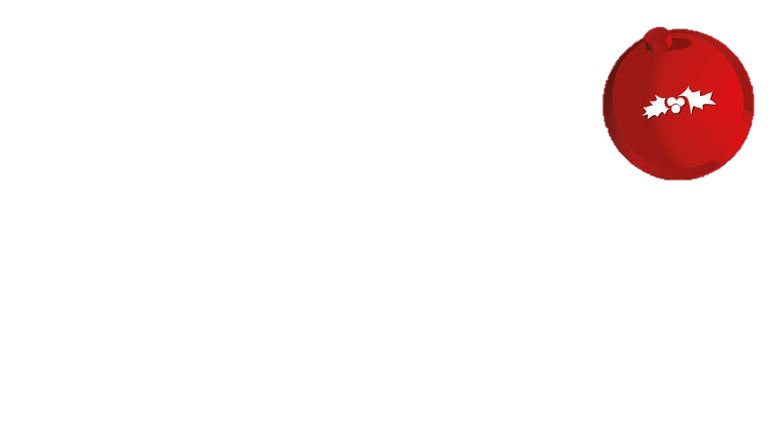 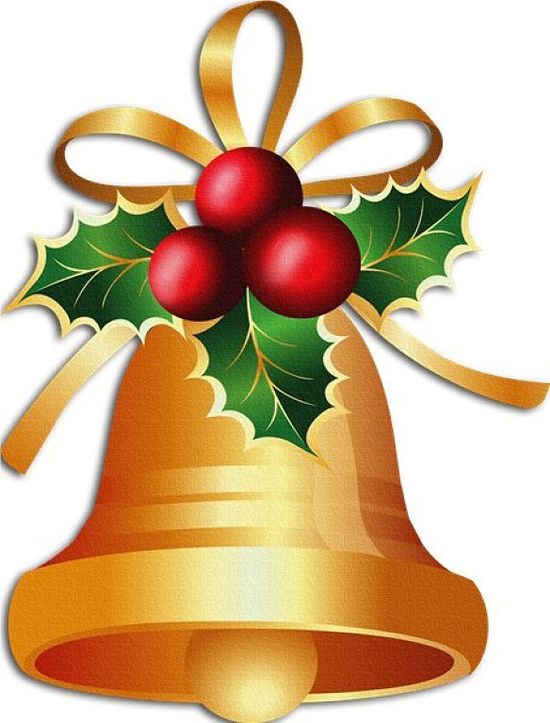 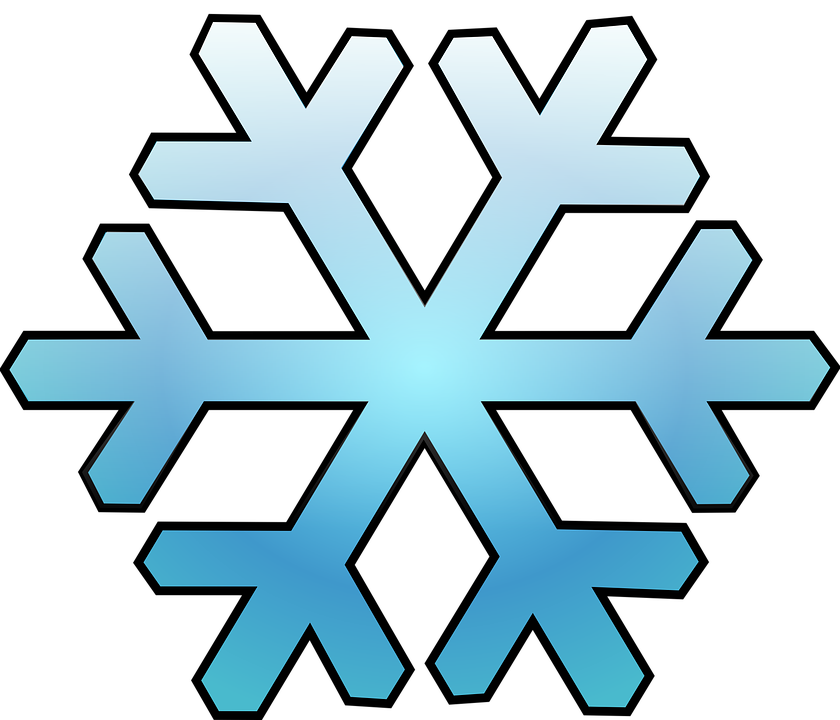 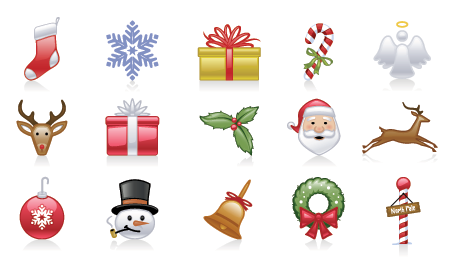 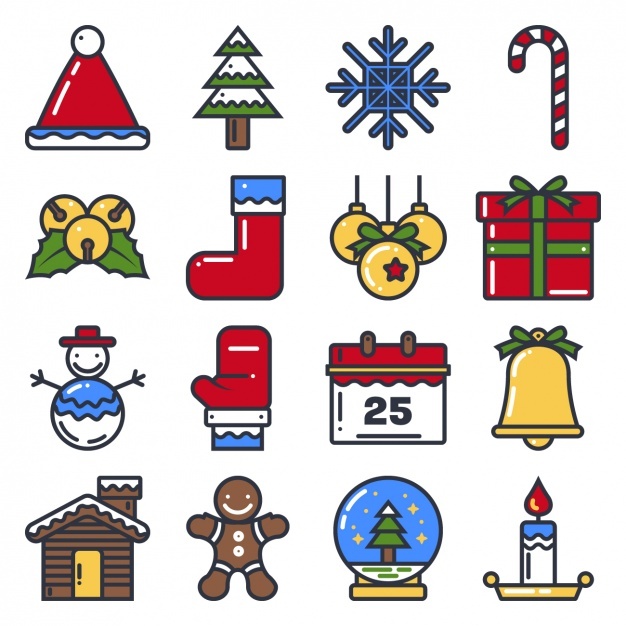 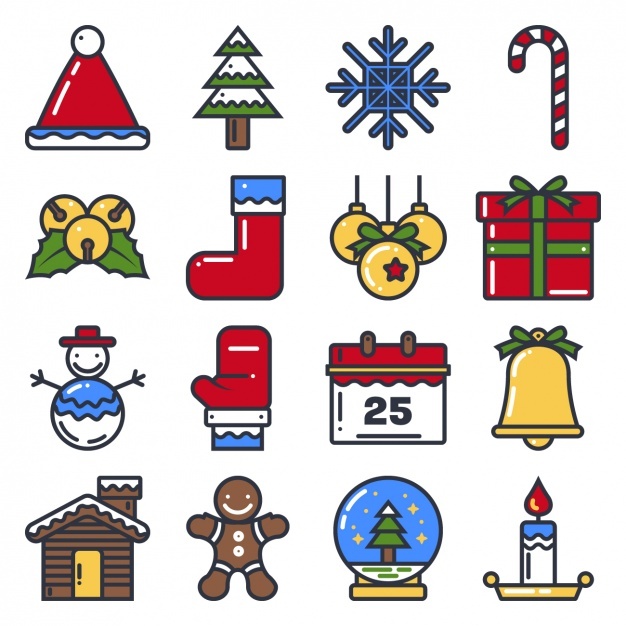 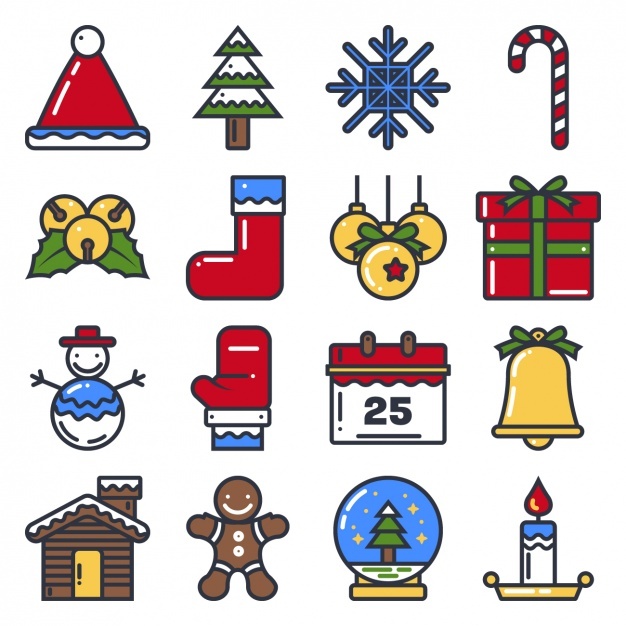 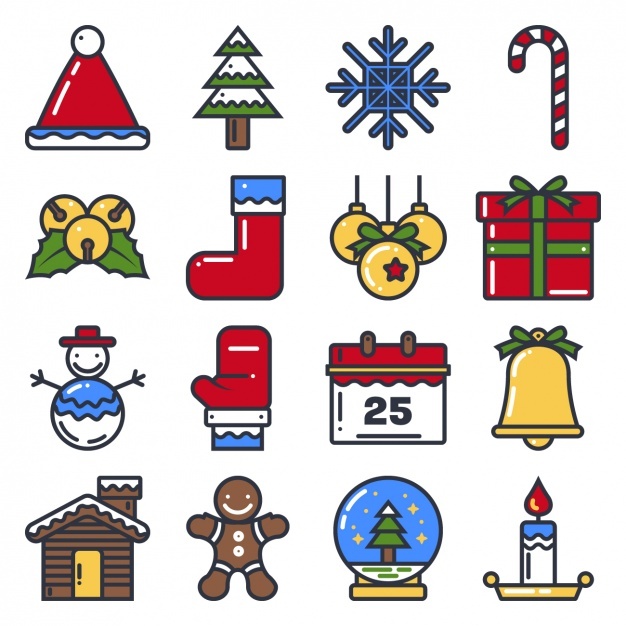 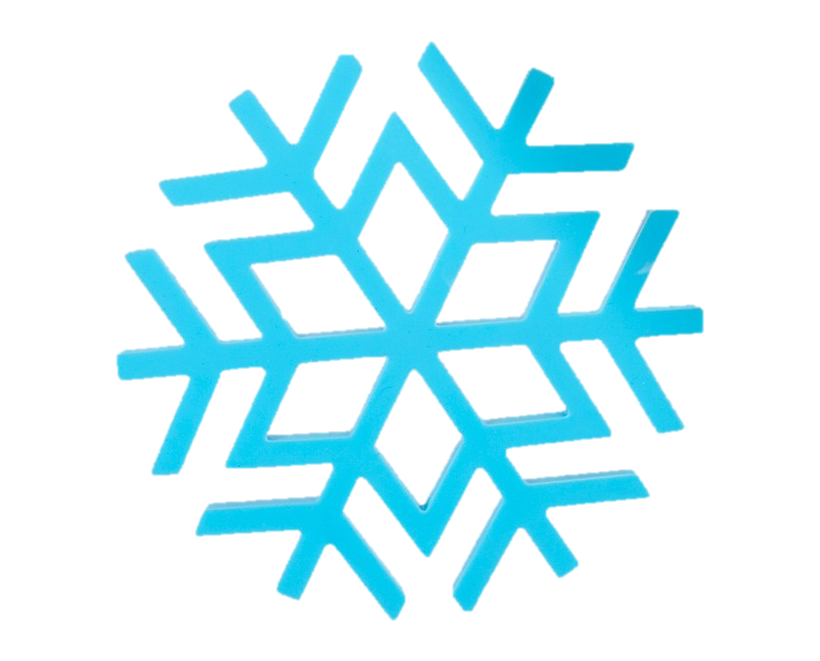 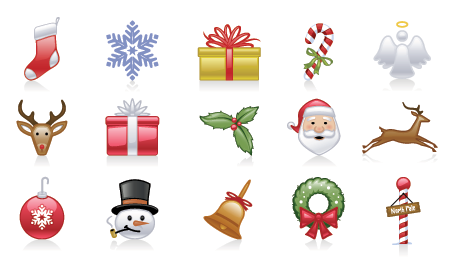 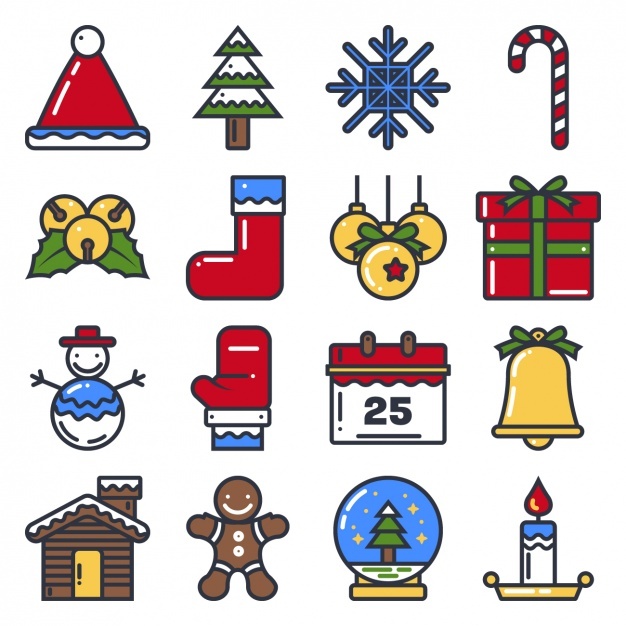 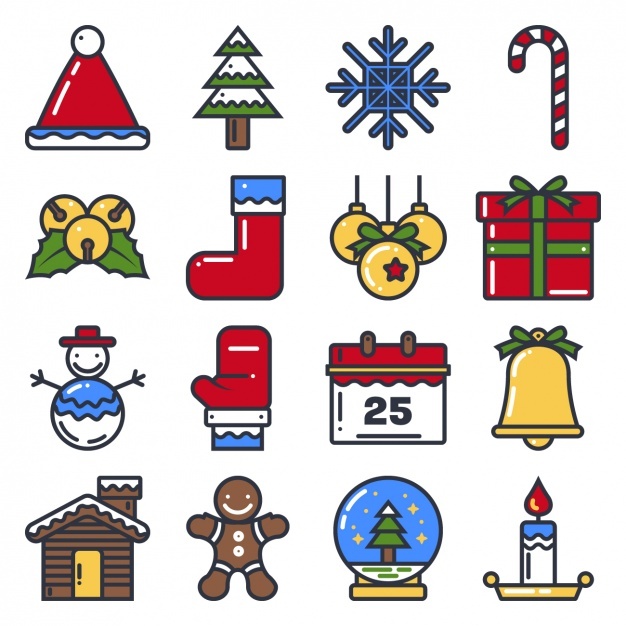 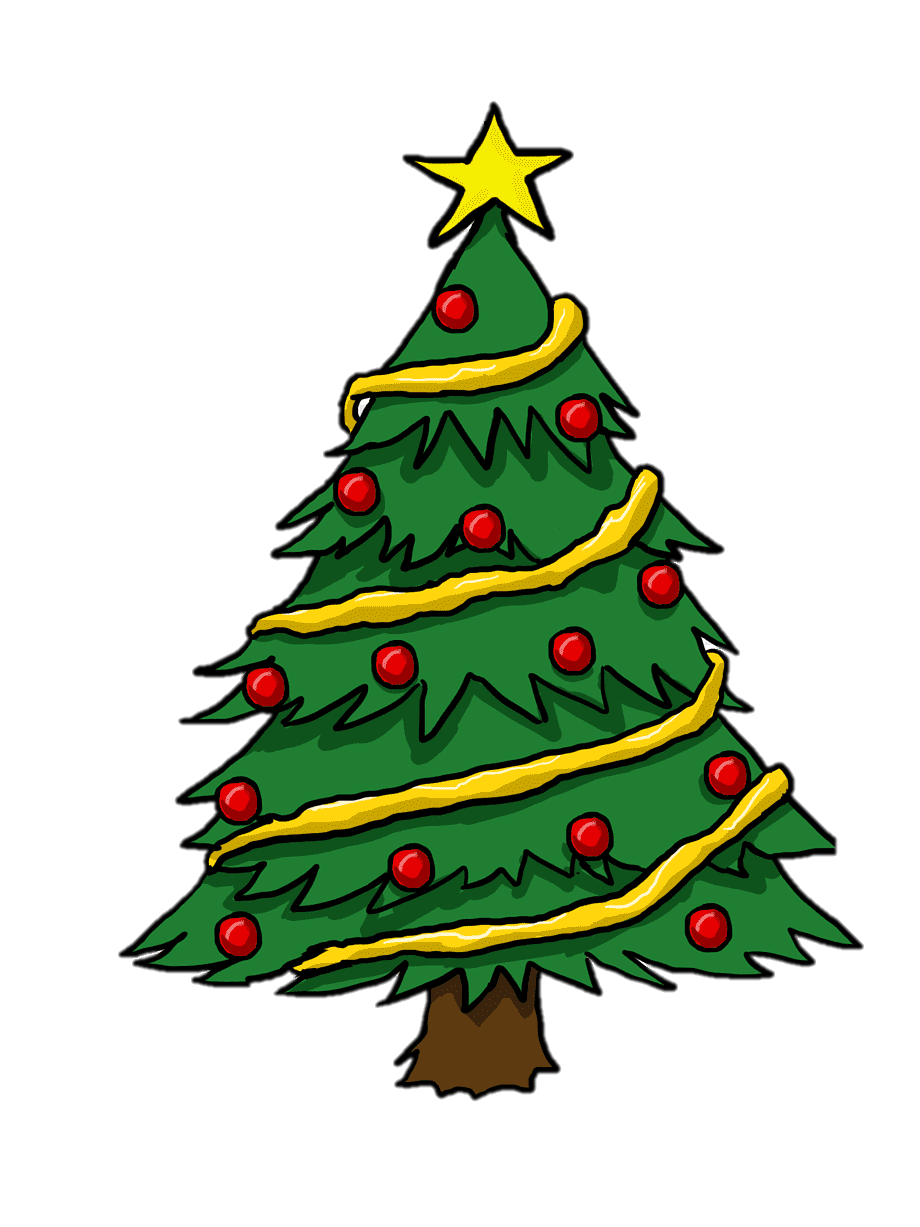 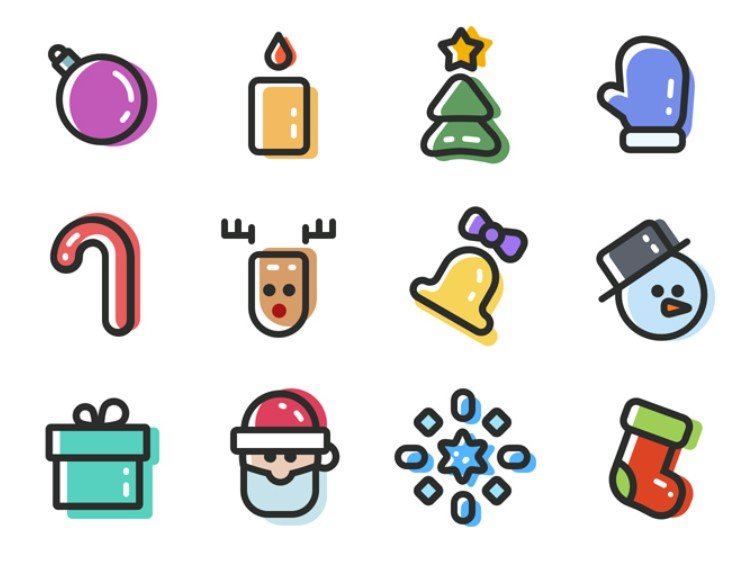 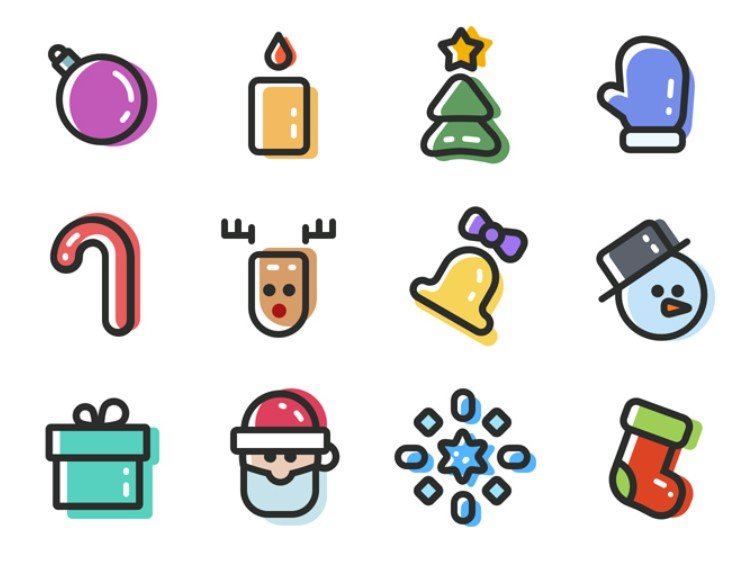 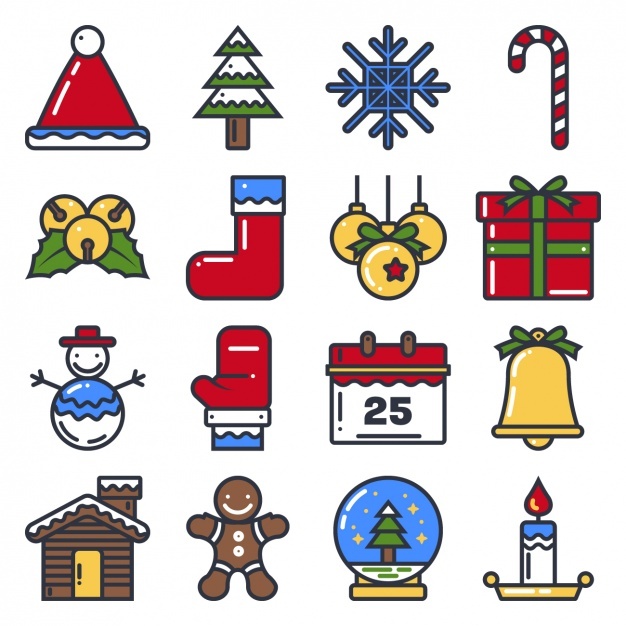 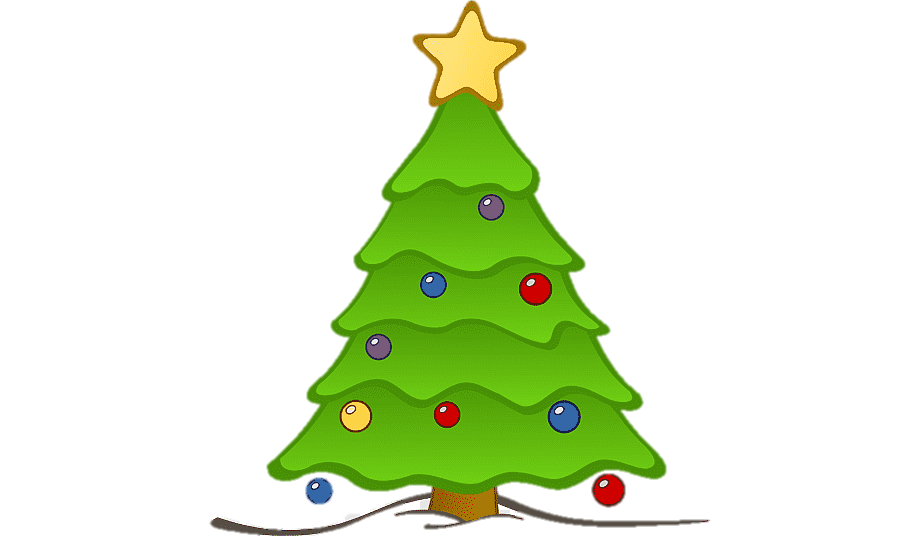 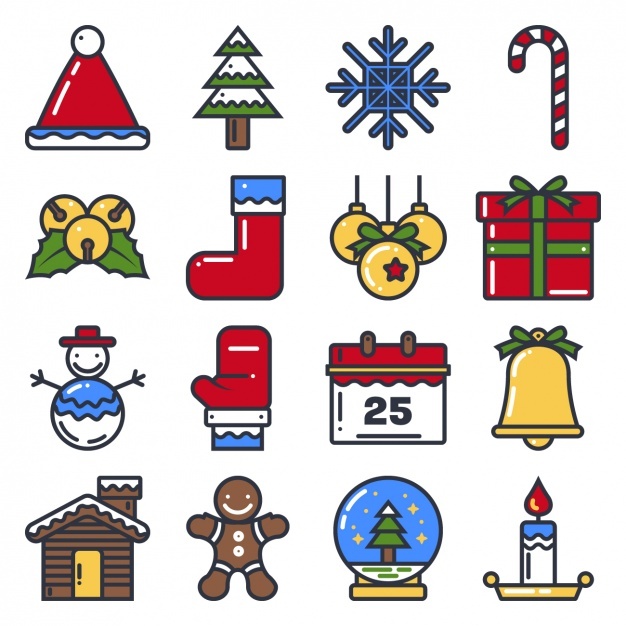 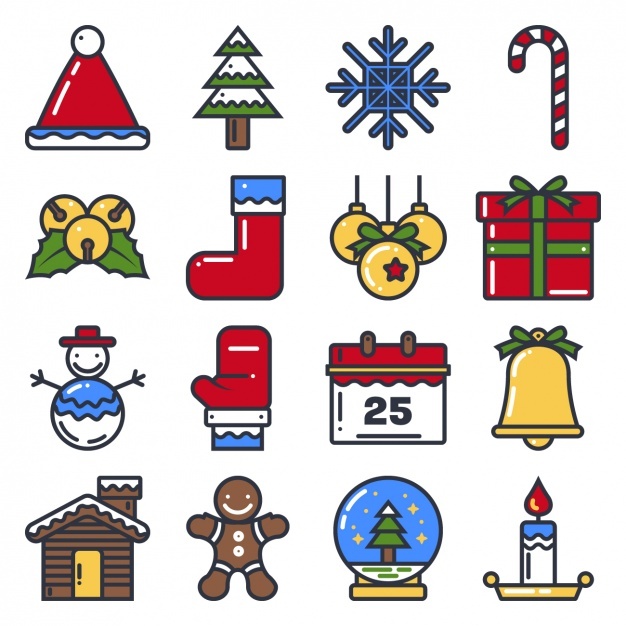 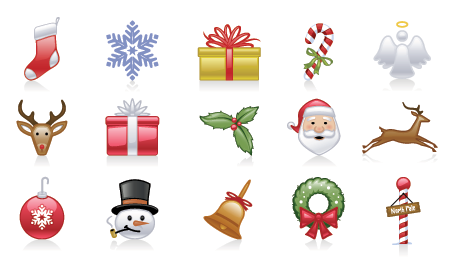 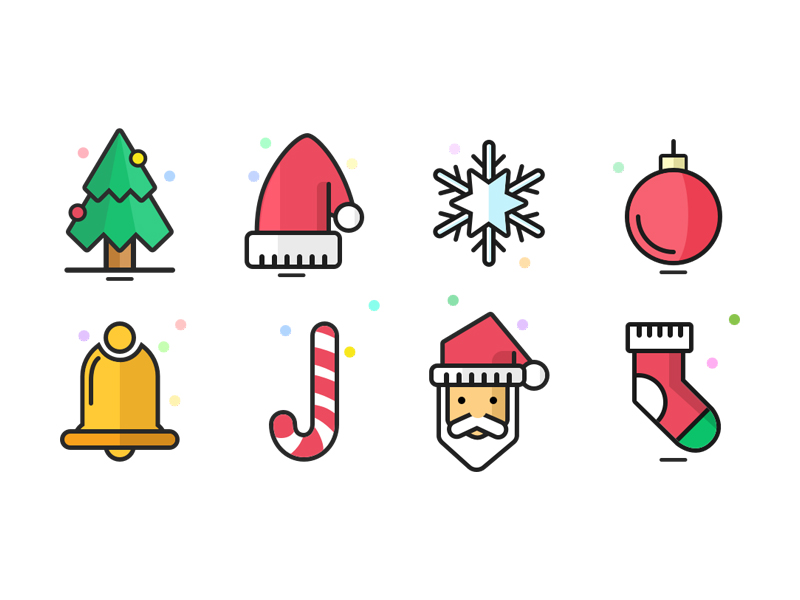 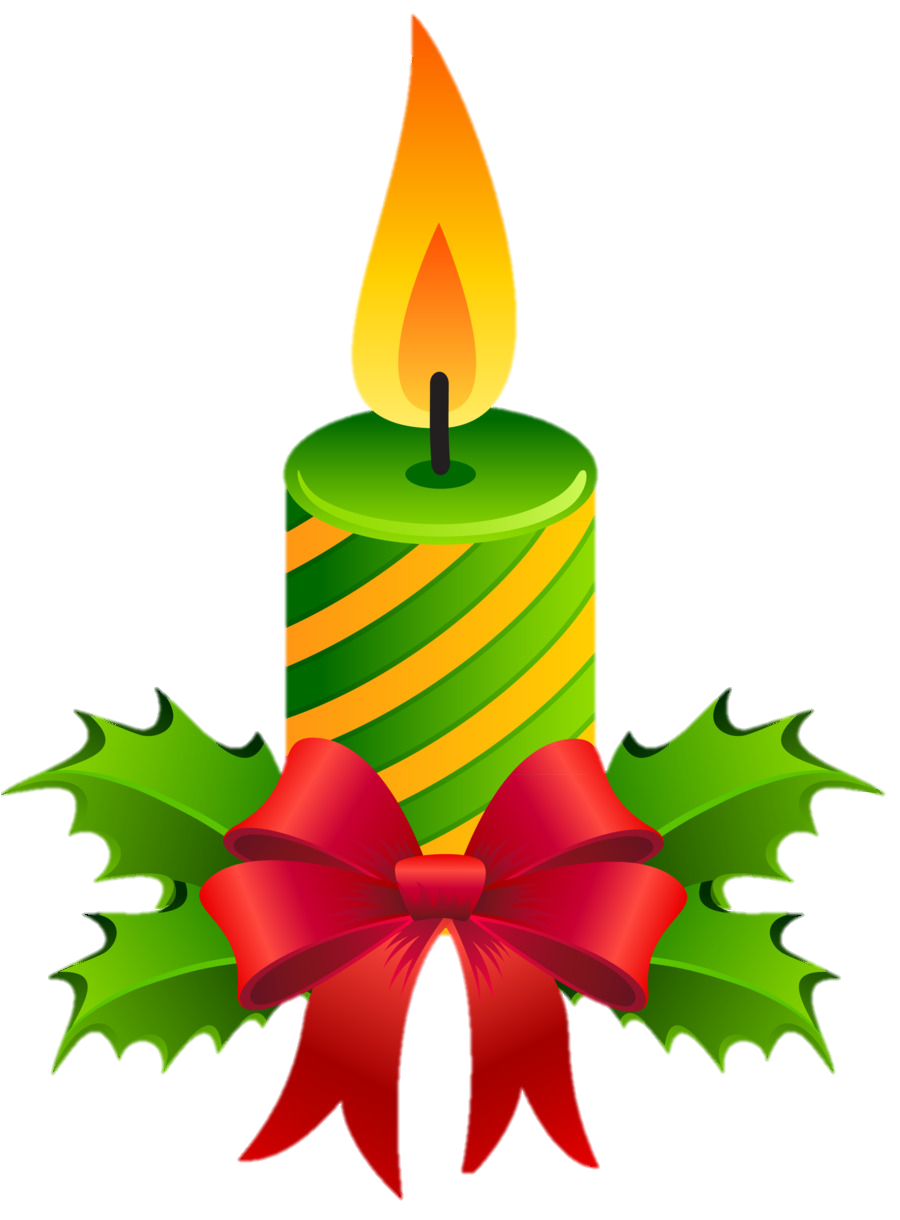 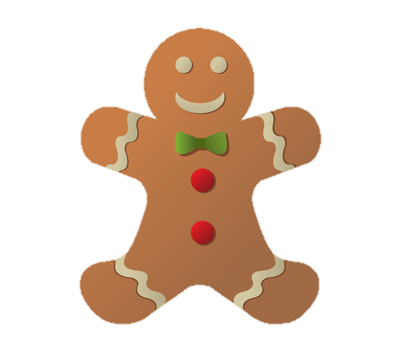 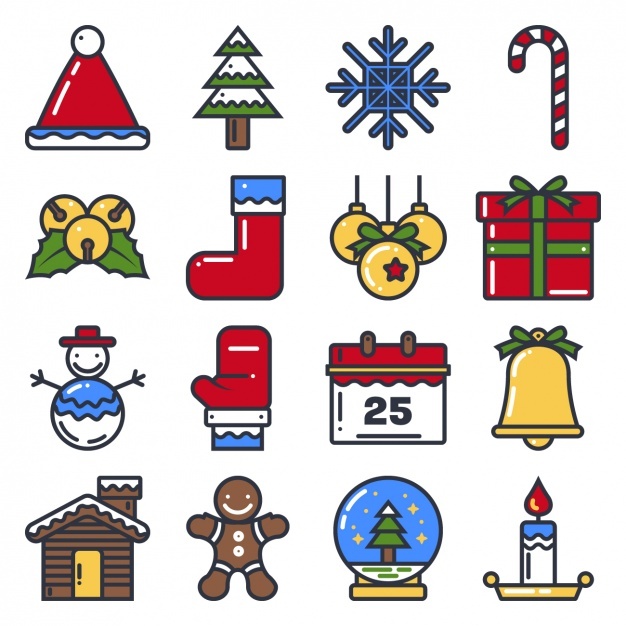 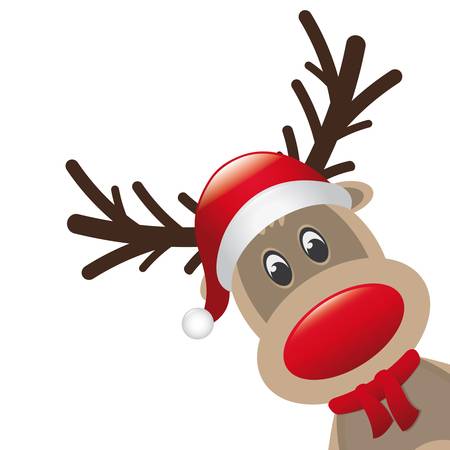 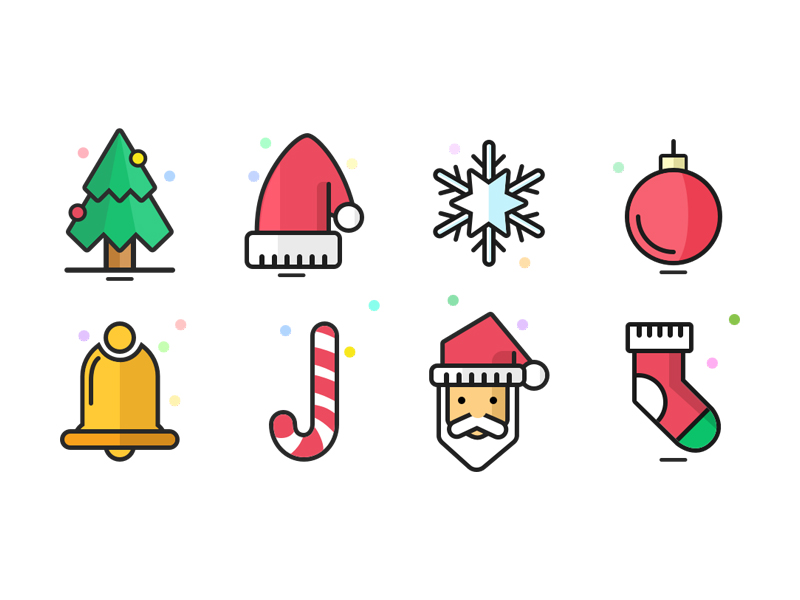 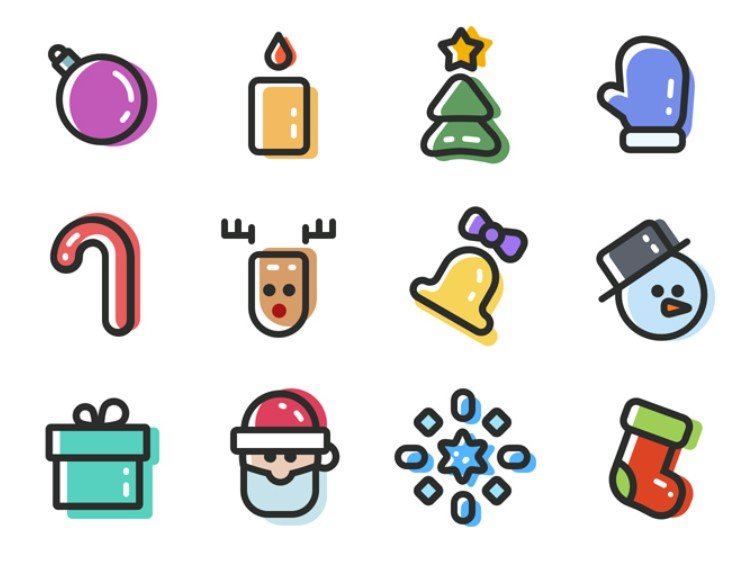 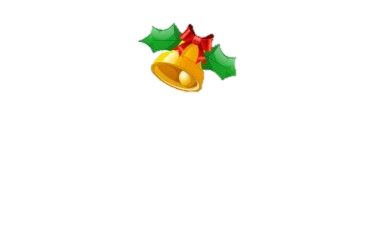 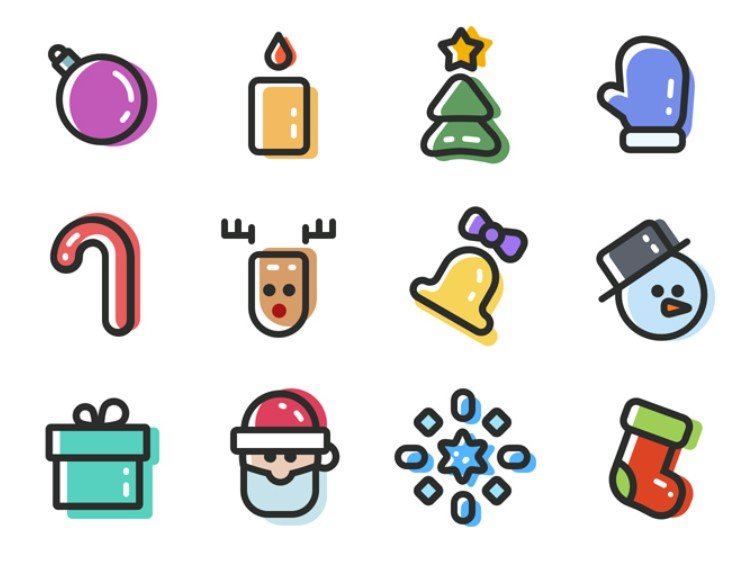 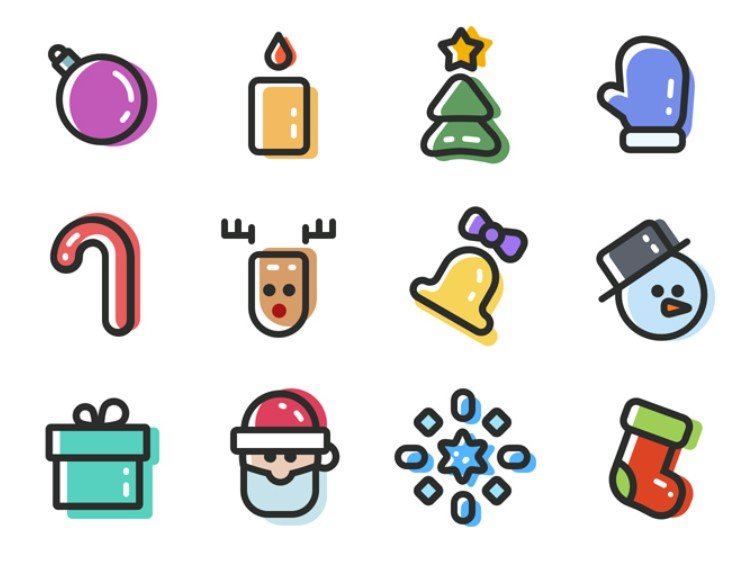 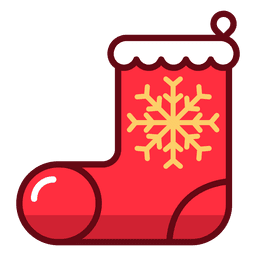 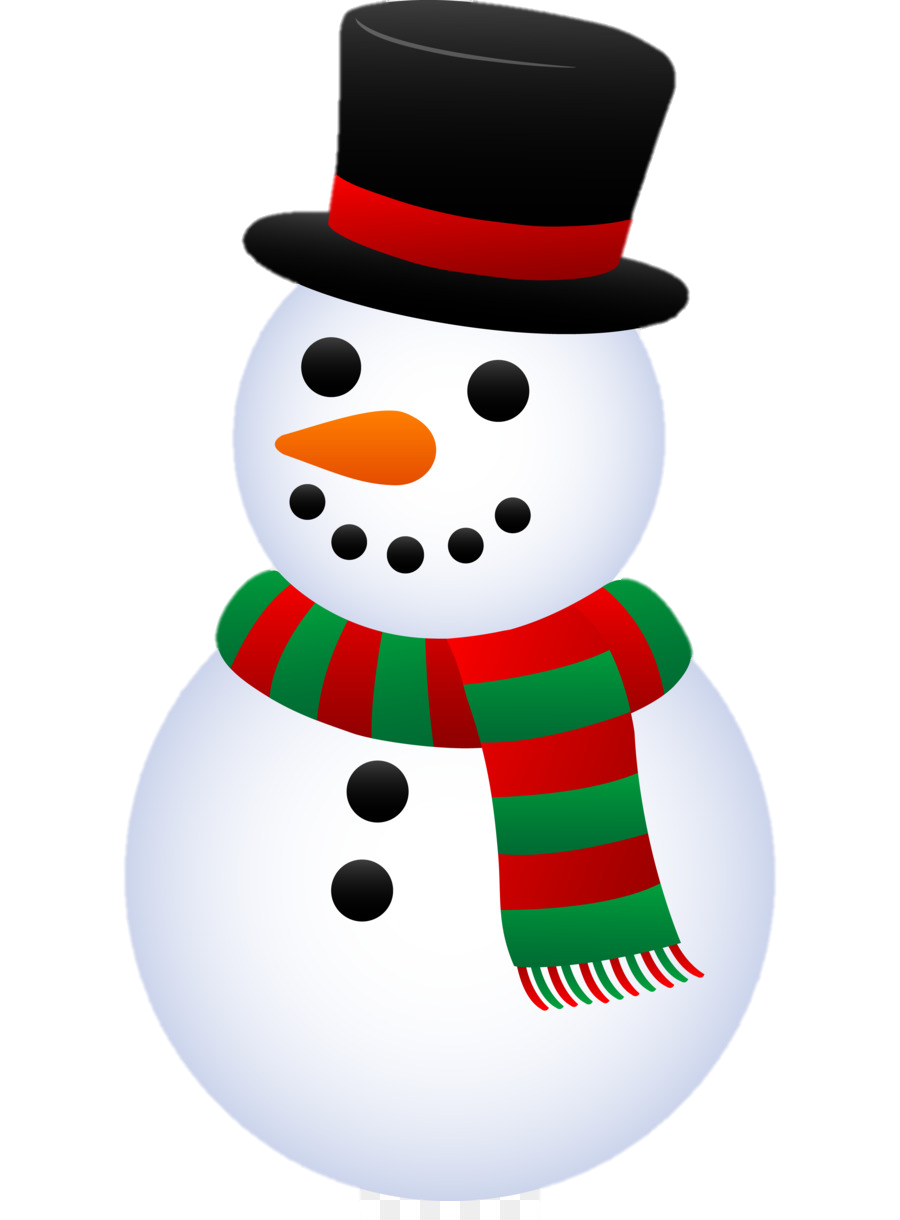 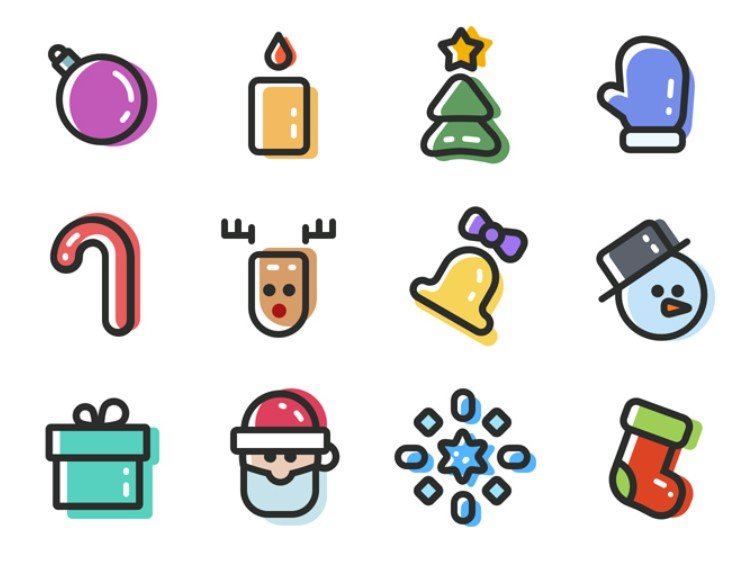 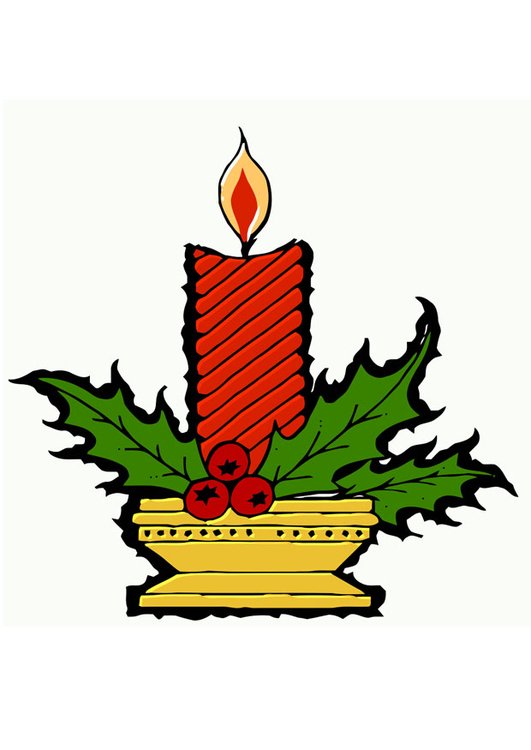 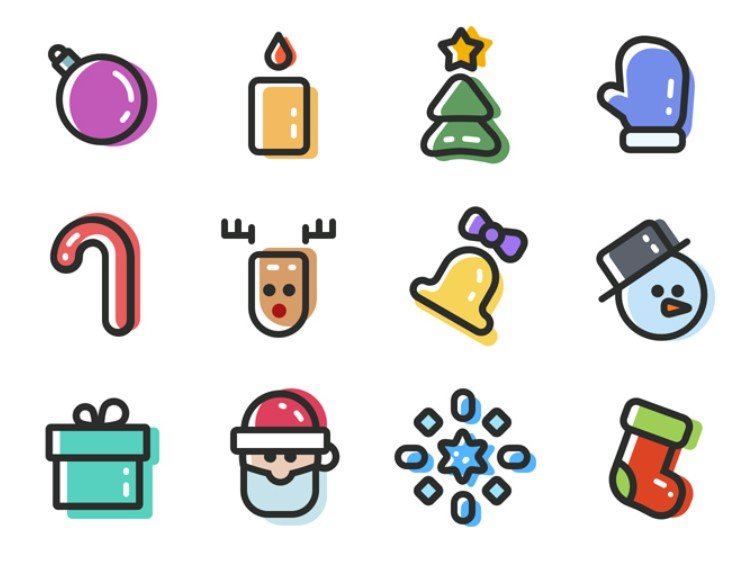 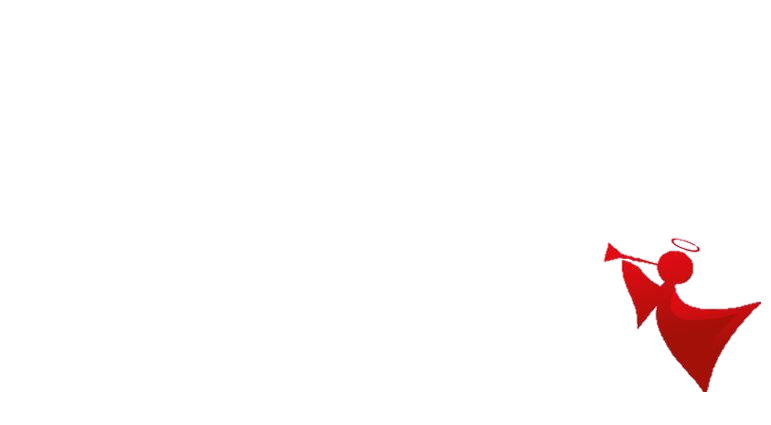 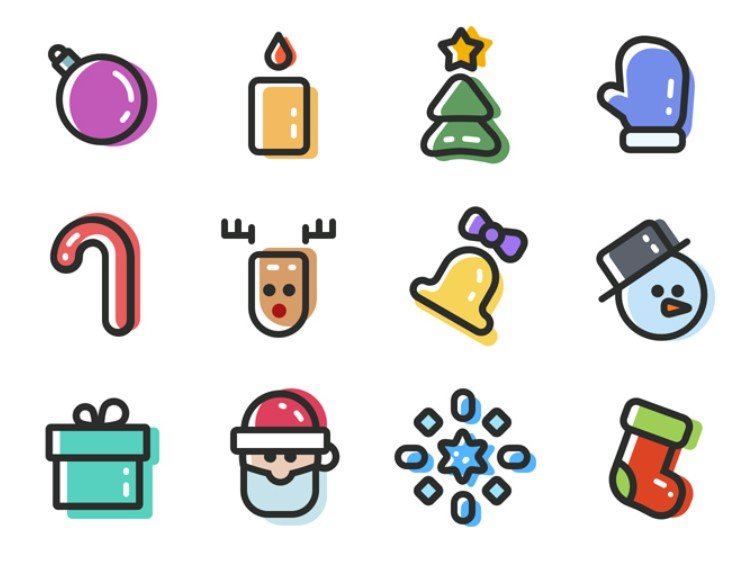 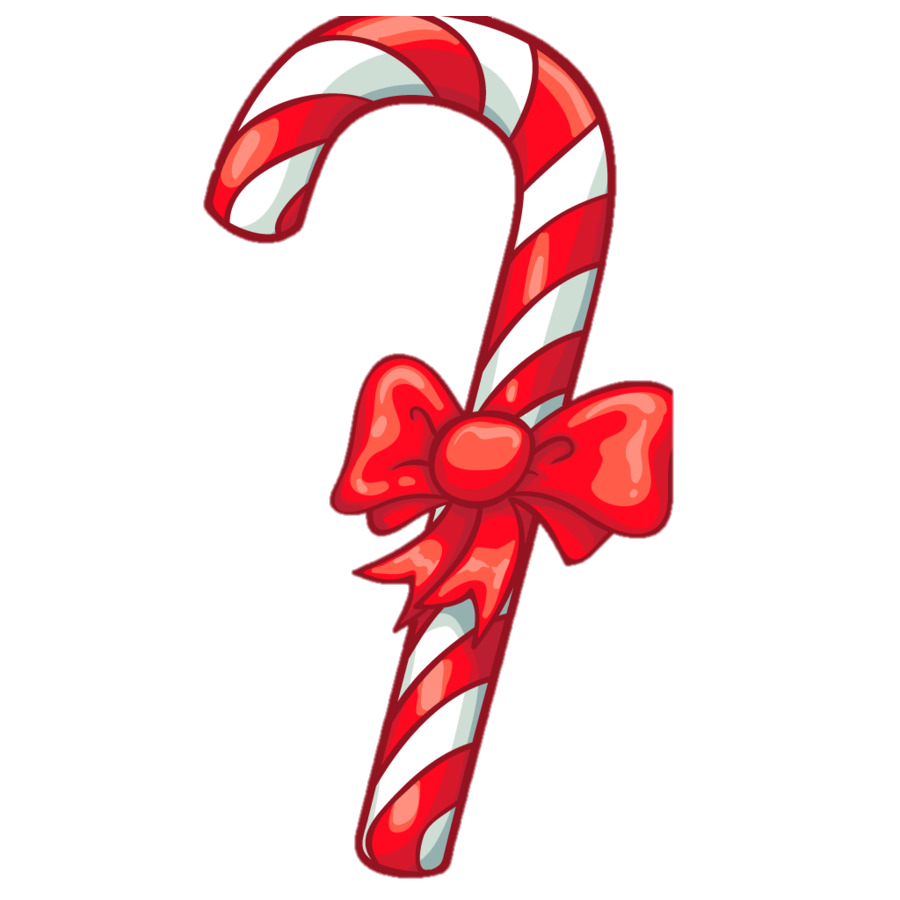 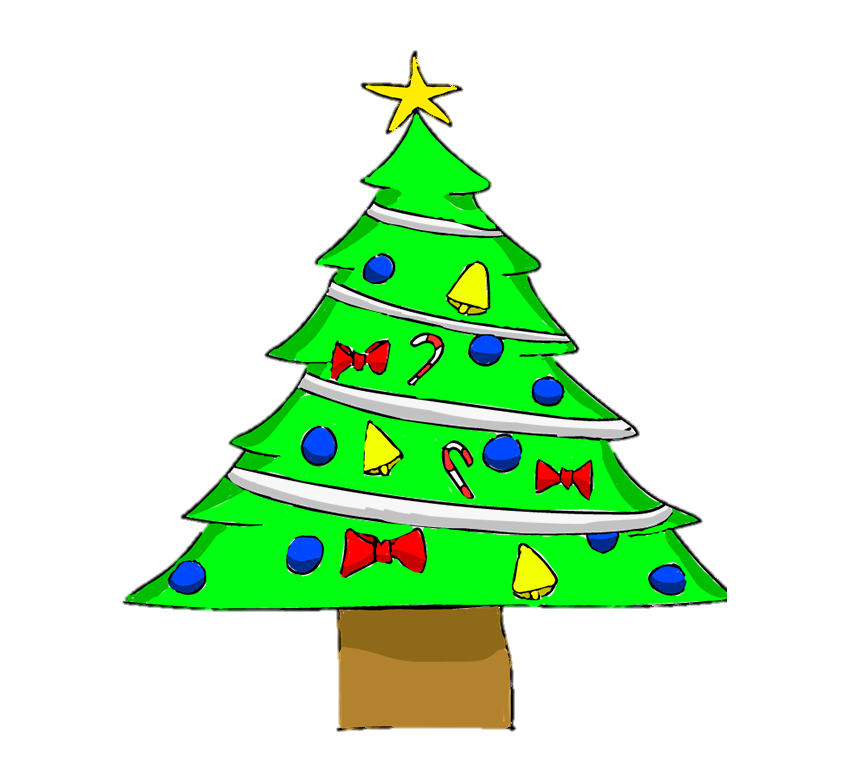 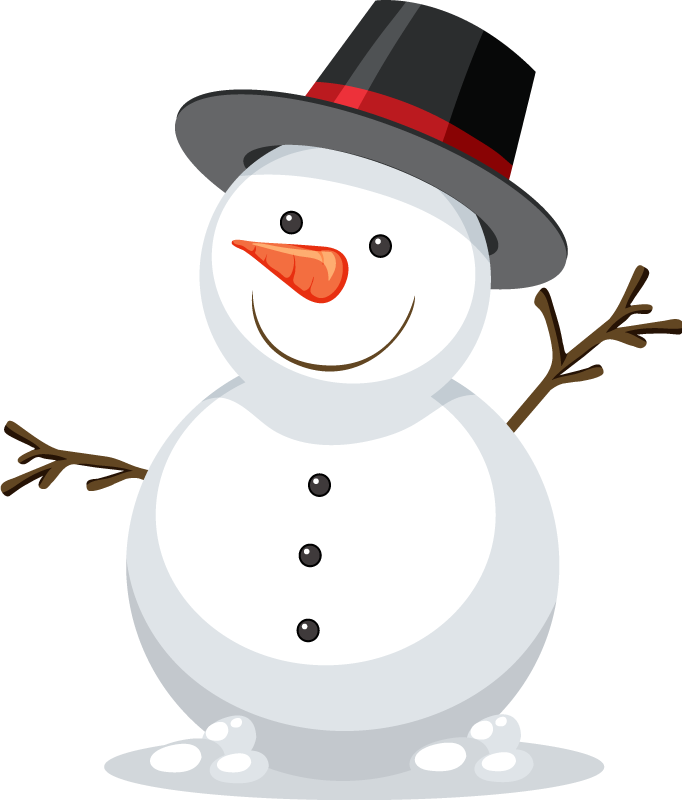 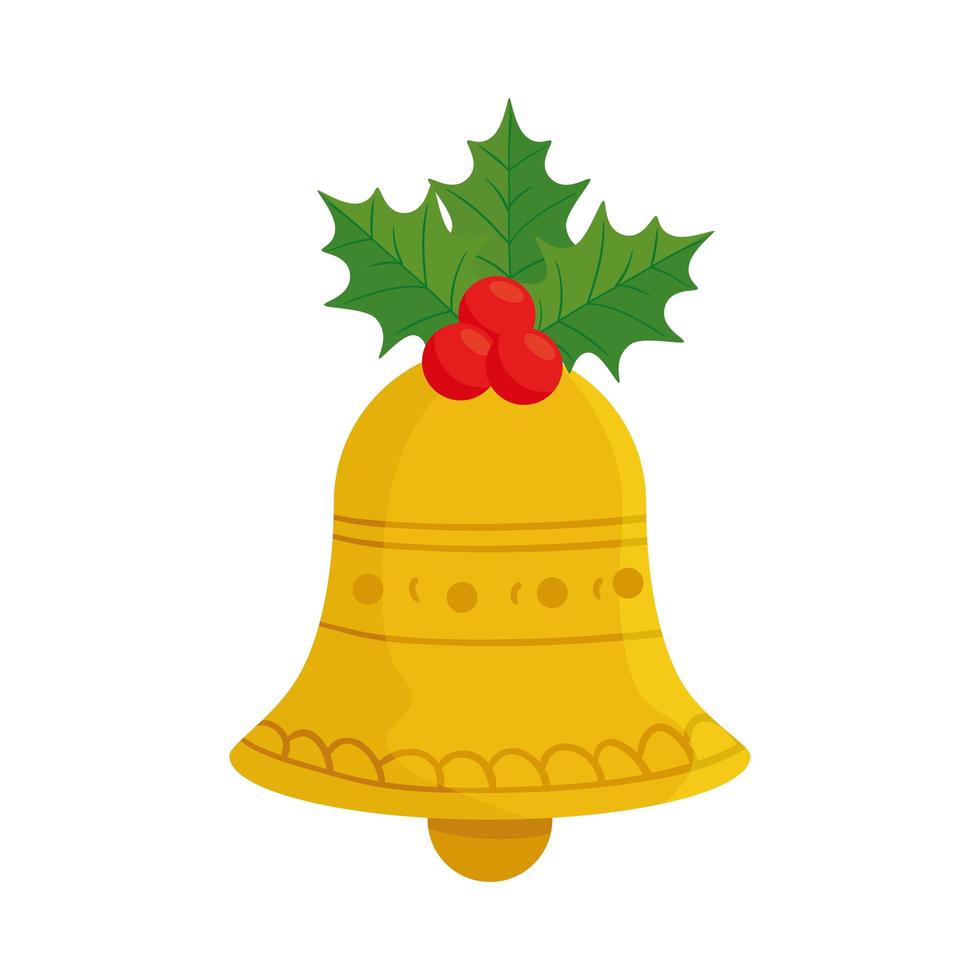 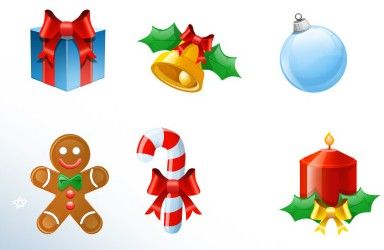 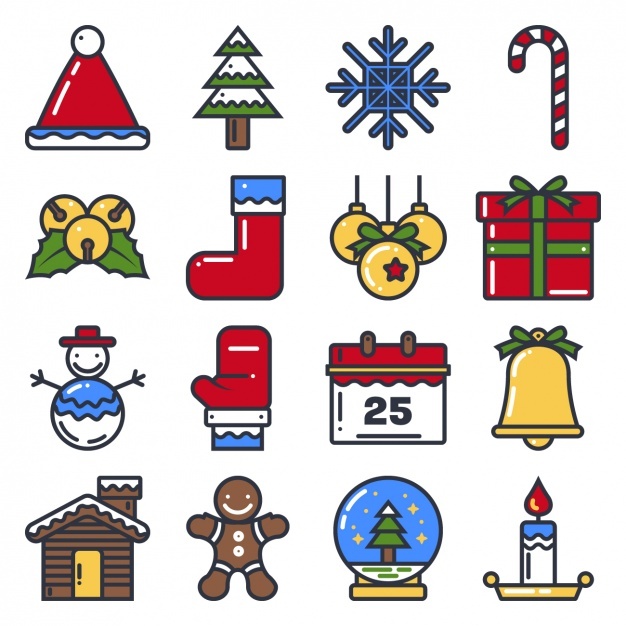 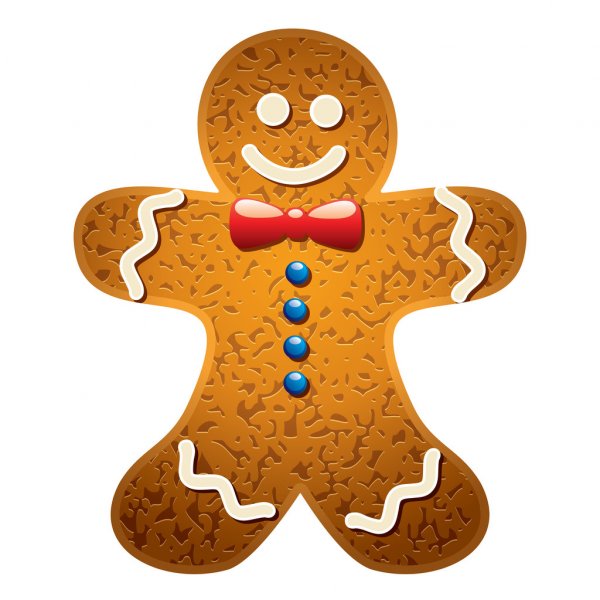 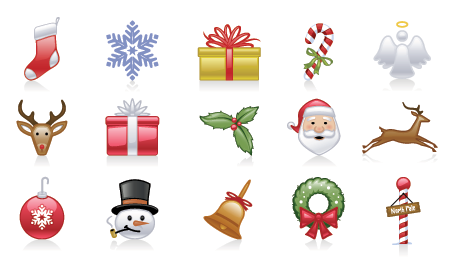 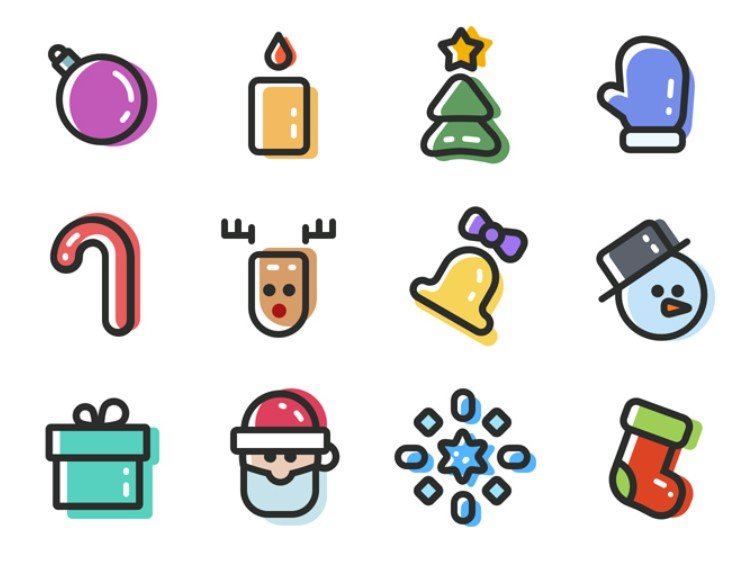 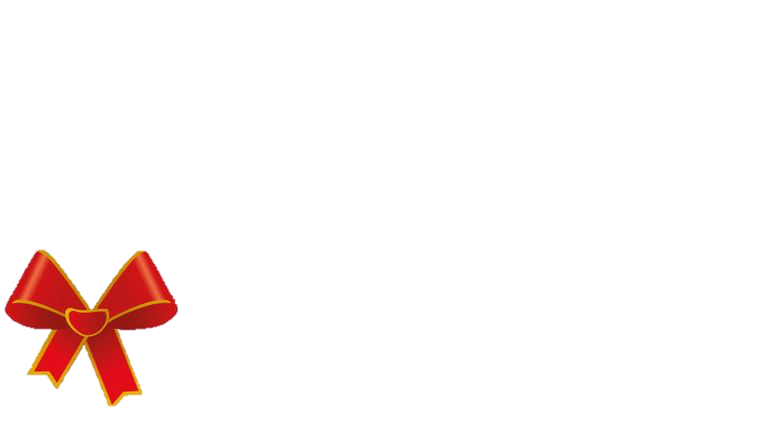 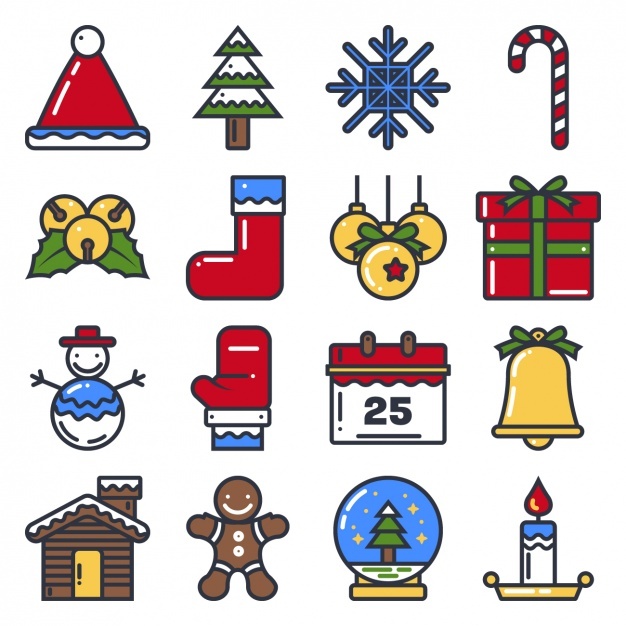 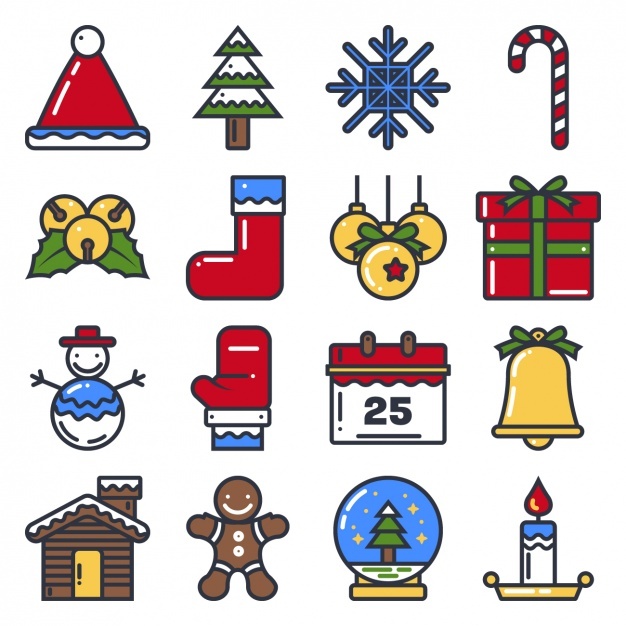 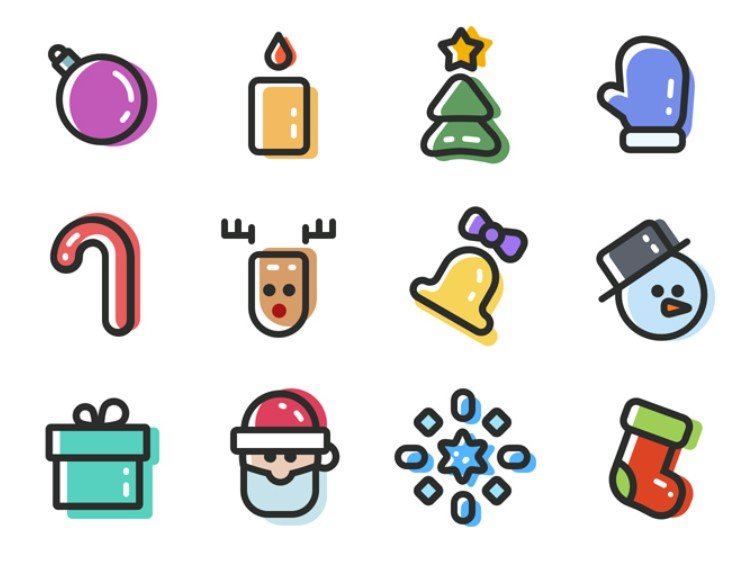 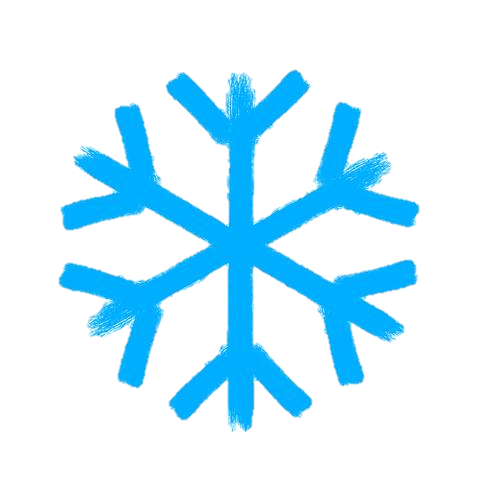 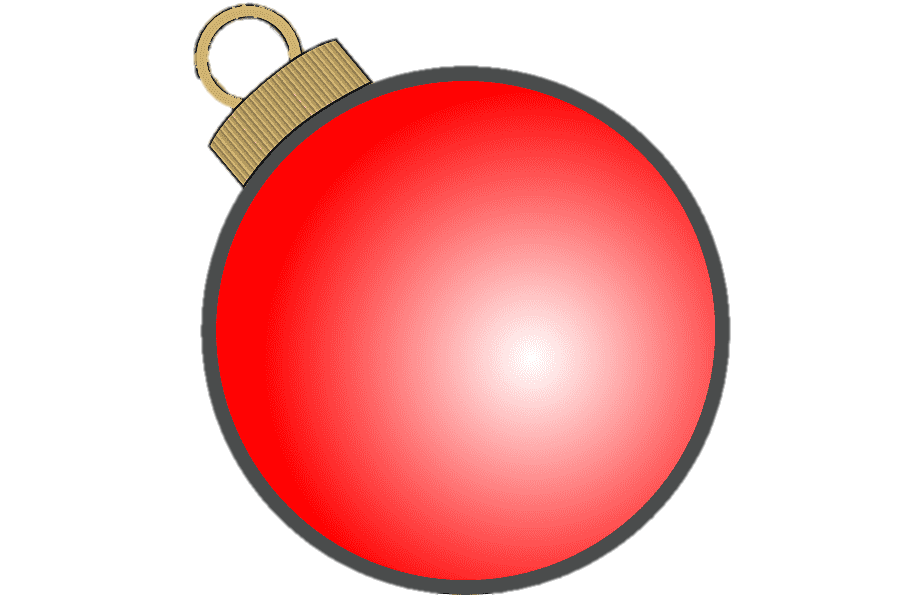 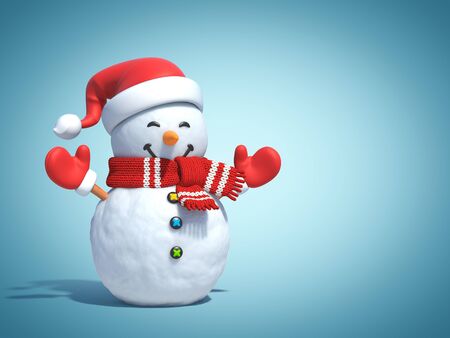 Presta atención a la siguiente imagen.
Tienes 5 segundos para recordarla.
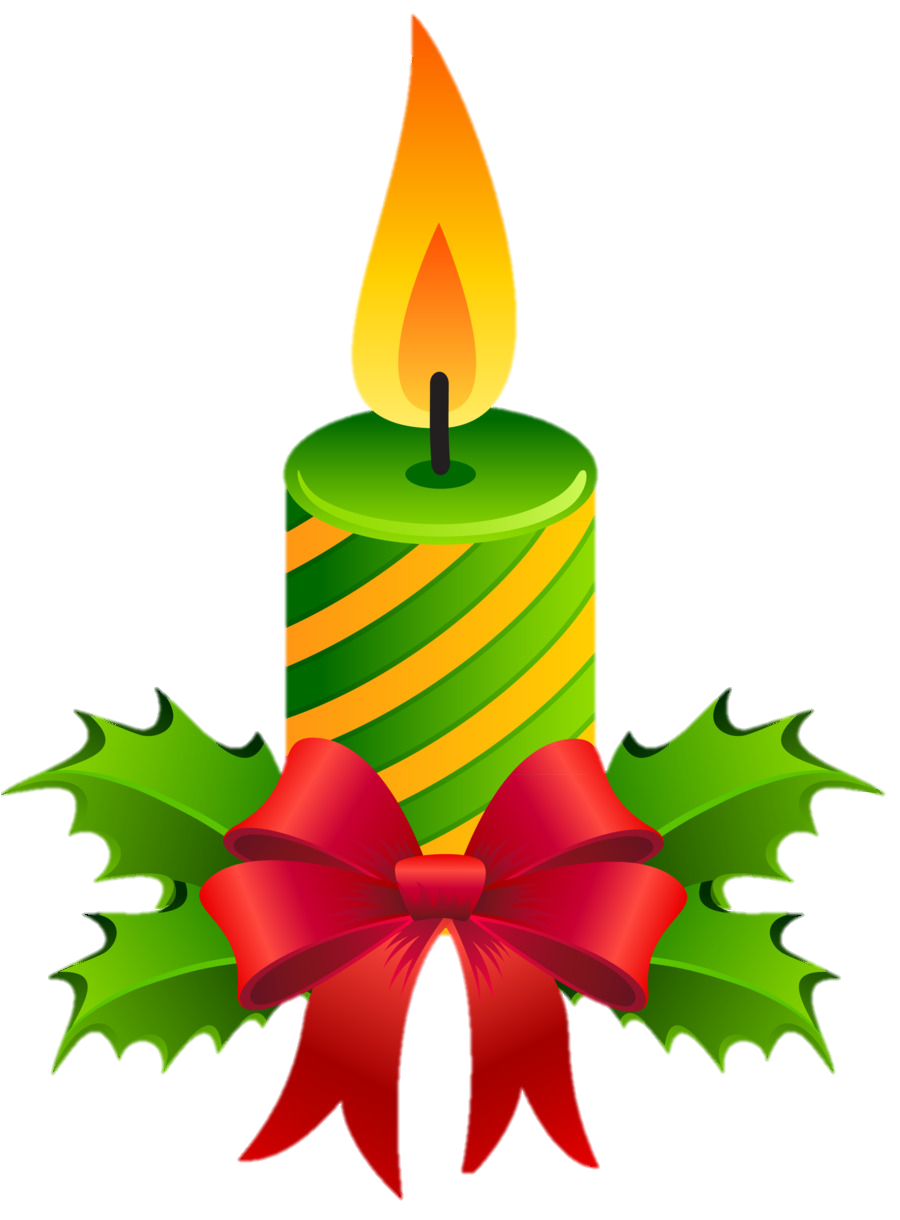 Siguiente
1   2    3   4   5   6   7    8   9	 10  11   12
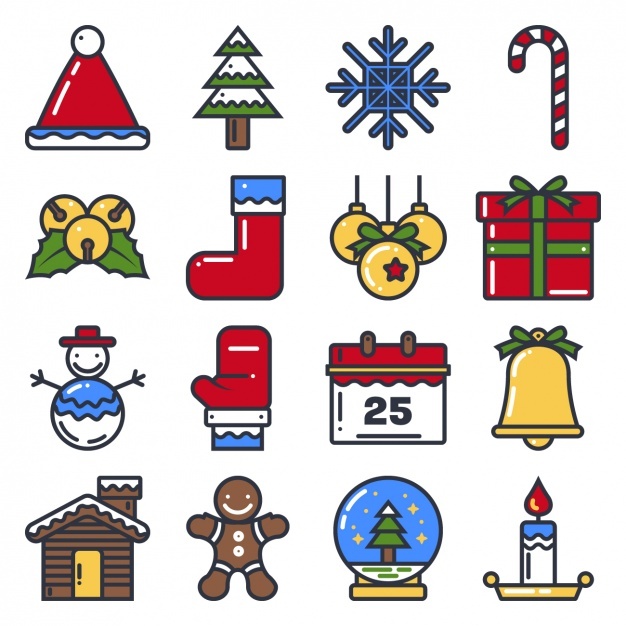 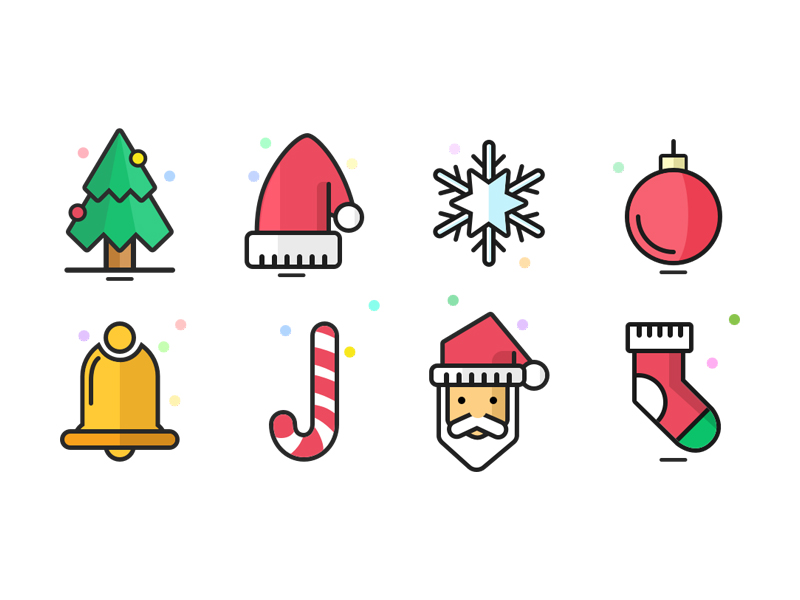 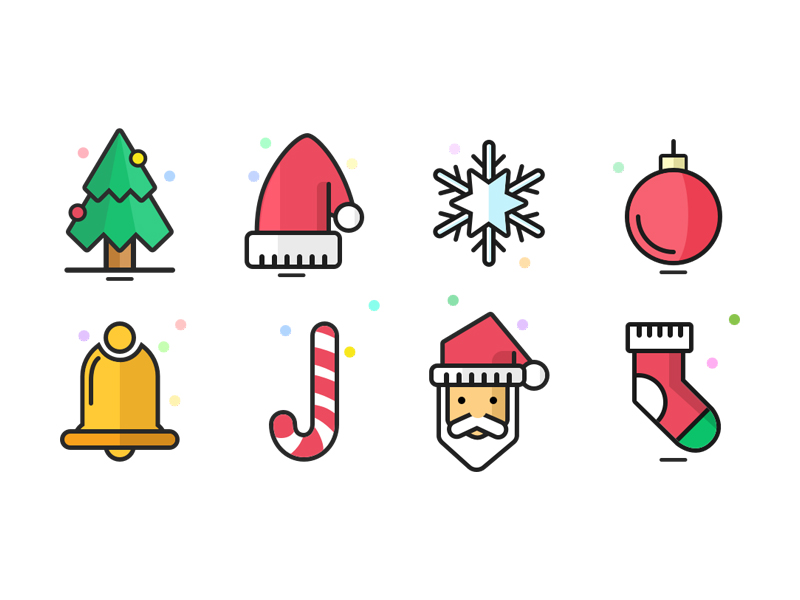 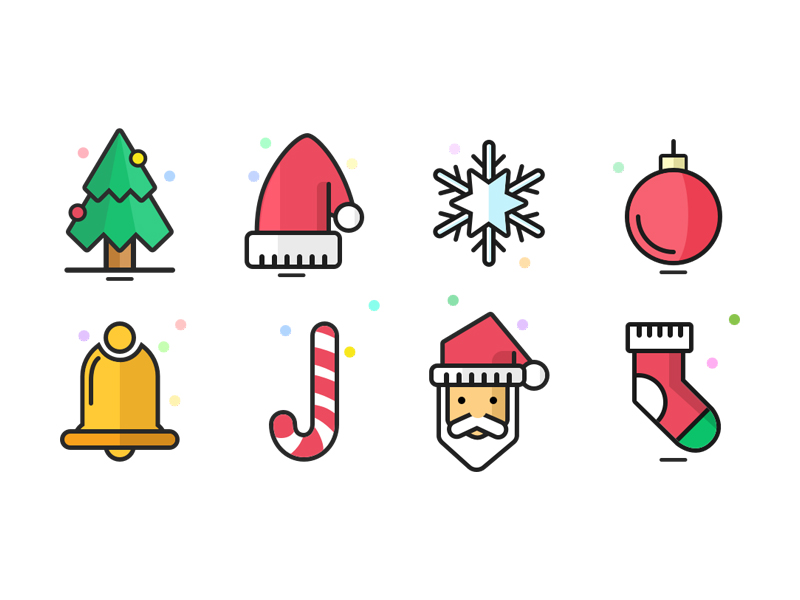 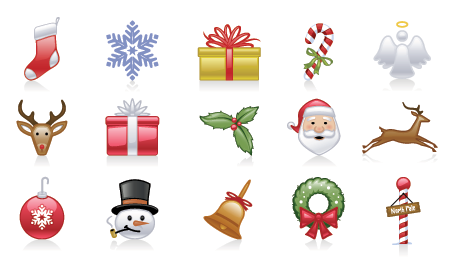 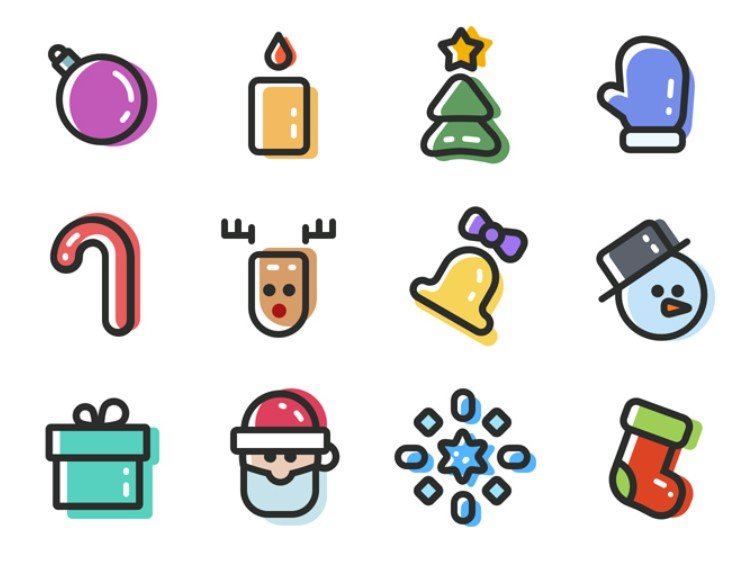 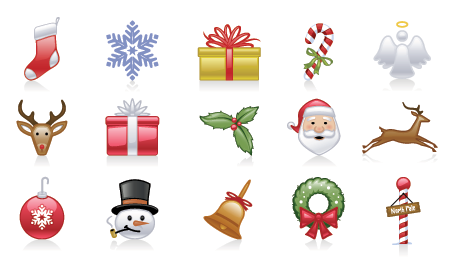 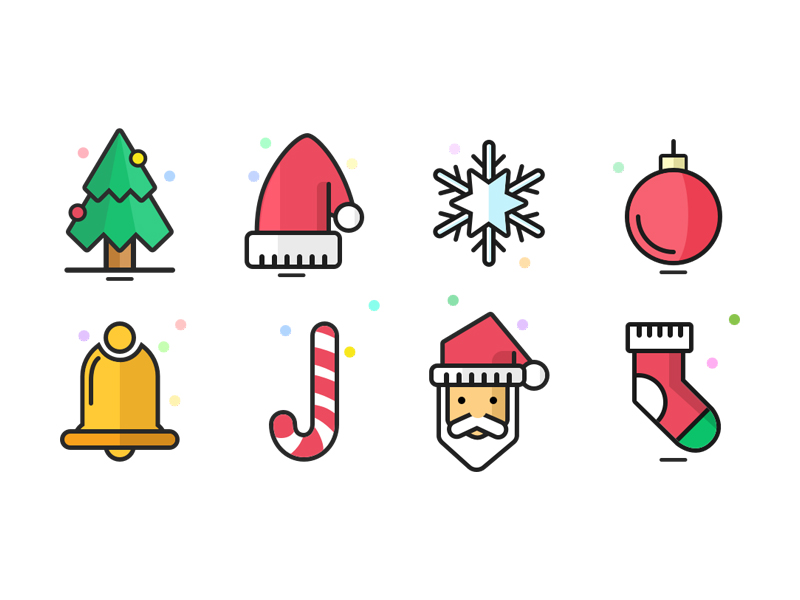 A

E

I

O

U

M
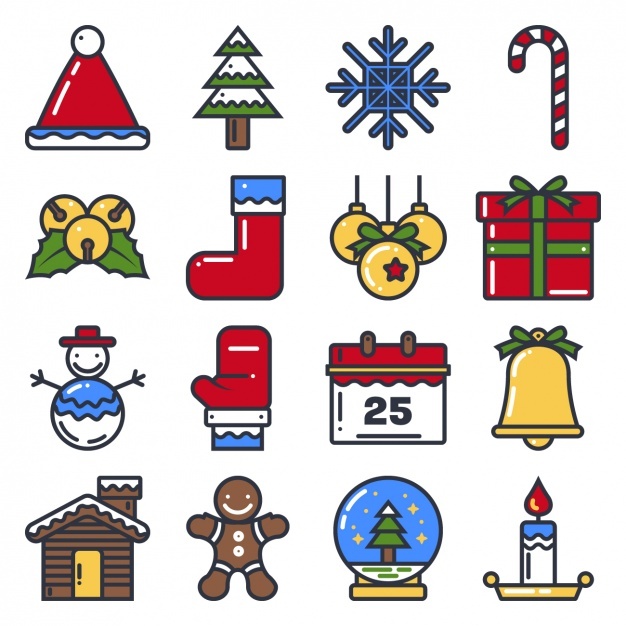 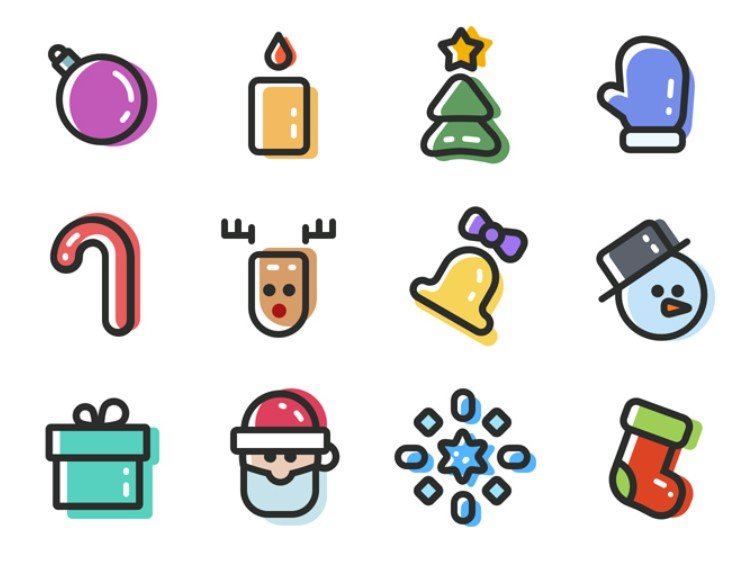 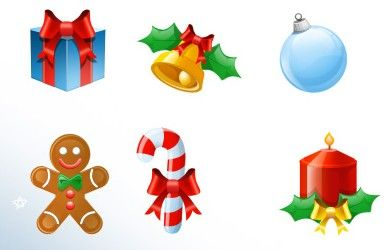 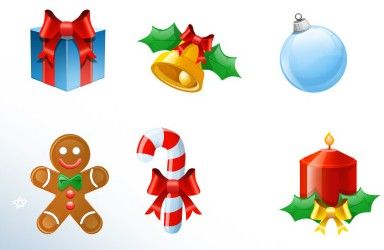 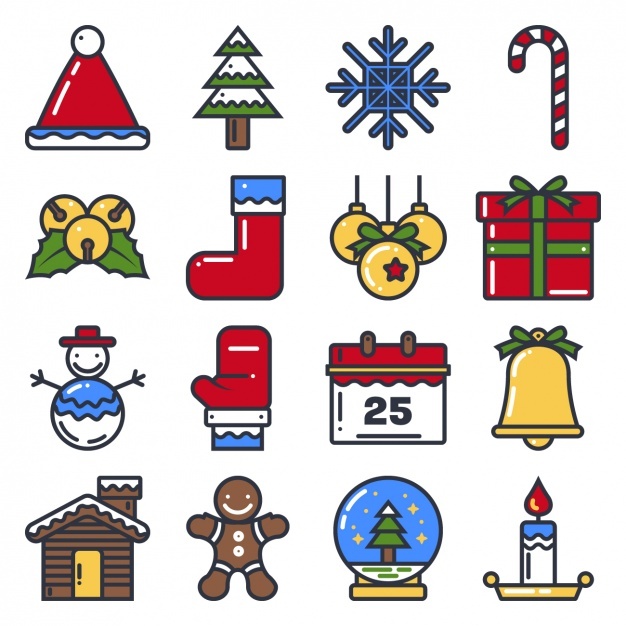 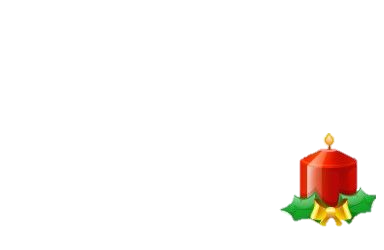 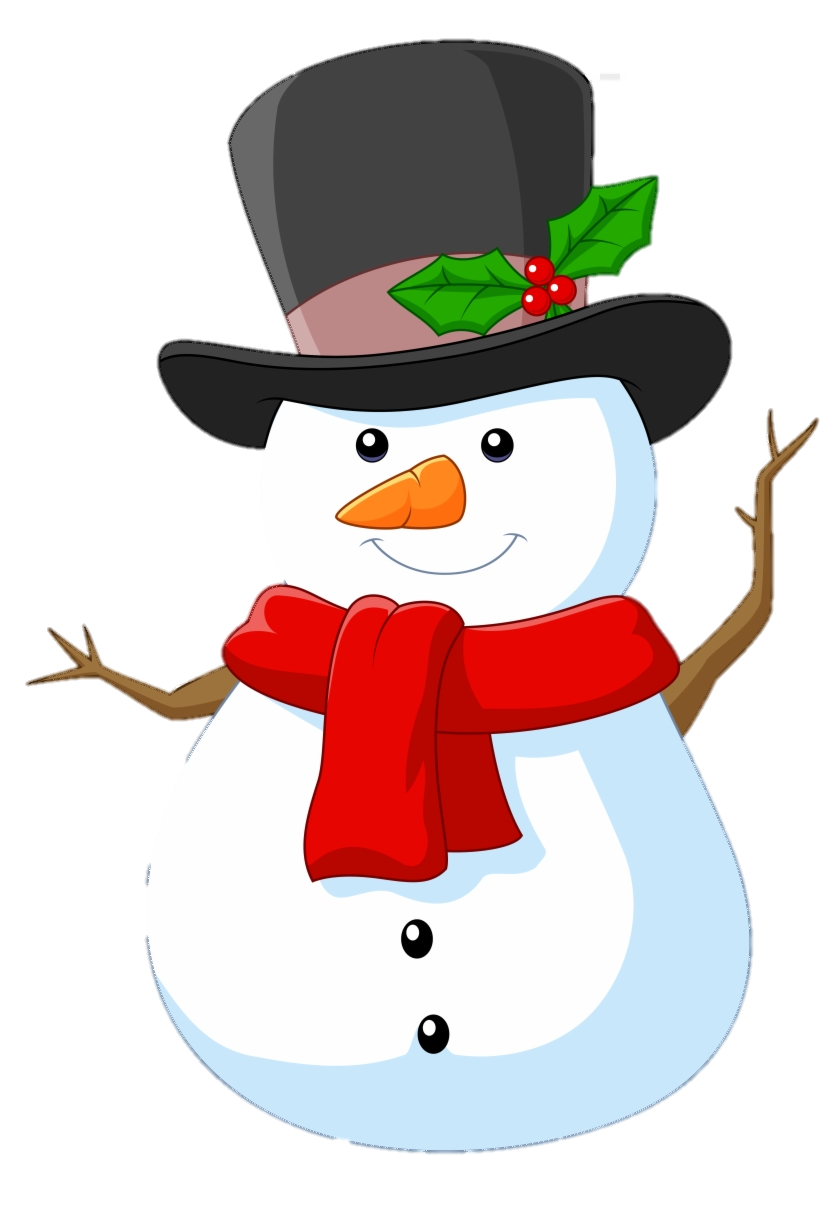 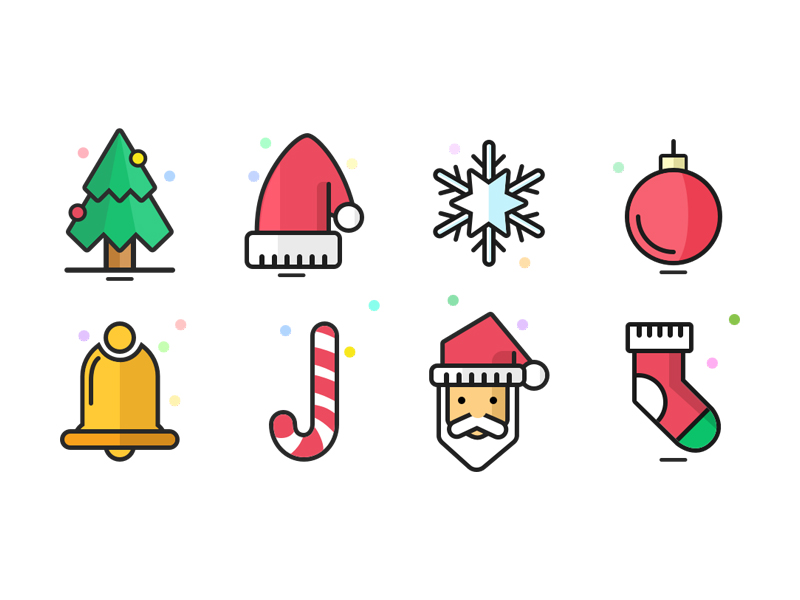 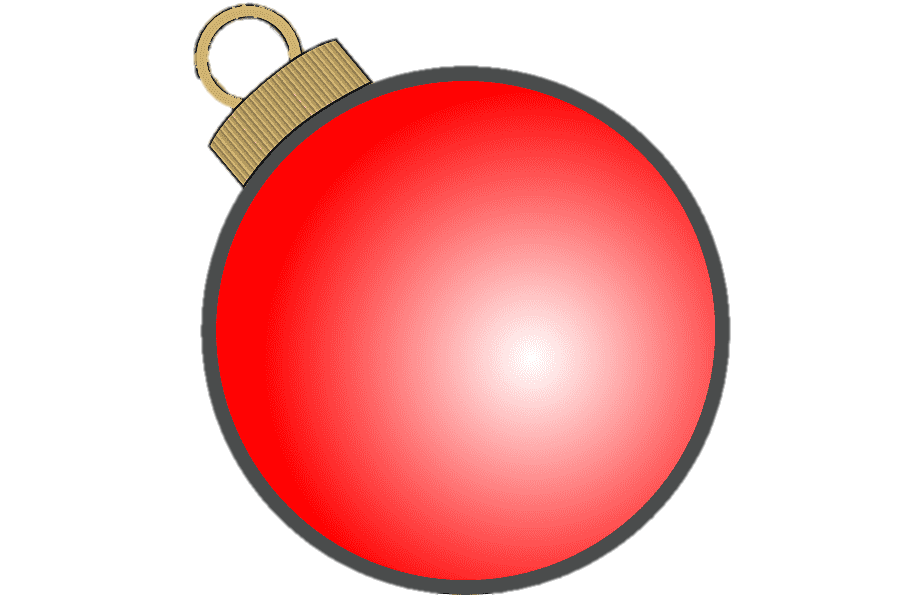 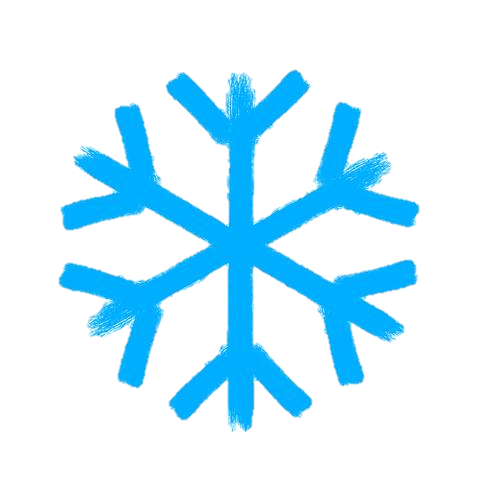 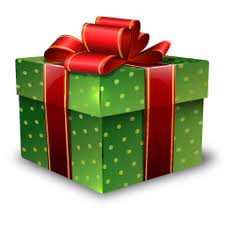 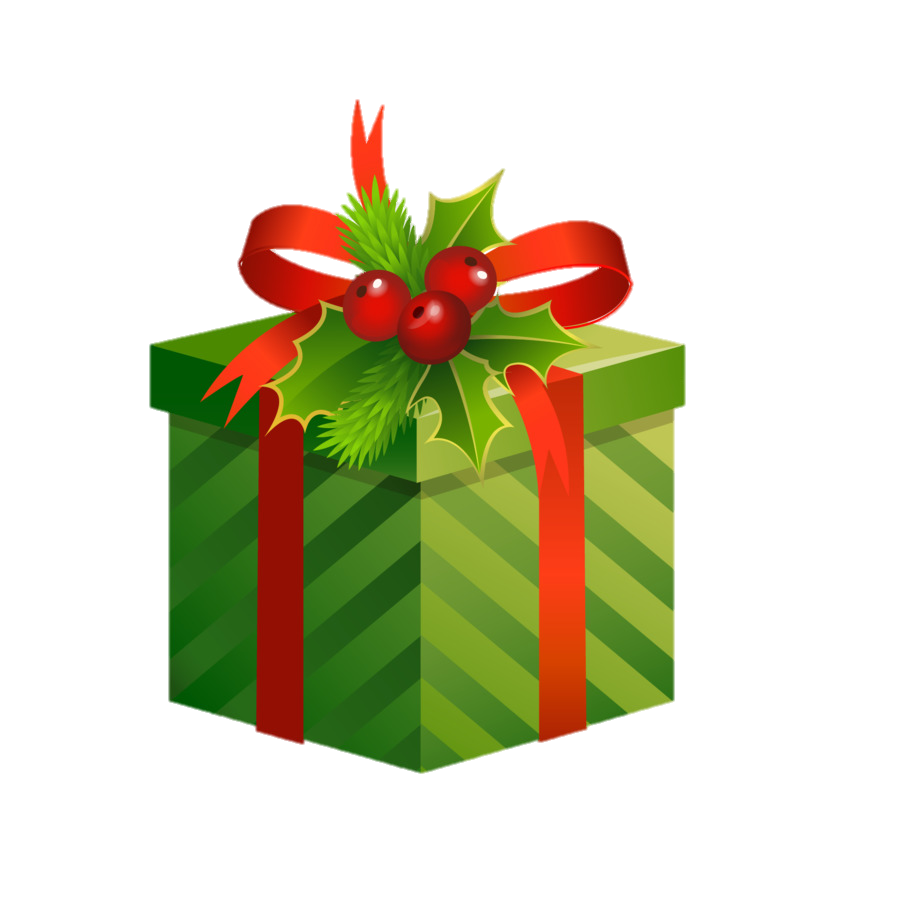 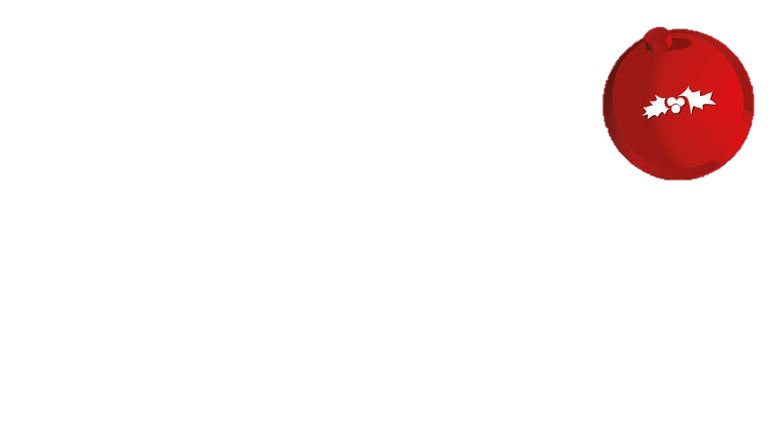 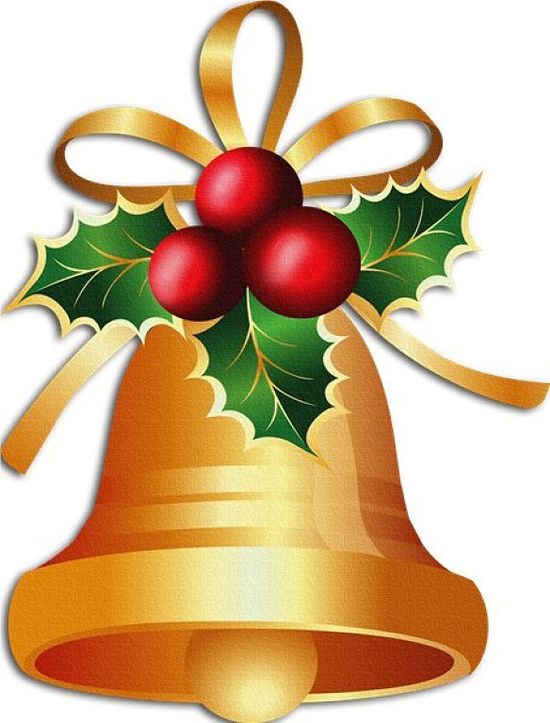 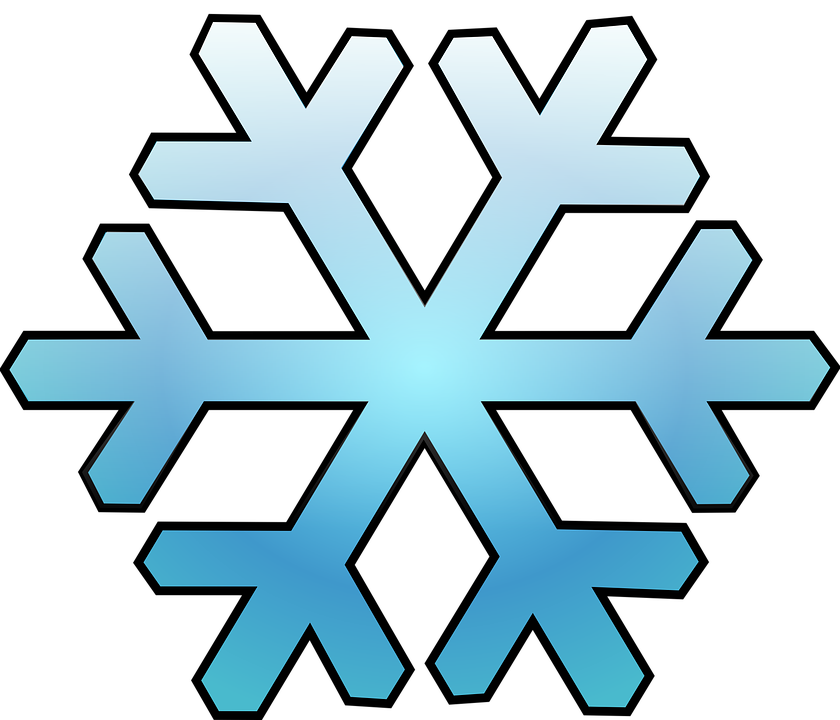 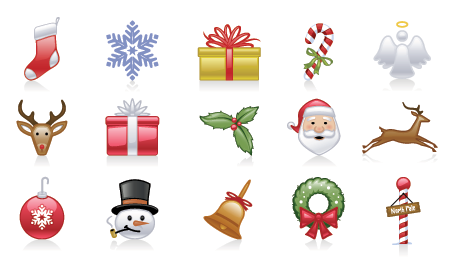 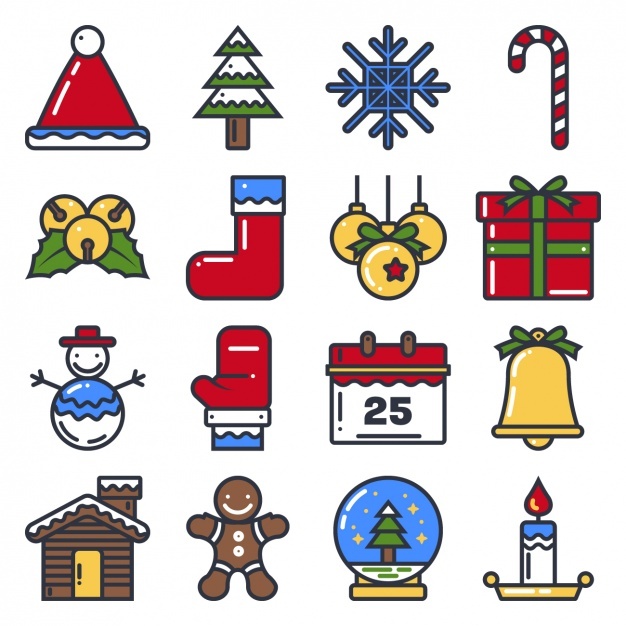 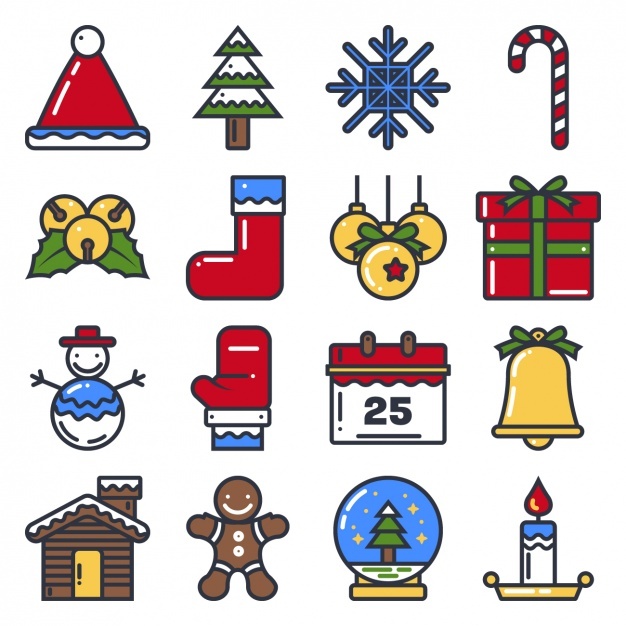 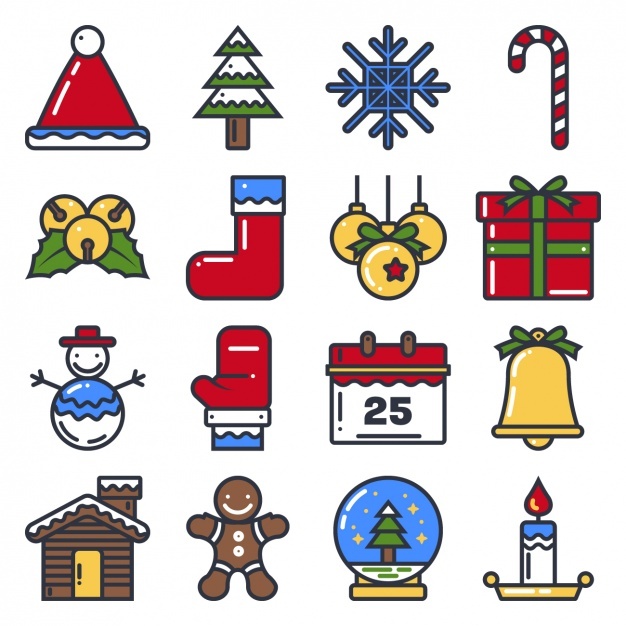 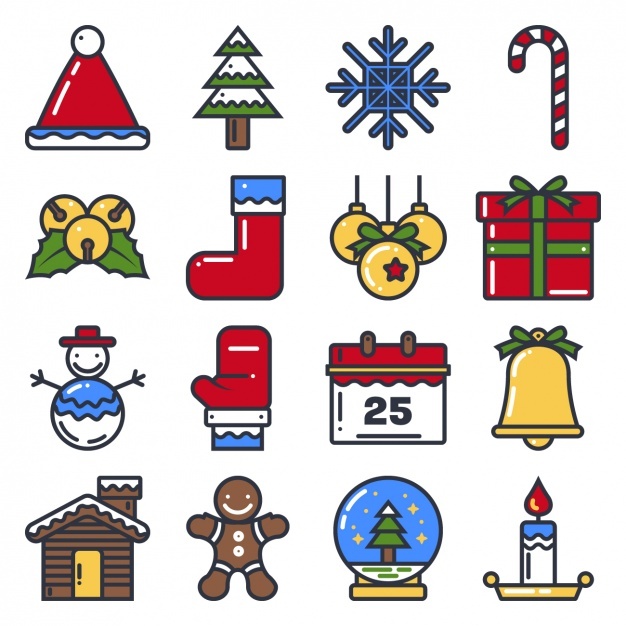 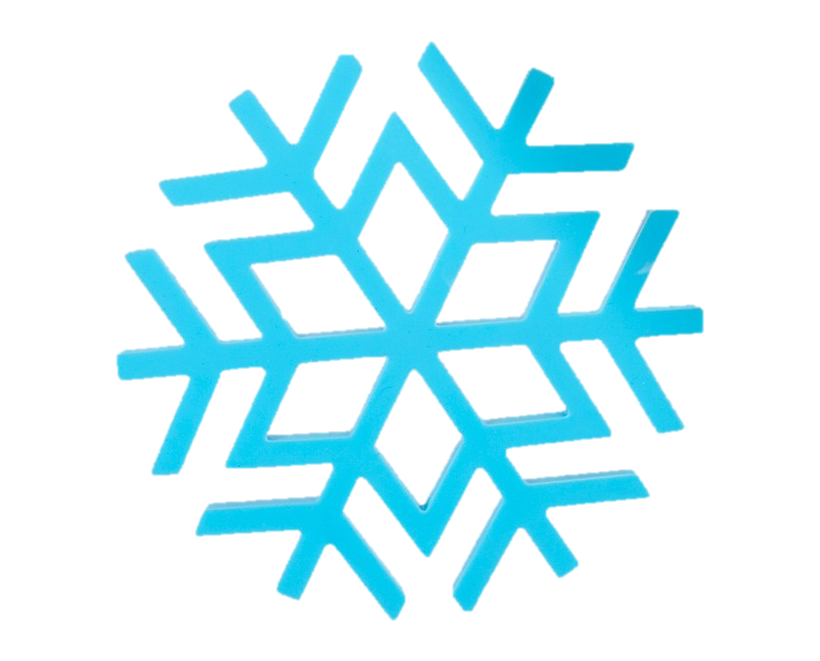 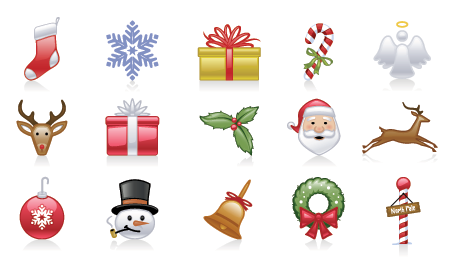 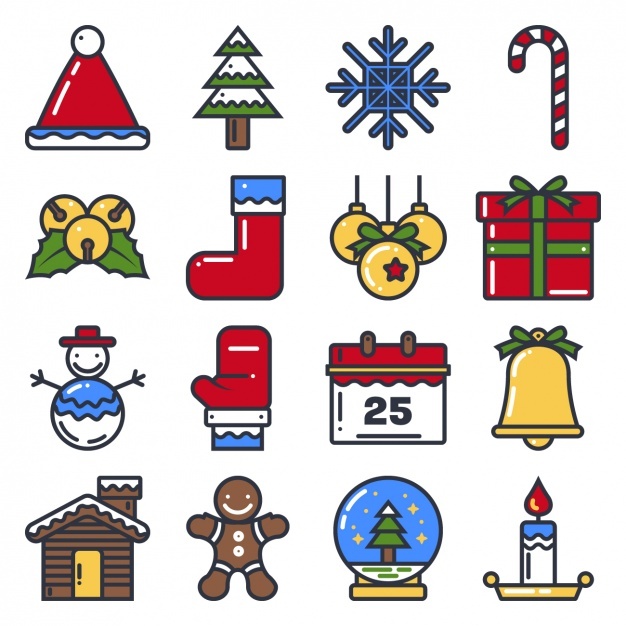 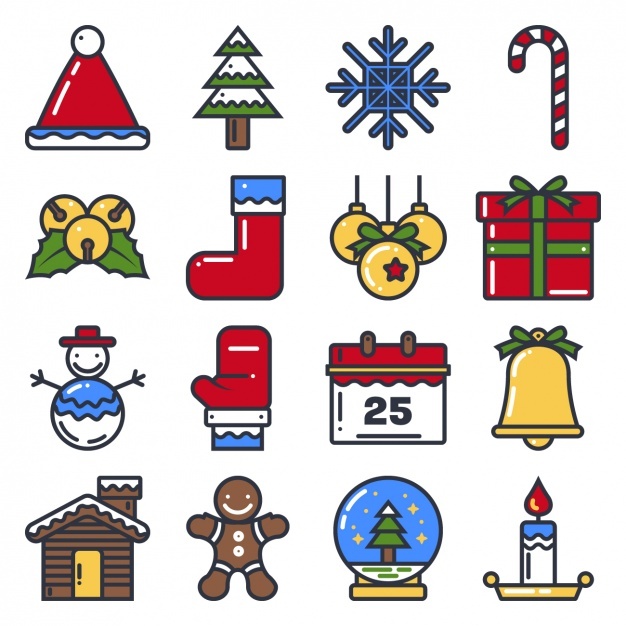 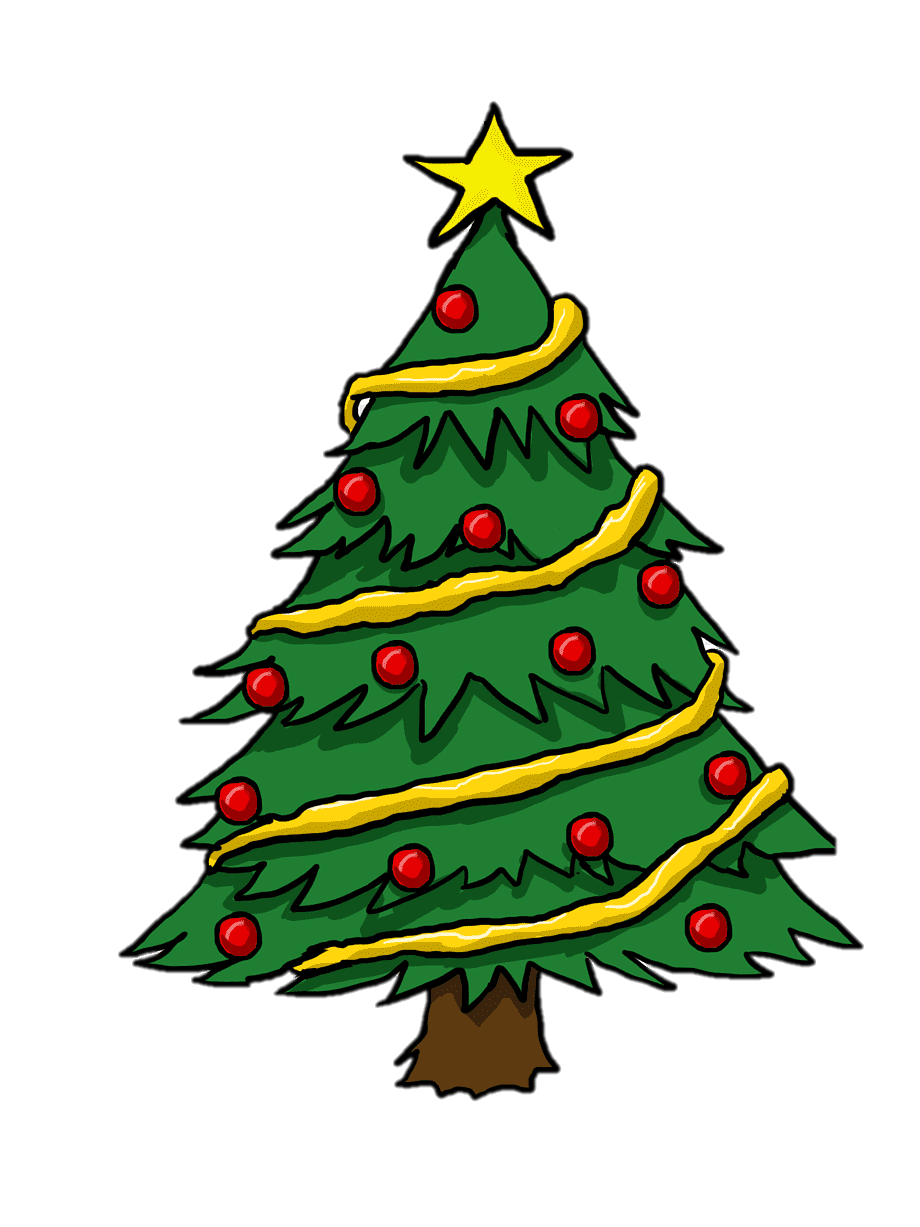 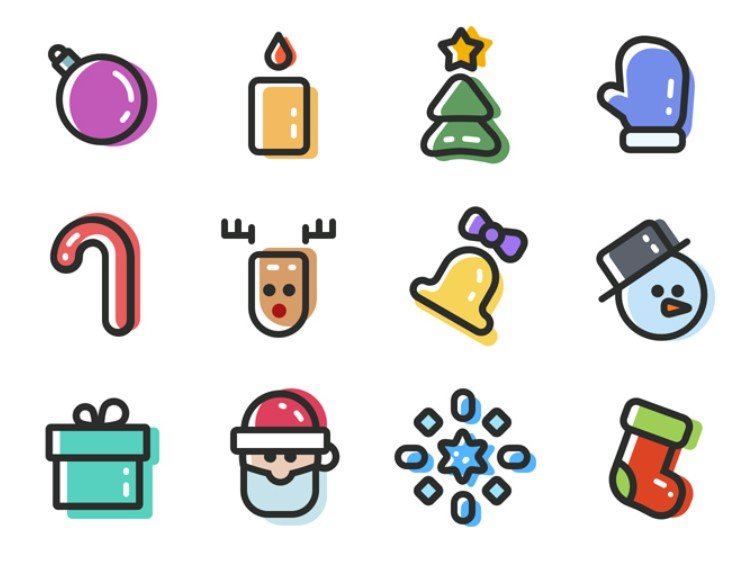 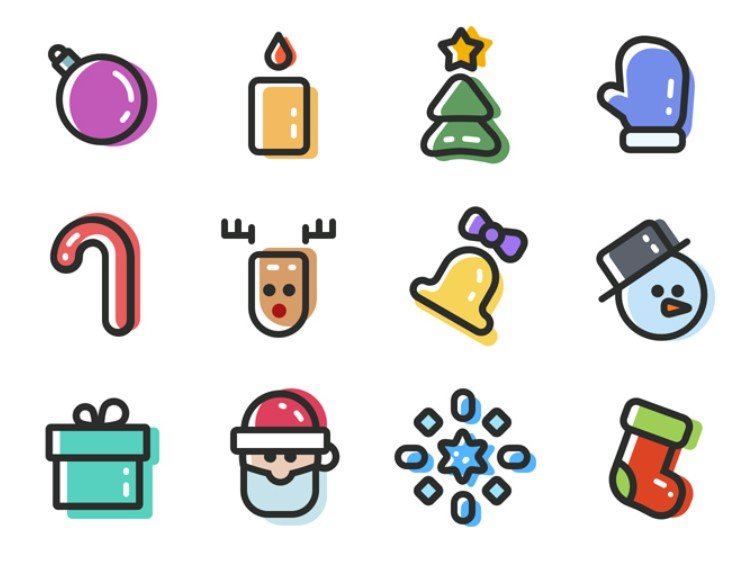 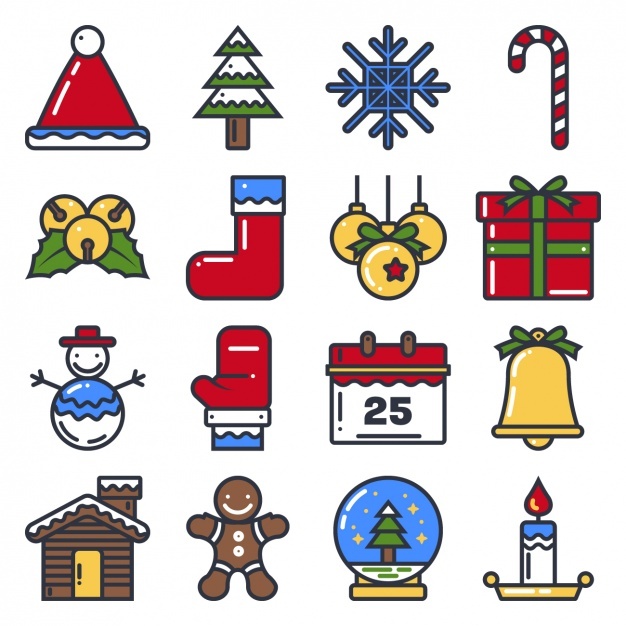 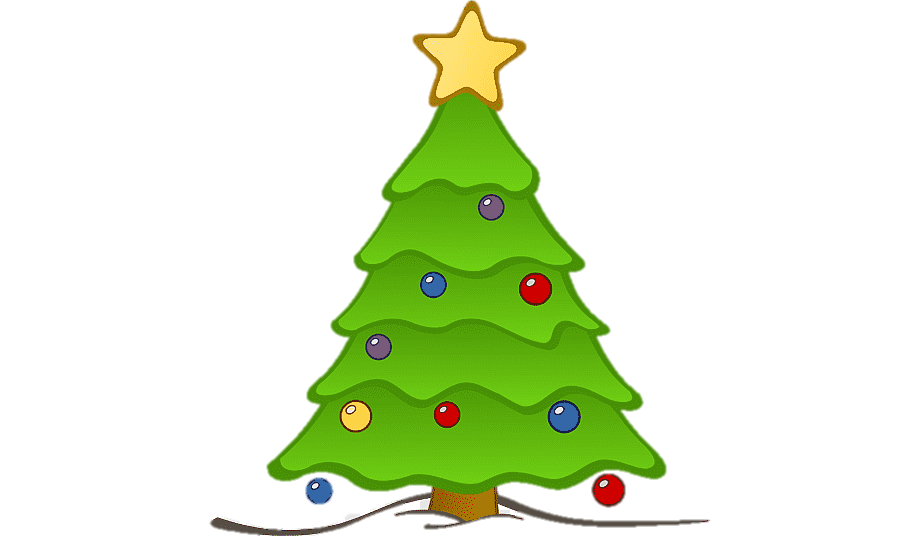 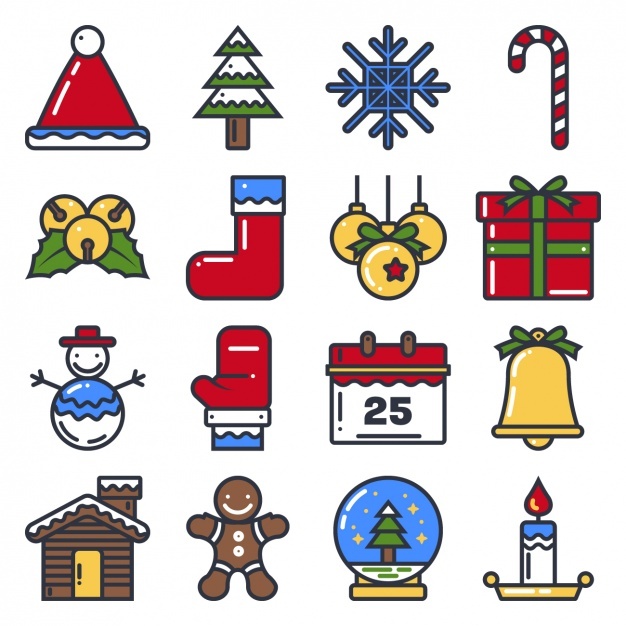 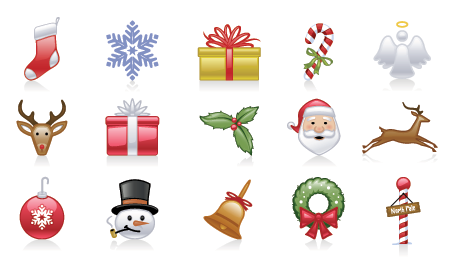 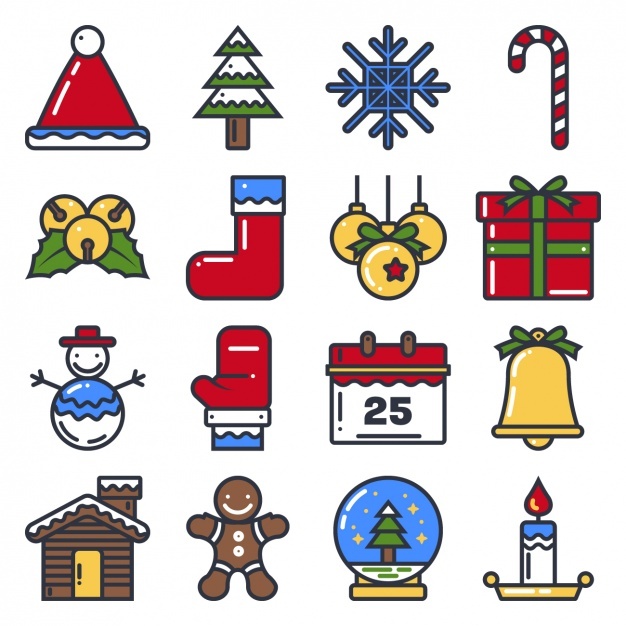 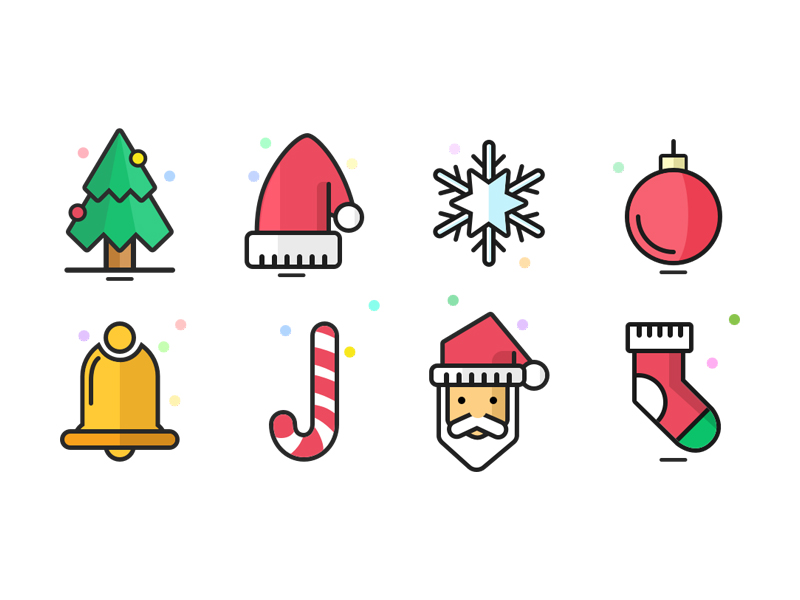 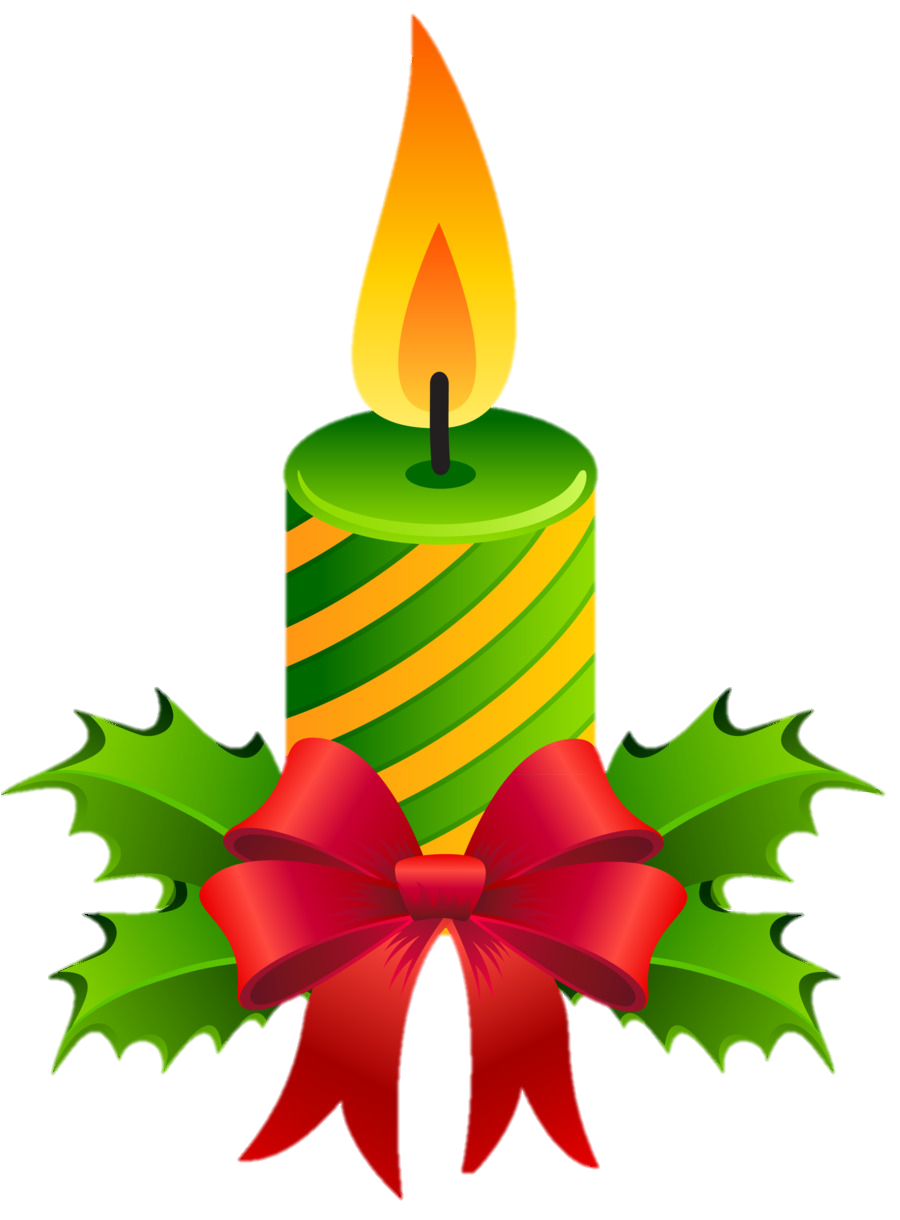 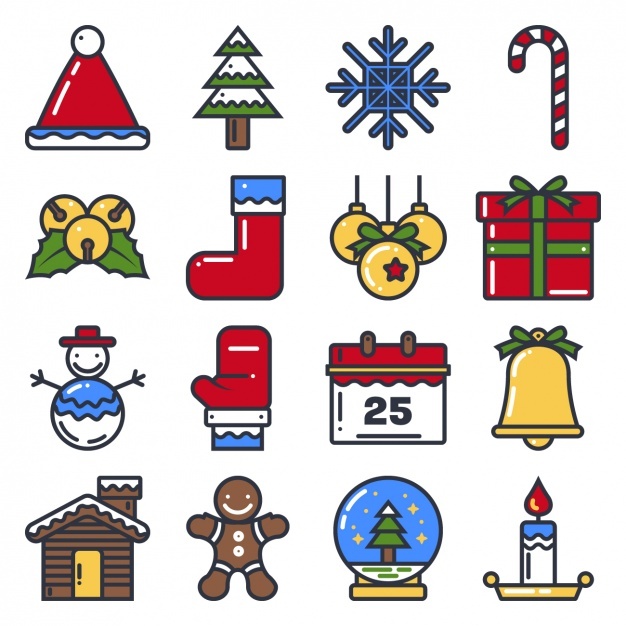 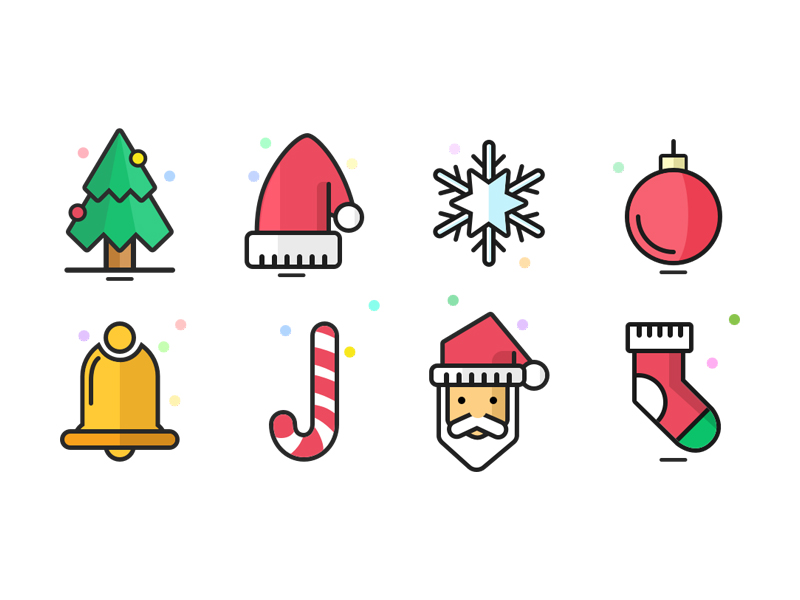 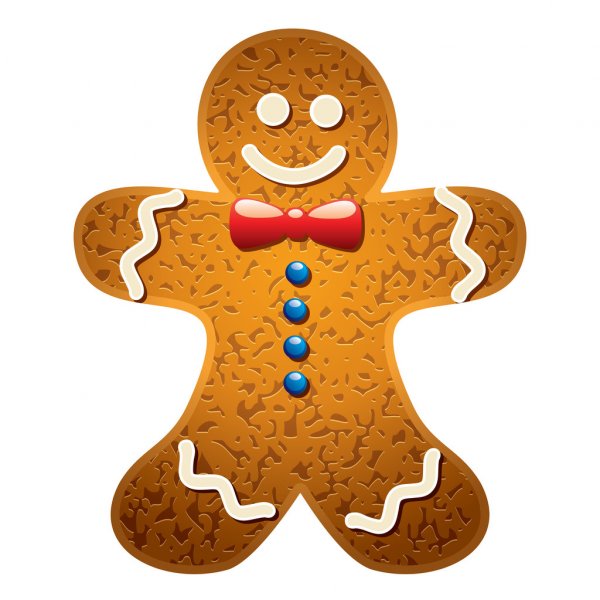 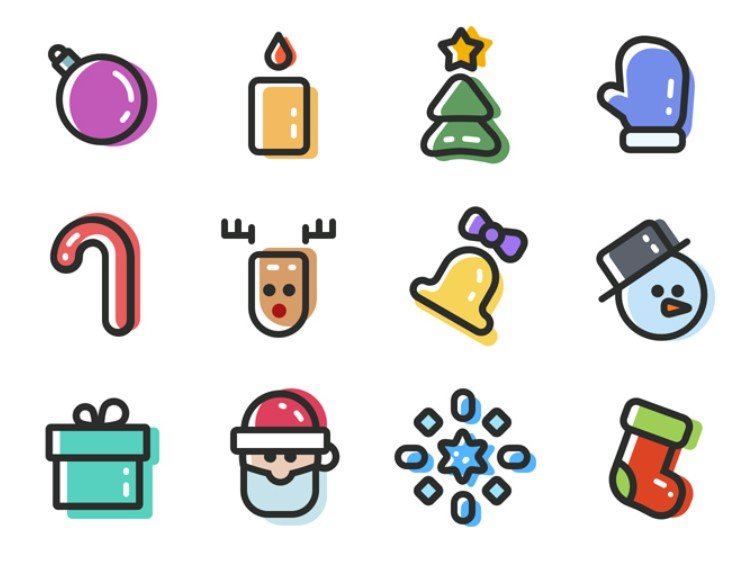 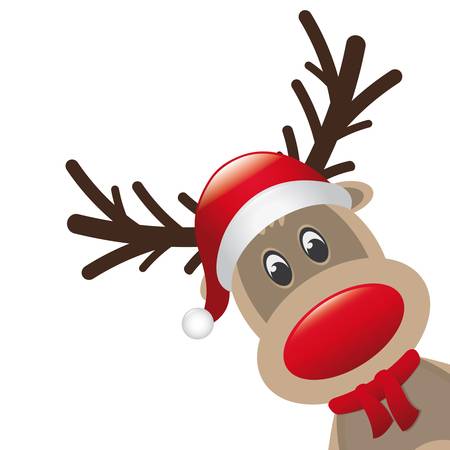 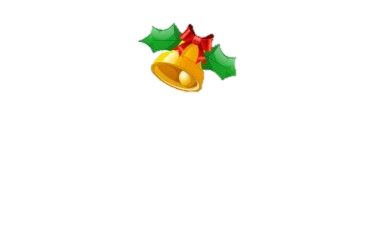 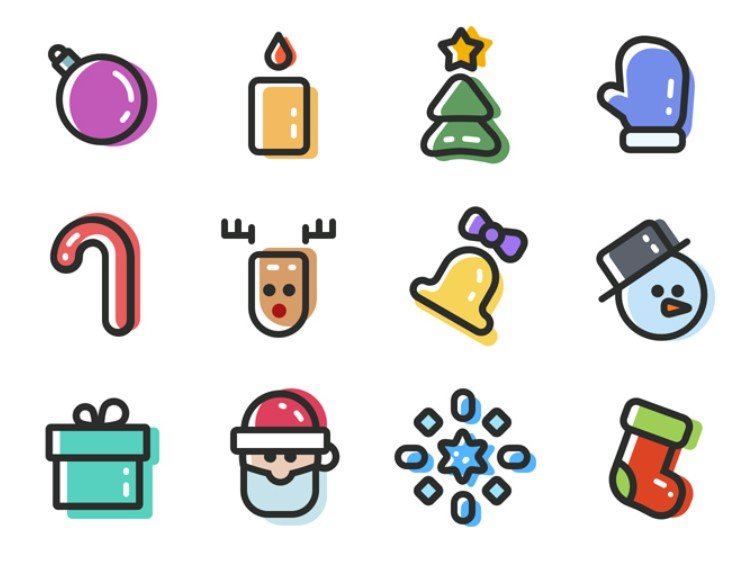 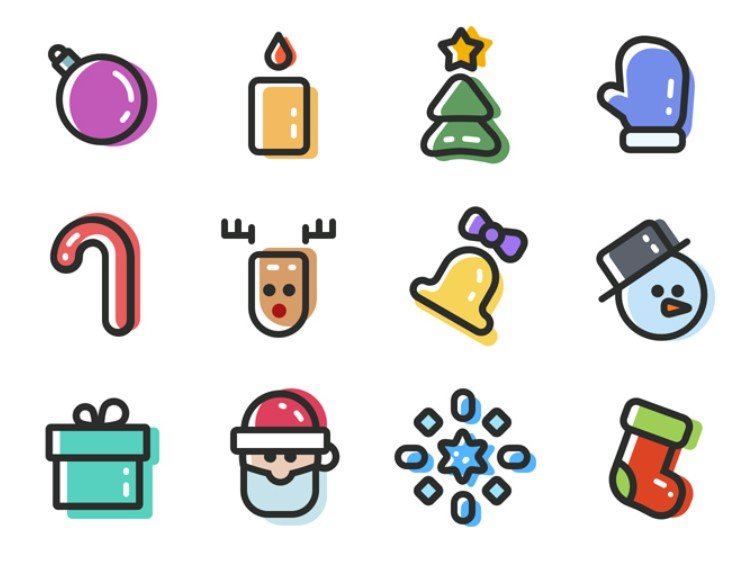 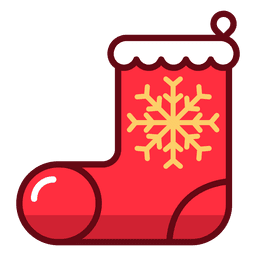 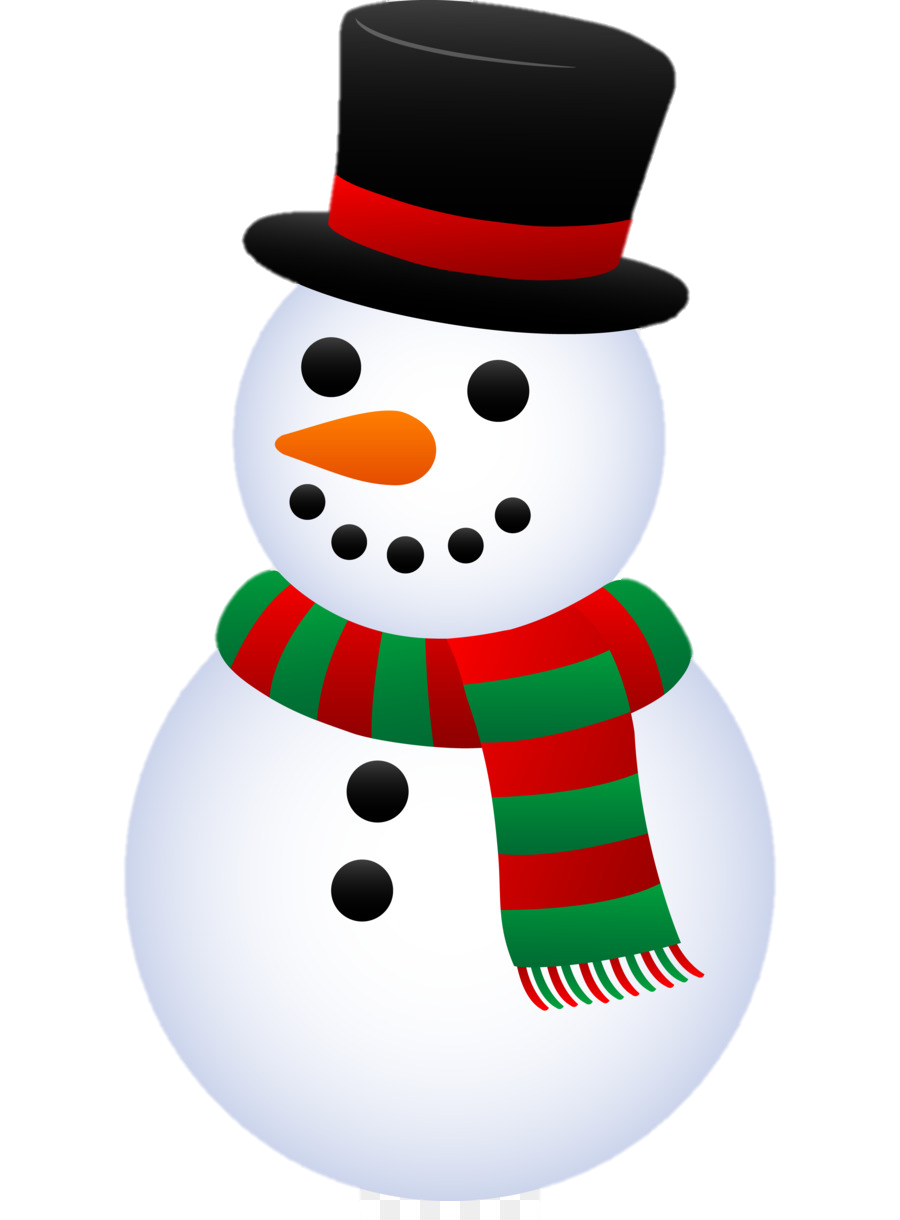 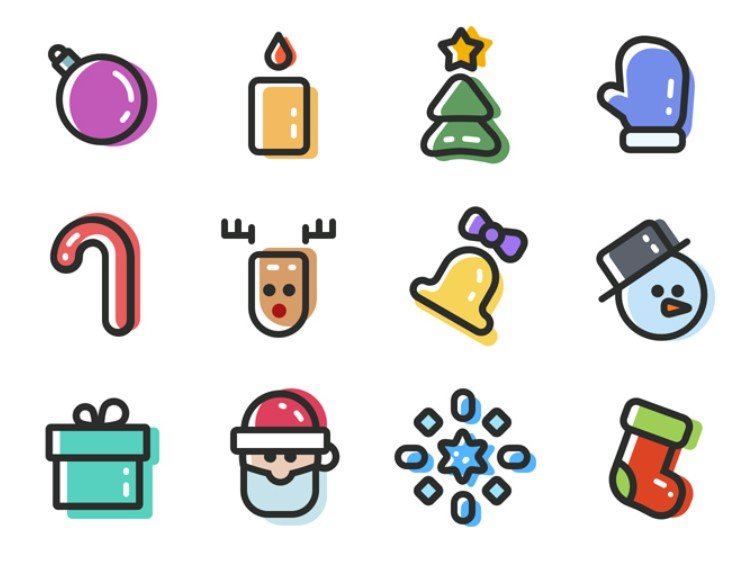 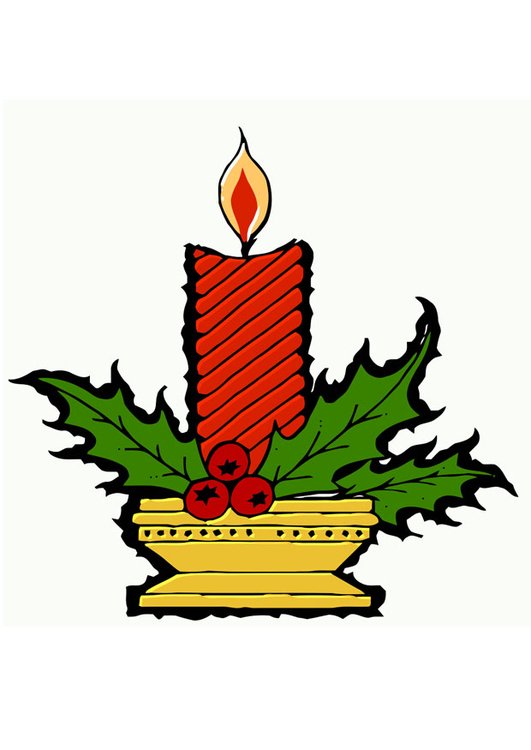 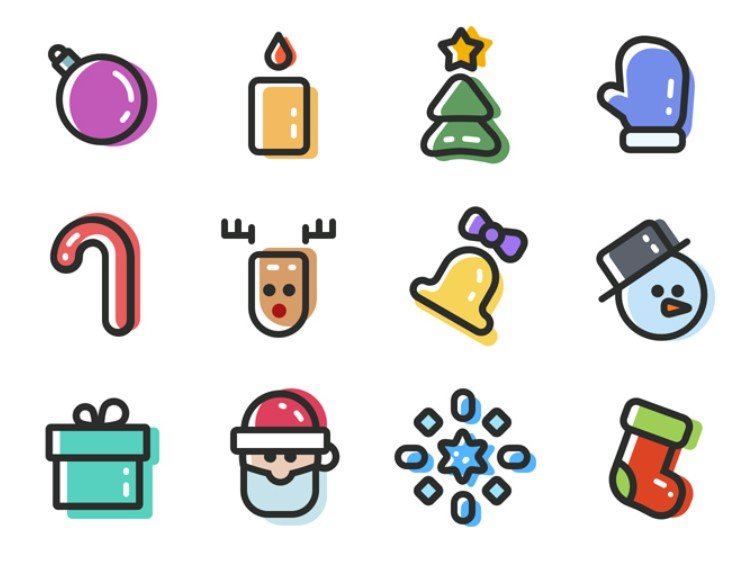 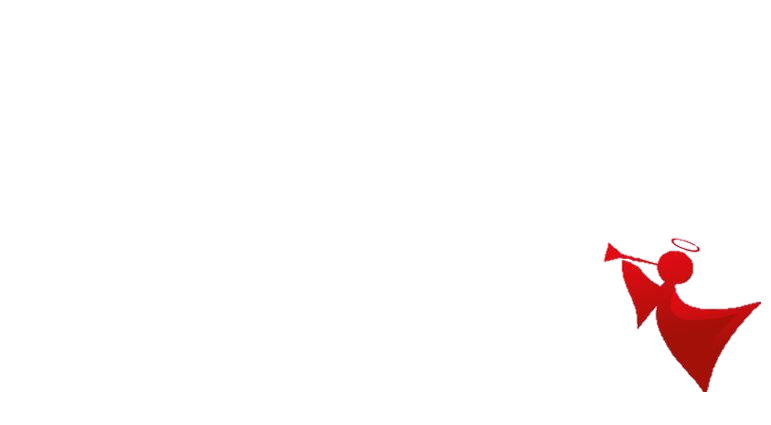 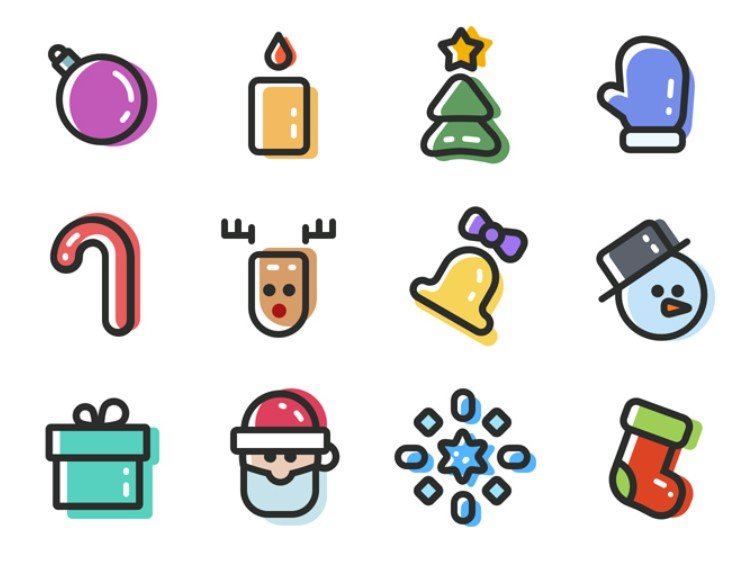 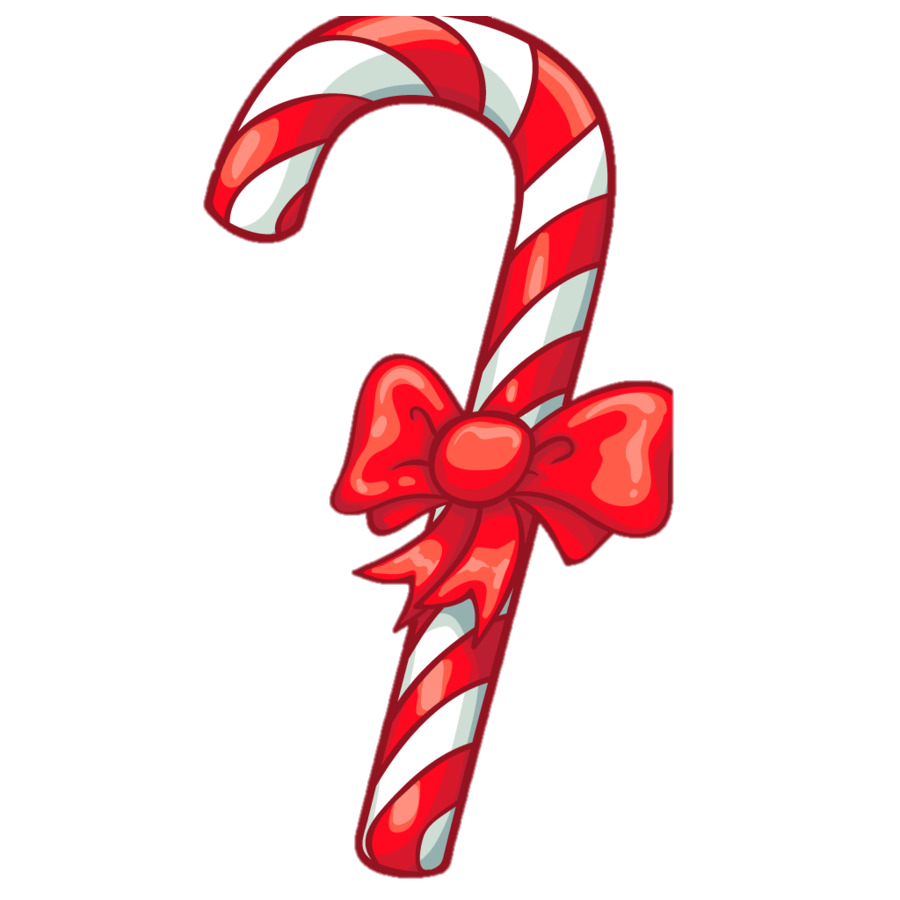 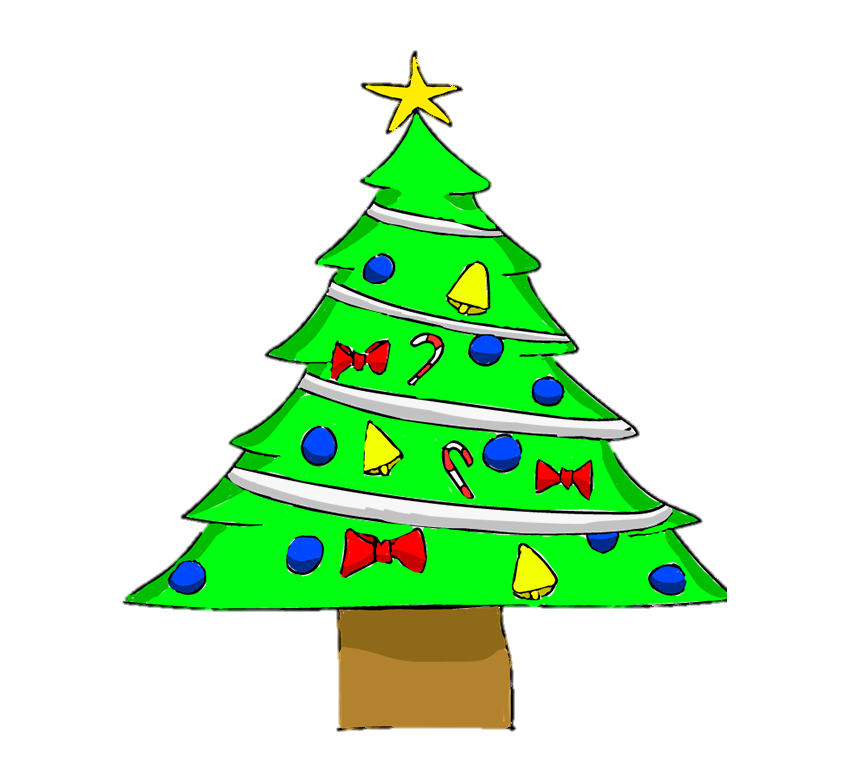 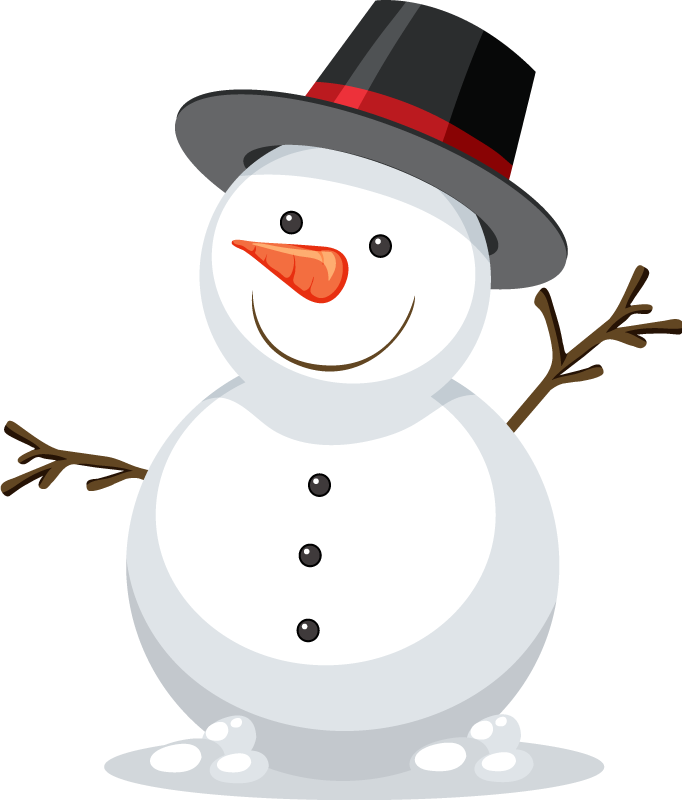 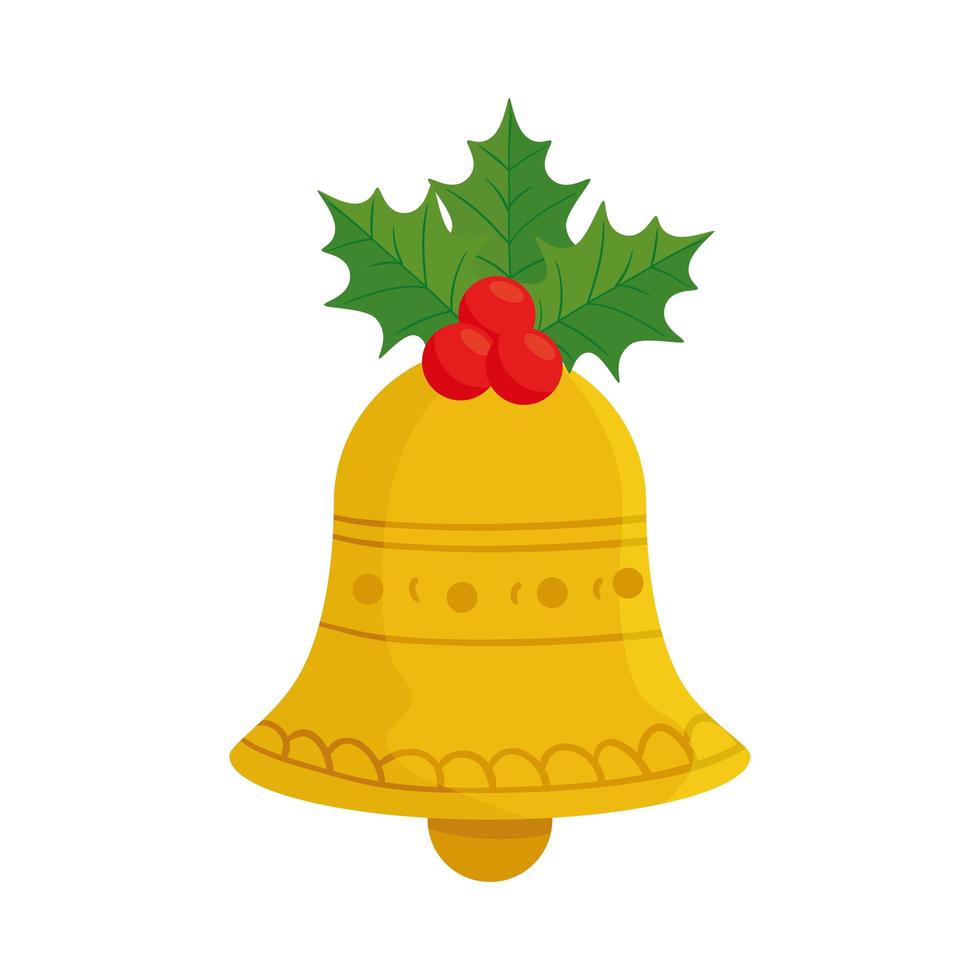 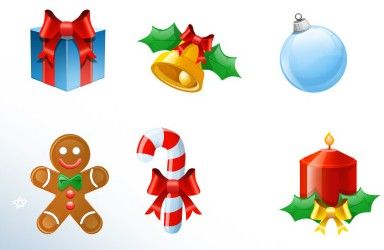 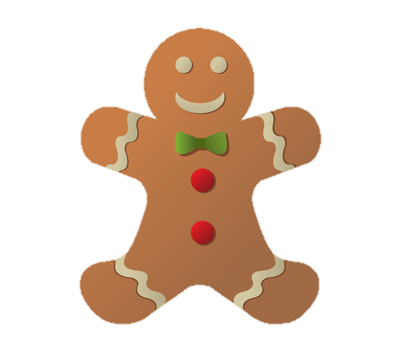 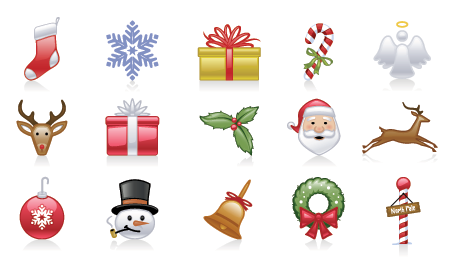 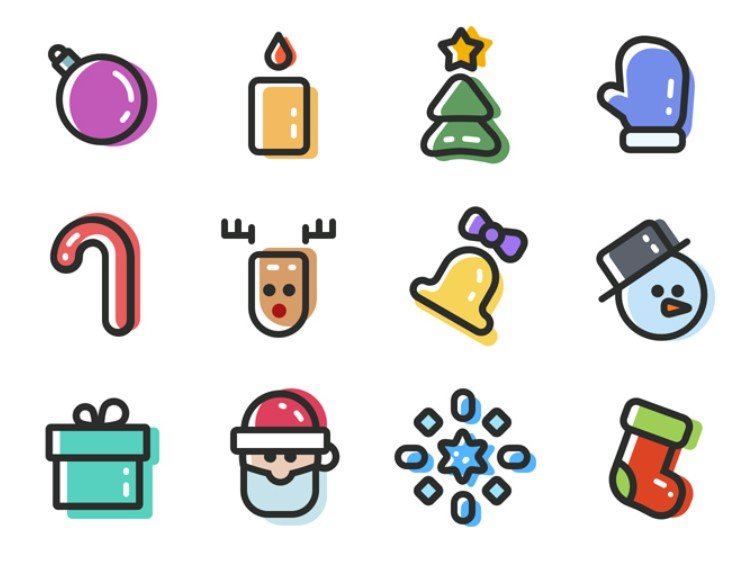 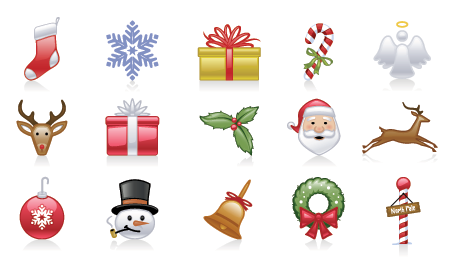 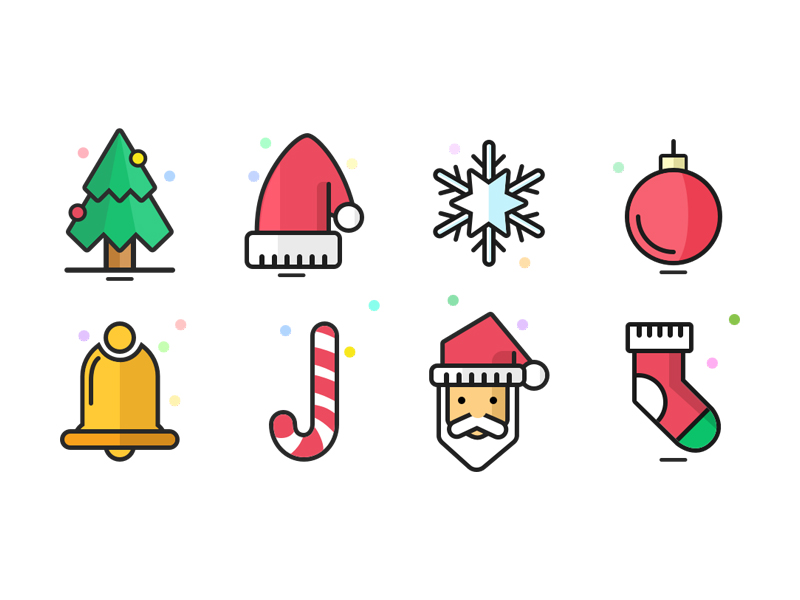 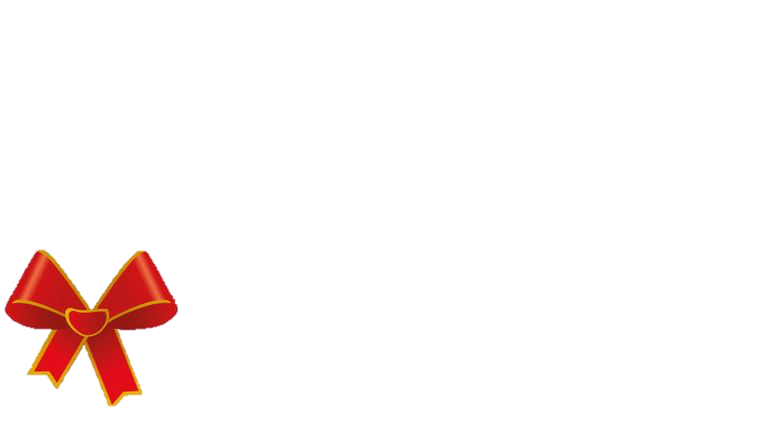 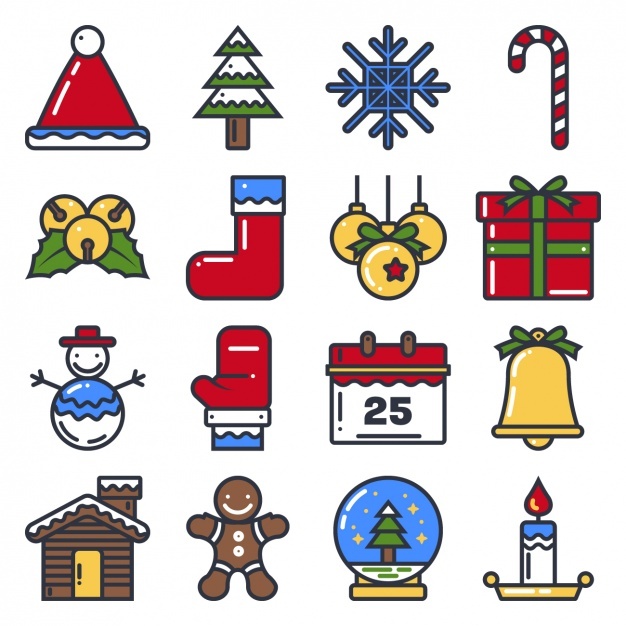 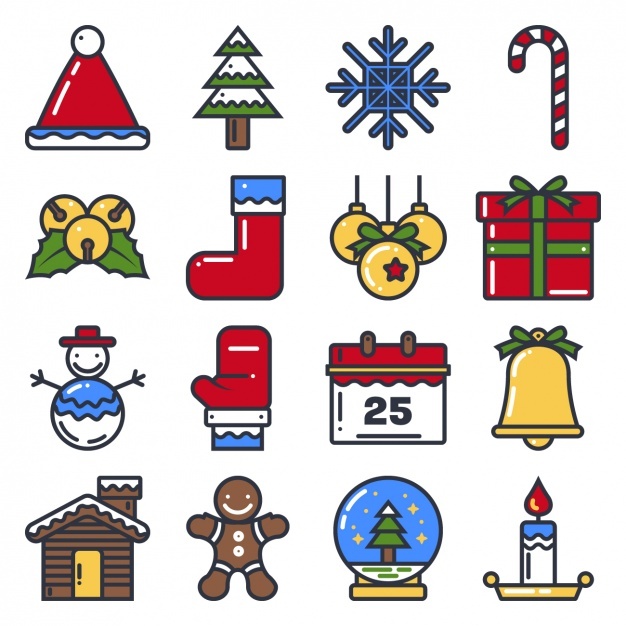 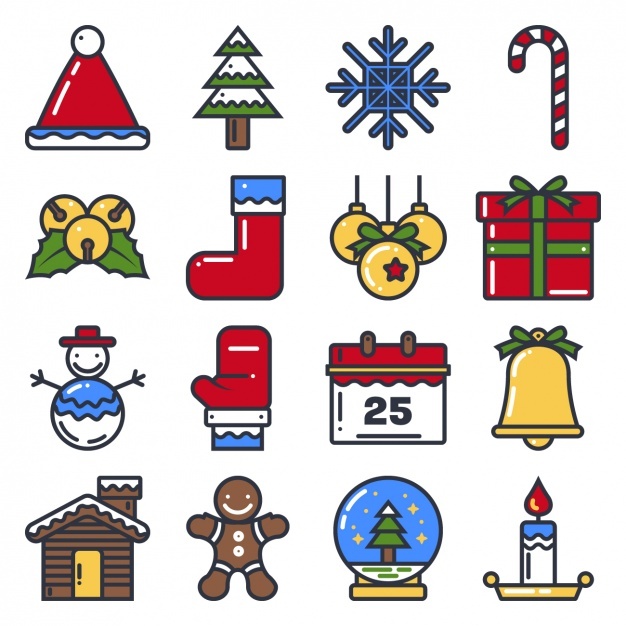 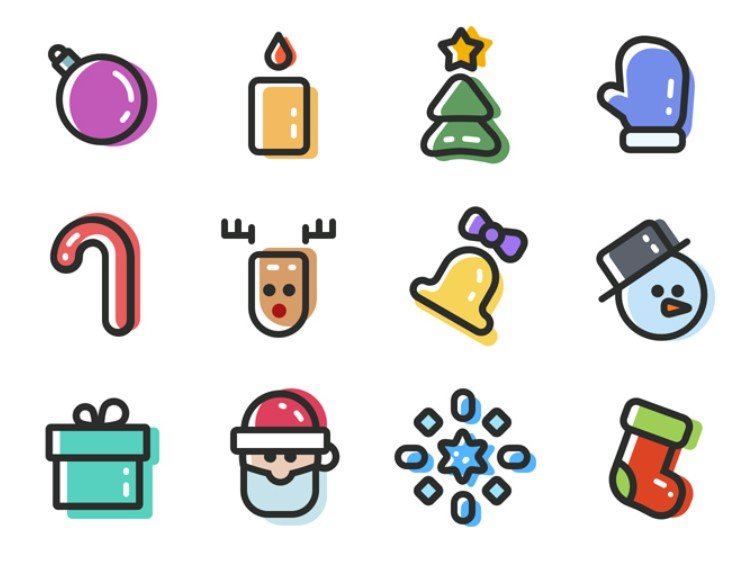 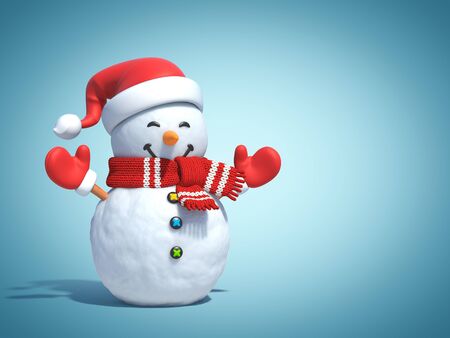 Presta atención a la siguiente imagen.
Tienes 5 segundos para recordarla.
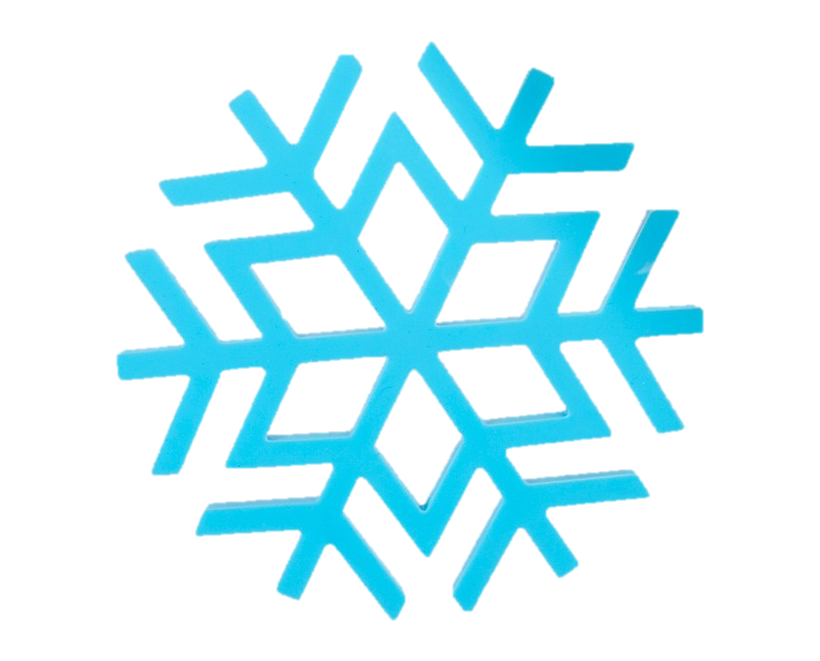 Siguiente
1   2    3   4   5   6   7    8   9	 10  11   12
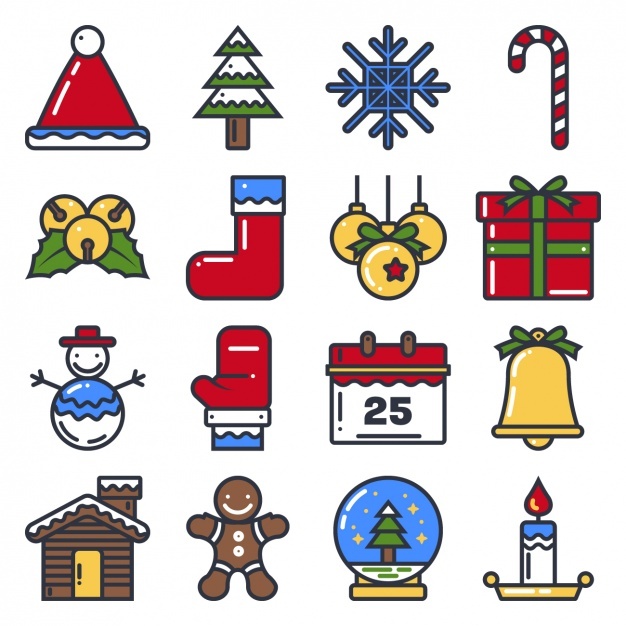 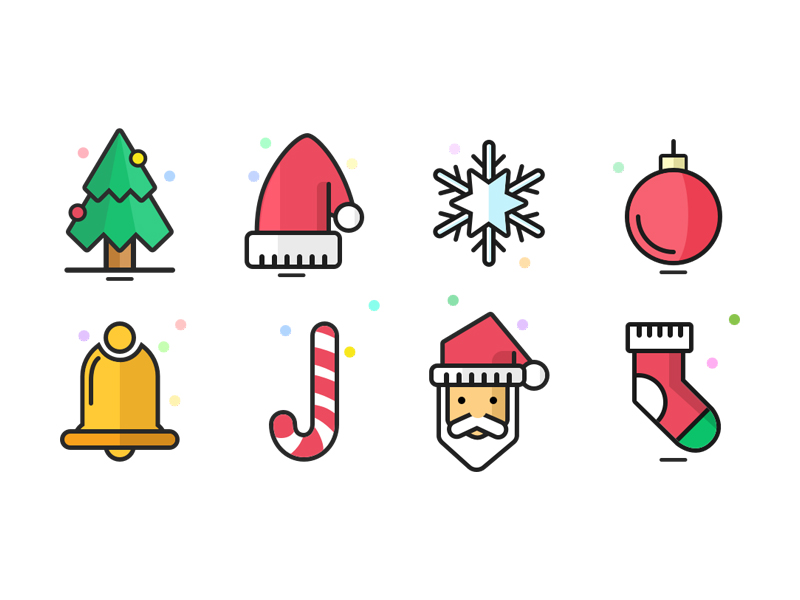 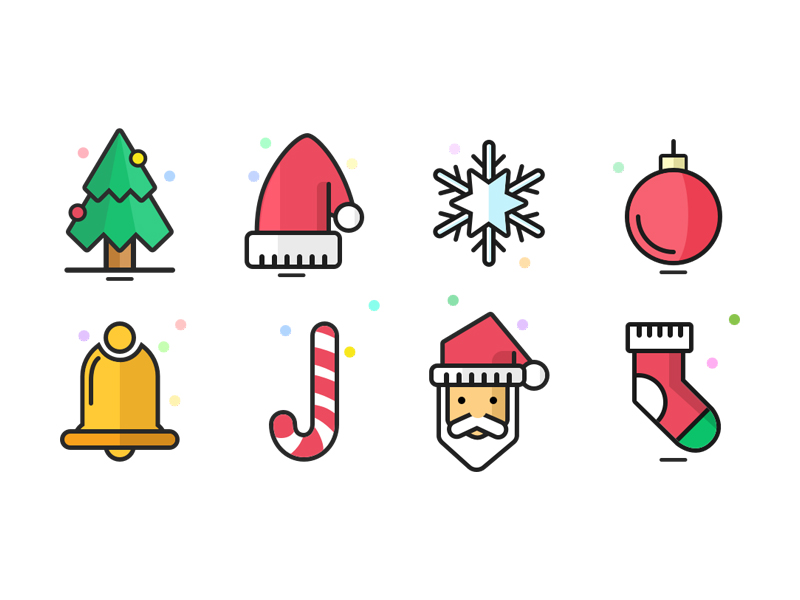 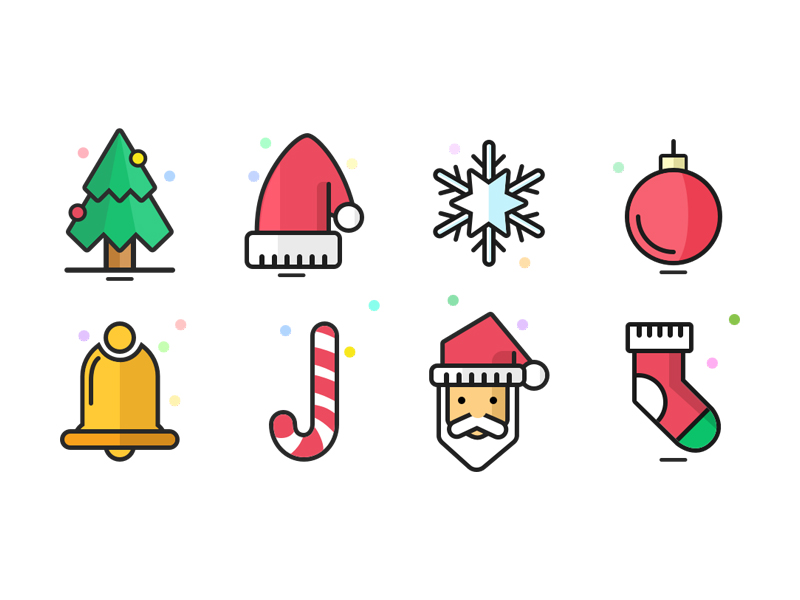 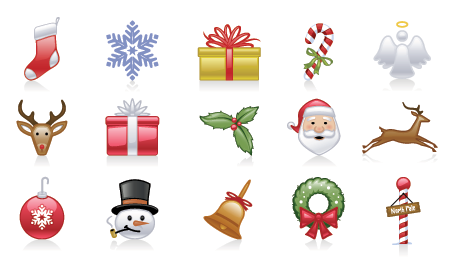 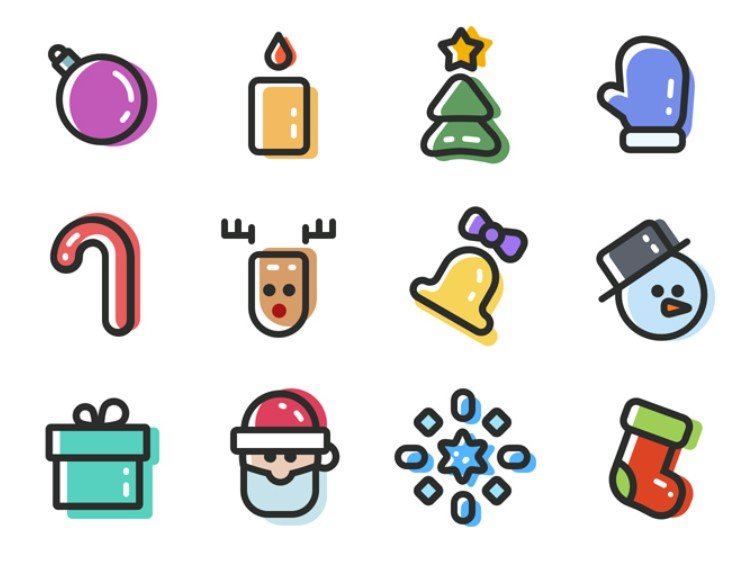 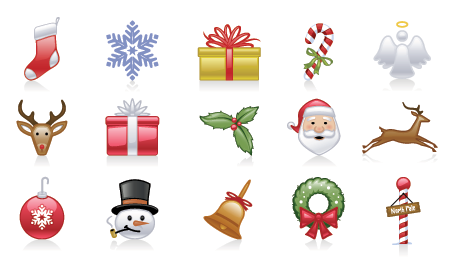 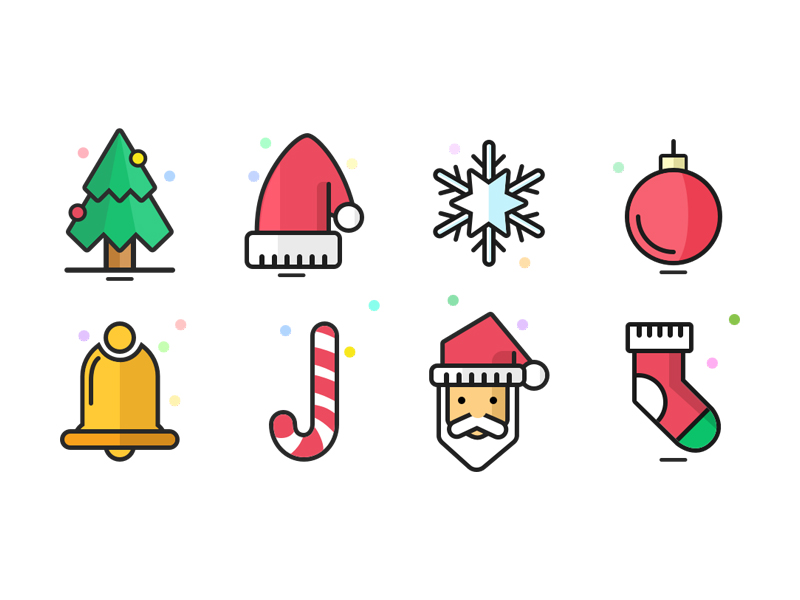 A

E

I

O

U

M
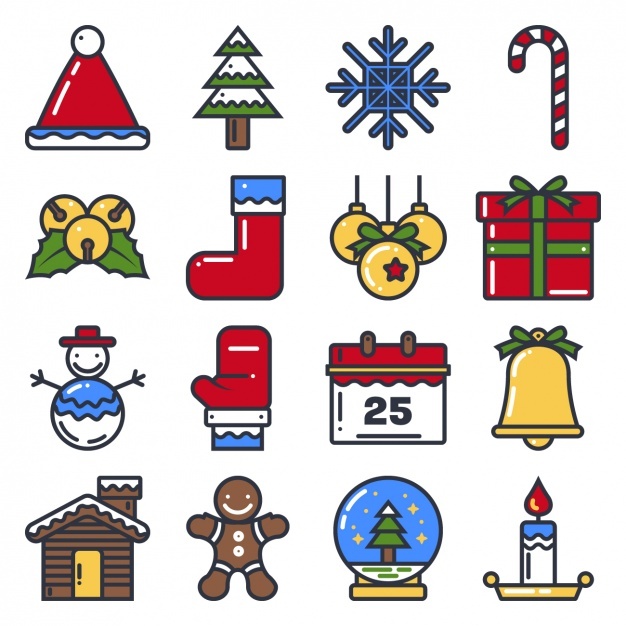 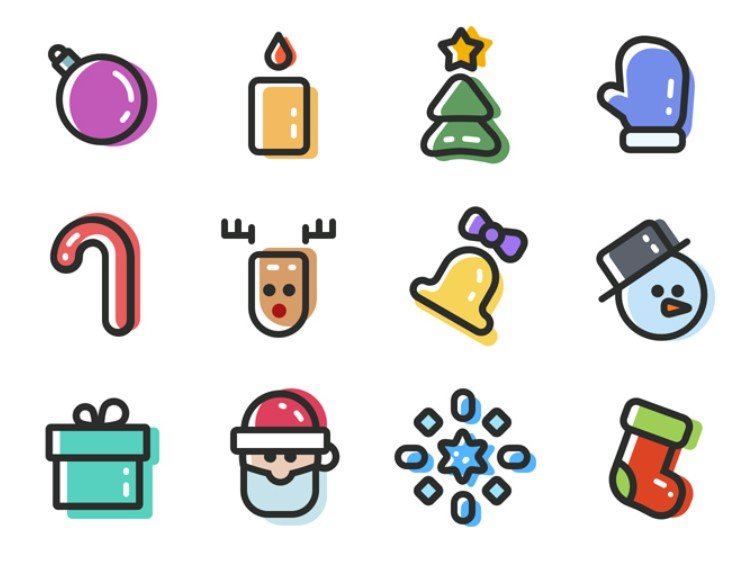 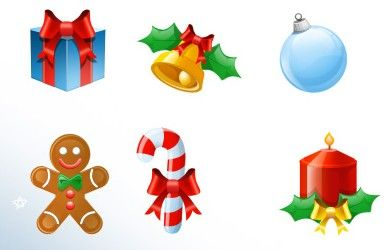 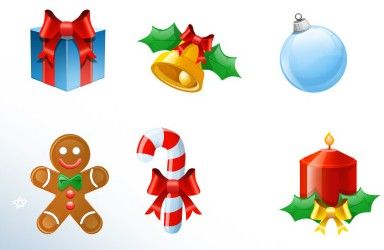 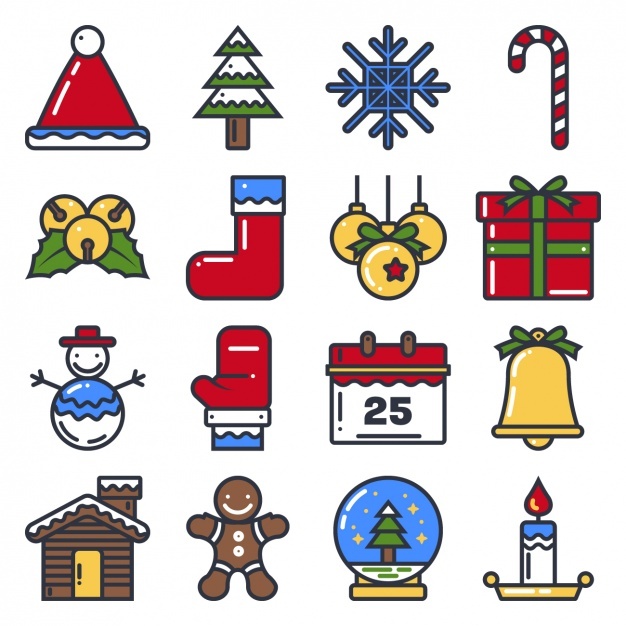 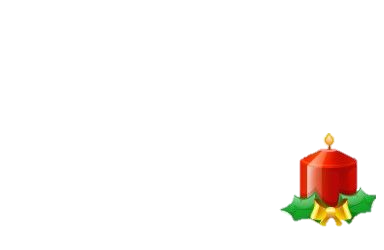 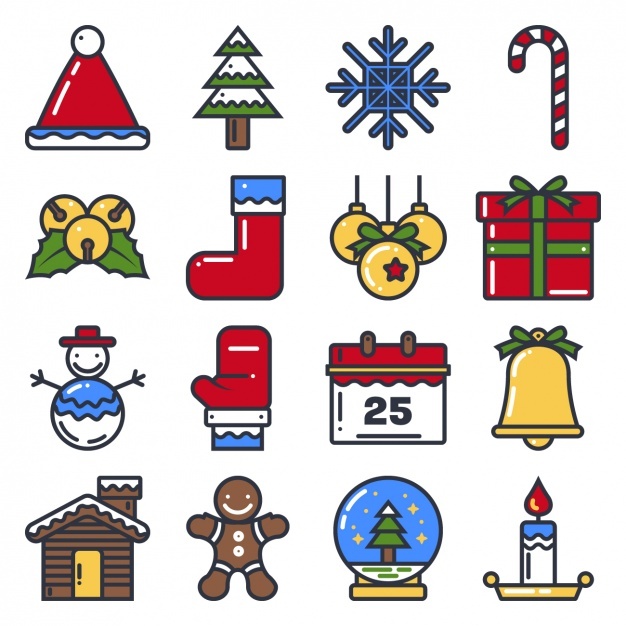 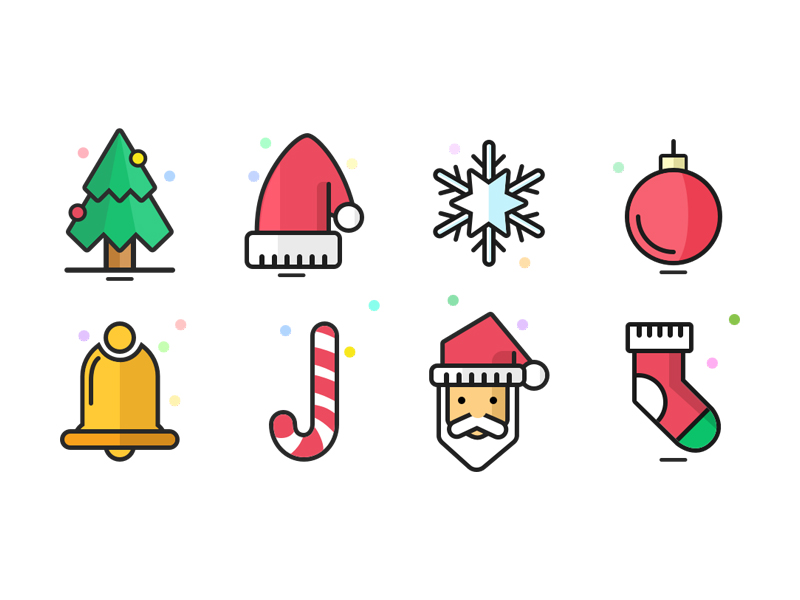 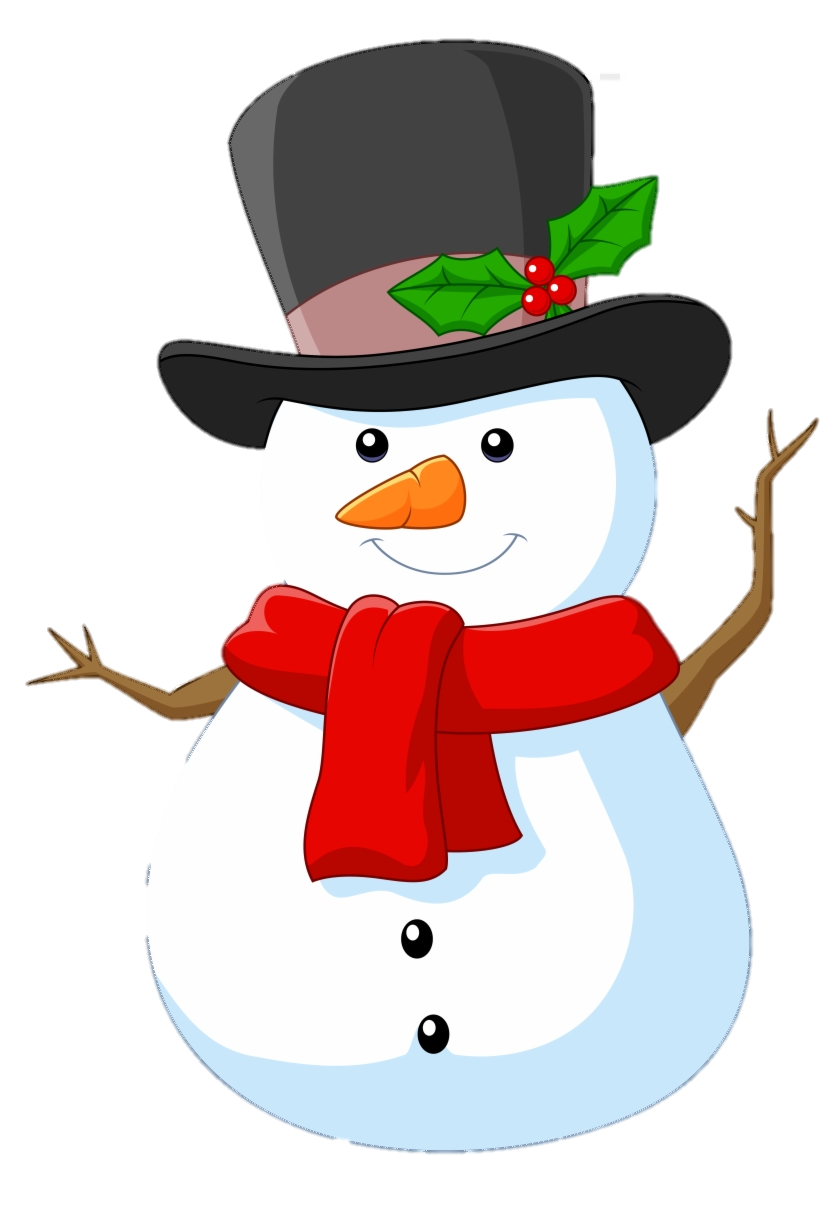 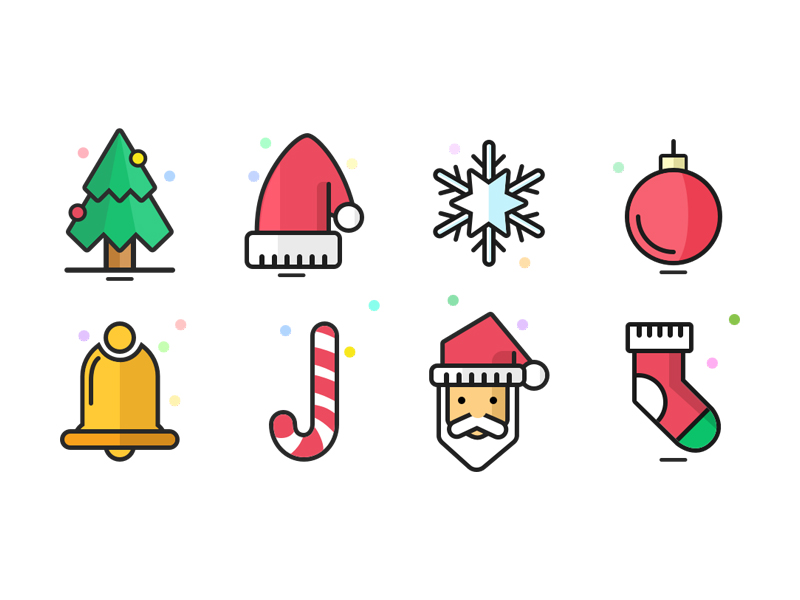 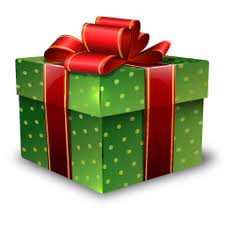 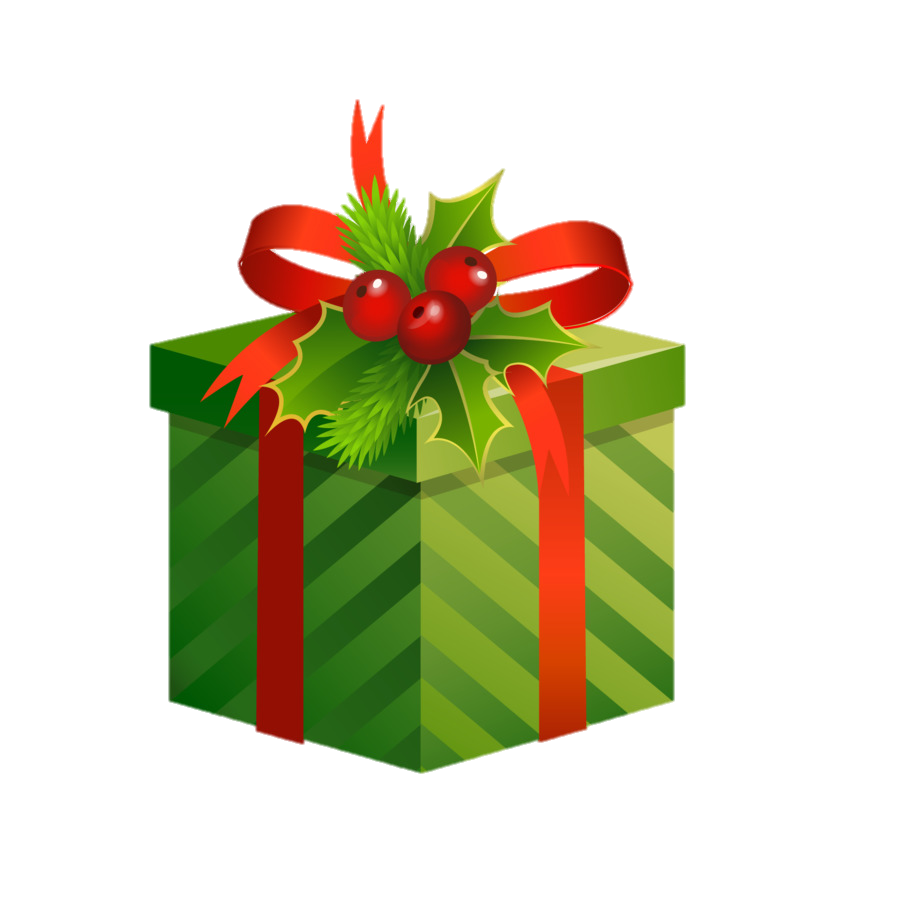 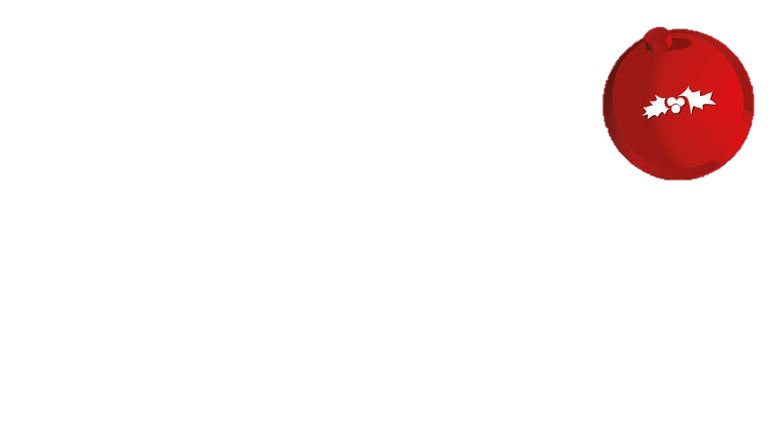 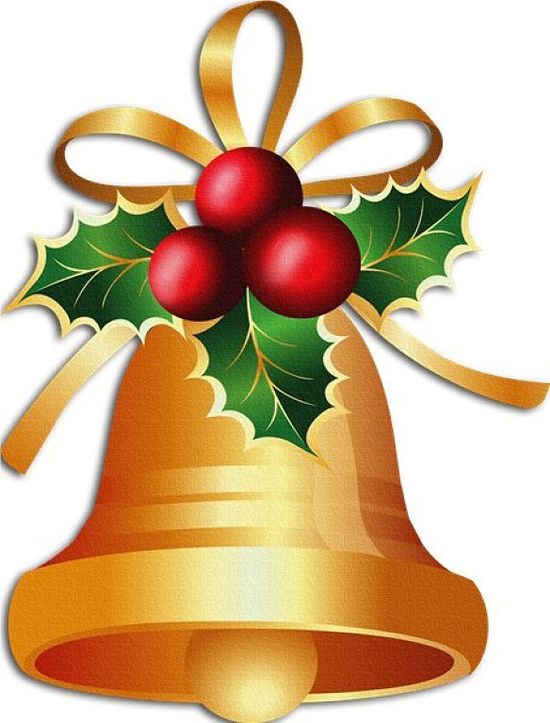 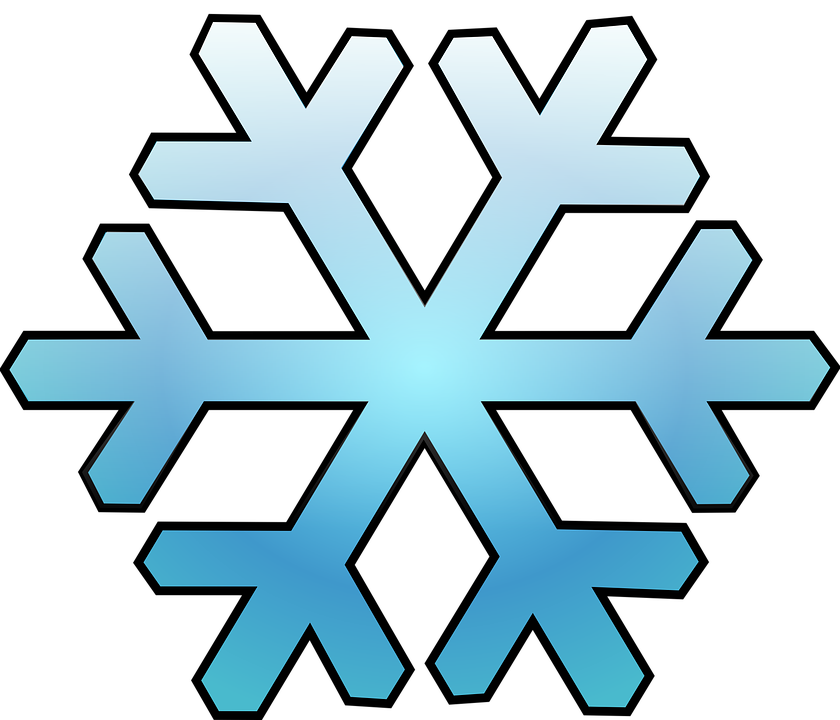 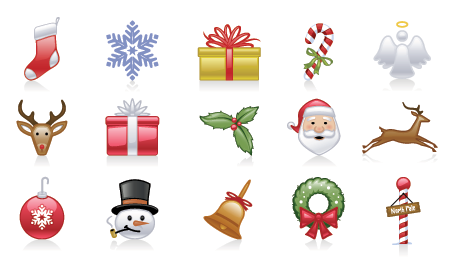 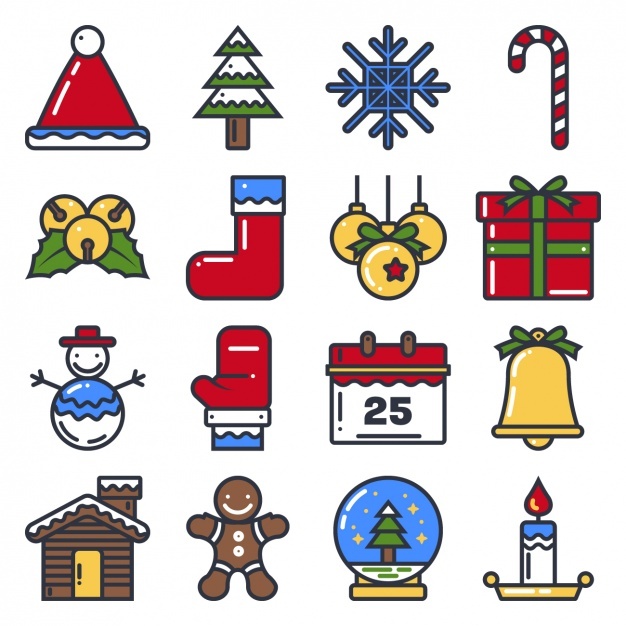 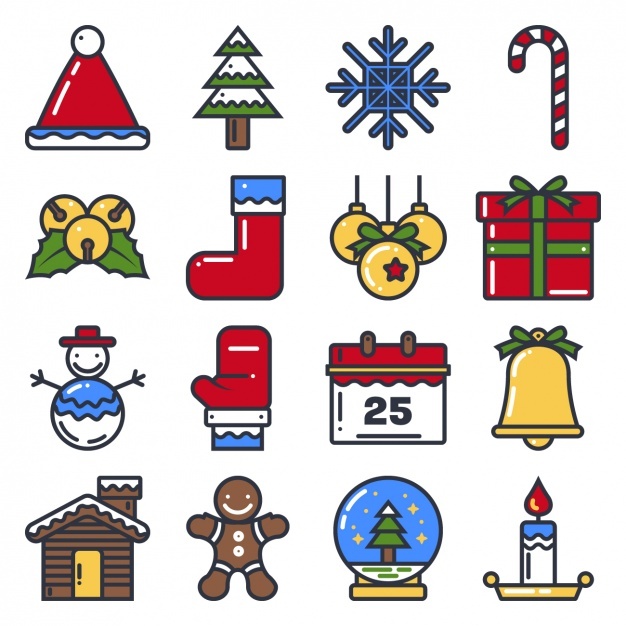 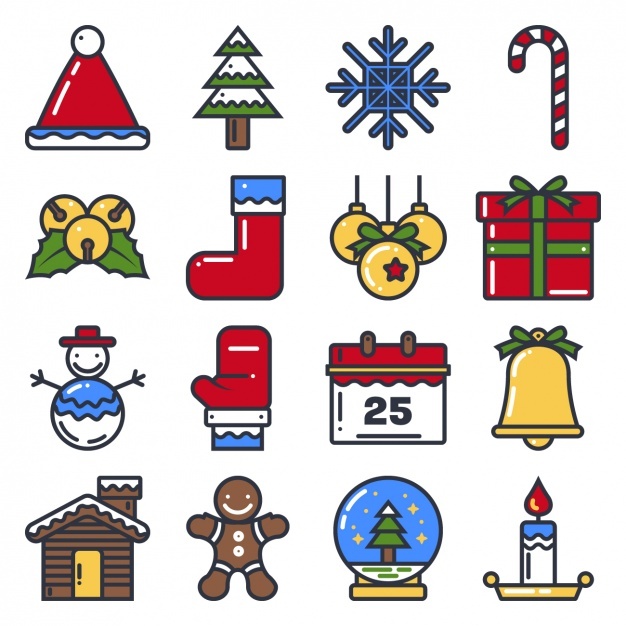 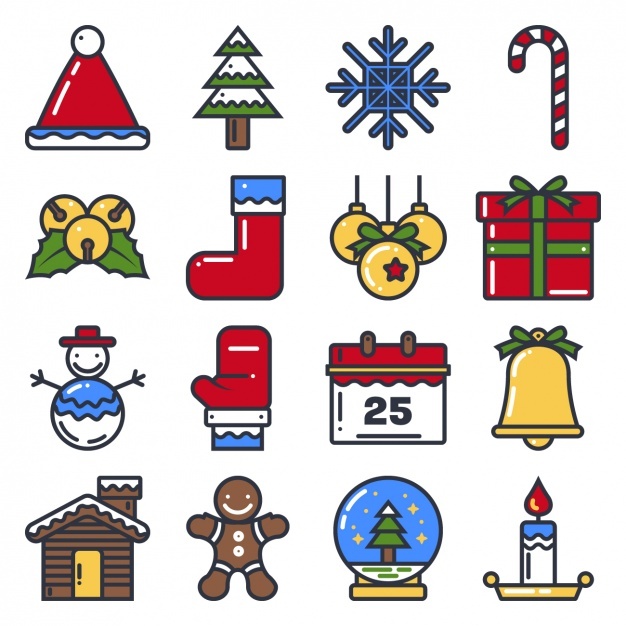 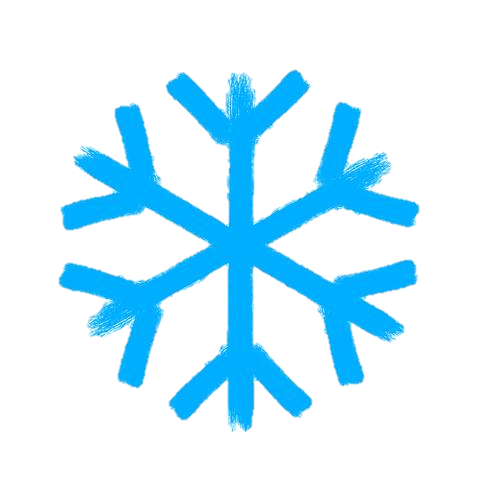 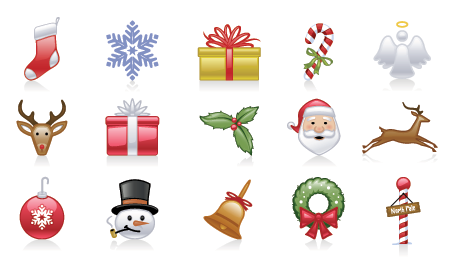 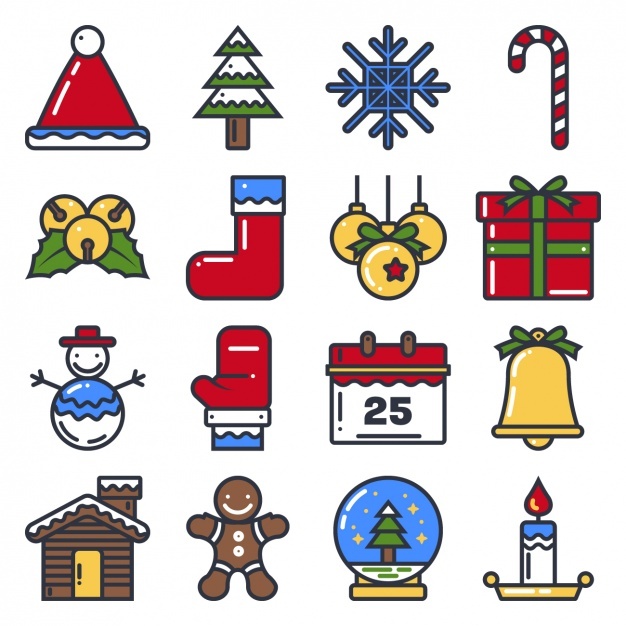 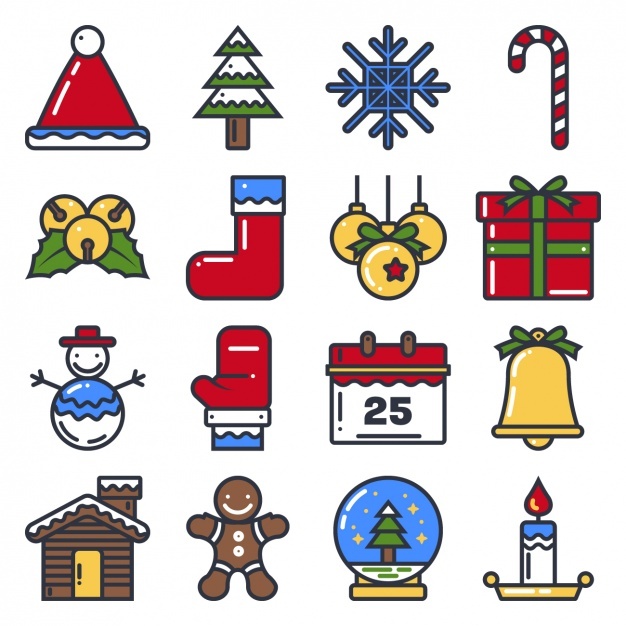 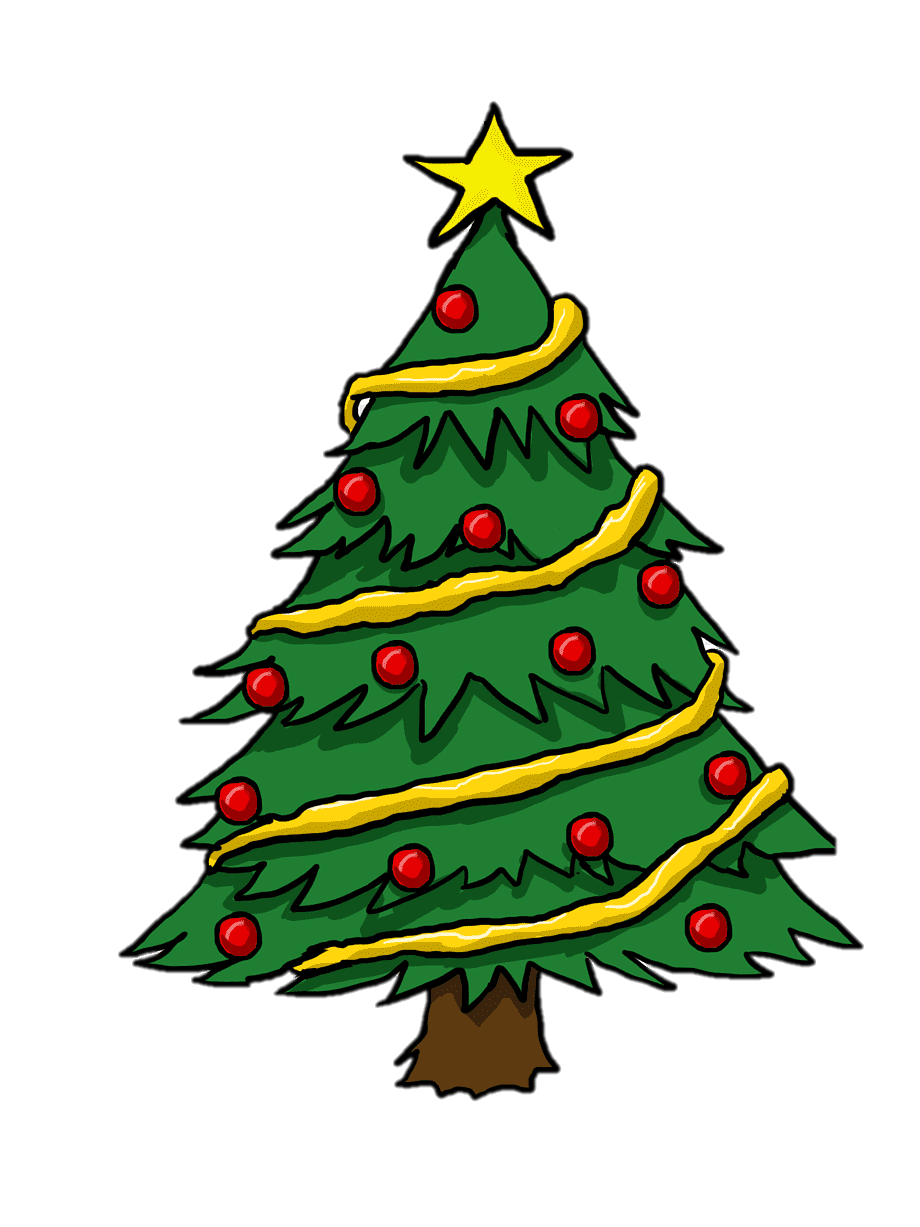 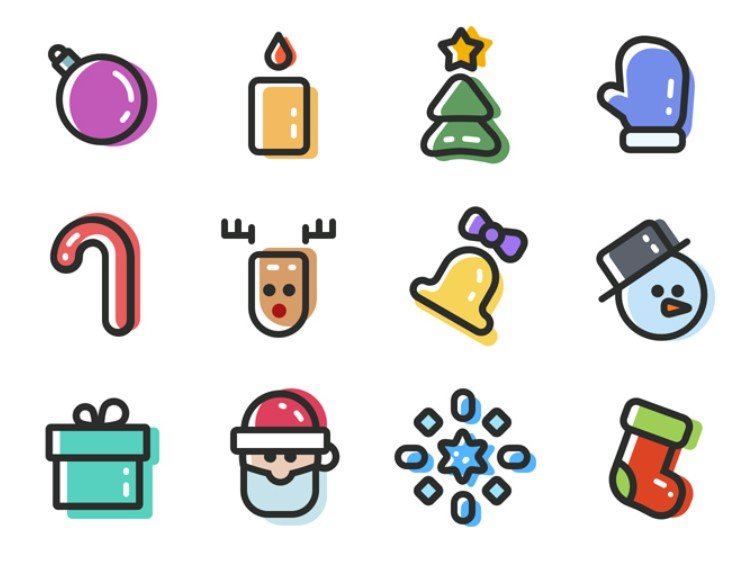 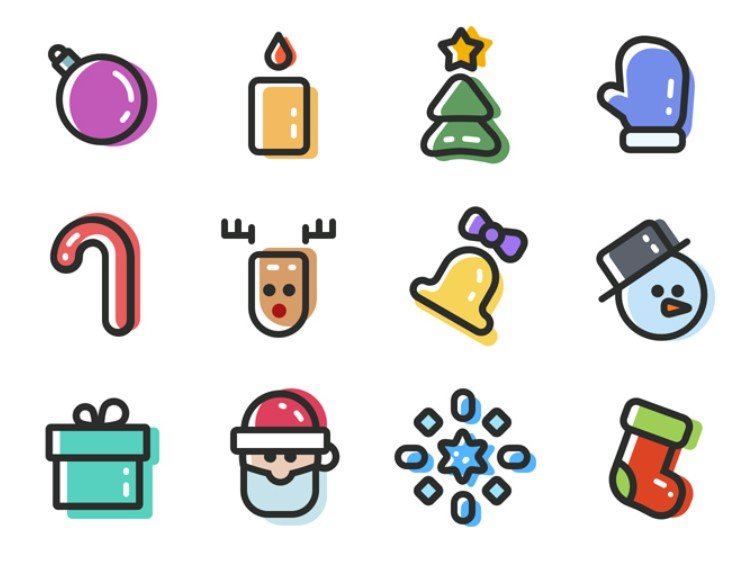 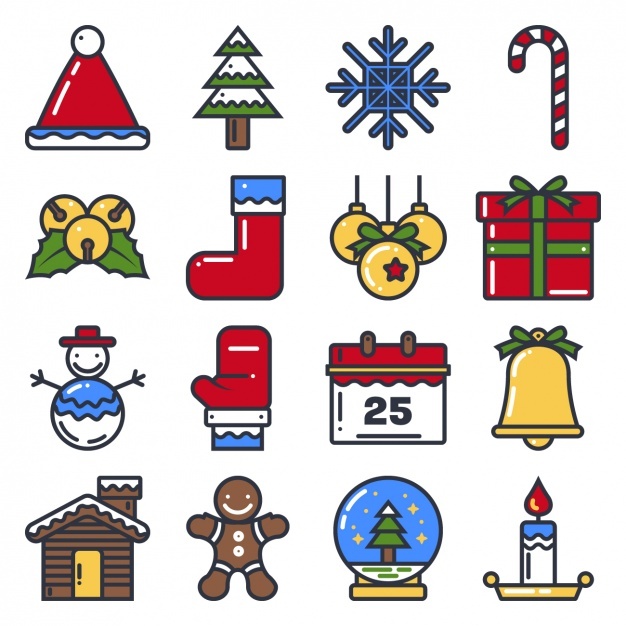 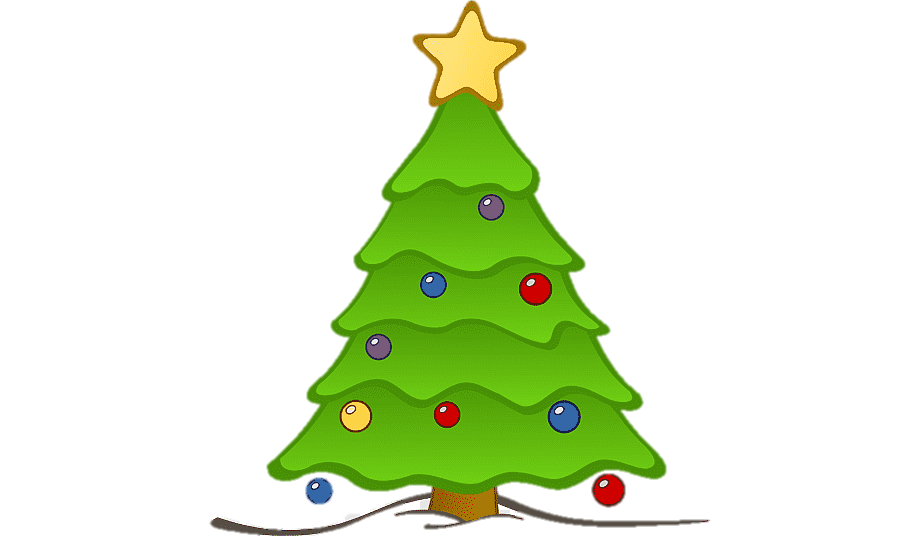 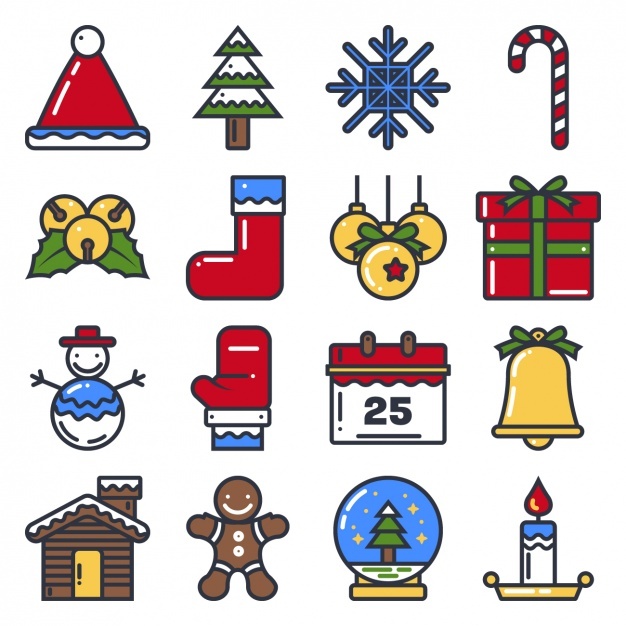 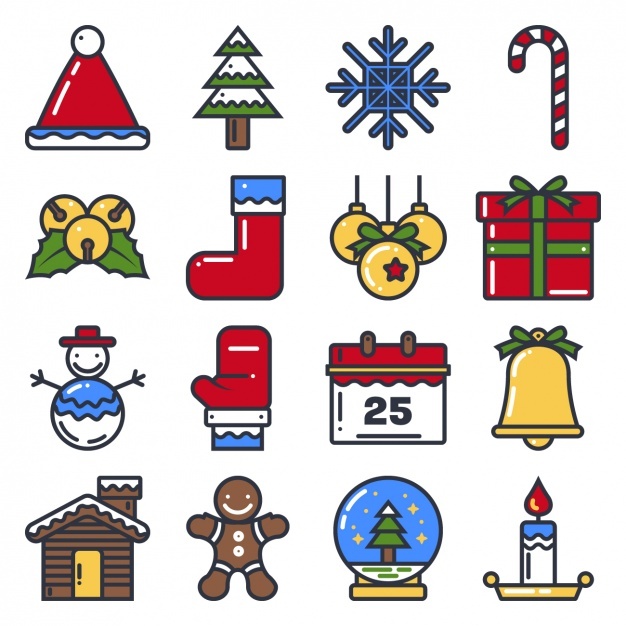 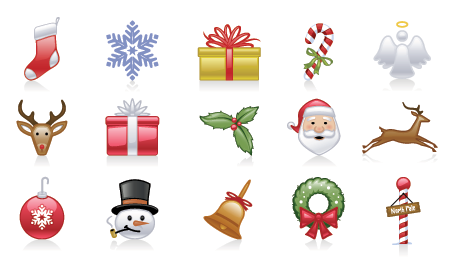 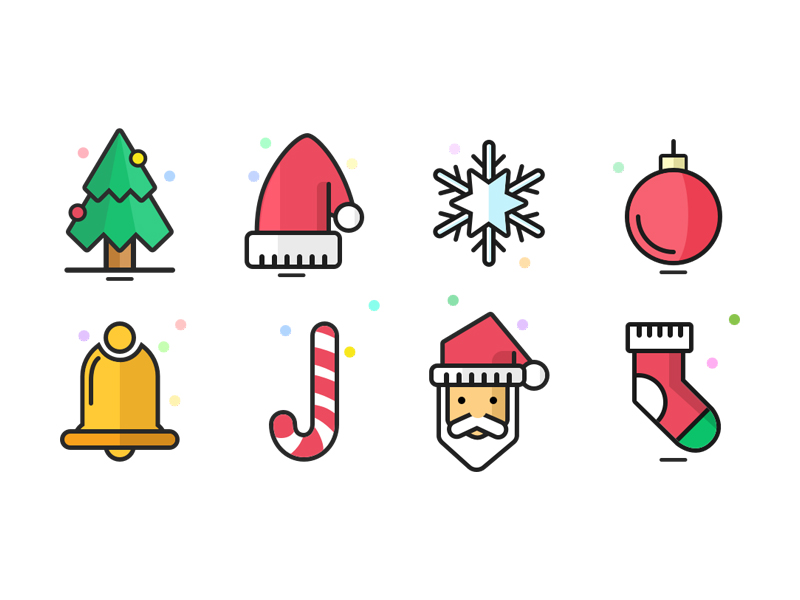 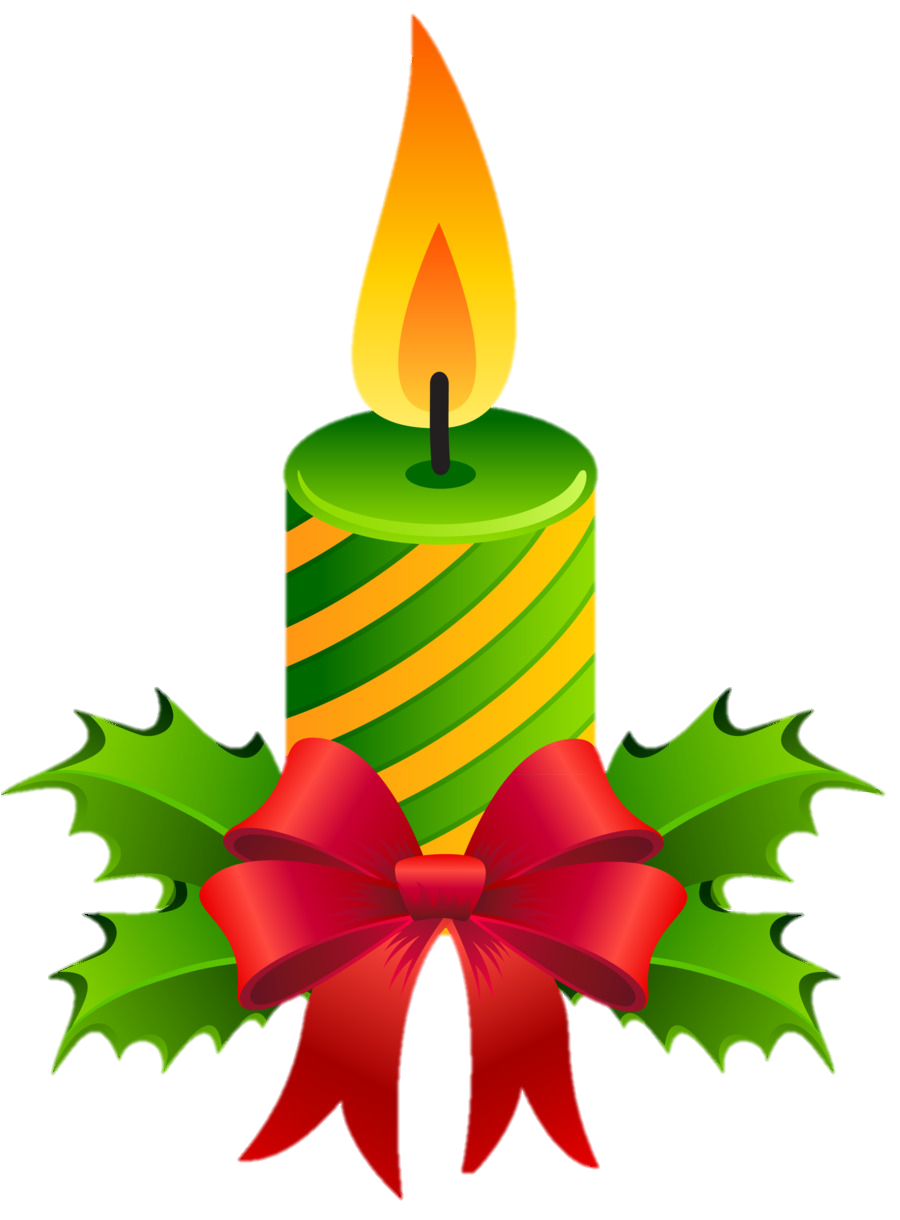 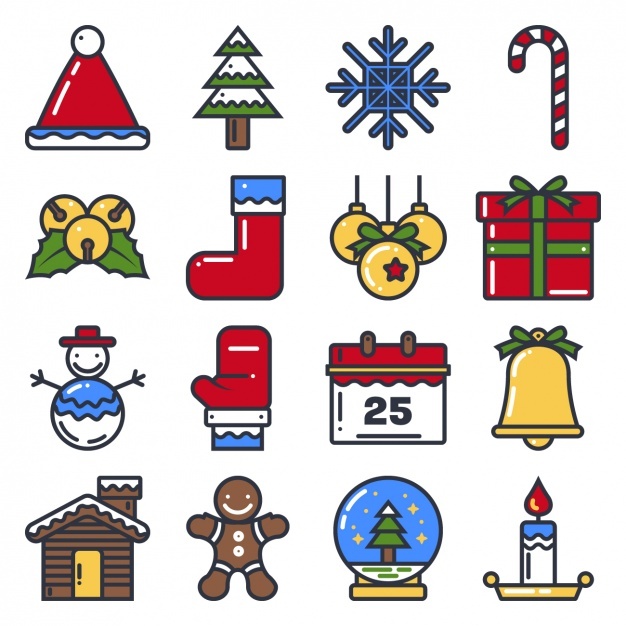 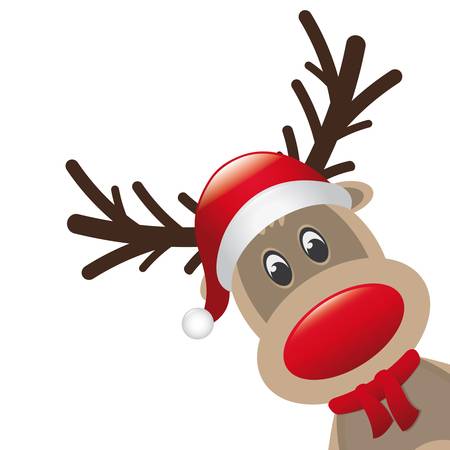 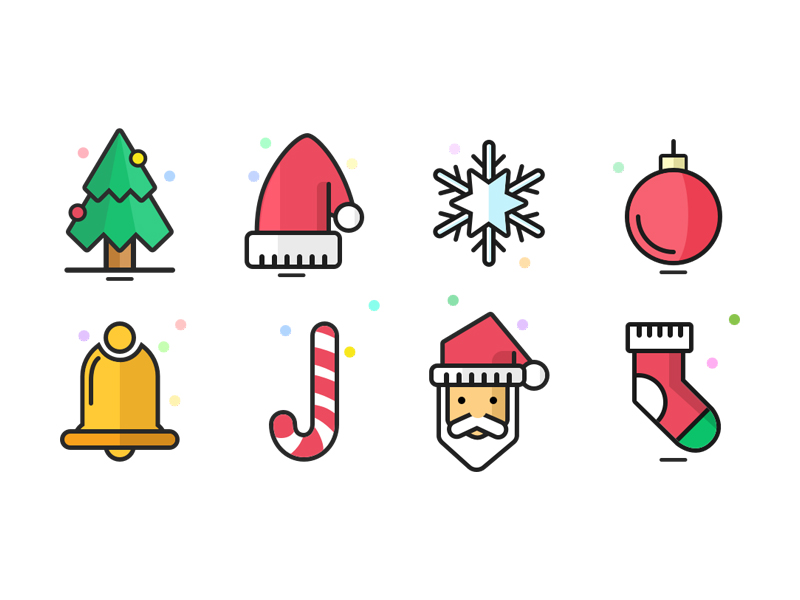 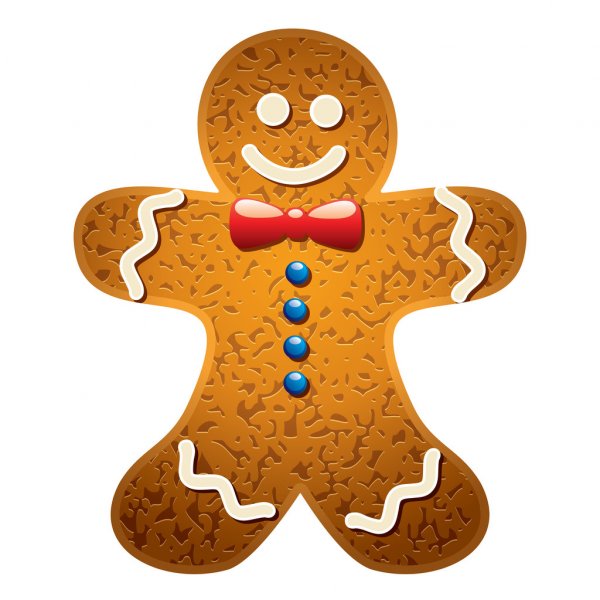 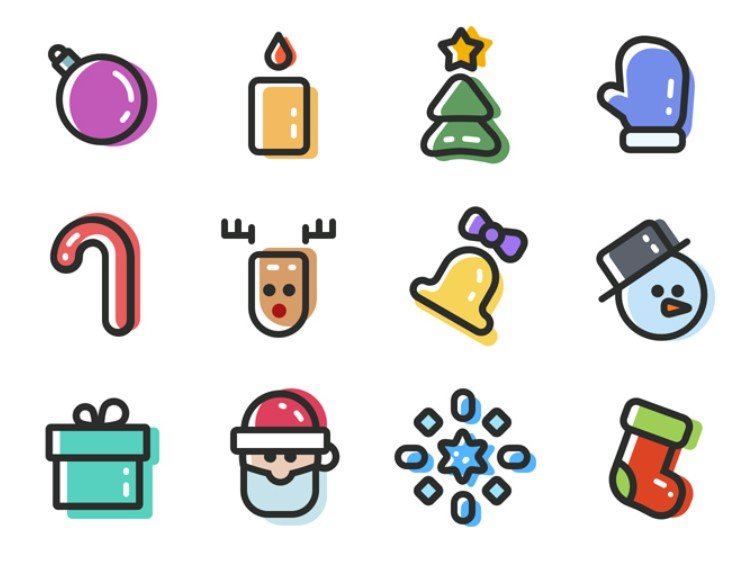 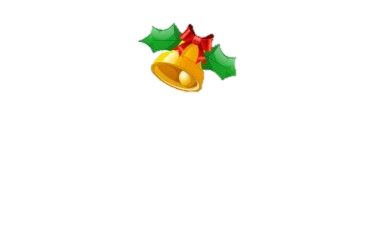 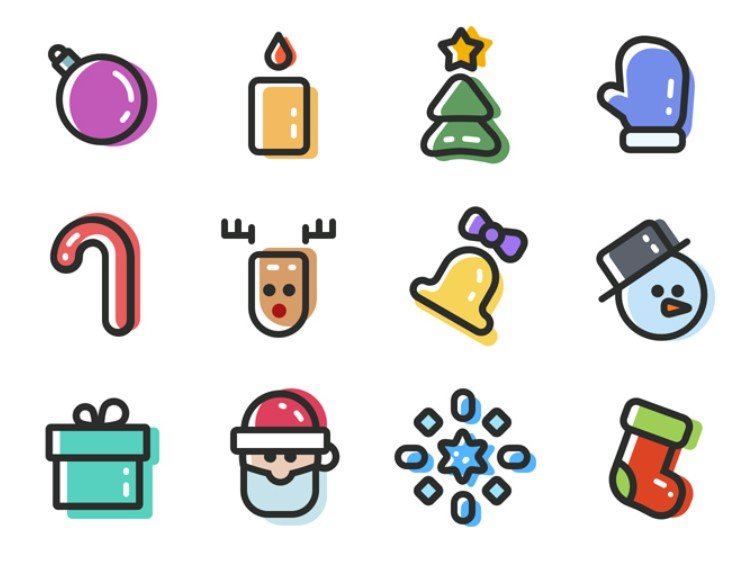 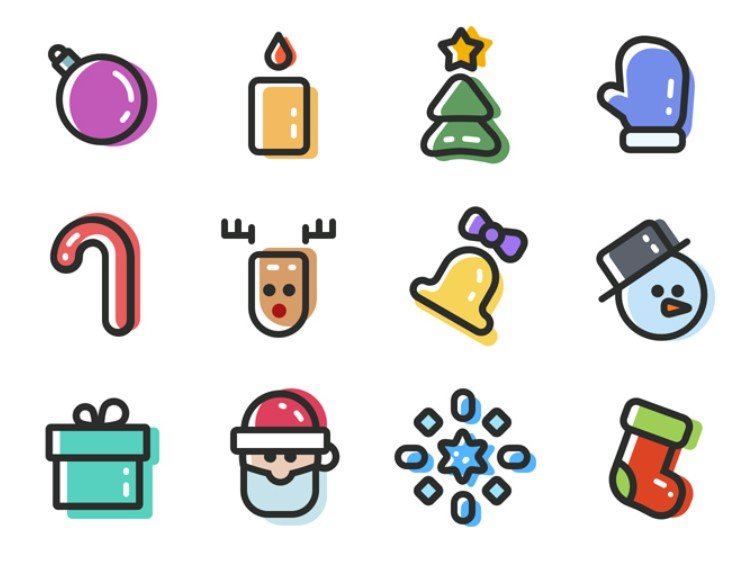 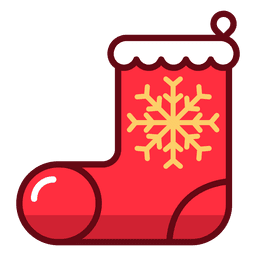 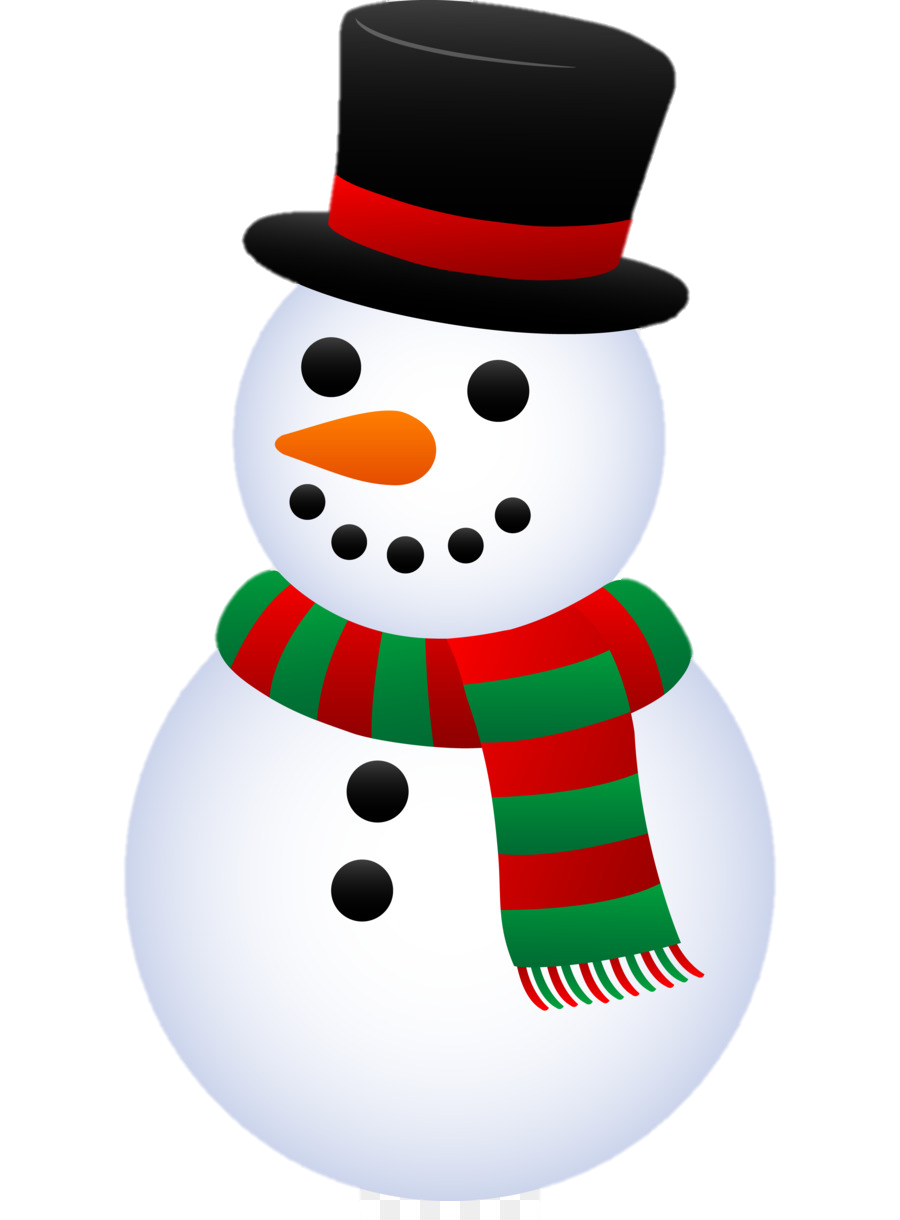 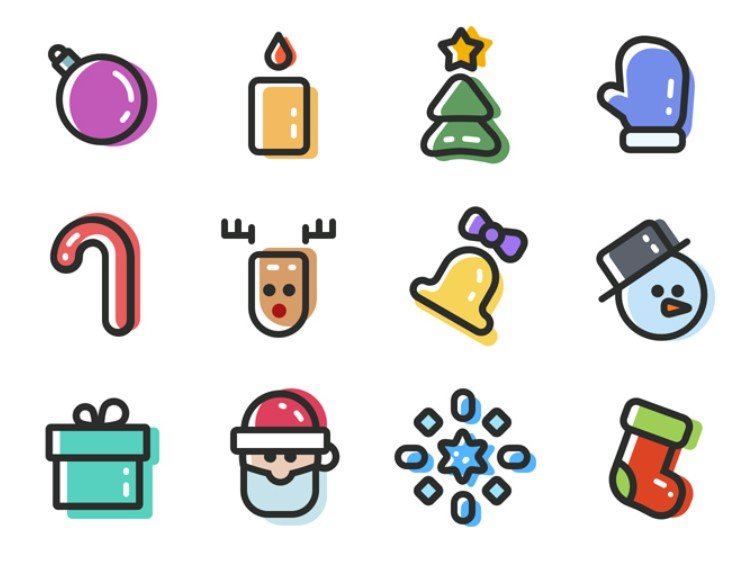 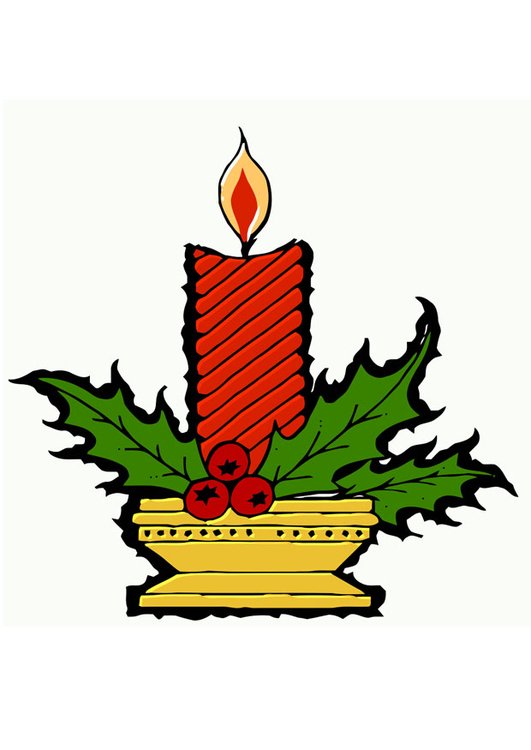 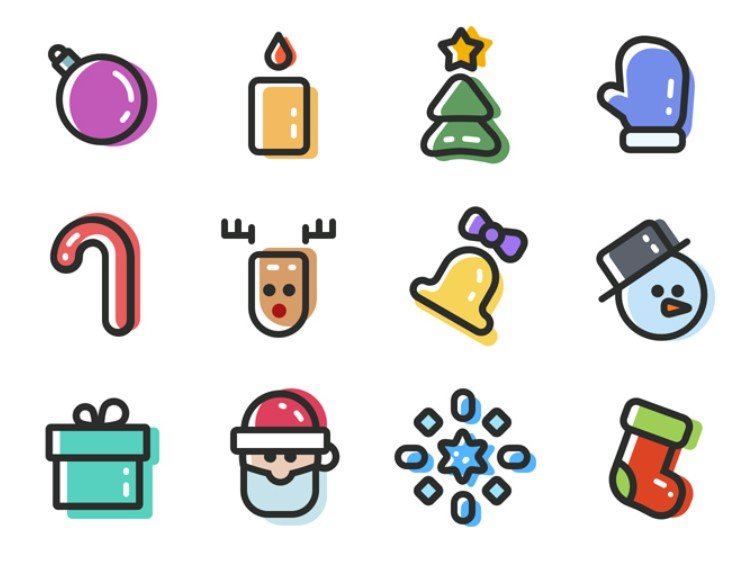 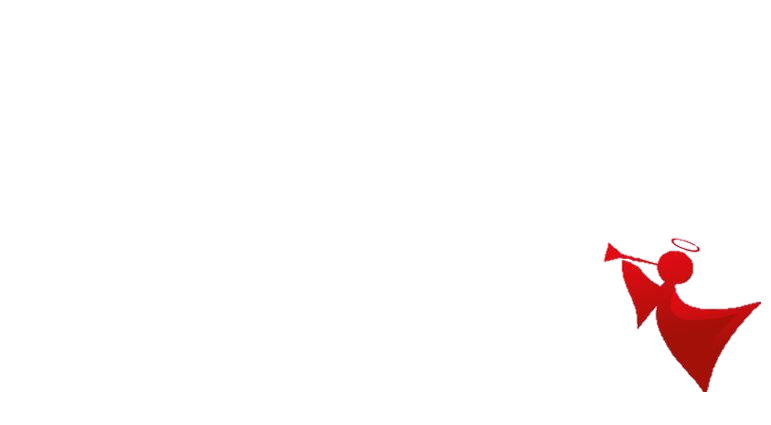 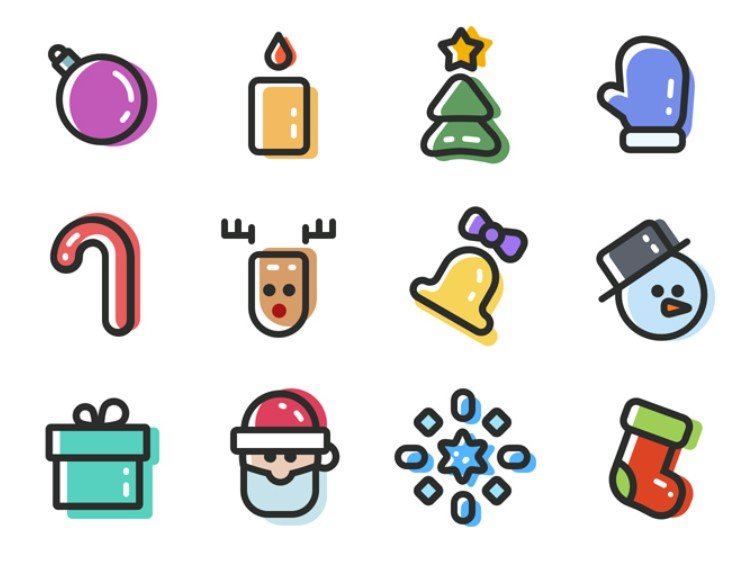 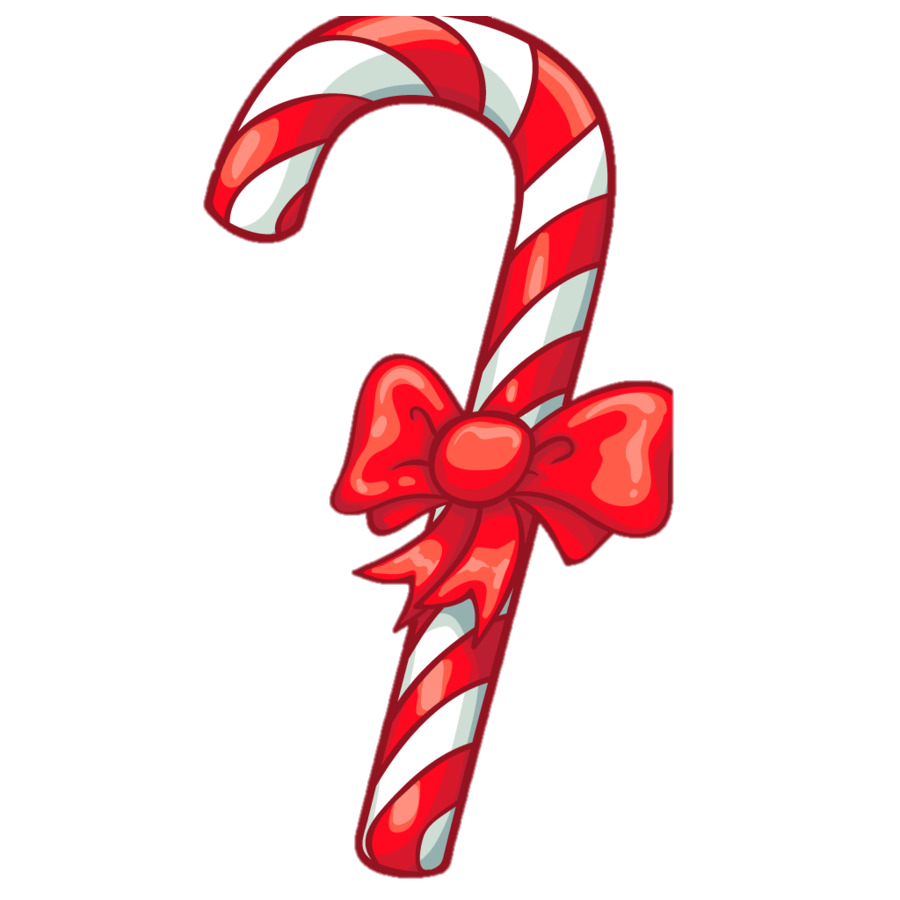 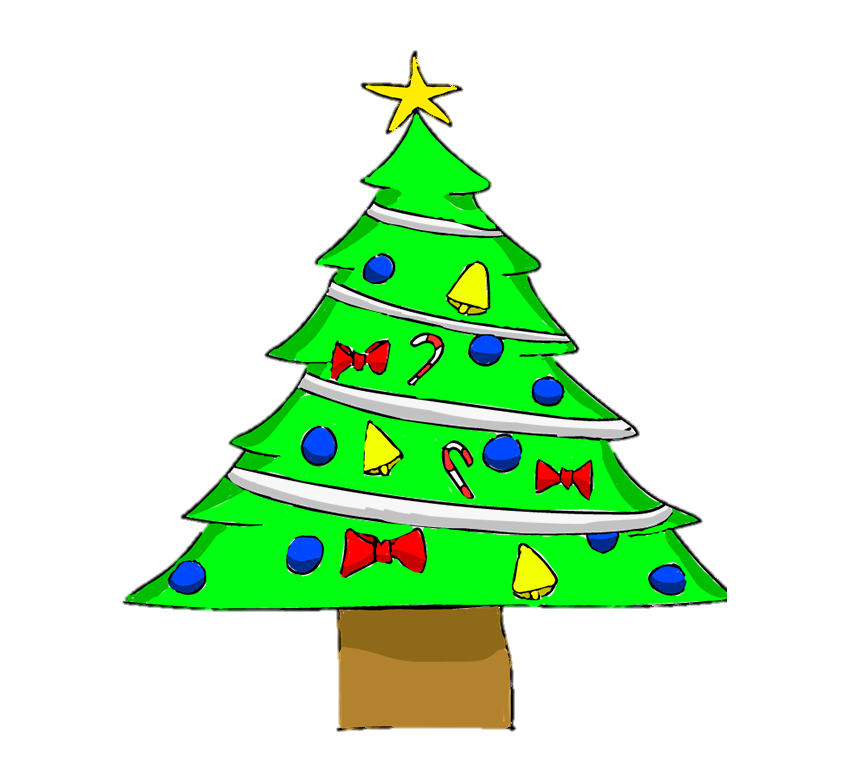 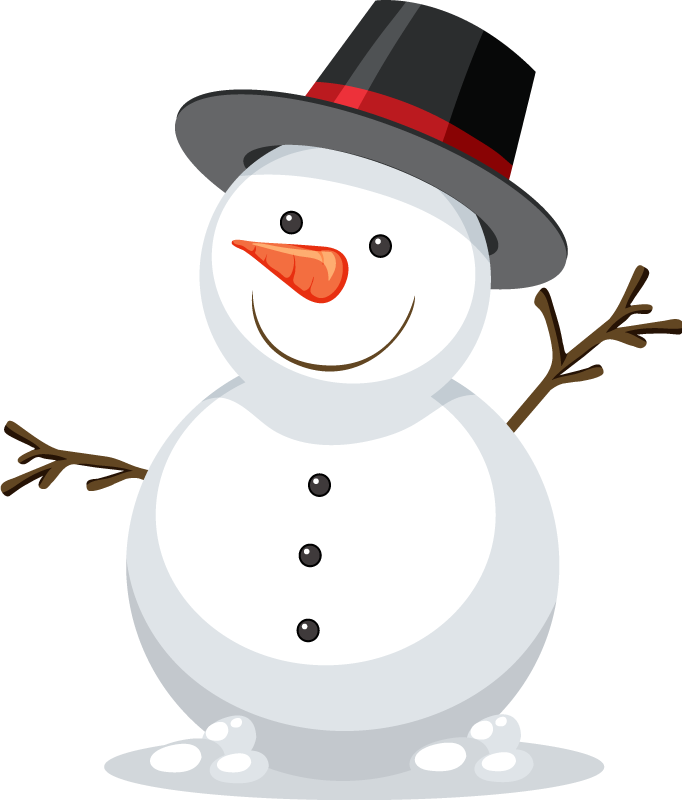 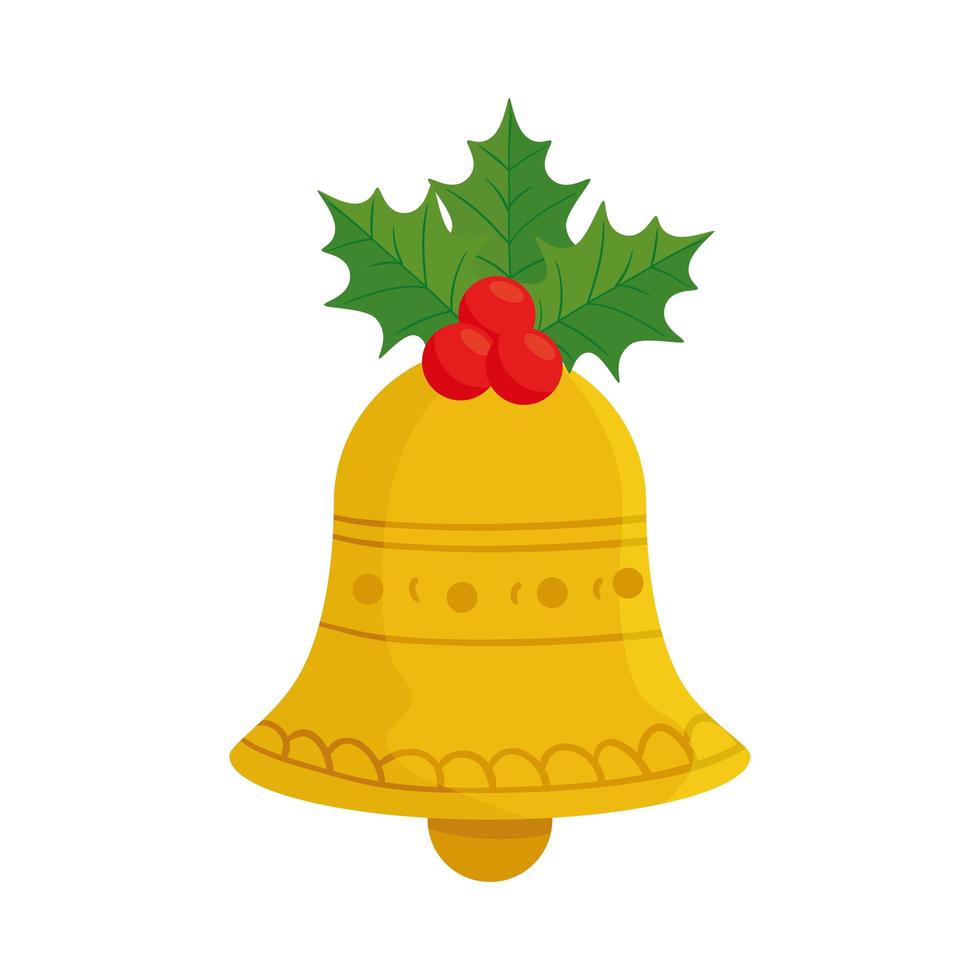 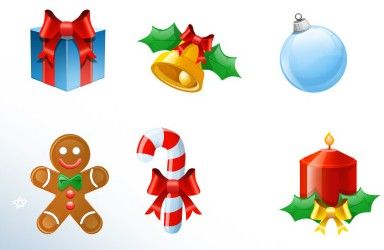 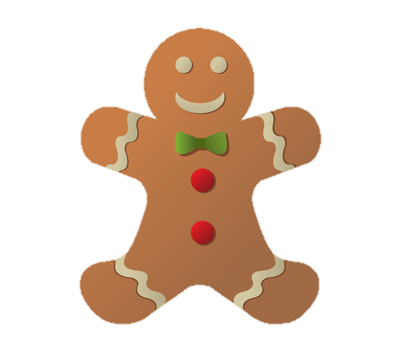 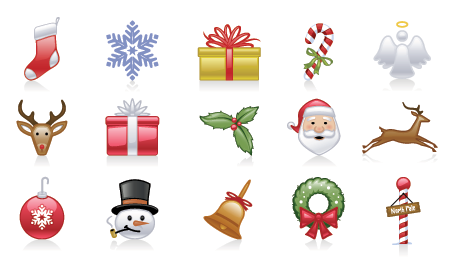 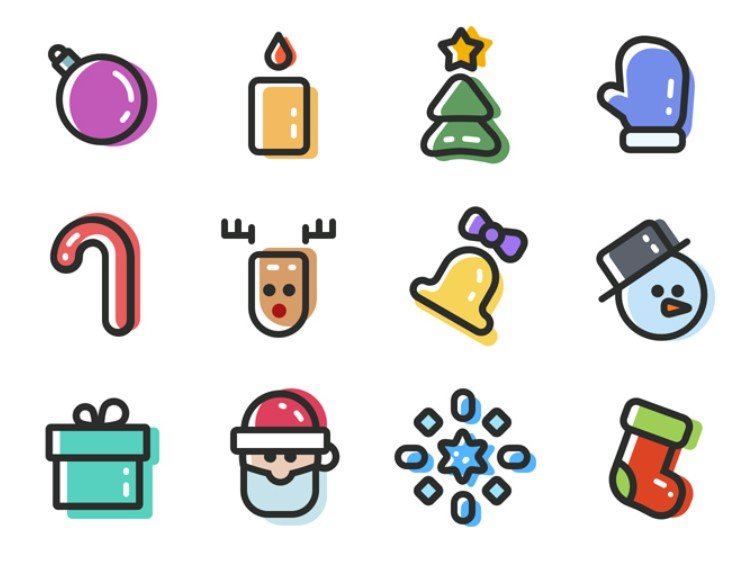 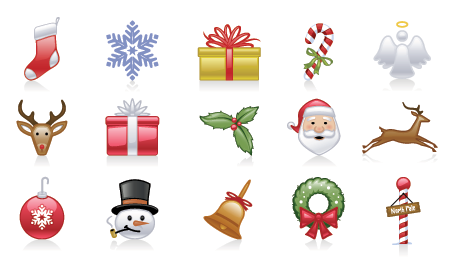 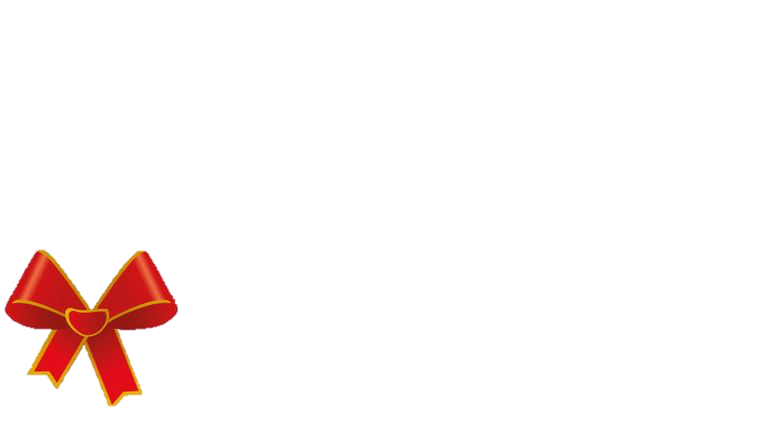 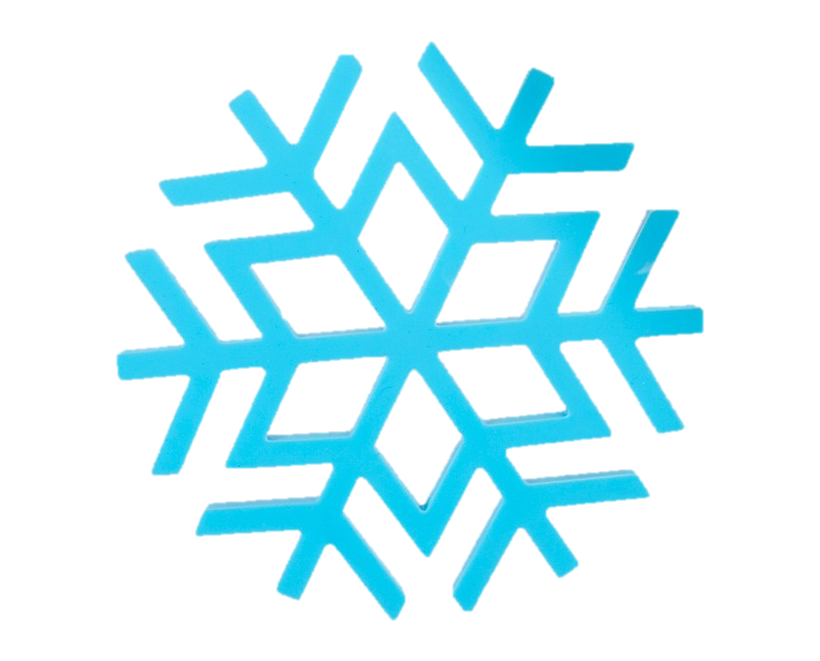 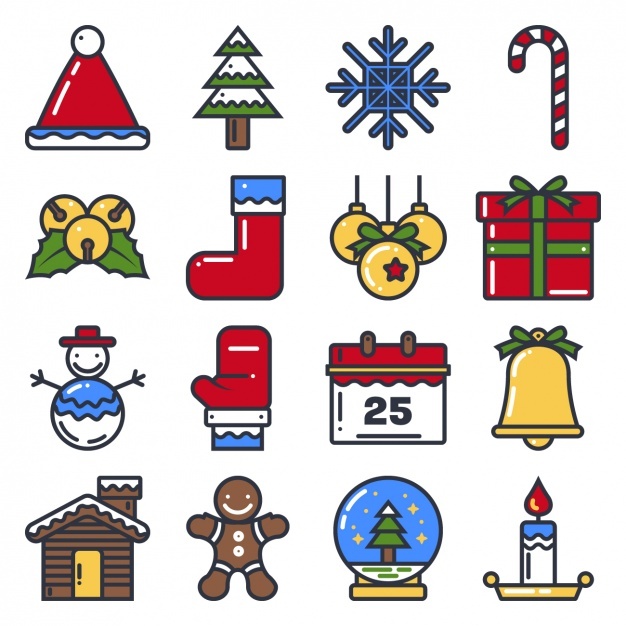 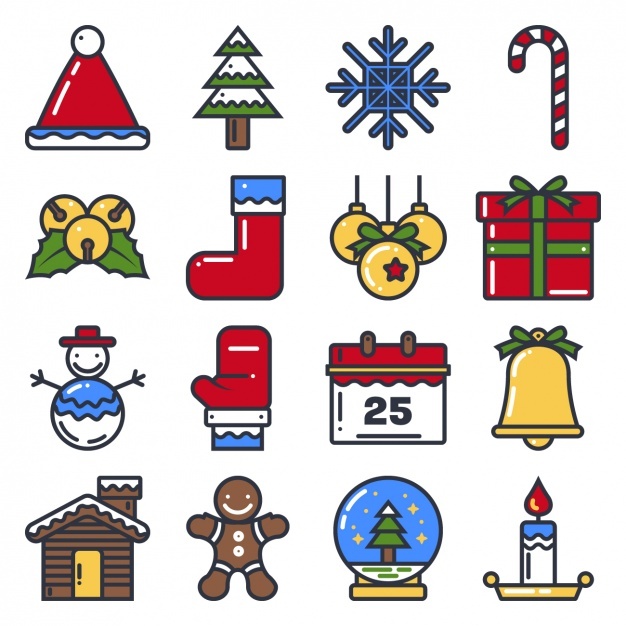 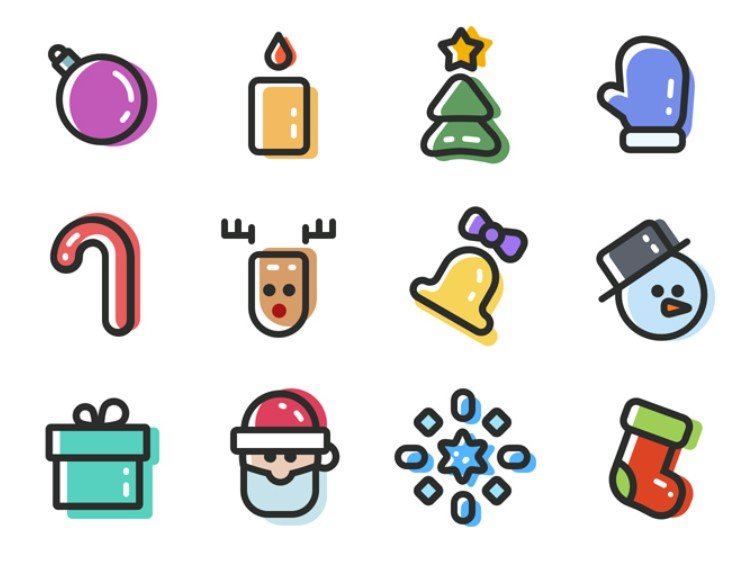 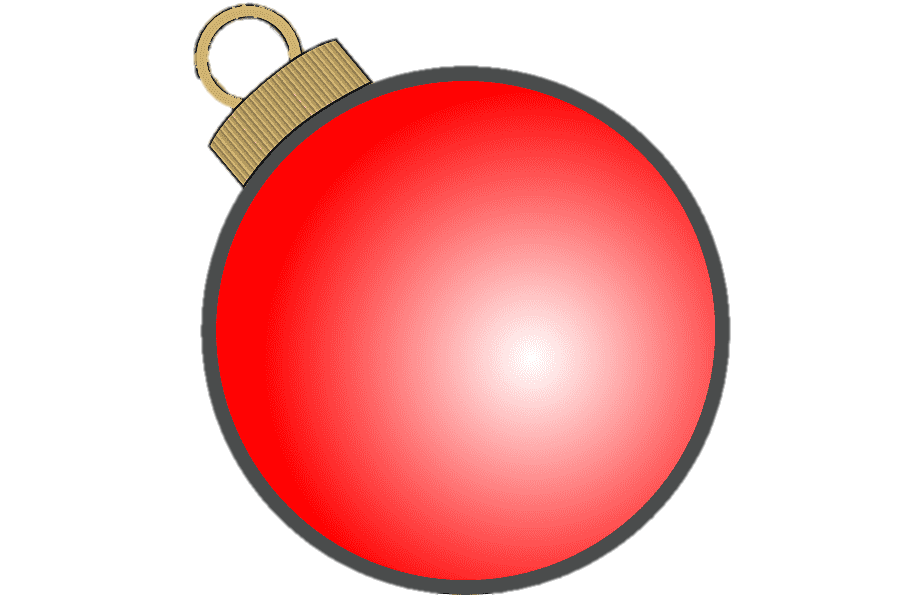 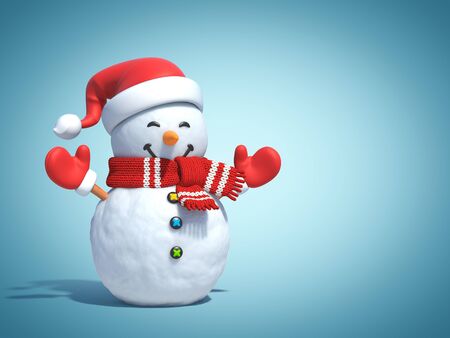 Presta atención a la siguiente imagen.
Tienes 5 segundos para recordarla.
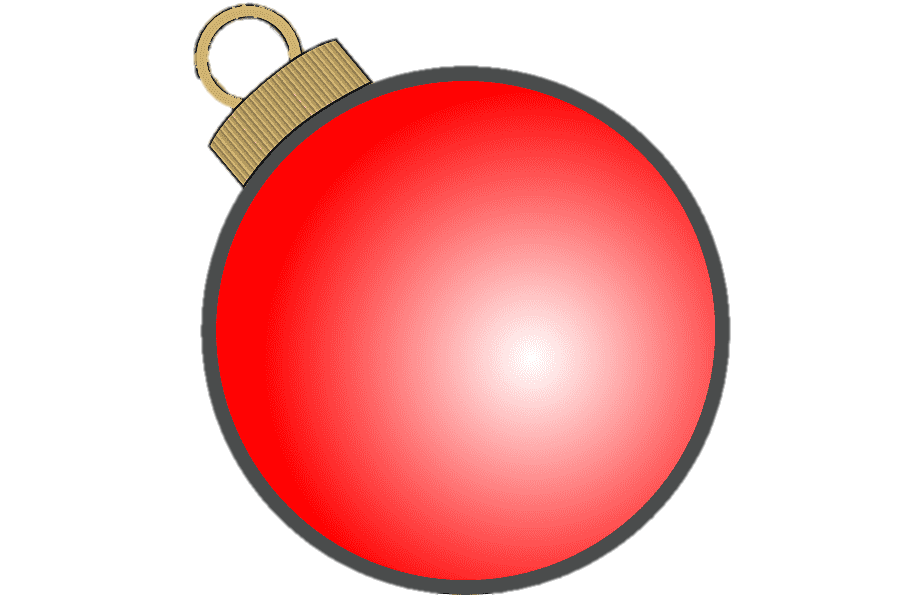 Siguiente
1   2    3   4   5   6   7    8   9	 10  11   12
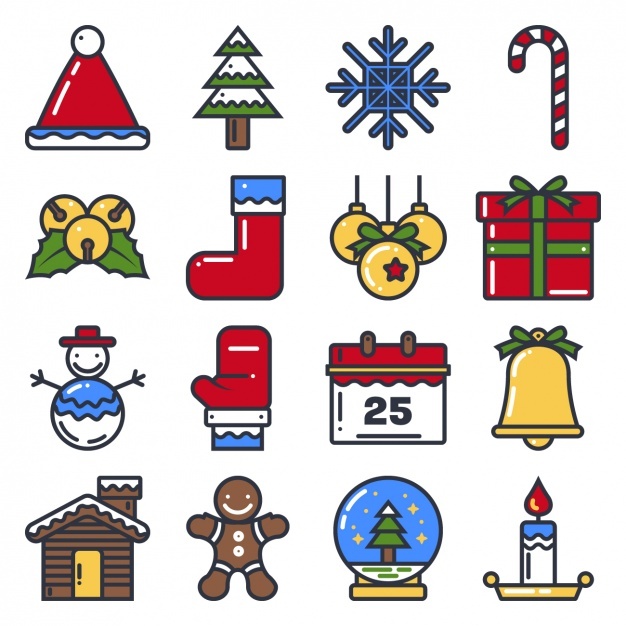 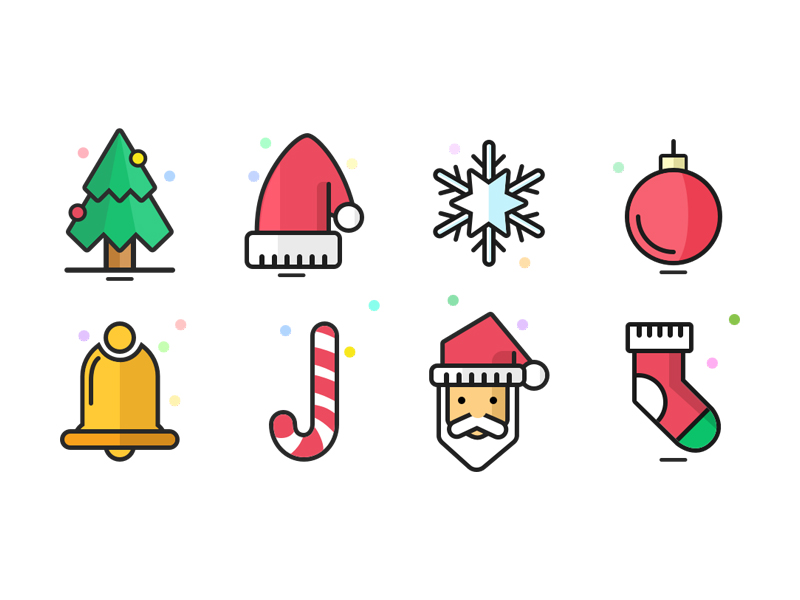 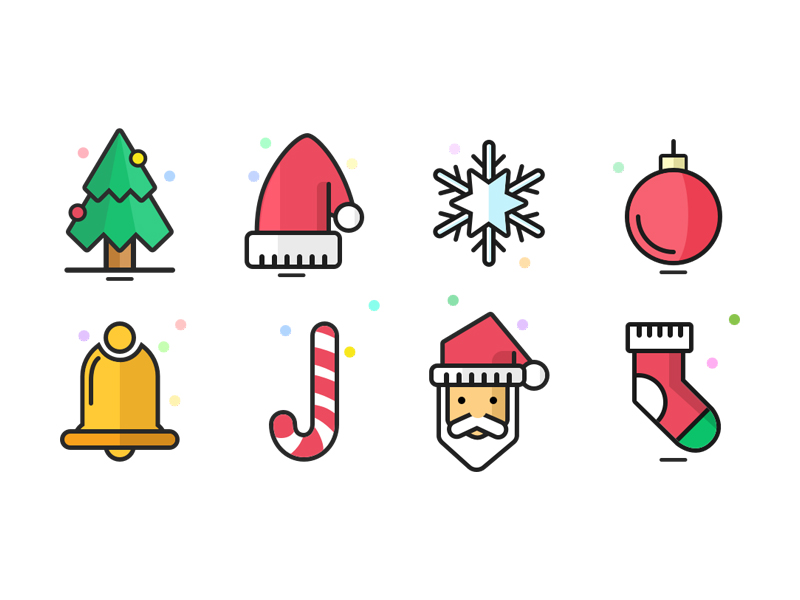 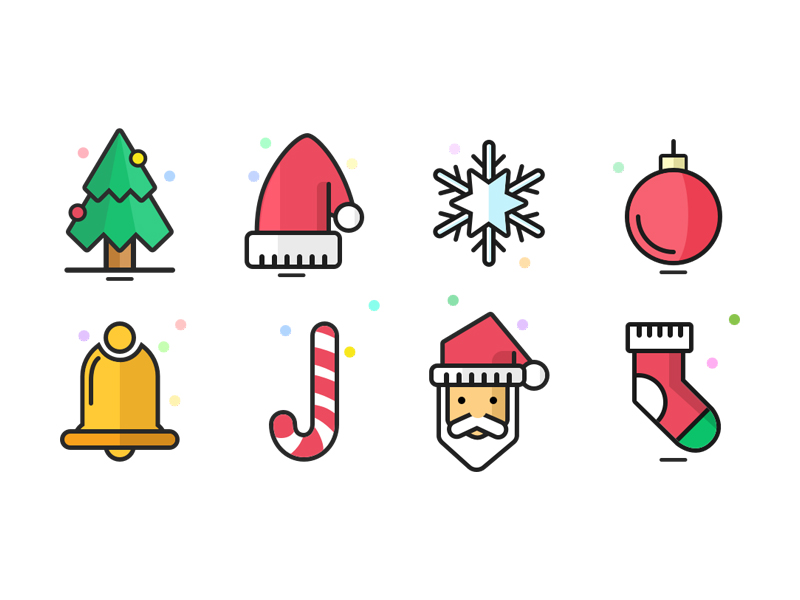 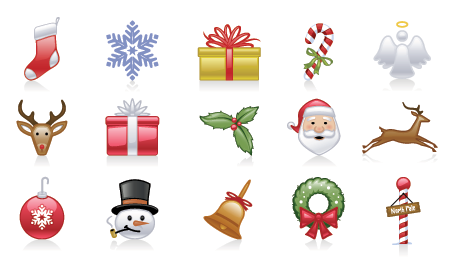 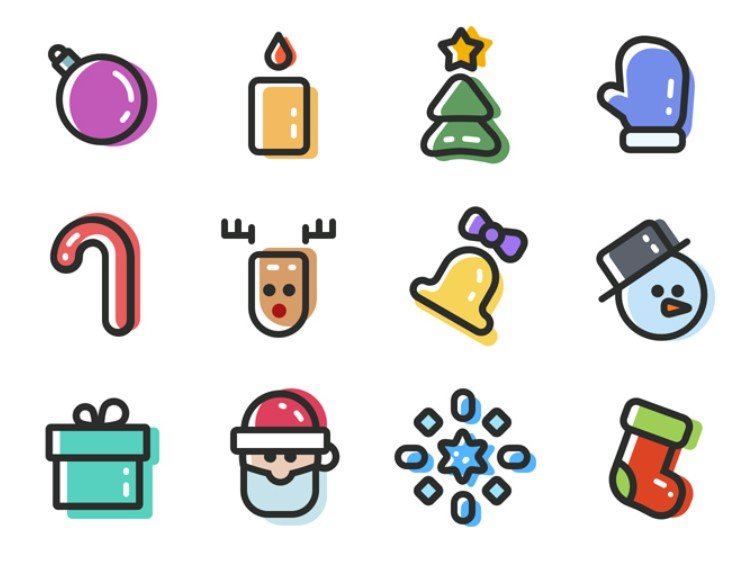 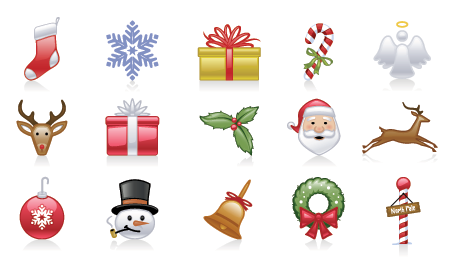 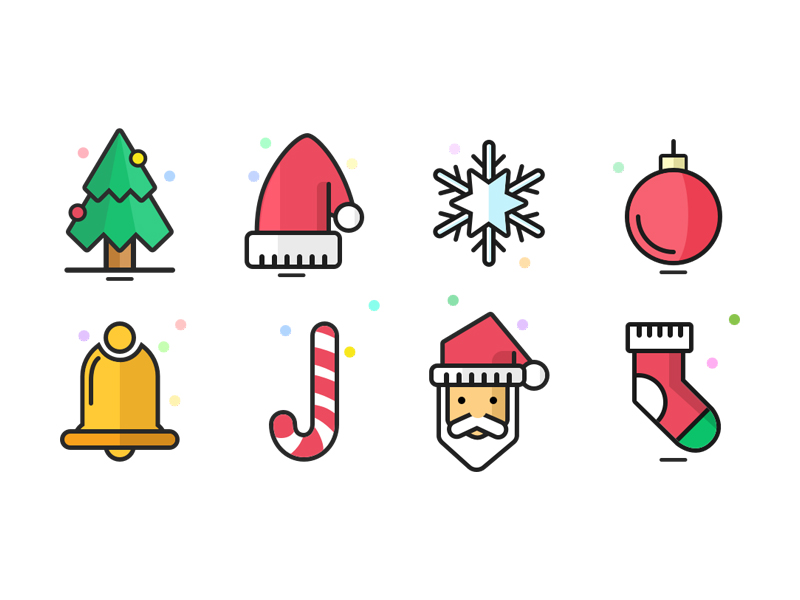 A

E

I

O

U

M
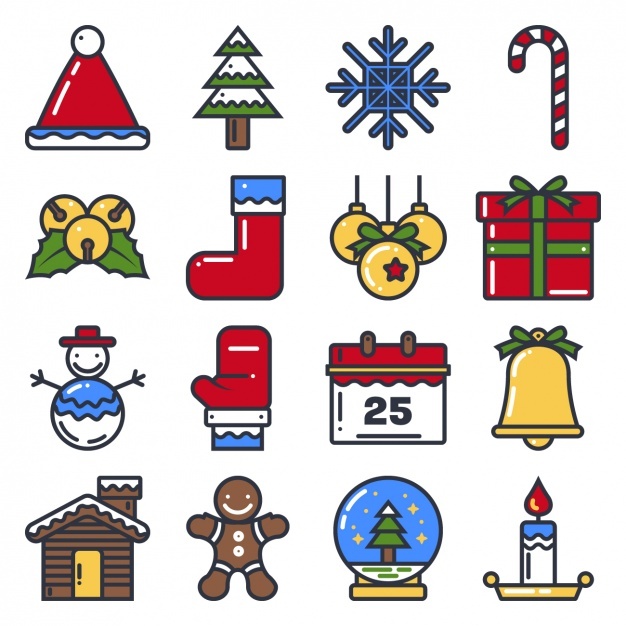 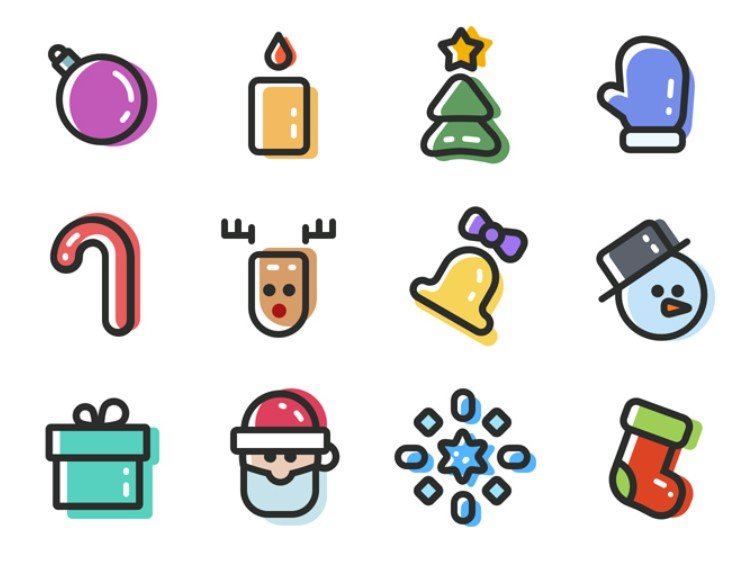 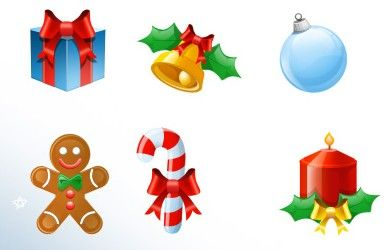 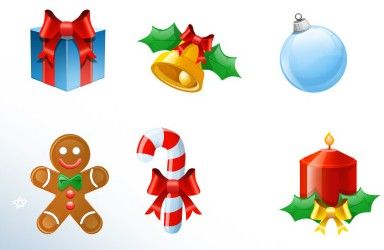 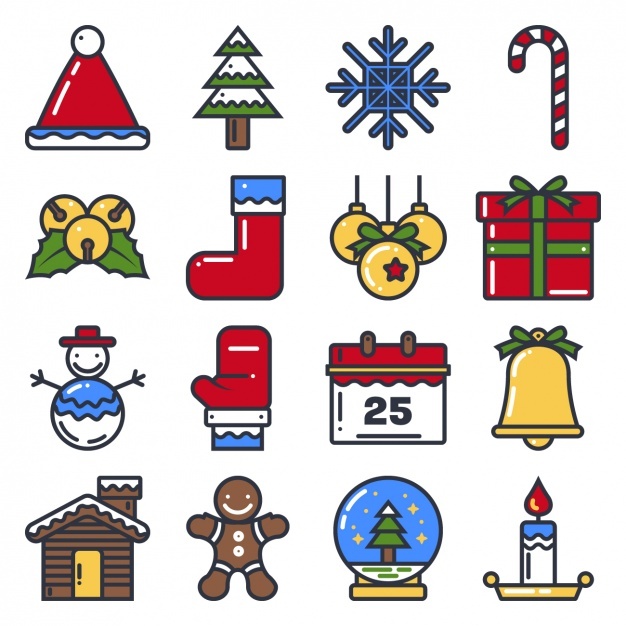 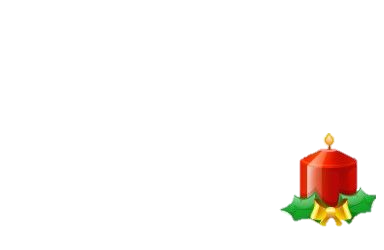 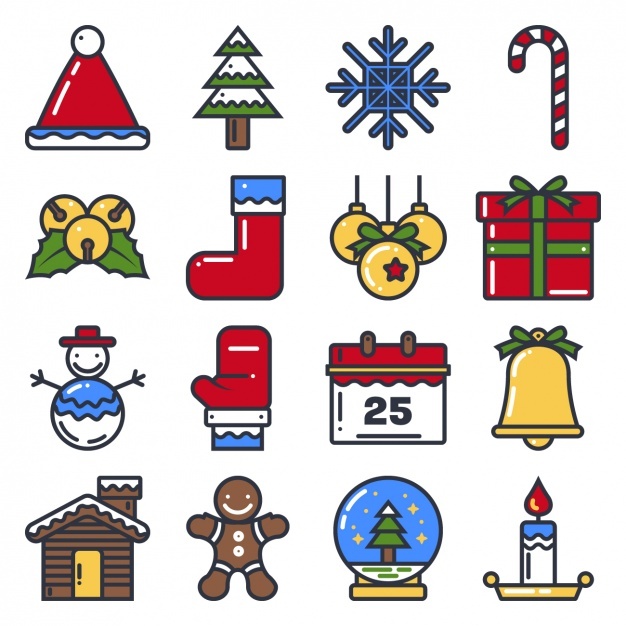 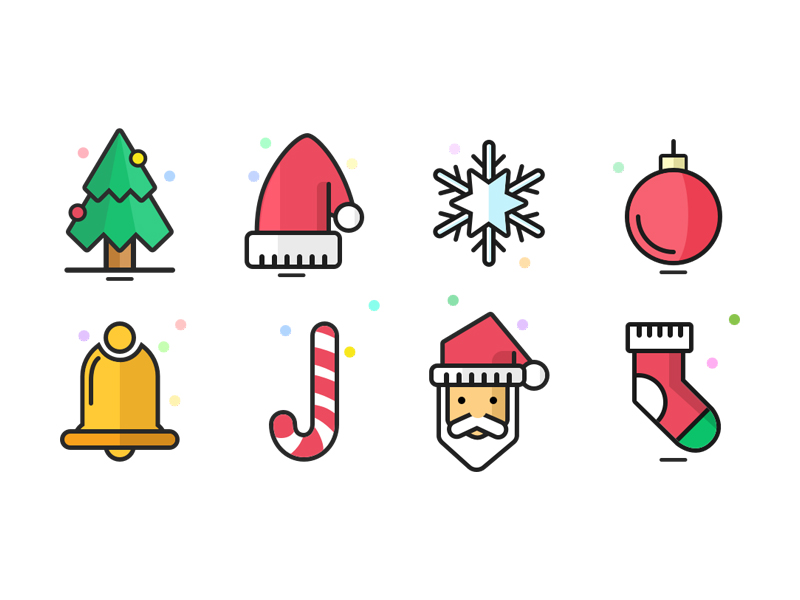 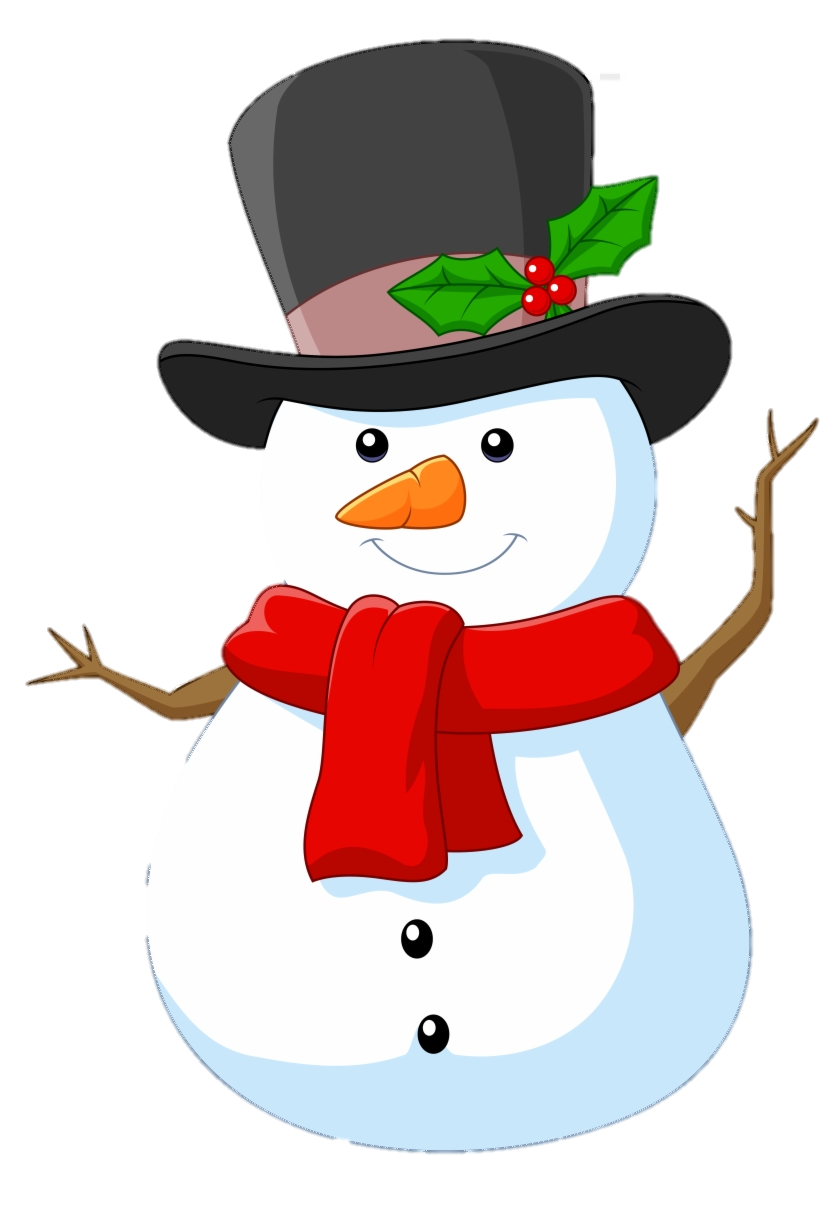 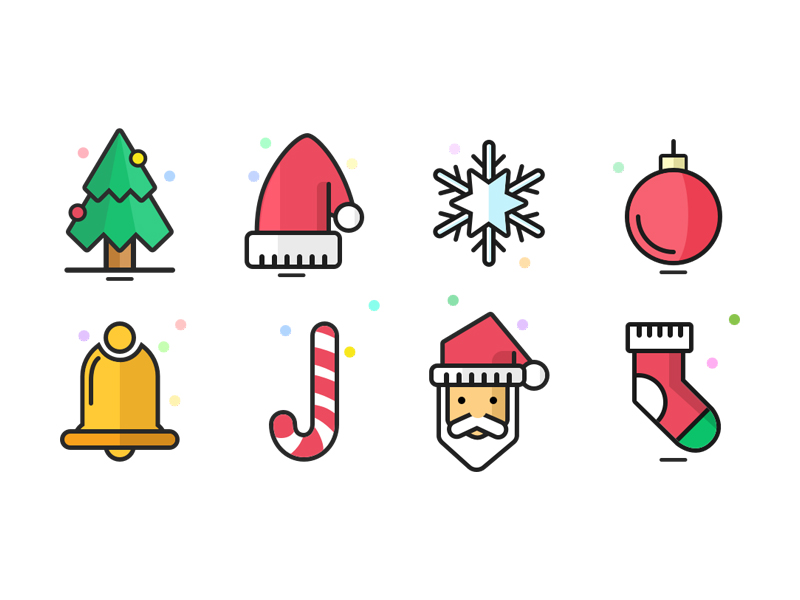 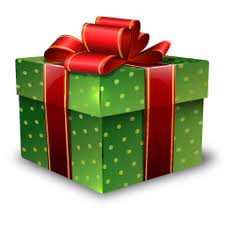 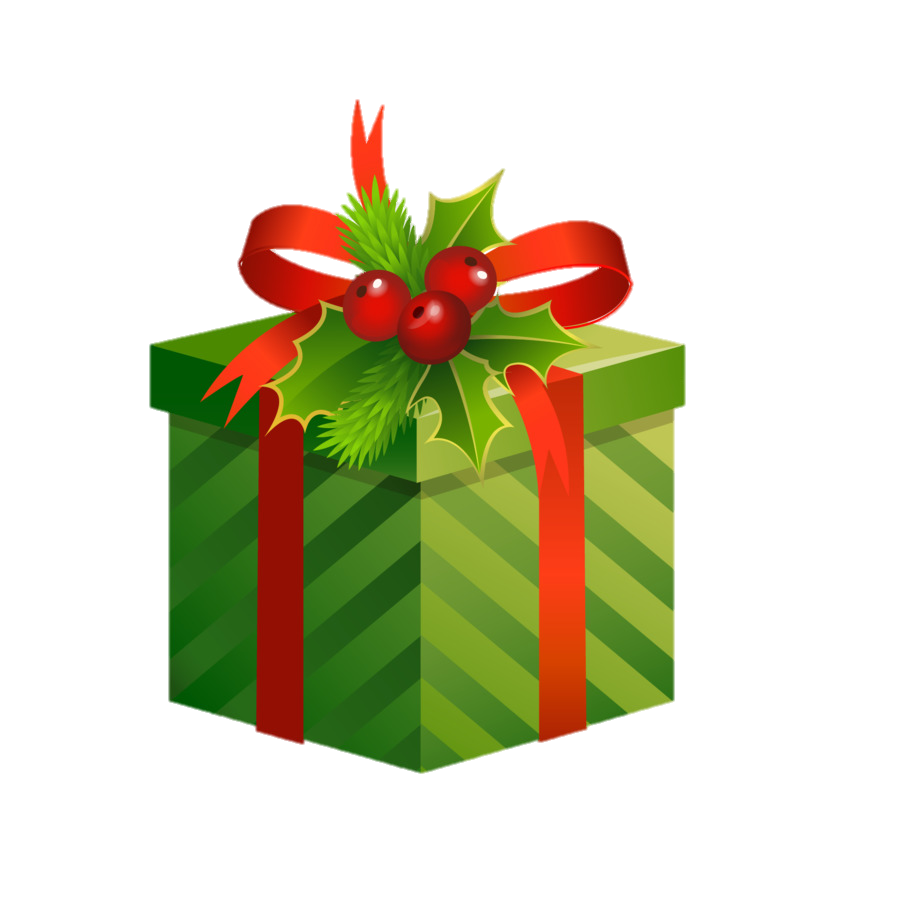 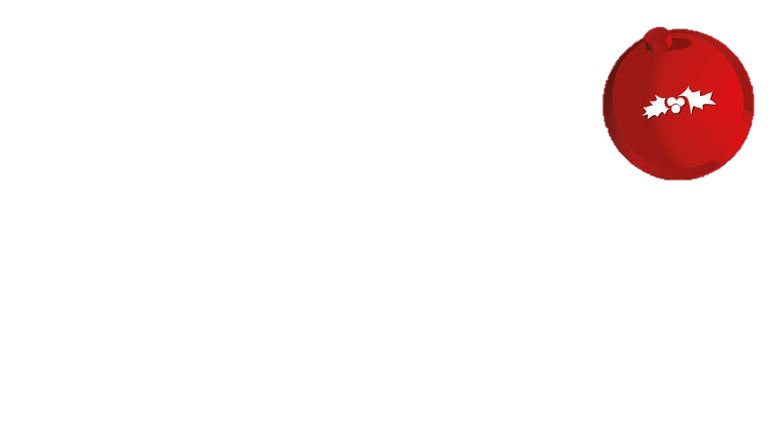 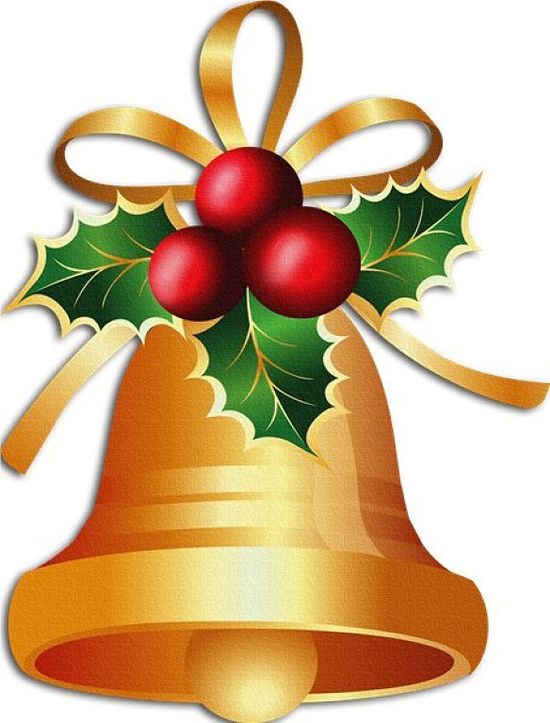 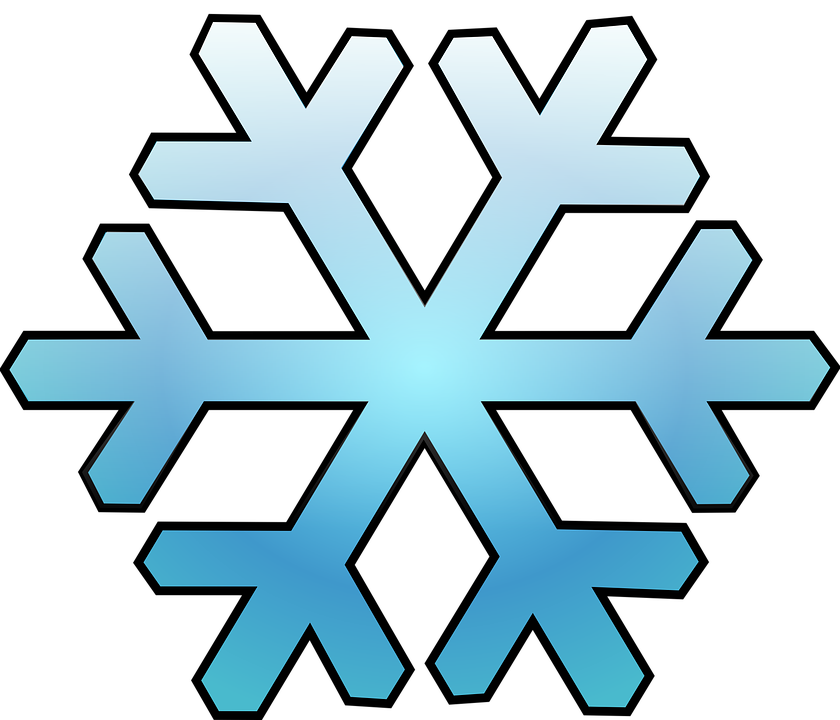 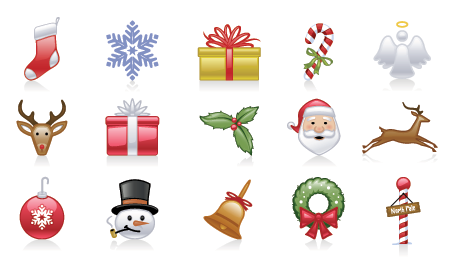 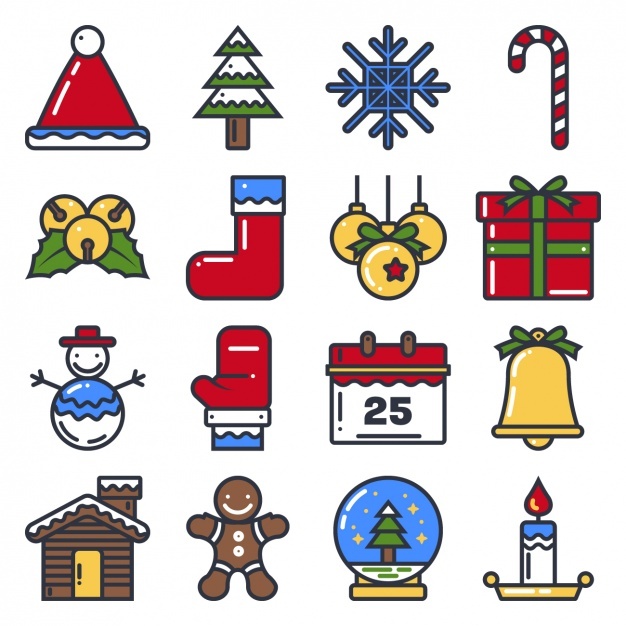 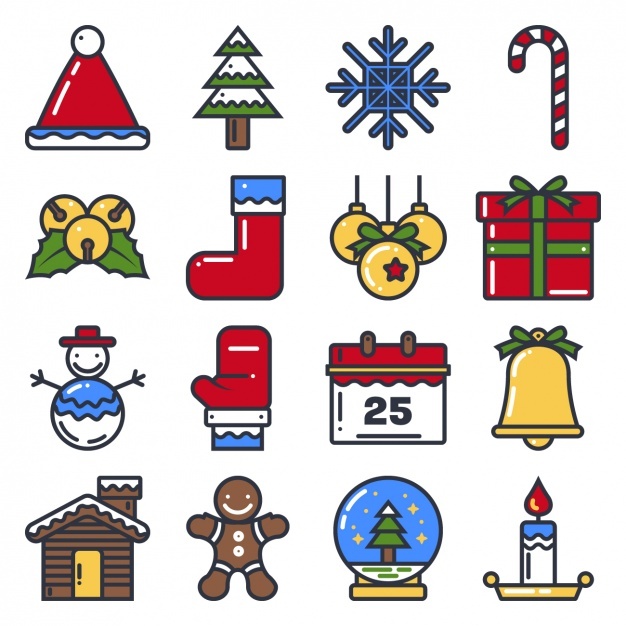 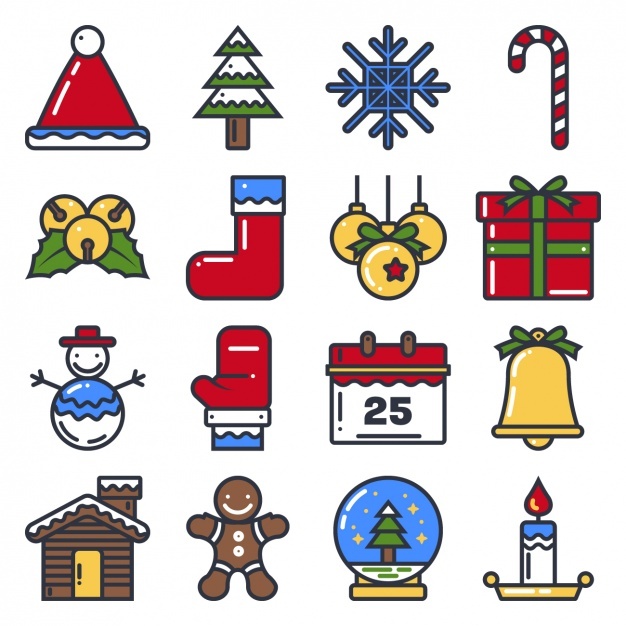 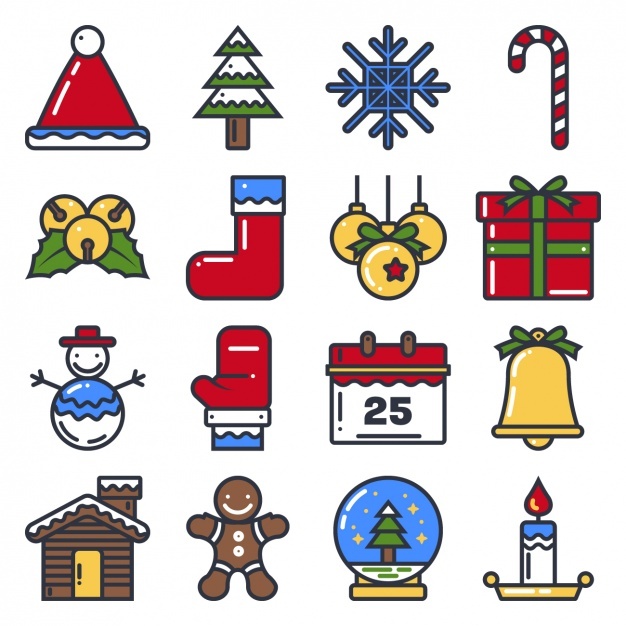 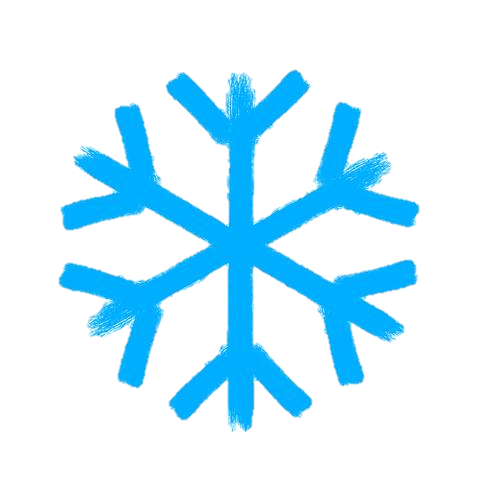 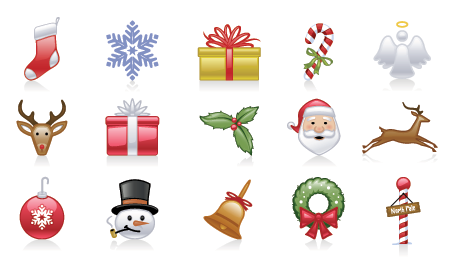 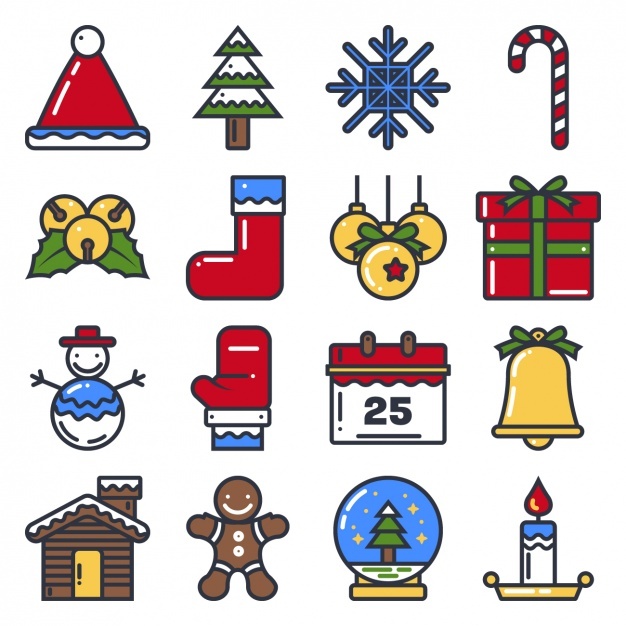 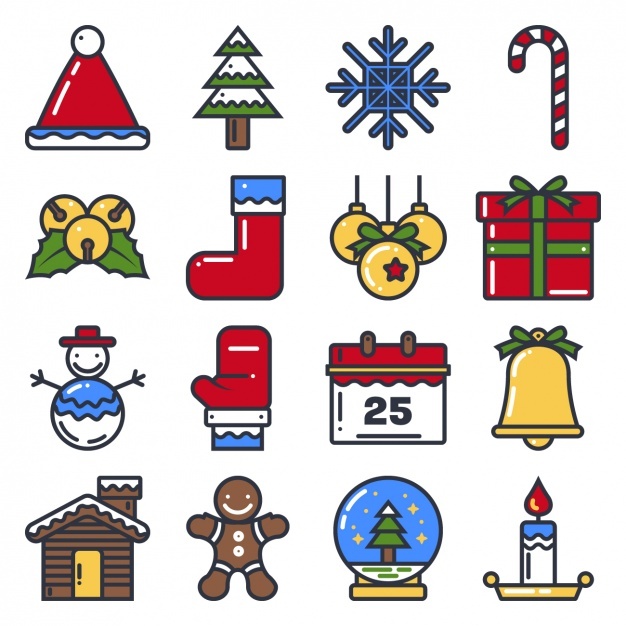 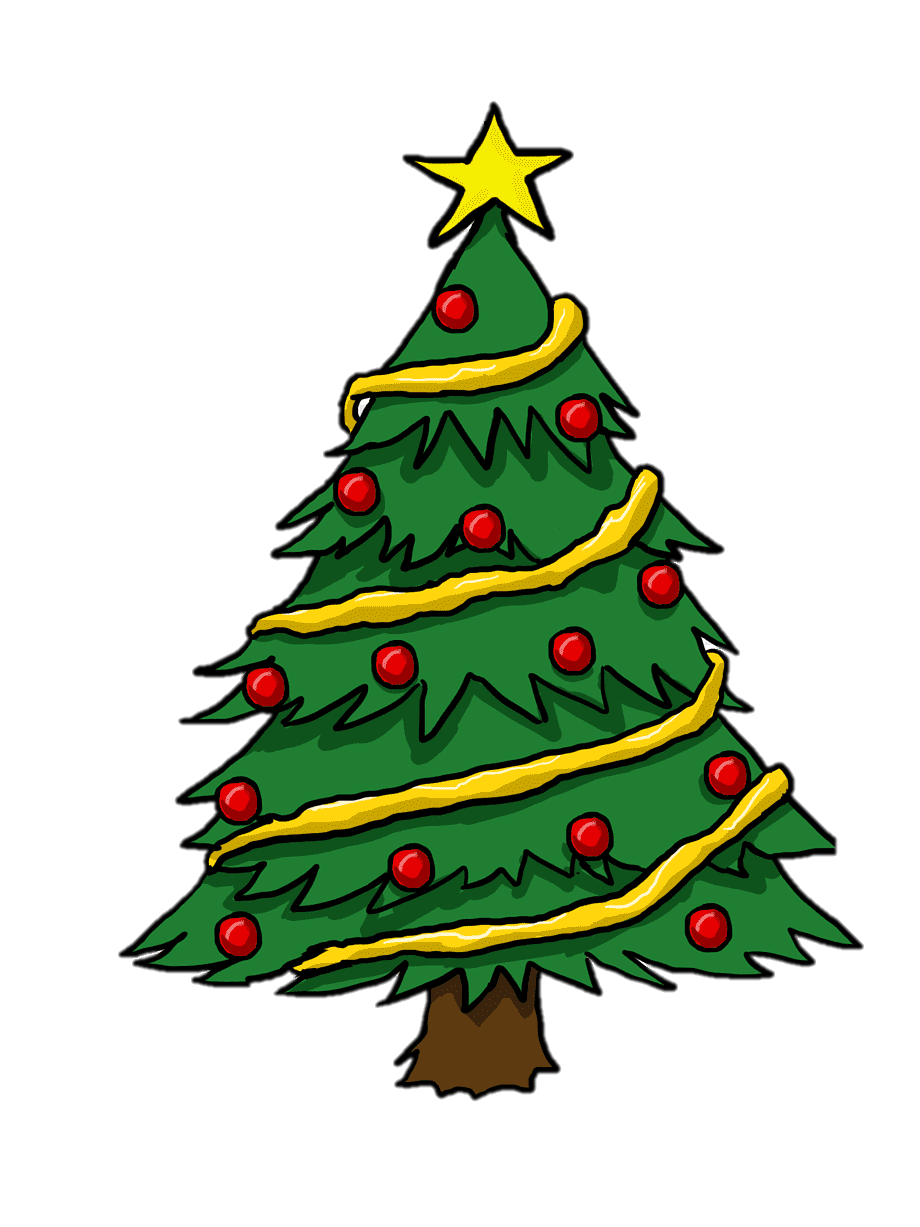 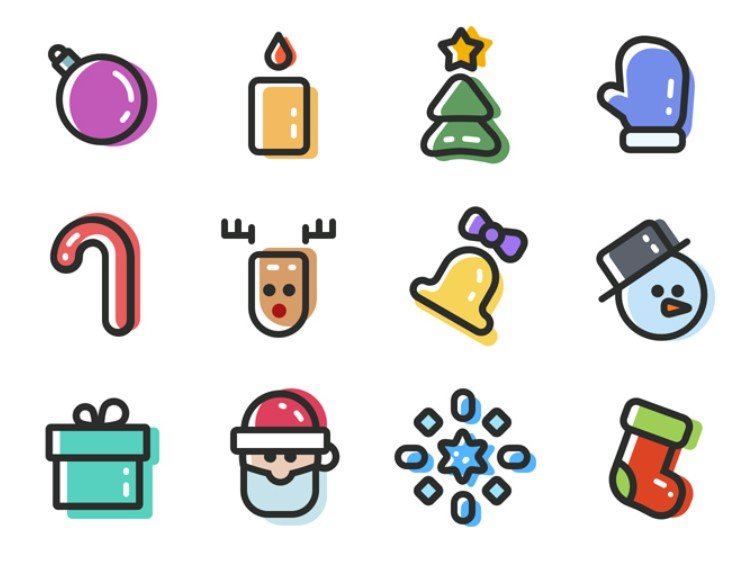 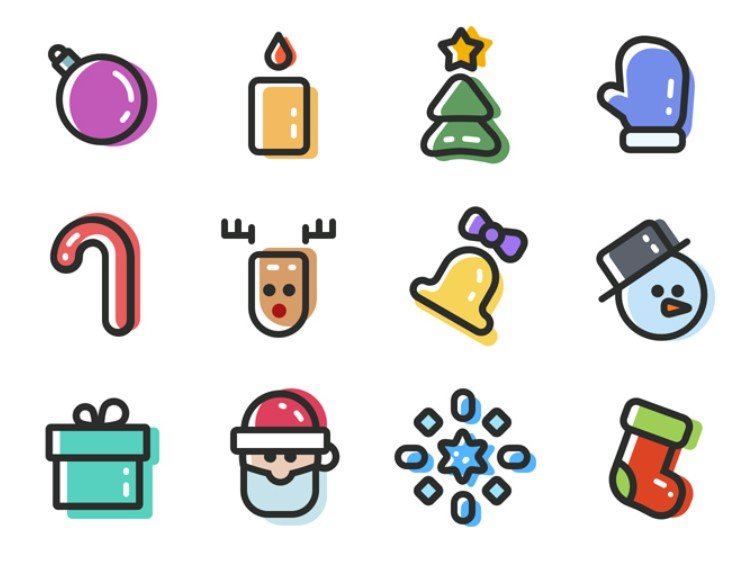 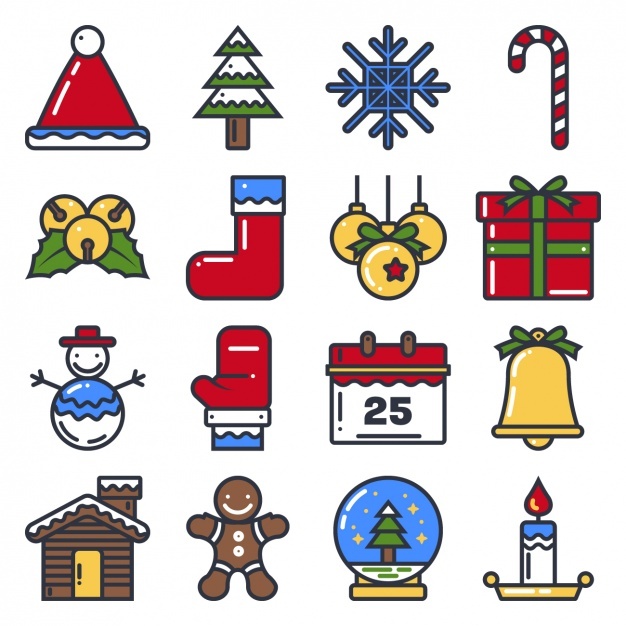 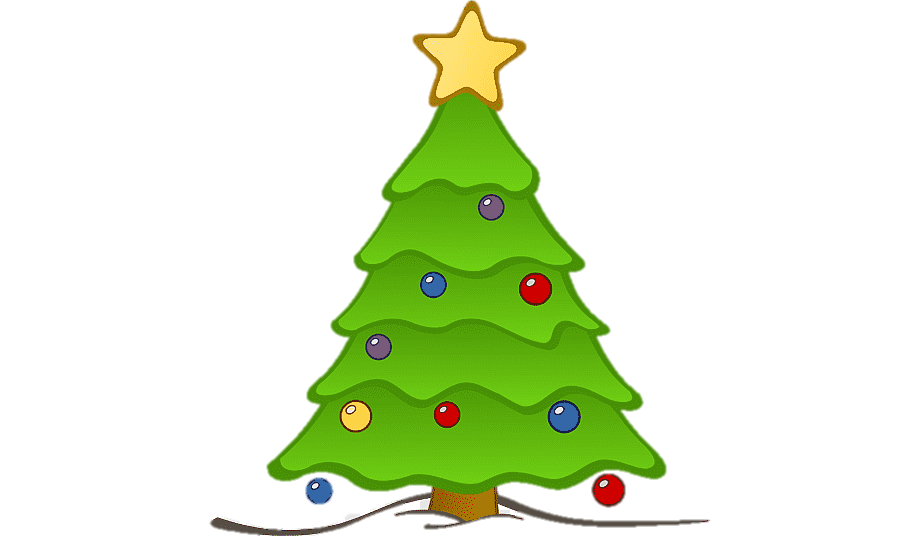 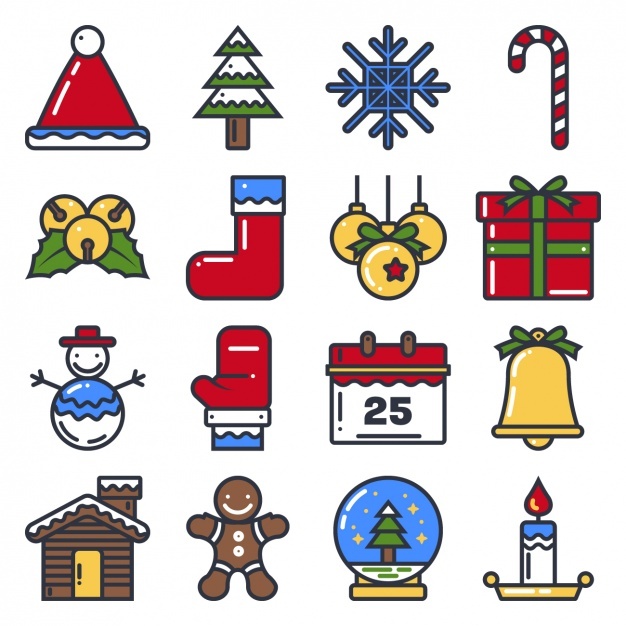 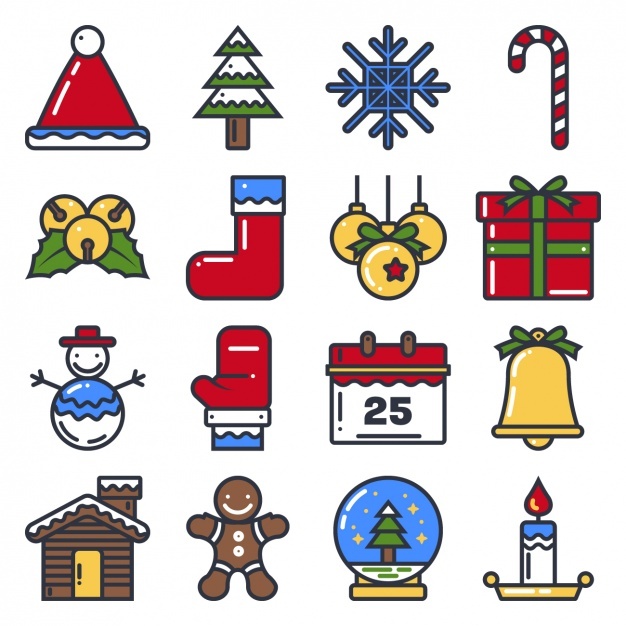 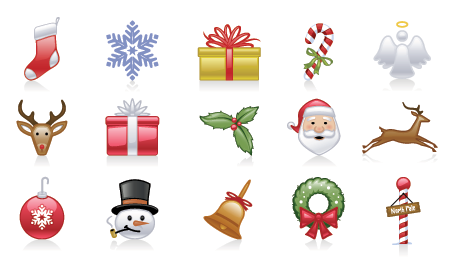 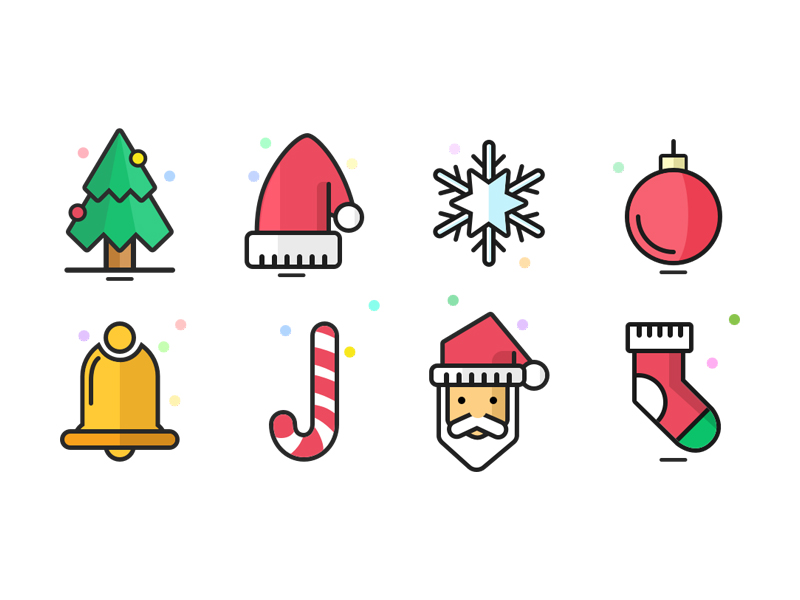 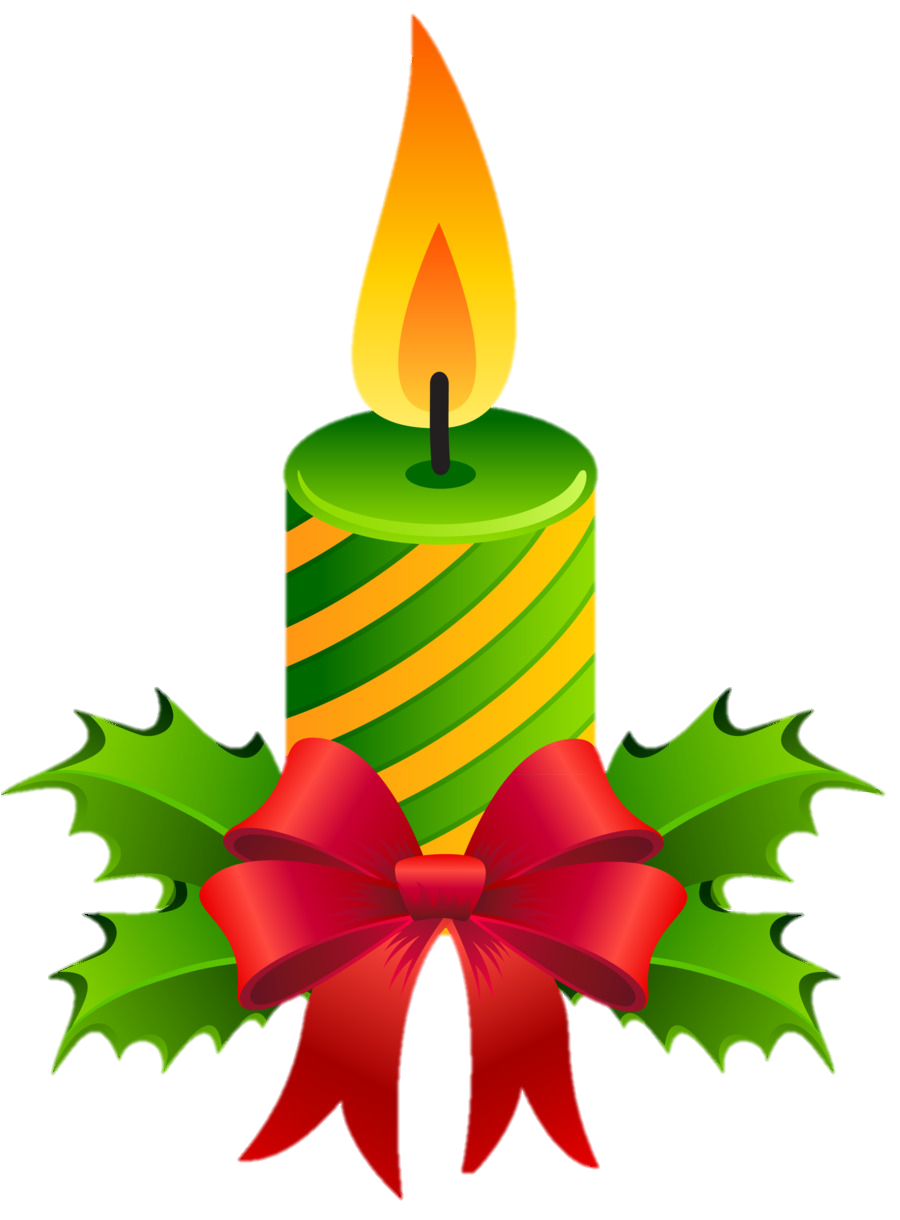 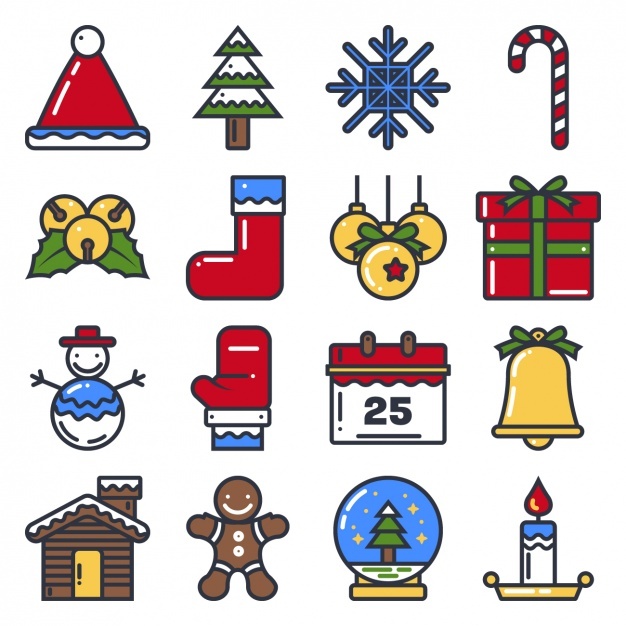 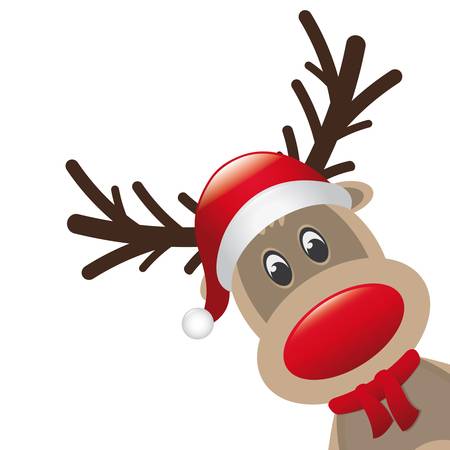 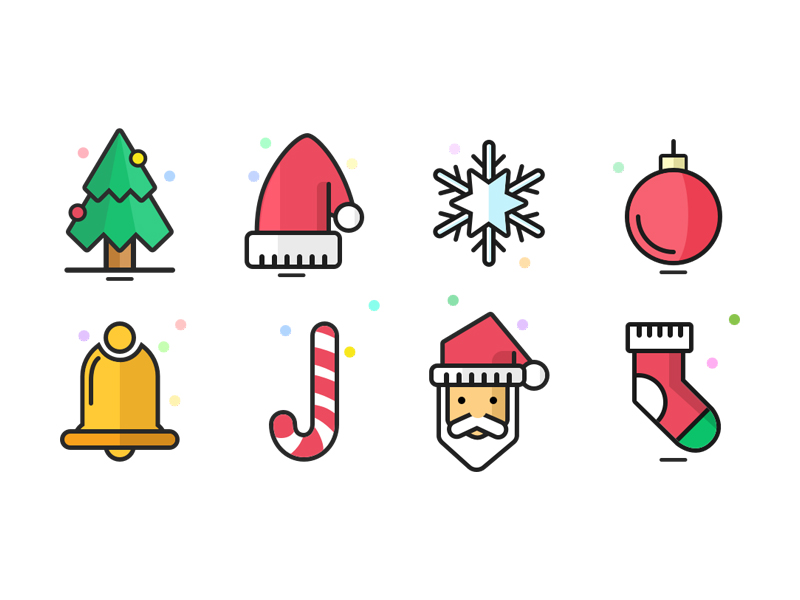 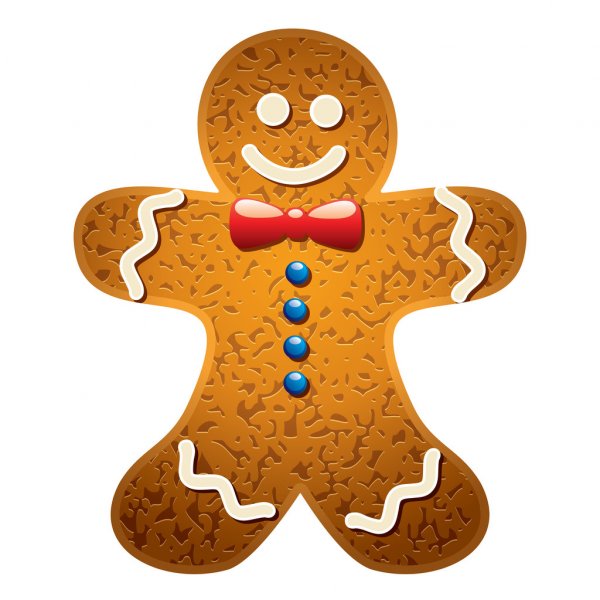 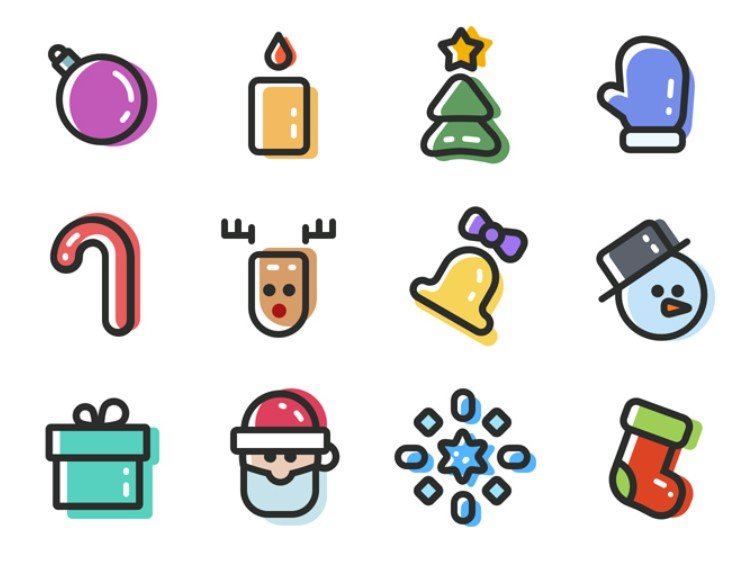 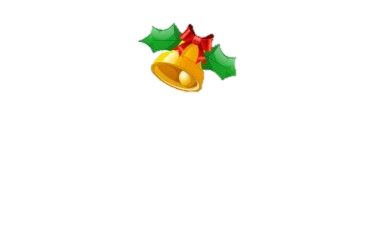 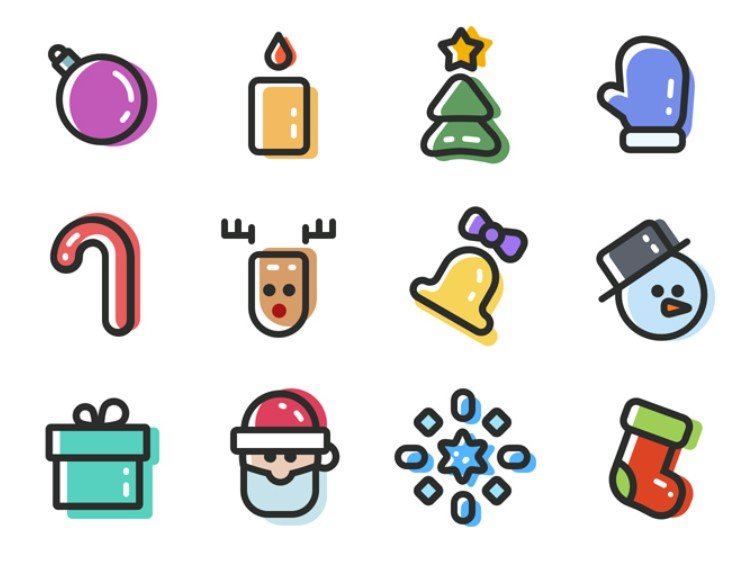 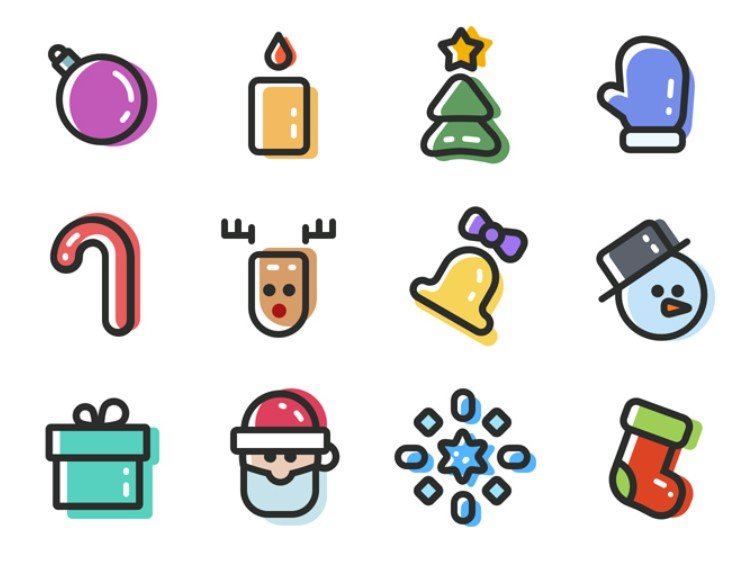 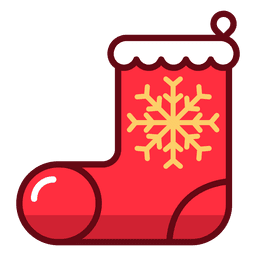 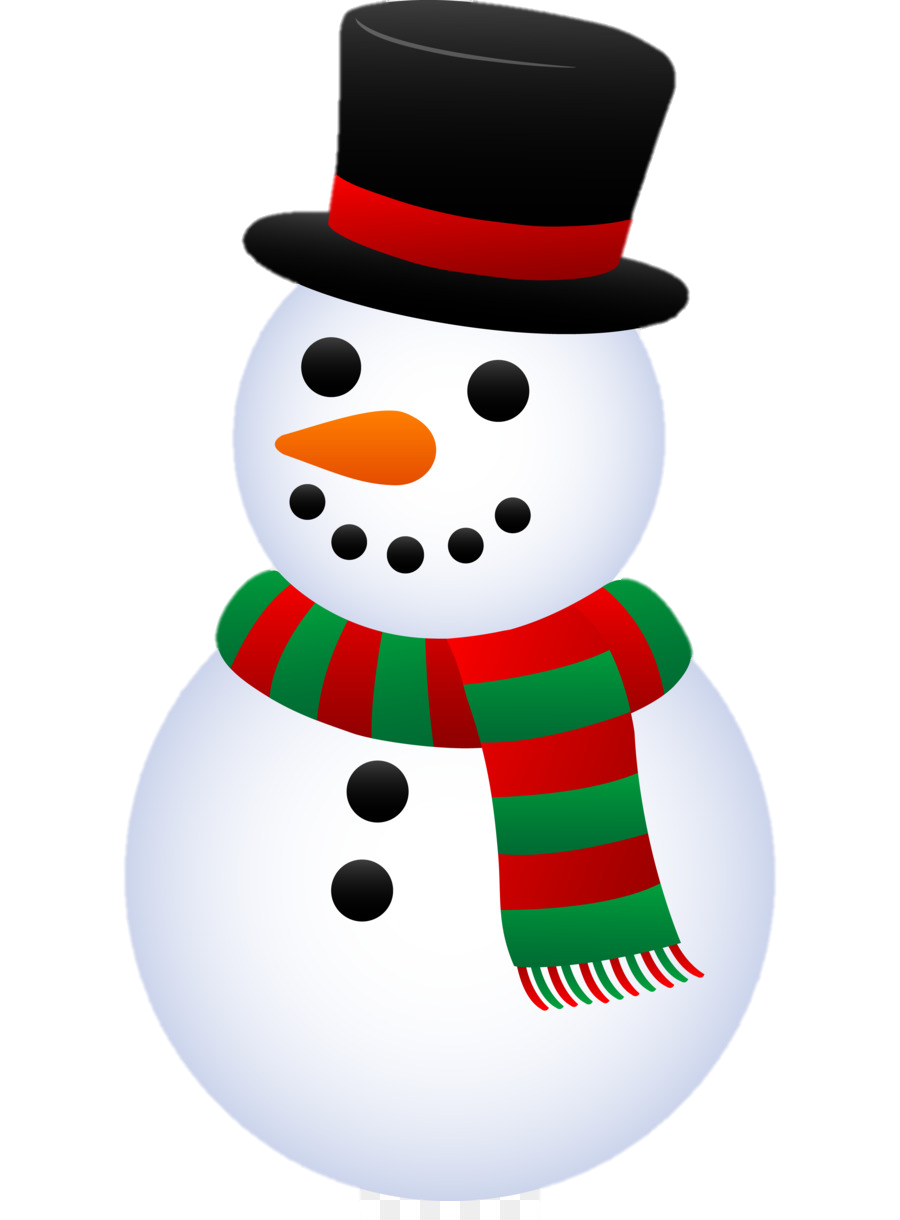 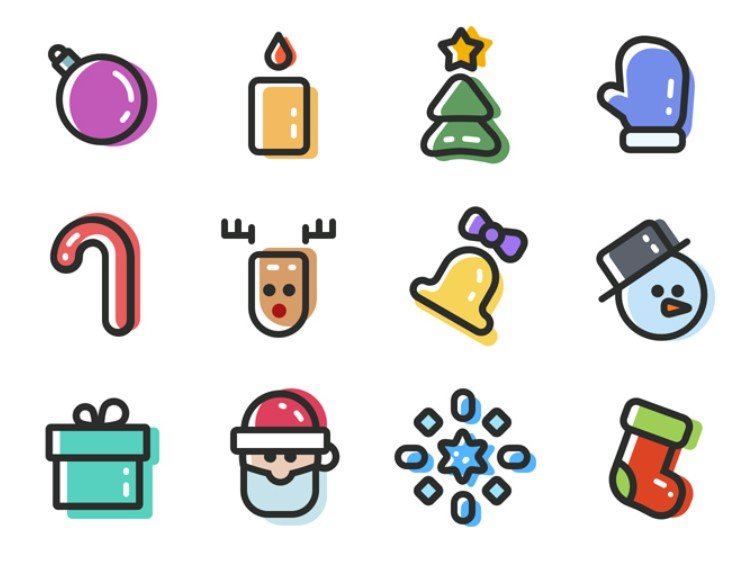 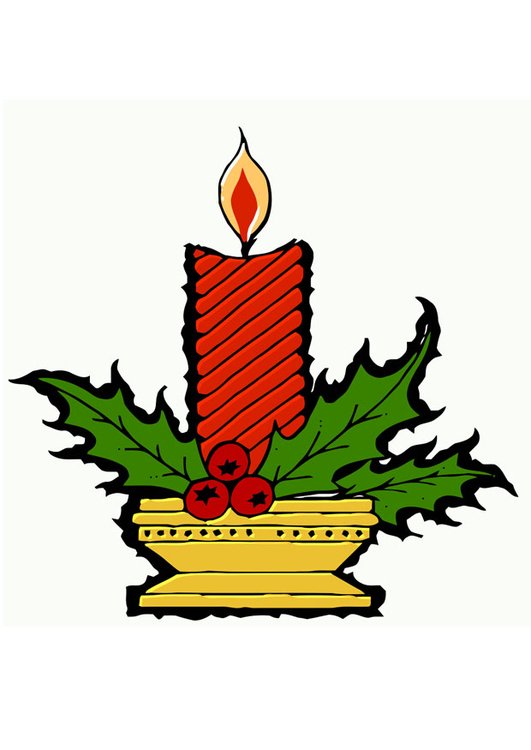 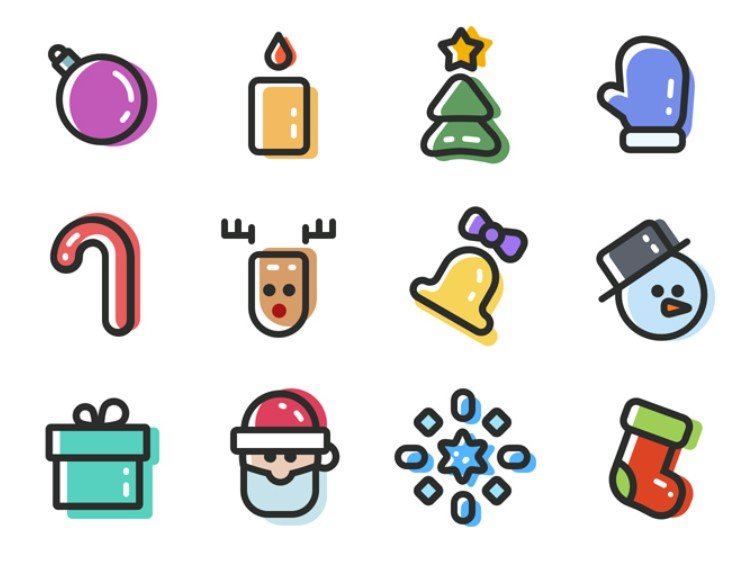 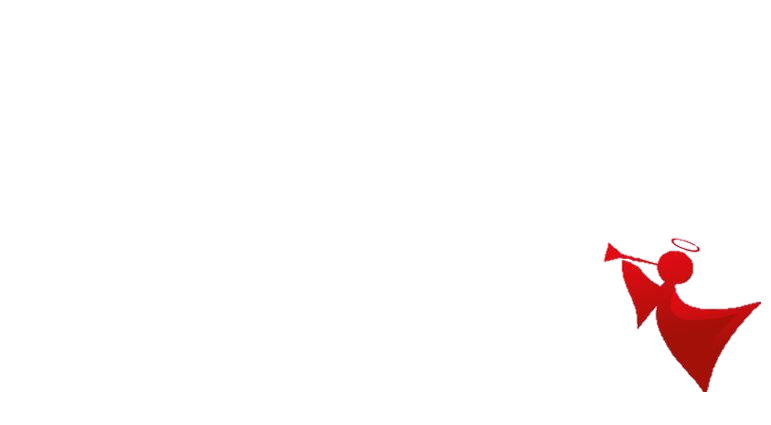 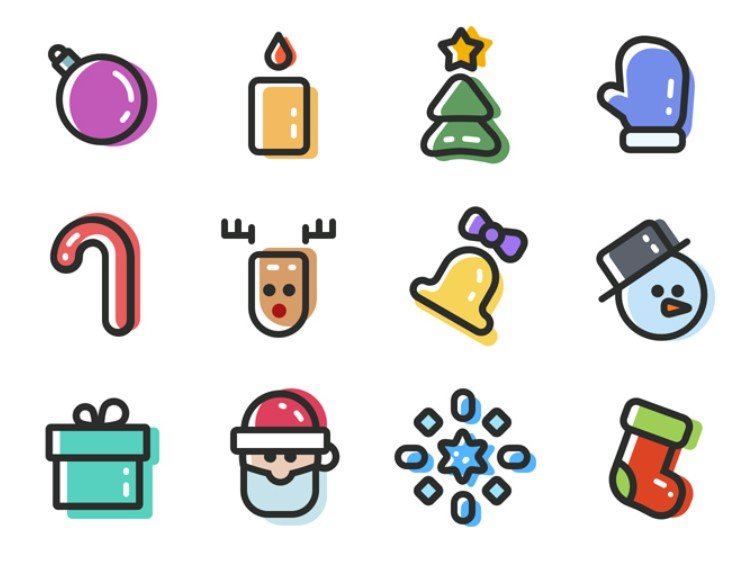 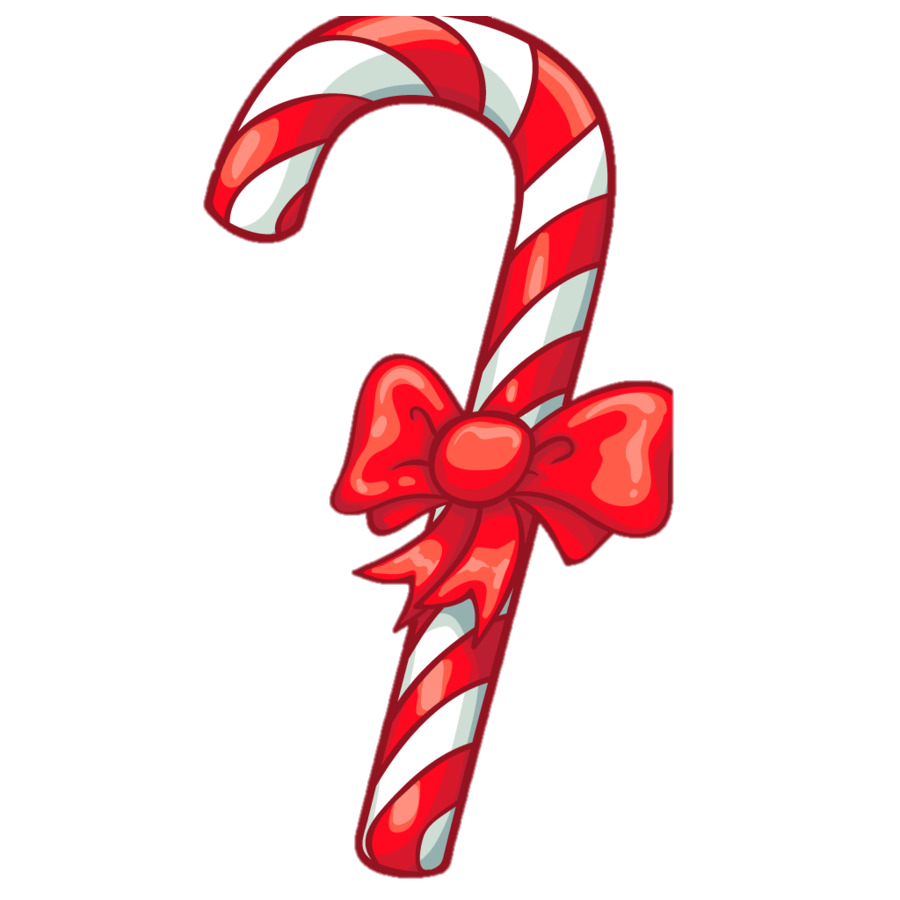 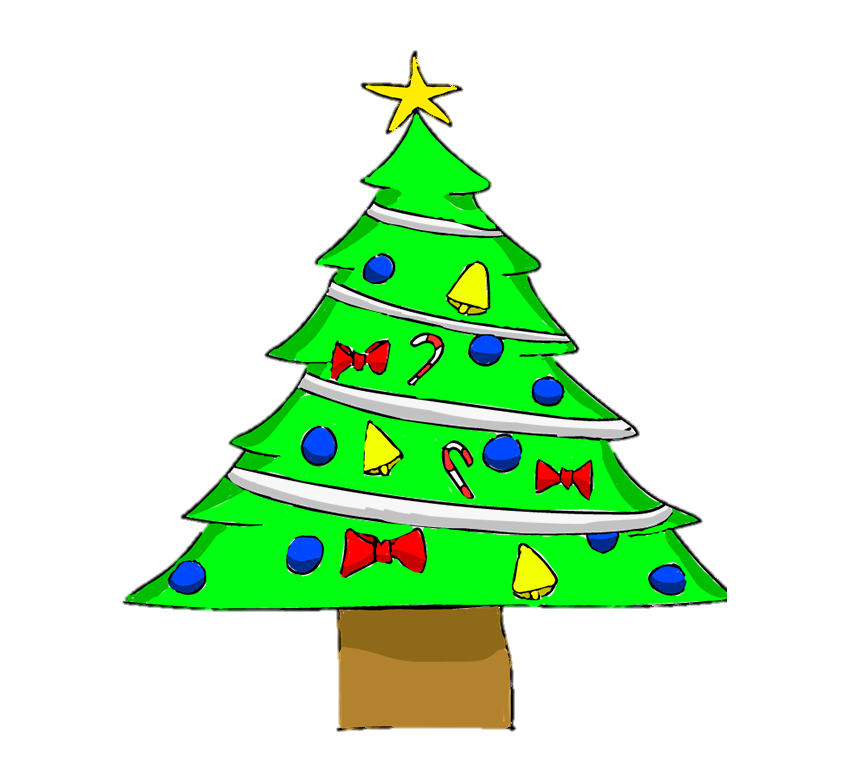 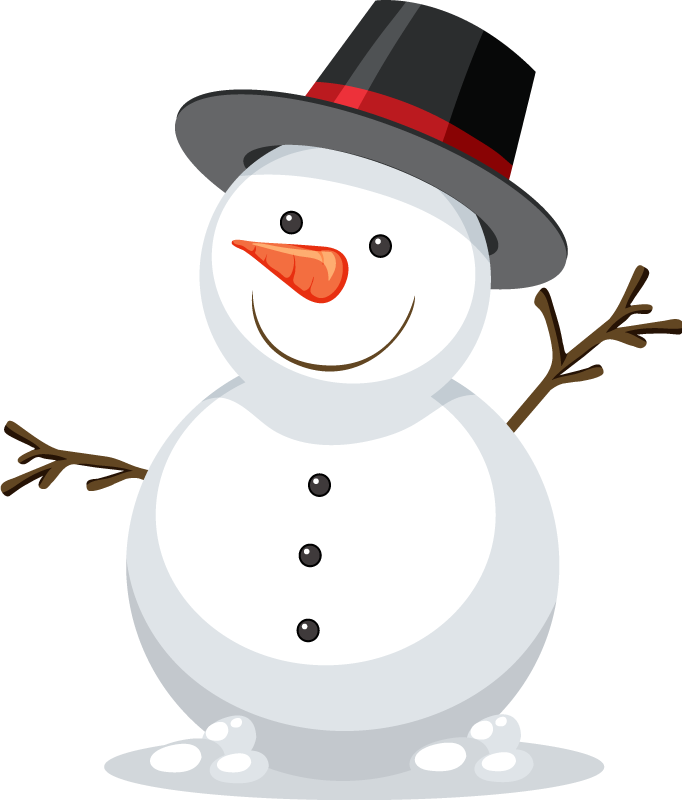 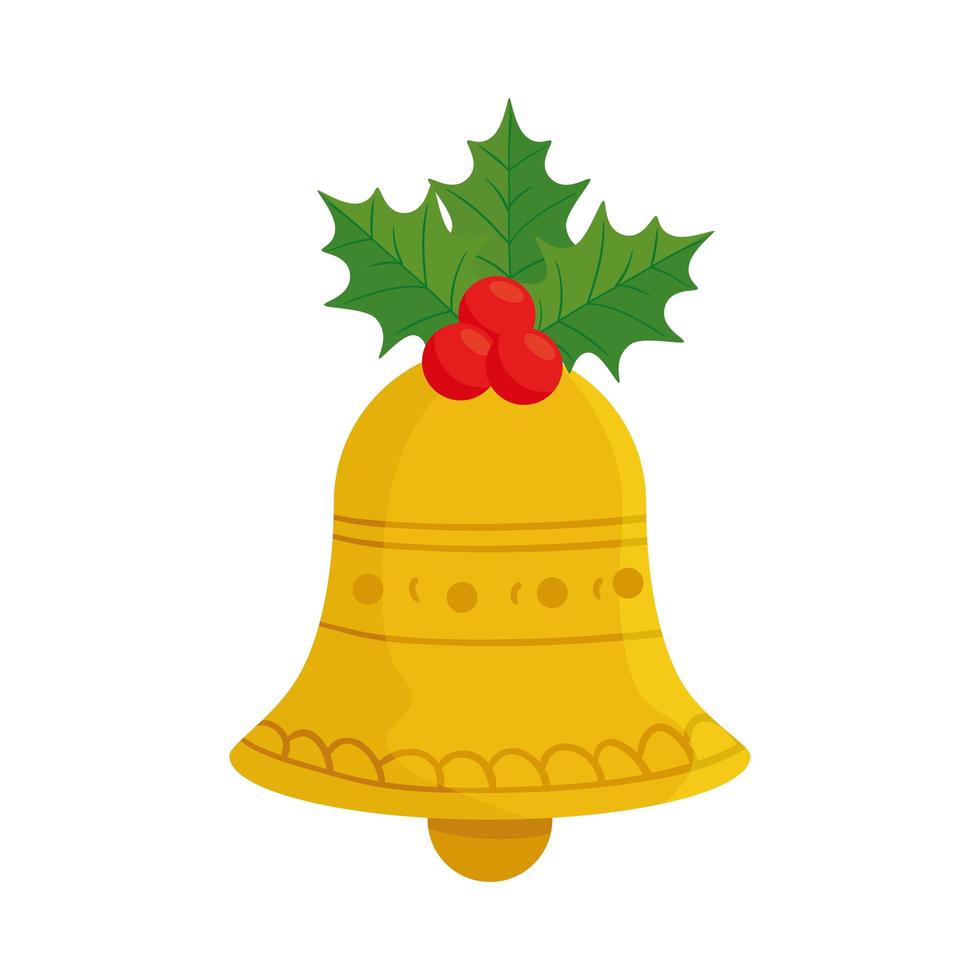 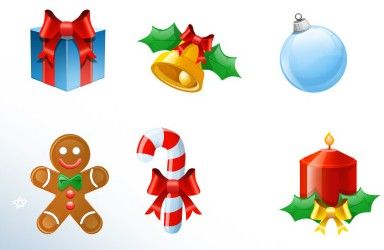 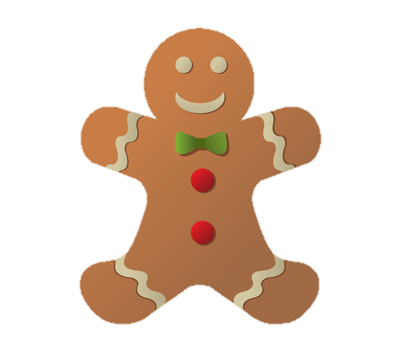 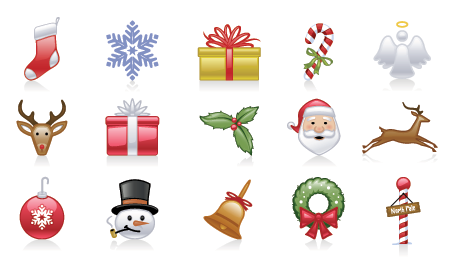 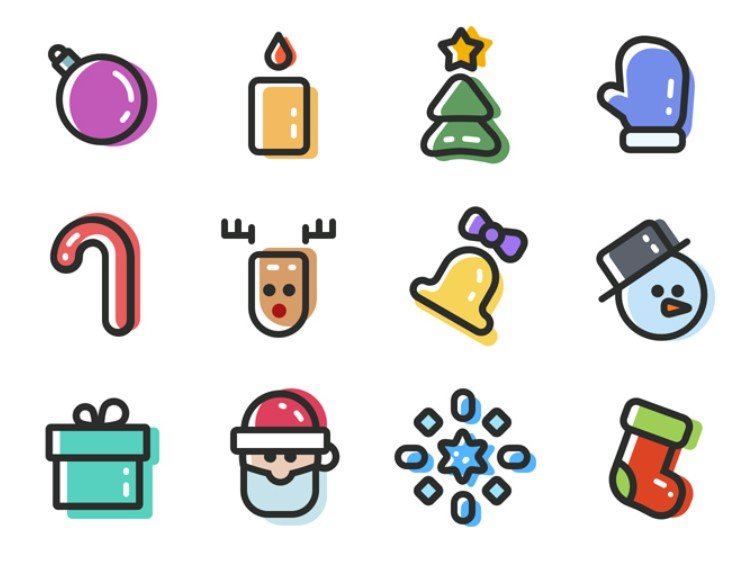 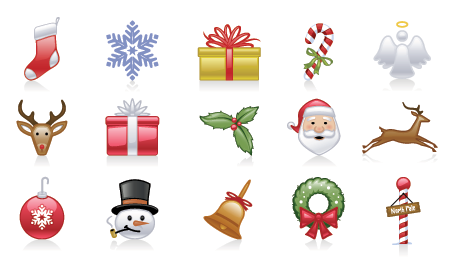 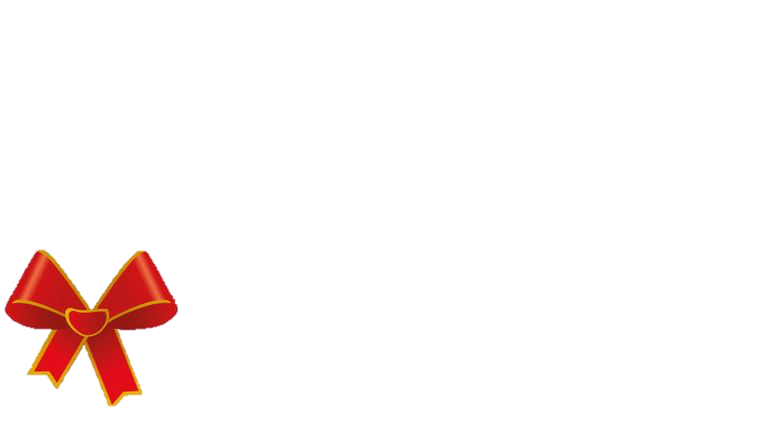 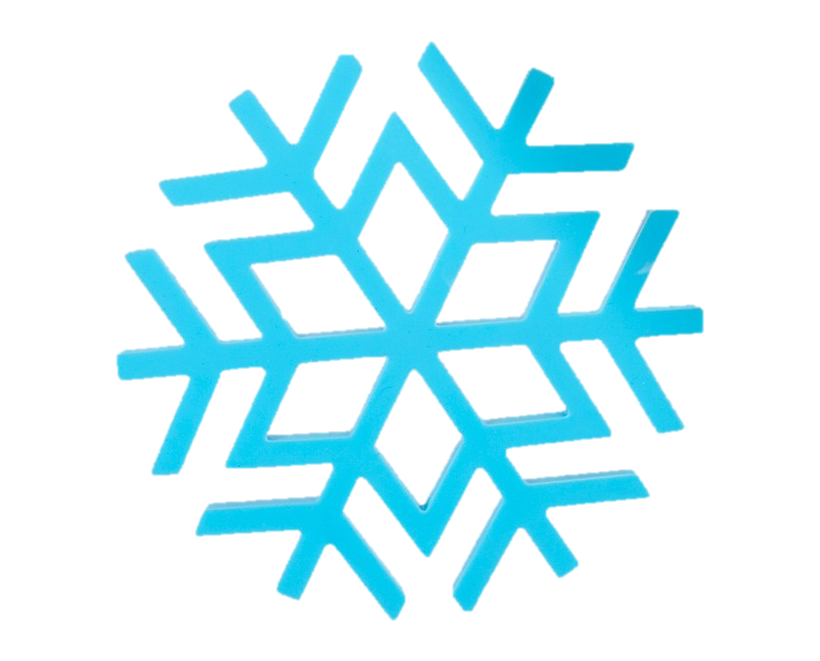 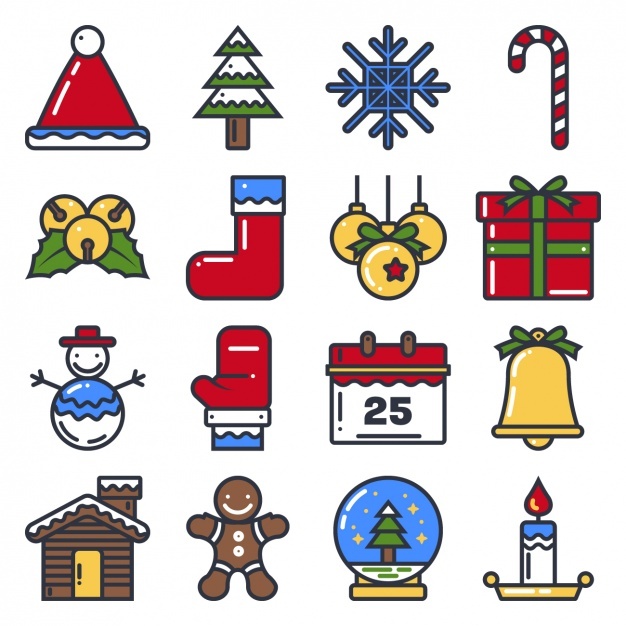 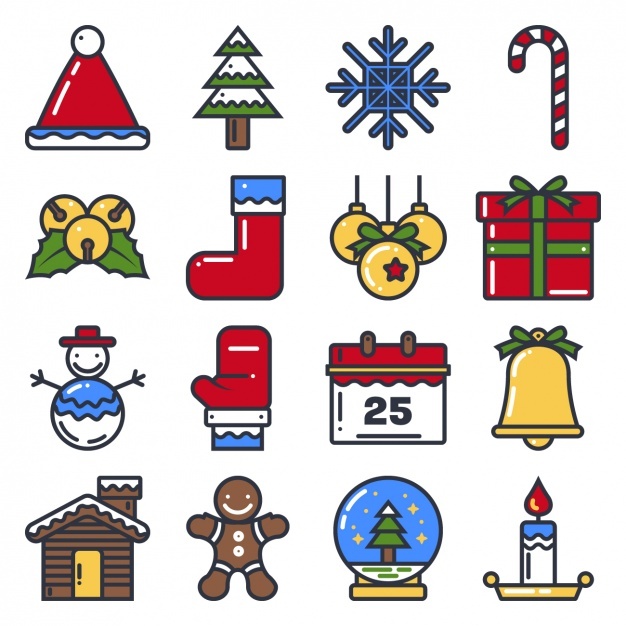 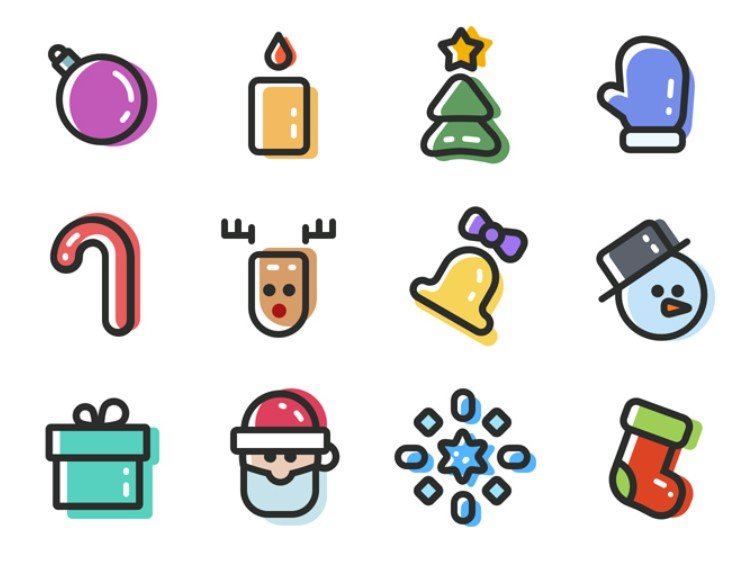 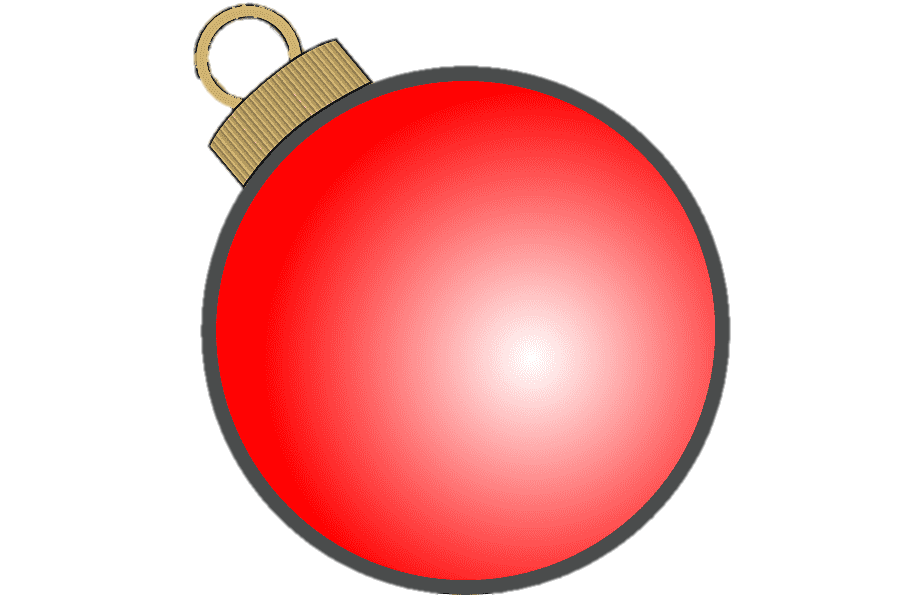 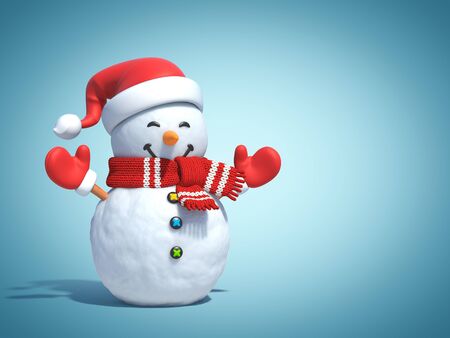 Presta atención a la siguiente imagen.
Tienes 5 segundos para recordarla.
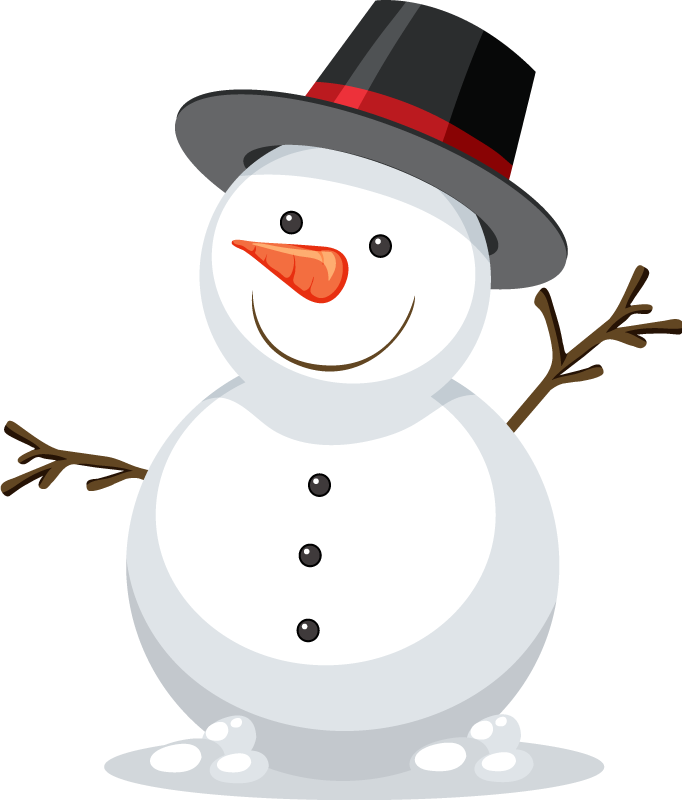 Siguiente
1   2    3   4   5   6   7    8   9	 10  11   12
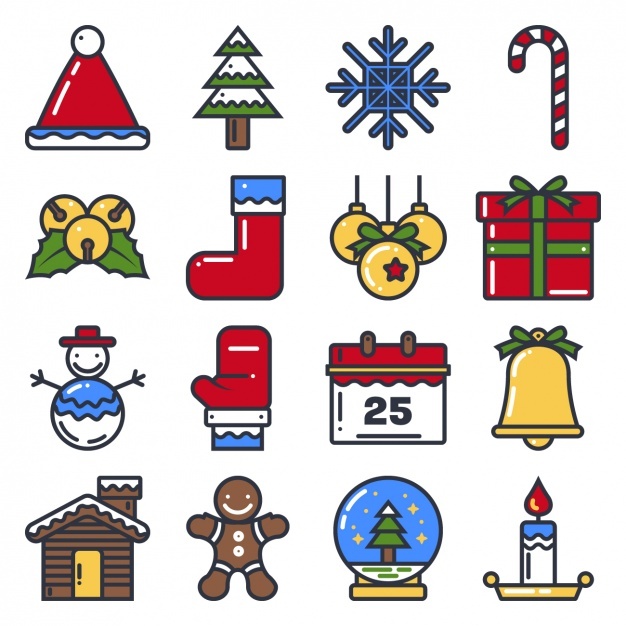 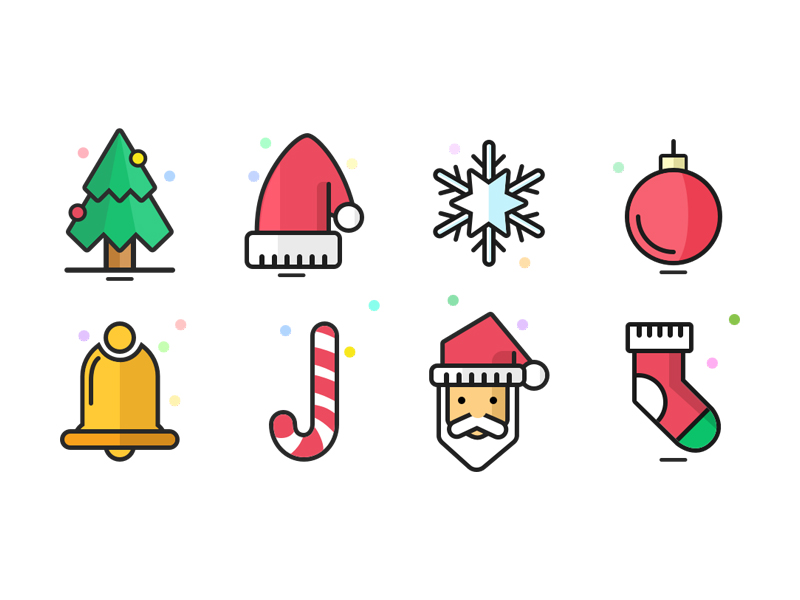 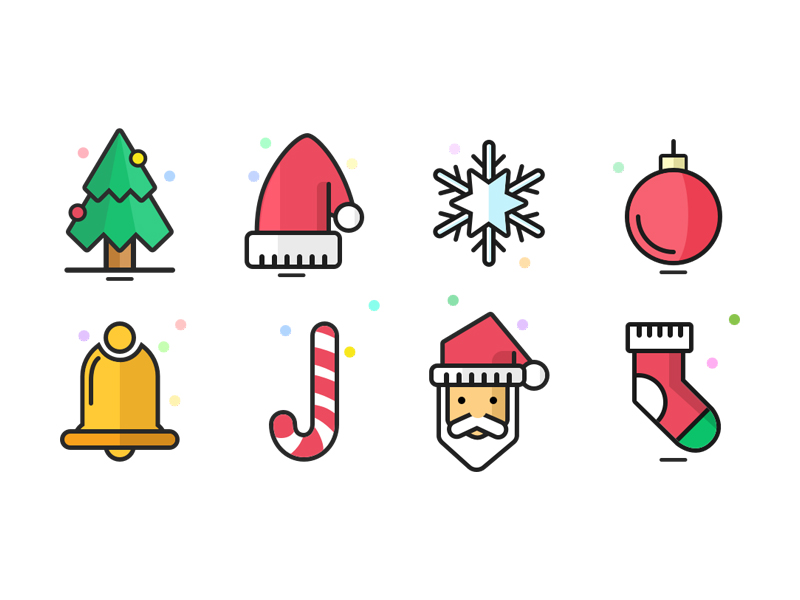 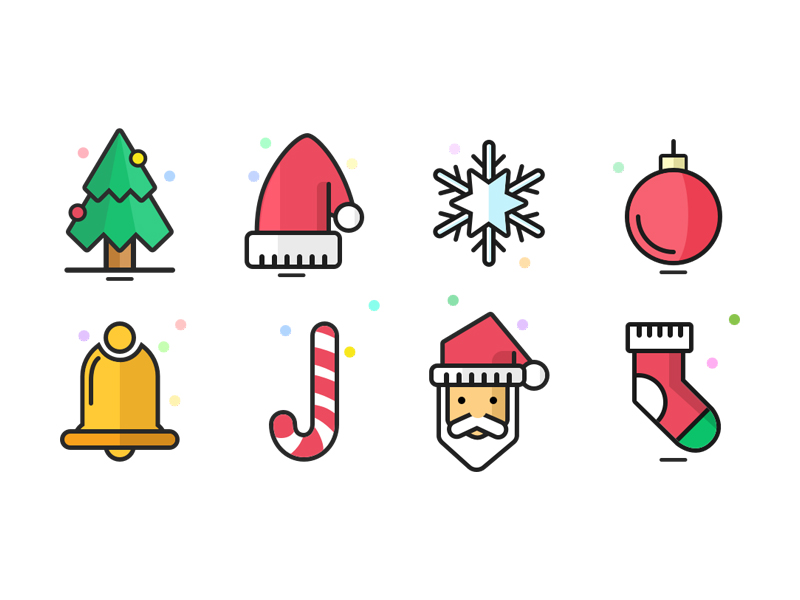 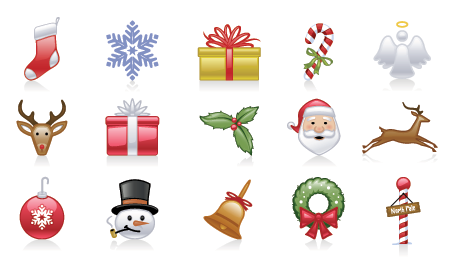 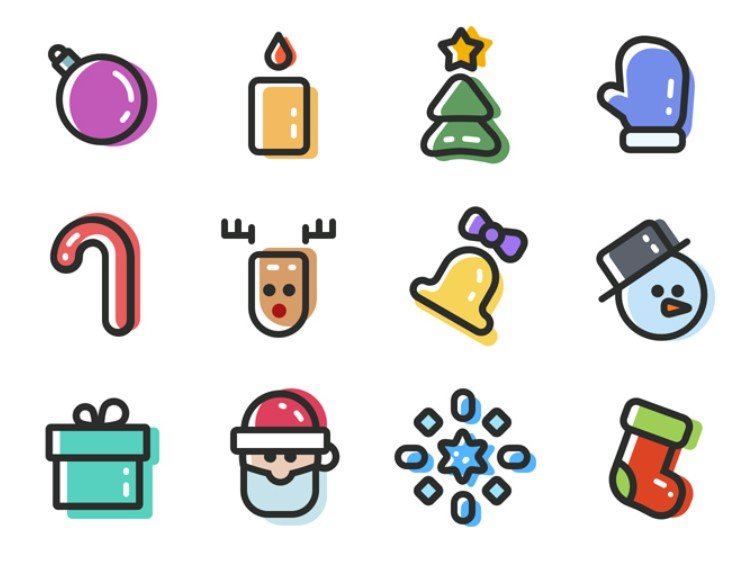 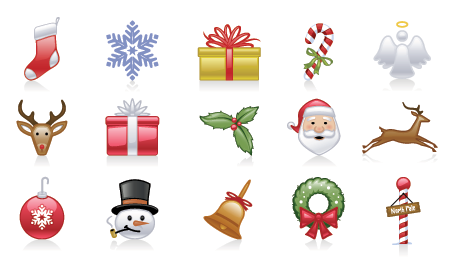 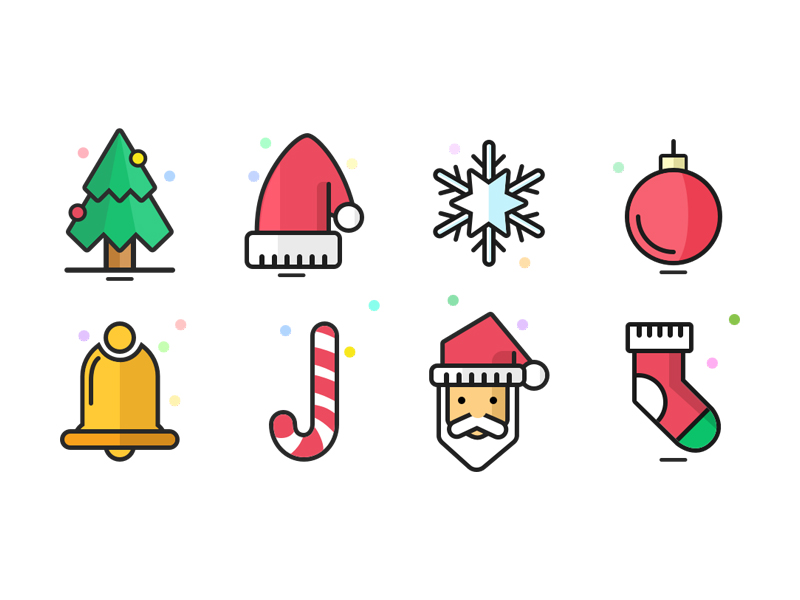 A

E

I

O

U

M
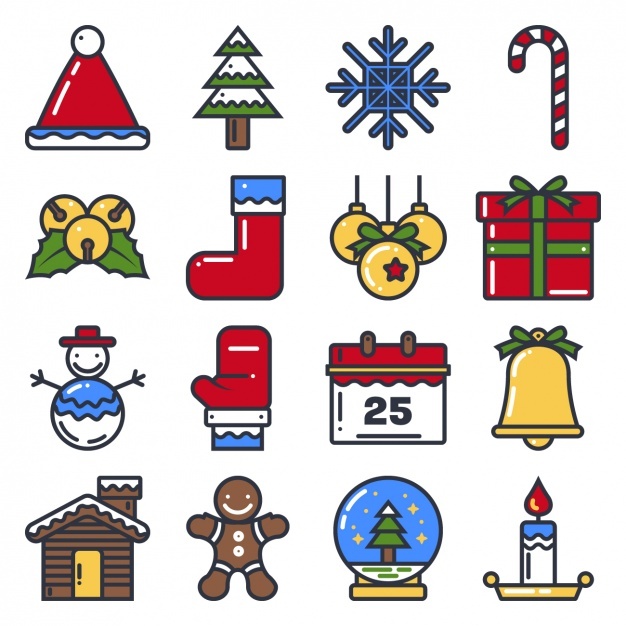 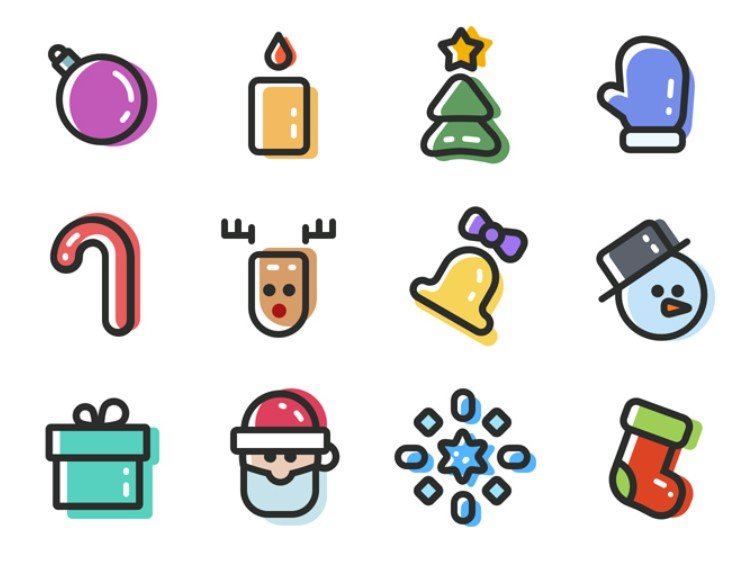 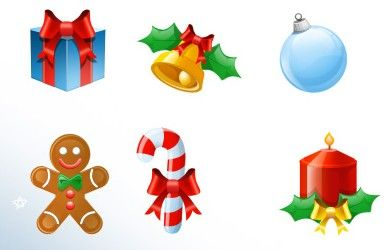 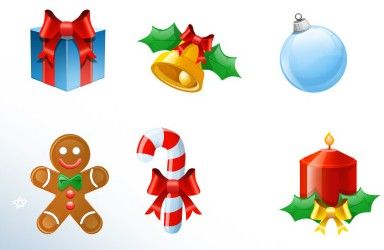 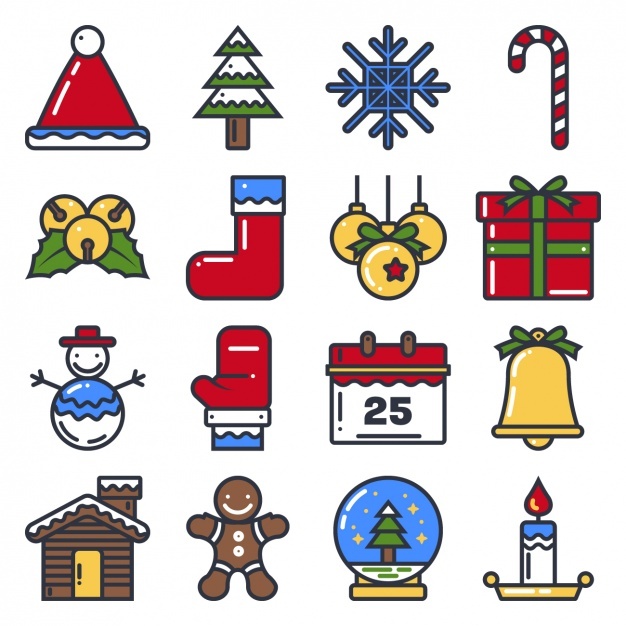 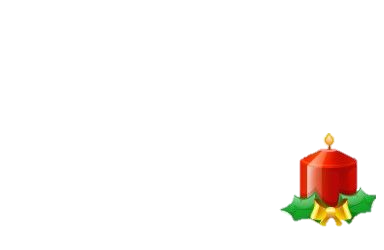 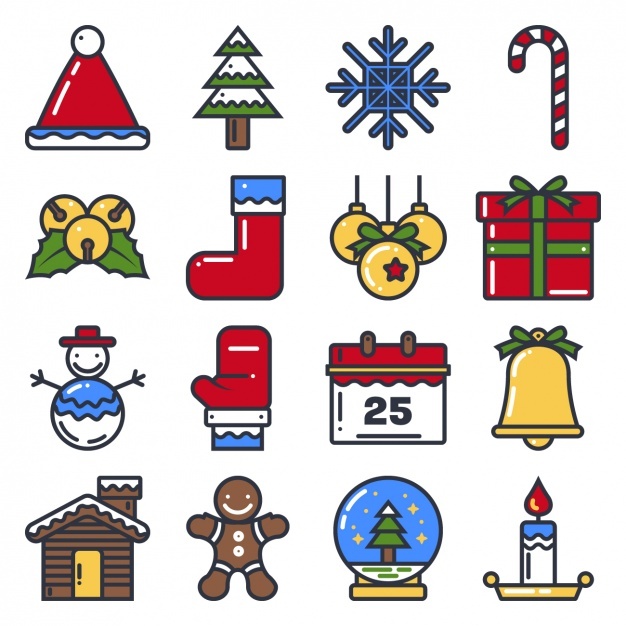 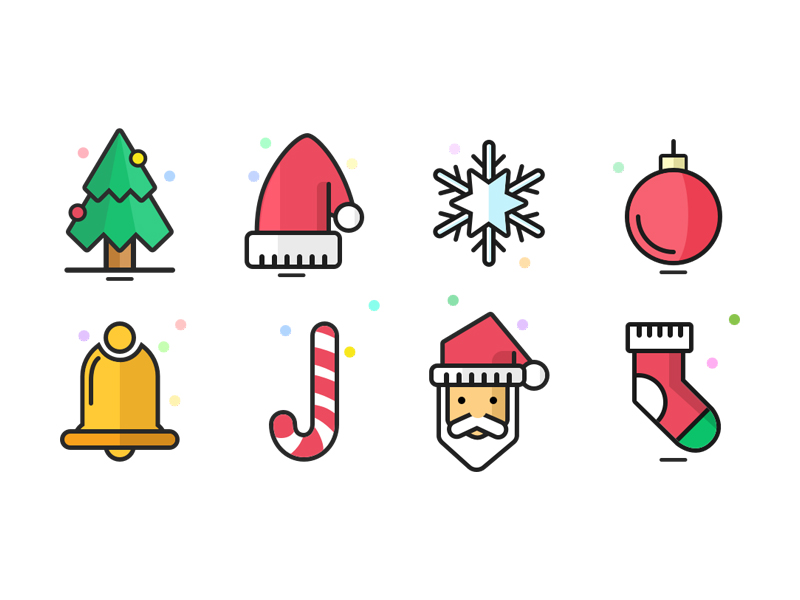 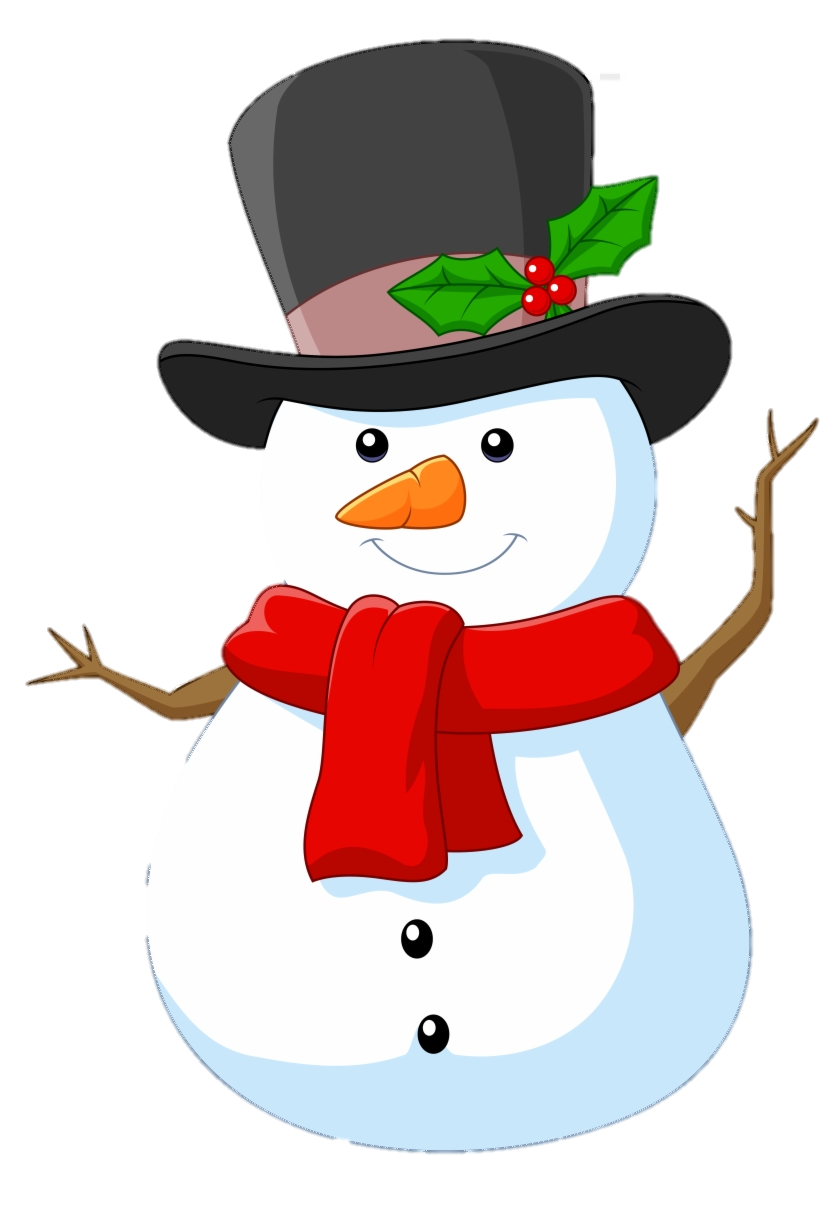 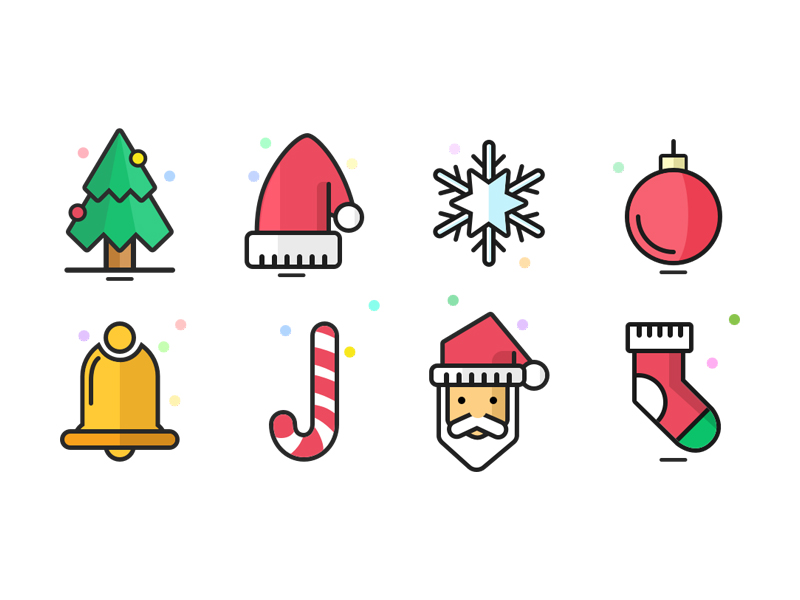 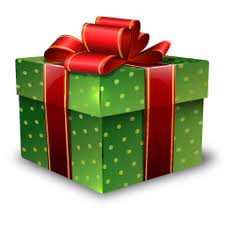 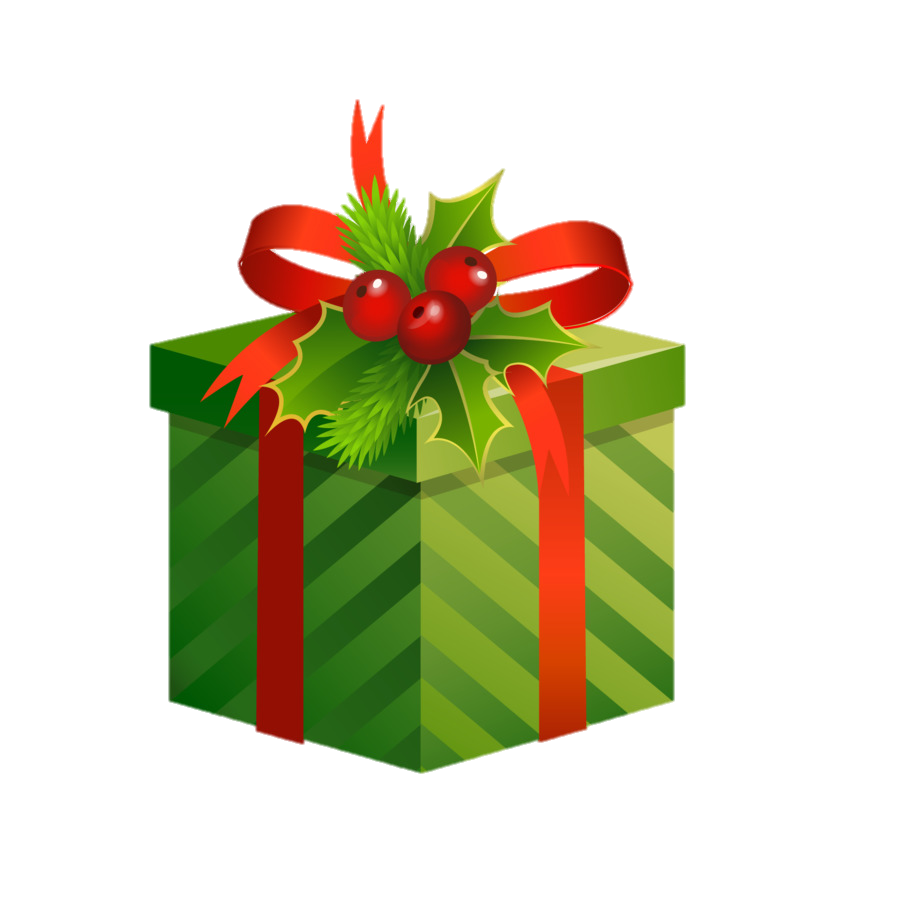 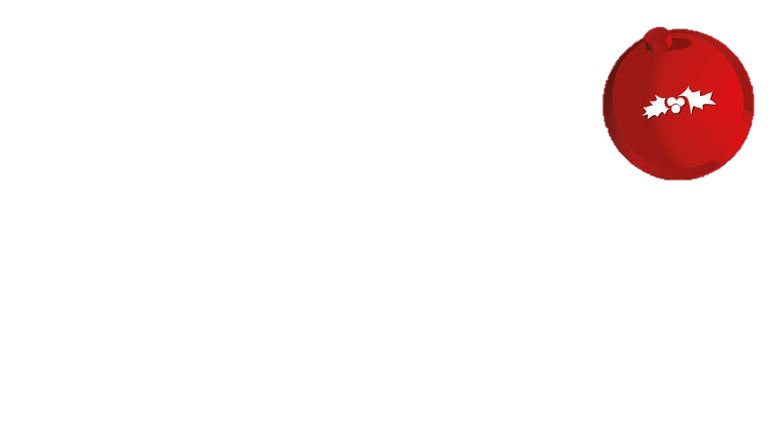 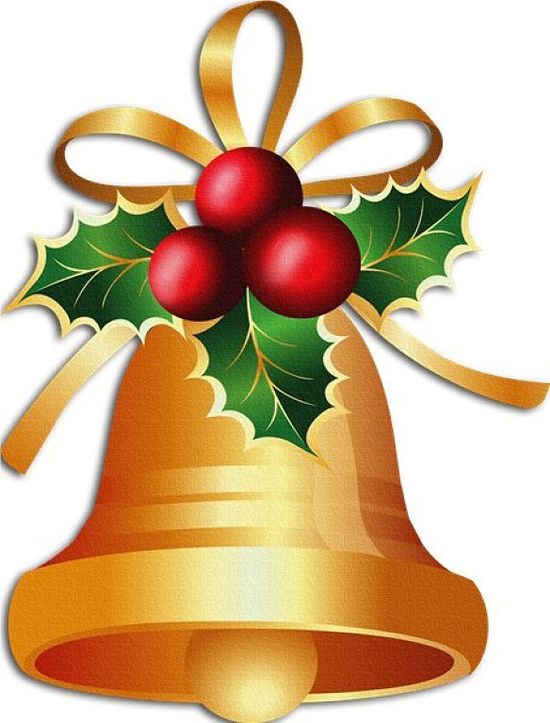 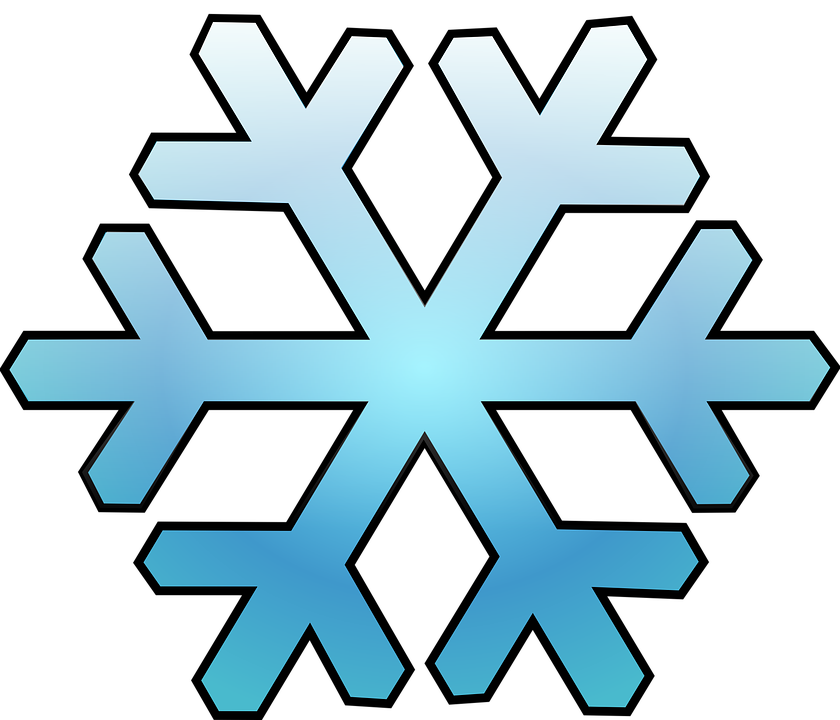 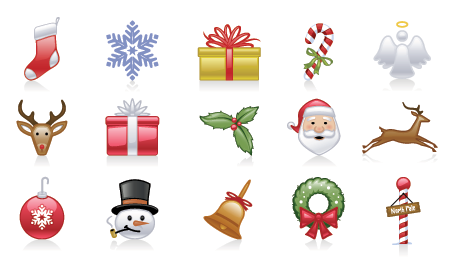 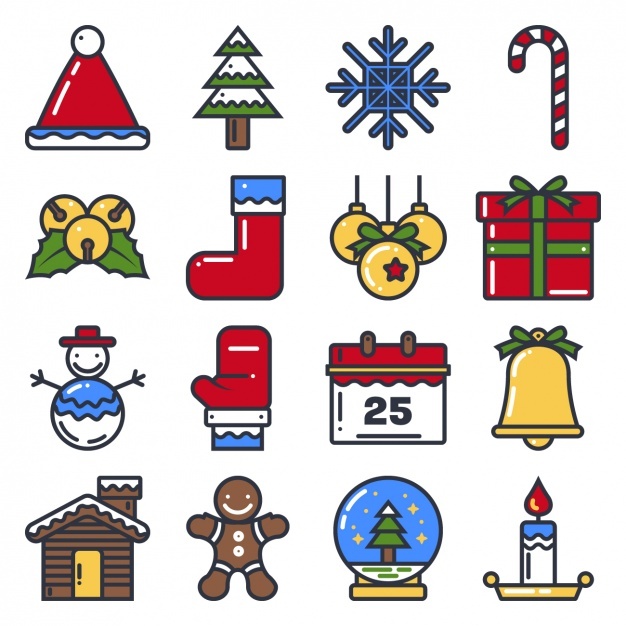 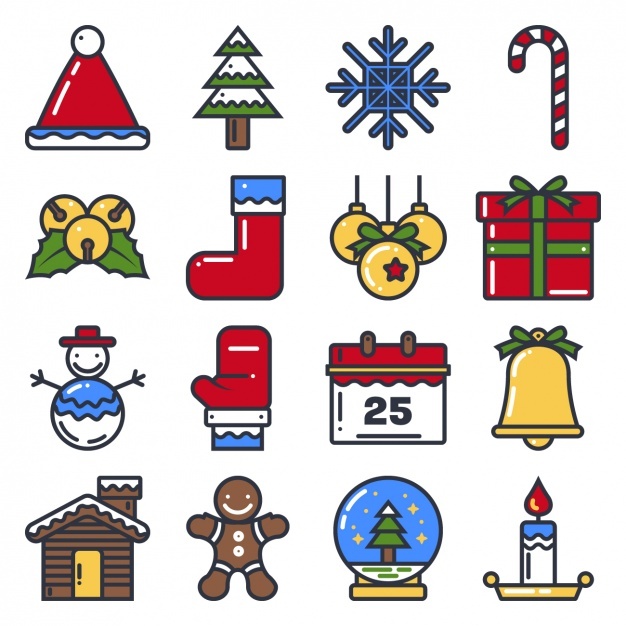 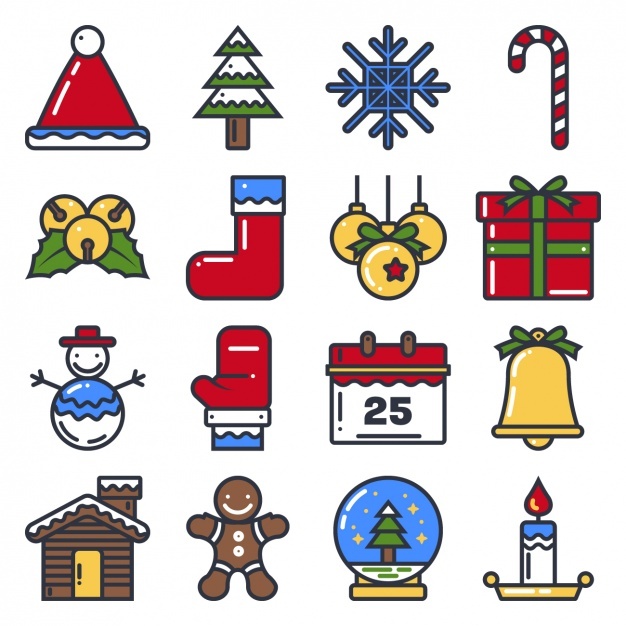 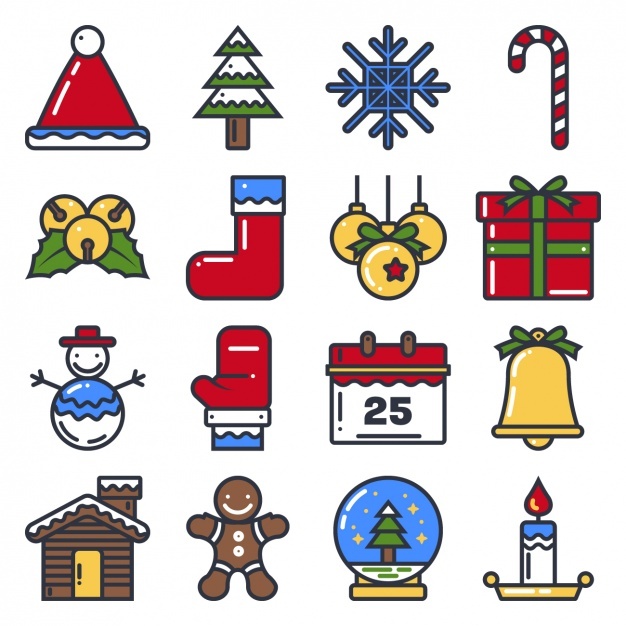 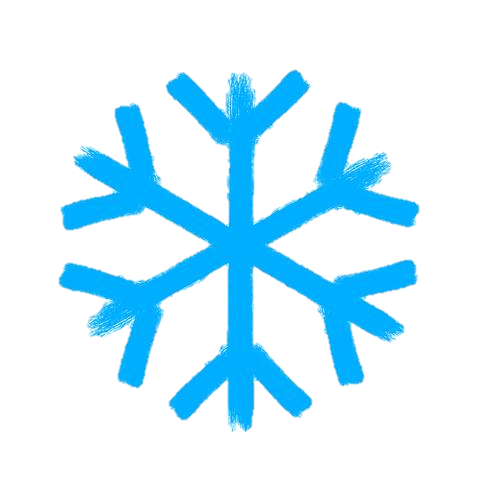 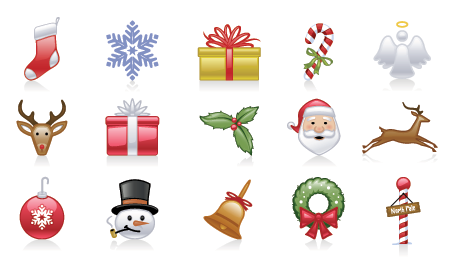 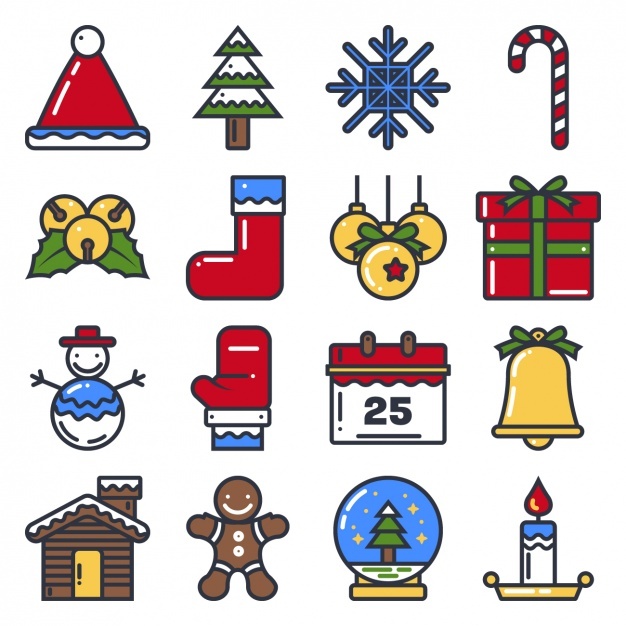 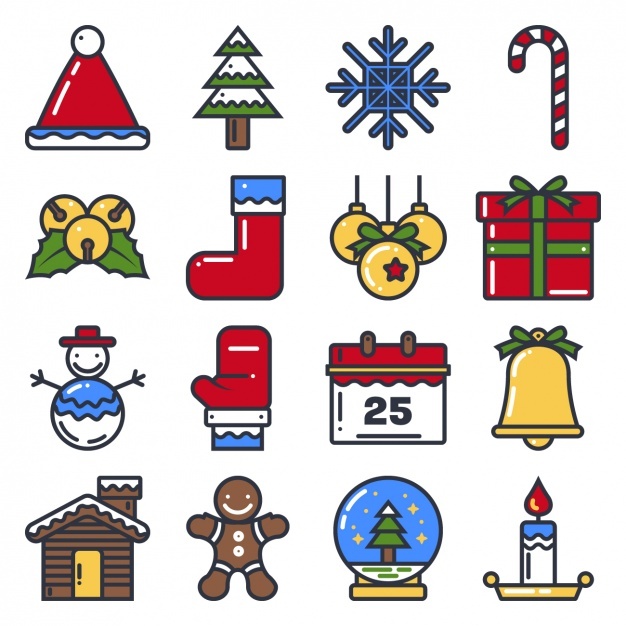 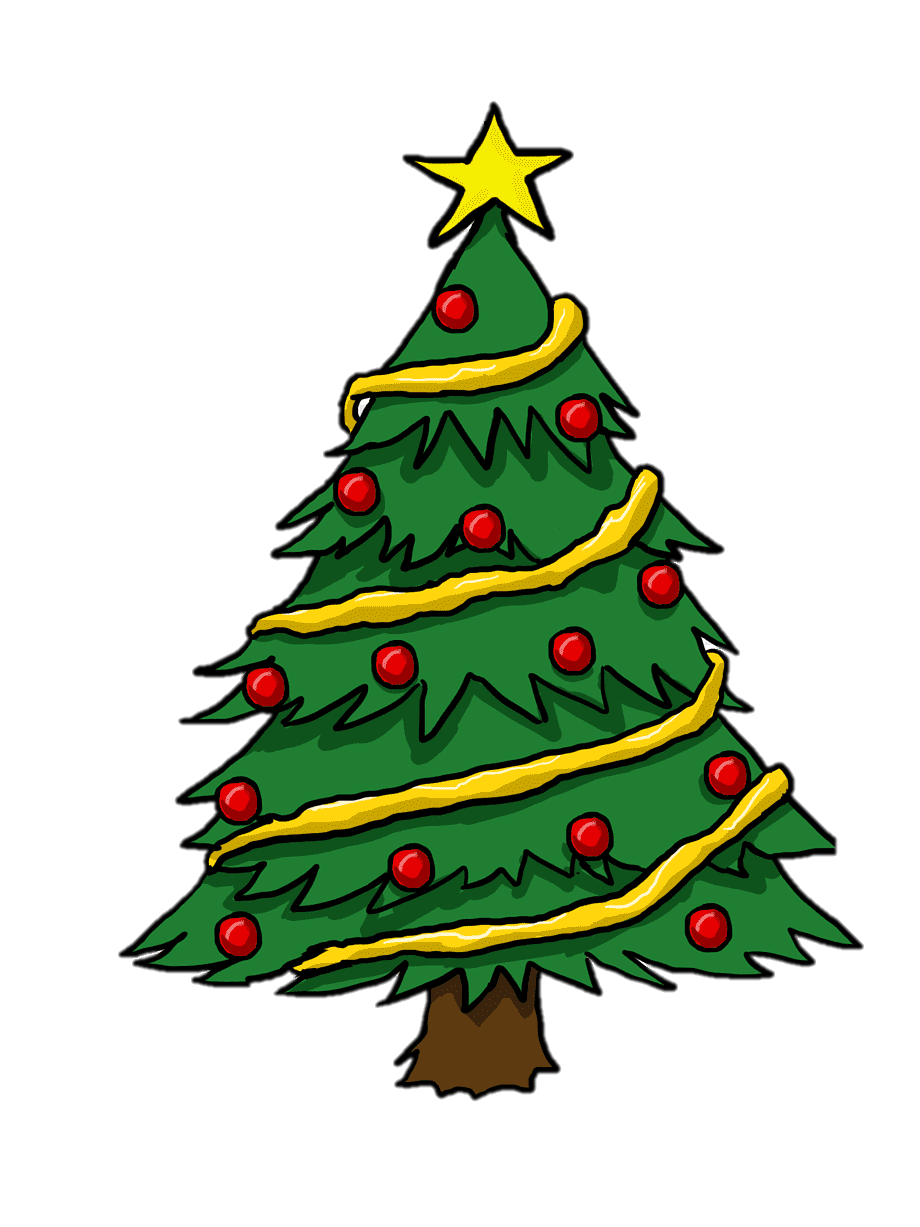 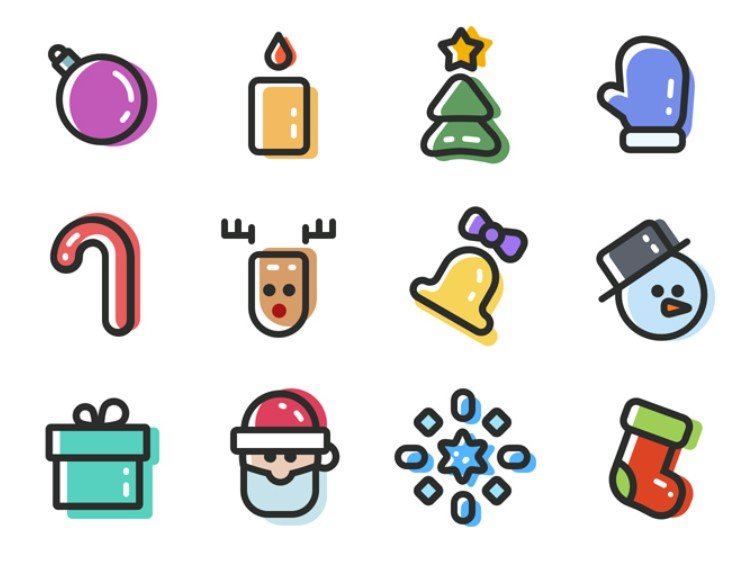 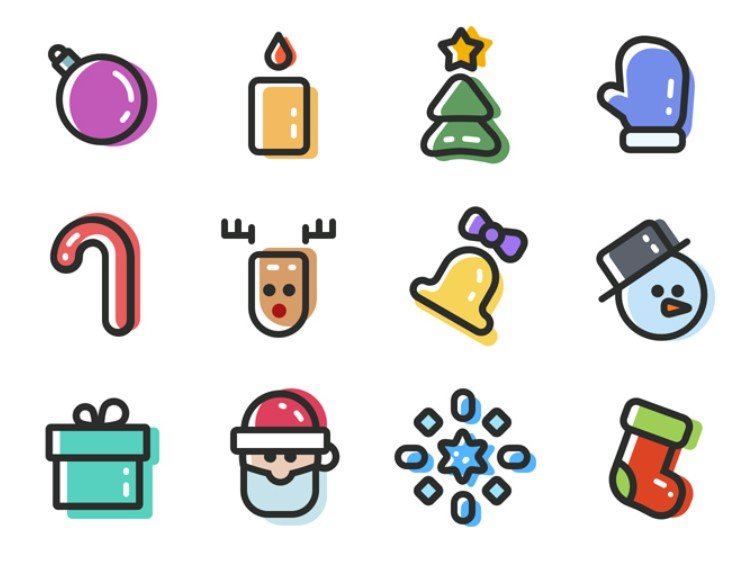 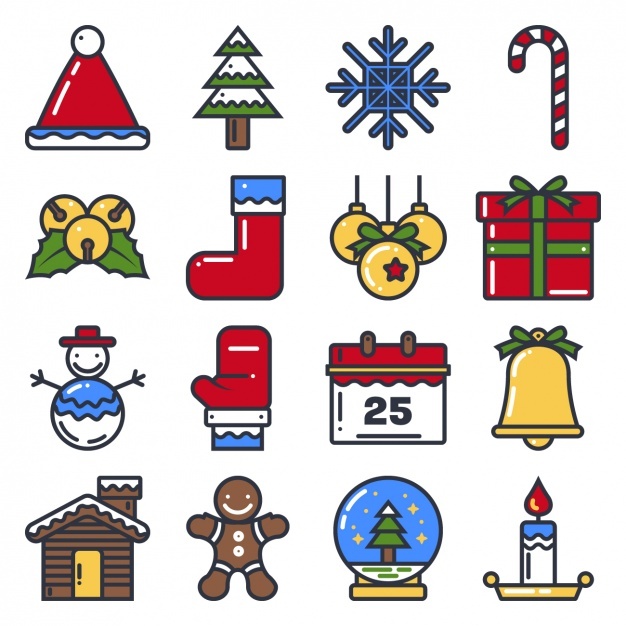 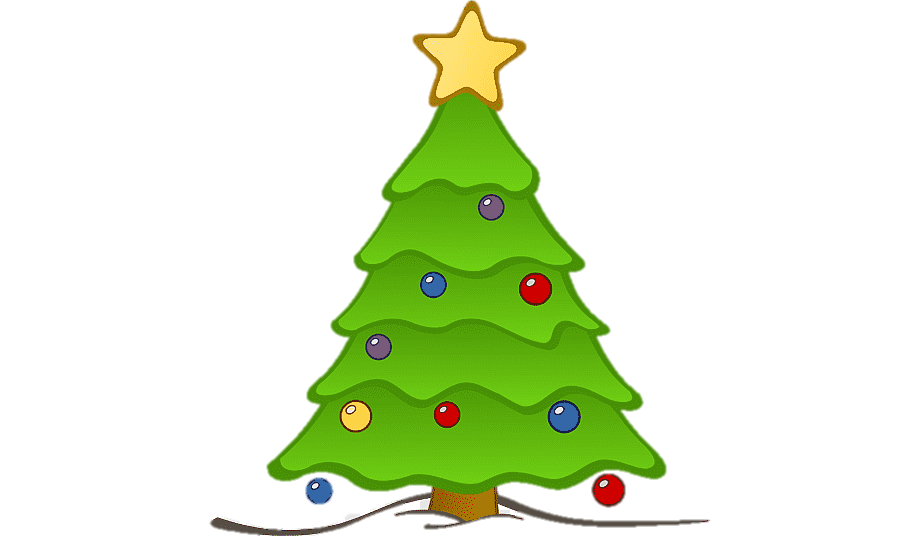 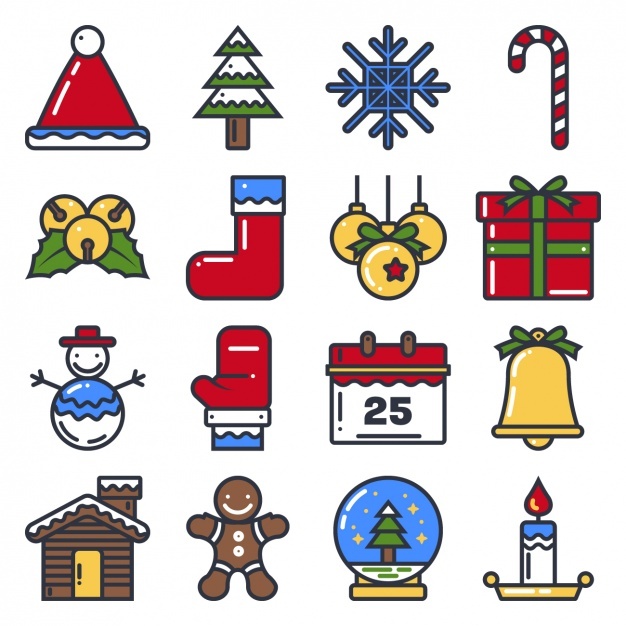 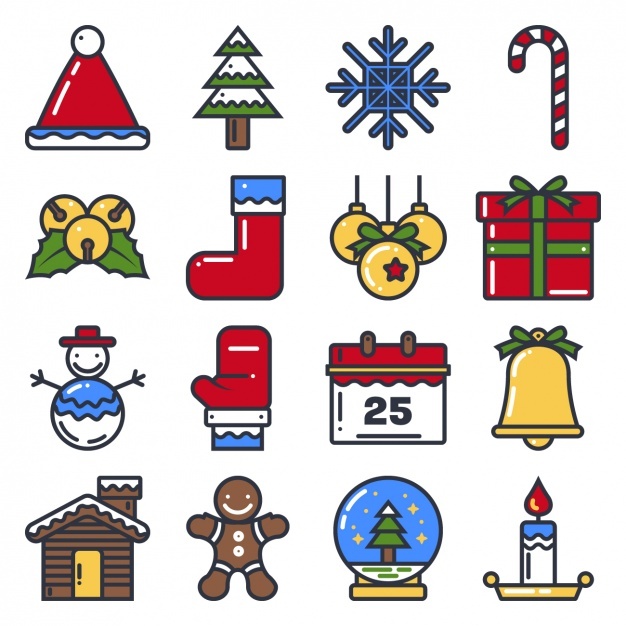 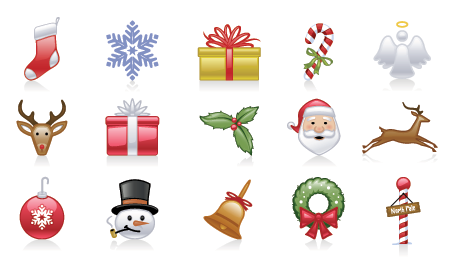 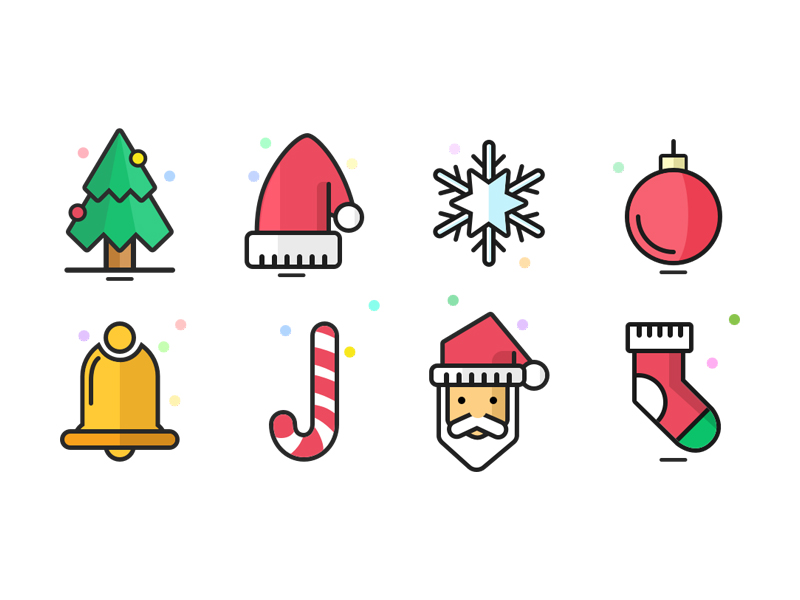 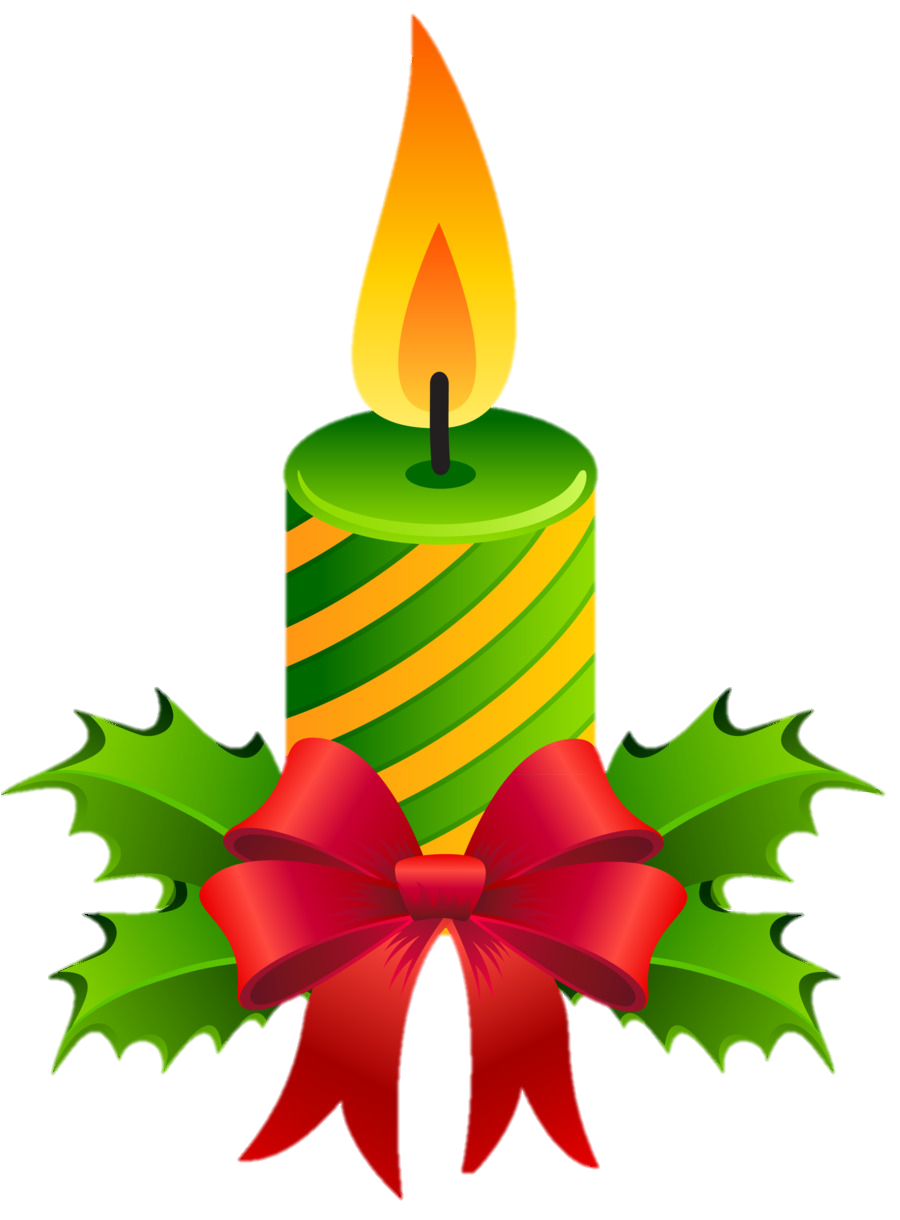 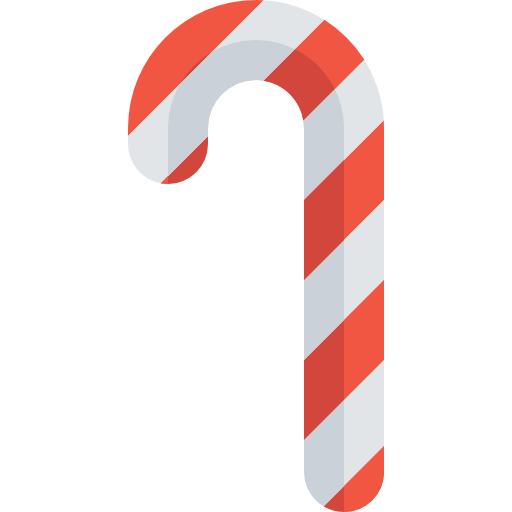 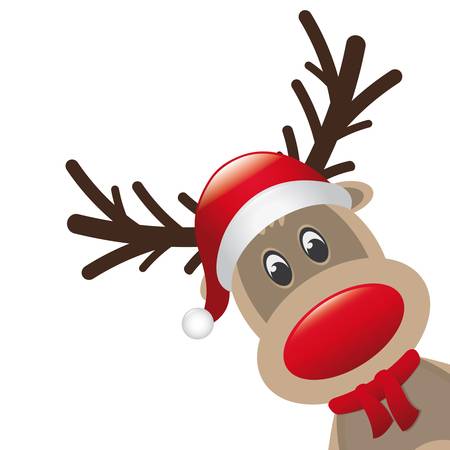 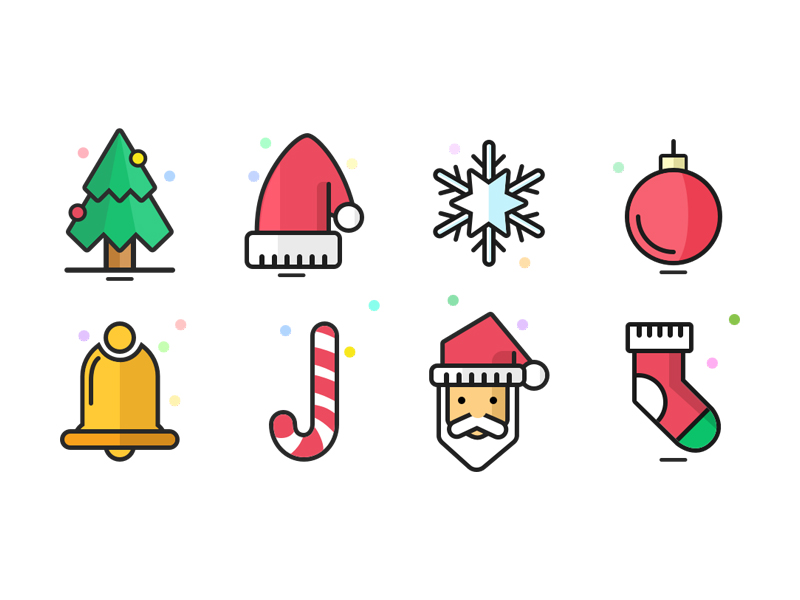 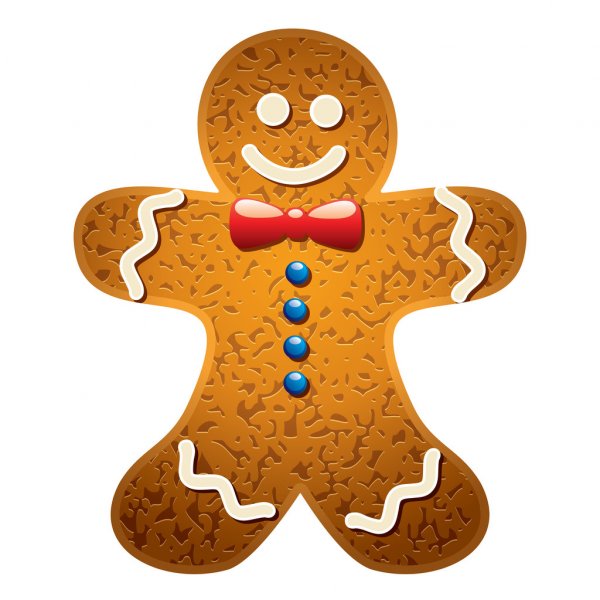 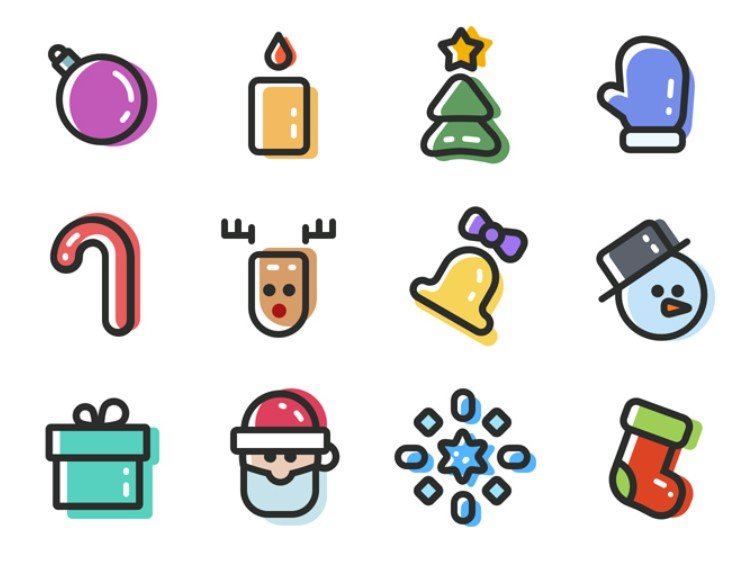 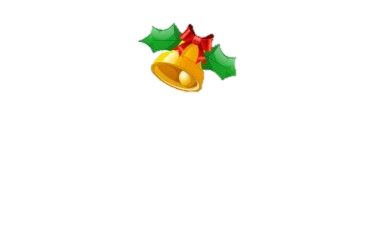 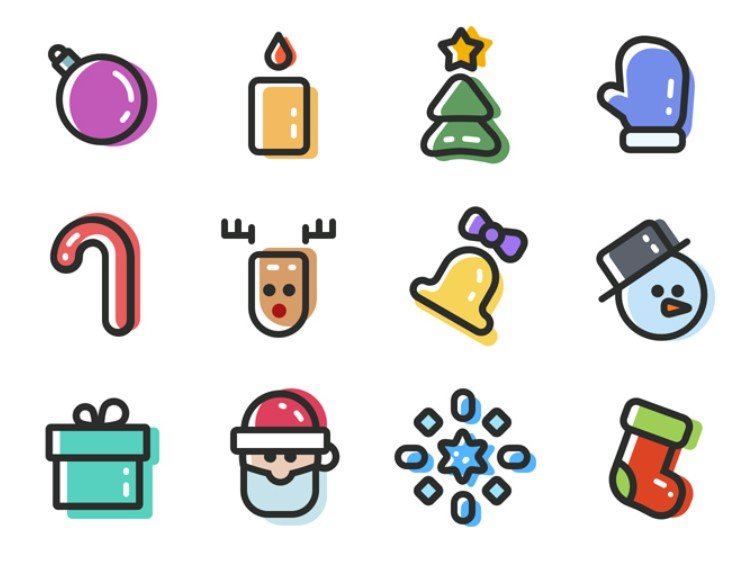 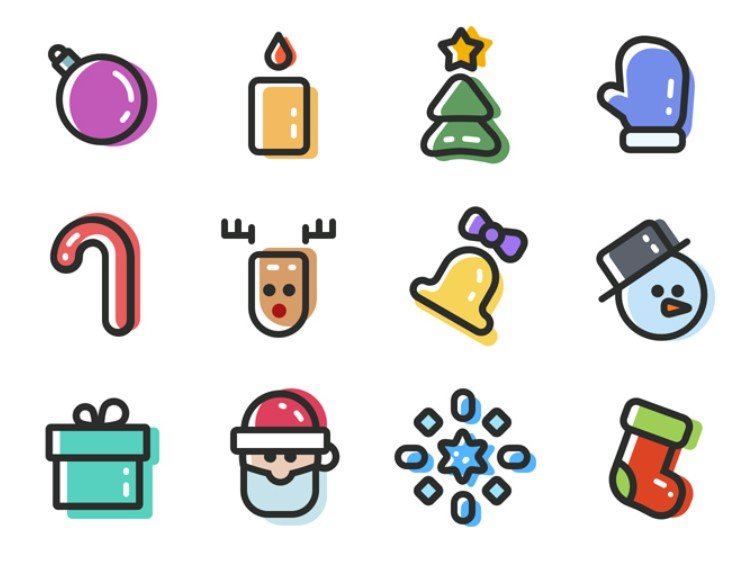 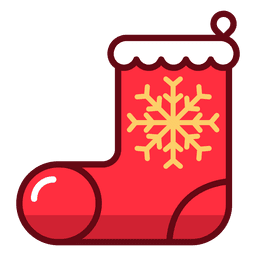 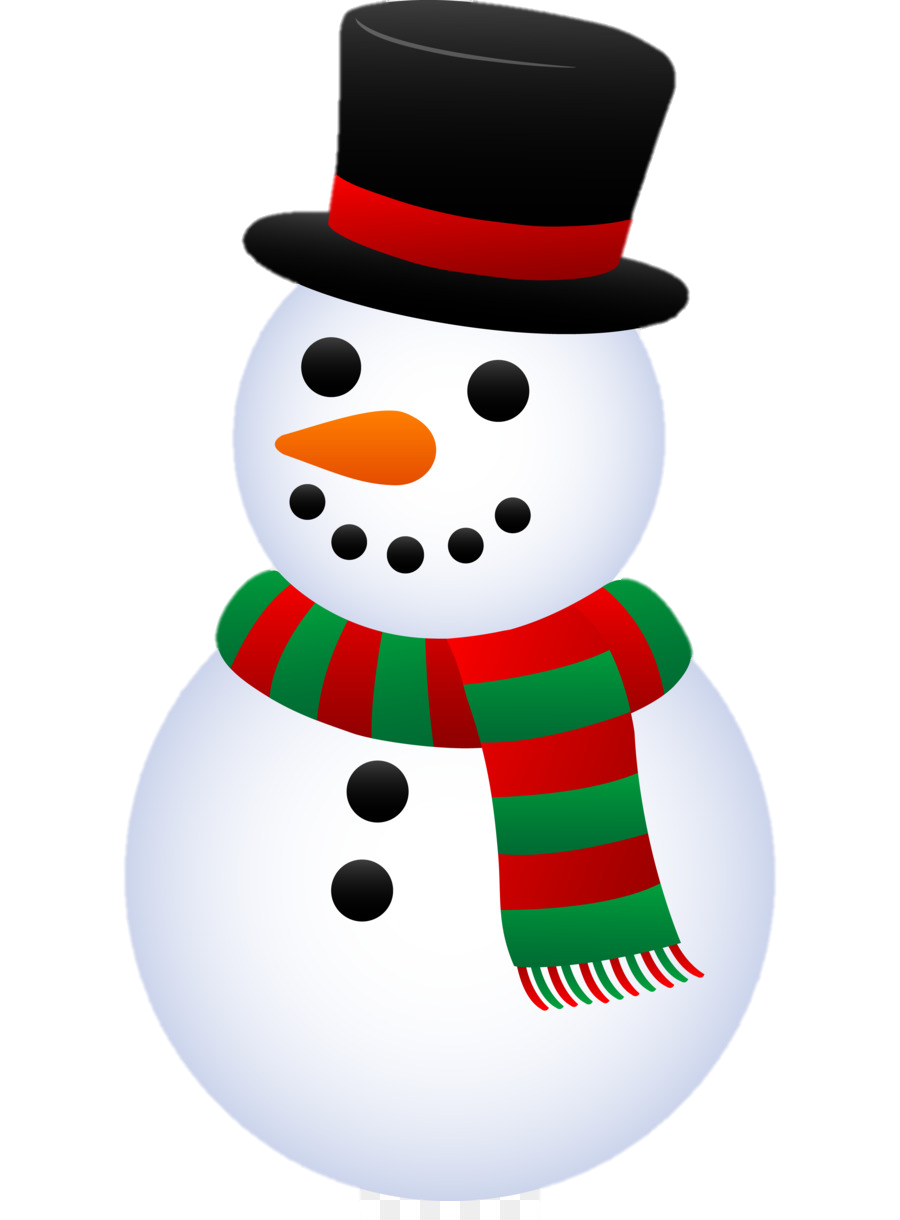 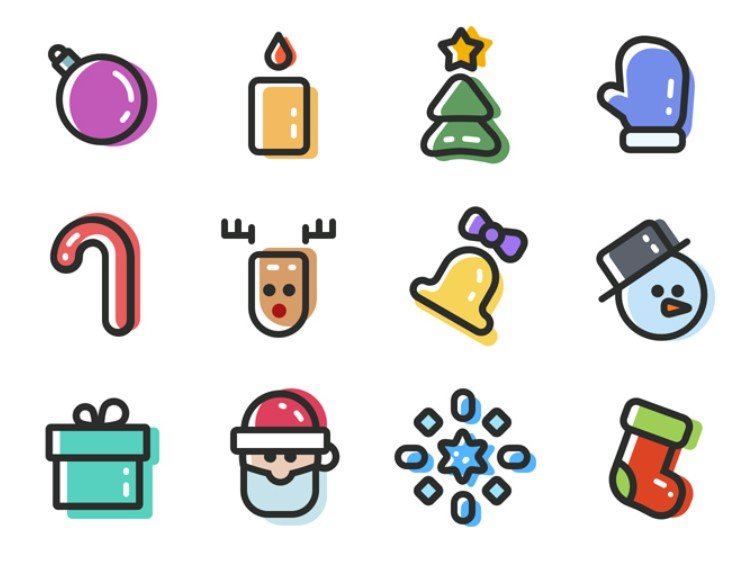 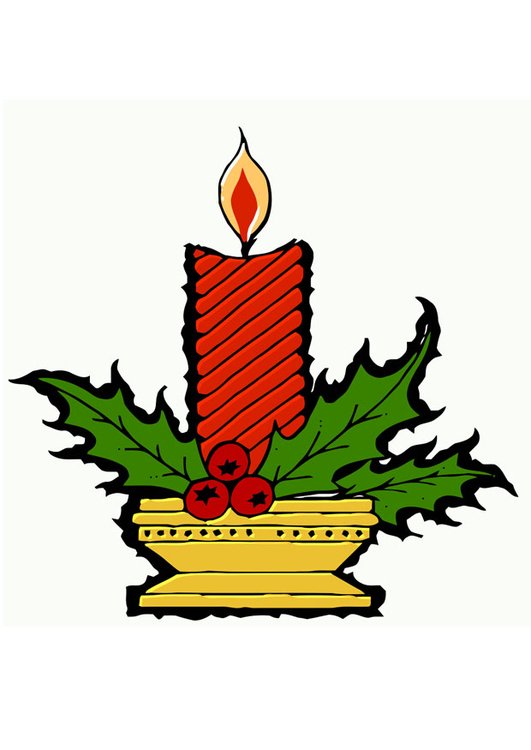 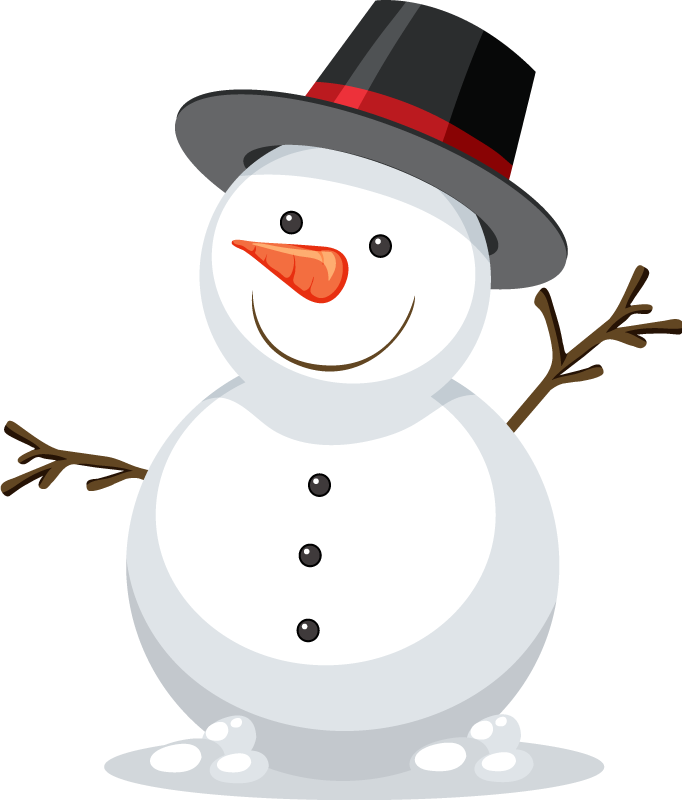 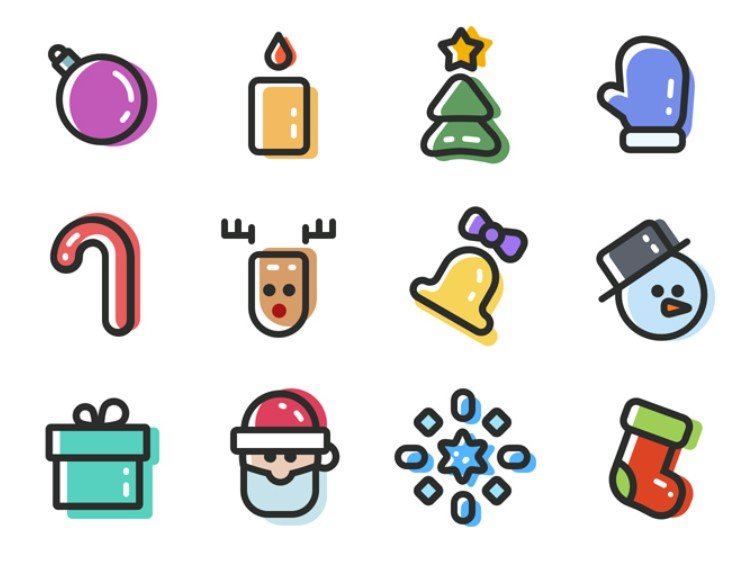 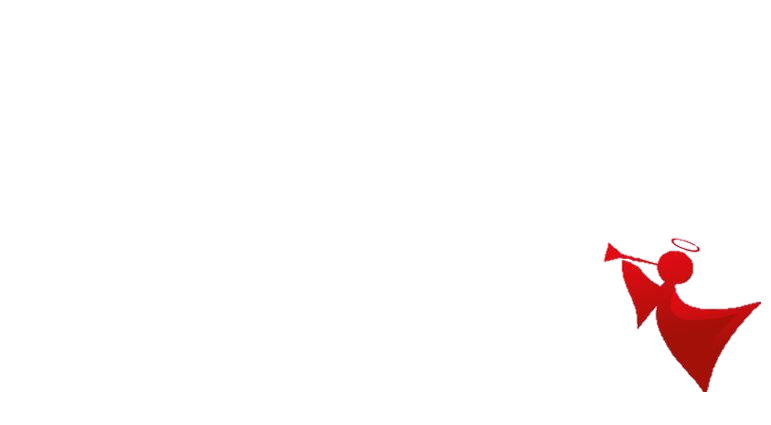 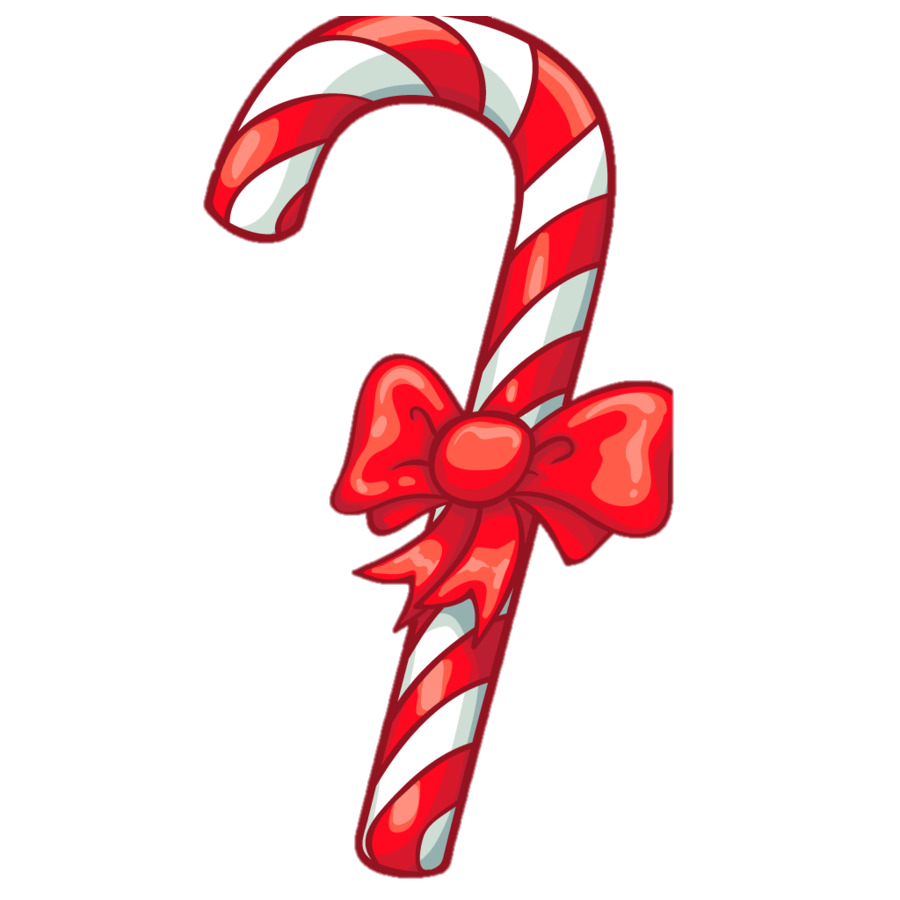 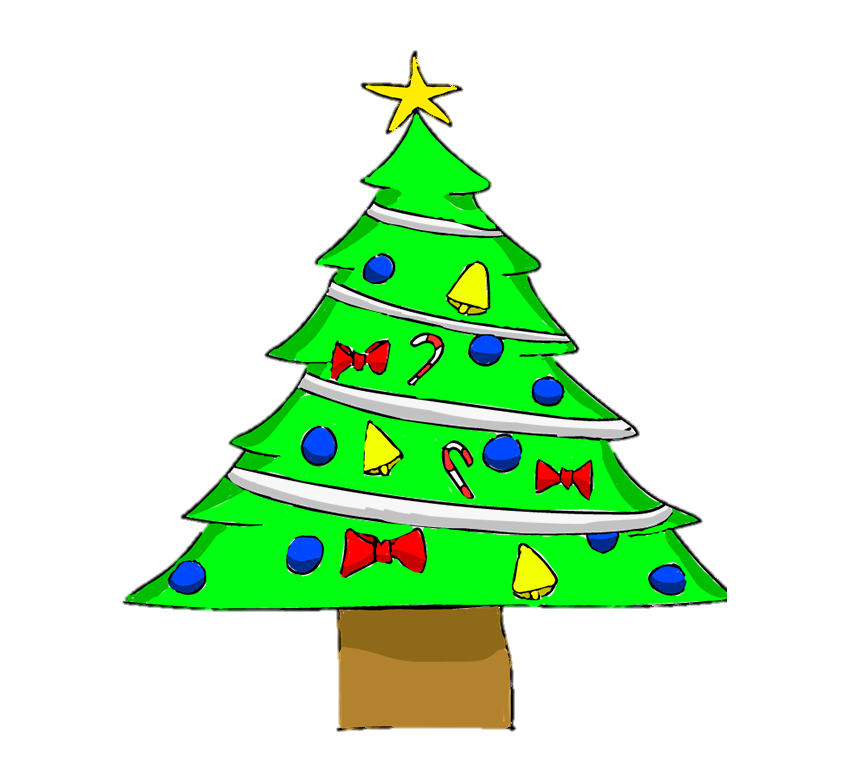 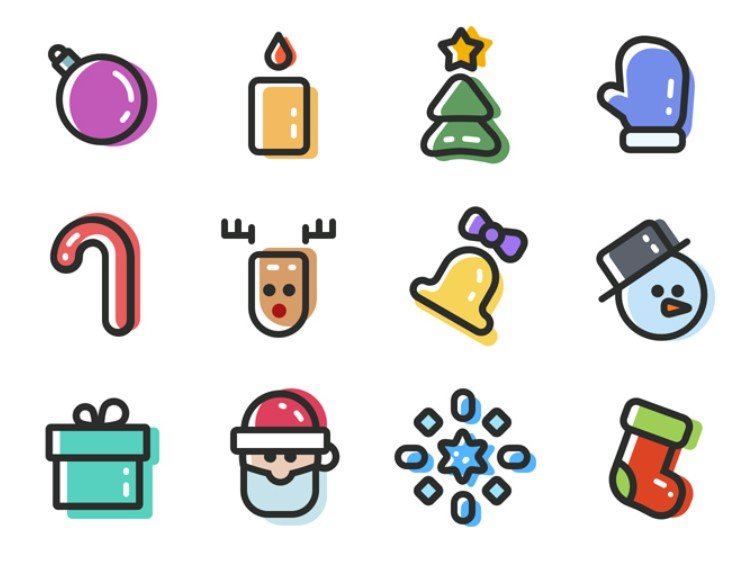 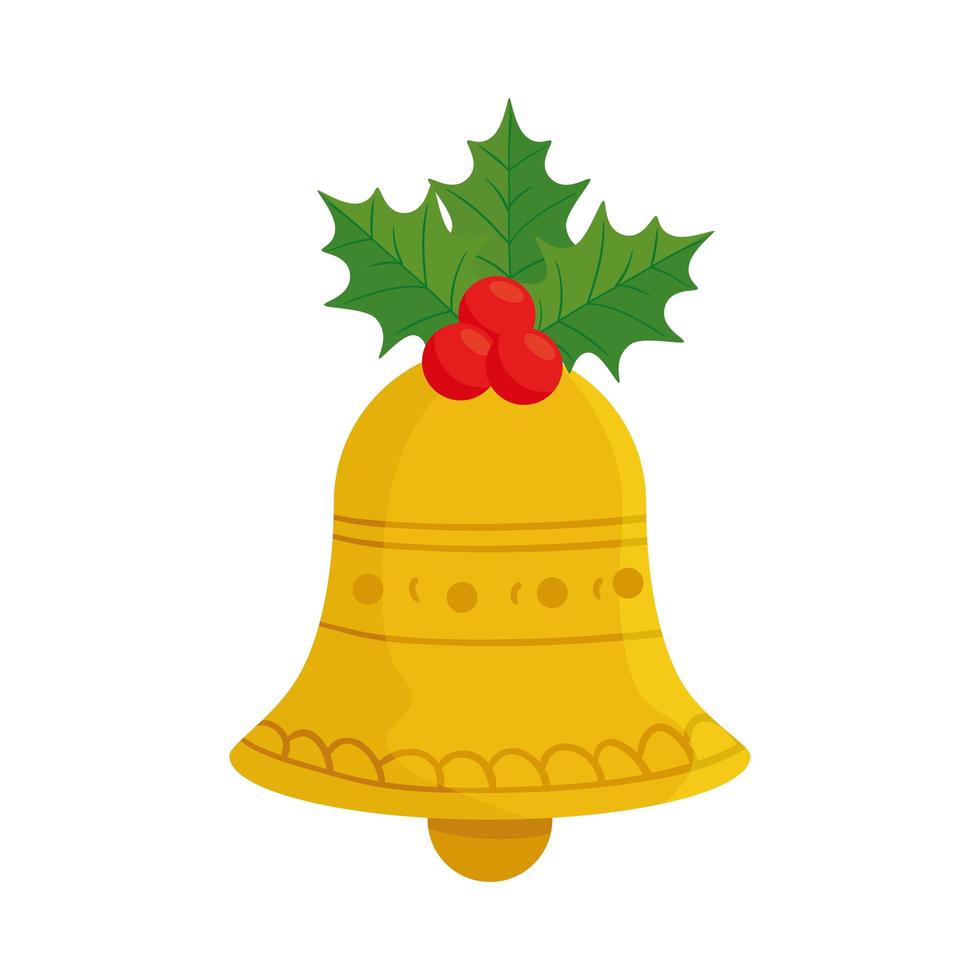 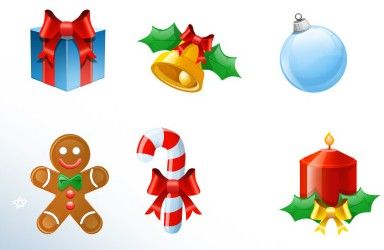 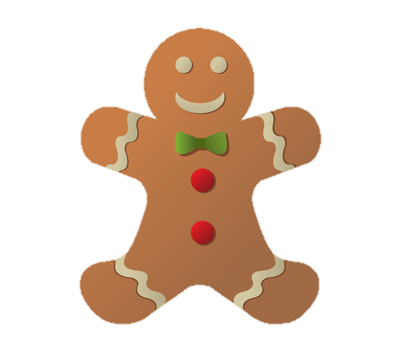 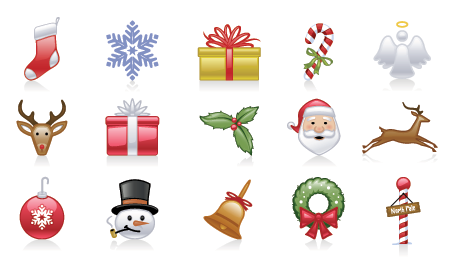 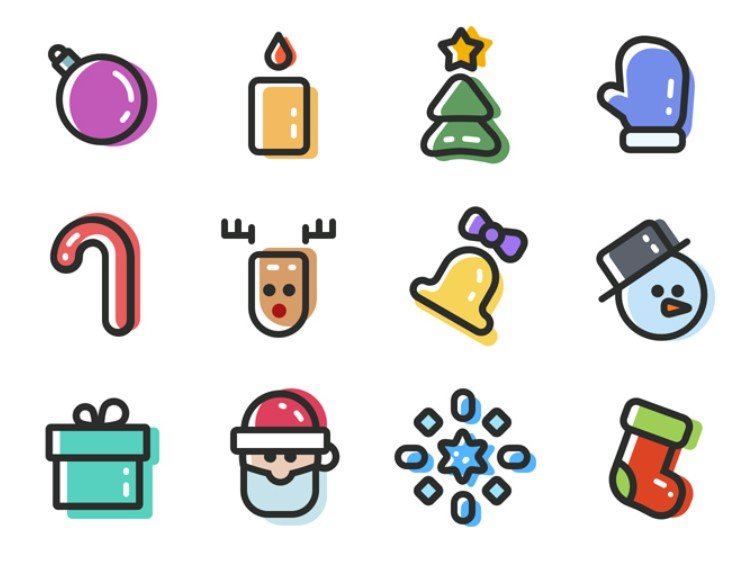 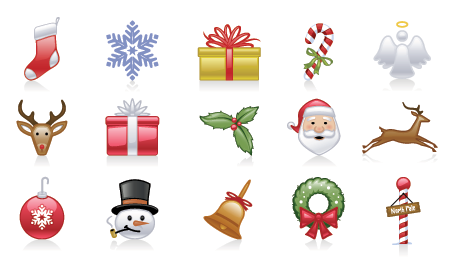 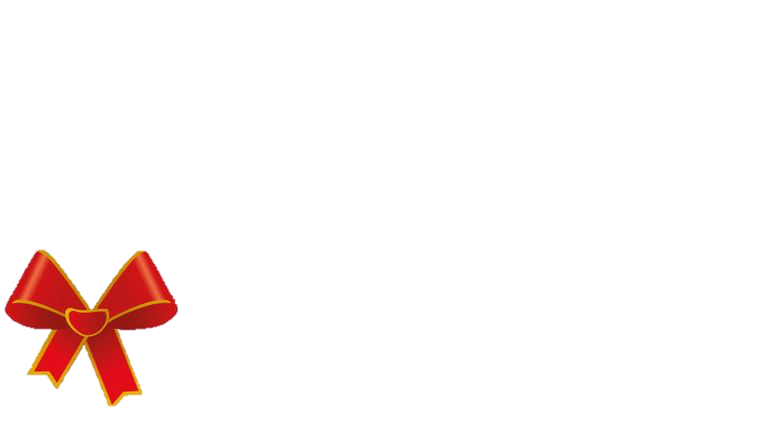 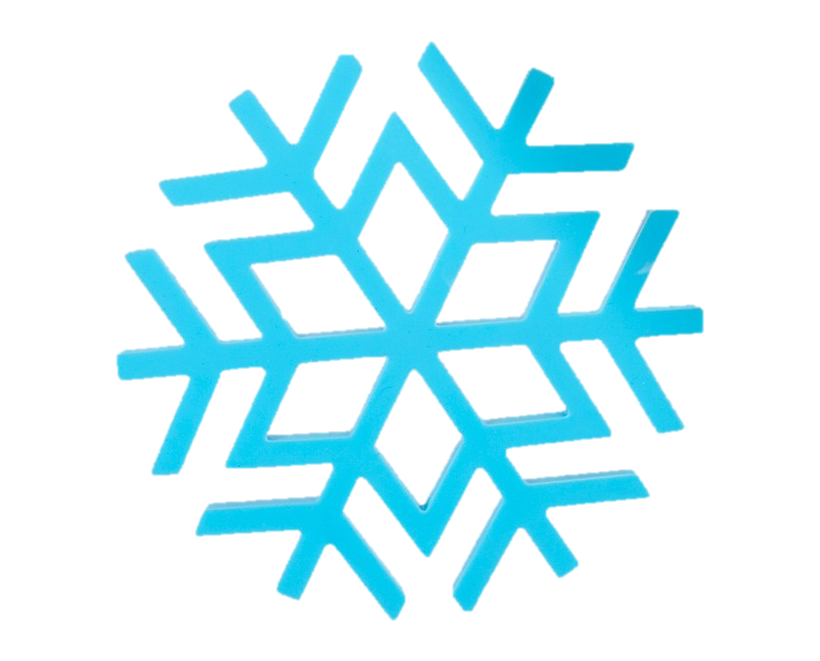 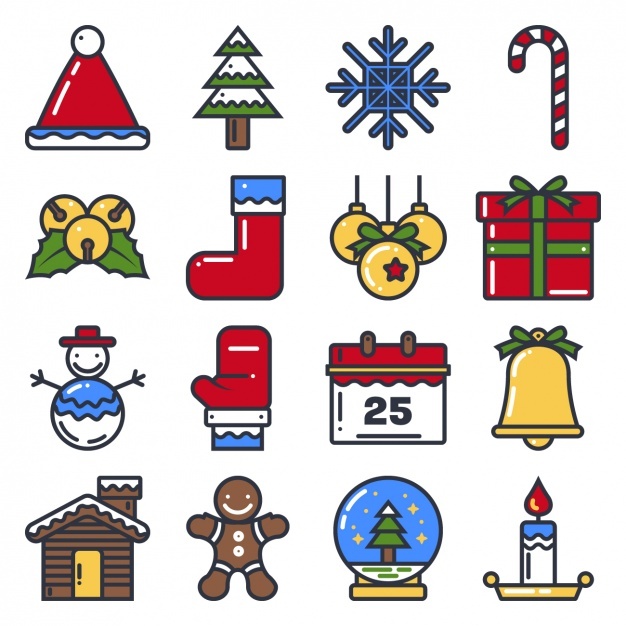 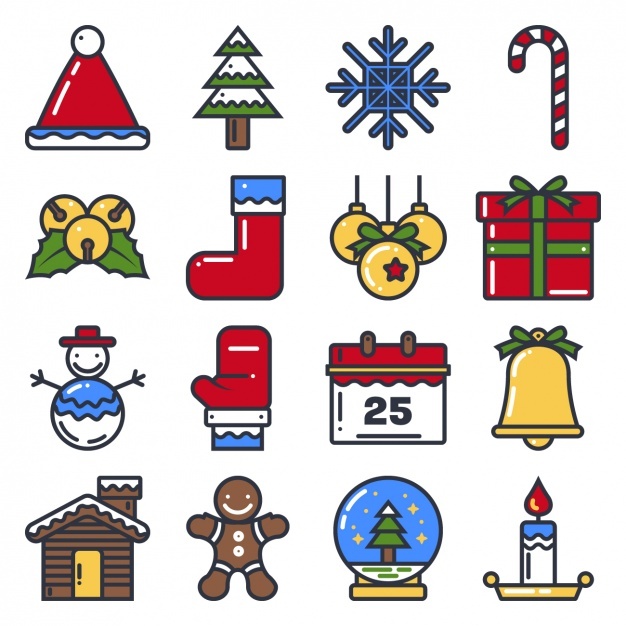 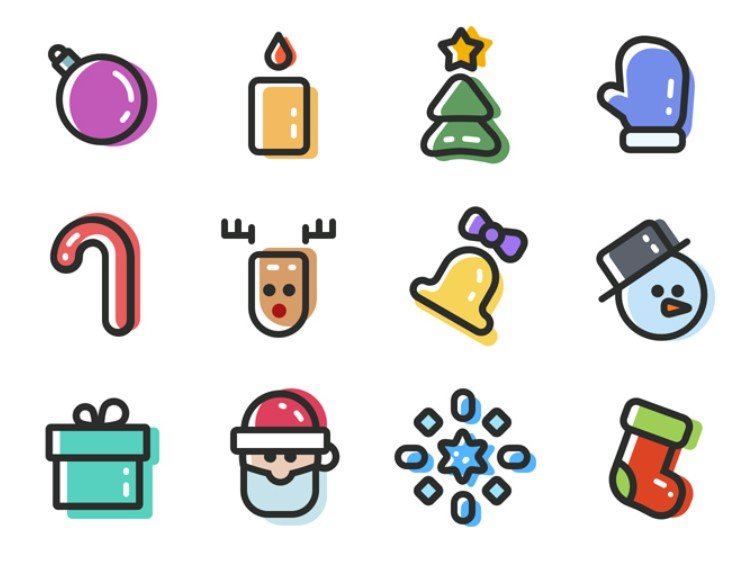 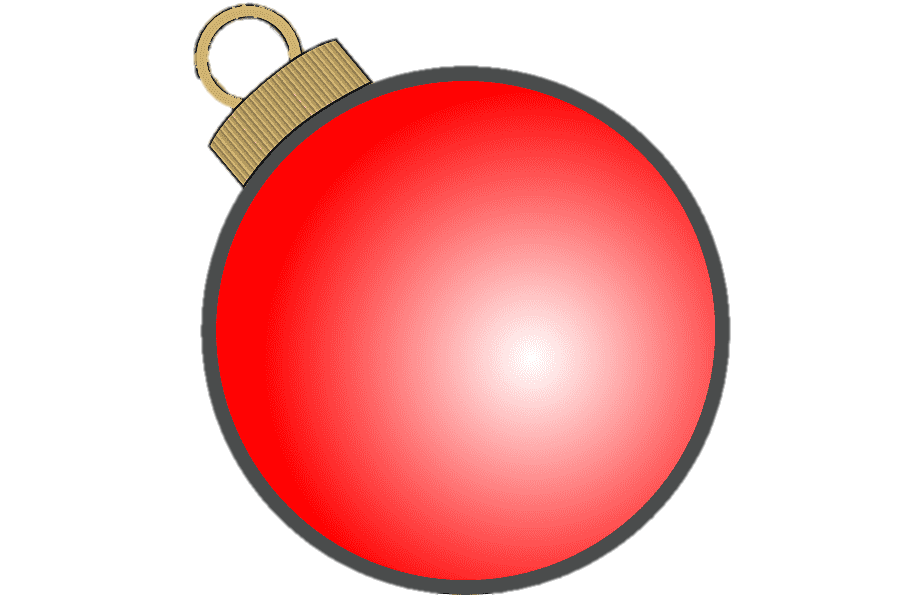 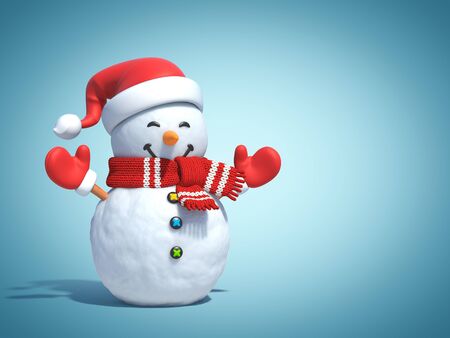 Presta atención a la siguiente imagen.
Tienes 5 segundos para recordarla.
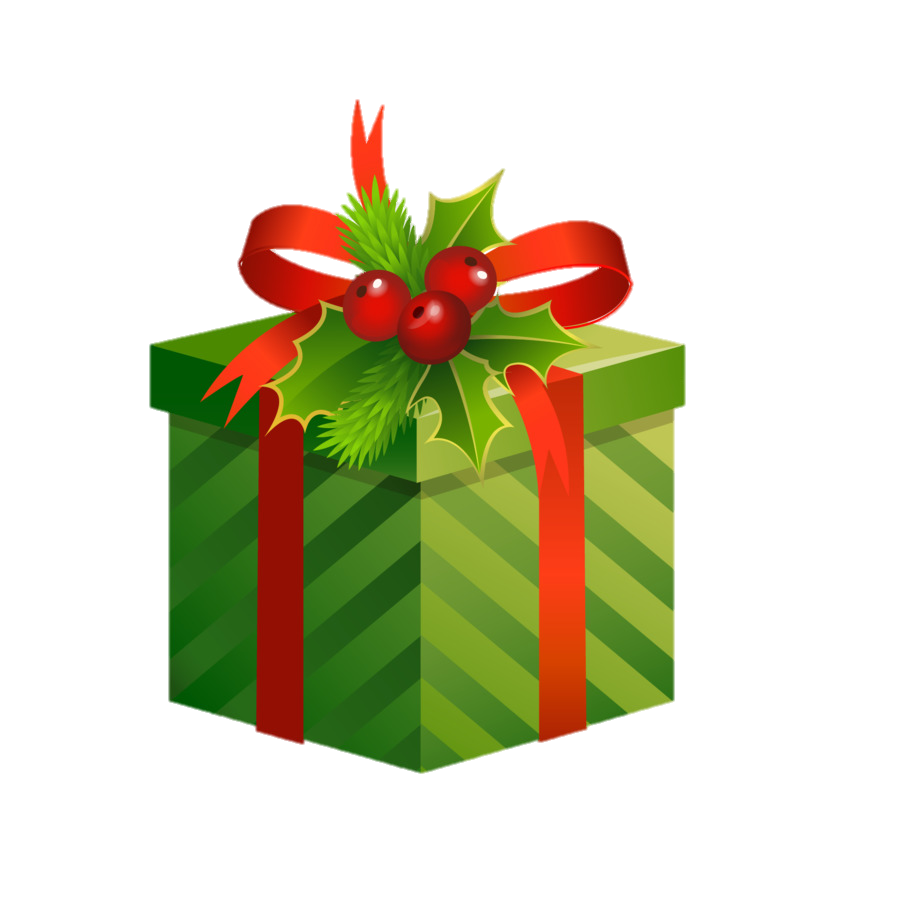 Siguiente
1   2    3   4   5   6   7    8   9	 10  11   12
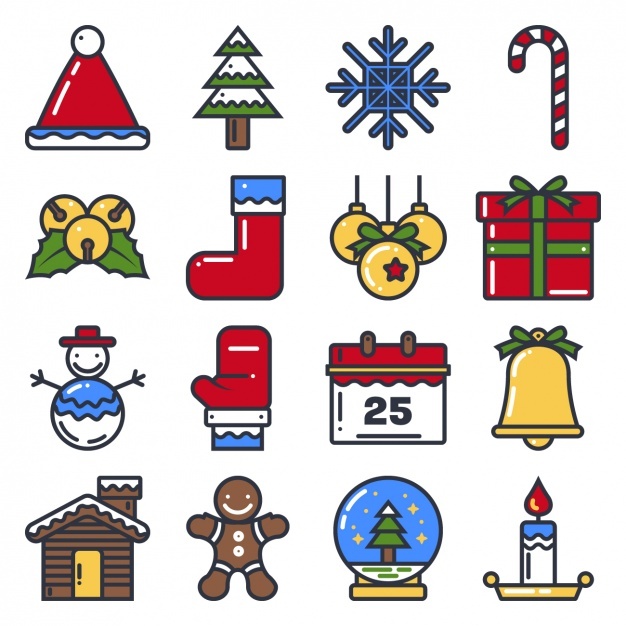 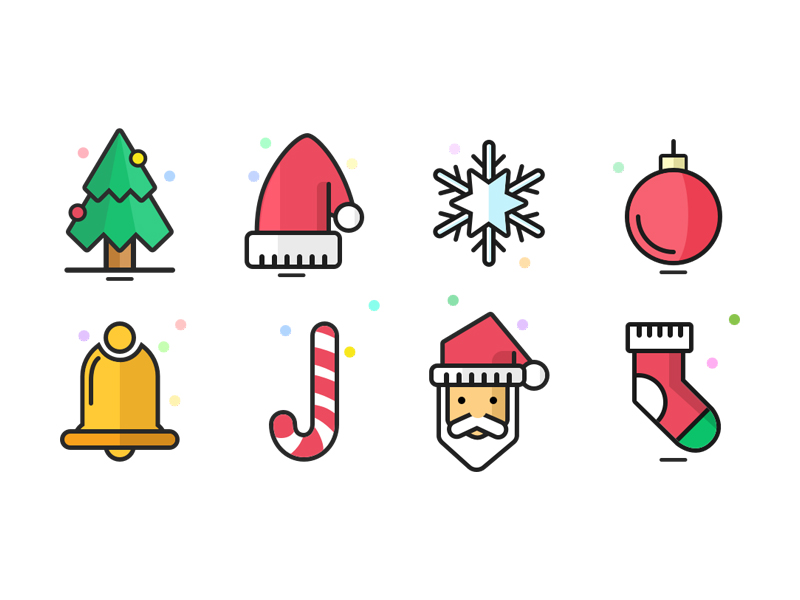 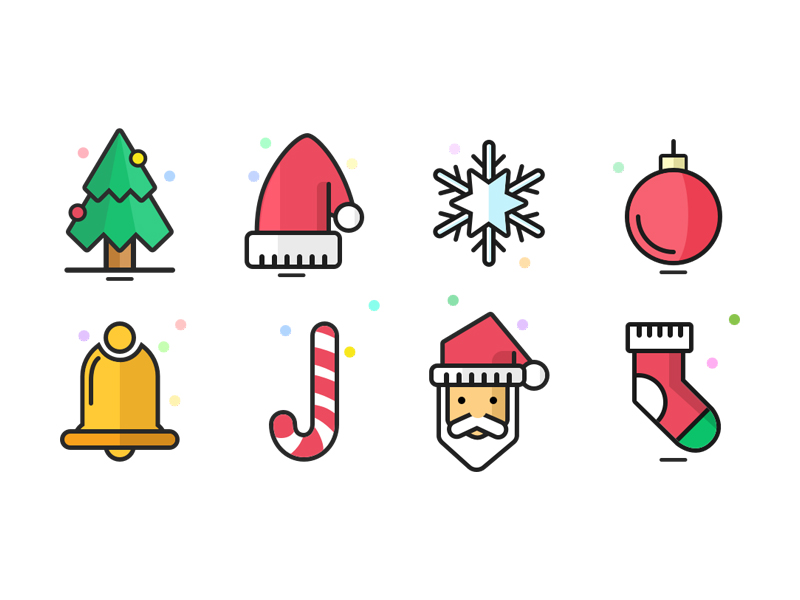 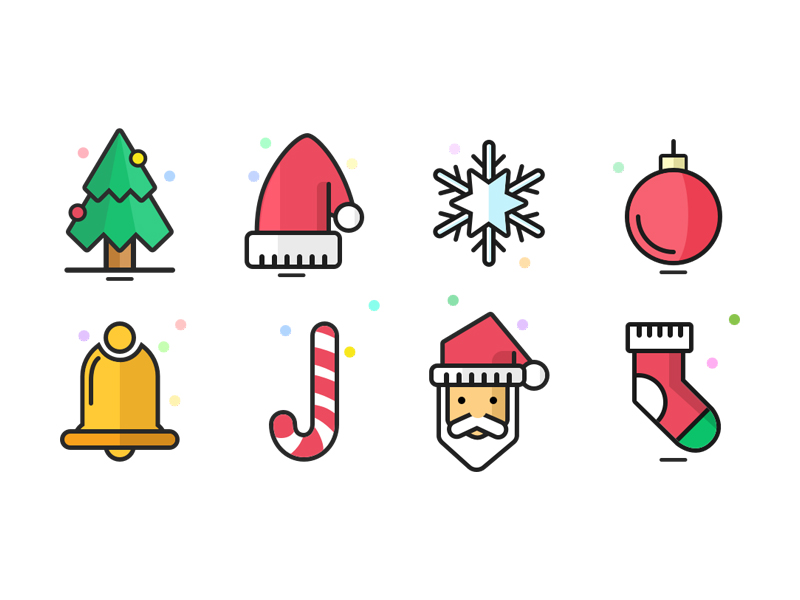 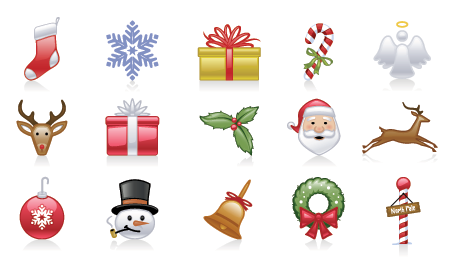 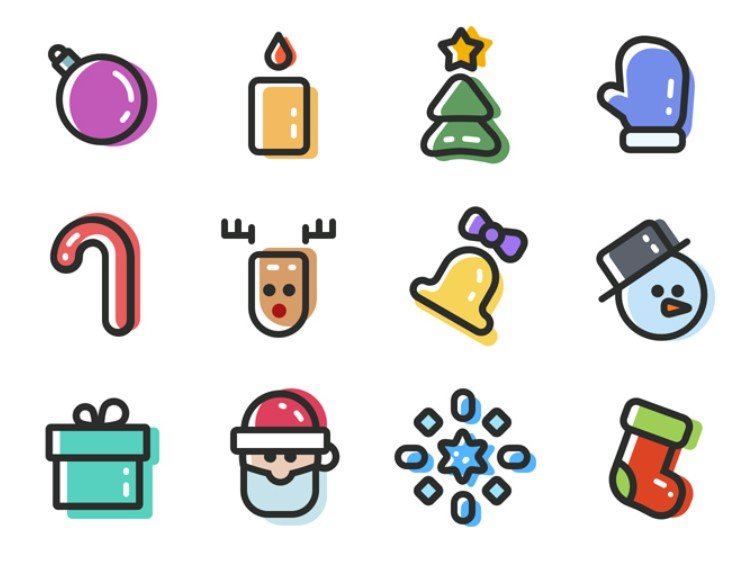 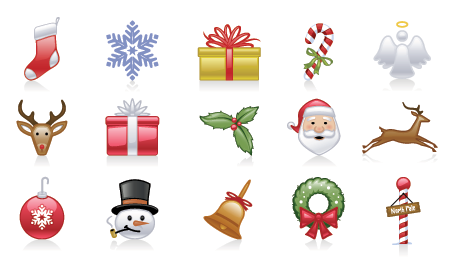 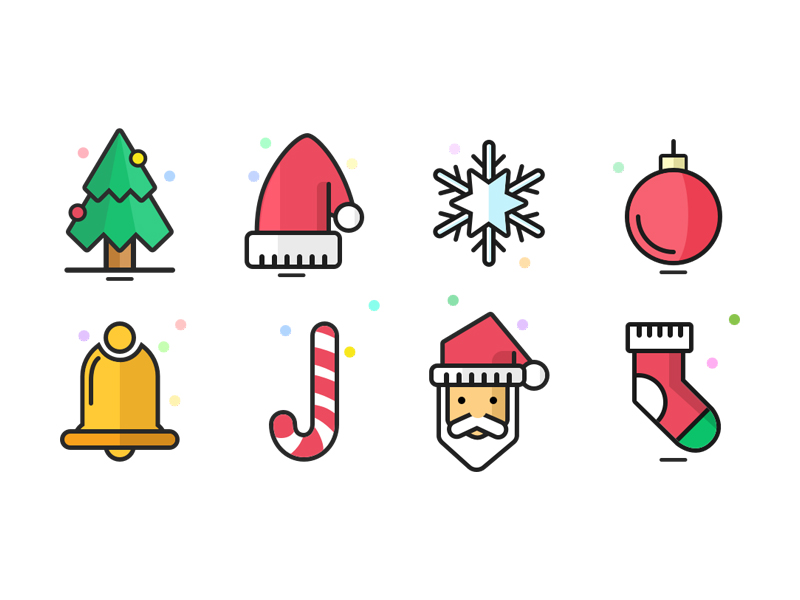 A

E

I

O

U

M
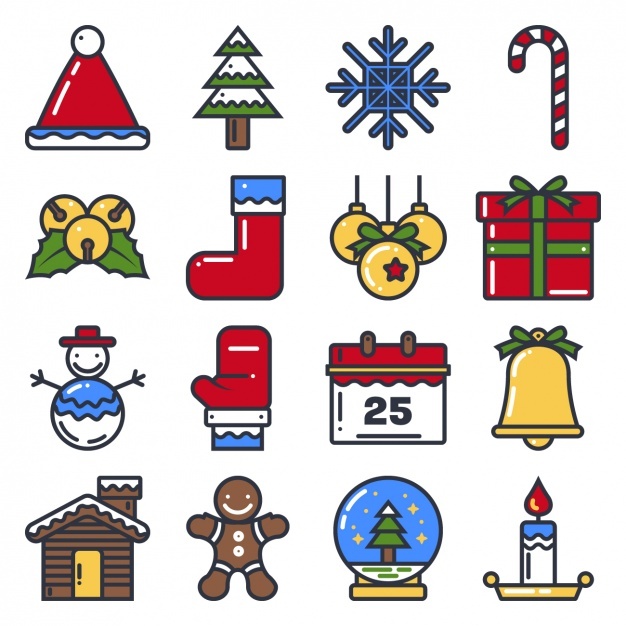 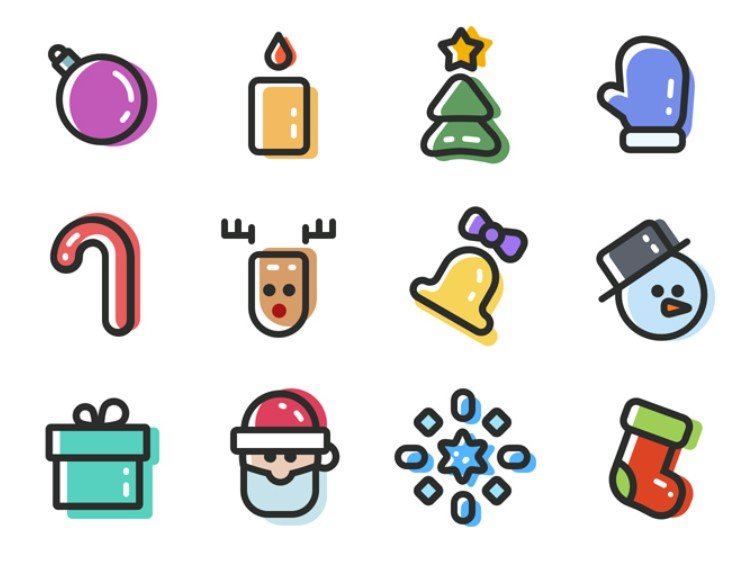 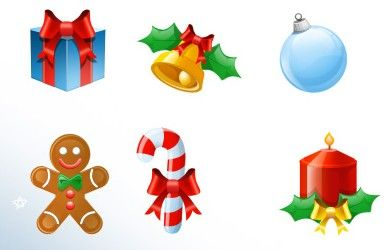 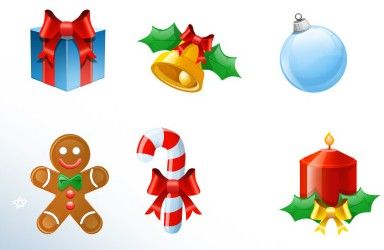 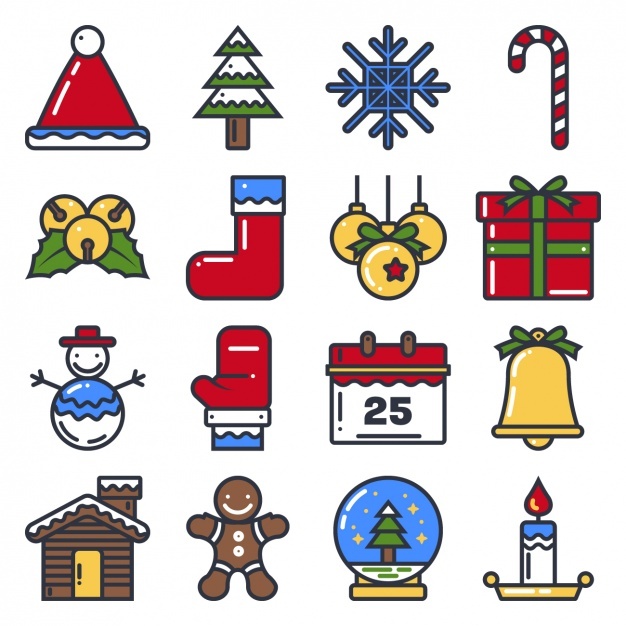 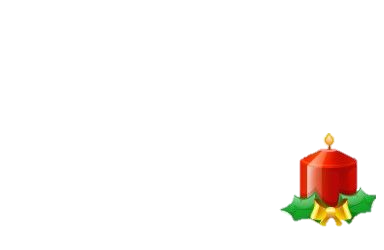 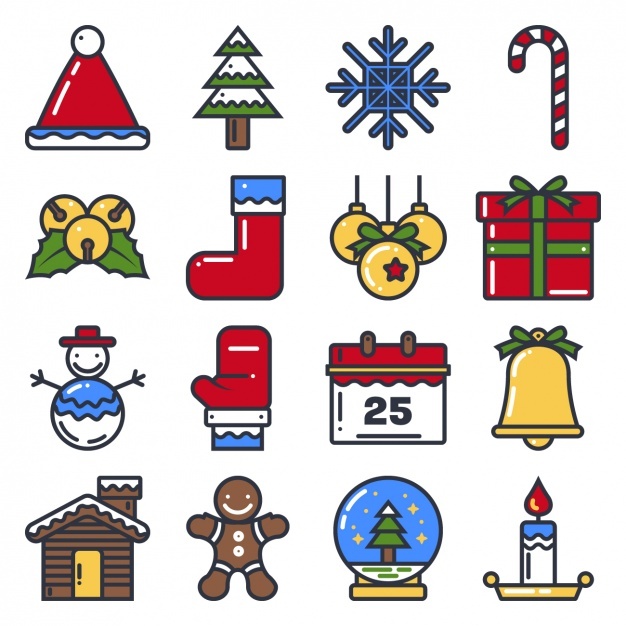 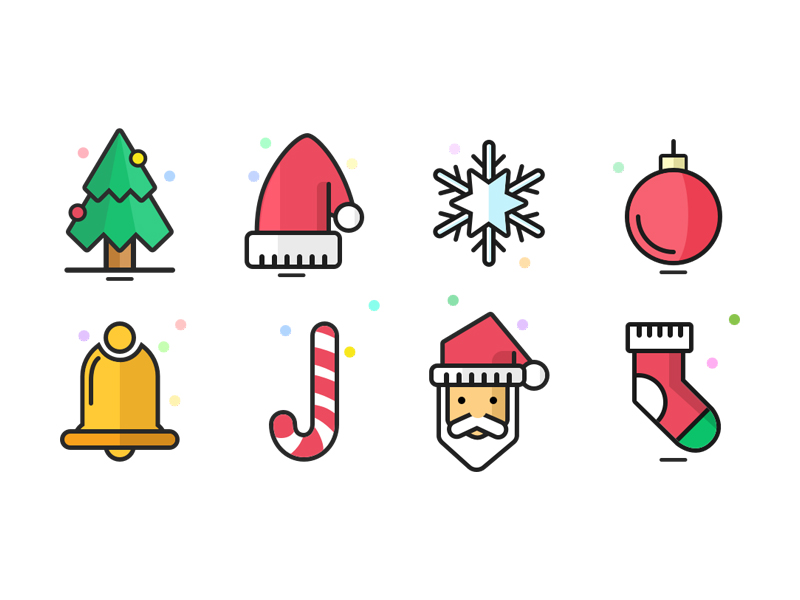 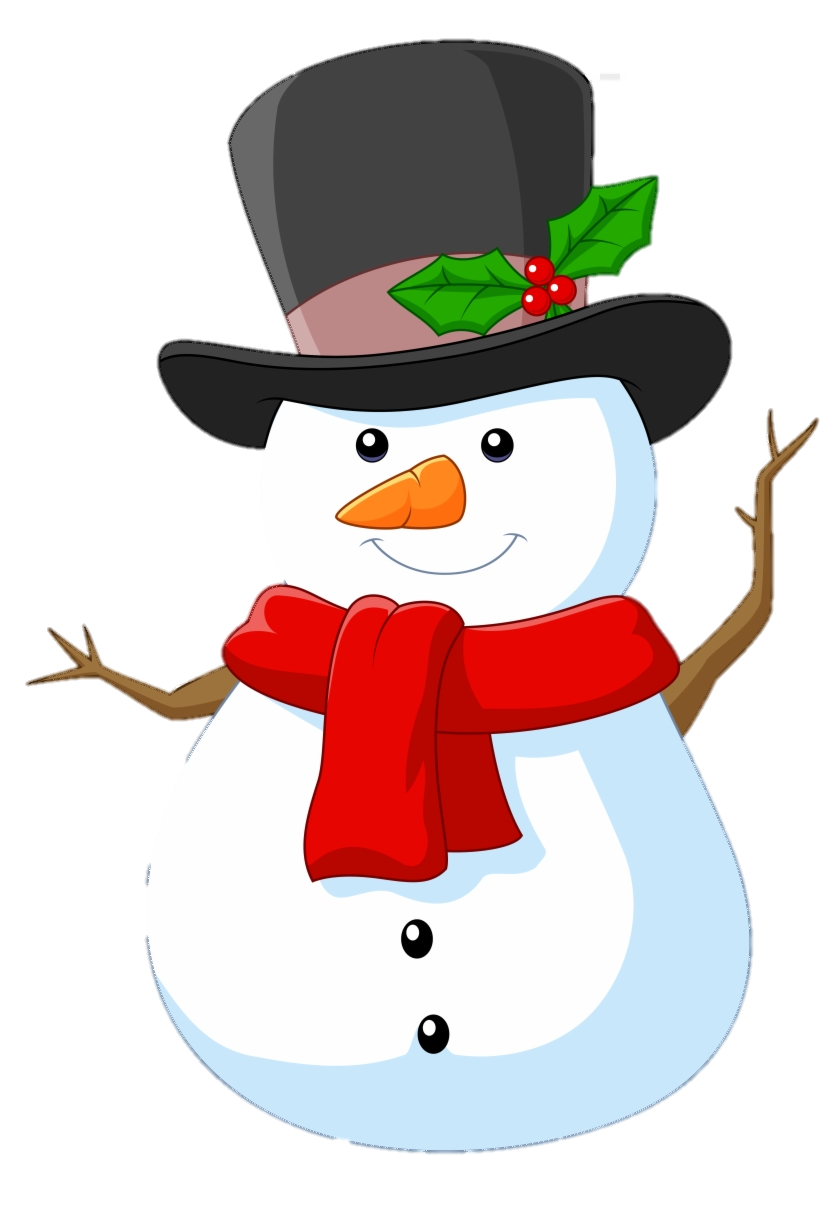 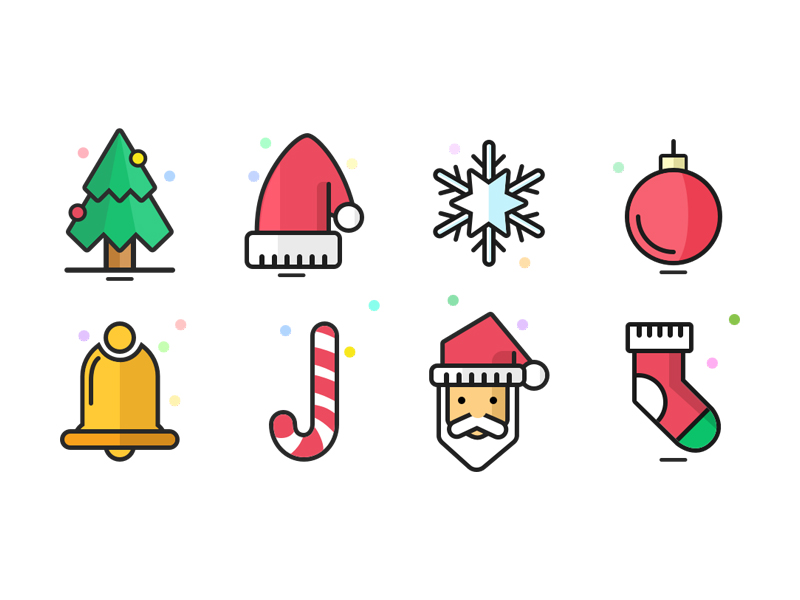 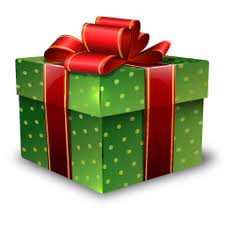 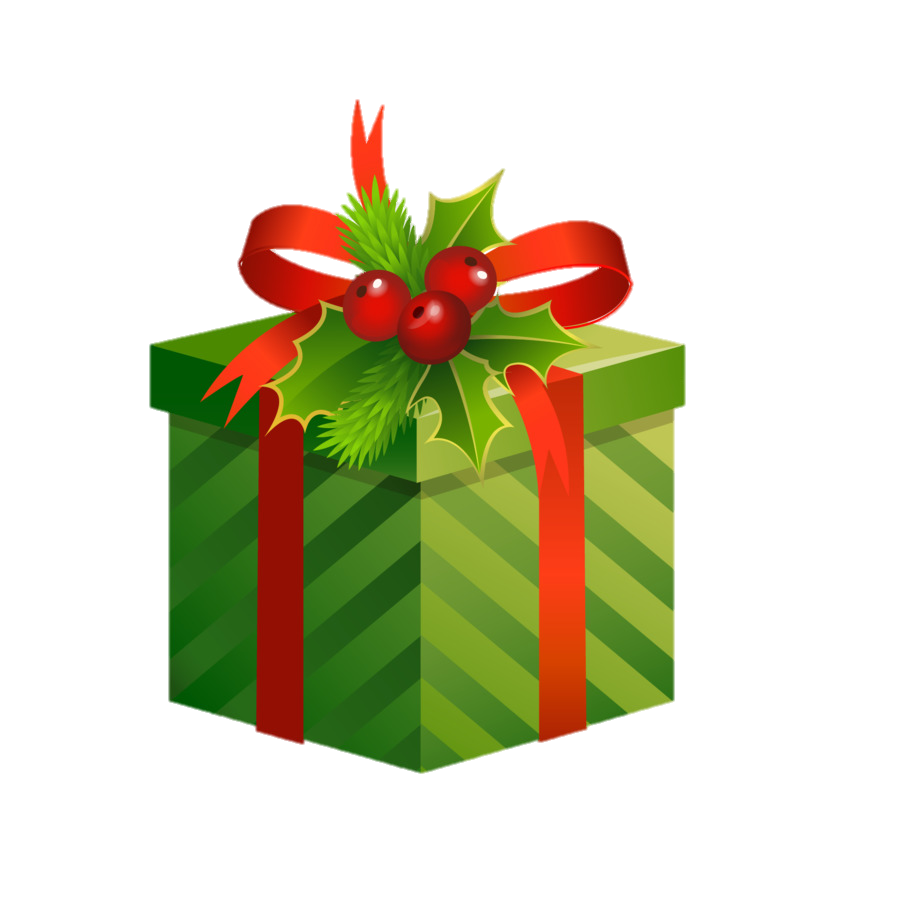 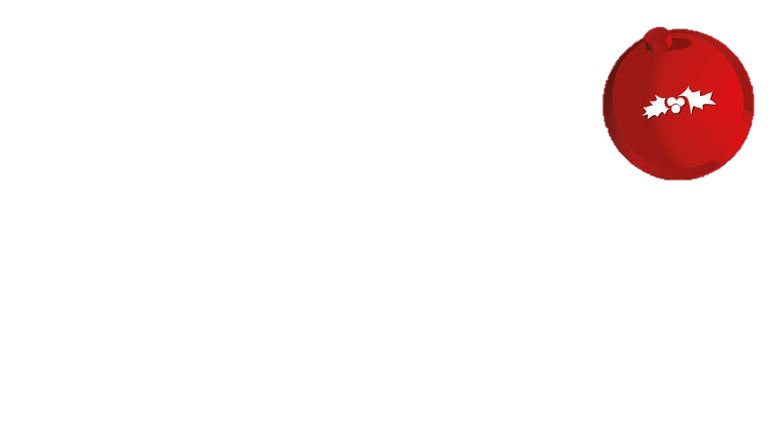 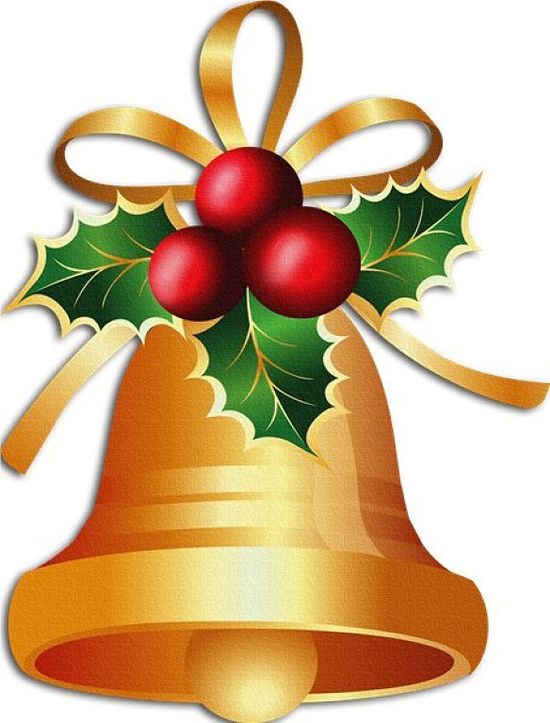 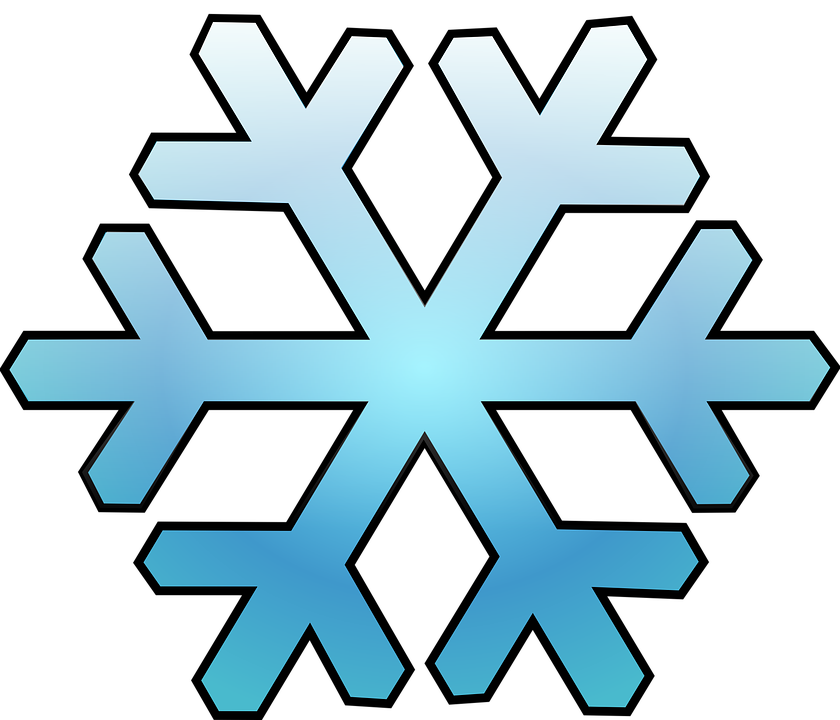 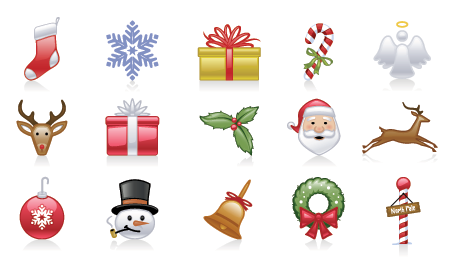 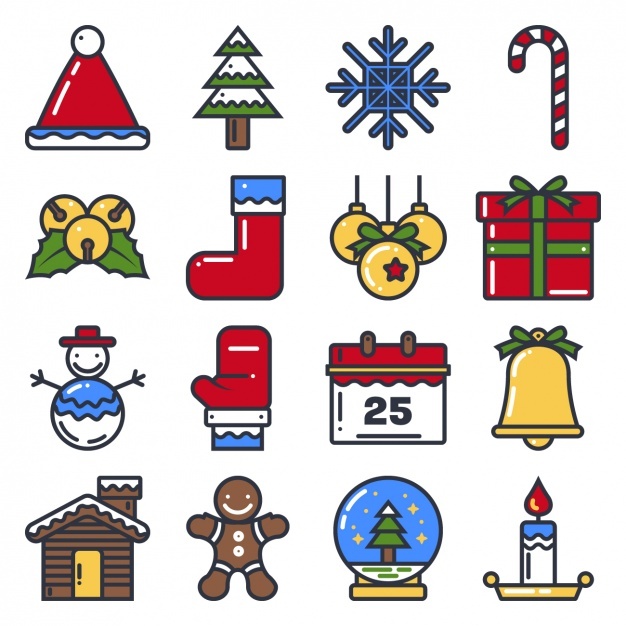 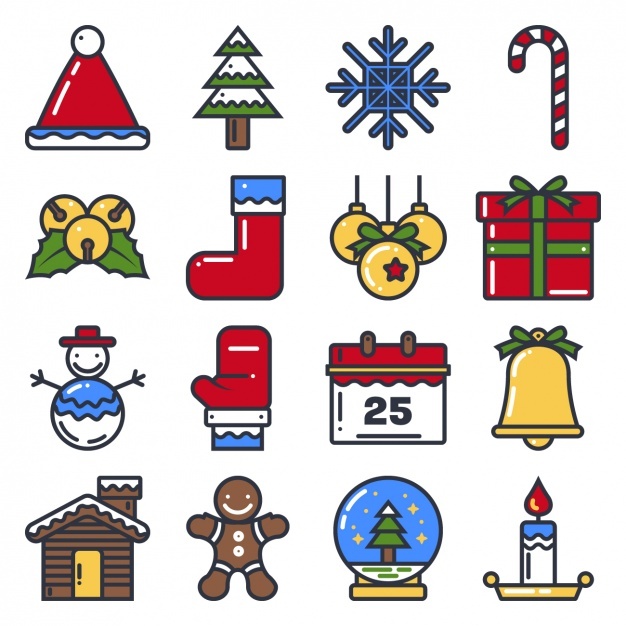 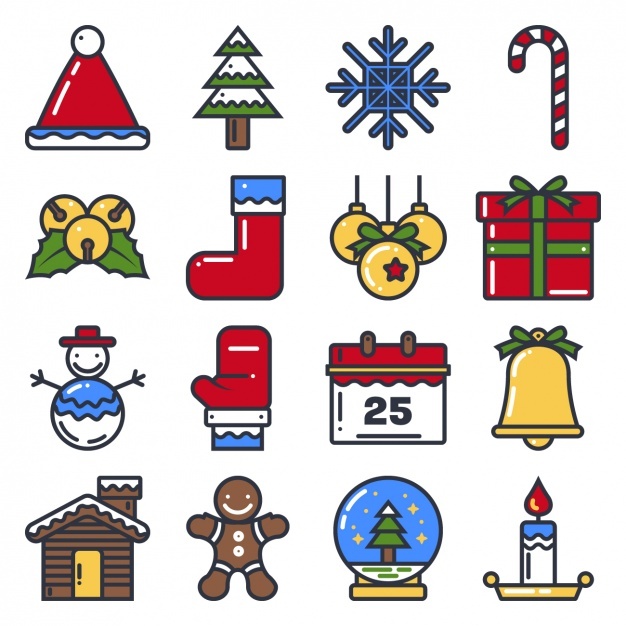 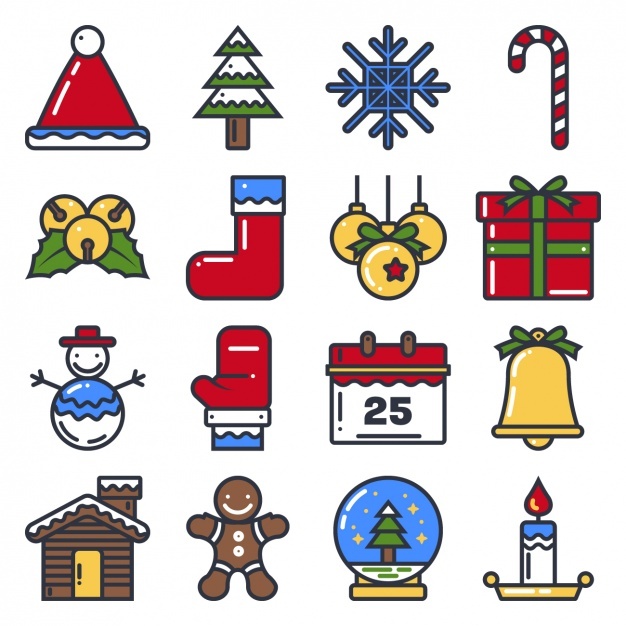 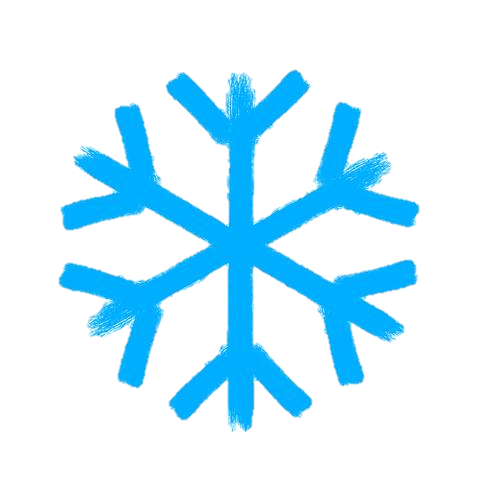 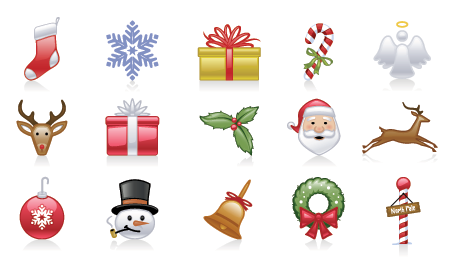 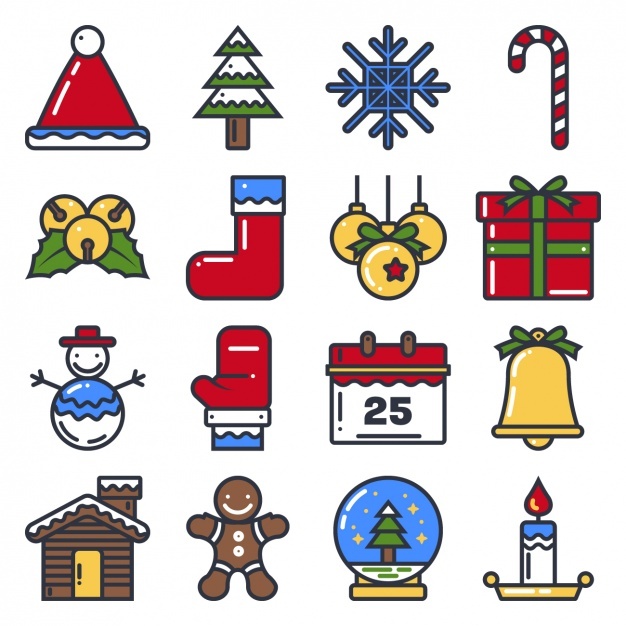 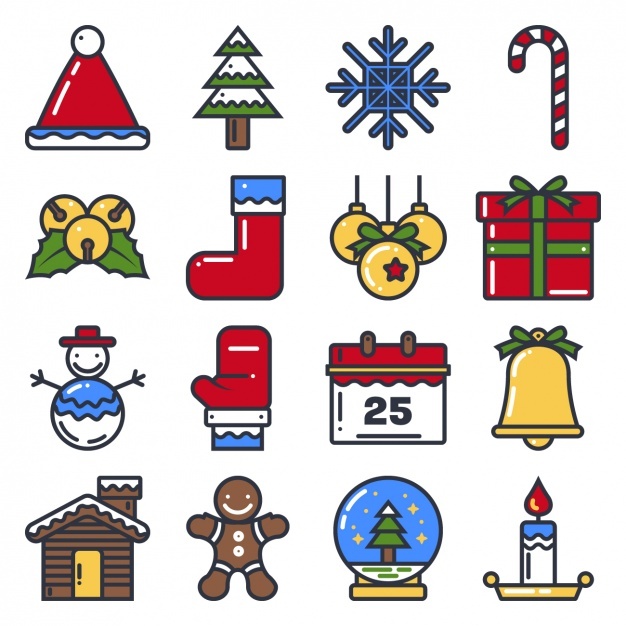 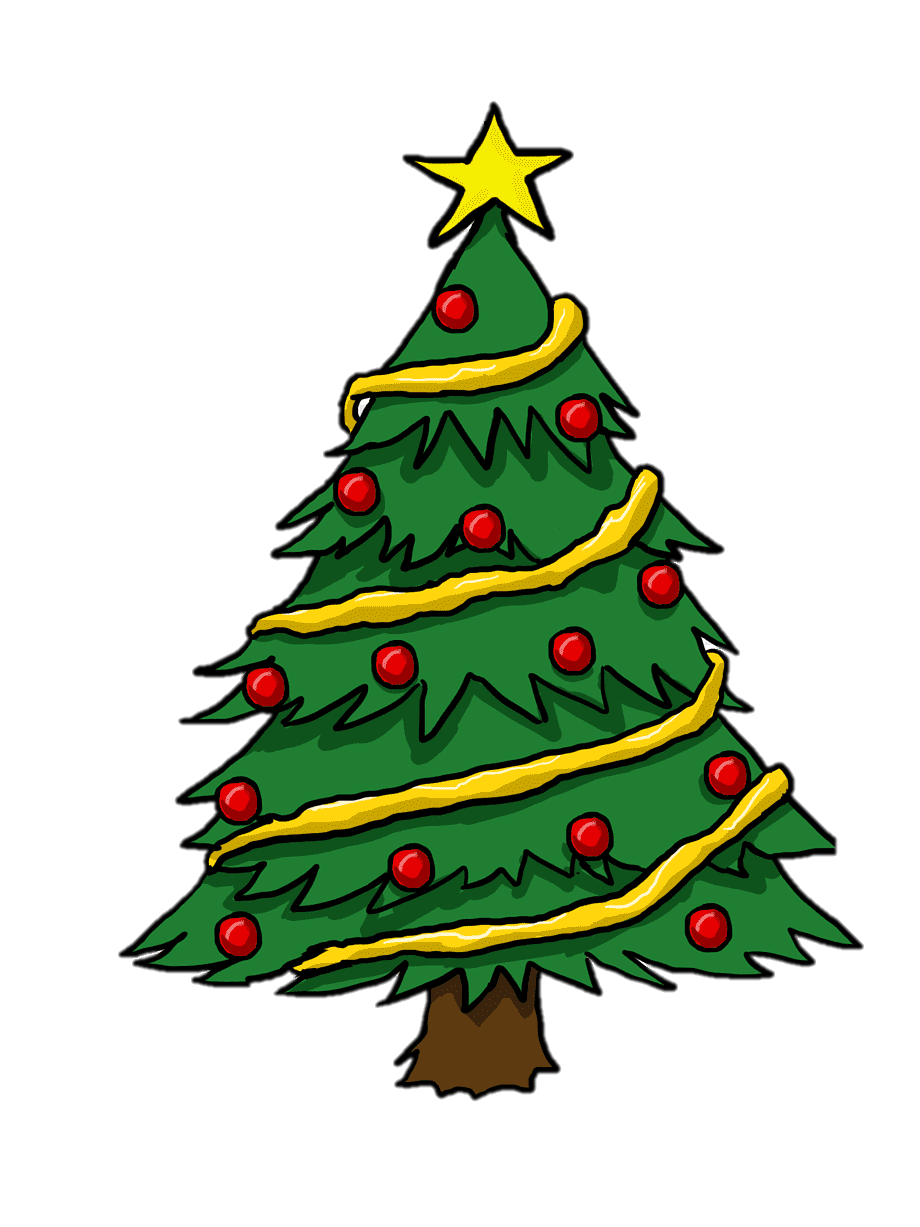 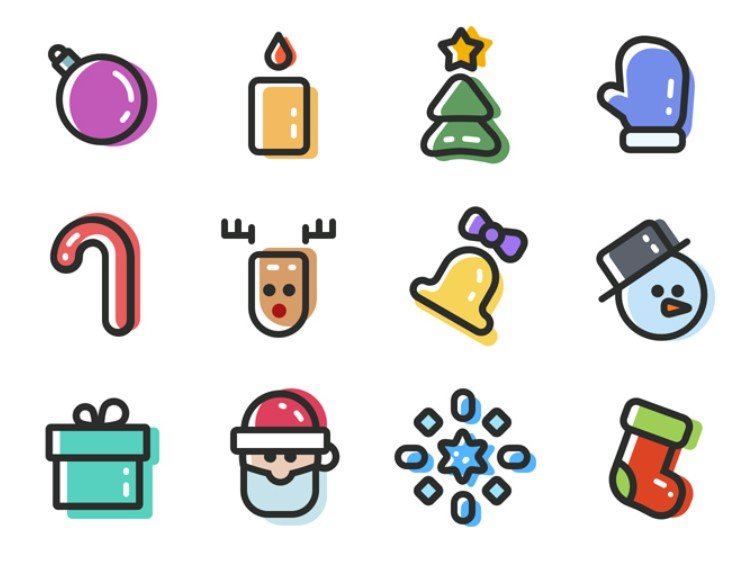 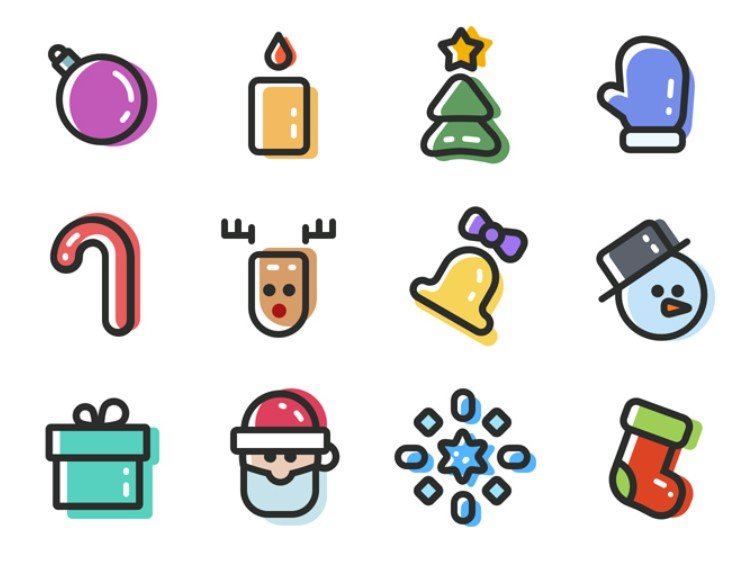 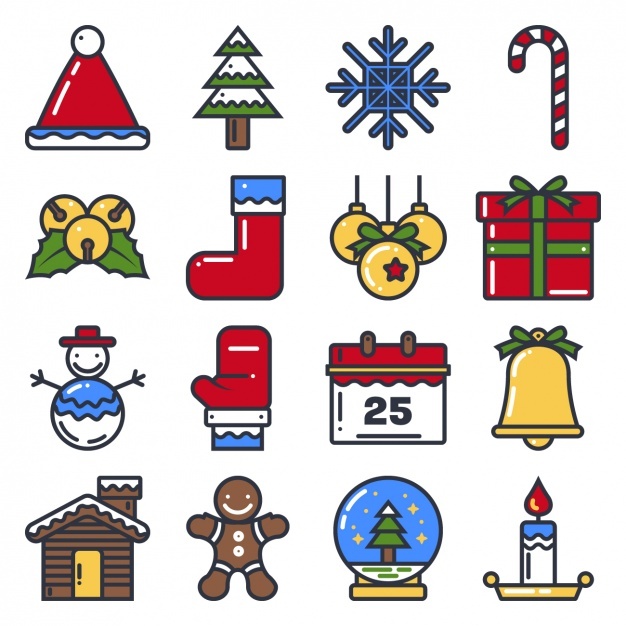 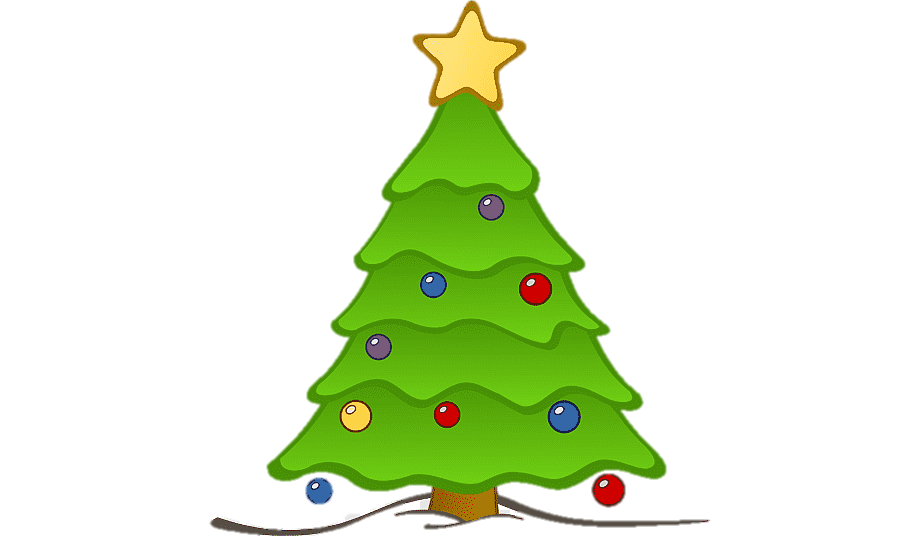 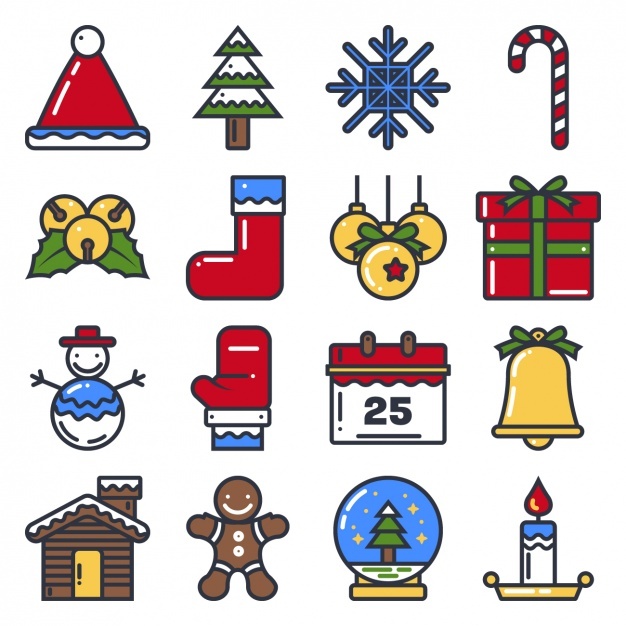 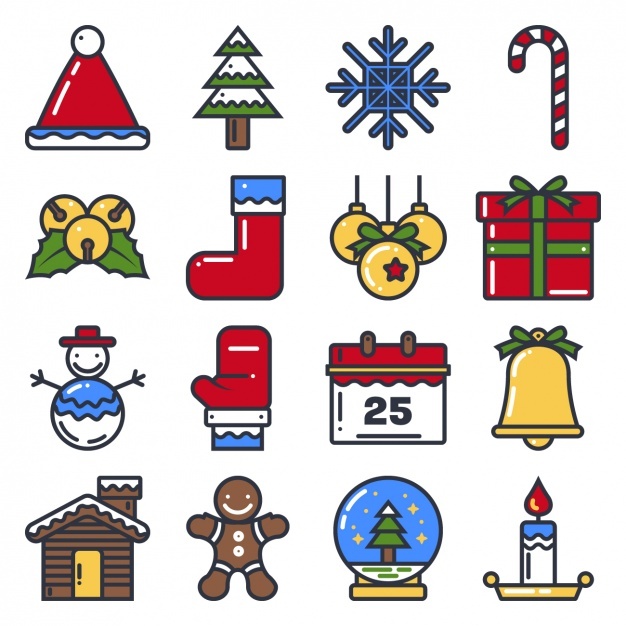 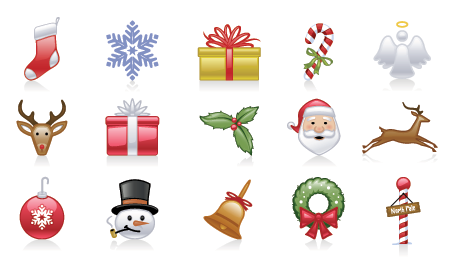 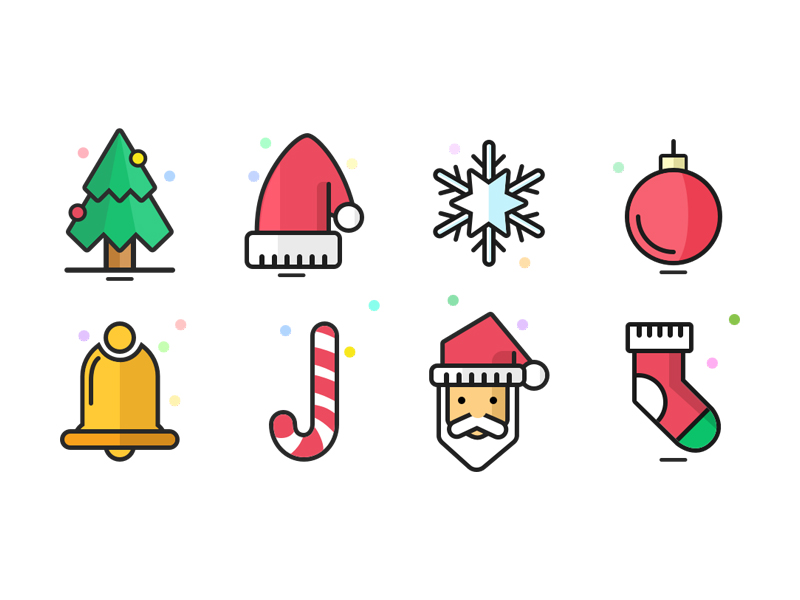 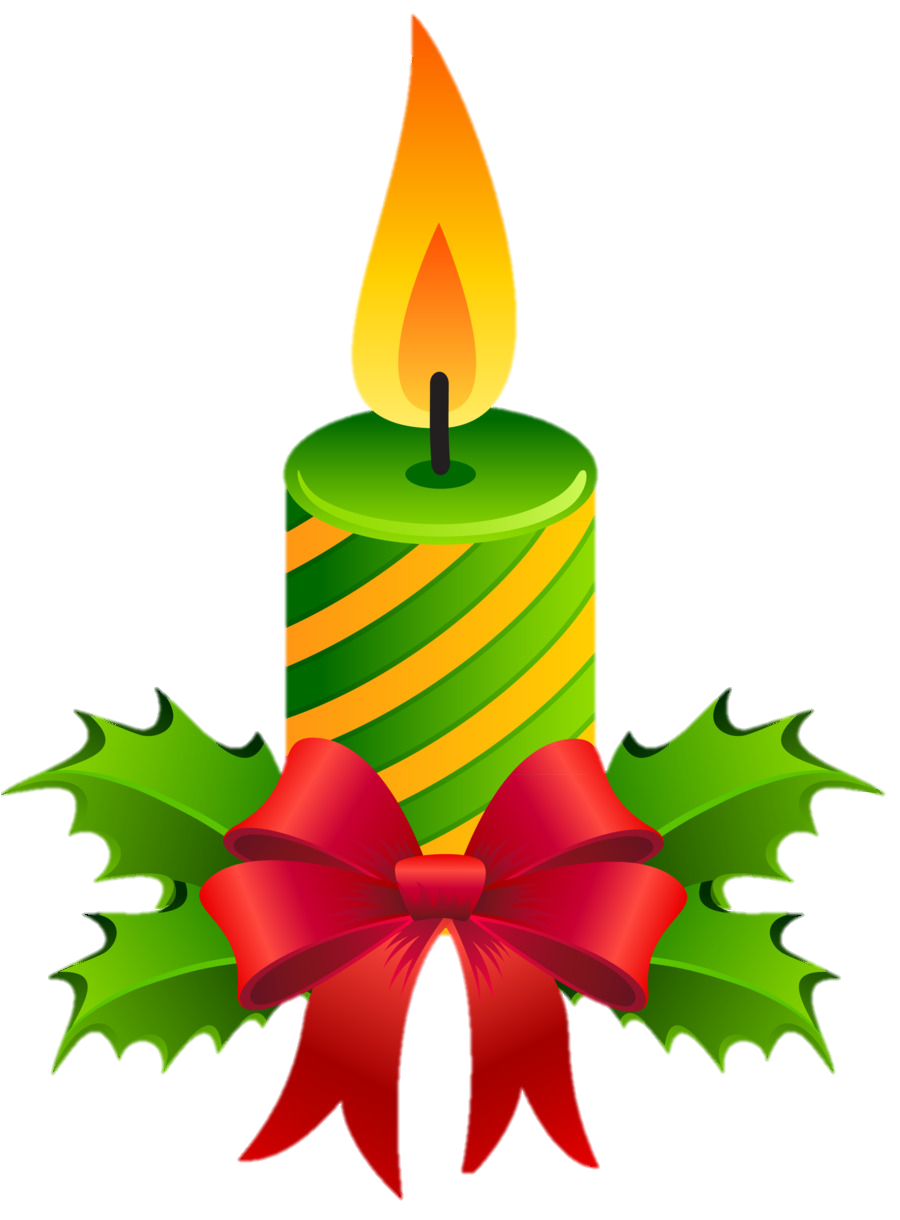 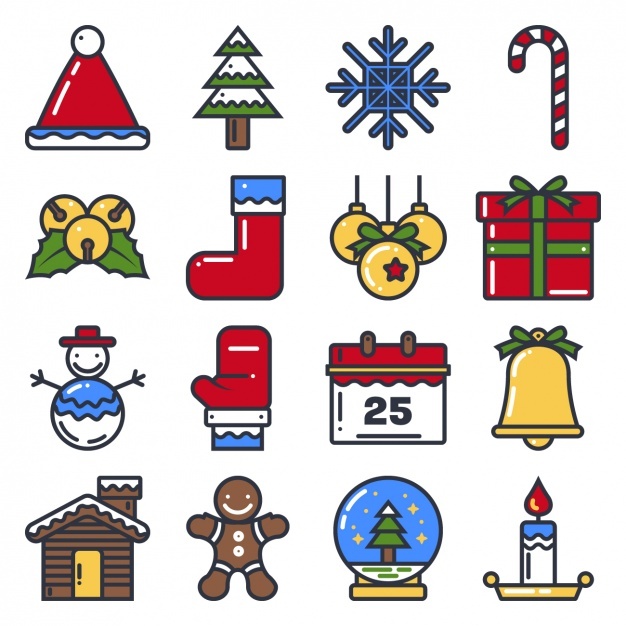 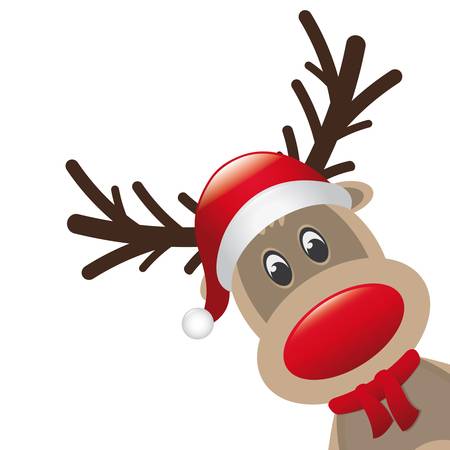 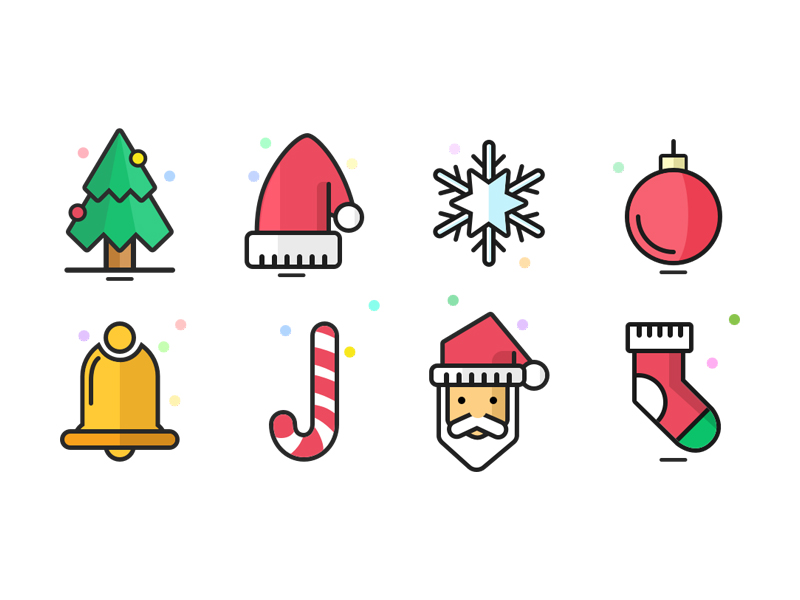 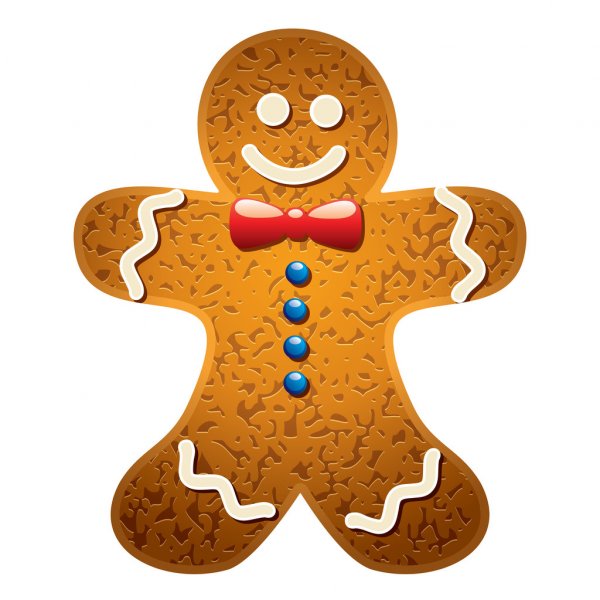 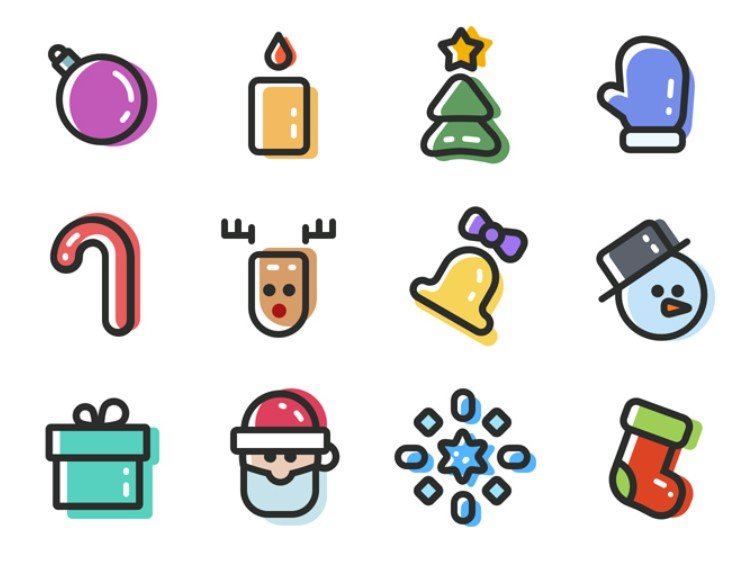 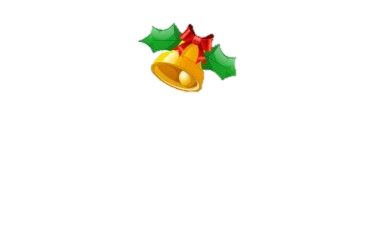 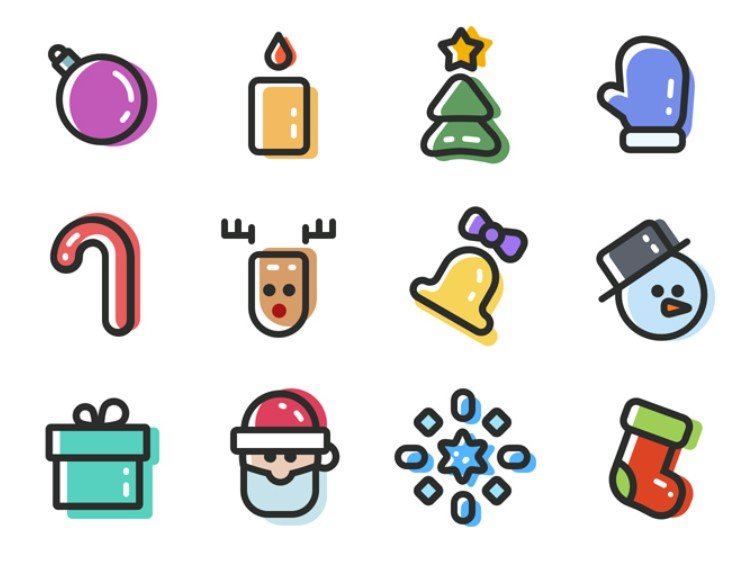 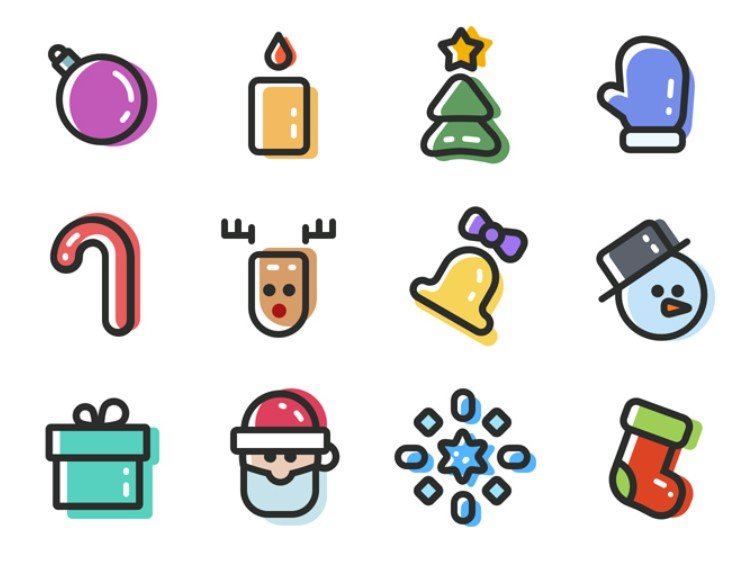 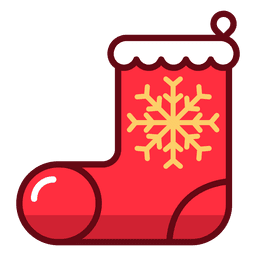 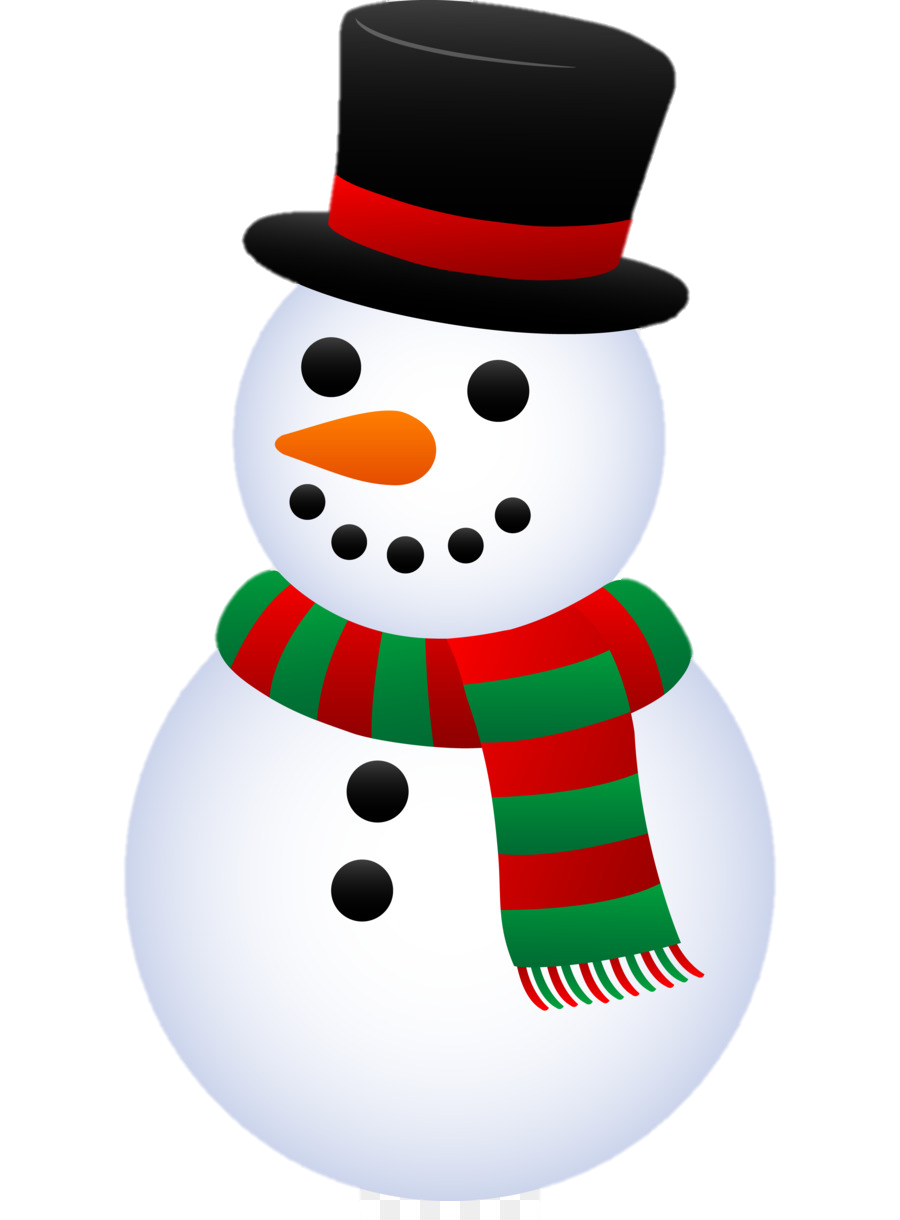 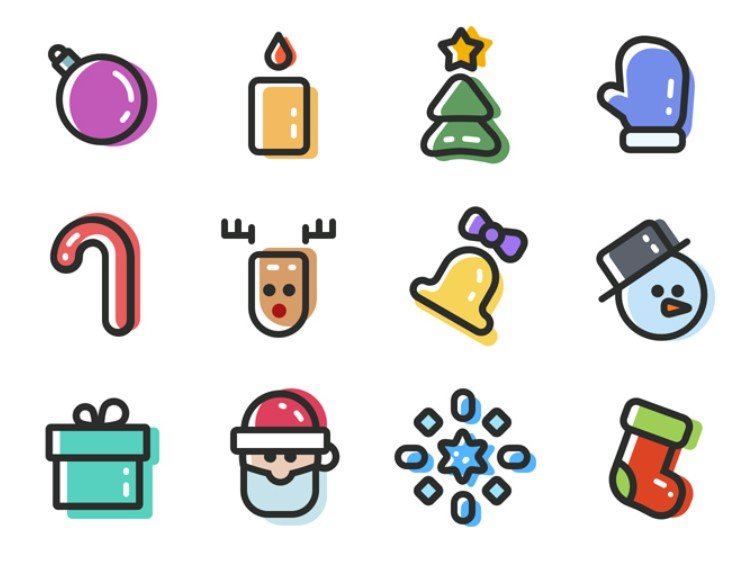 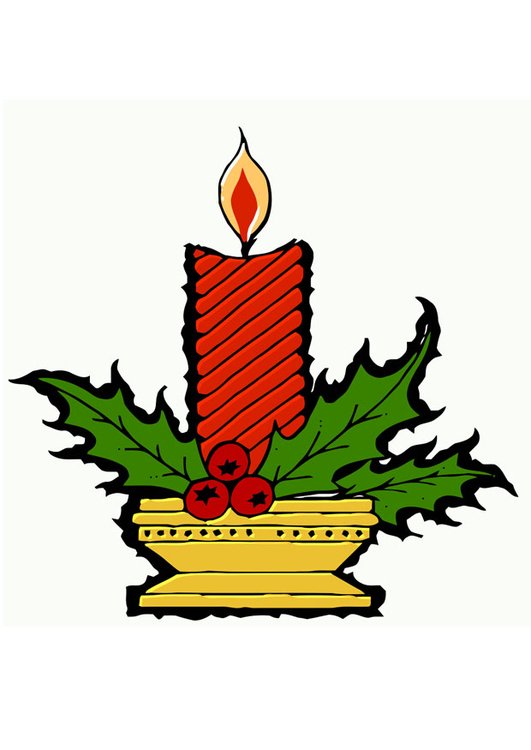 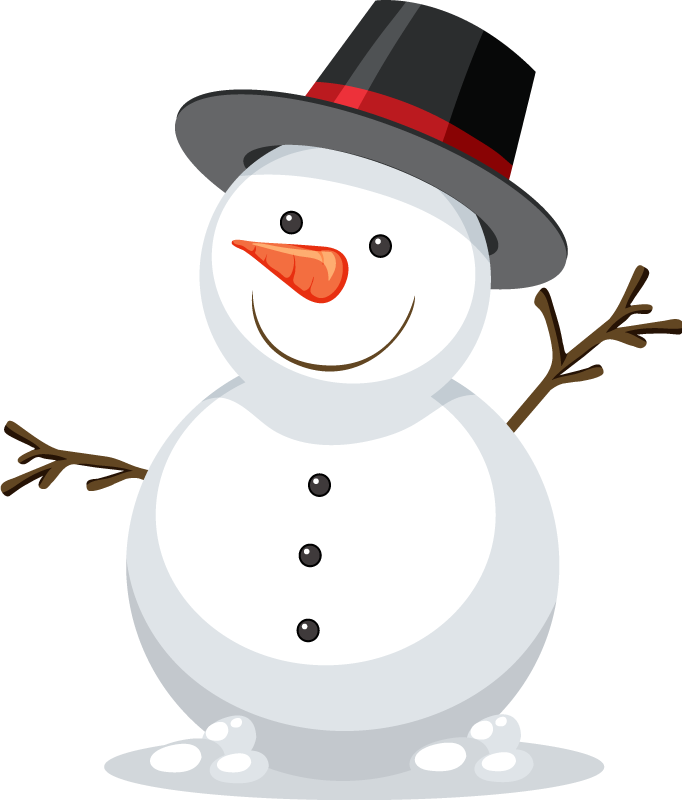 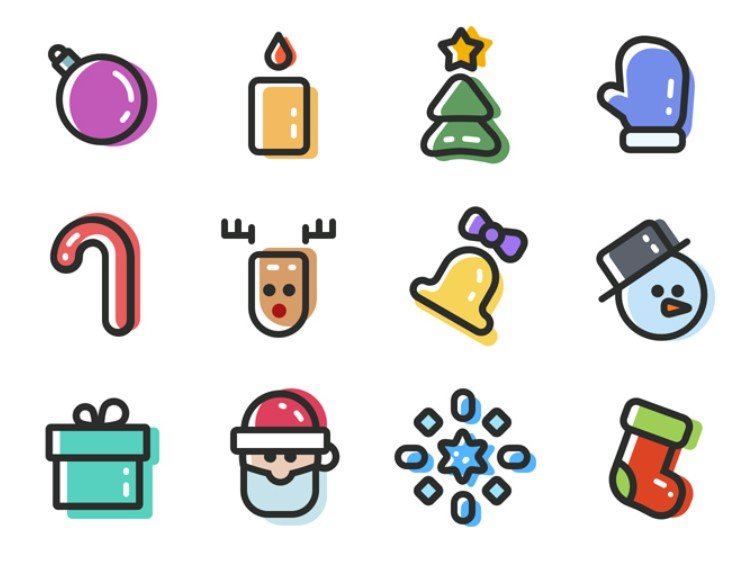 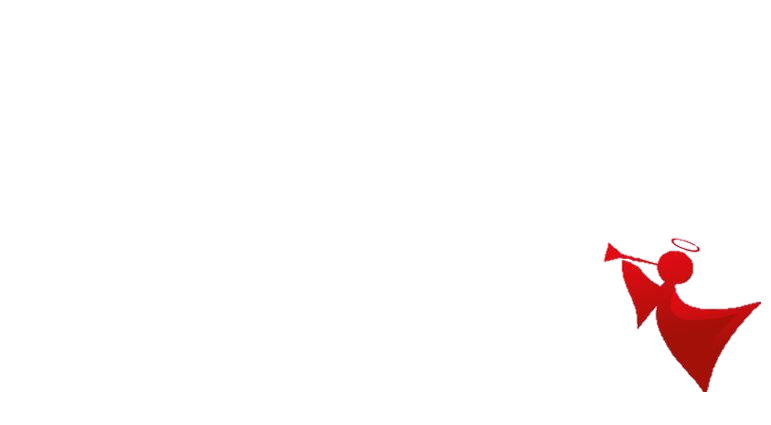 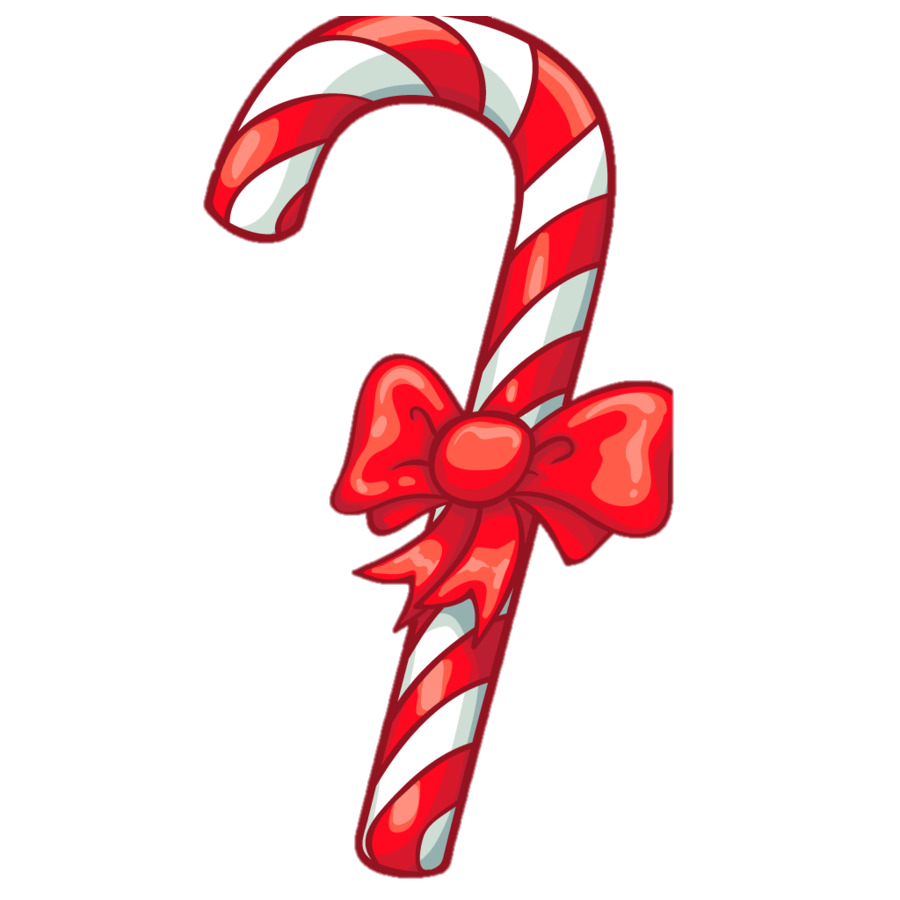 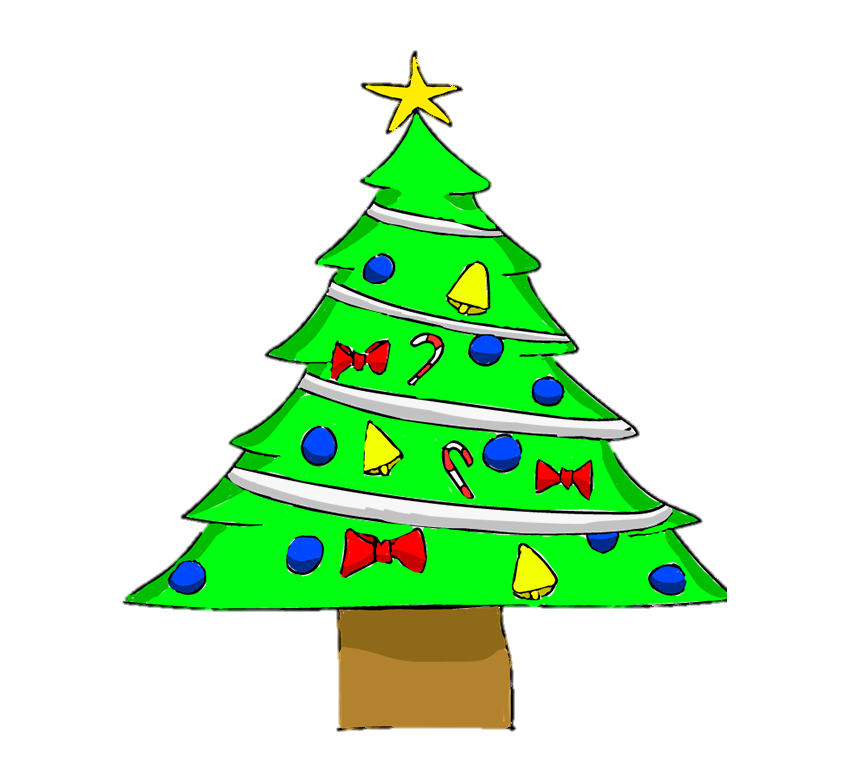 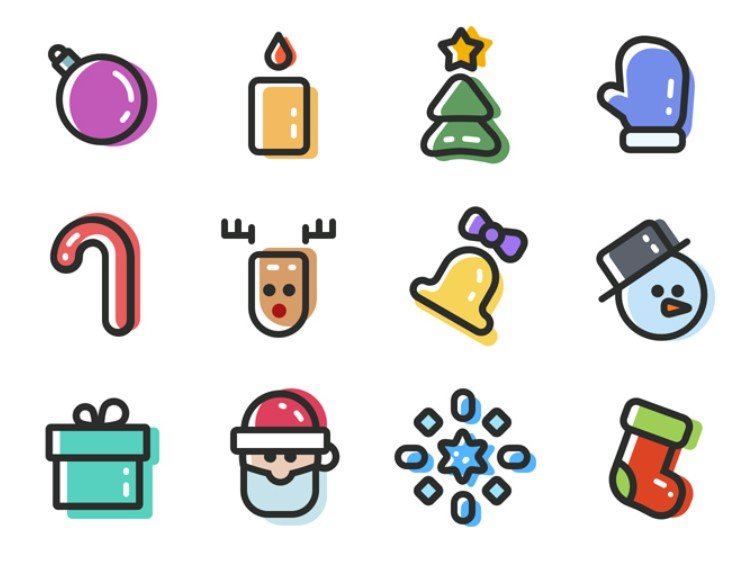 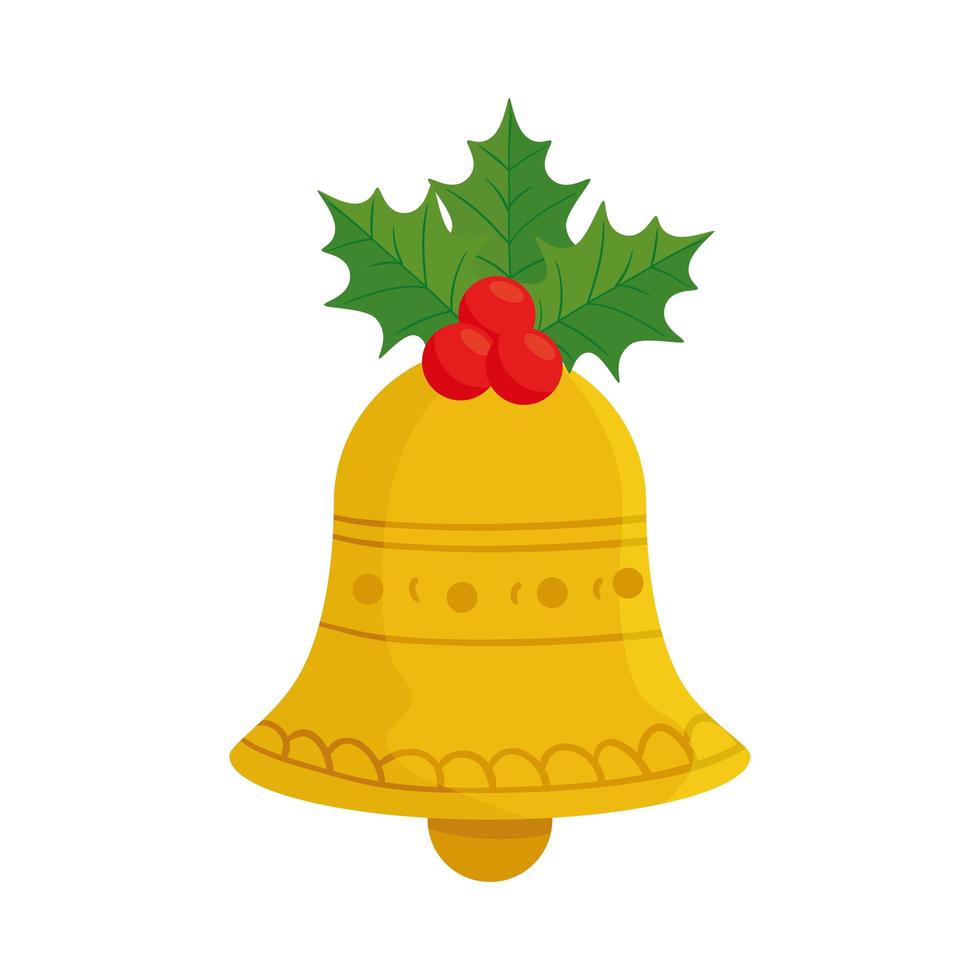 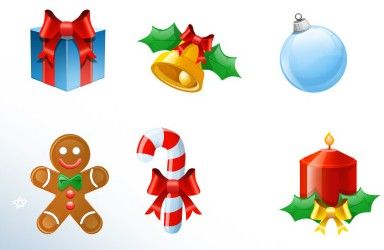 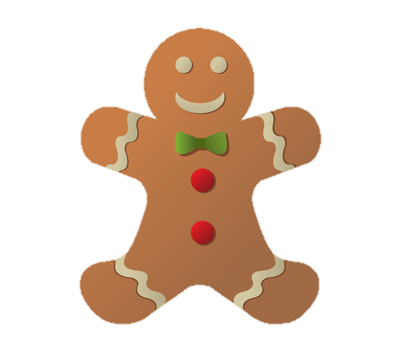 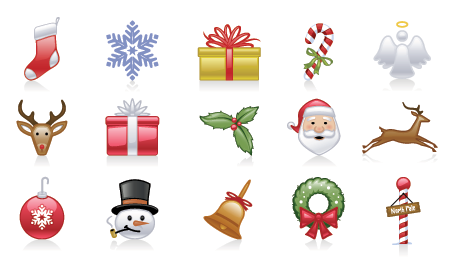 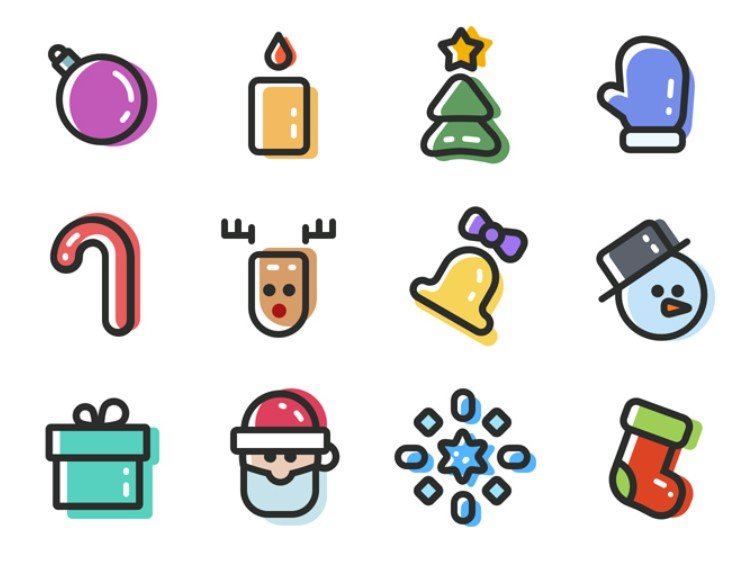 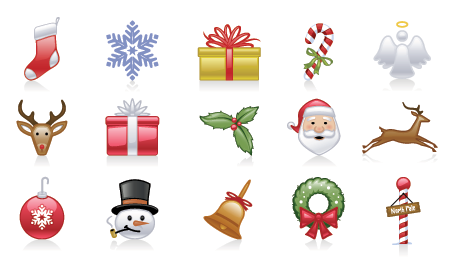 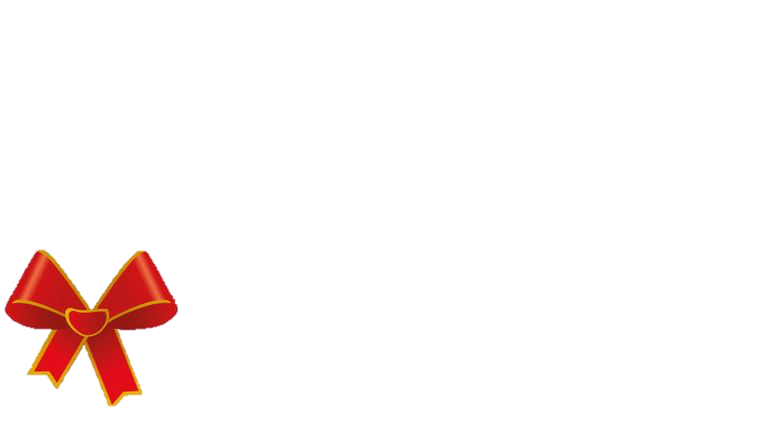 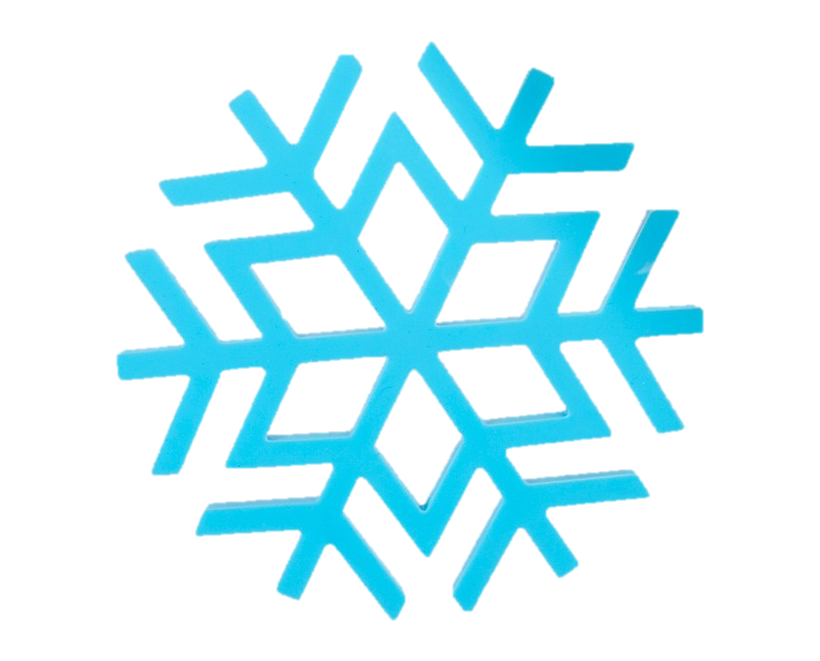 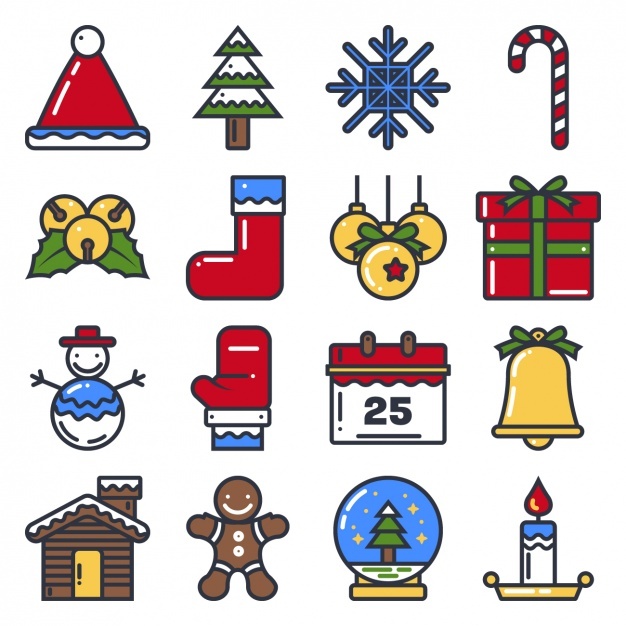 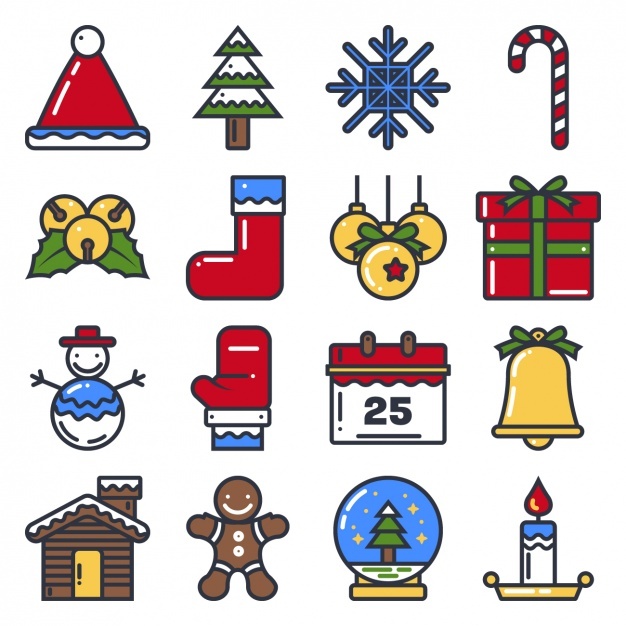 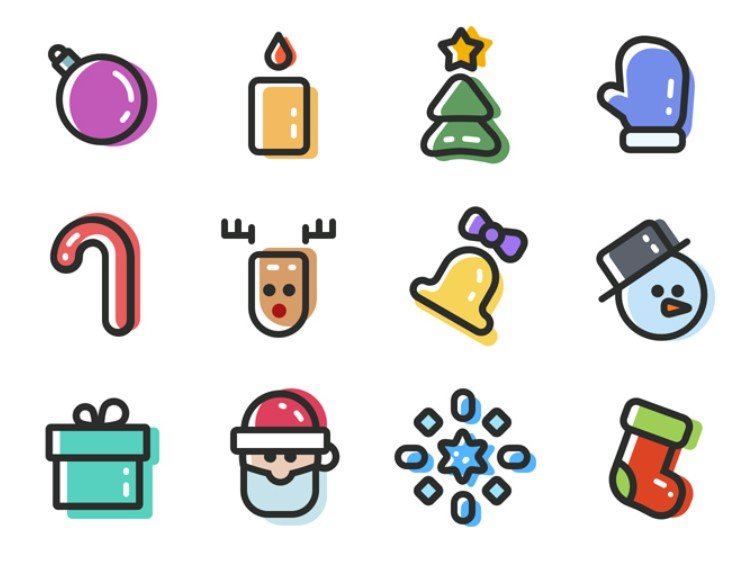 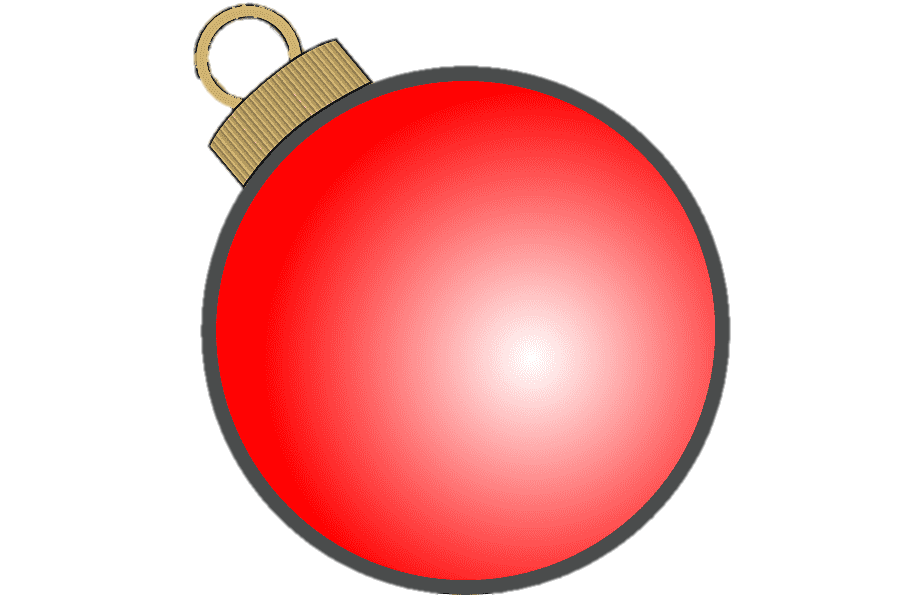 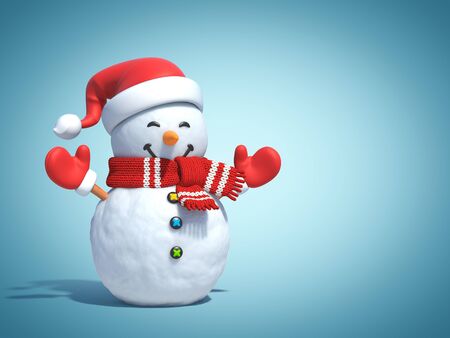 Presta atención a la siguiente imagen.
Tienes 5 segundos para recordarla.
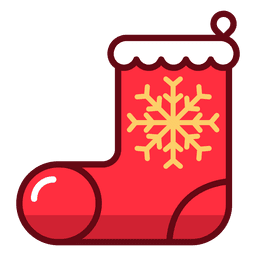 Siguiente
1   2    3   4   5   6   7    8   9	 10  11   12
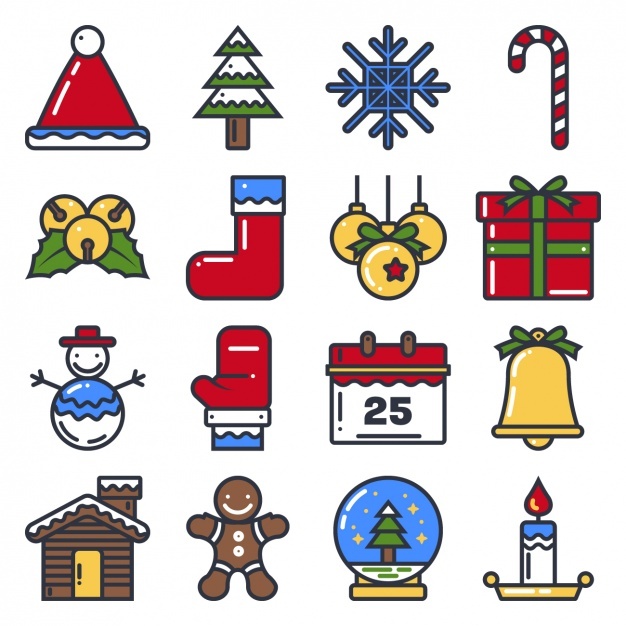 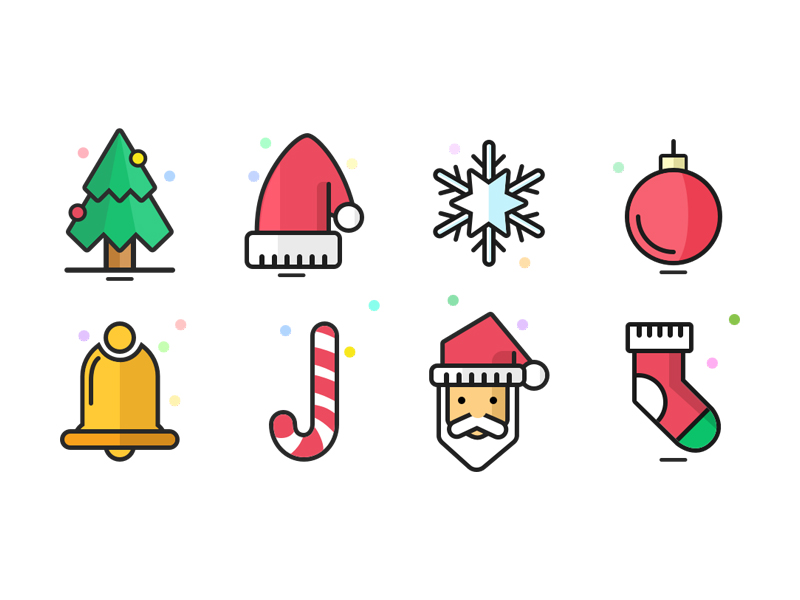 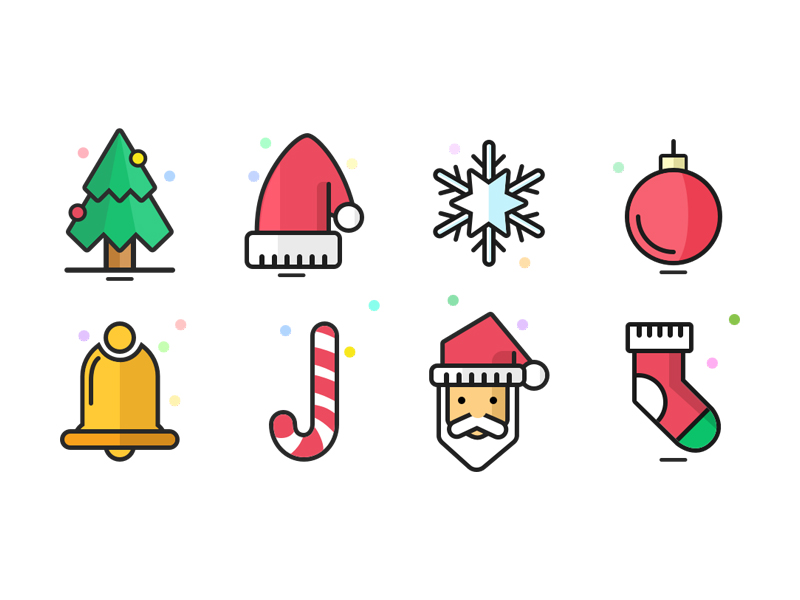 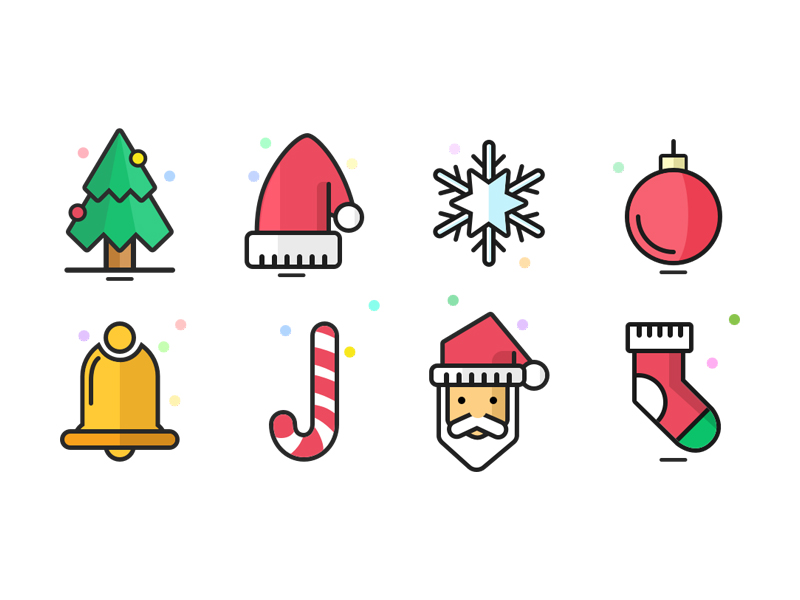 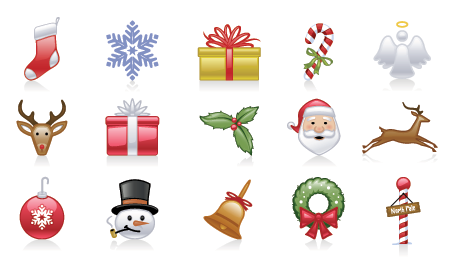 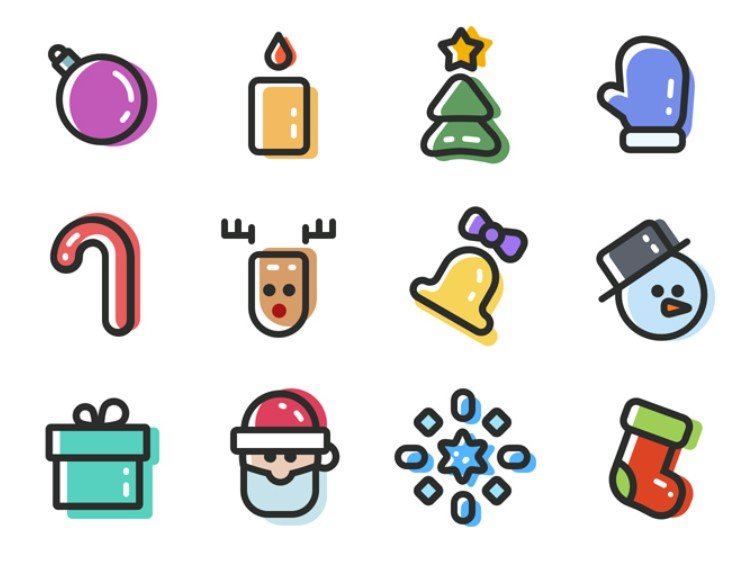 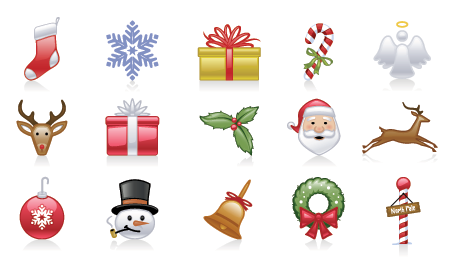 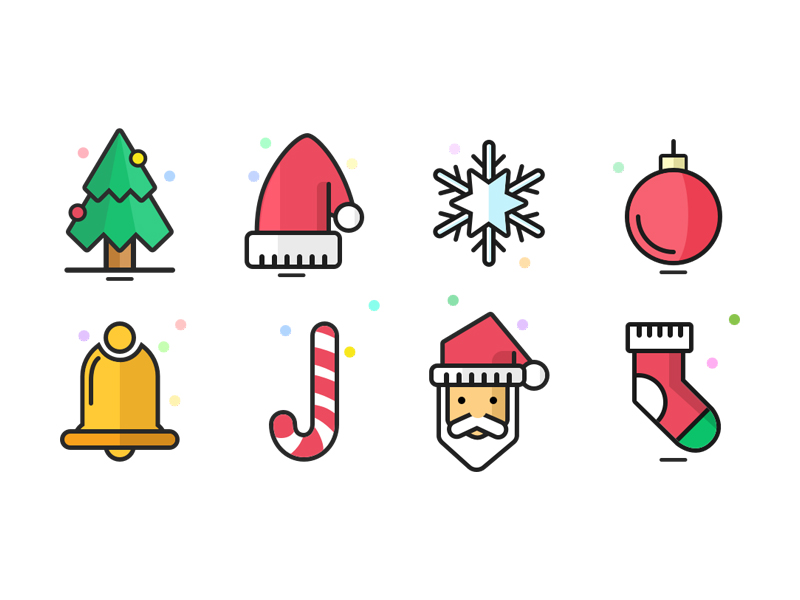 A

E

I

O

U

M
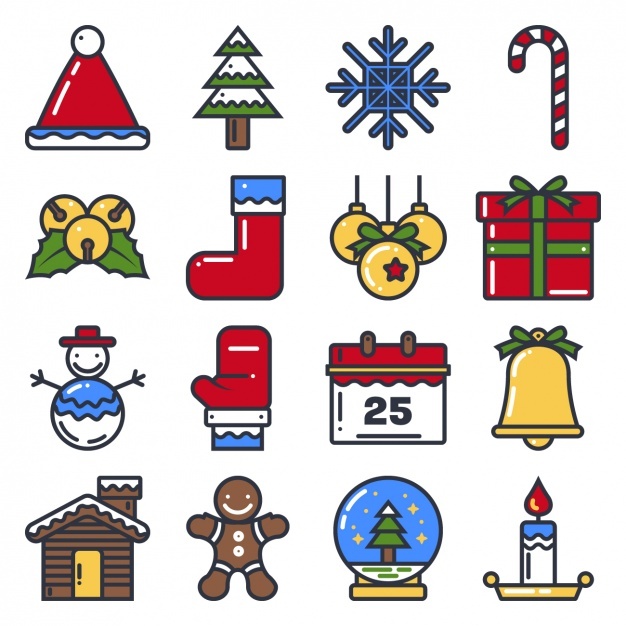 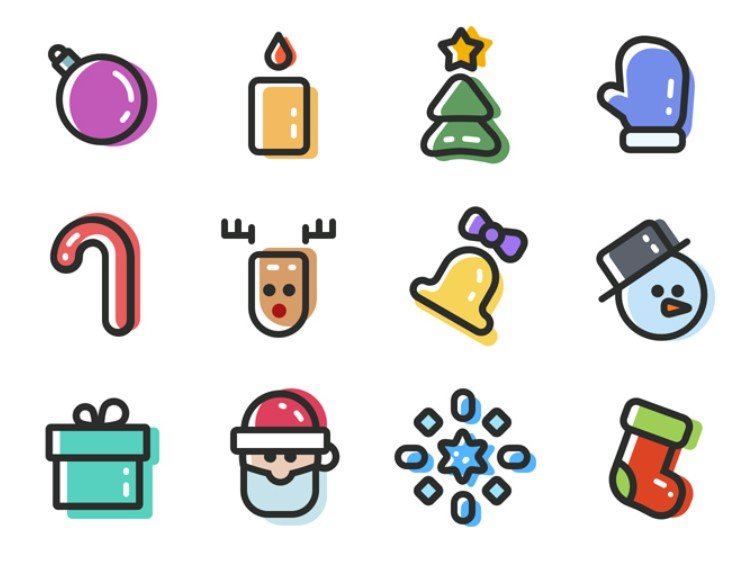 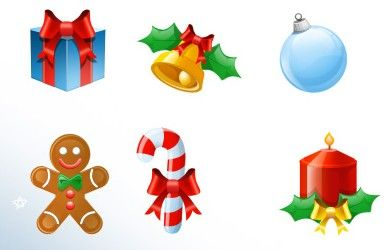 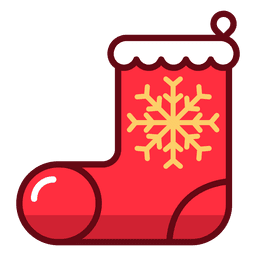 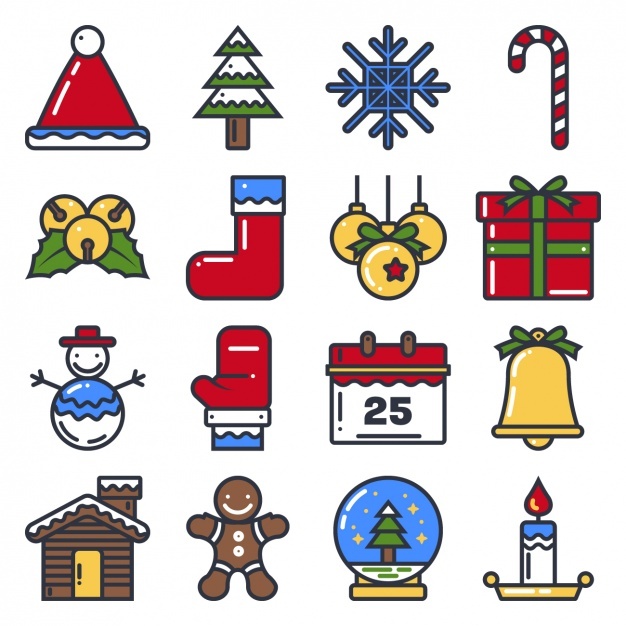 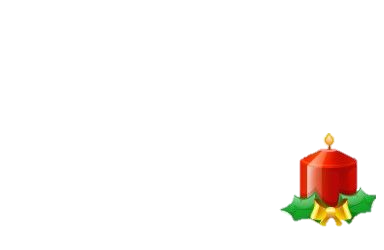 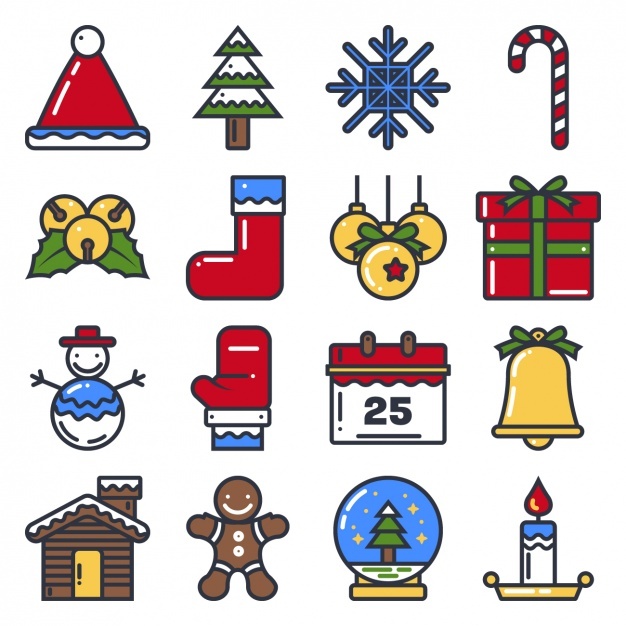 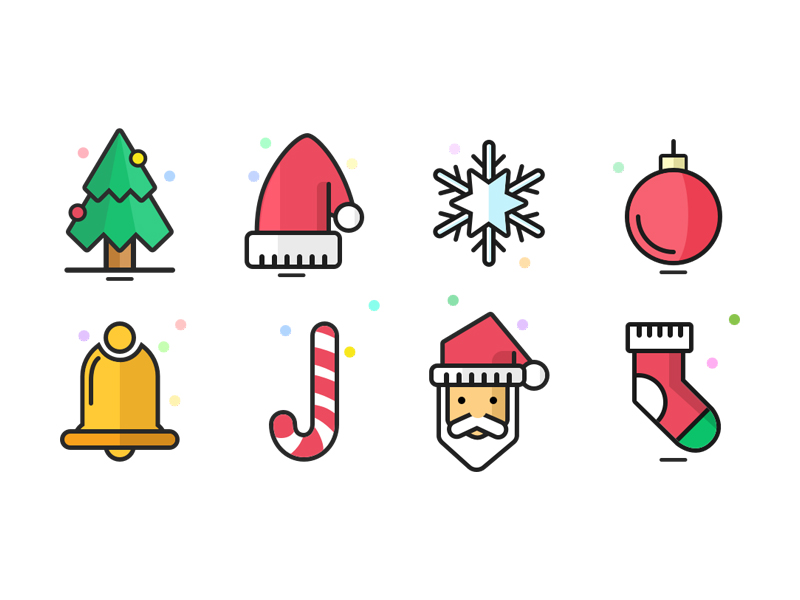 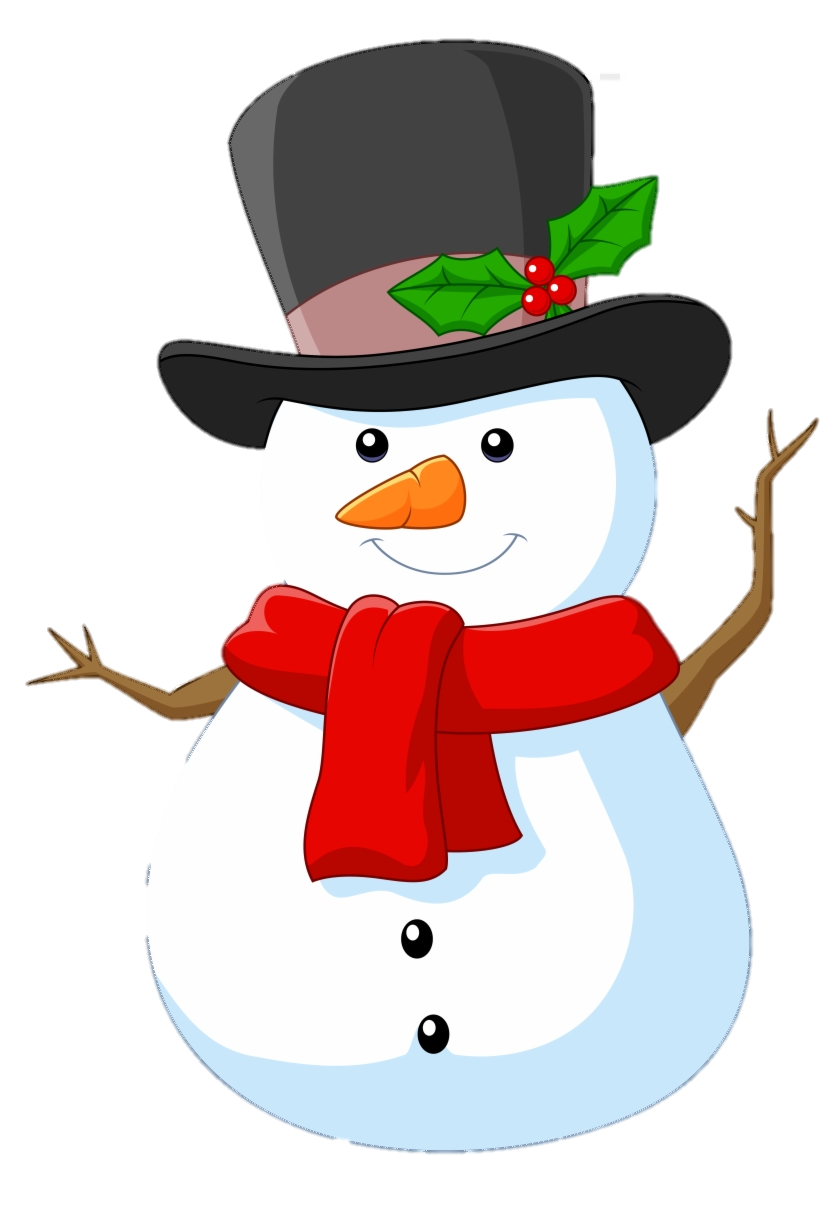 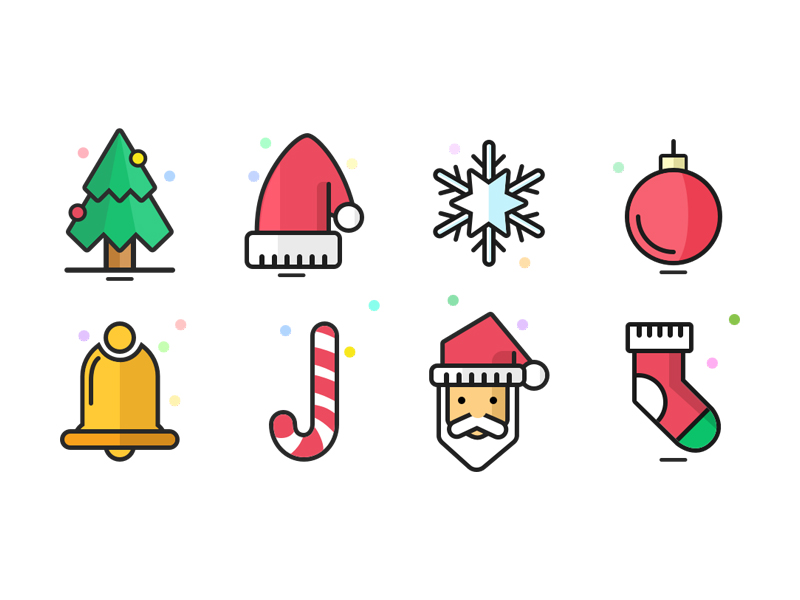 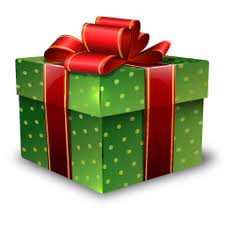 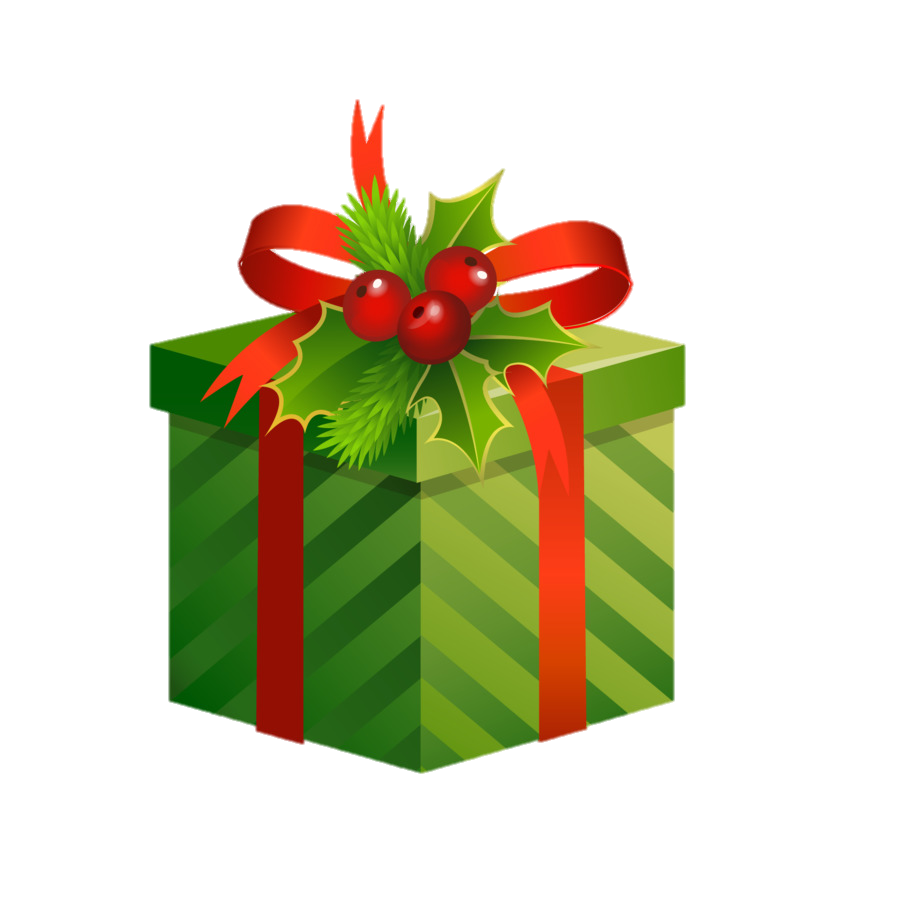 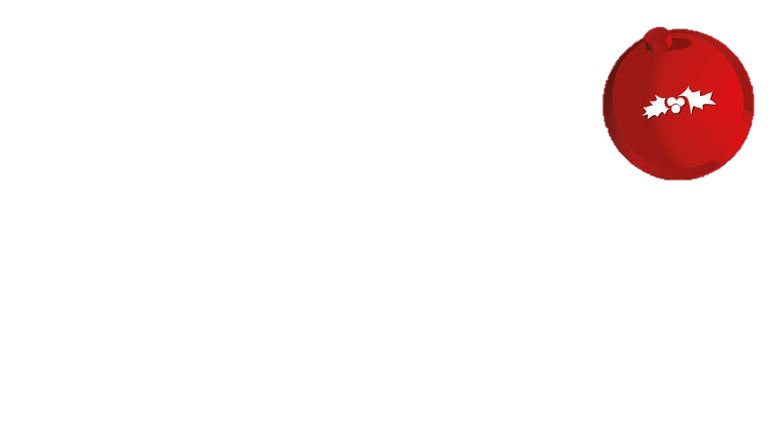 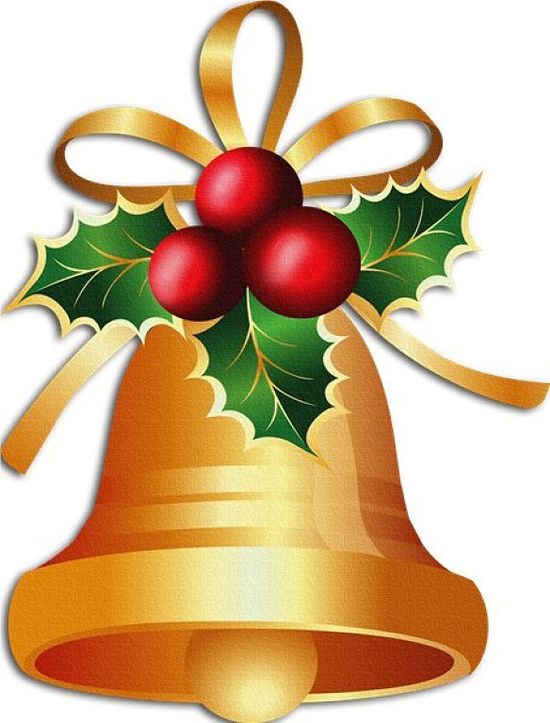 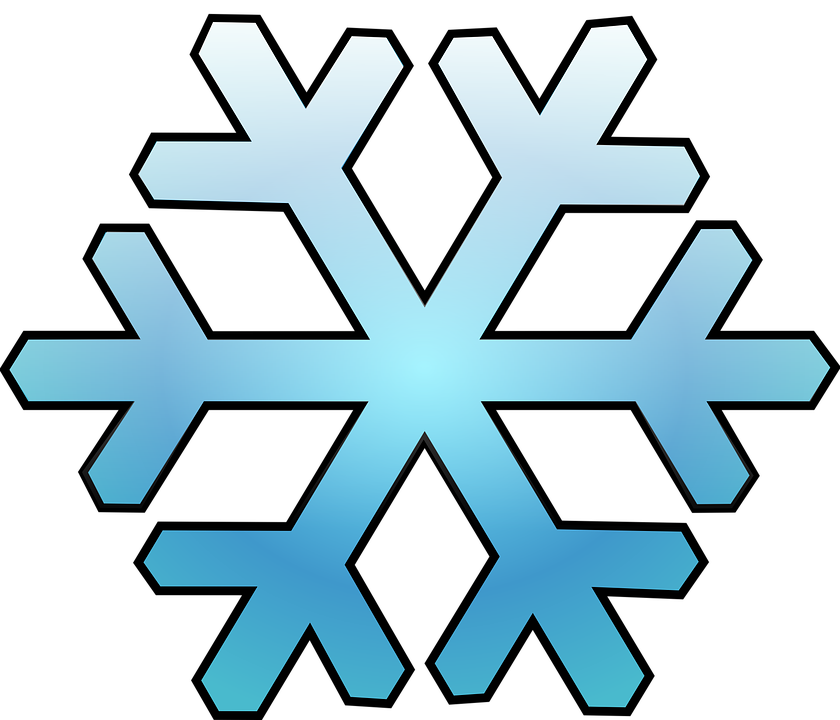 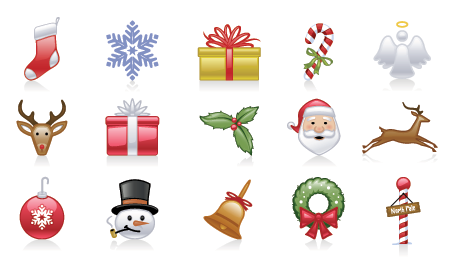 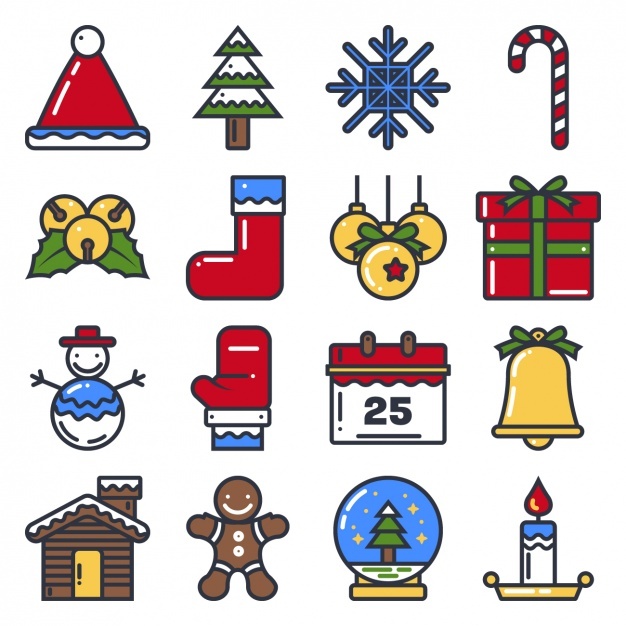 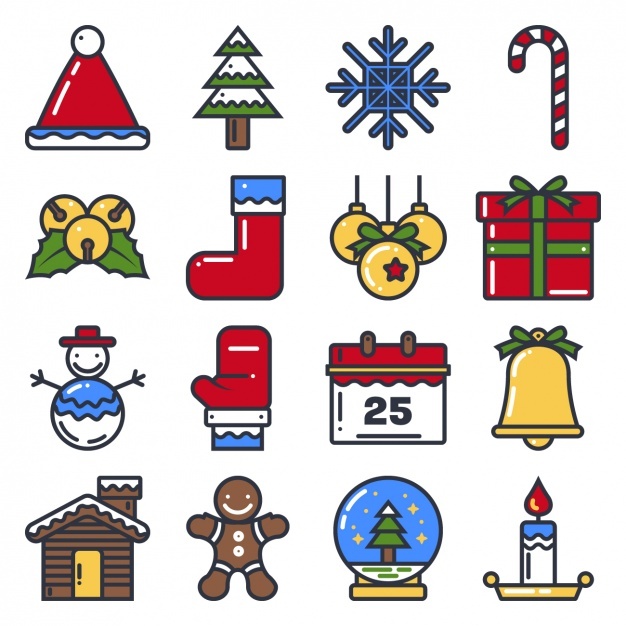 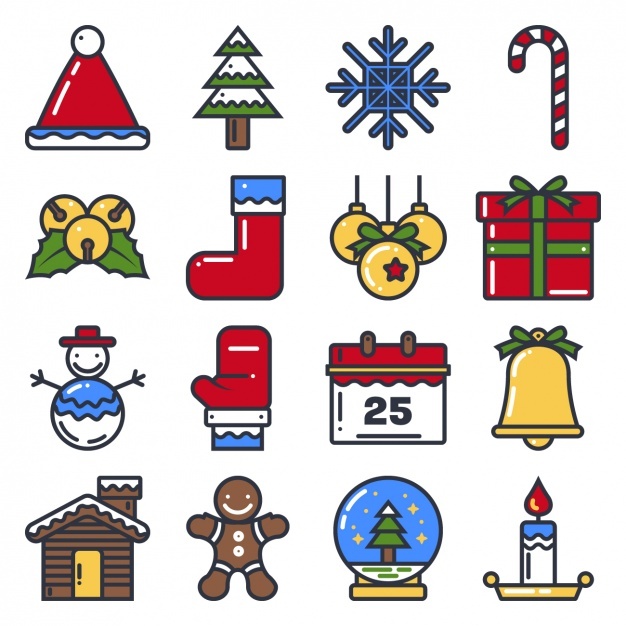 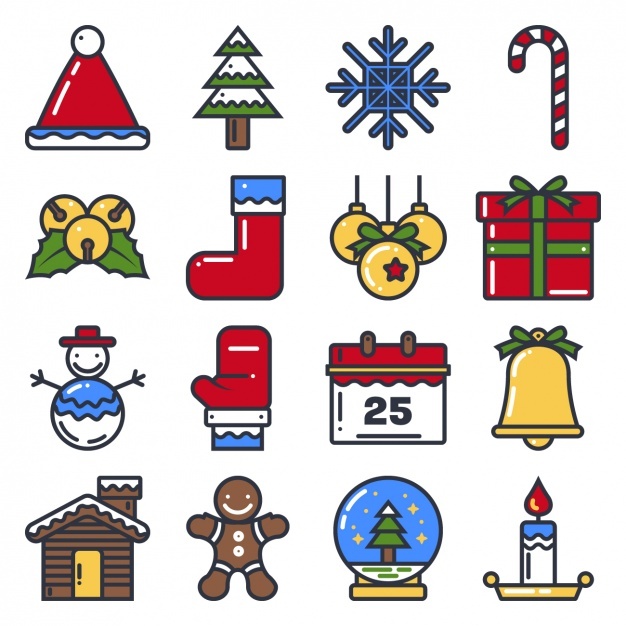 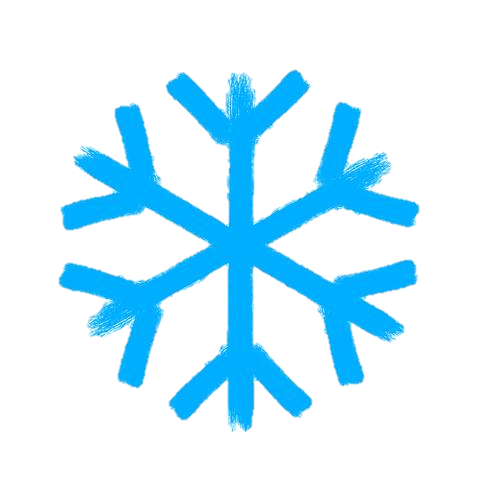 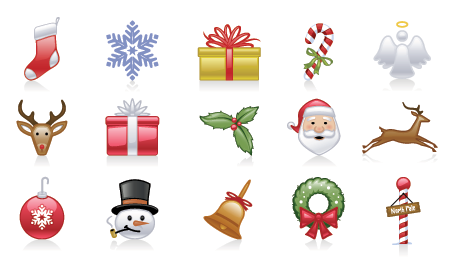 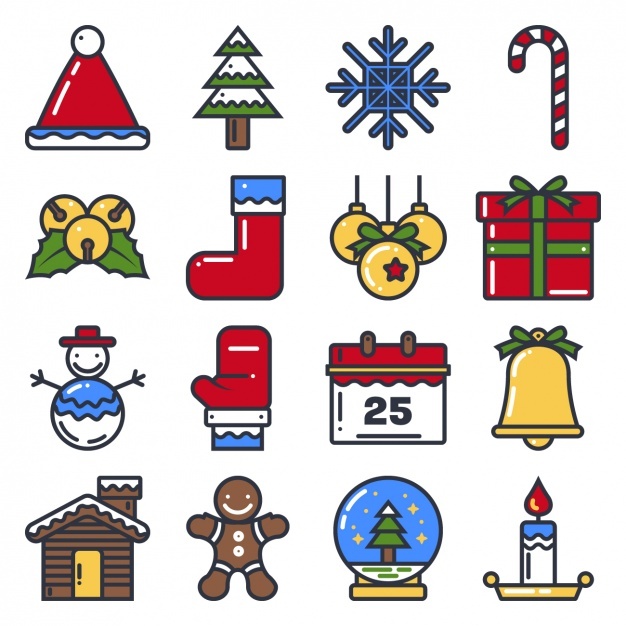 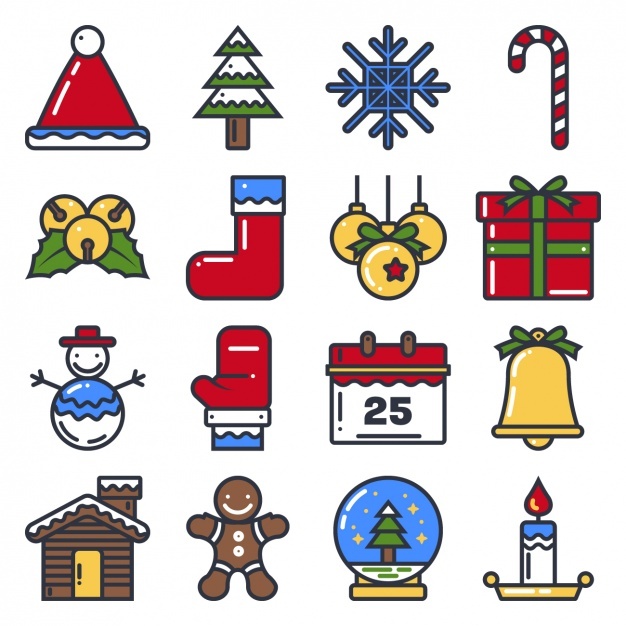 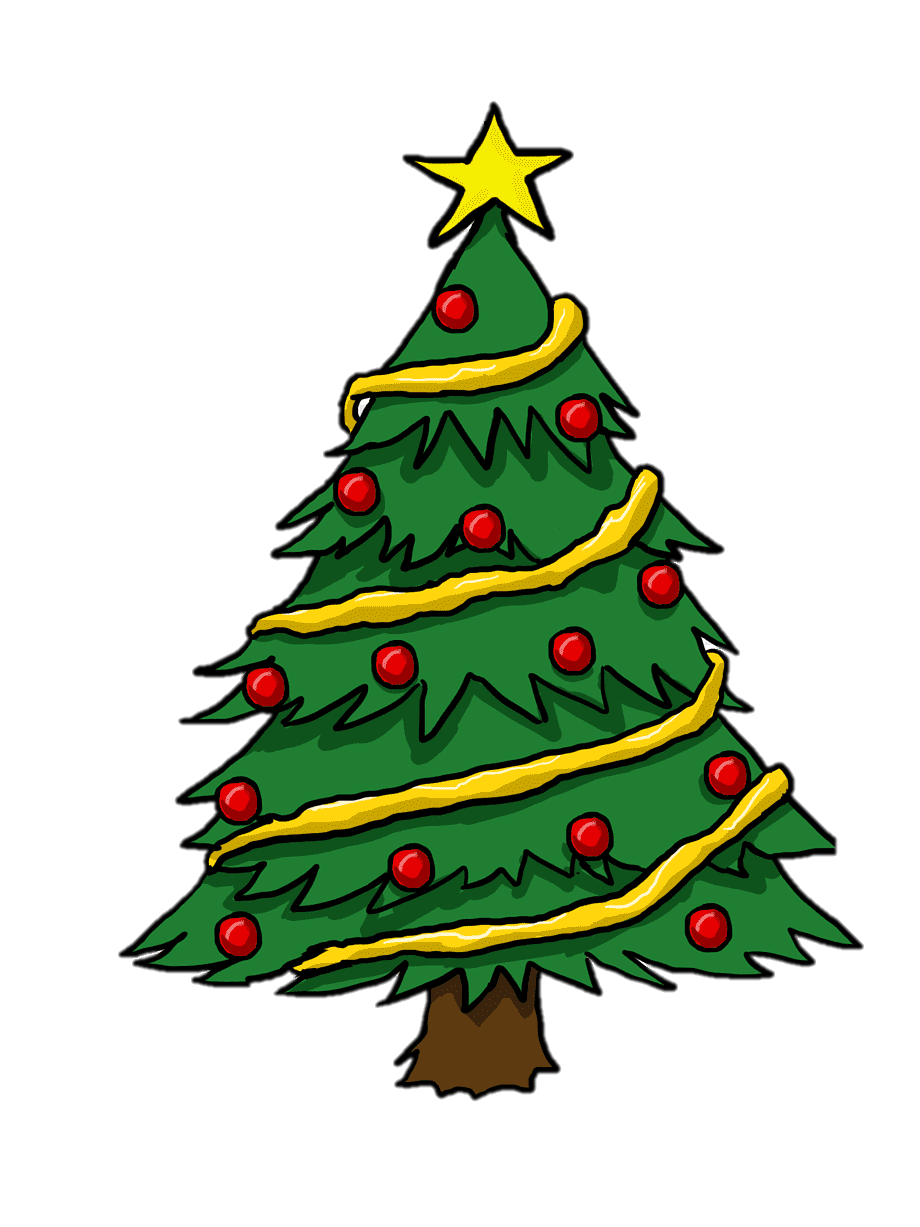 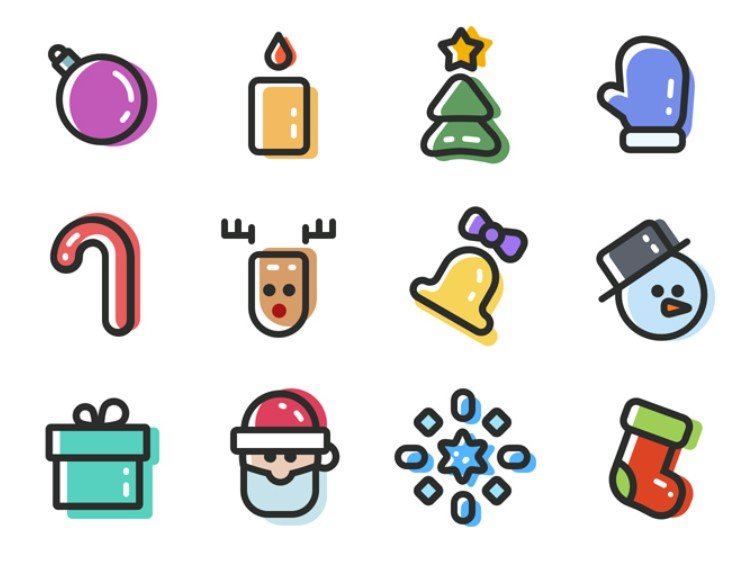 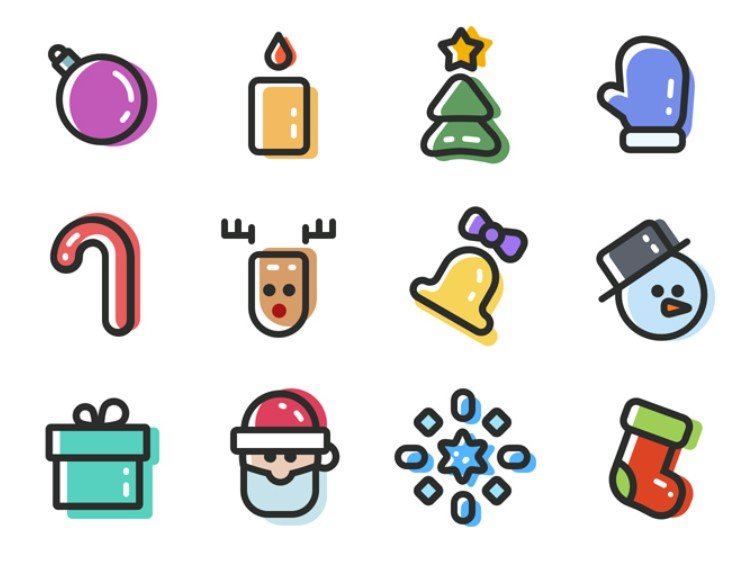 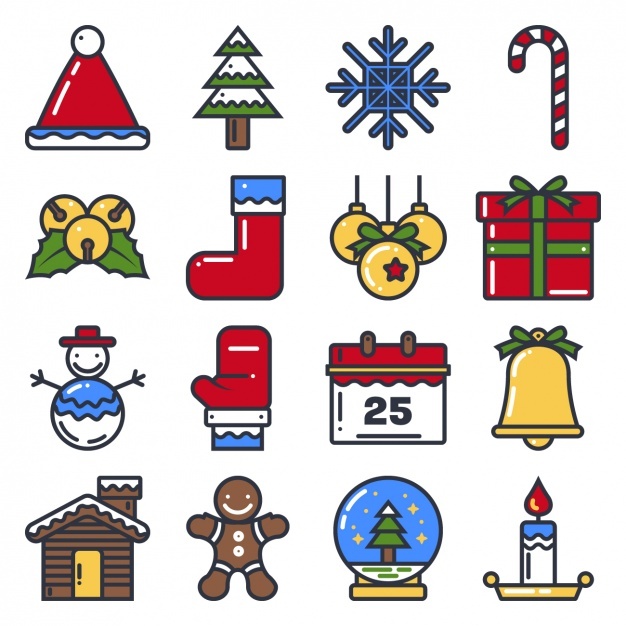 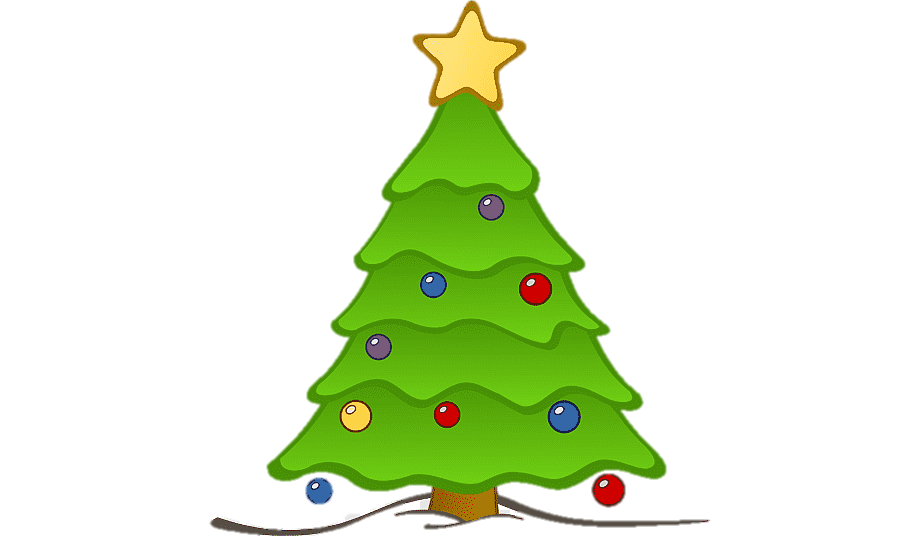 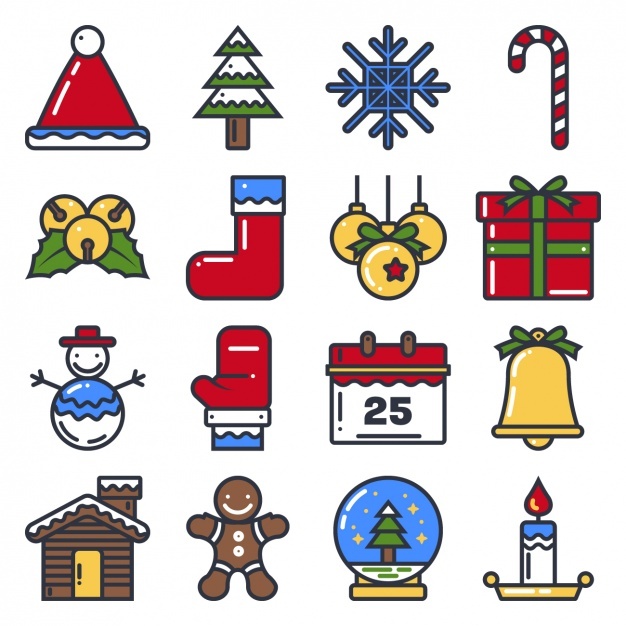 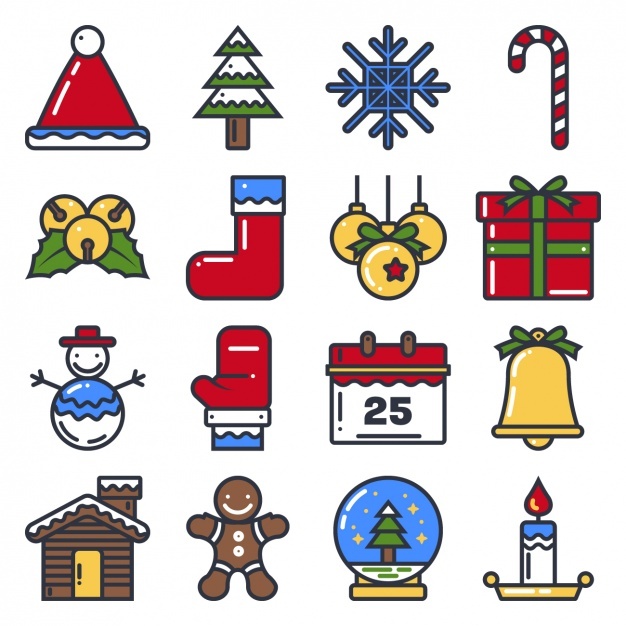 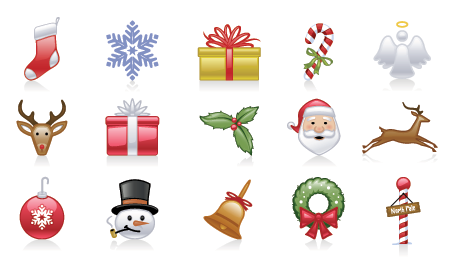 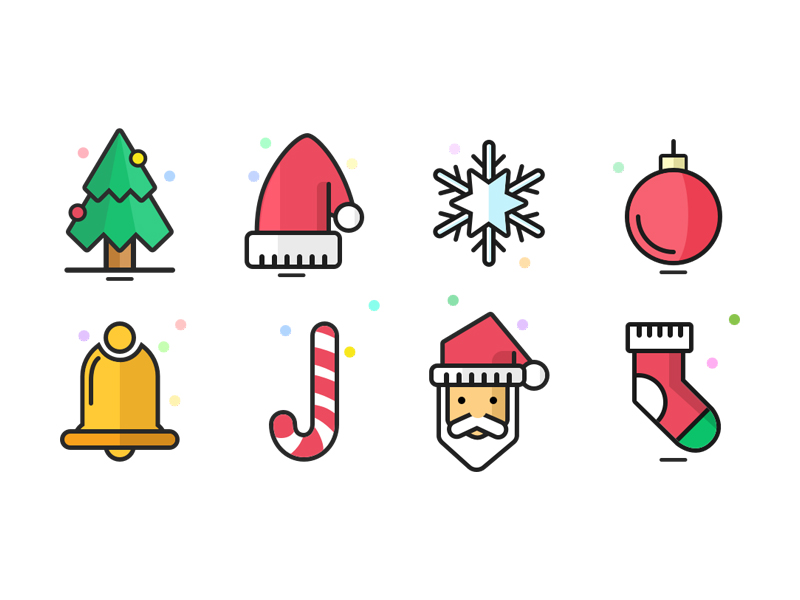 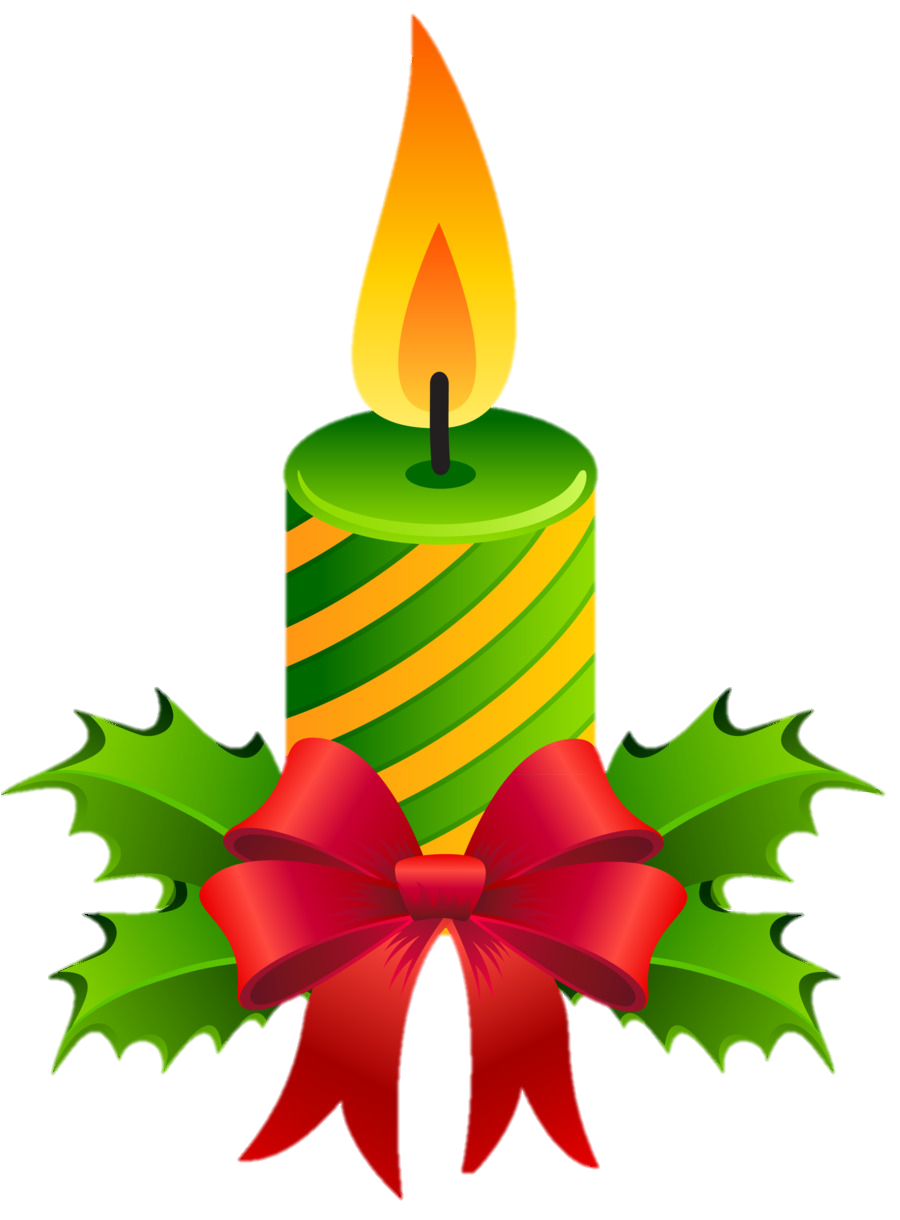 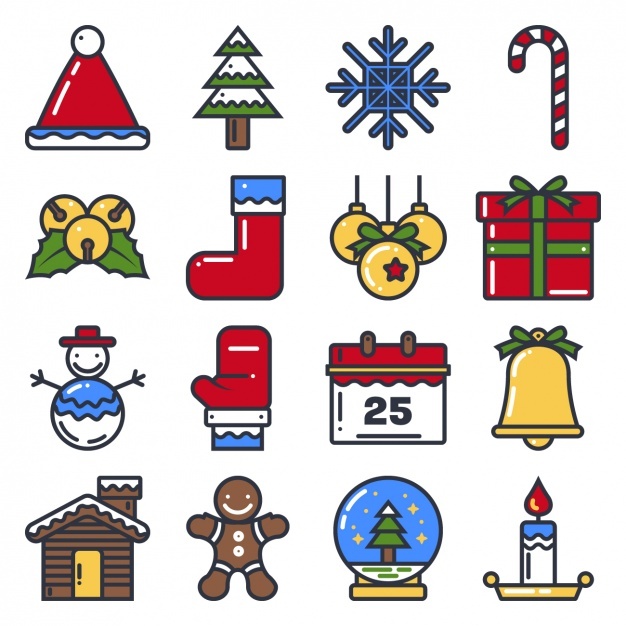 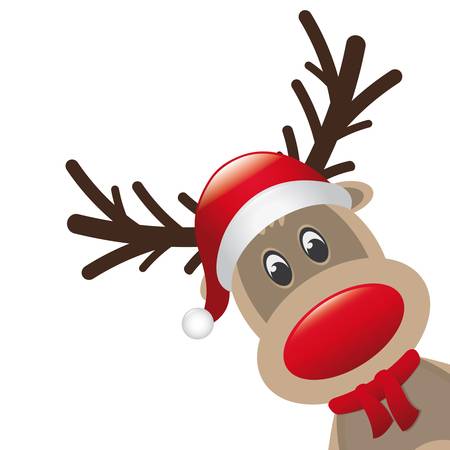 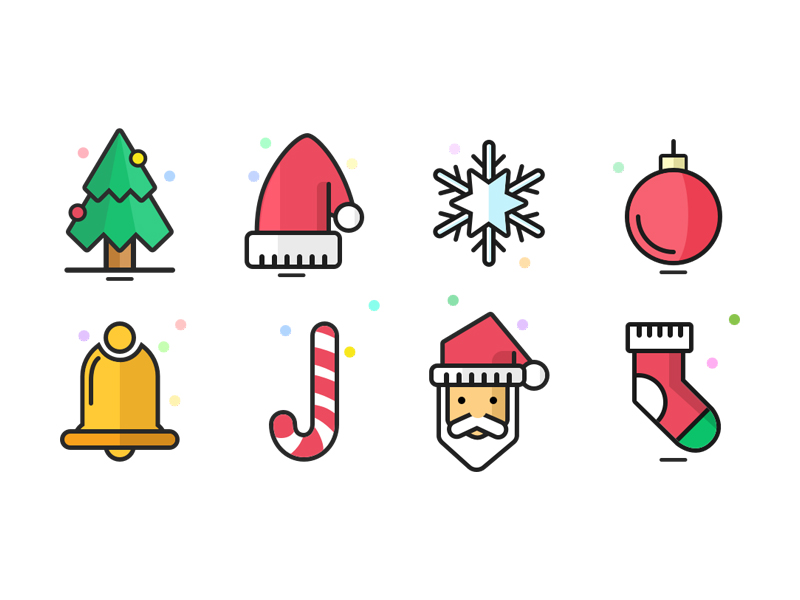 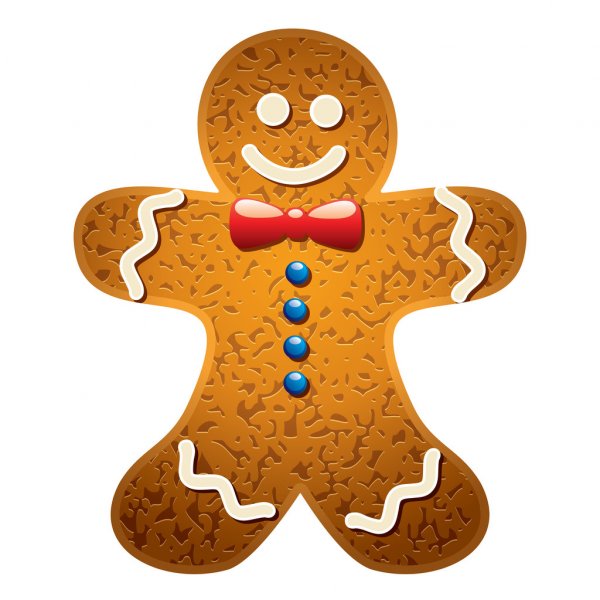 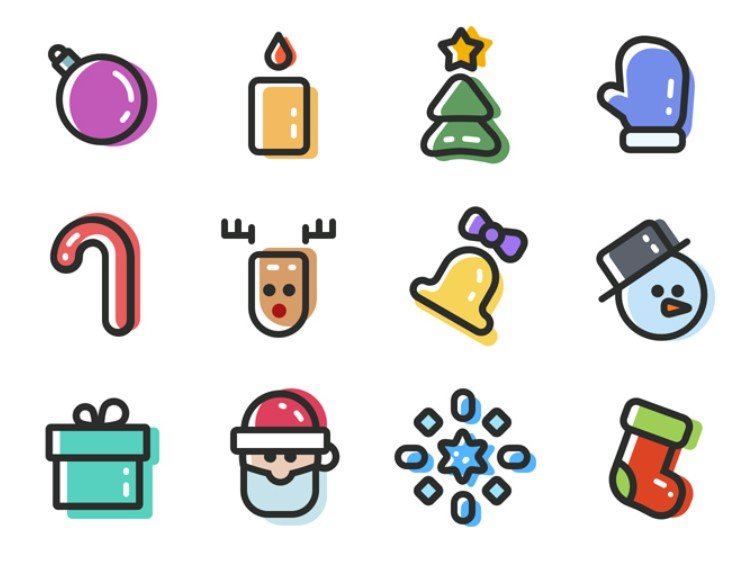 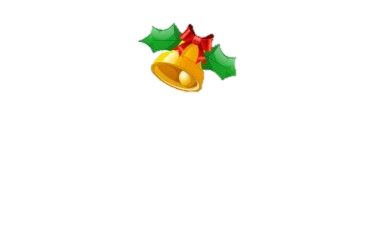 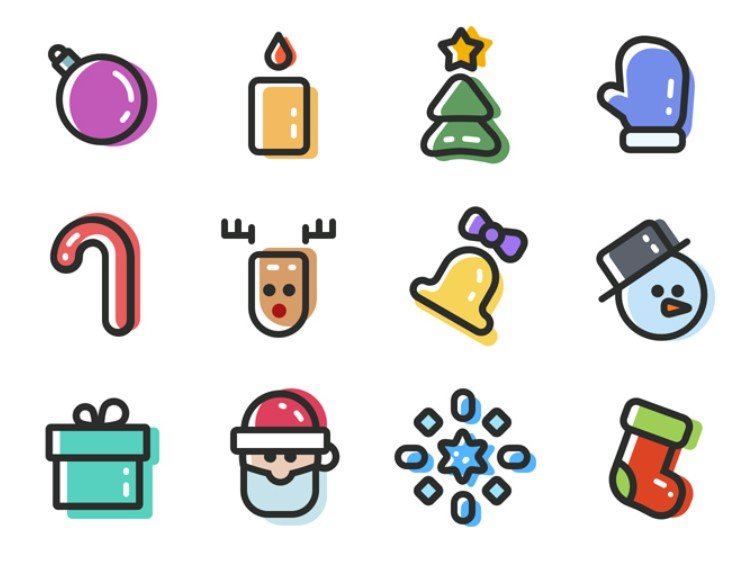 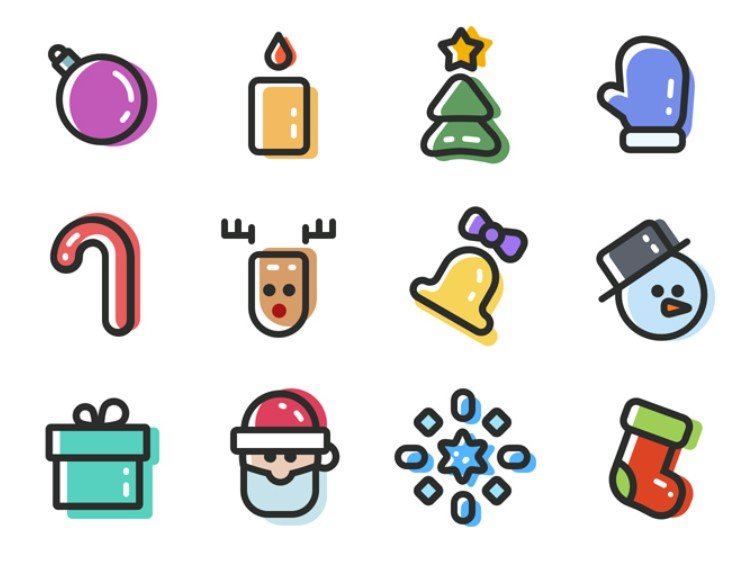 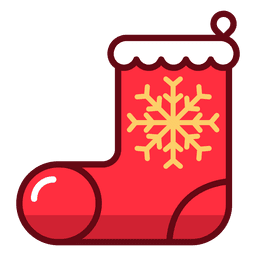 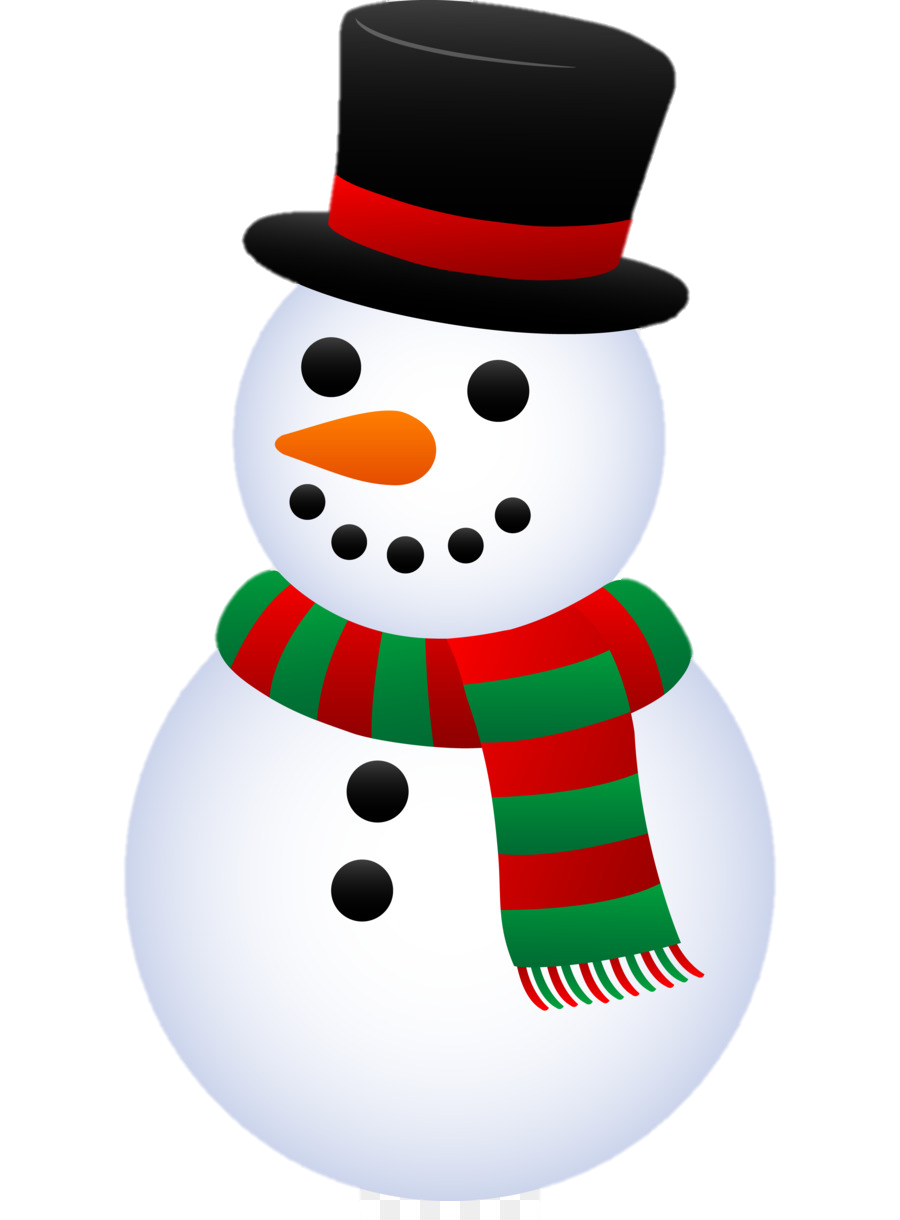 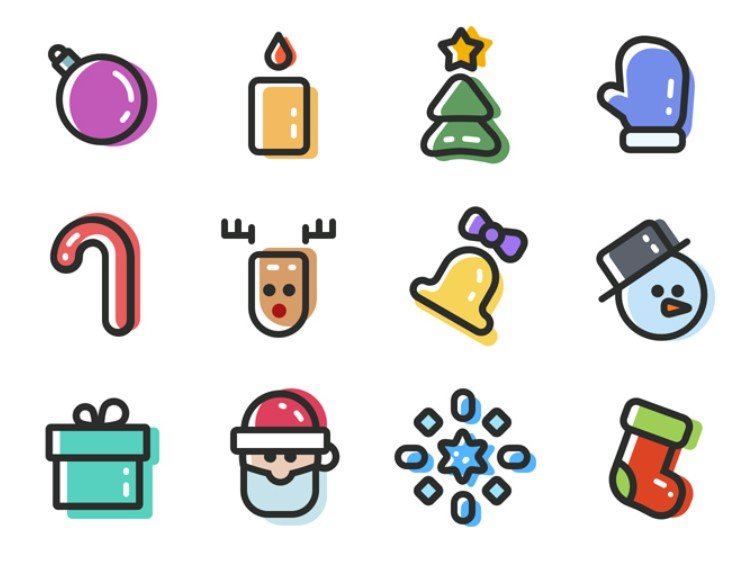 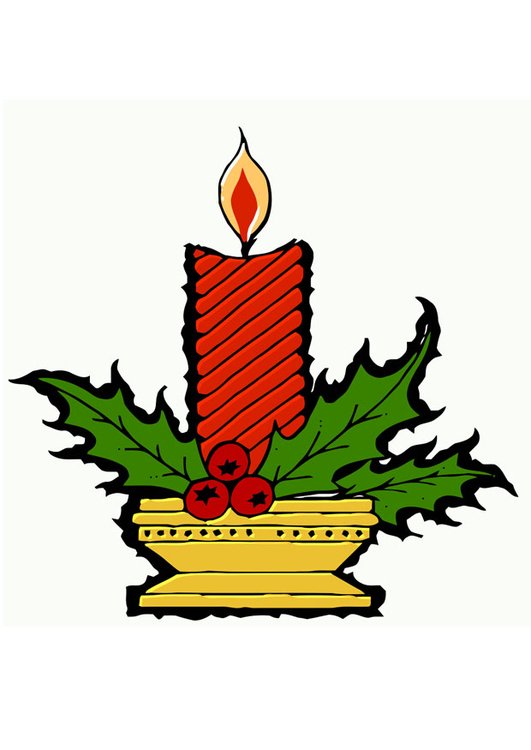 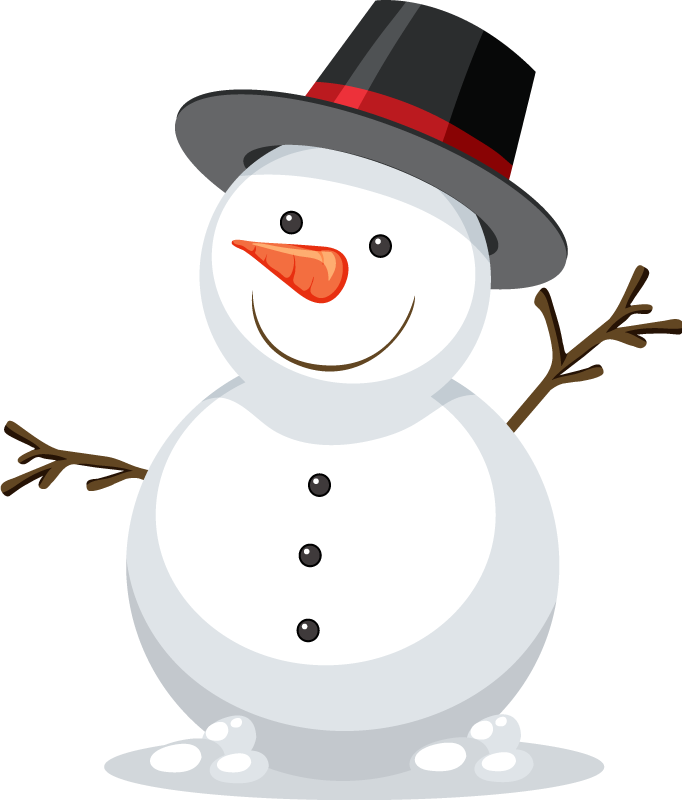 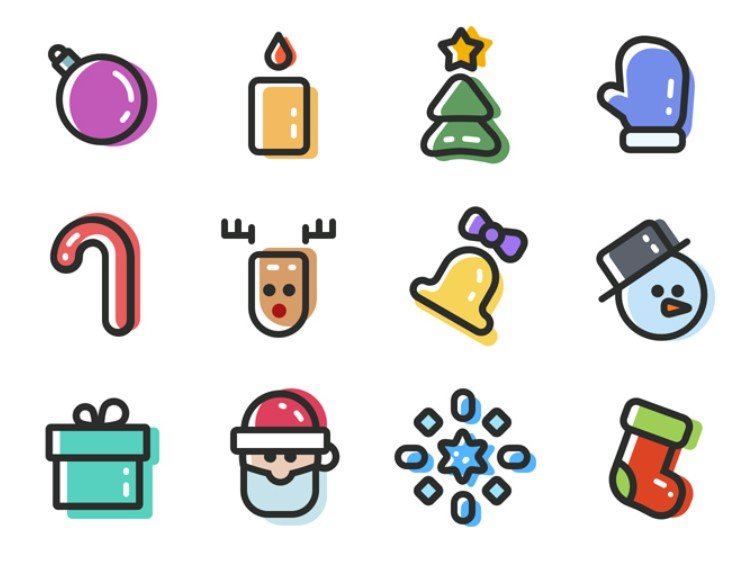 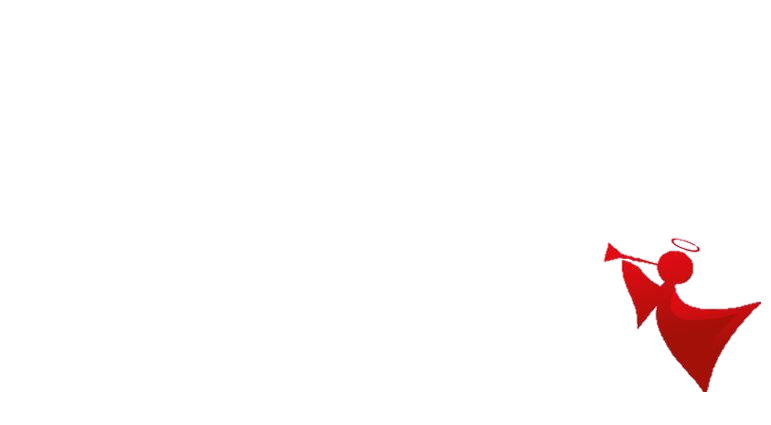 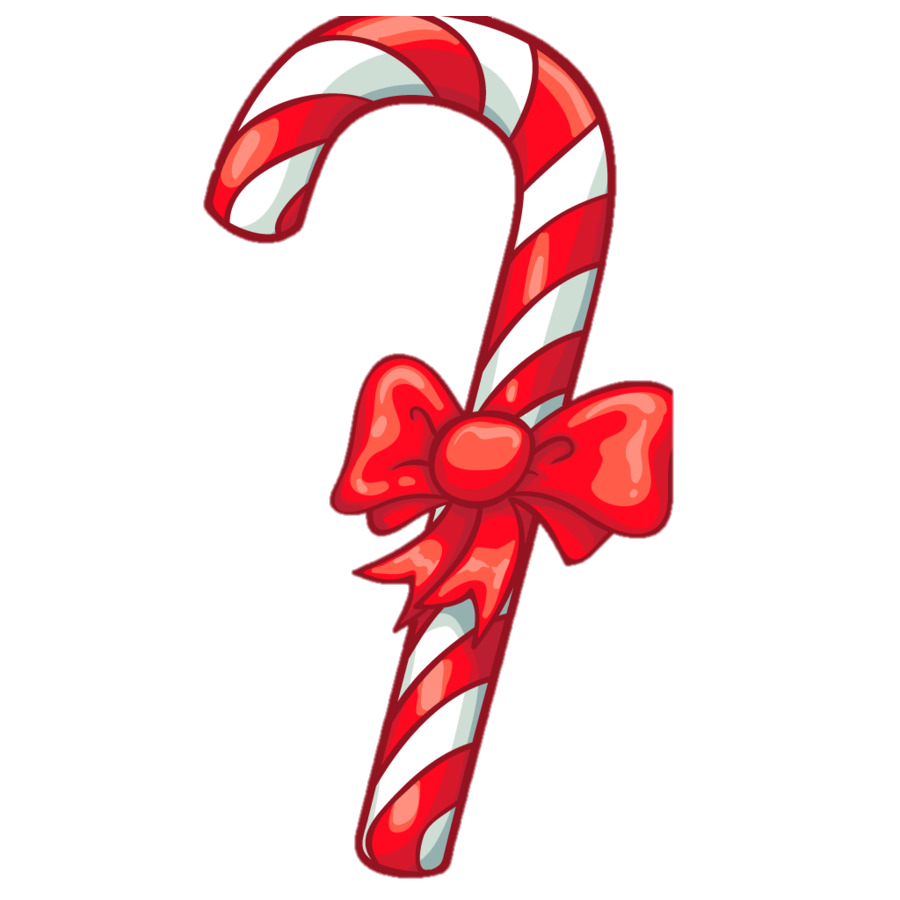 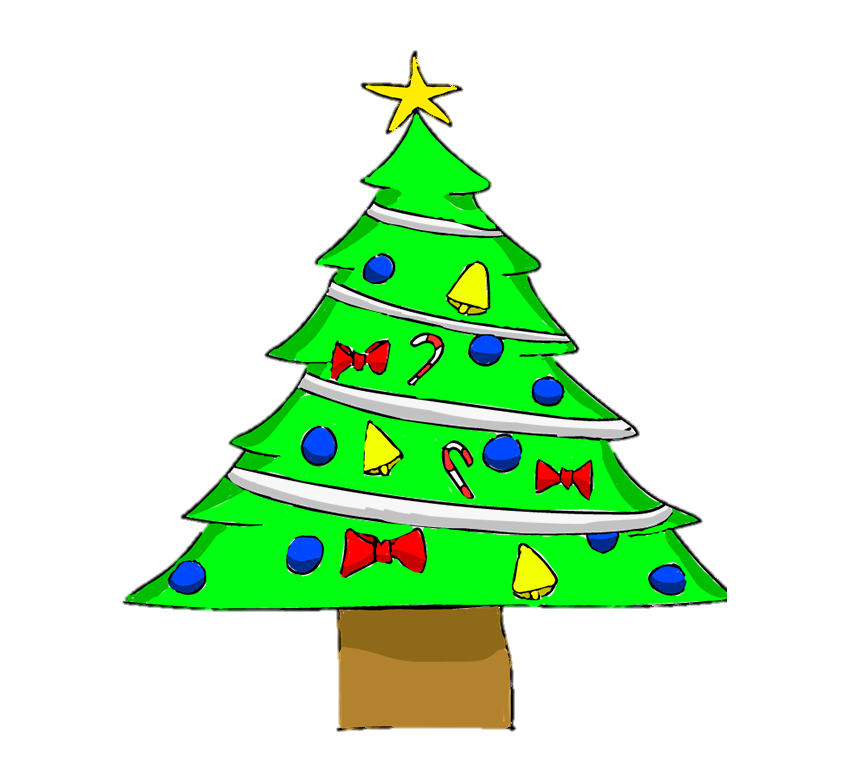 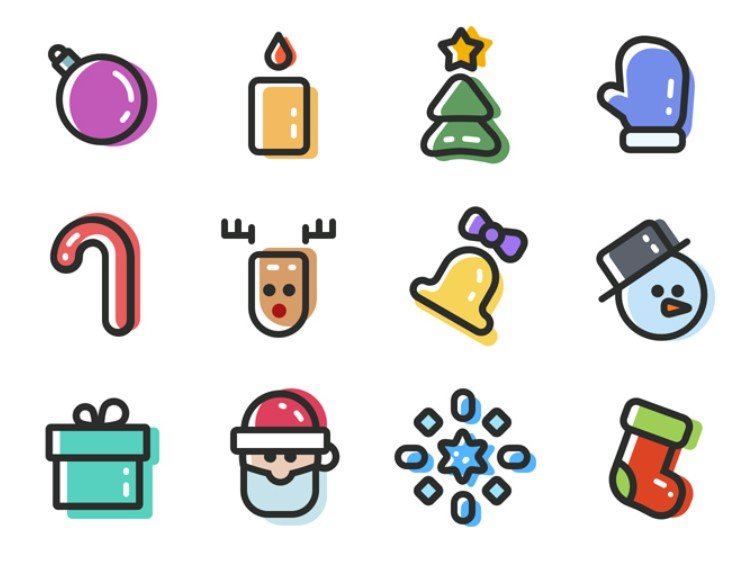 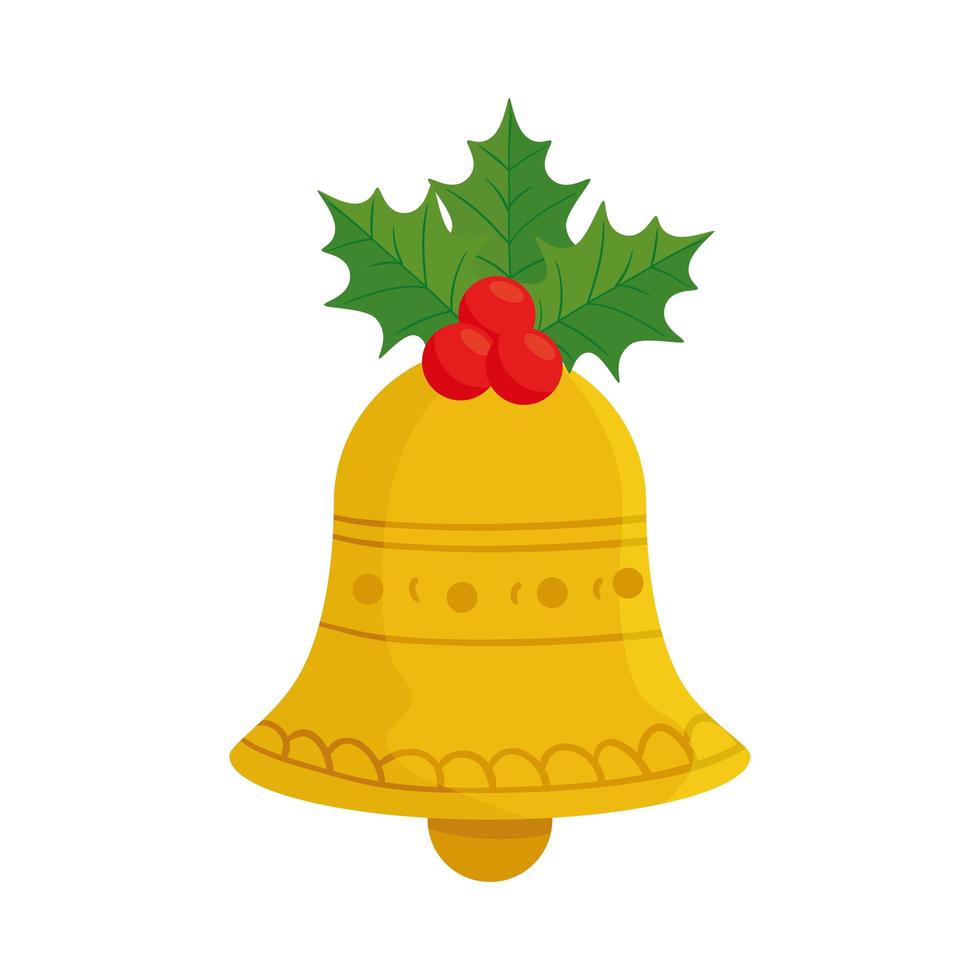 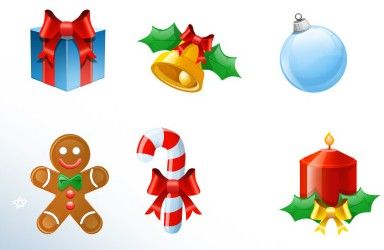 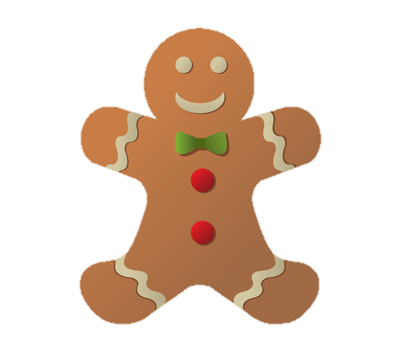 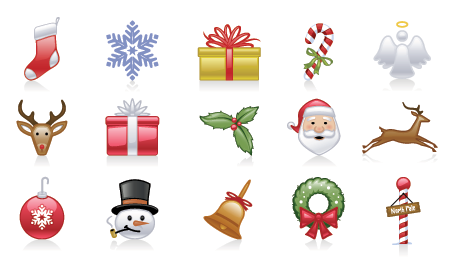 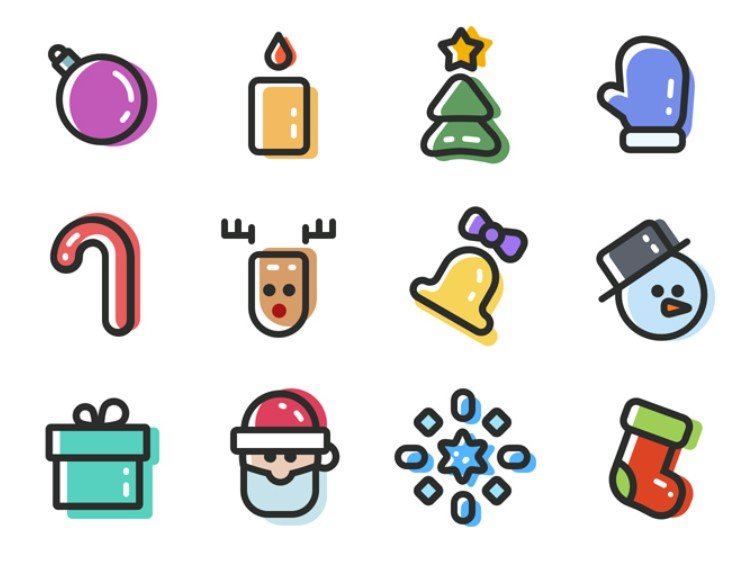 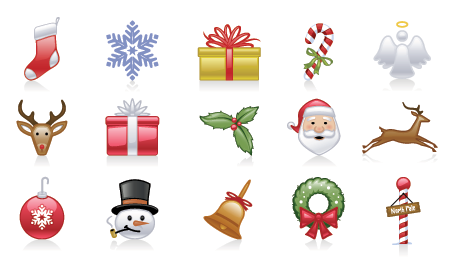 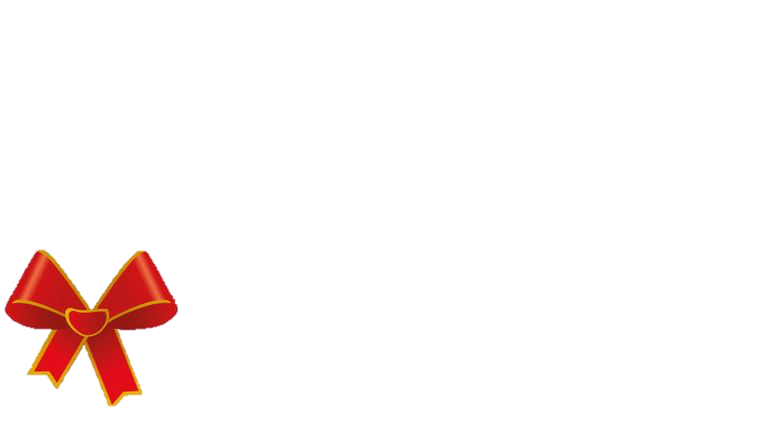 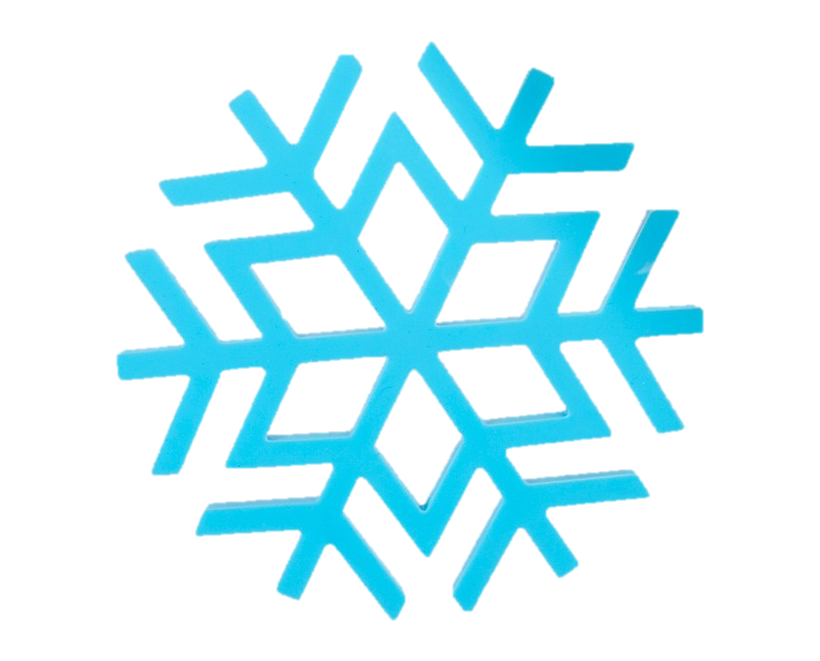 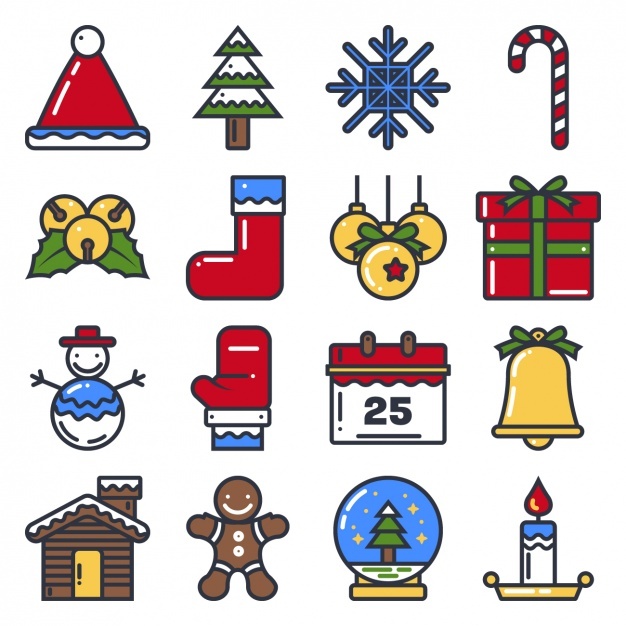 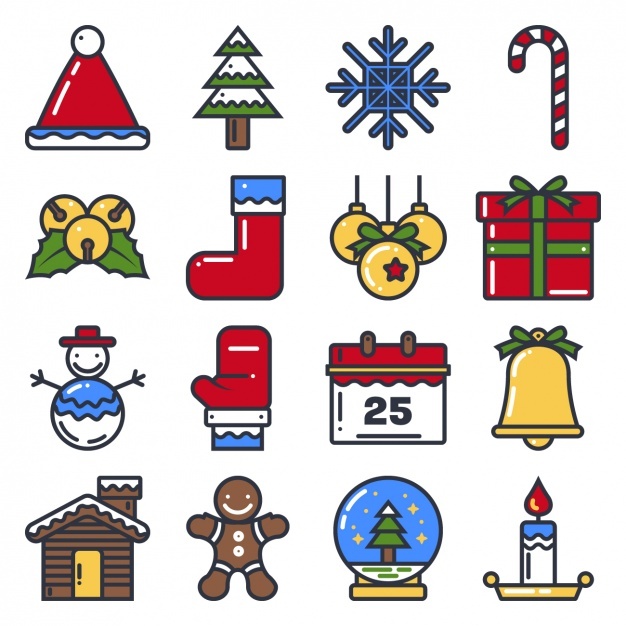 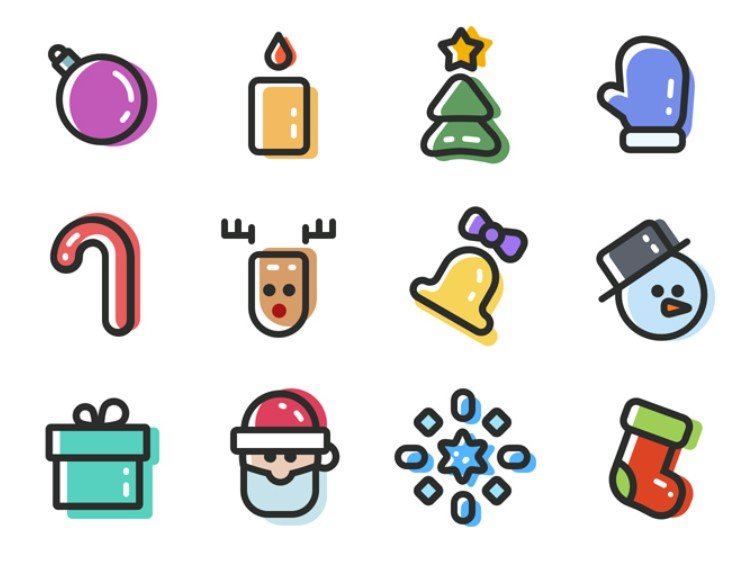 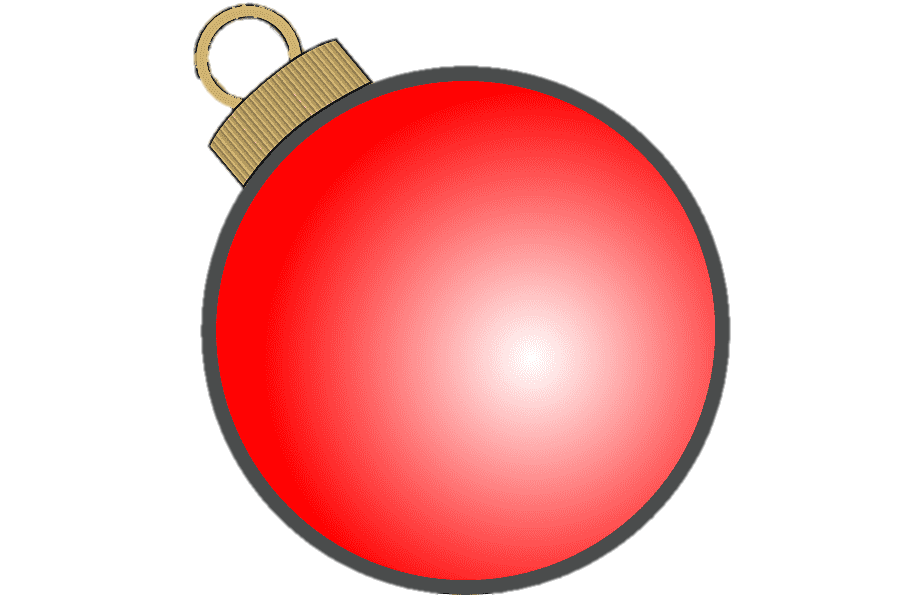 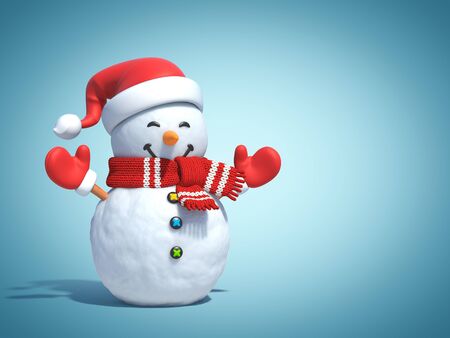 Presta atención a la siguiente imagen.
Tienes 5 segundos para recordarla.
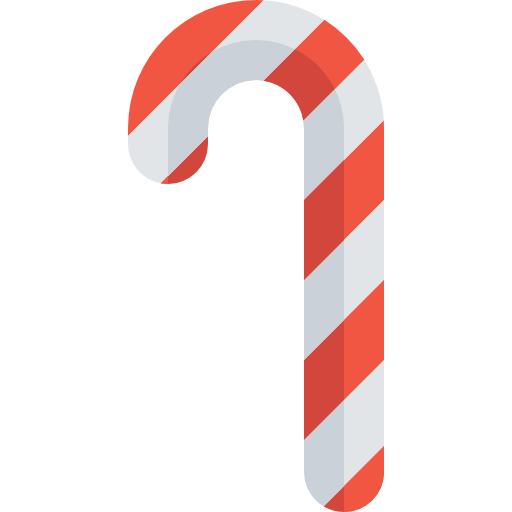 Siguiente
1   2    3   4   5   6   7    8   9	 10  11   12
Menú
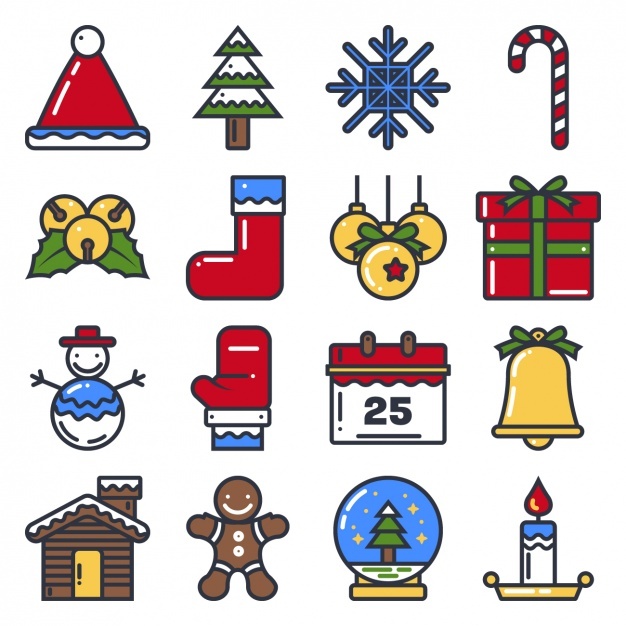 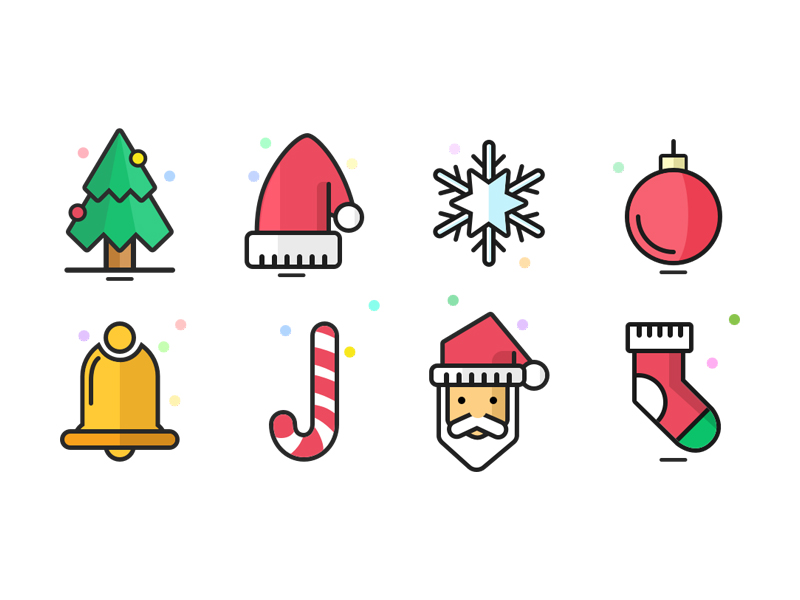 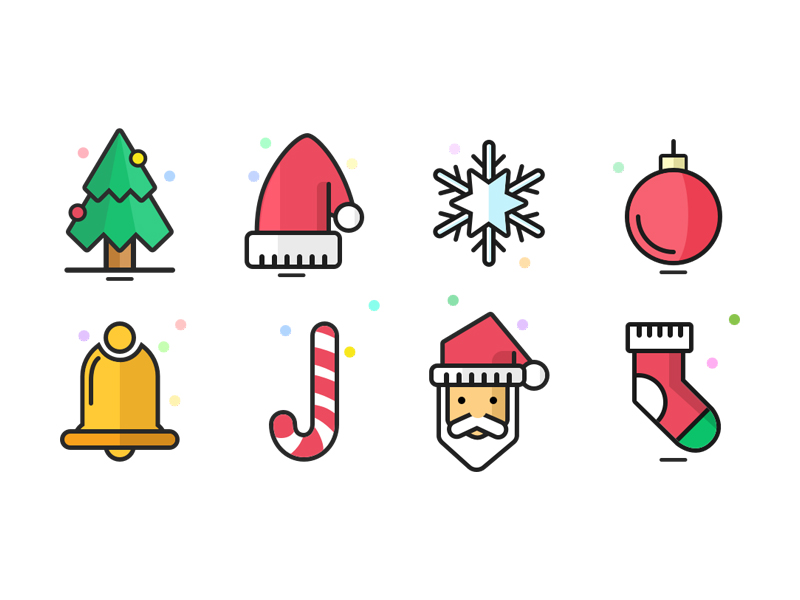 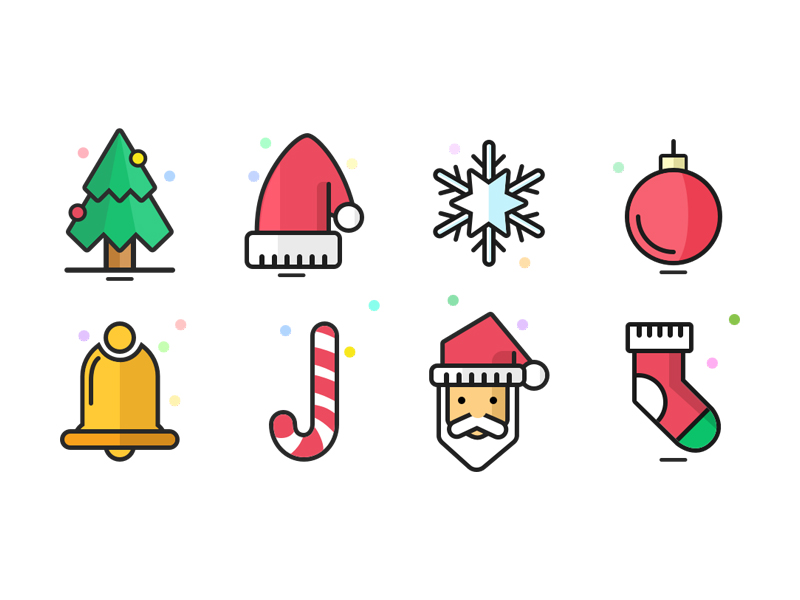 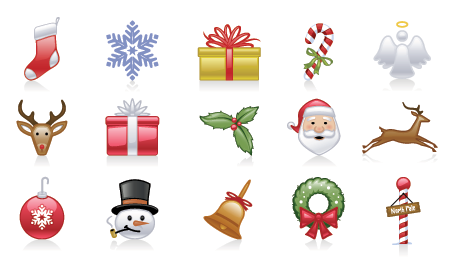 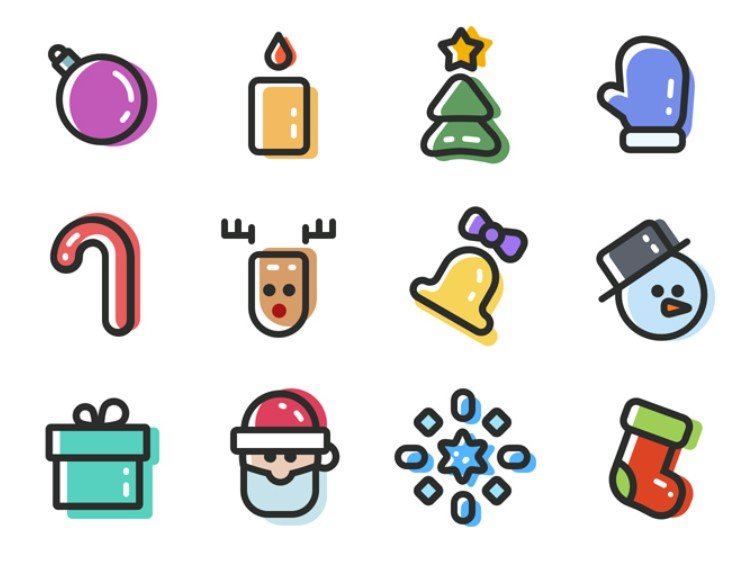 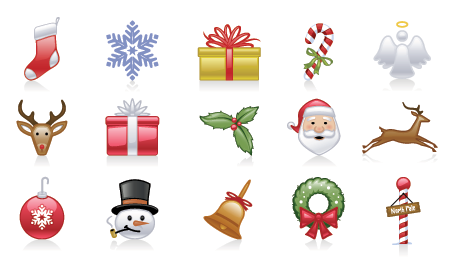 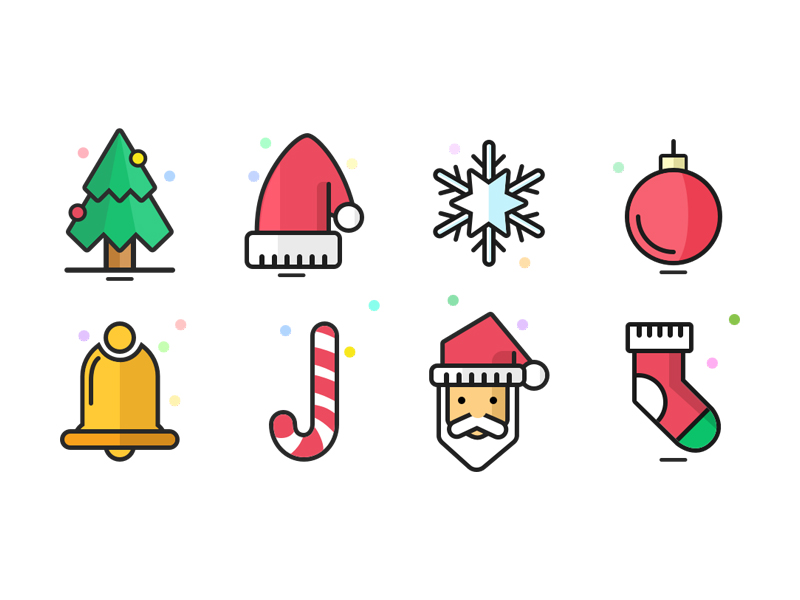 A

E

I

O

U

M
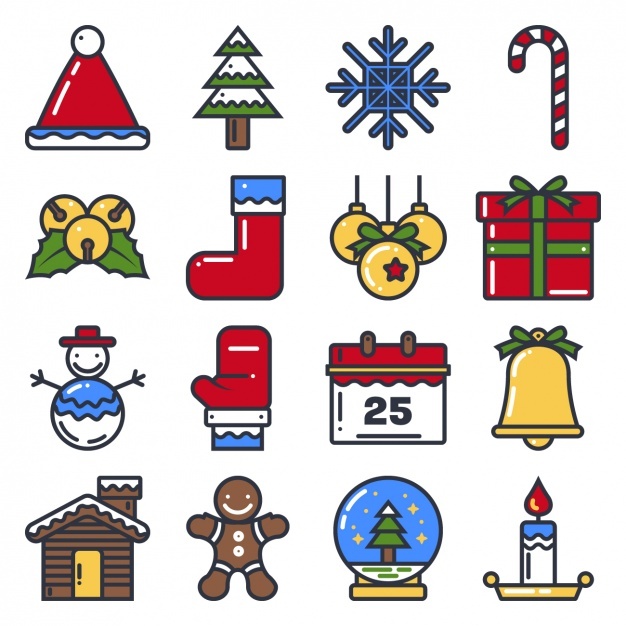 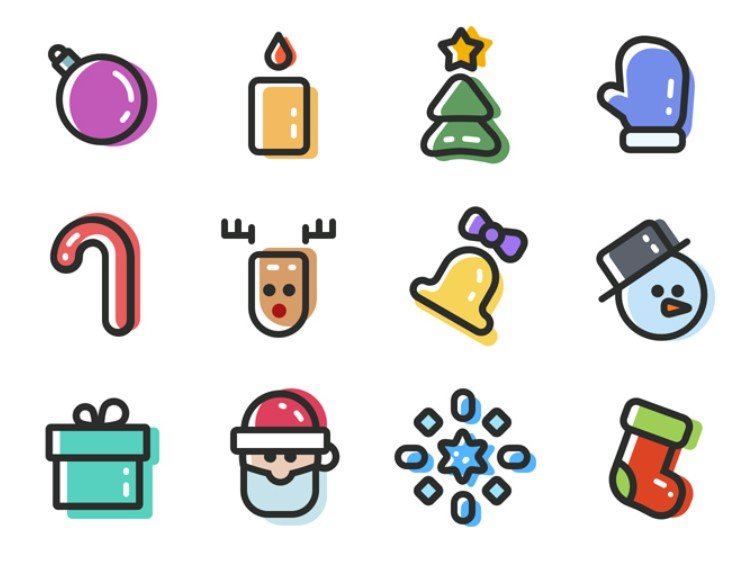 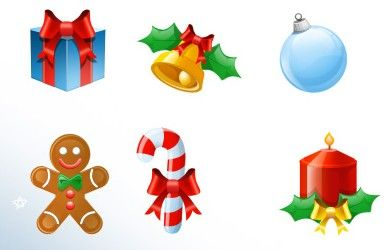 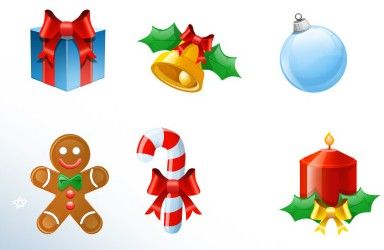 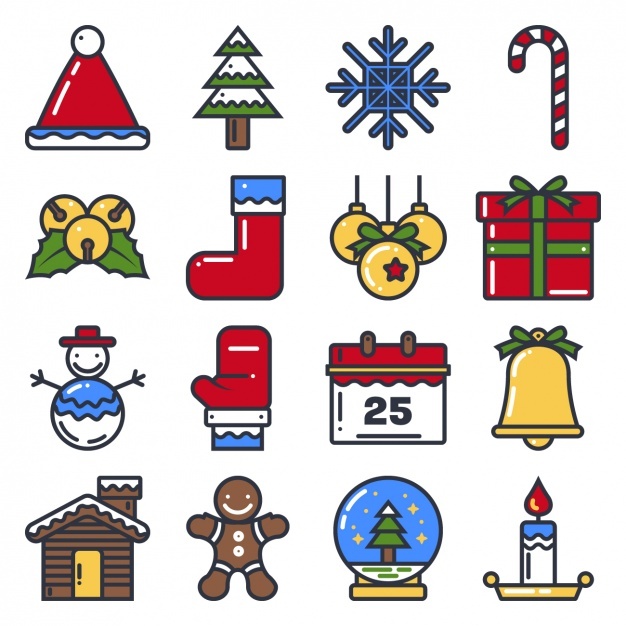 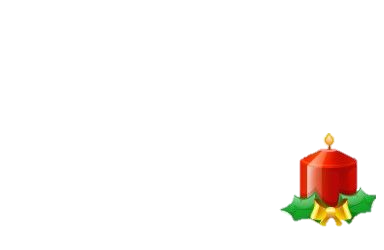 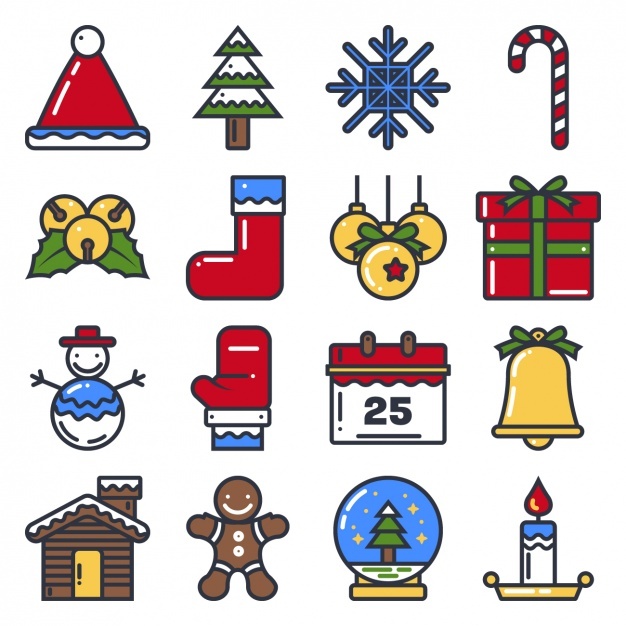 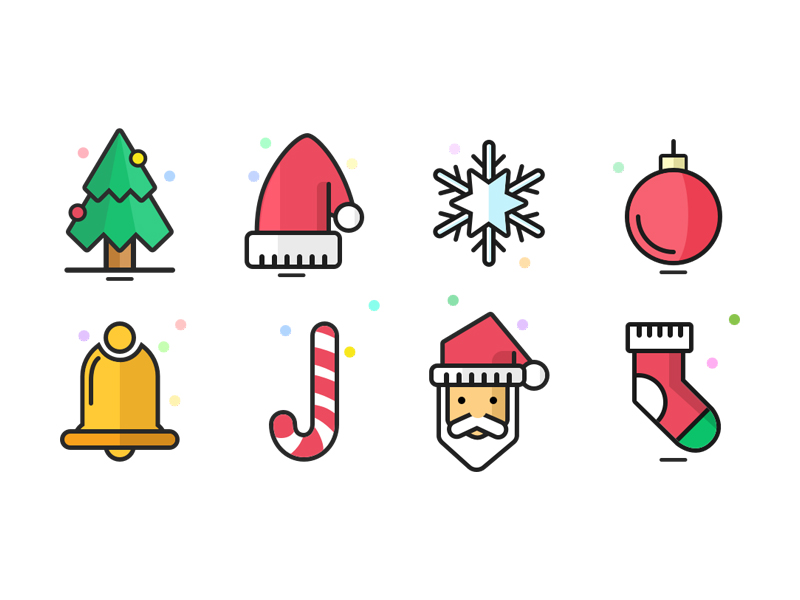 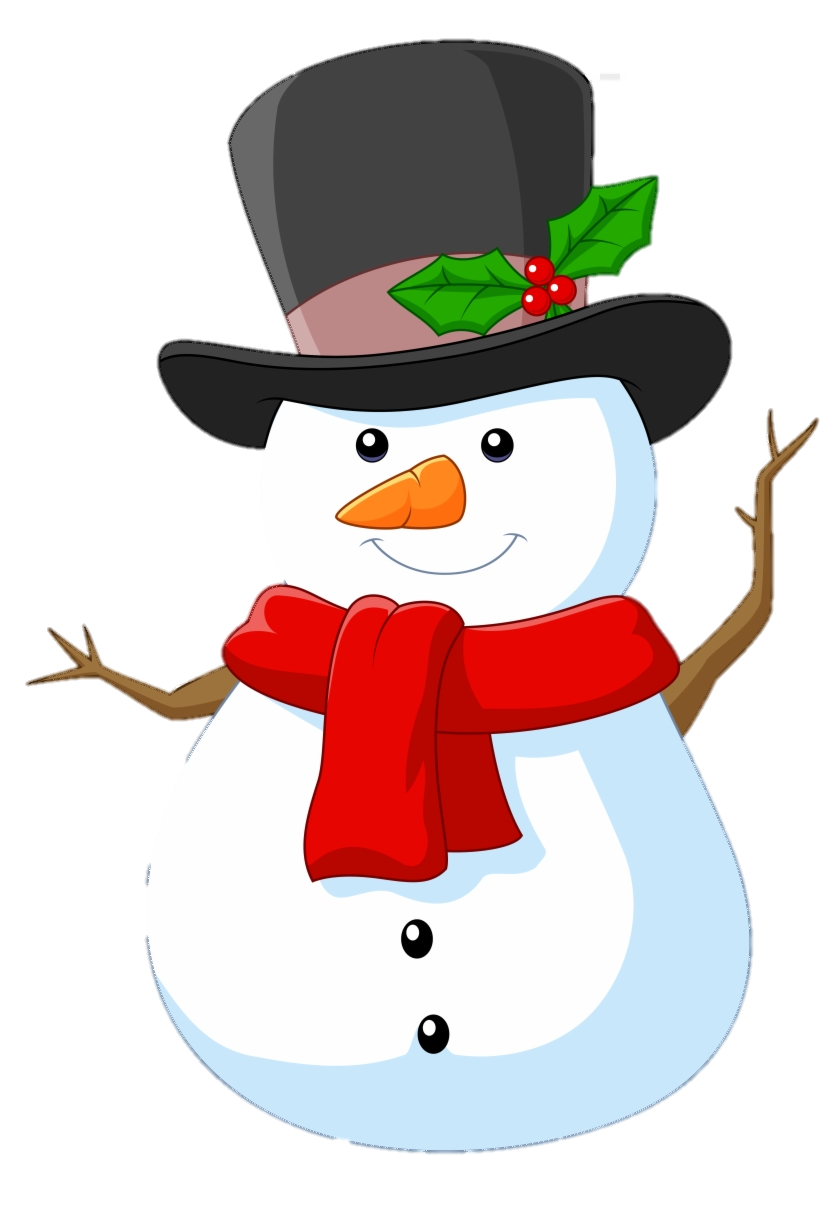 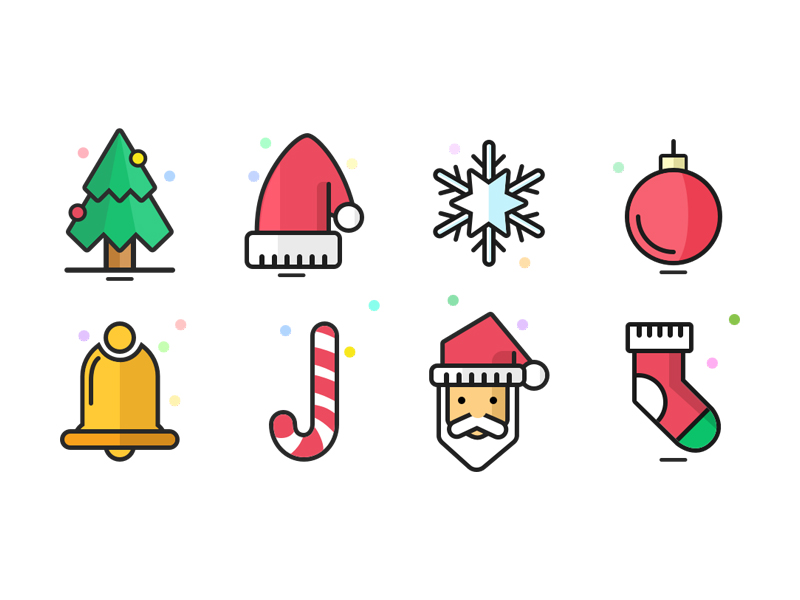 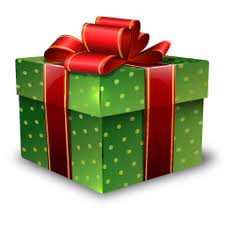 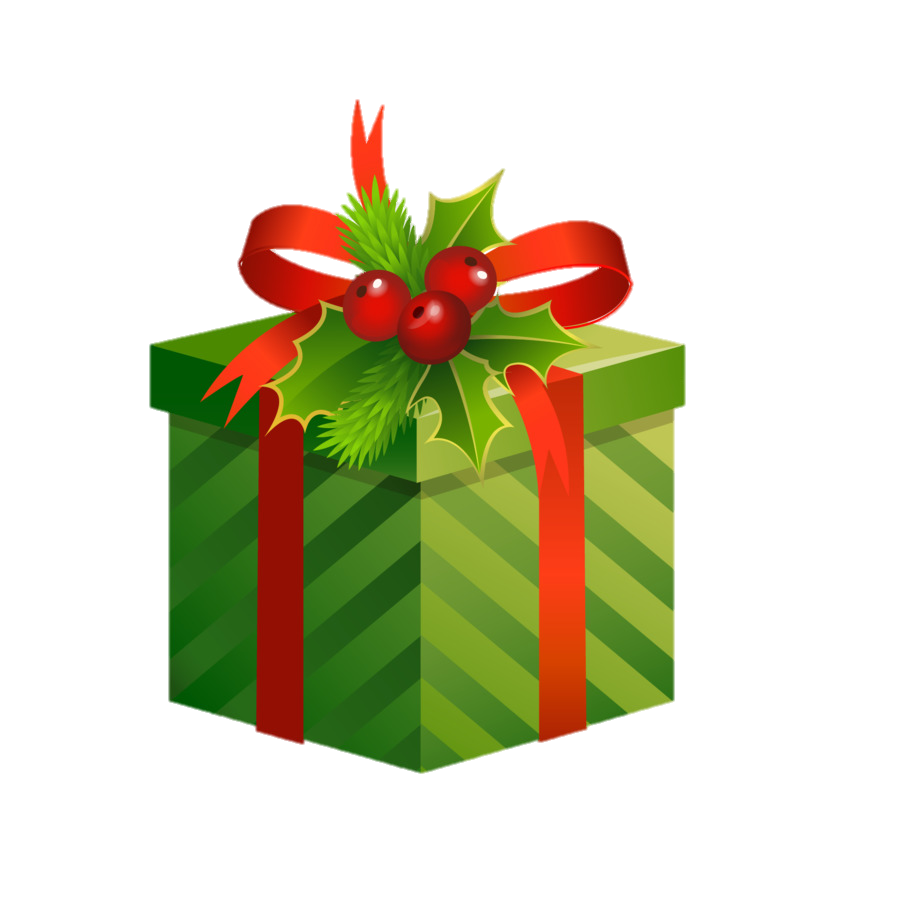 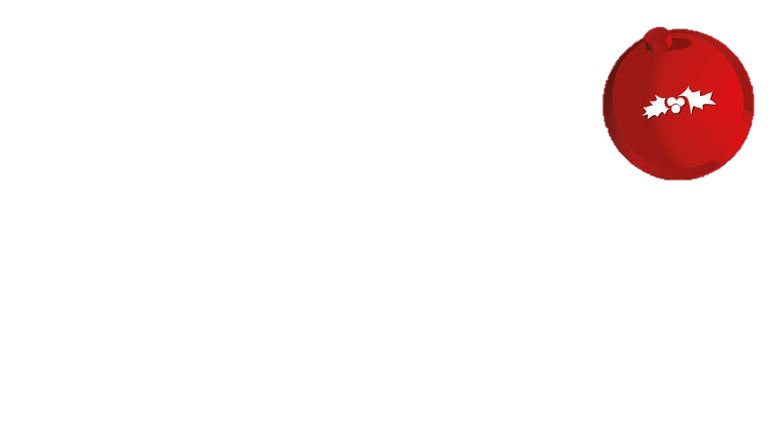 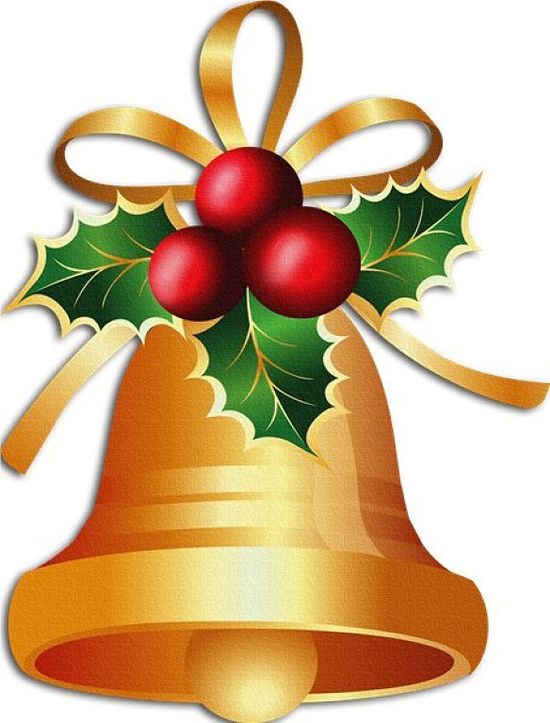 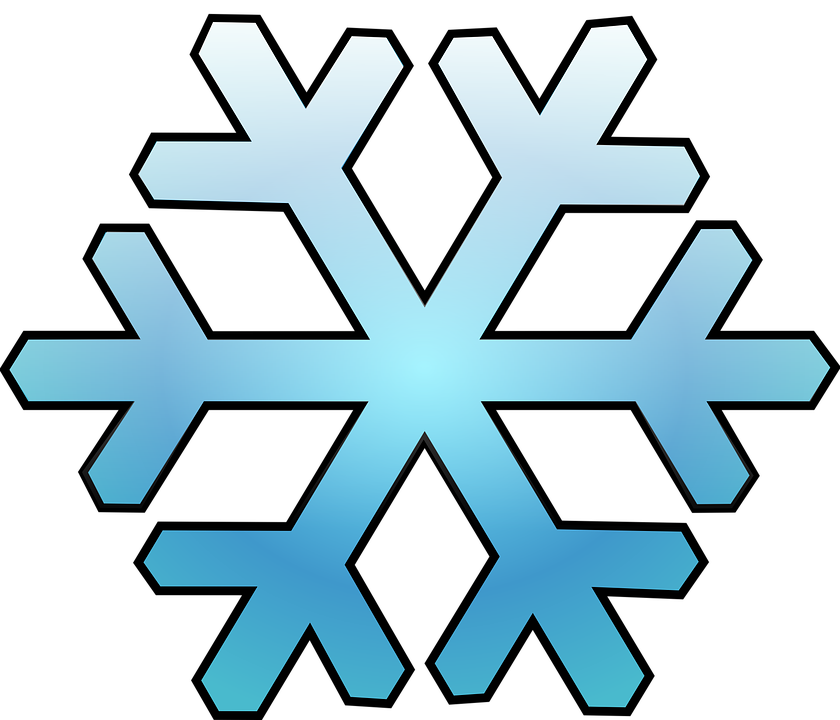 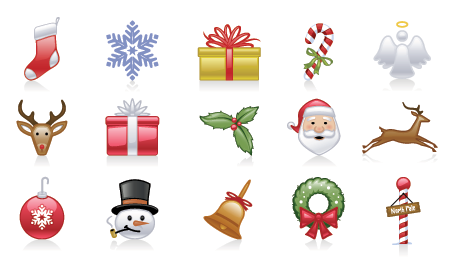 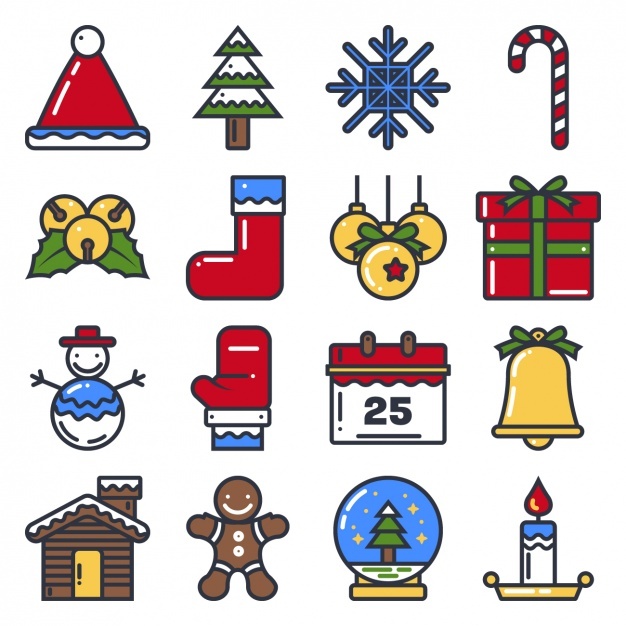 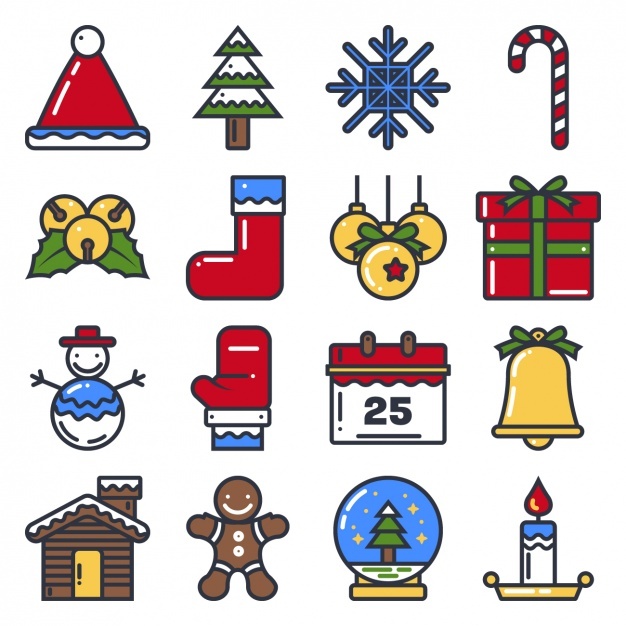 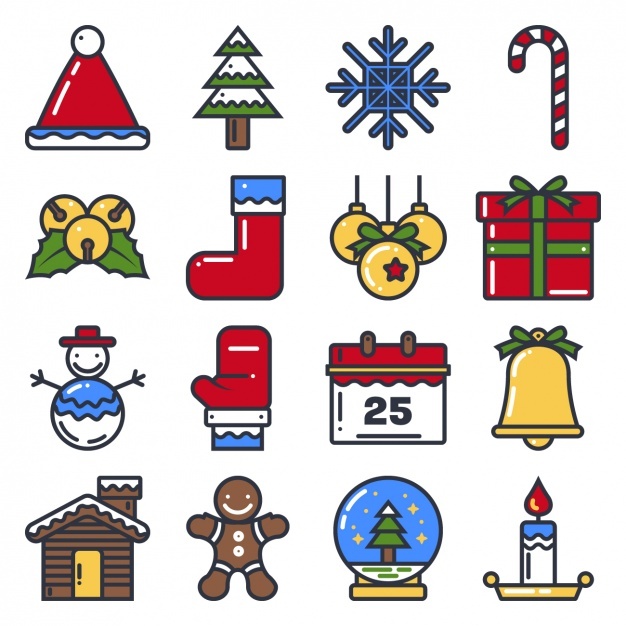 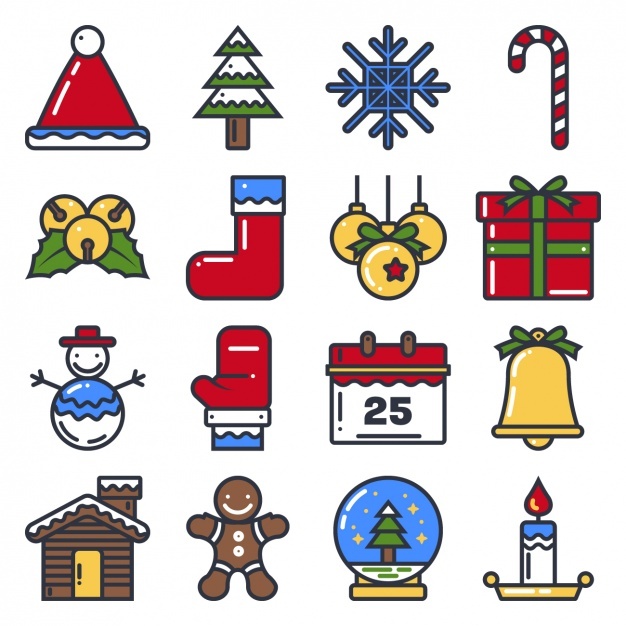 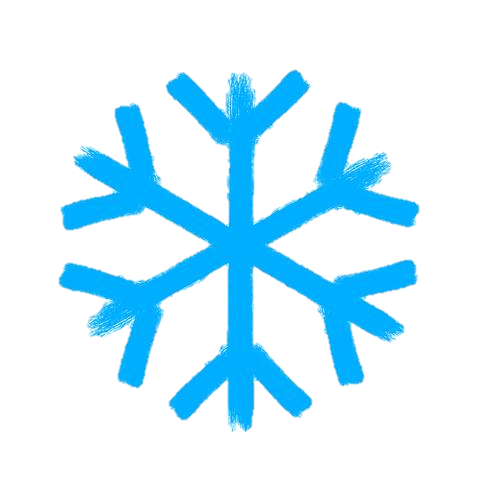 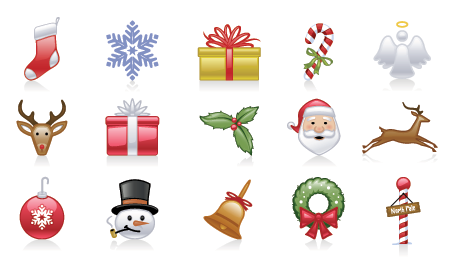 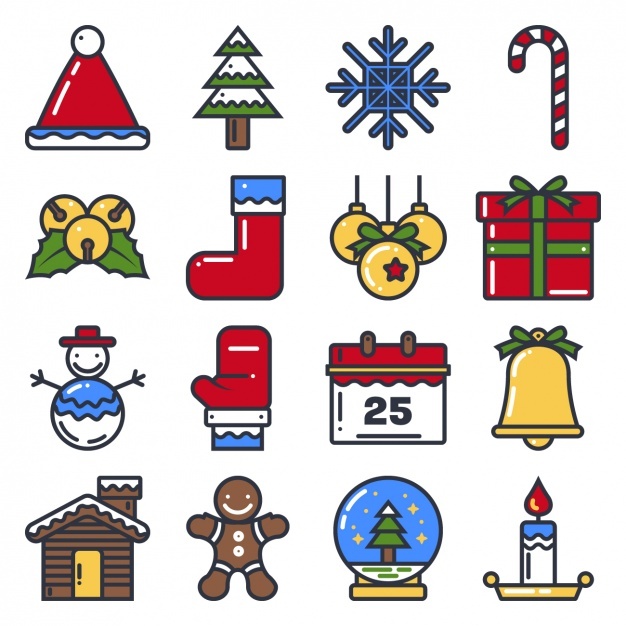 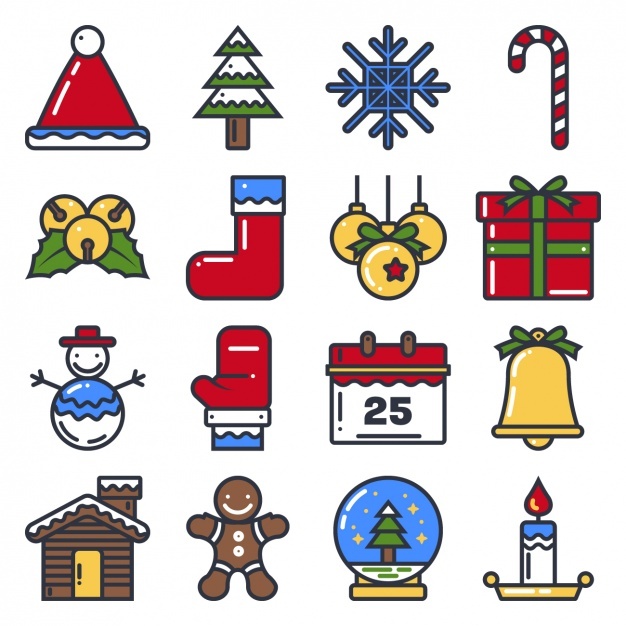 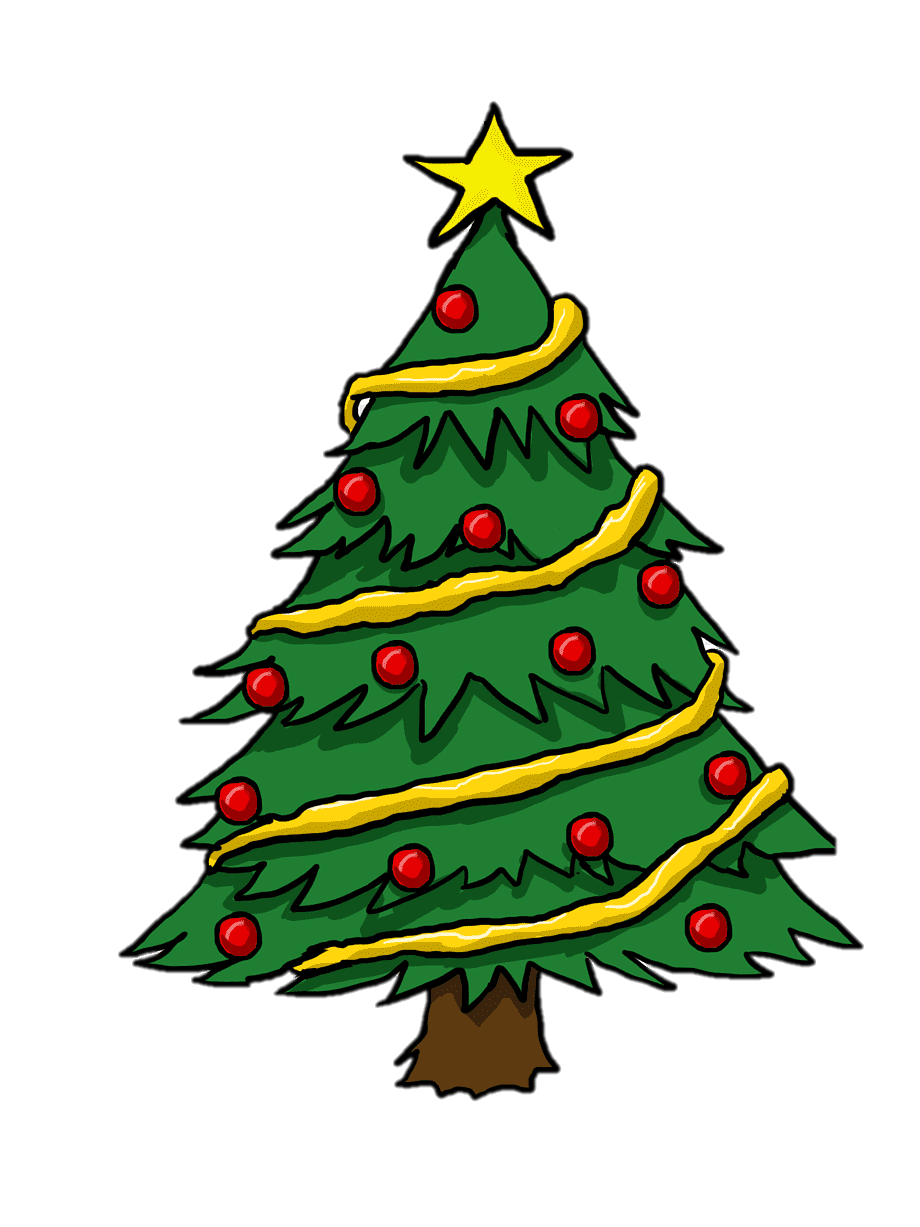 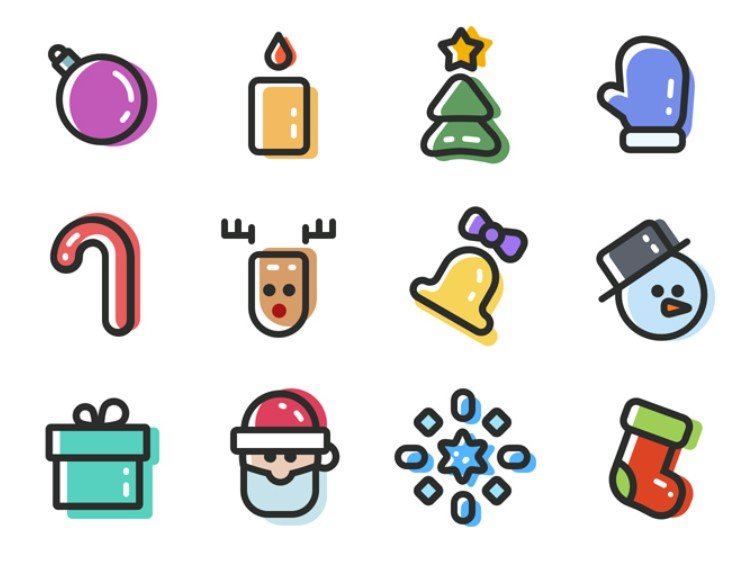 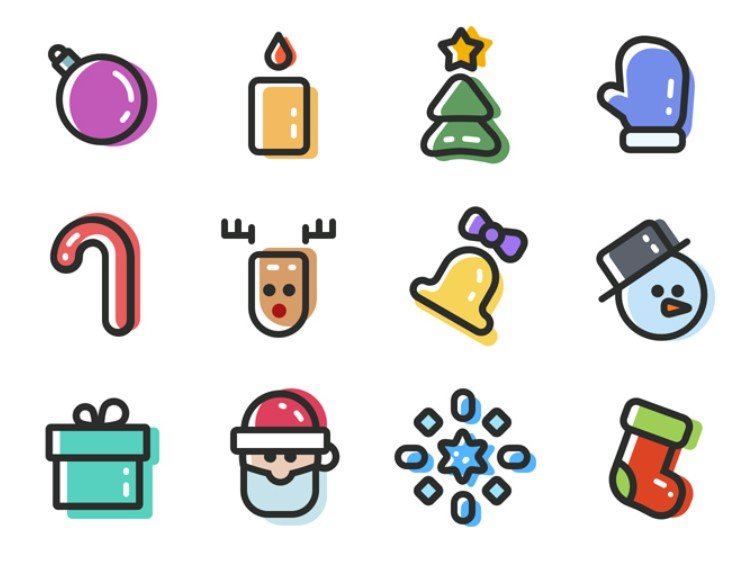 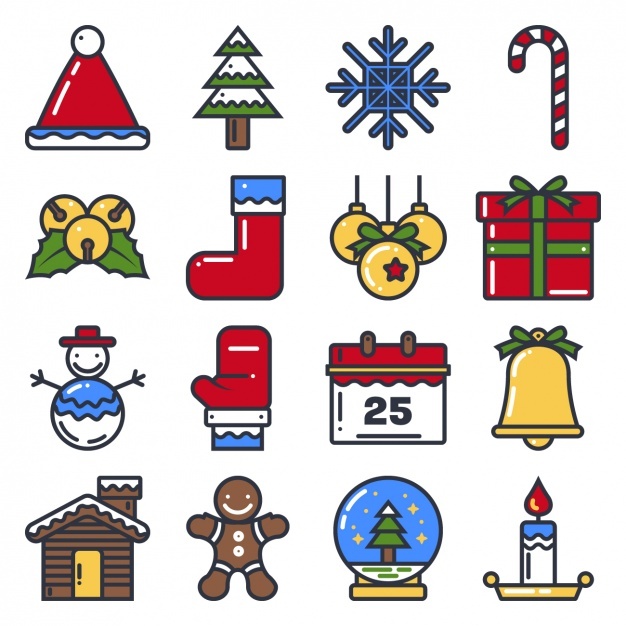 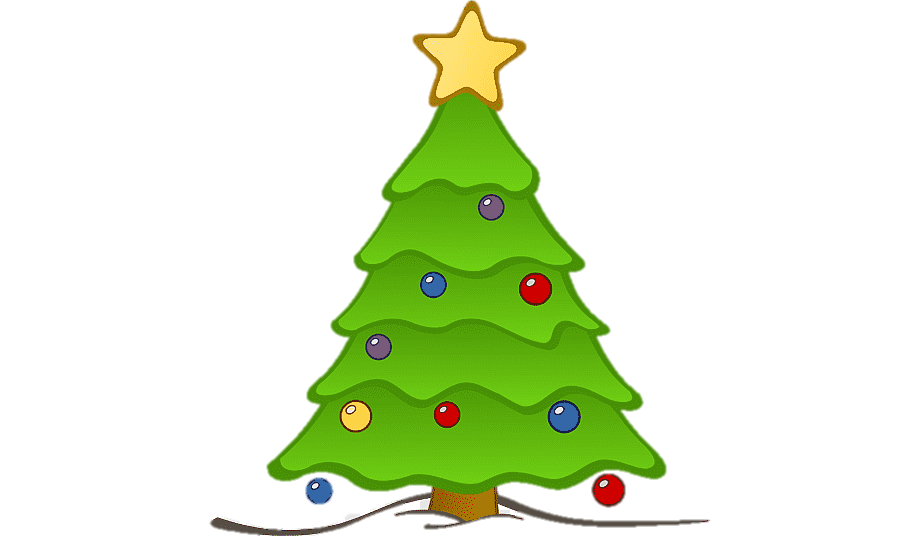 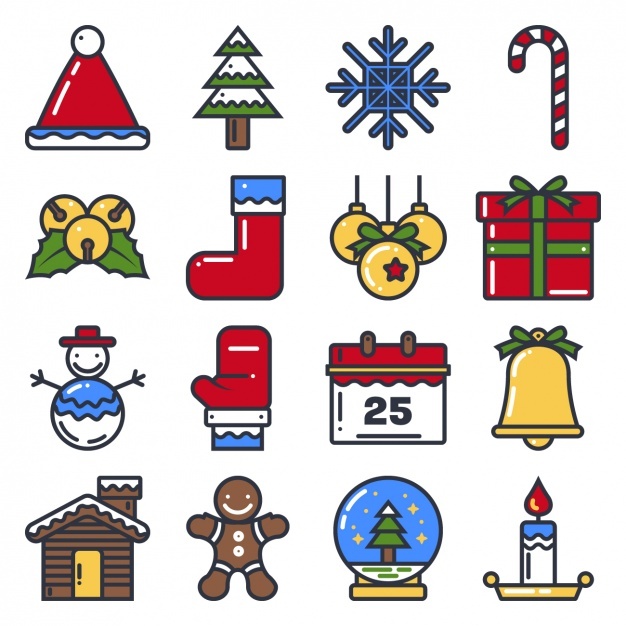 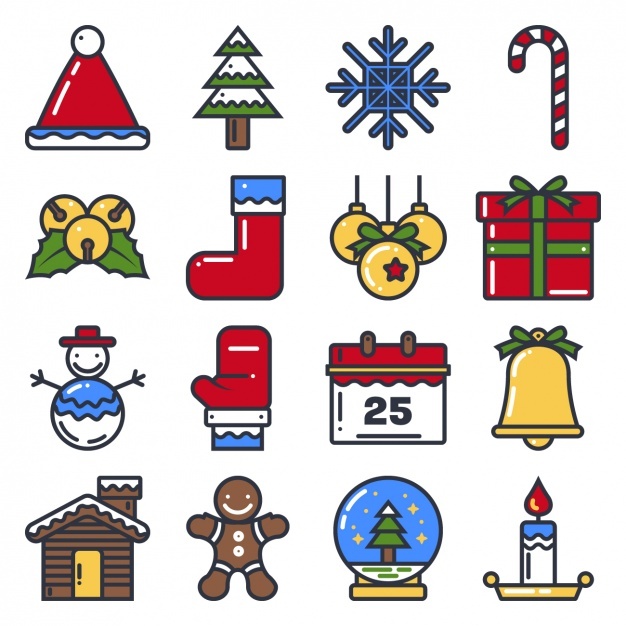 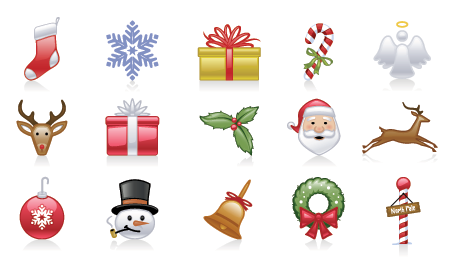 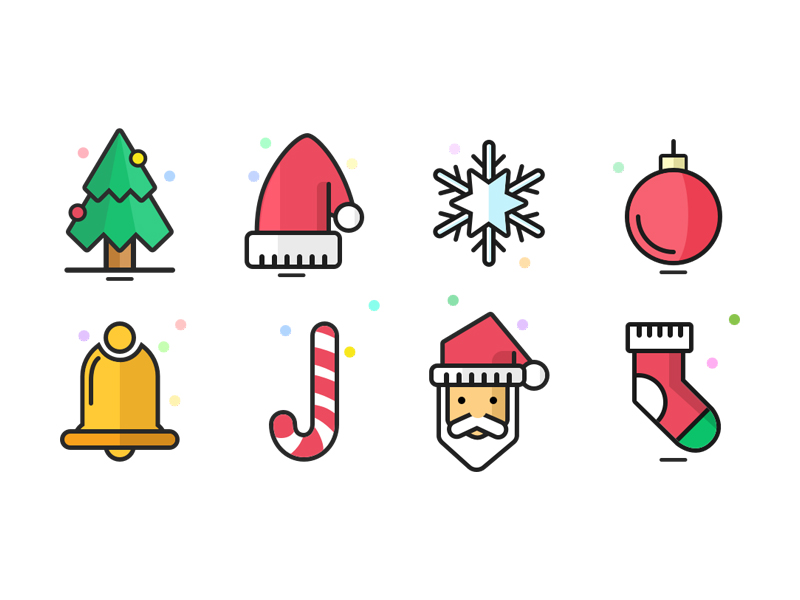 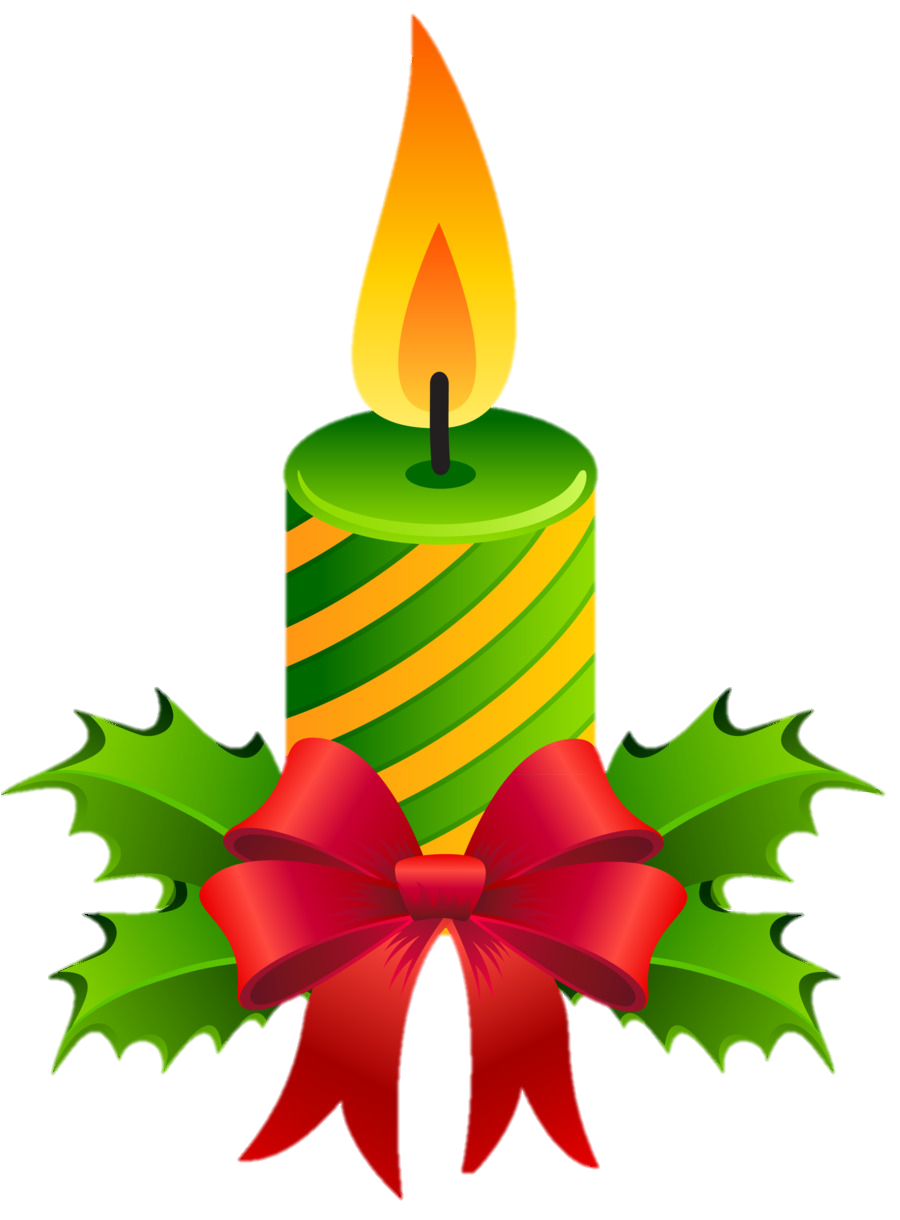 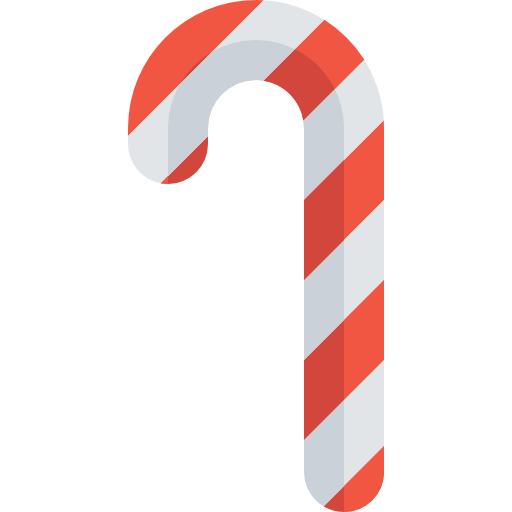 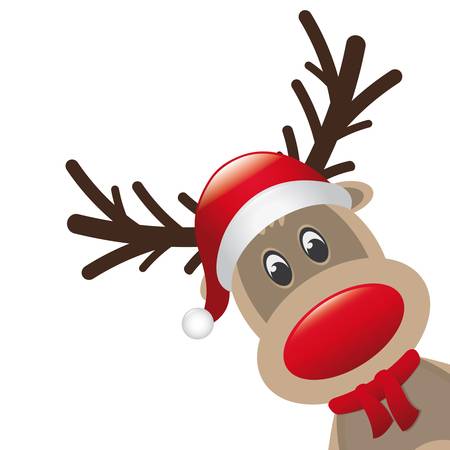 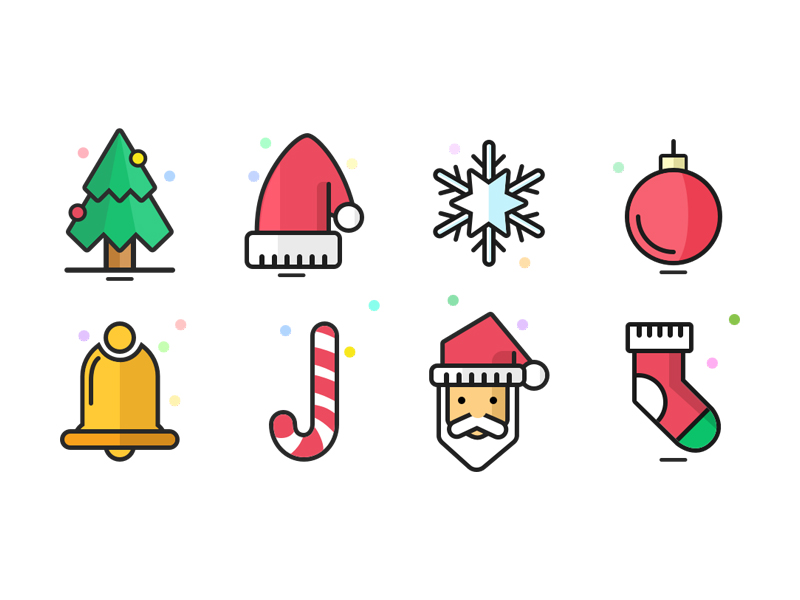 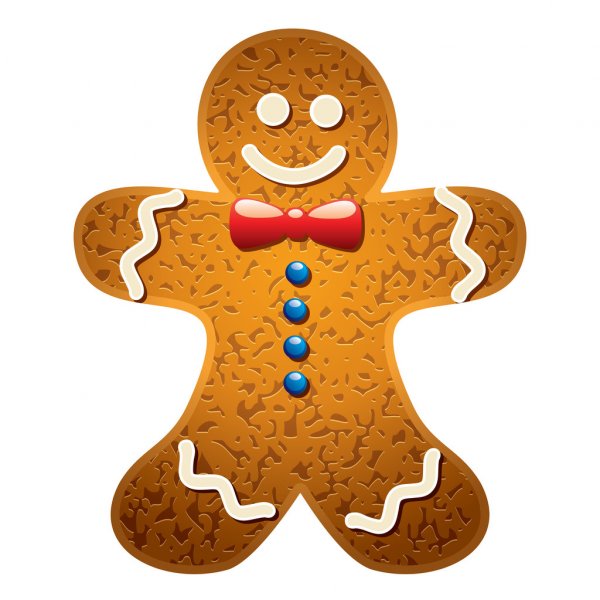 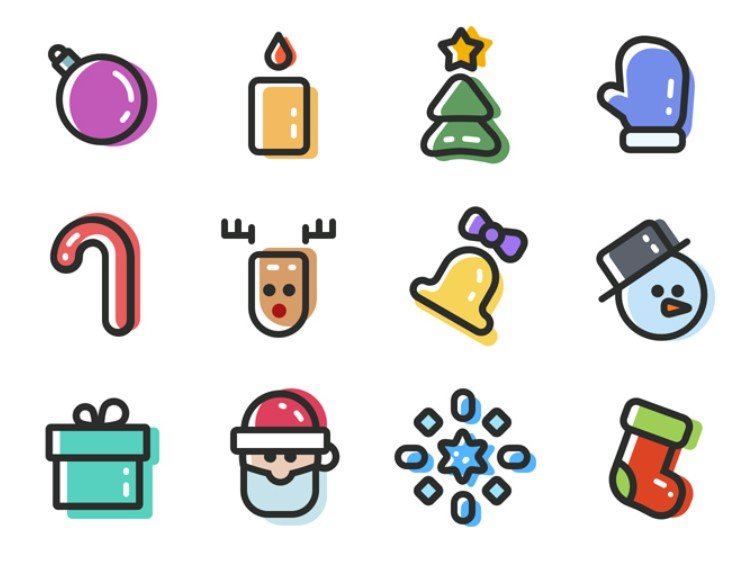 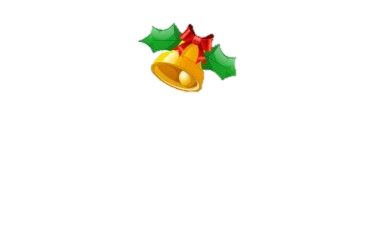 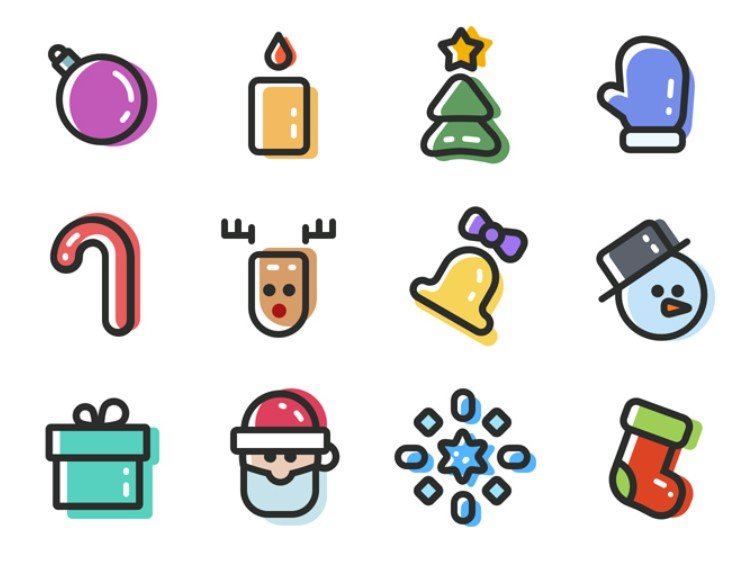 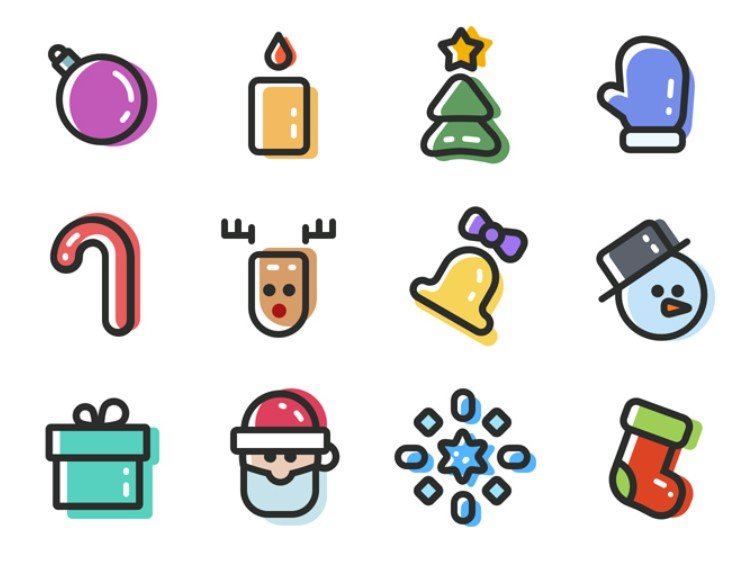 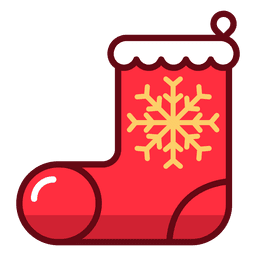 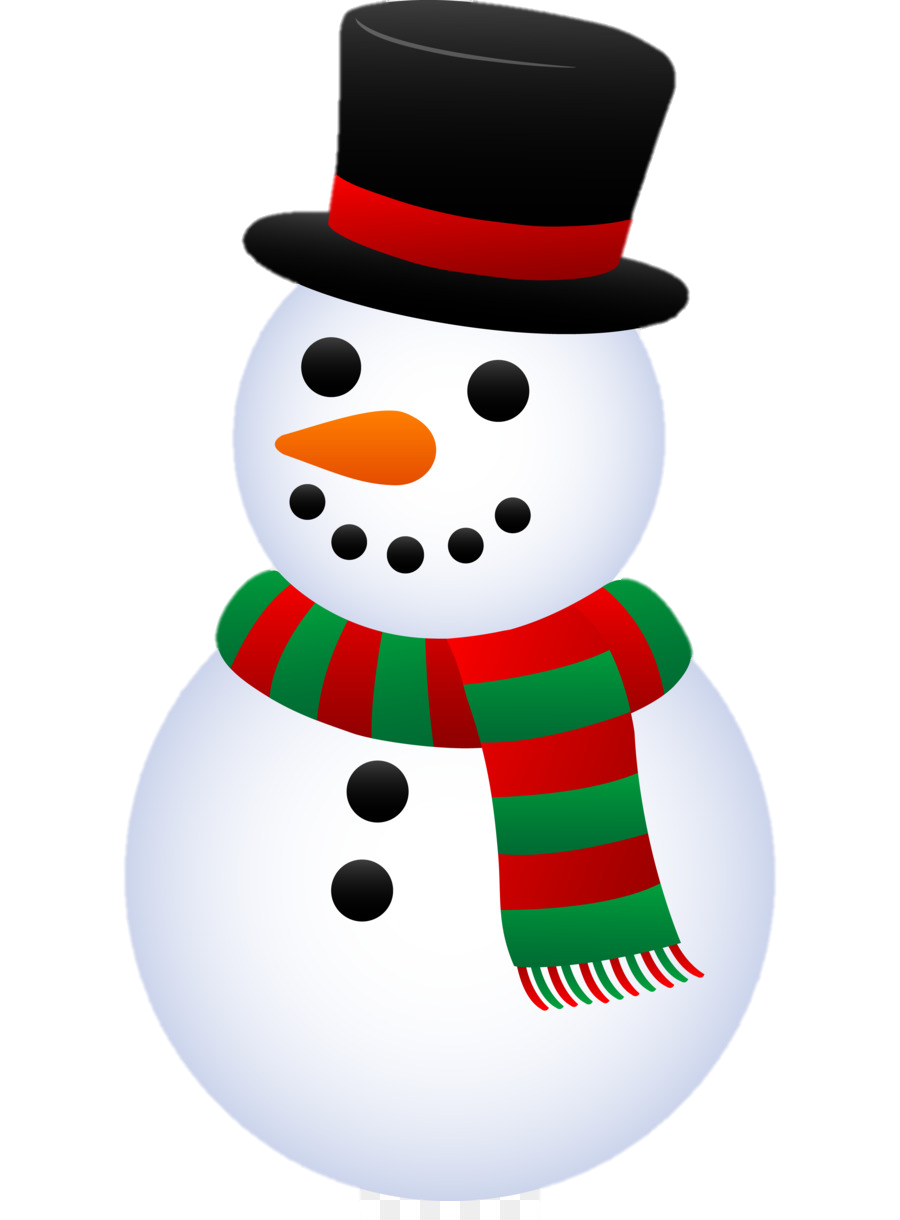 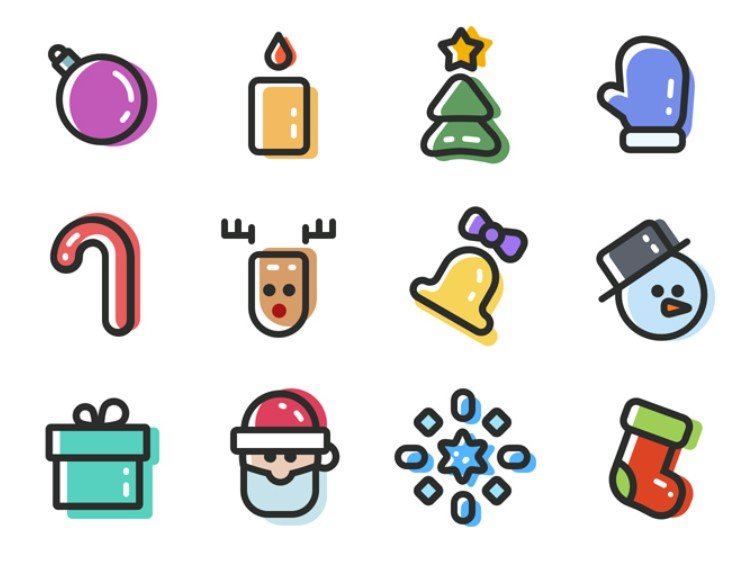 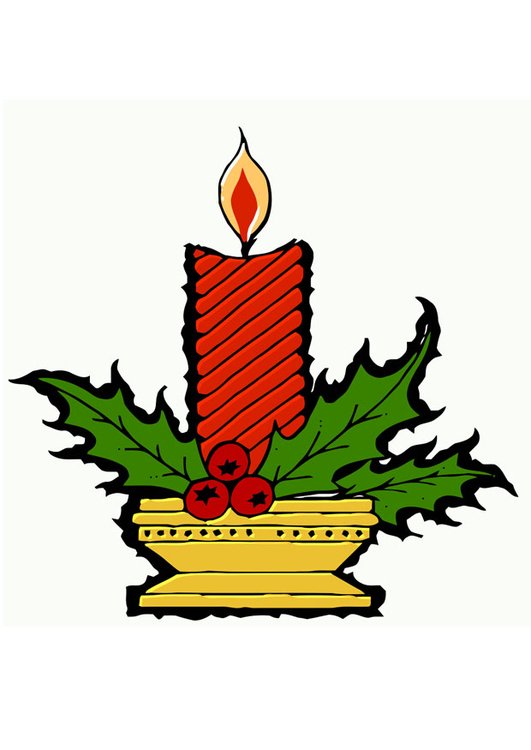 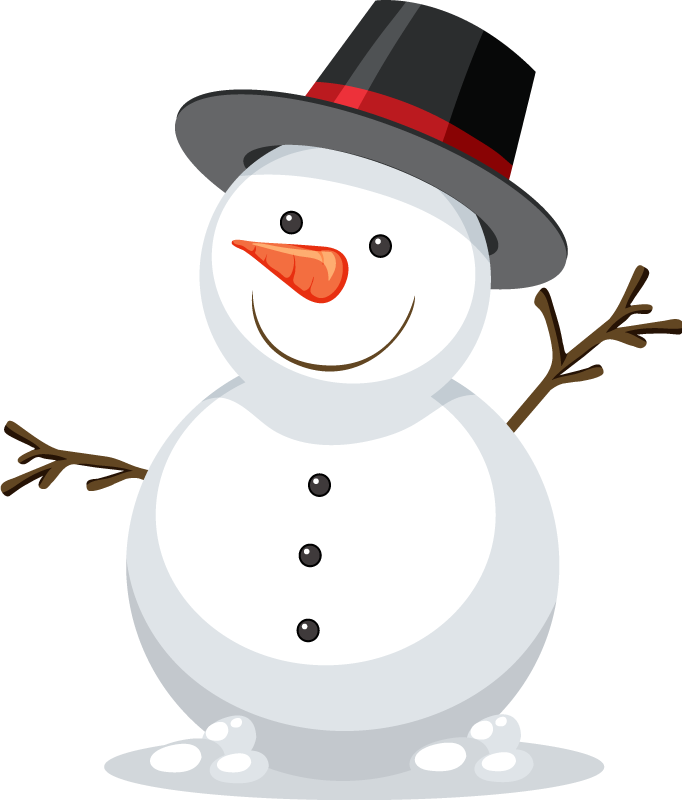 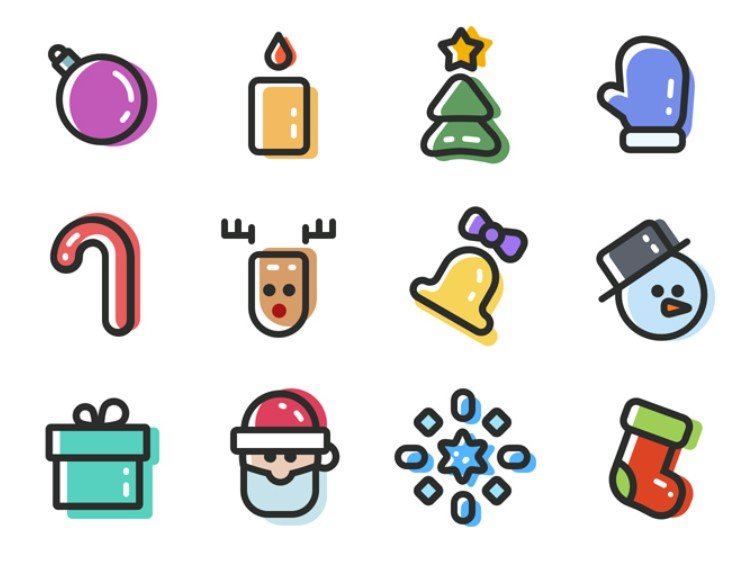 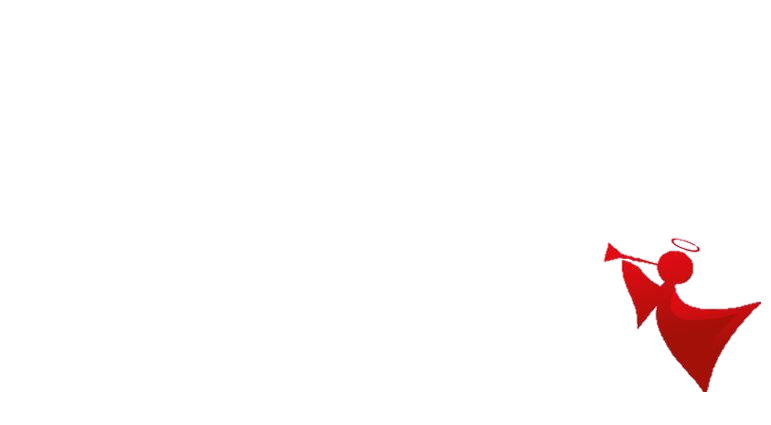 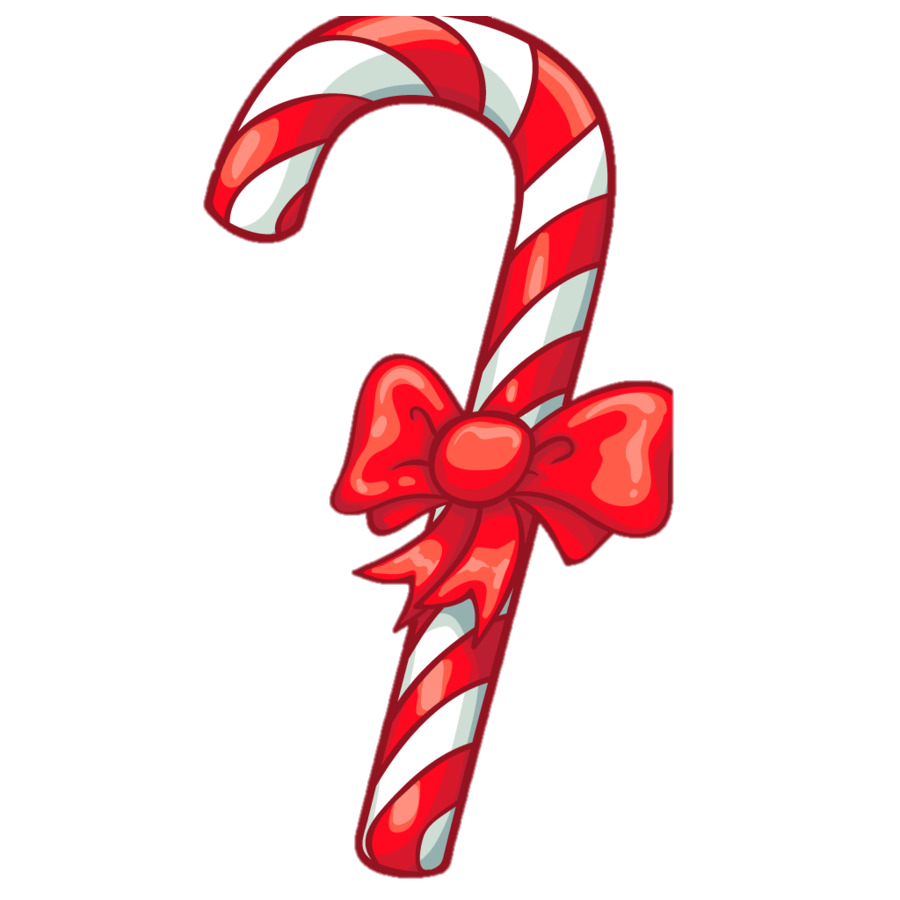 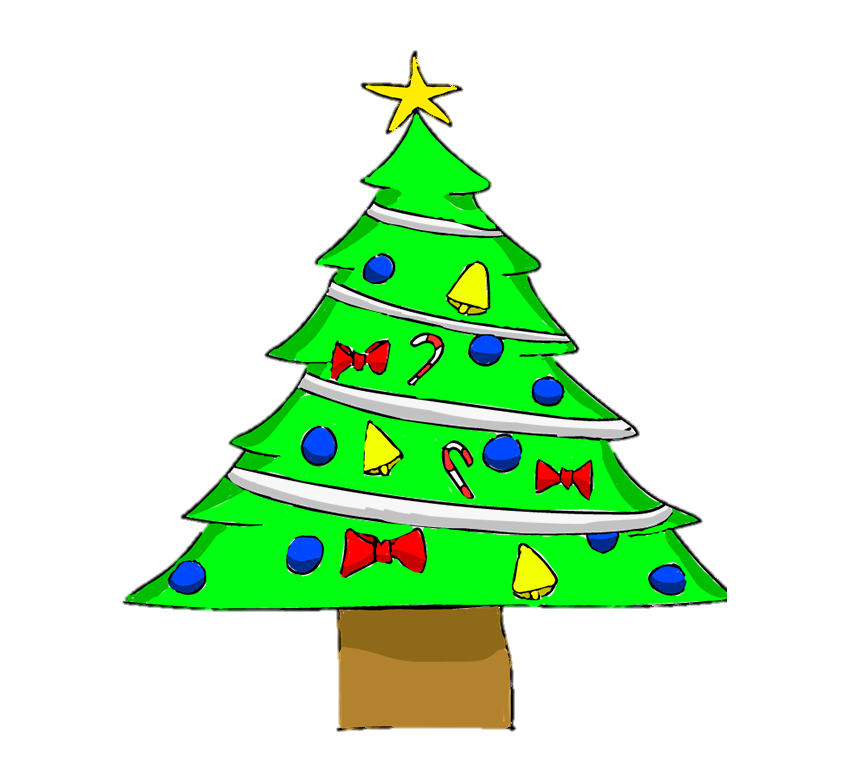 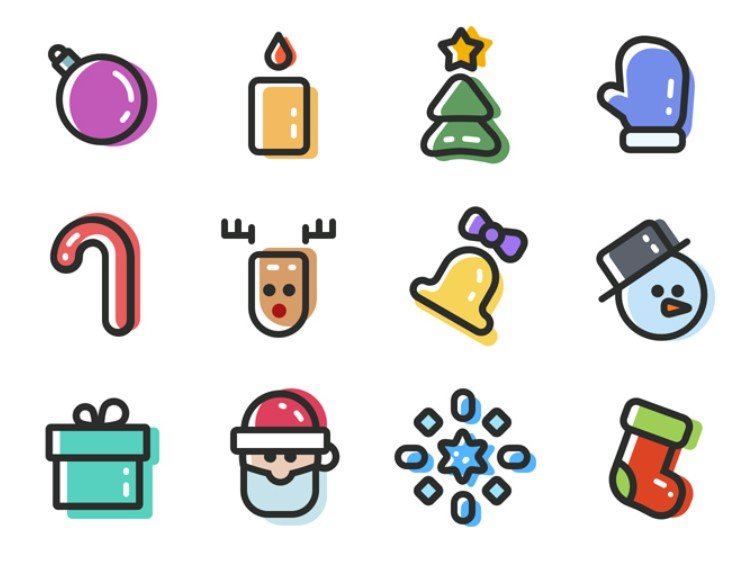 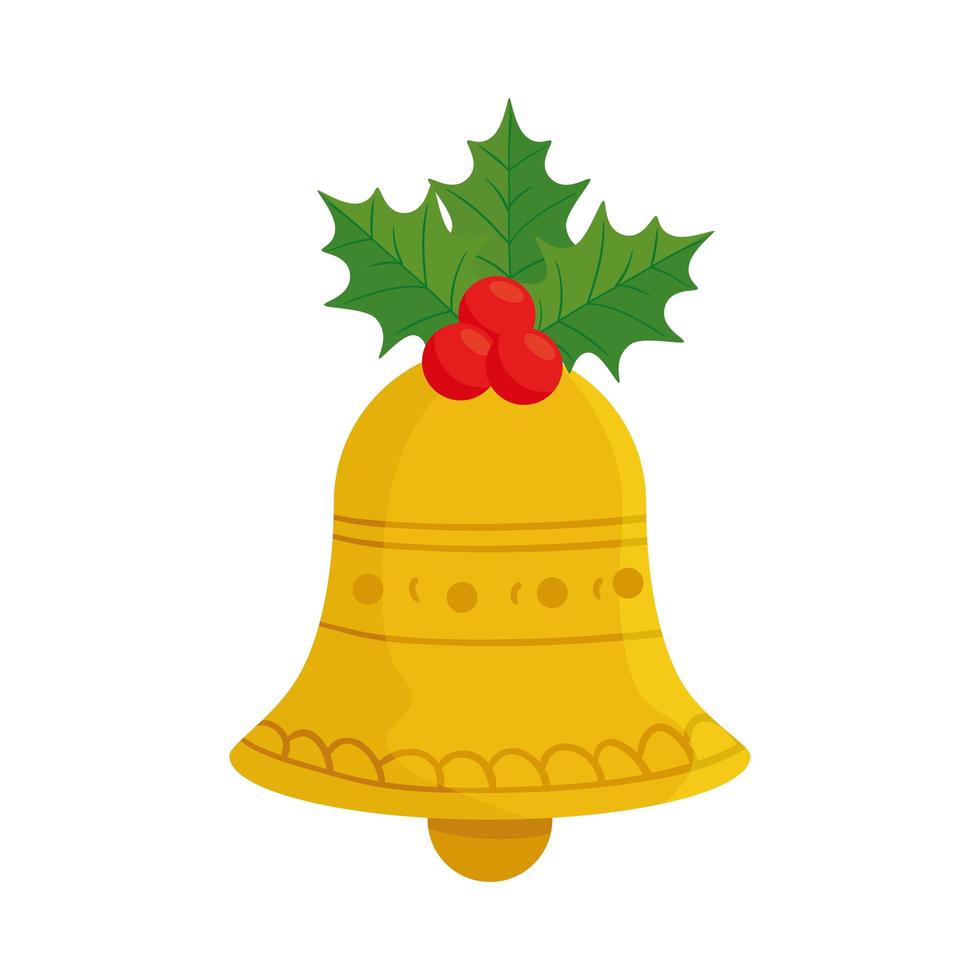 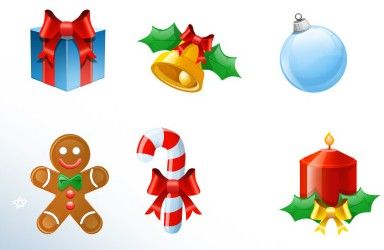 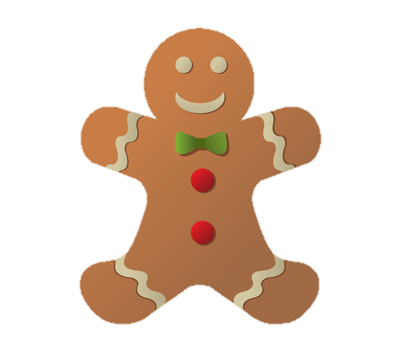 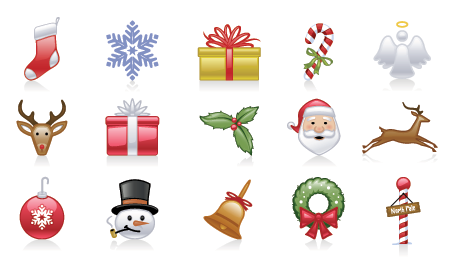 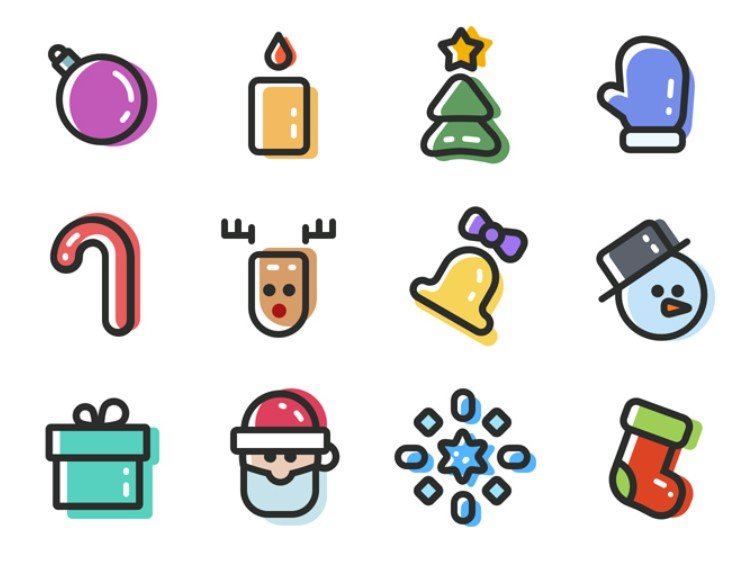 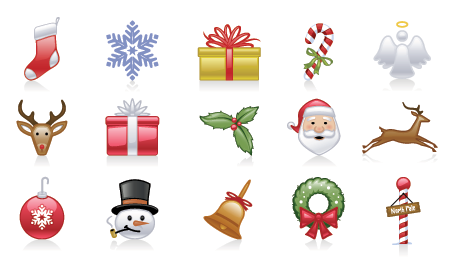 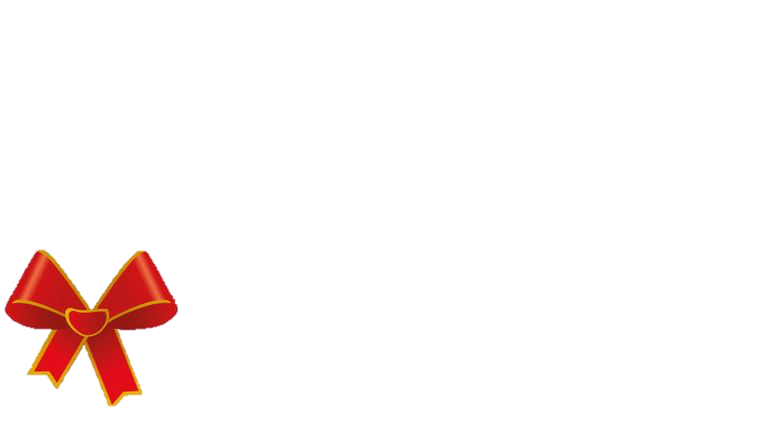 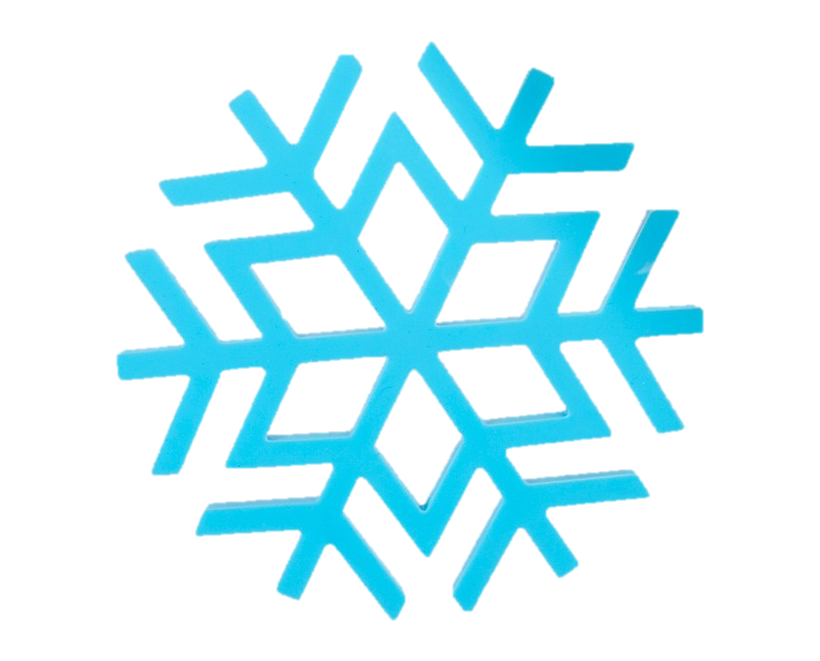 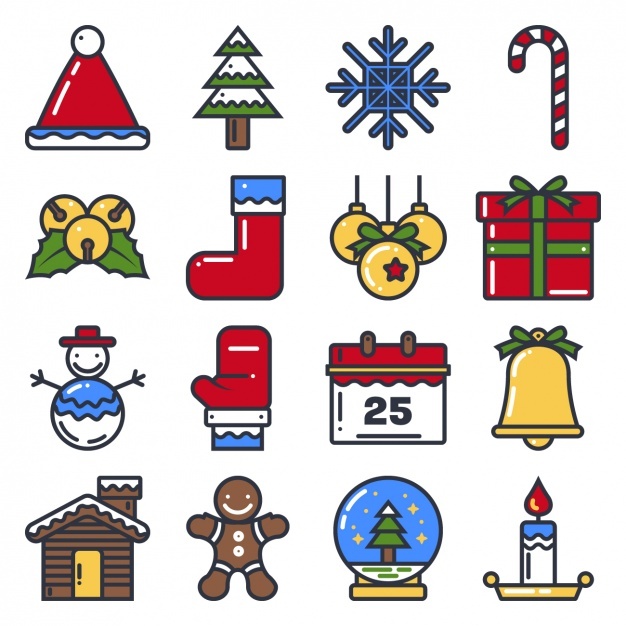 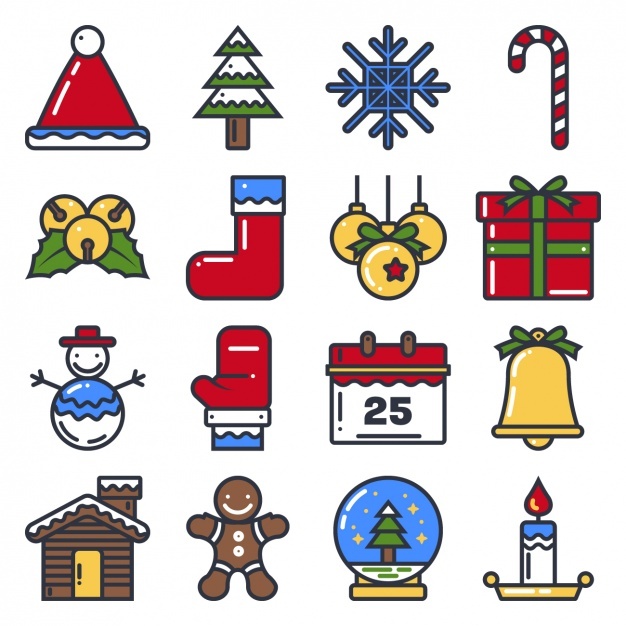 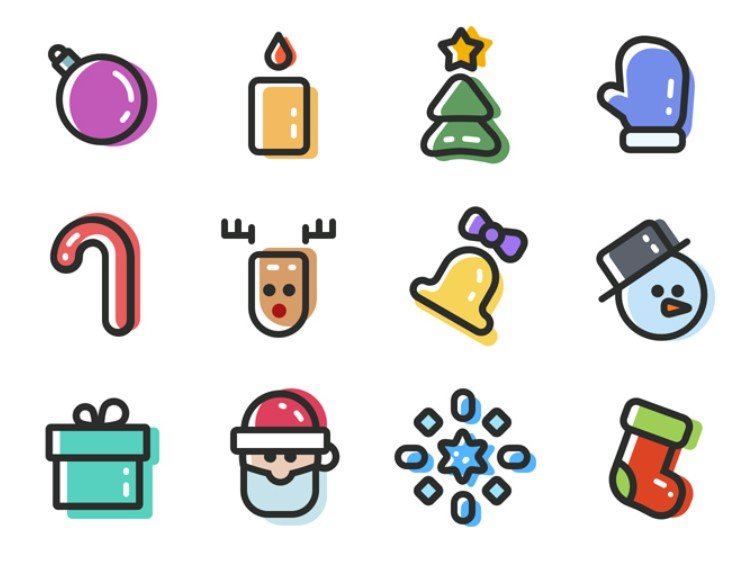 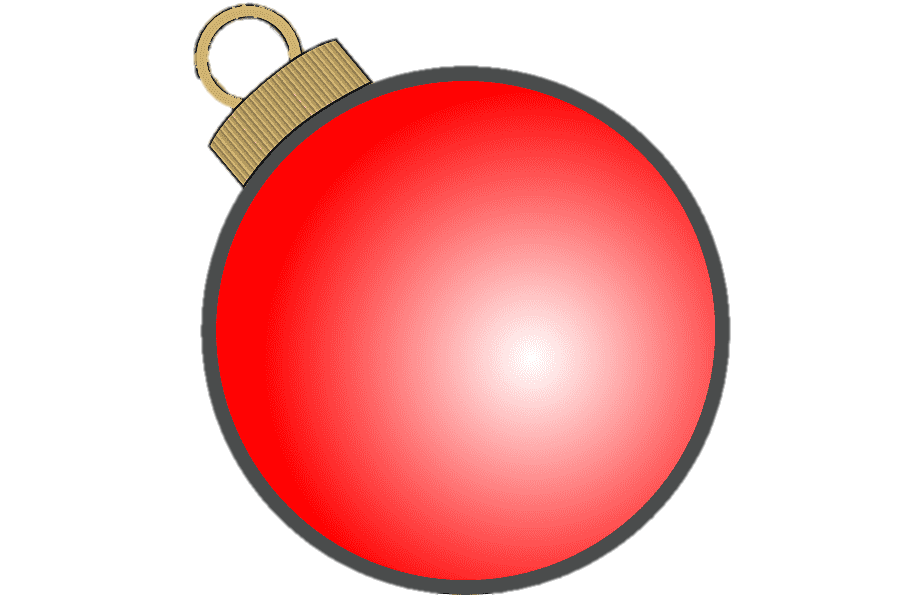 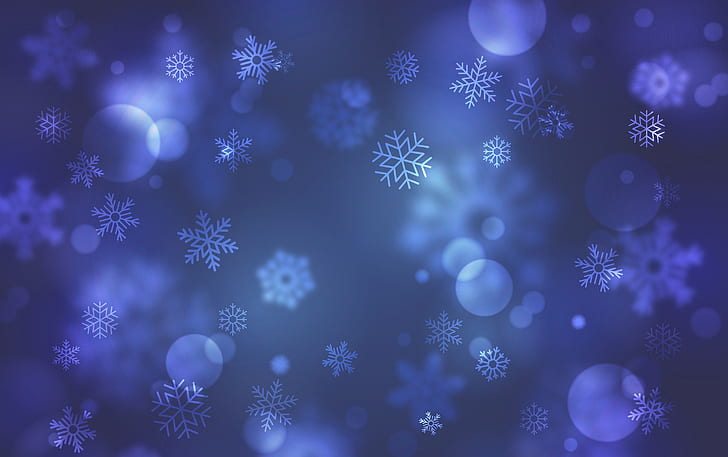 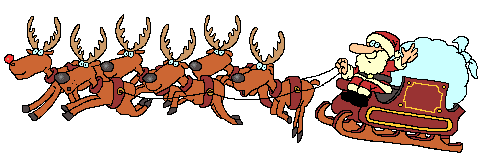 Instrucciones: 

Los estudiantes deberán prestar atención a los diferentes elementos navideños que se muestran en las diapositivas y descubrir cuál falta.
Siguiente
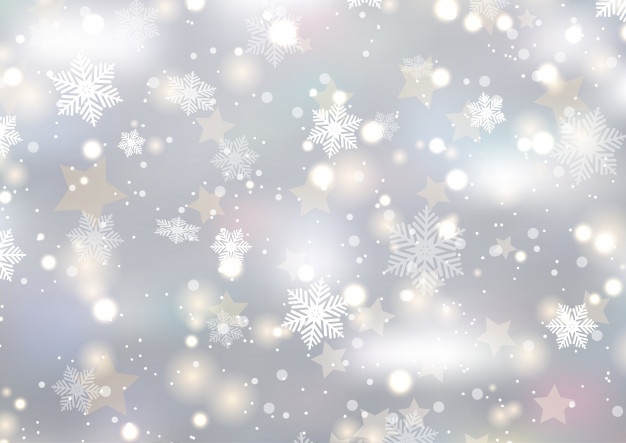 ¡Presta atención!
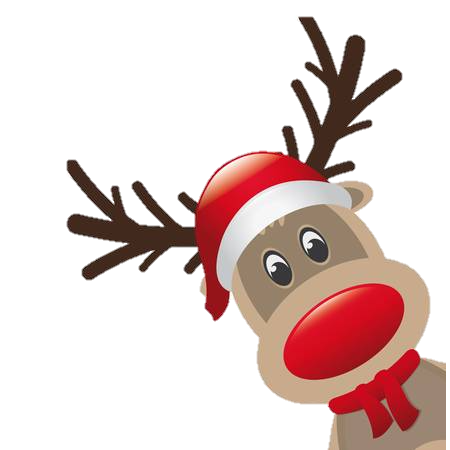 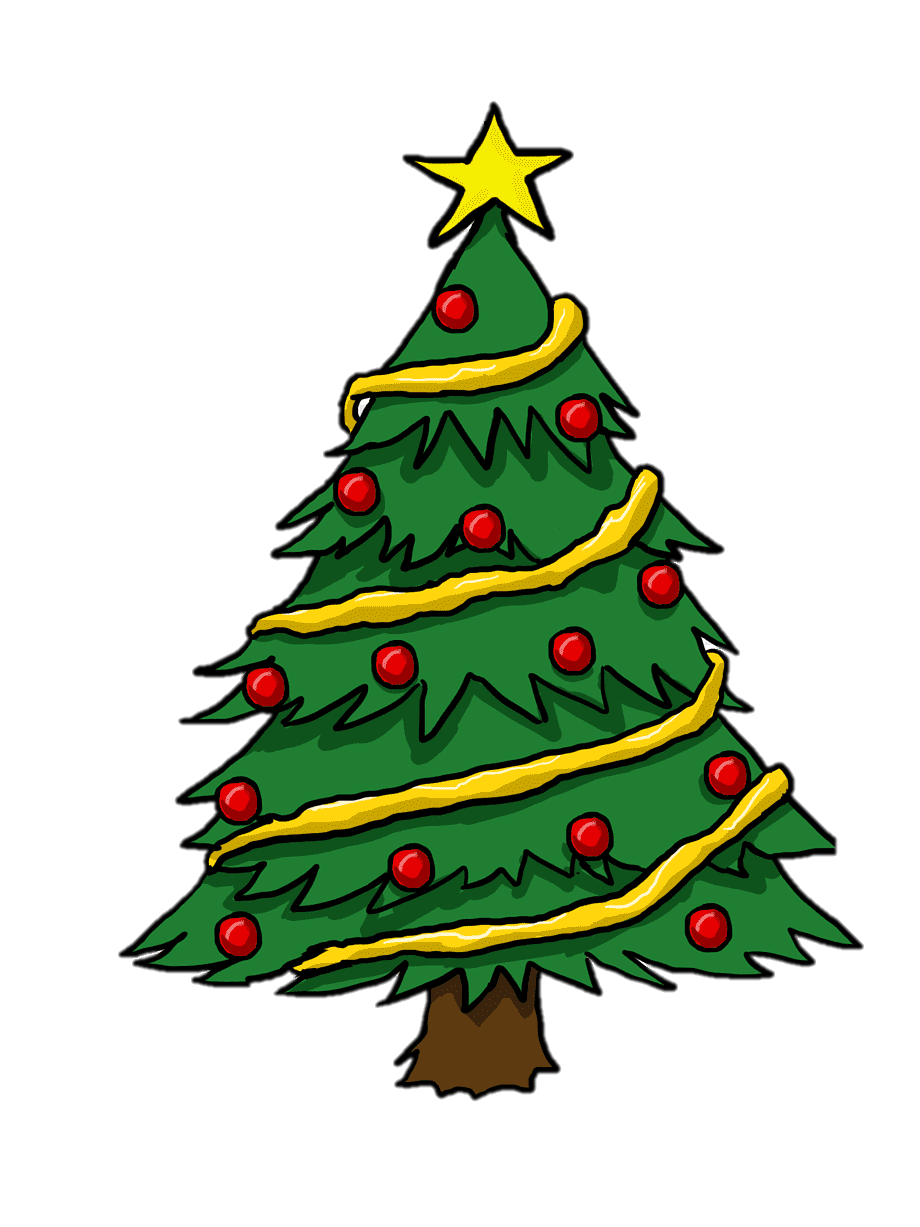 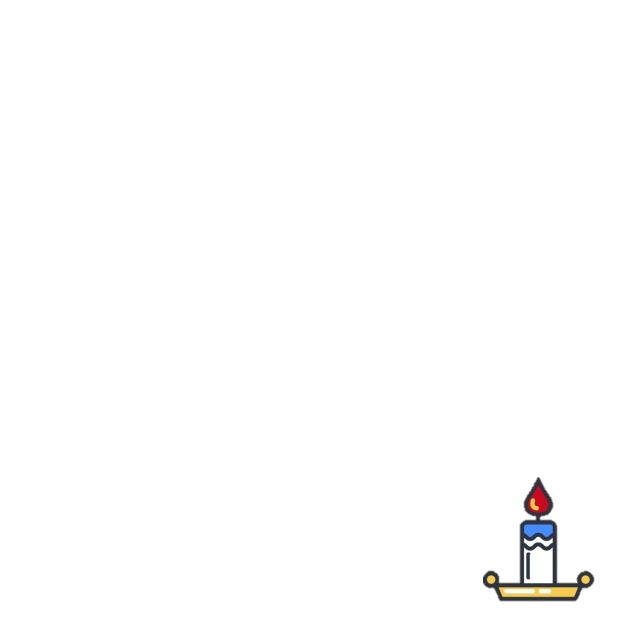 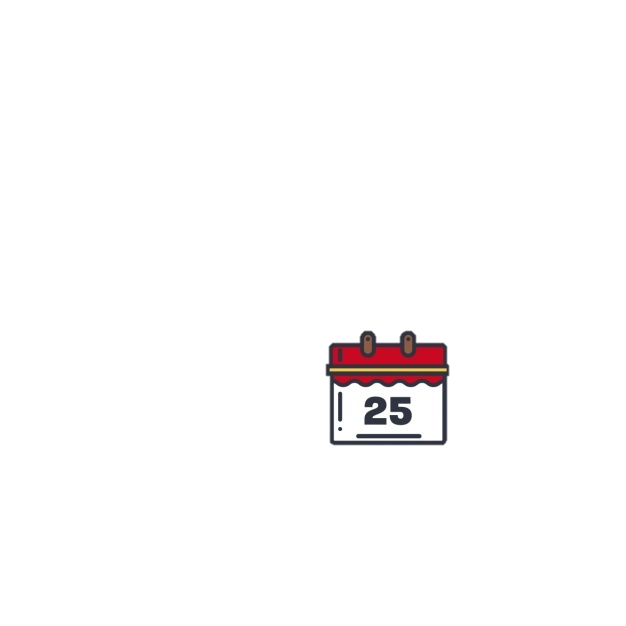 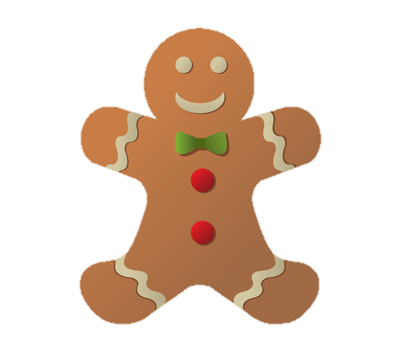 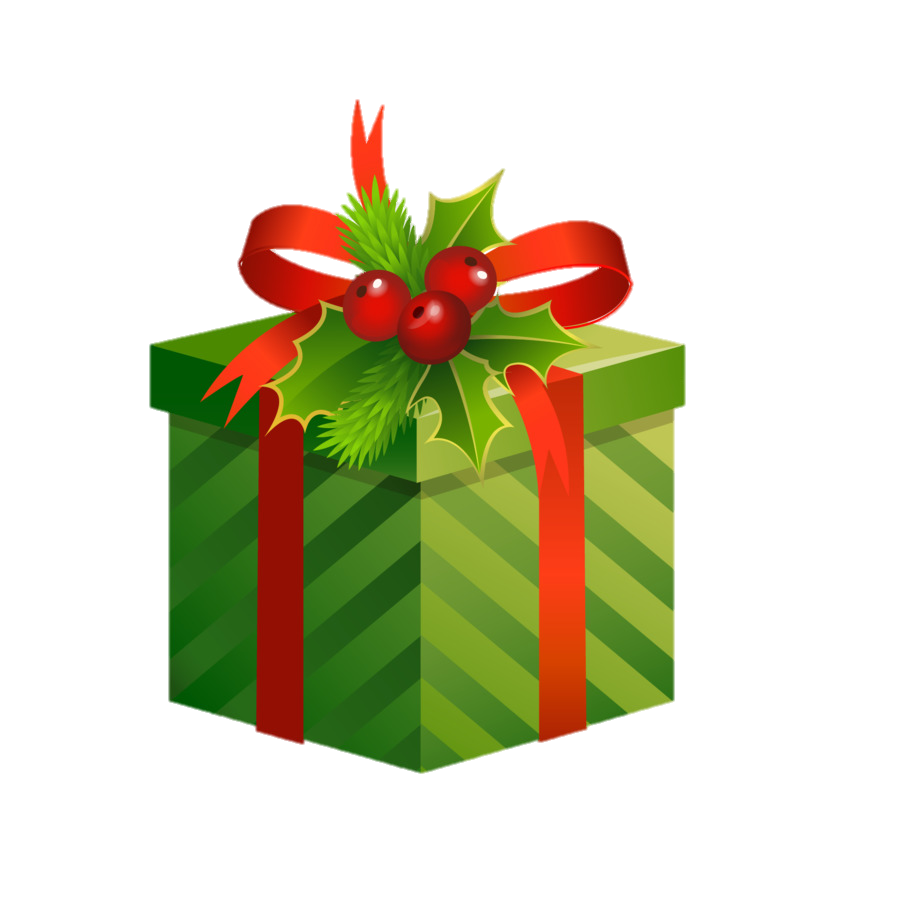 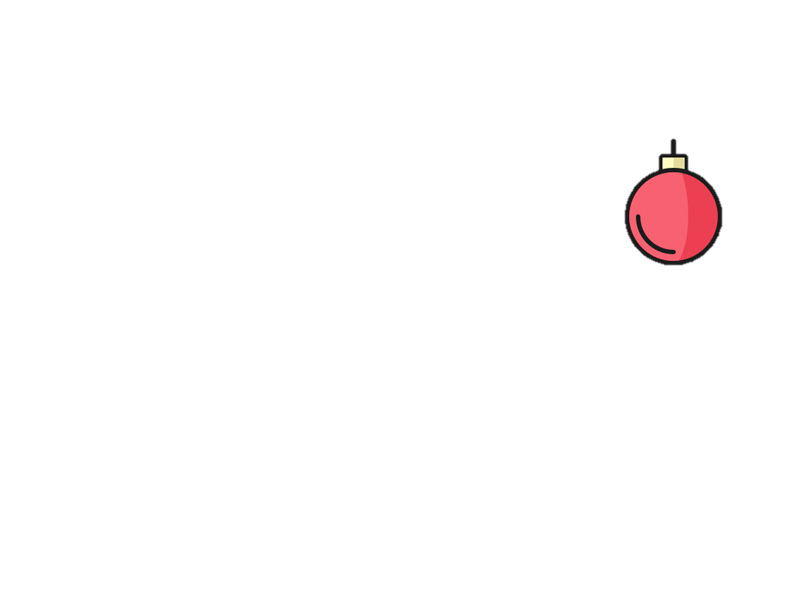 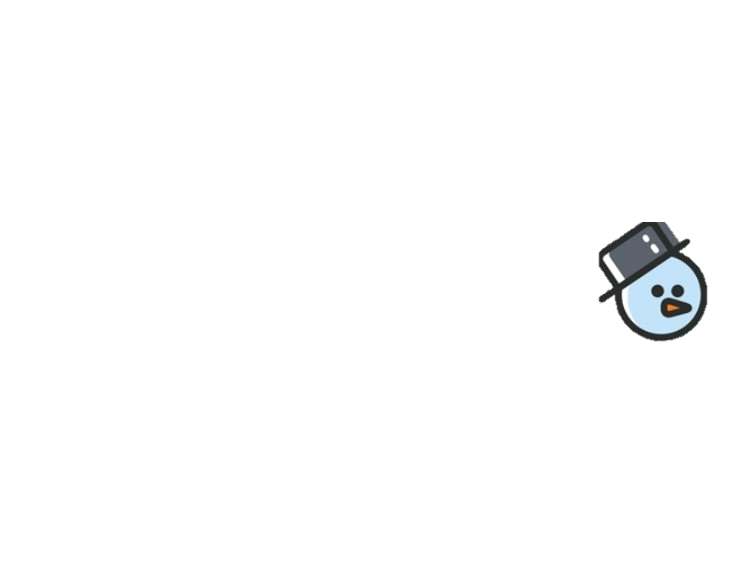 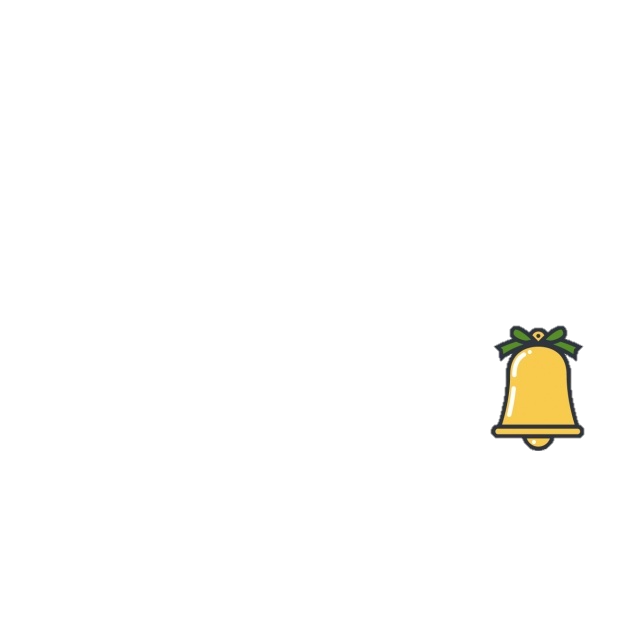 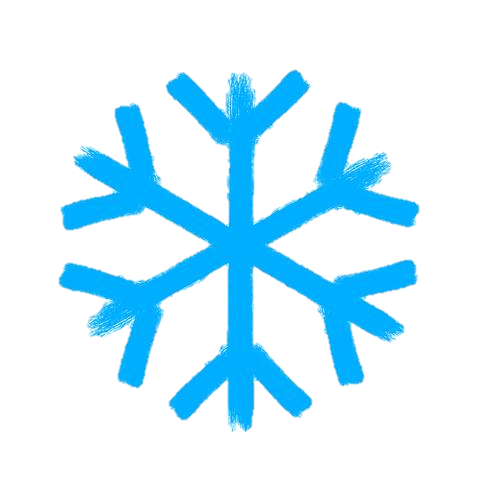 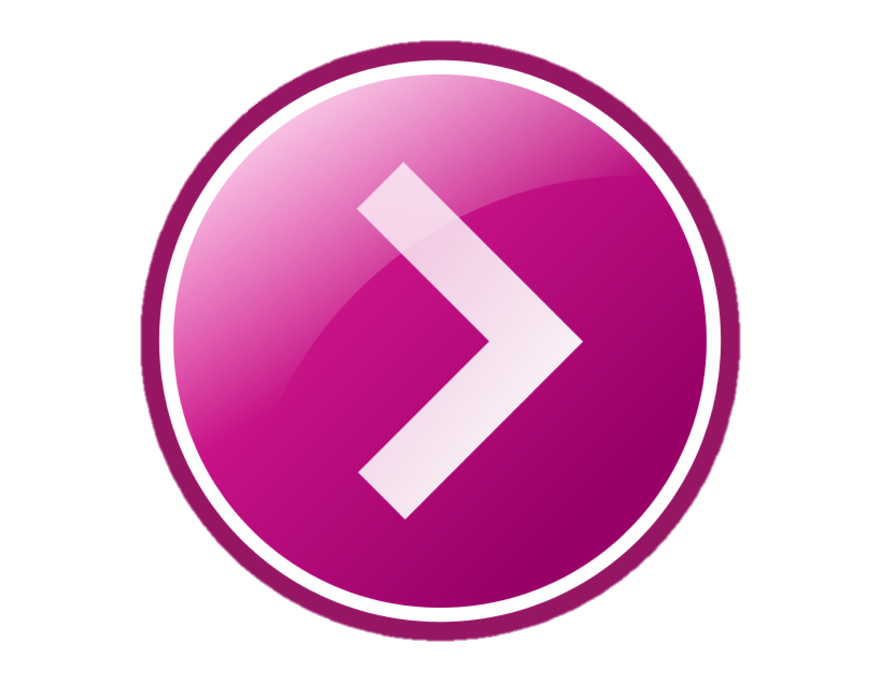 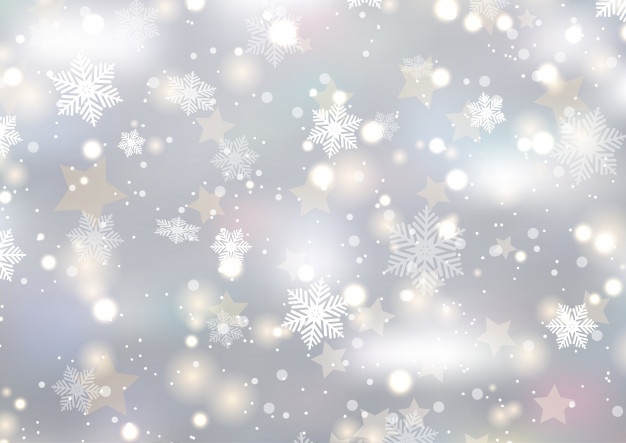 ¿Cuál falta?
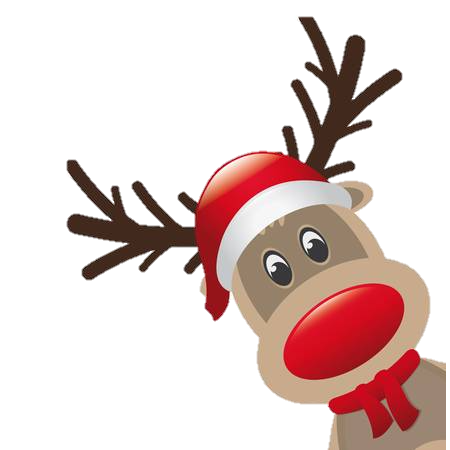 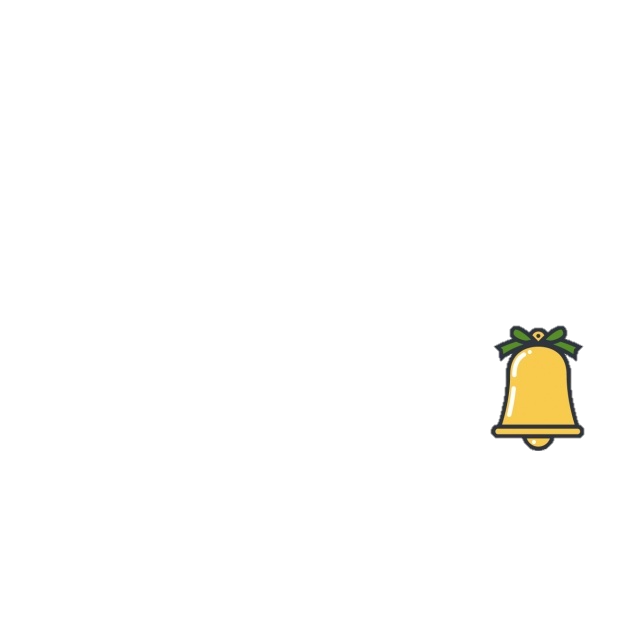 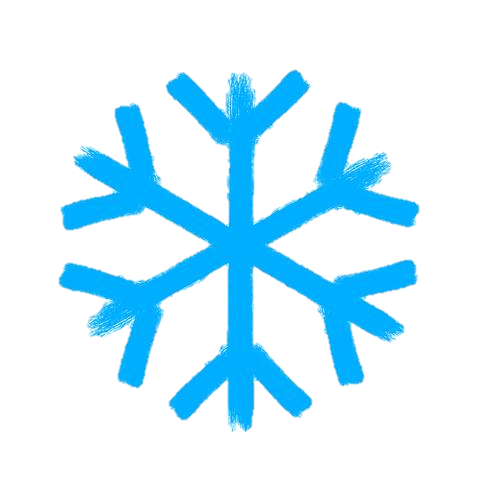 R
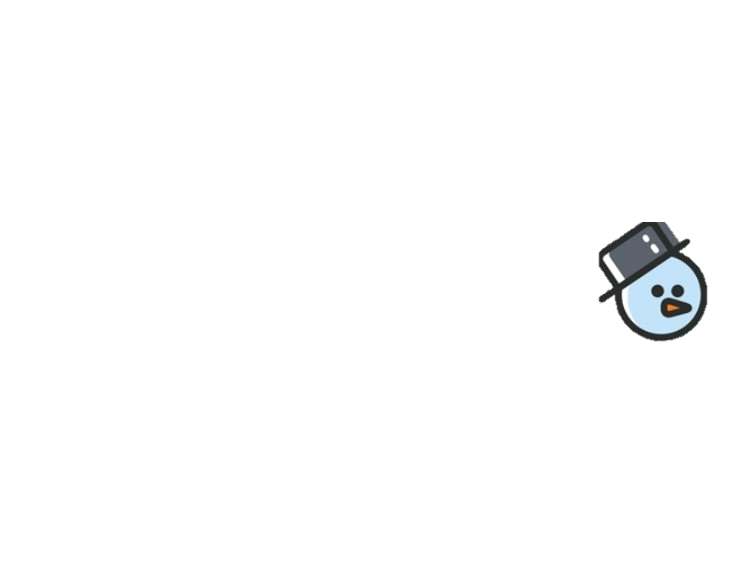 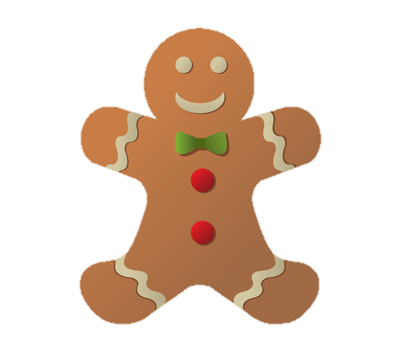 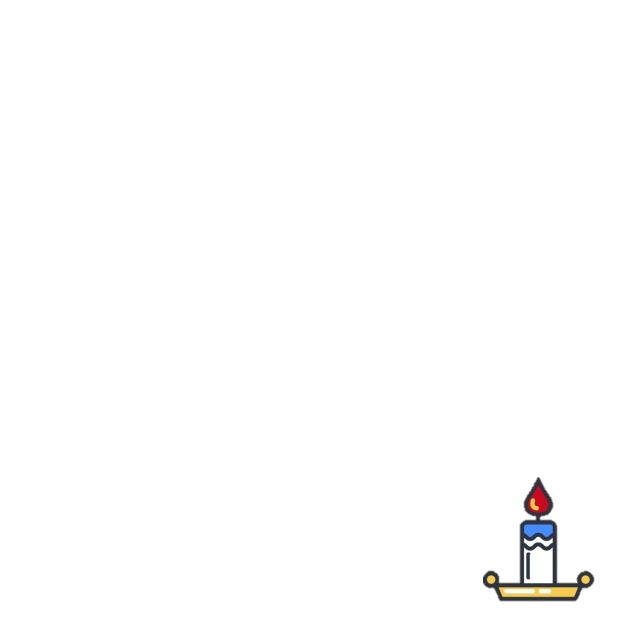 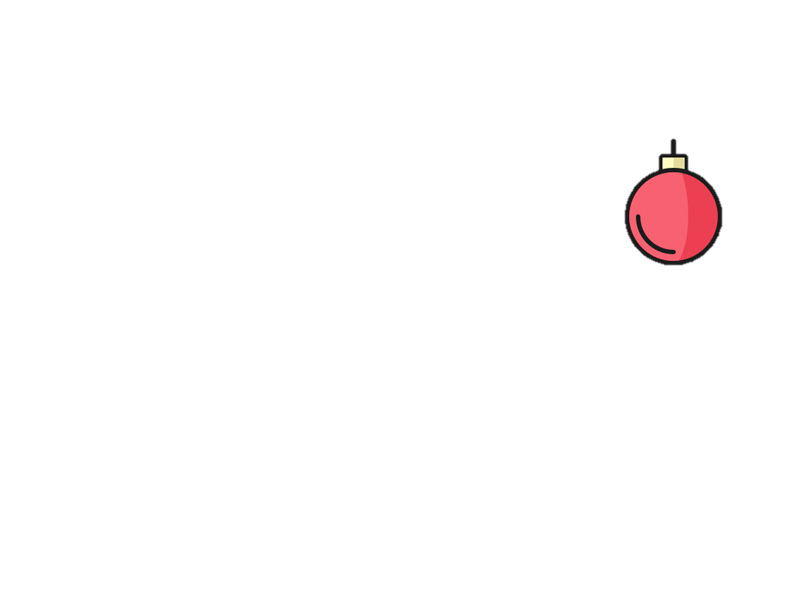 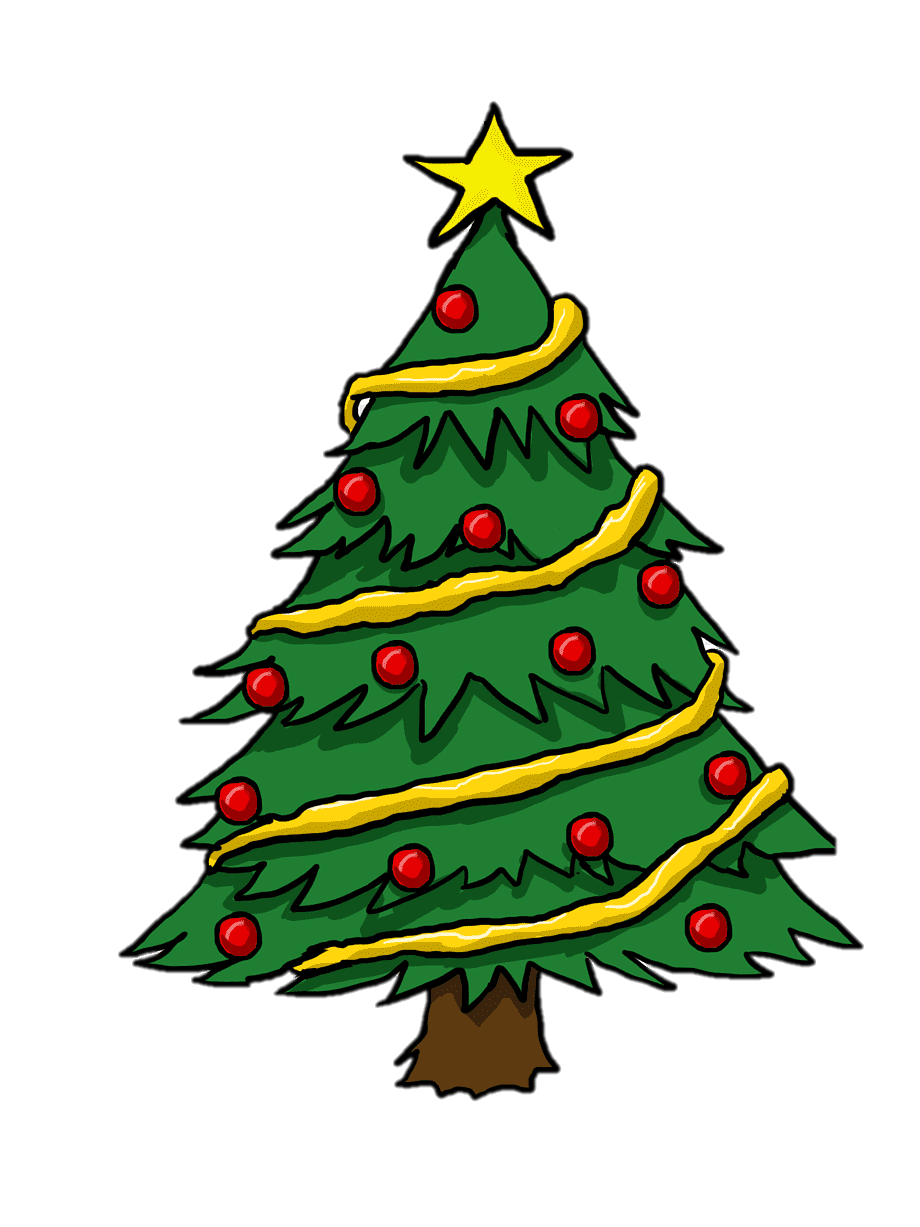 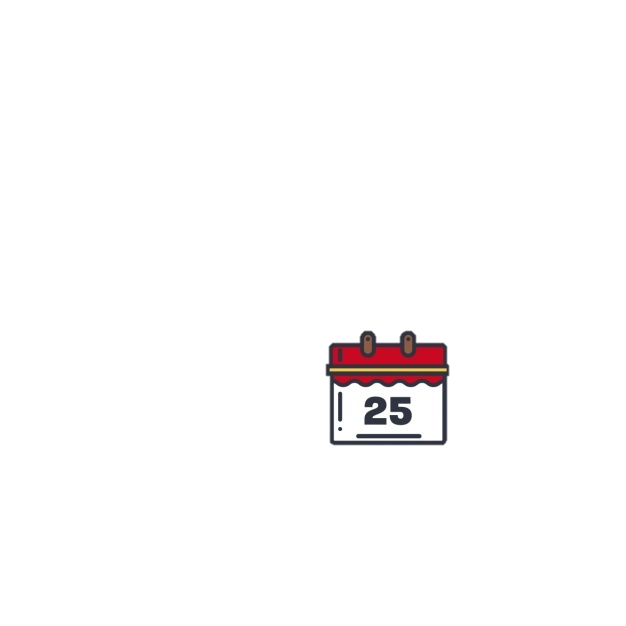 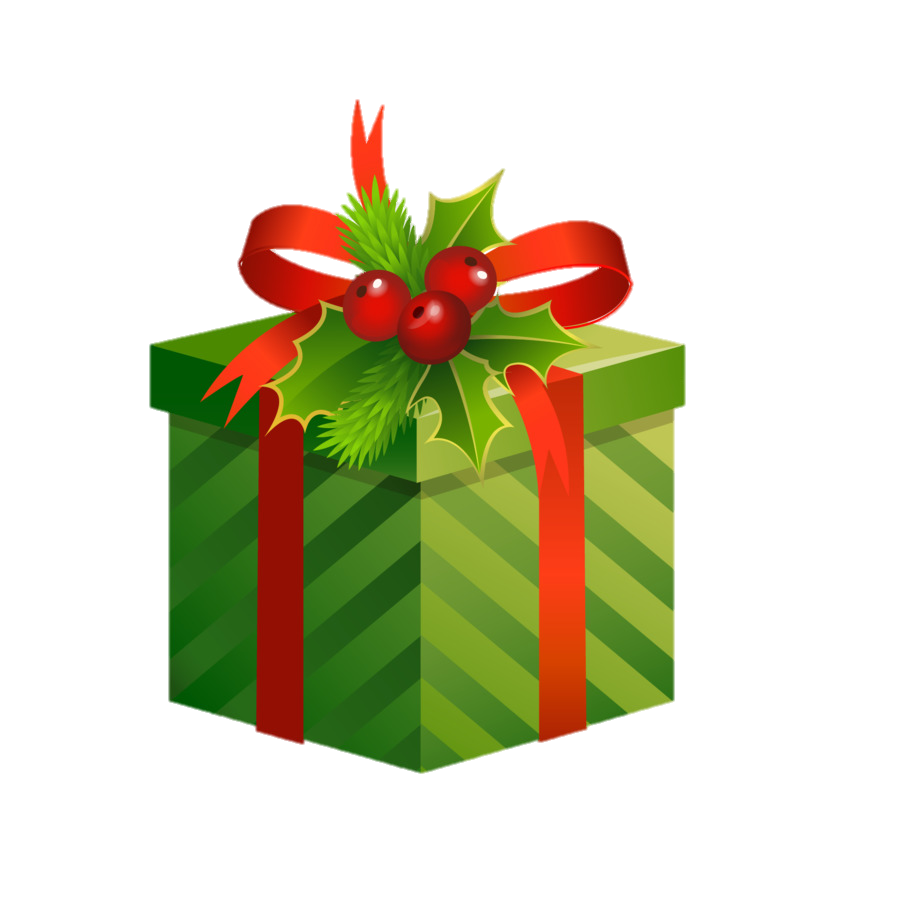 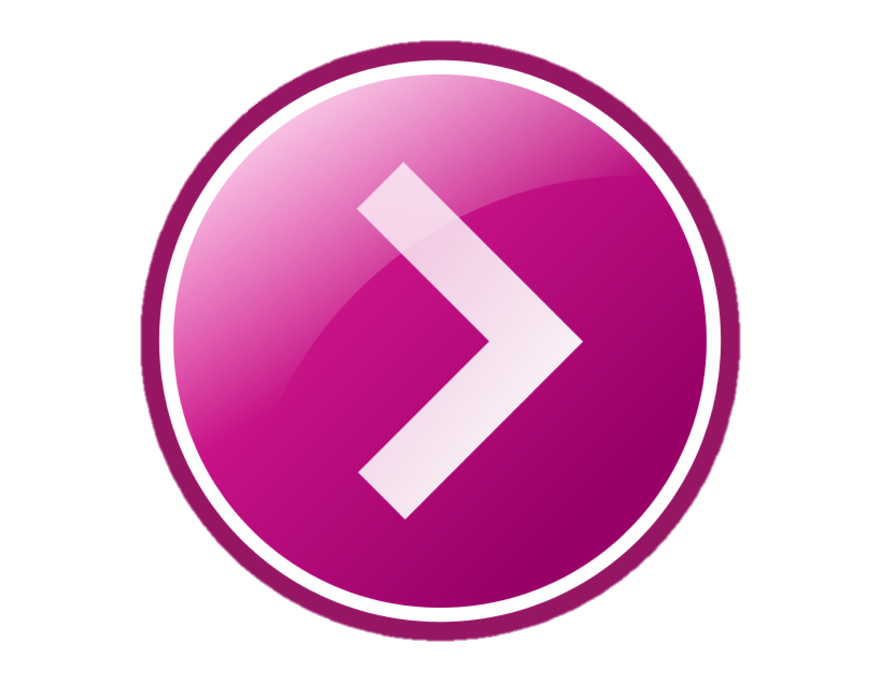 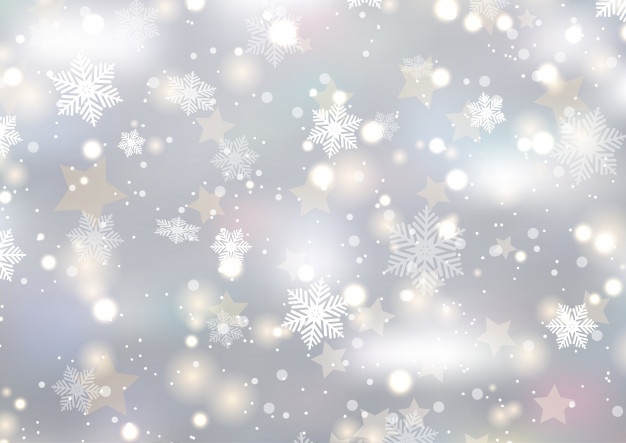 ¡Presta atención!
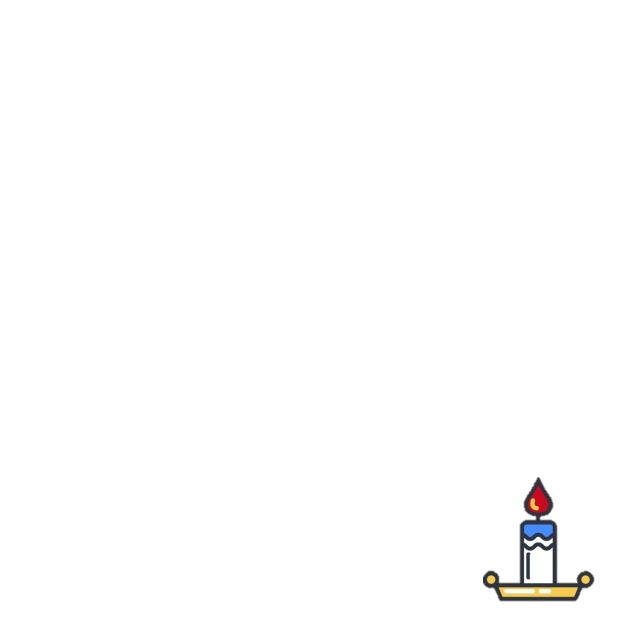 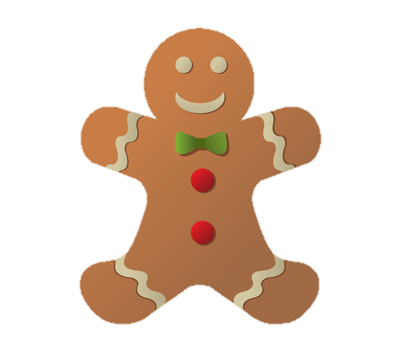 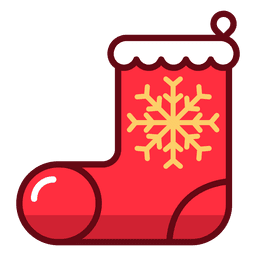 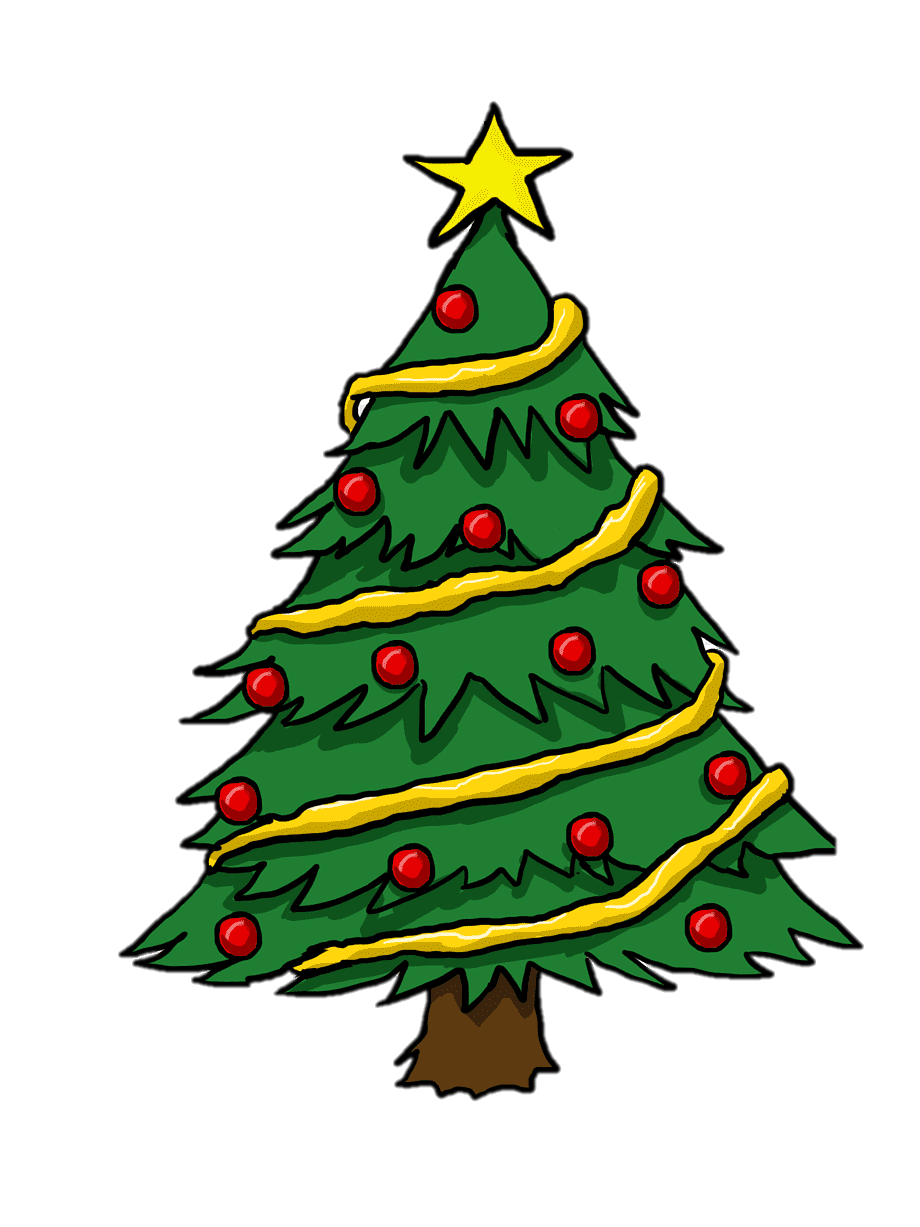 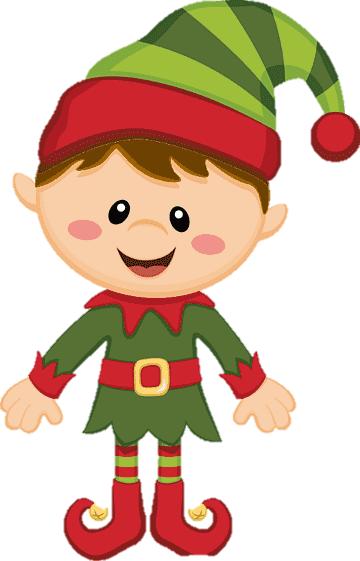 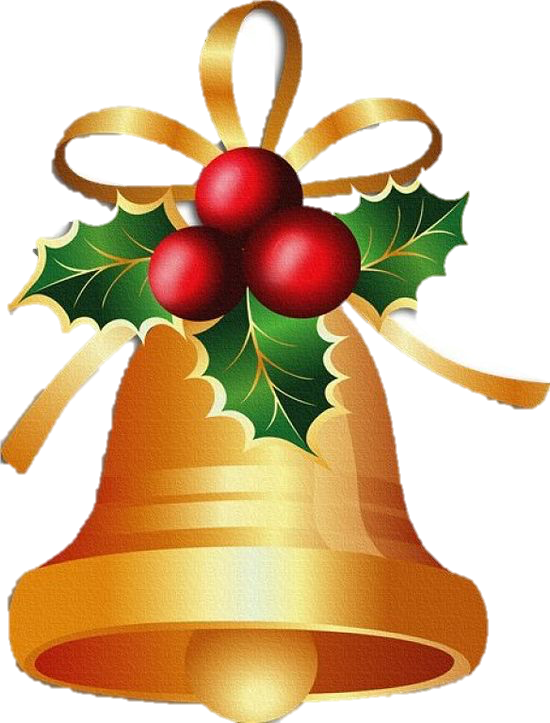 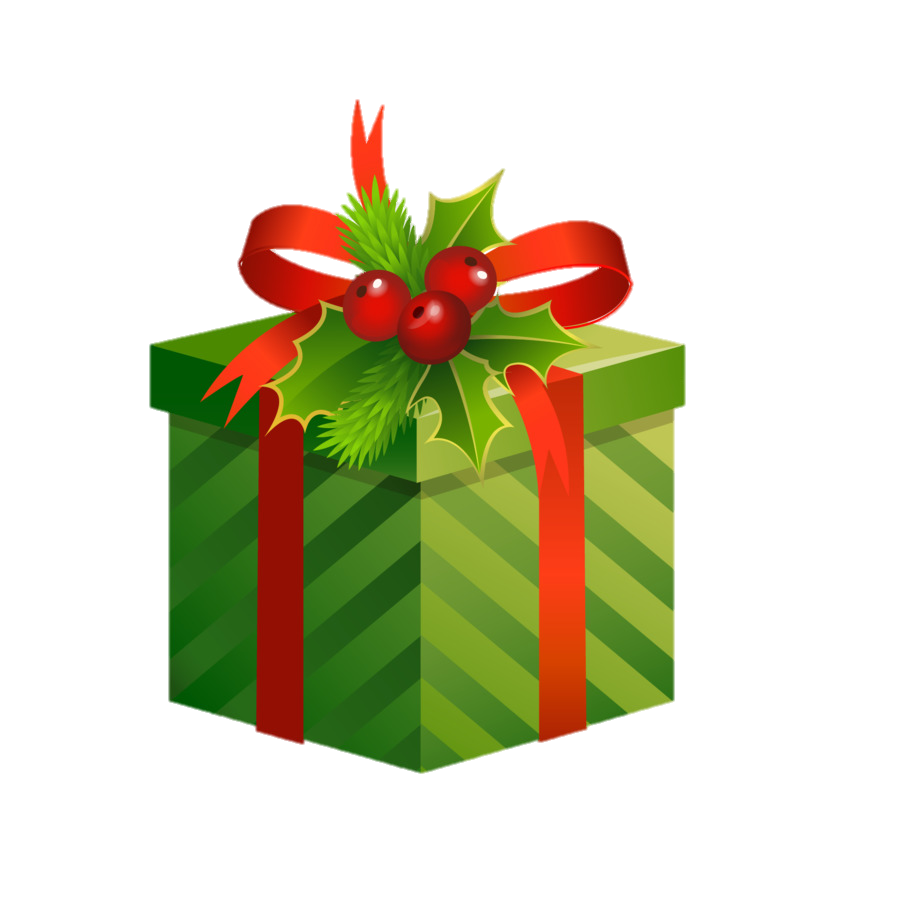 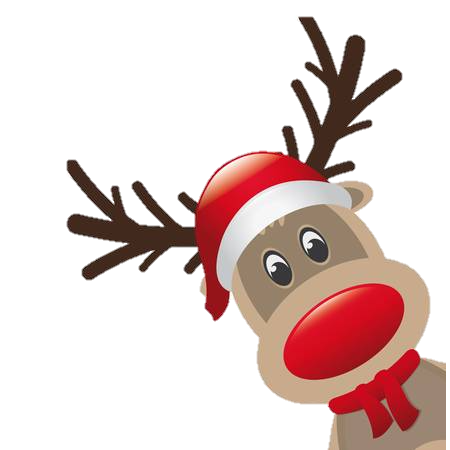 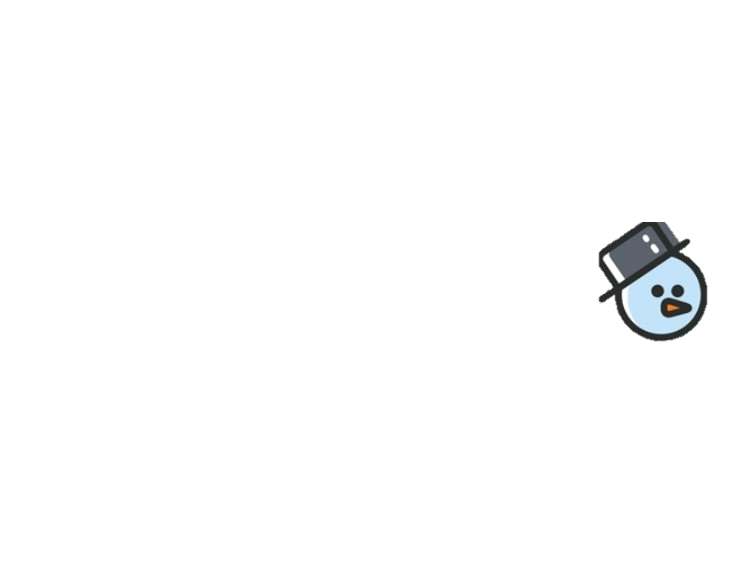 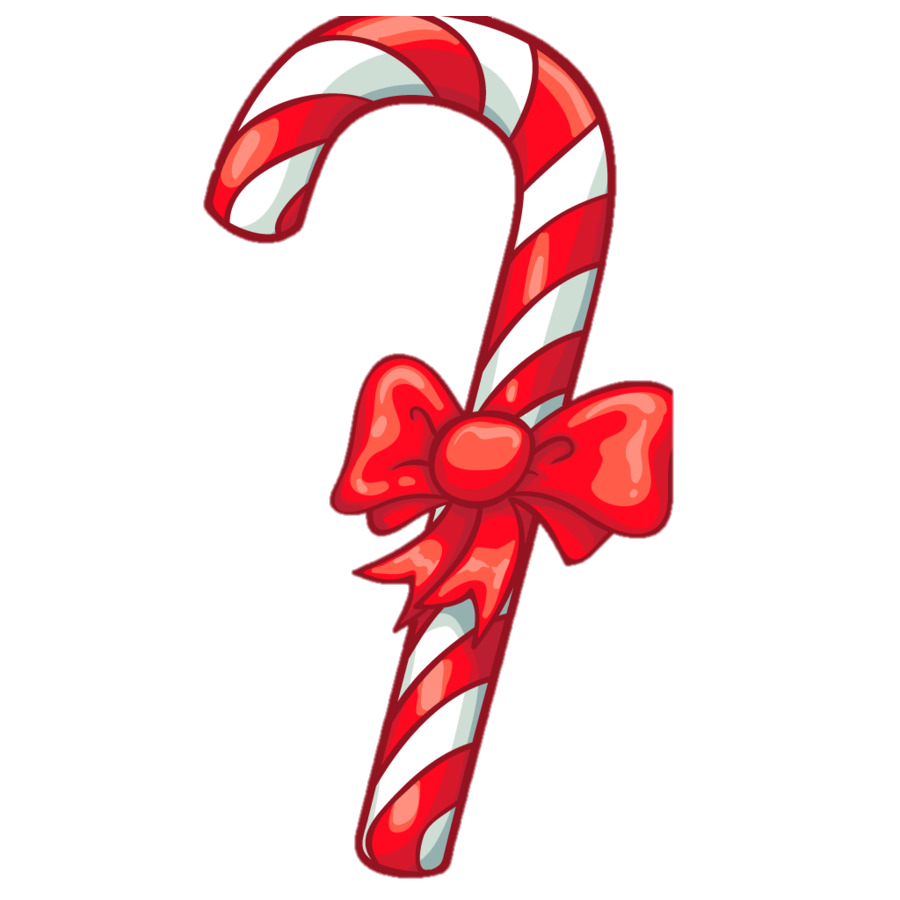 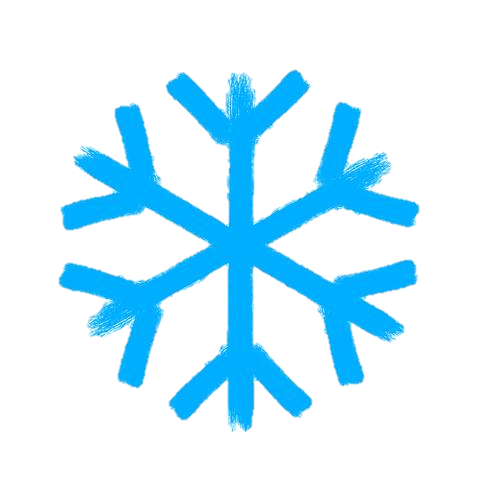 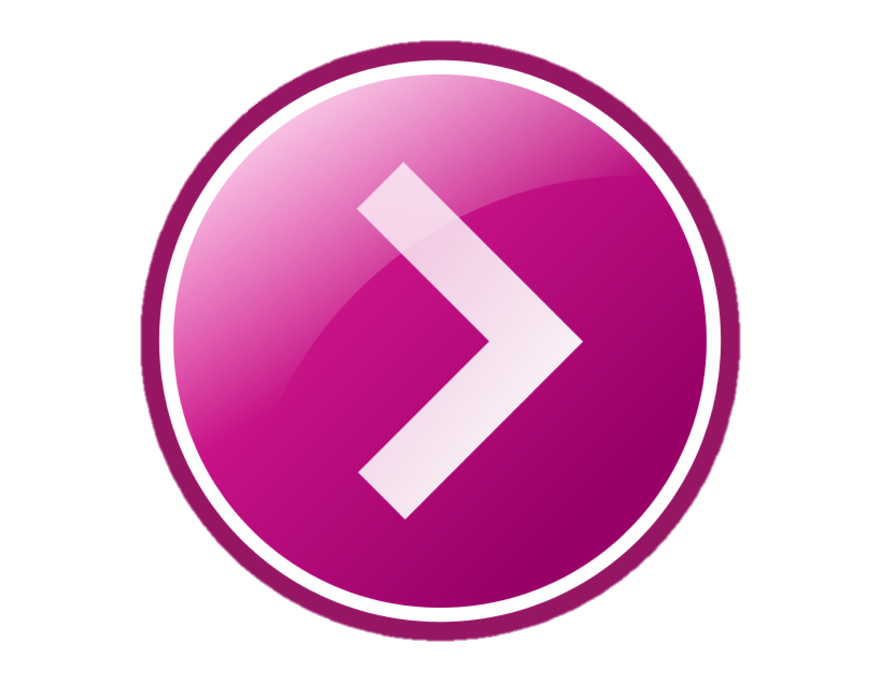 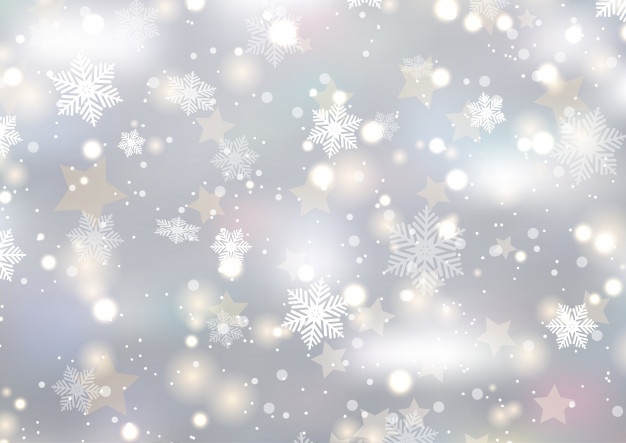 ¿Cuál falta?
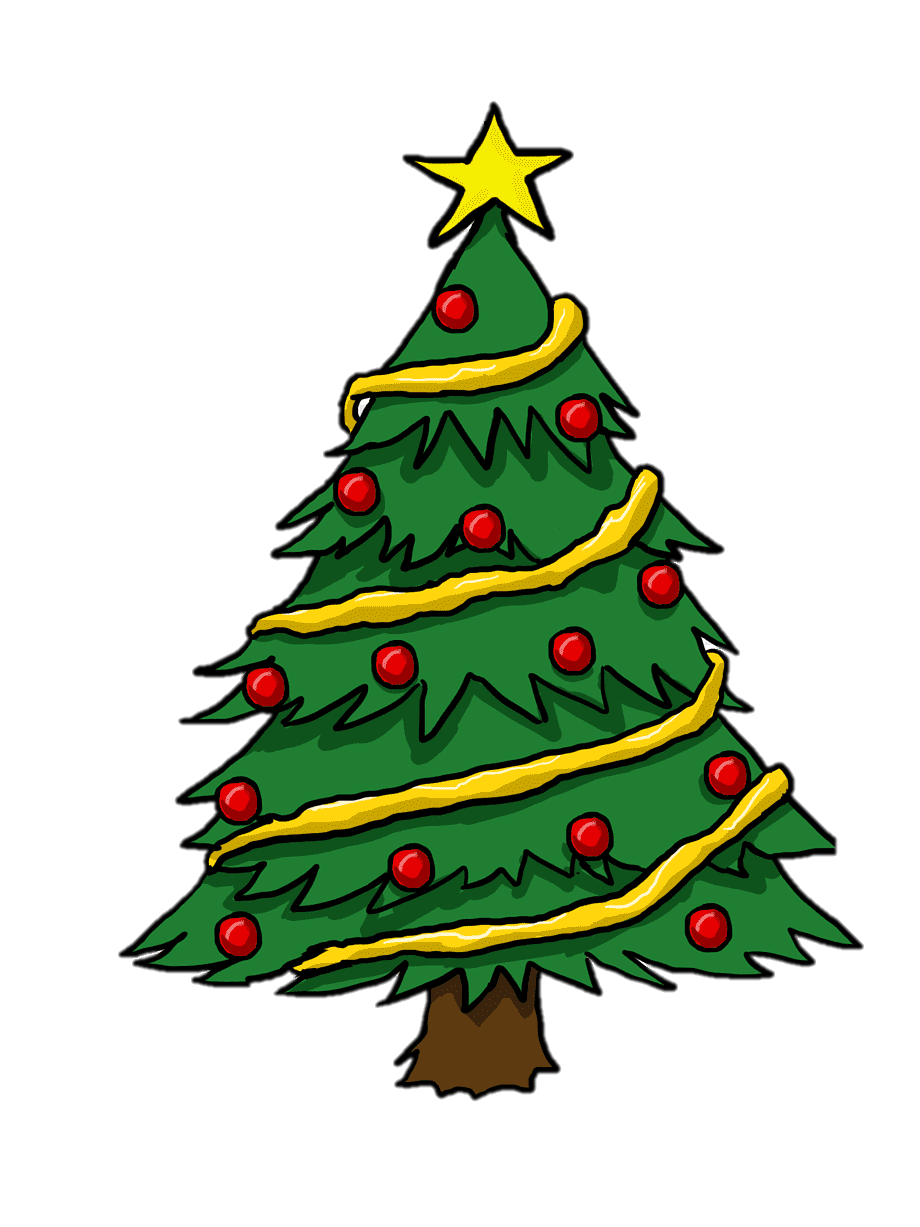 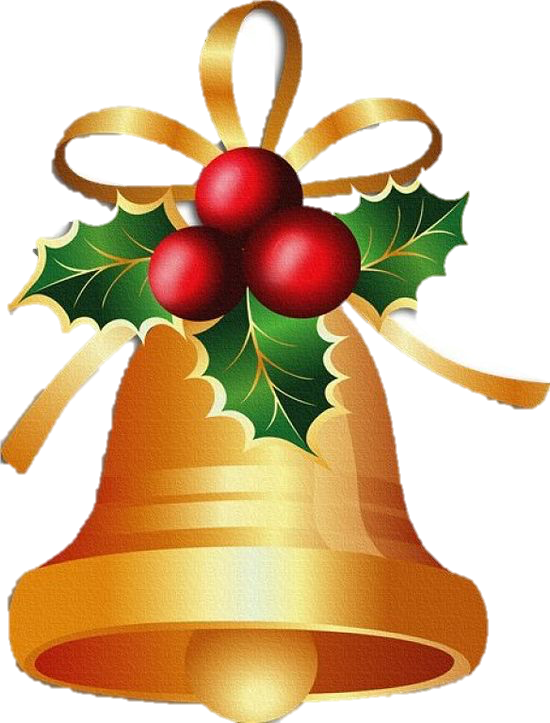 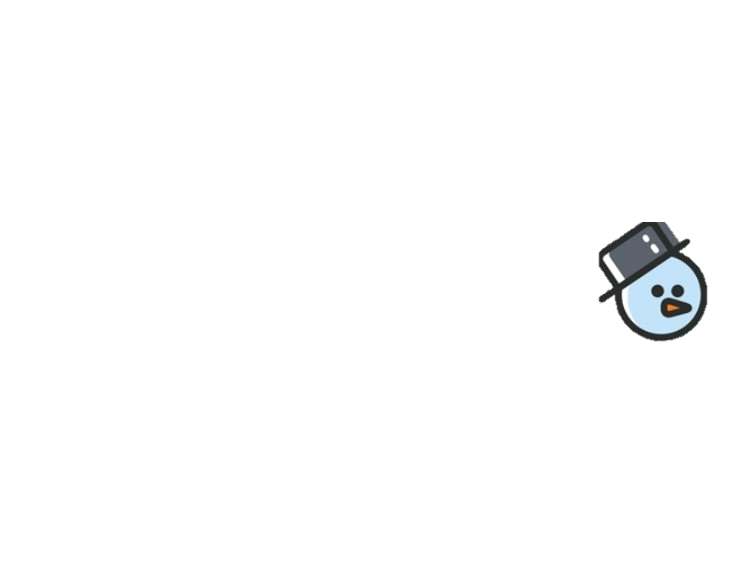 R
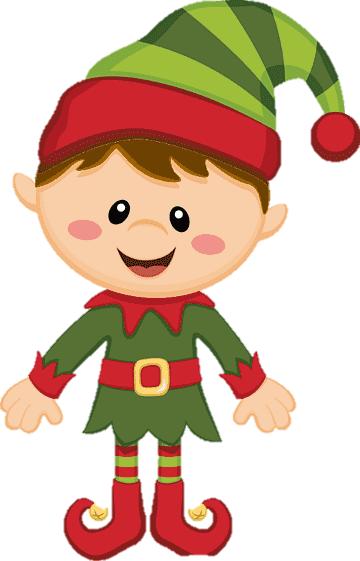 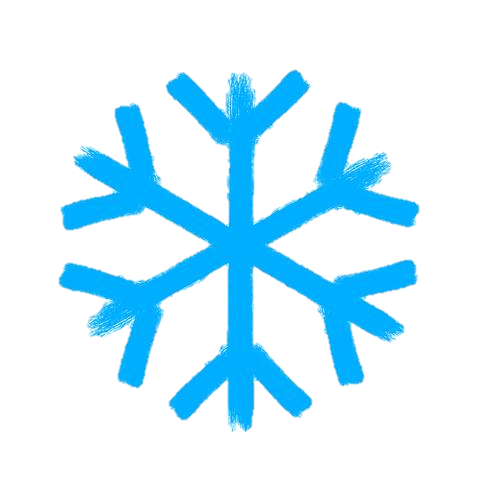 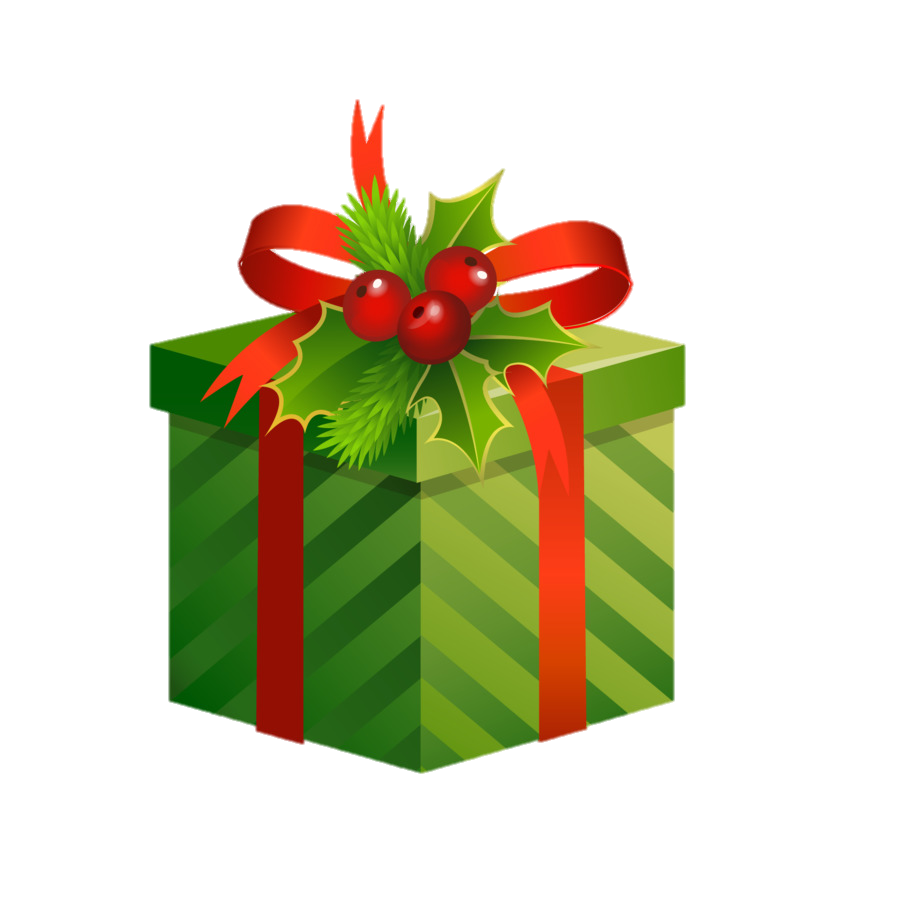 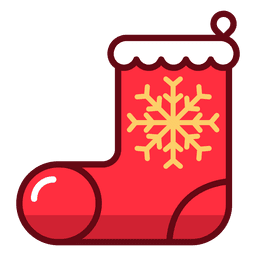 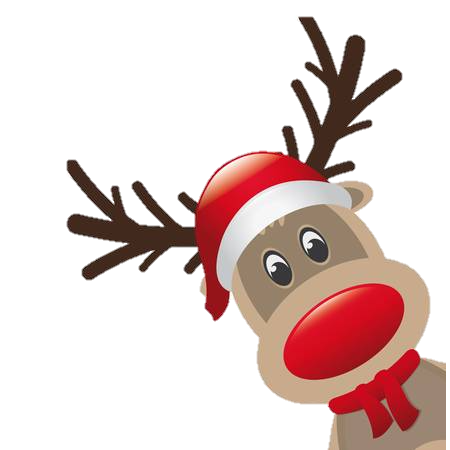 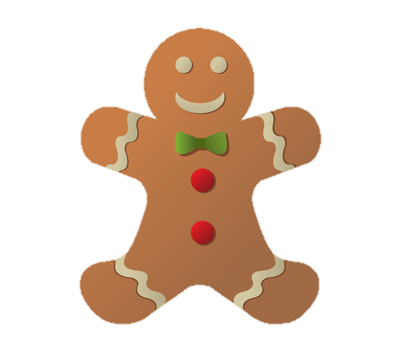 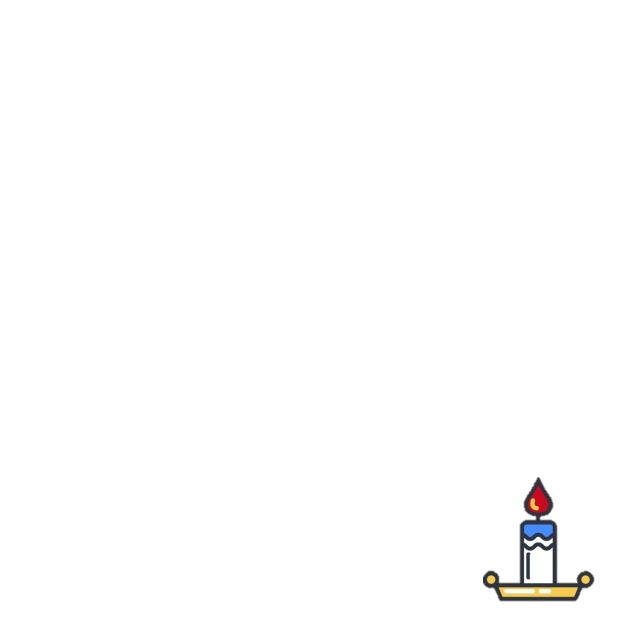 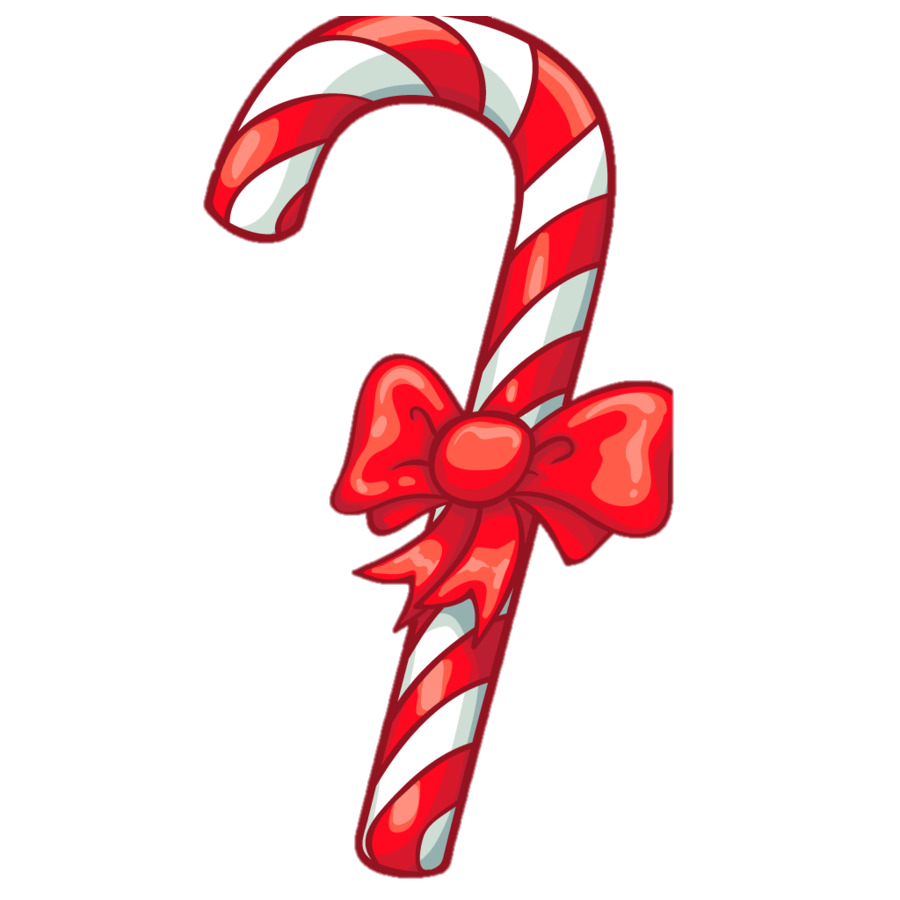 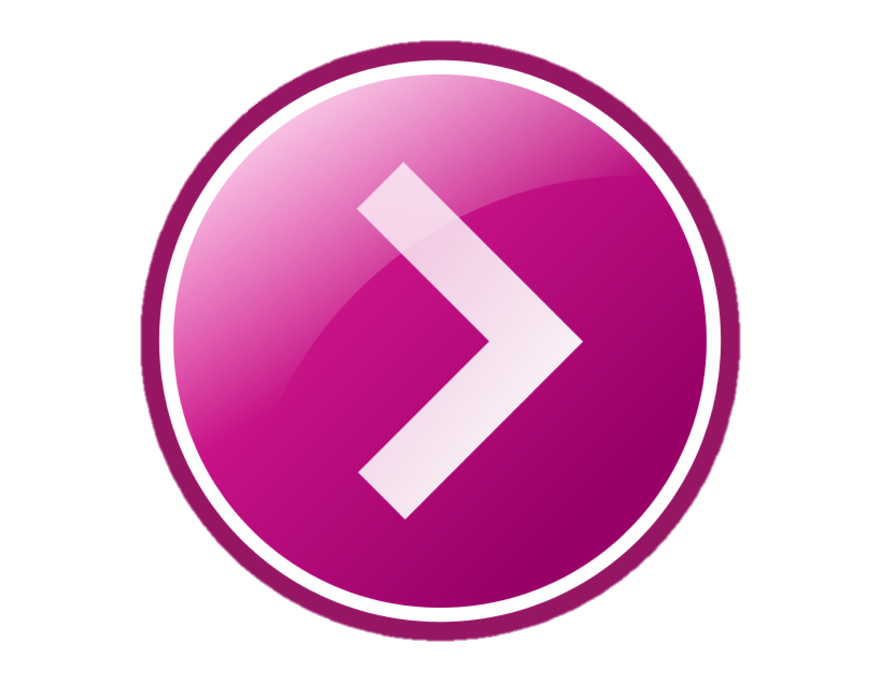 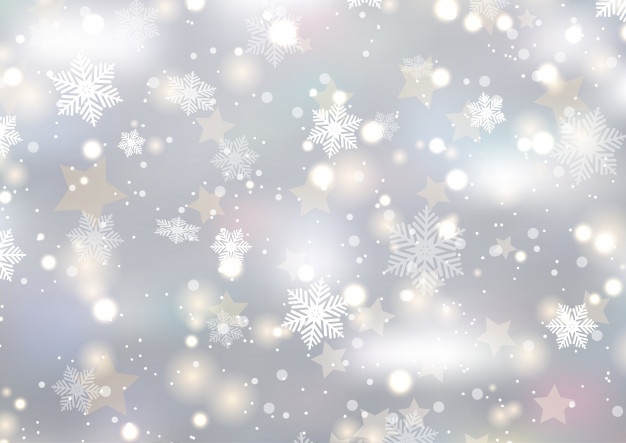 ¡Presta atención!
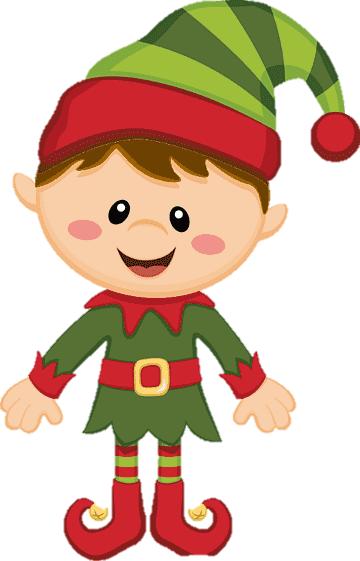 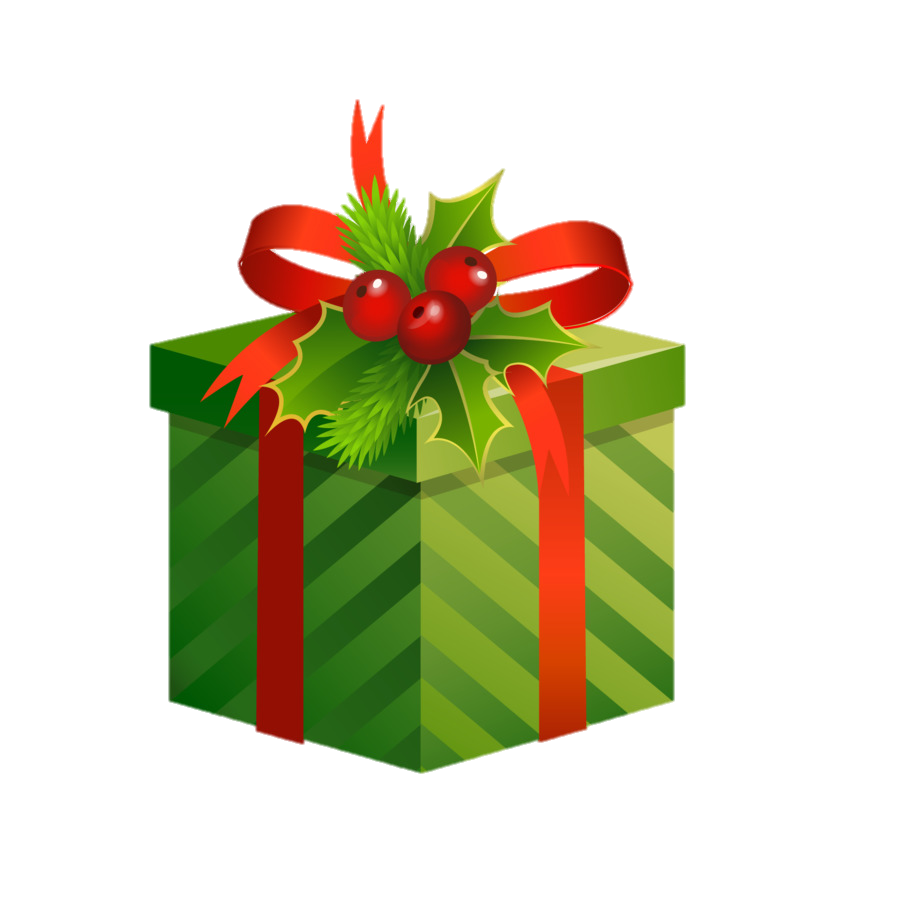 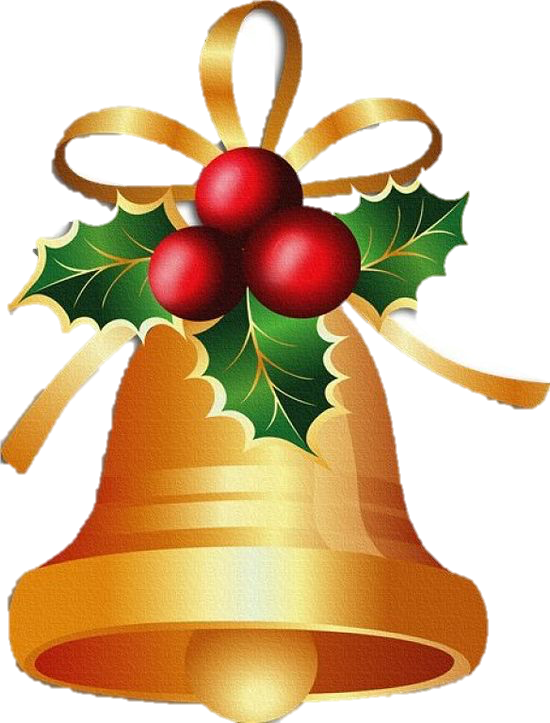 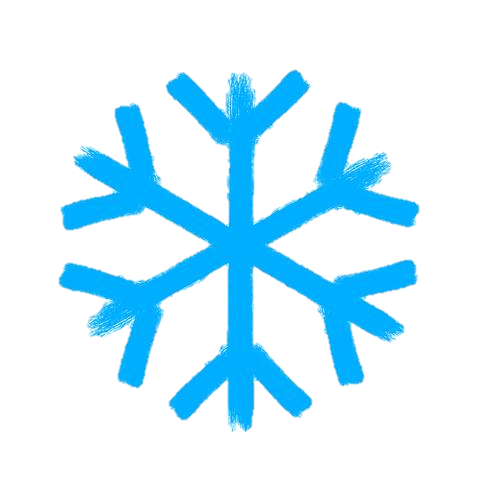 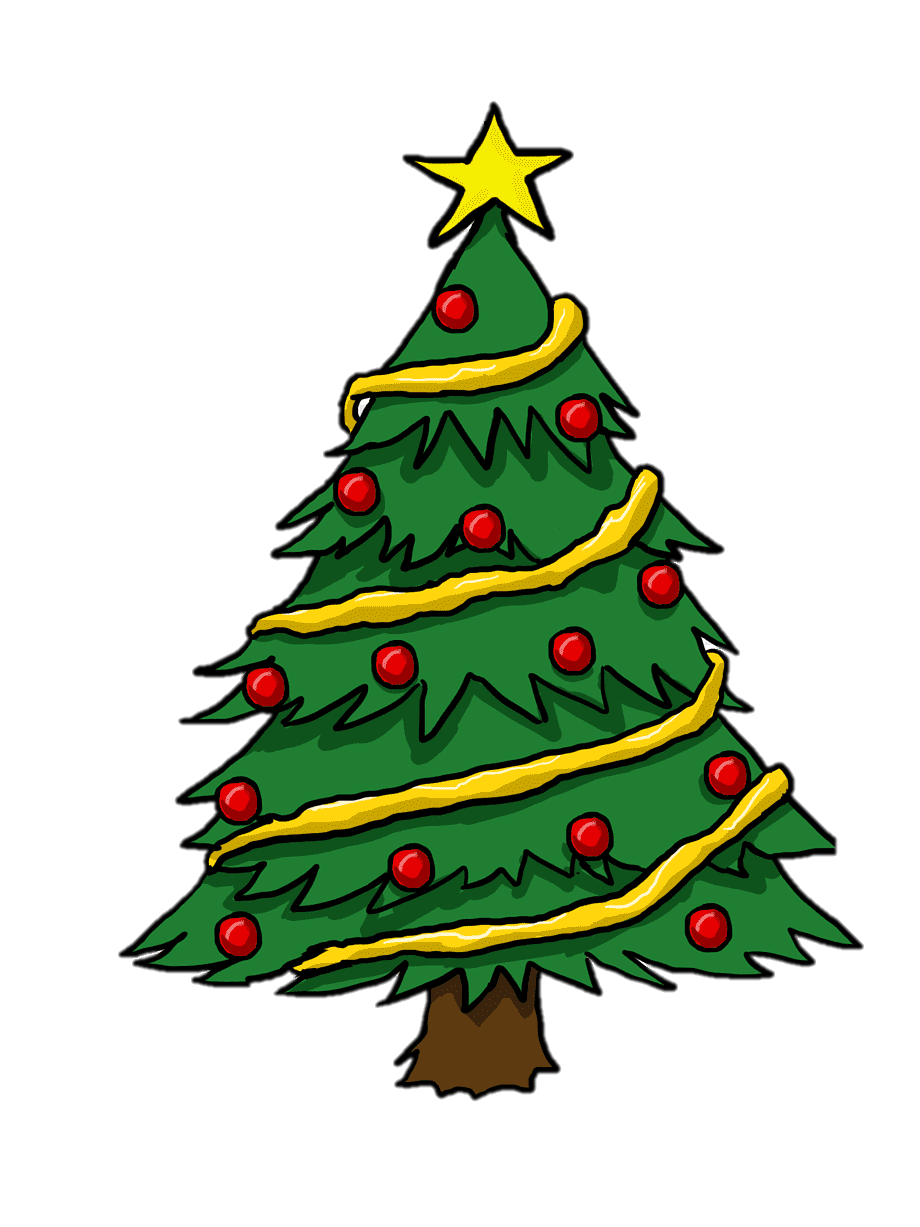 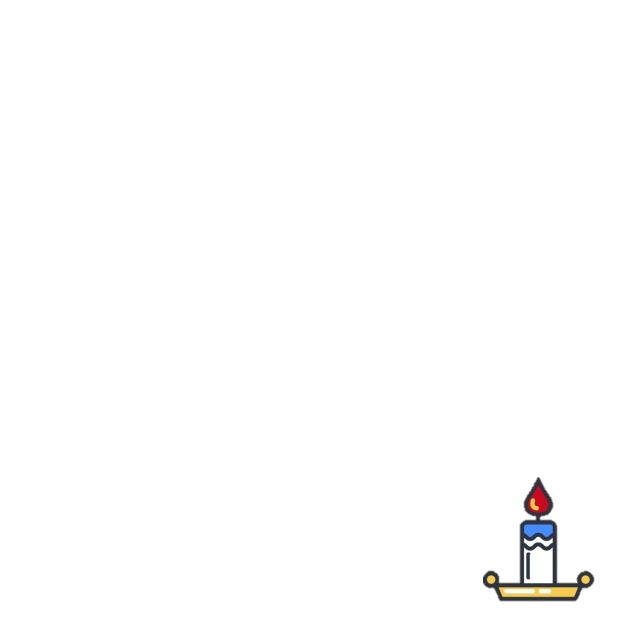 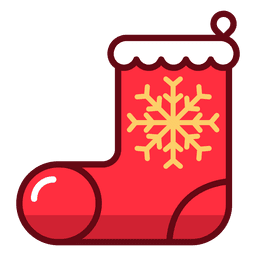 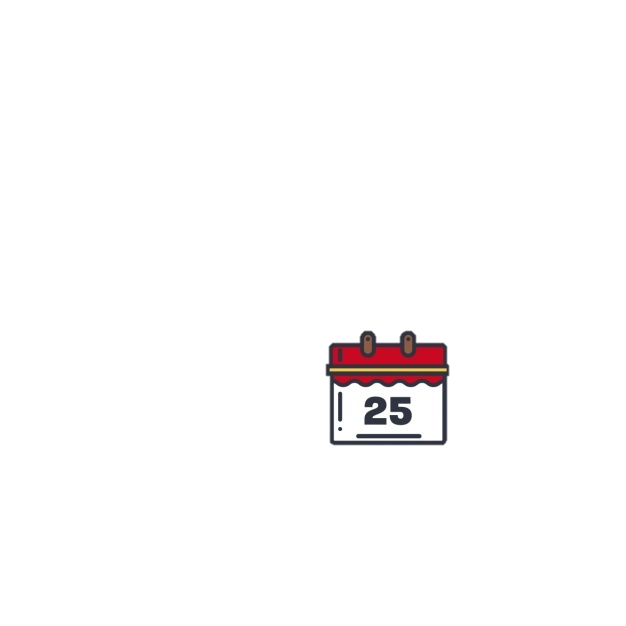 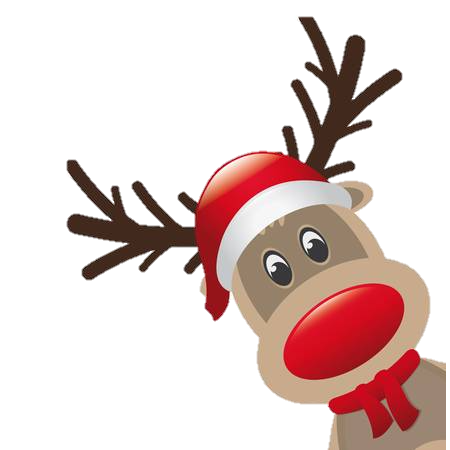 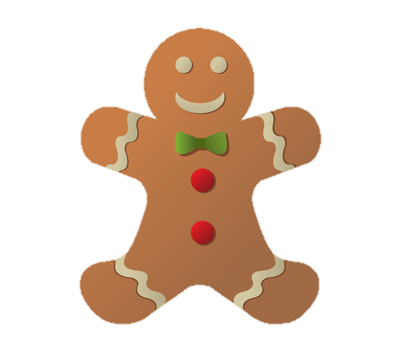 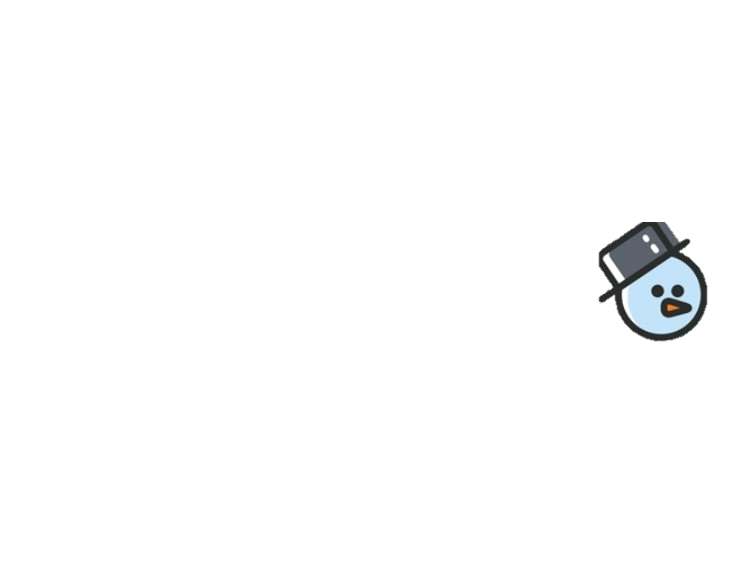 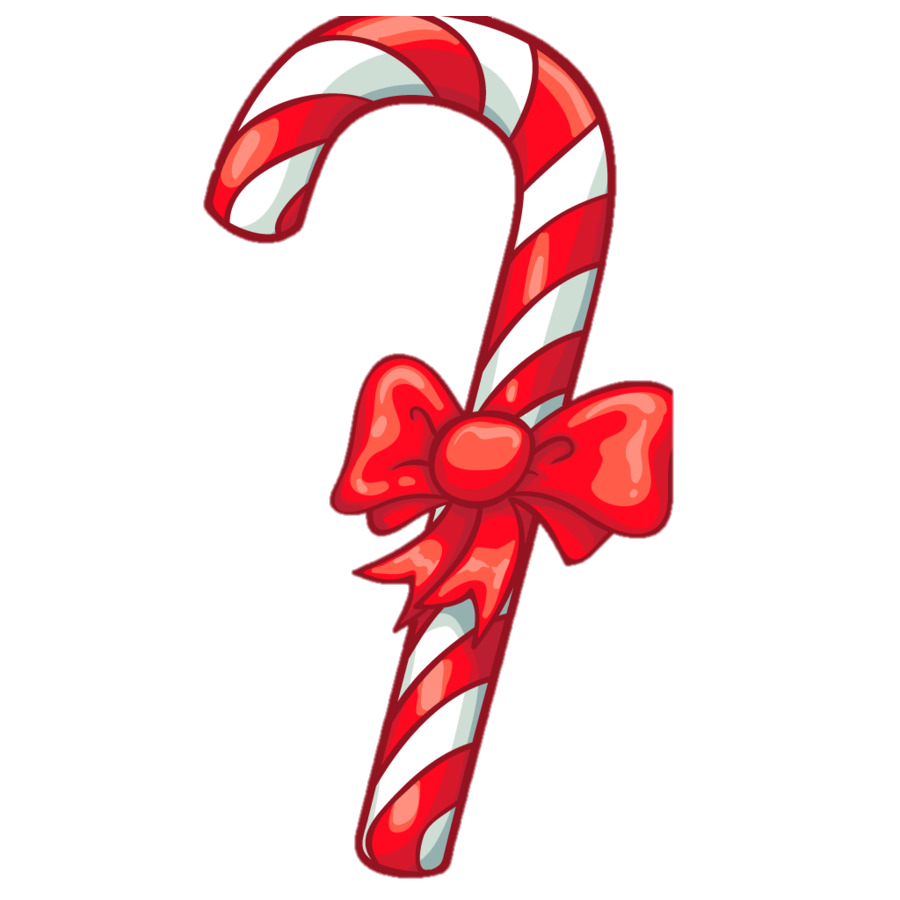 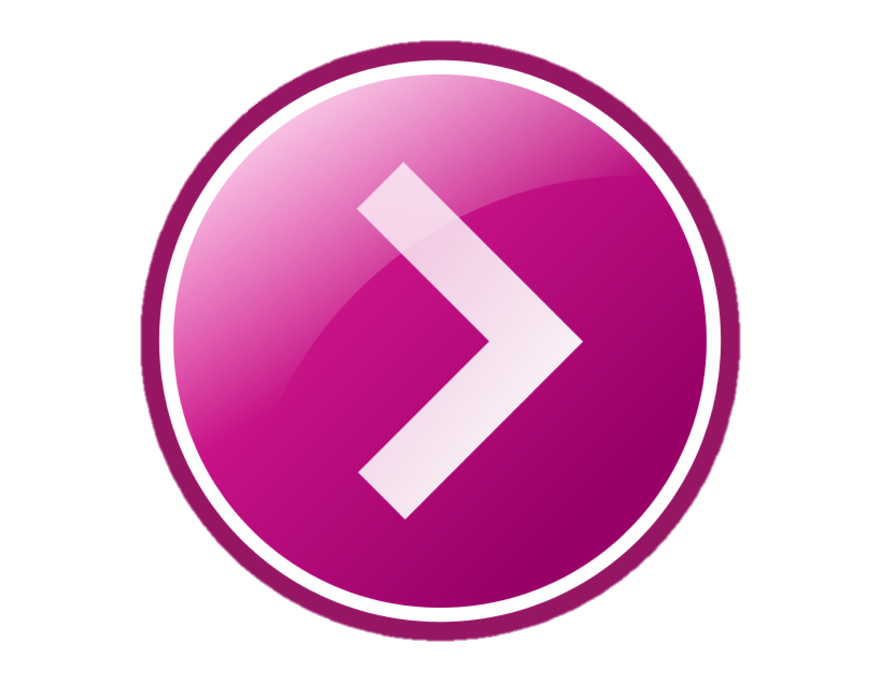 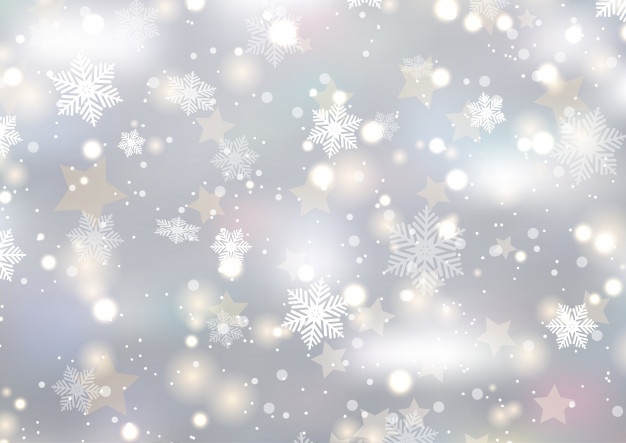 ¿Cuál falta?
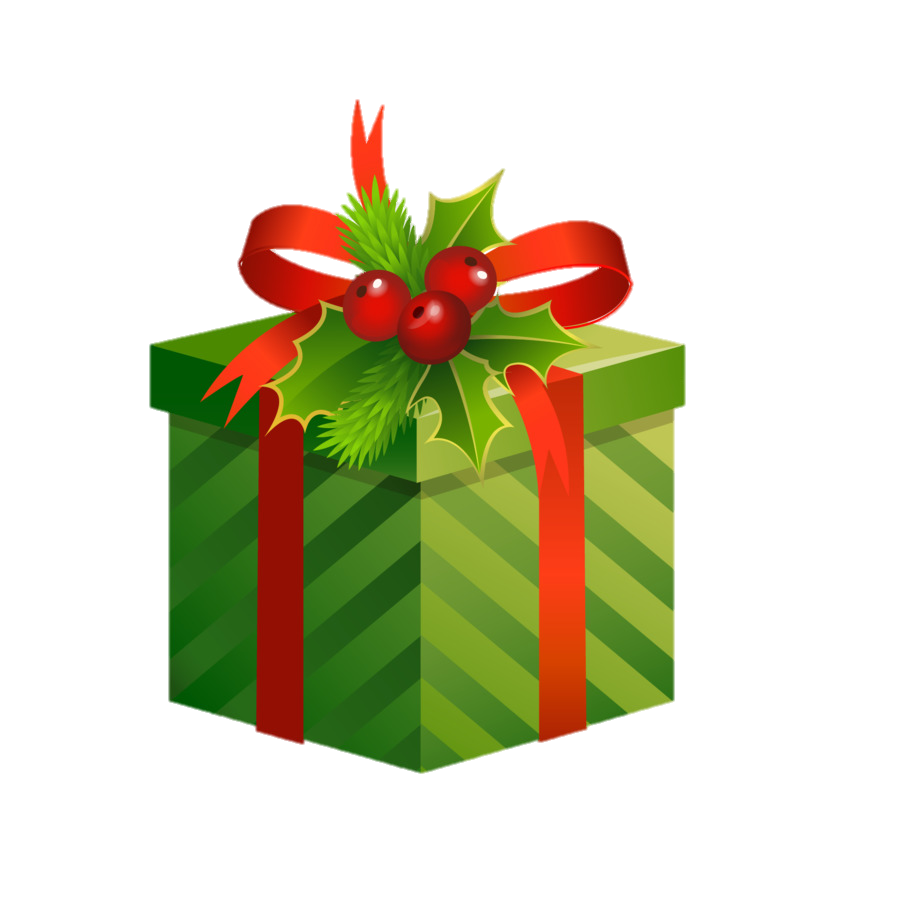 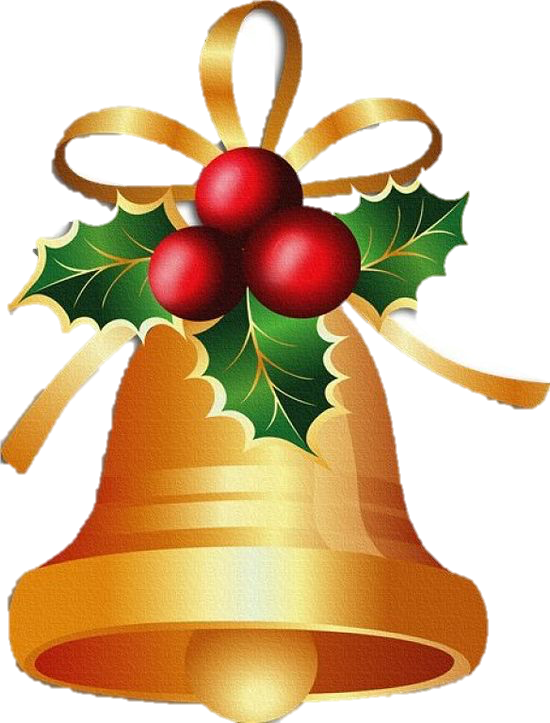 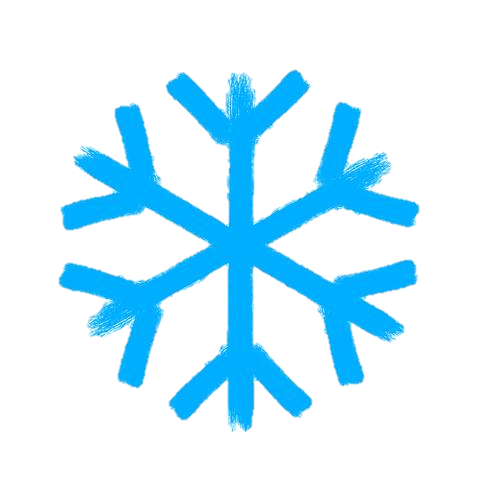 R
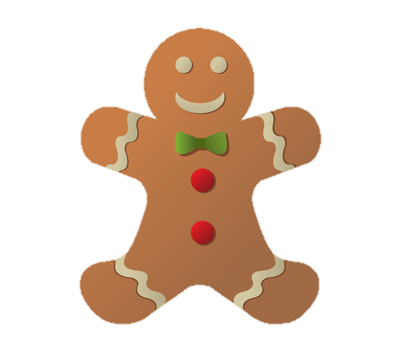 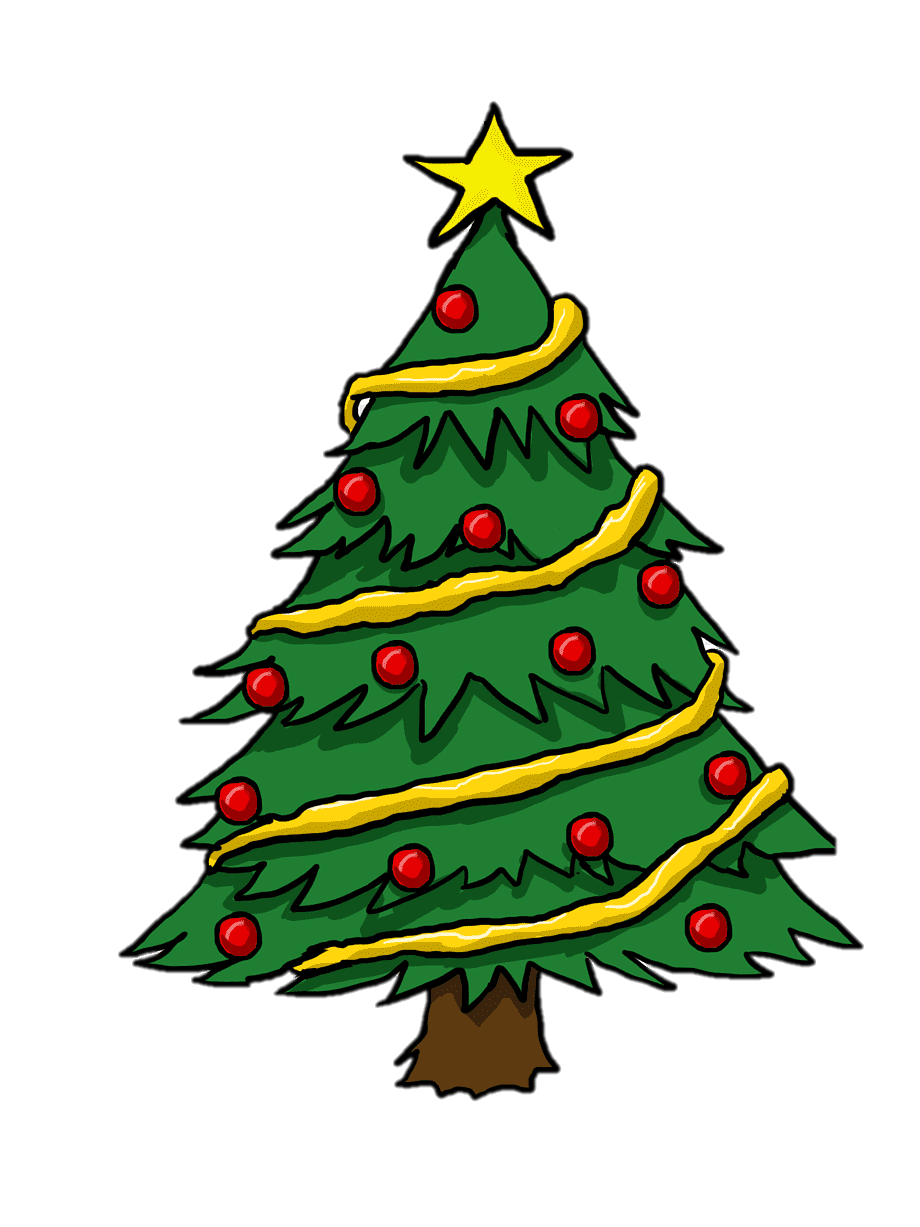 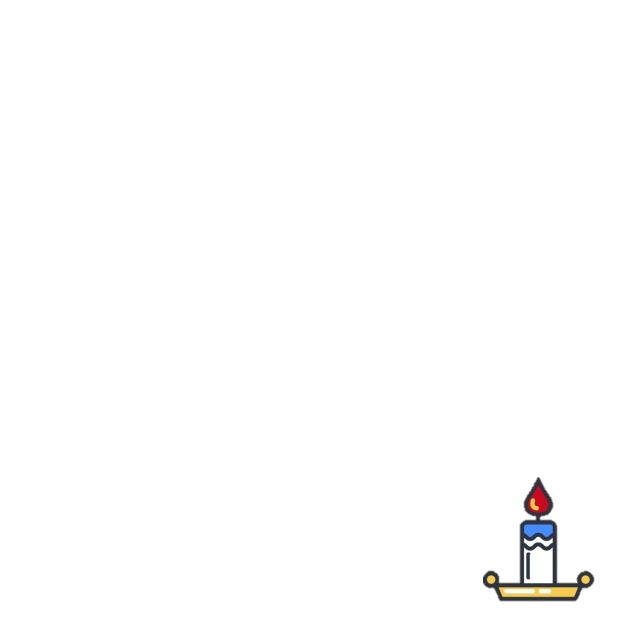 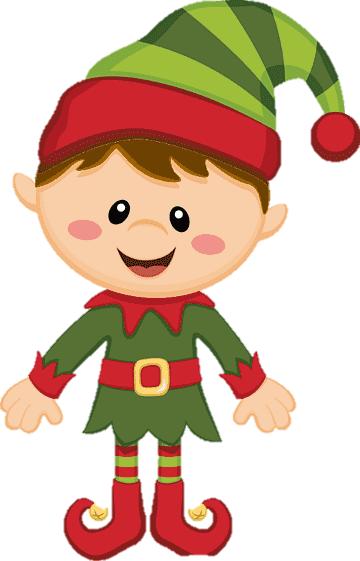 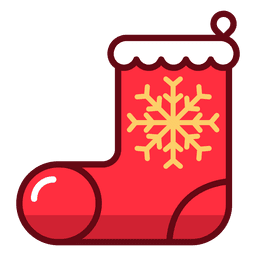 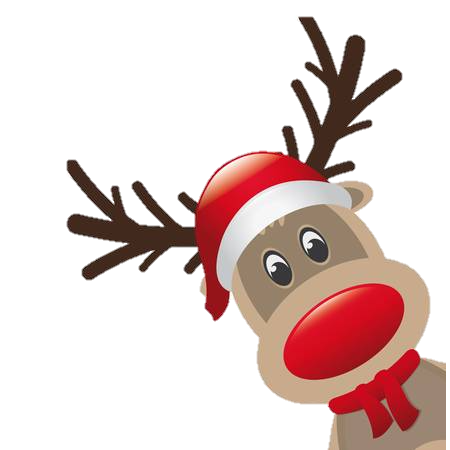 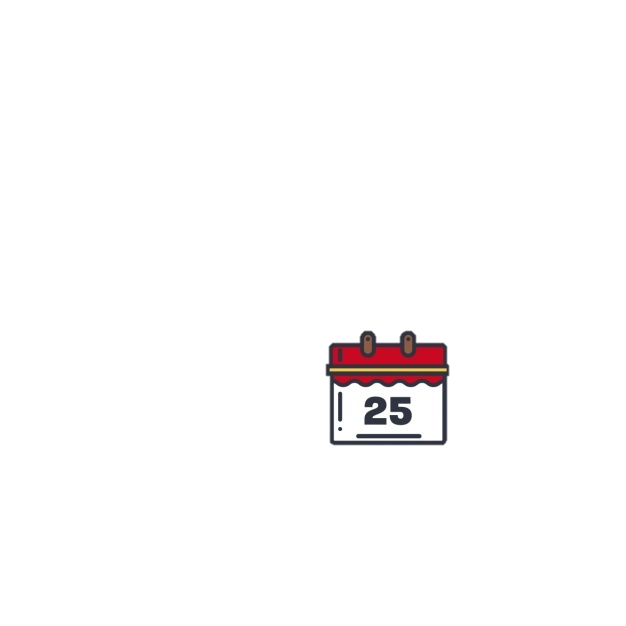 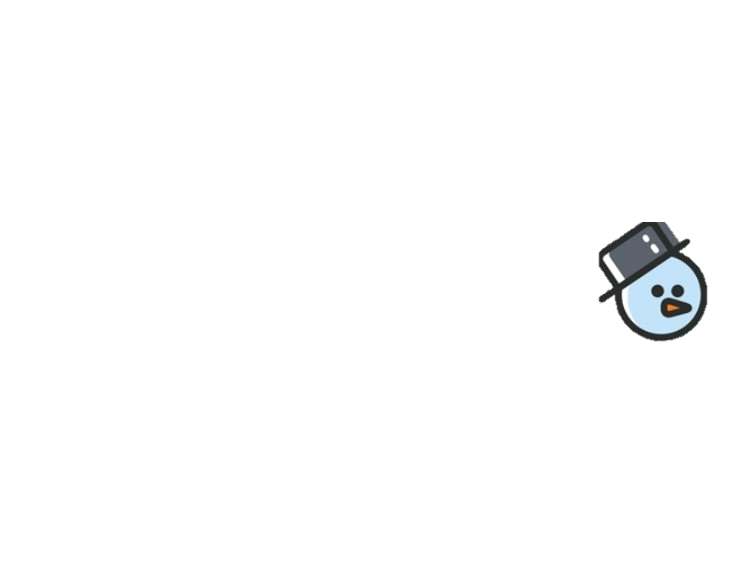 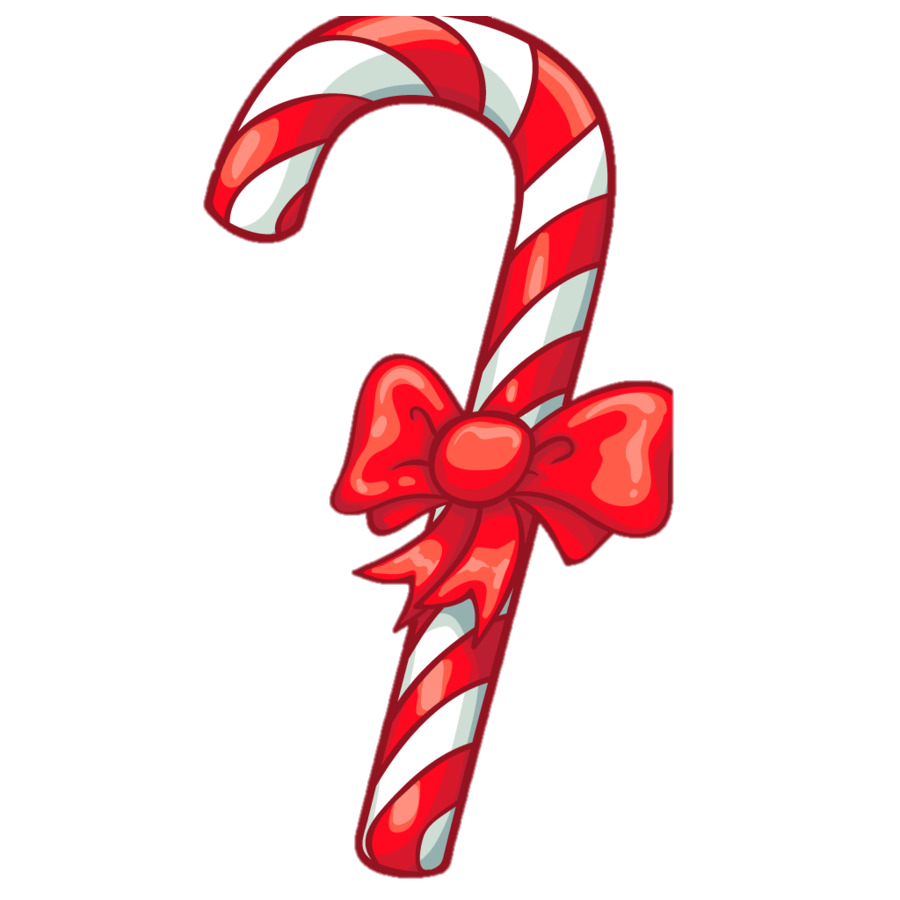 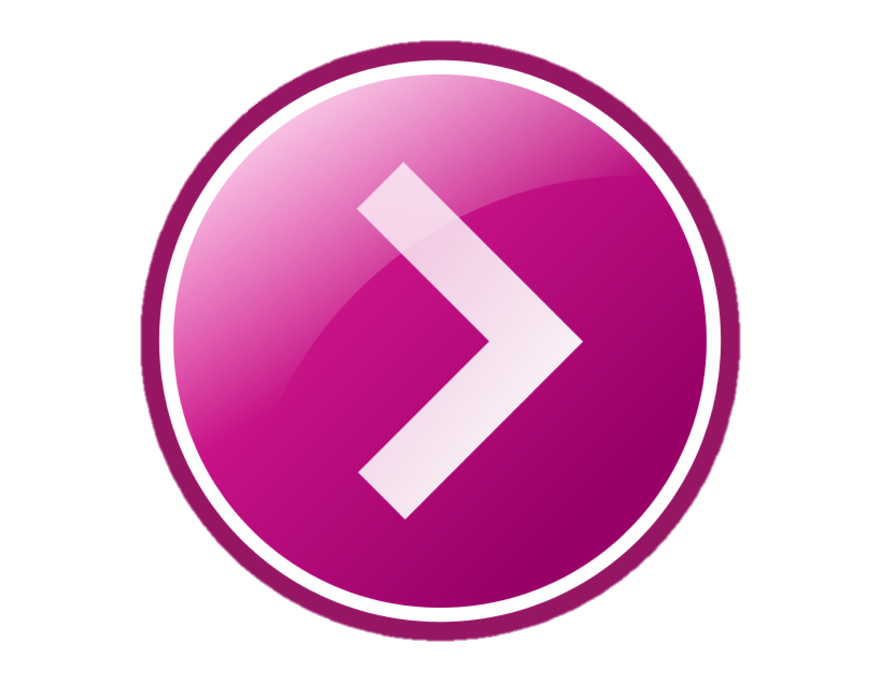 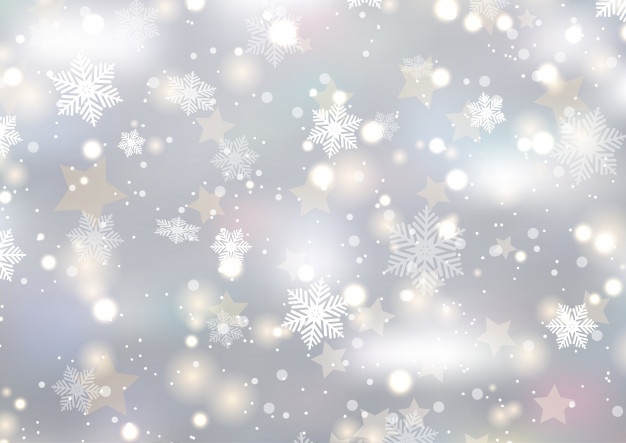 ¡Presta atención!
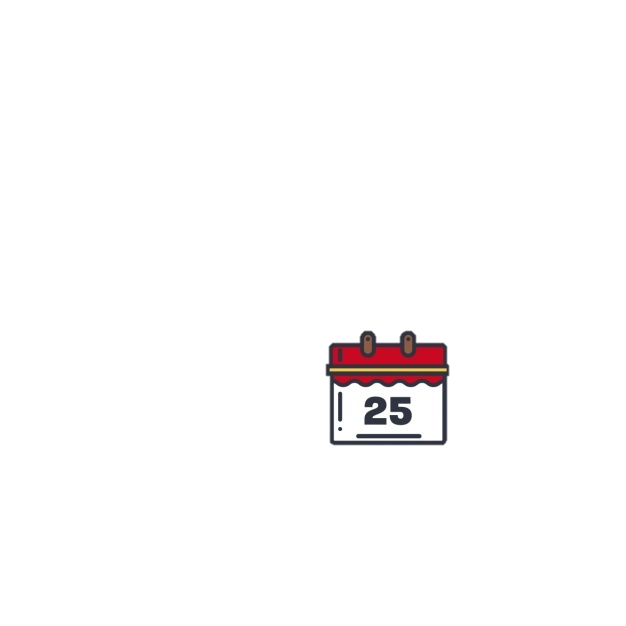 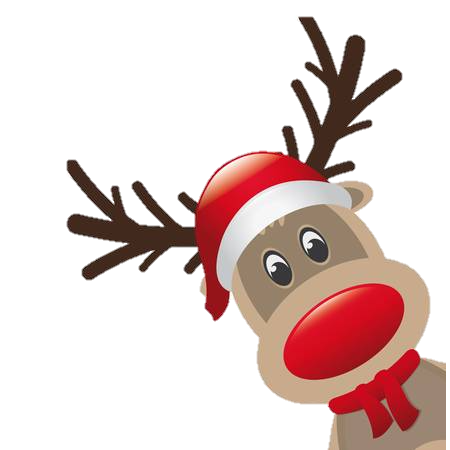 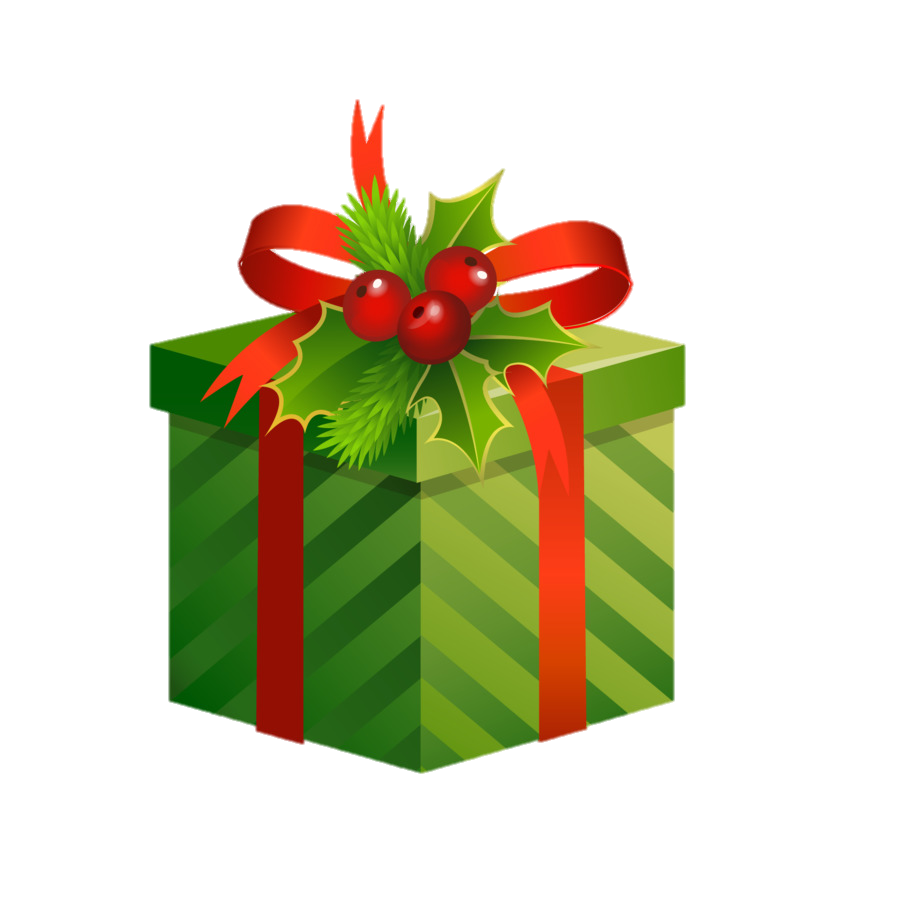 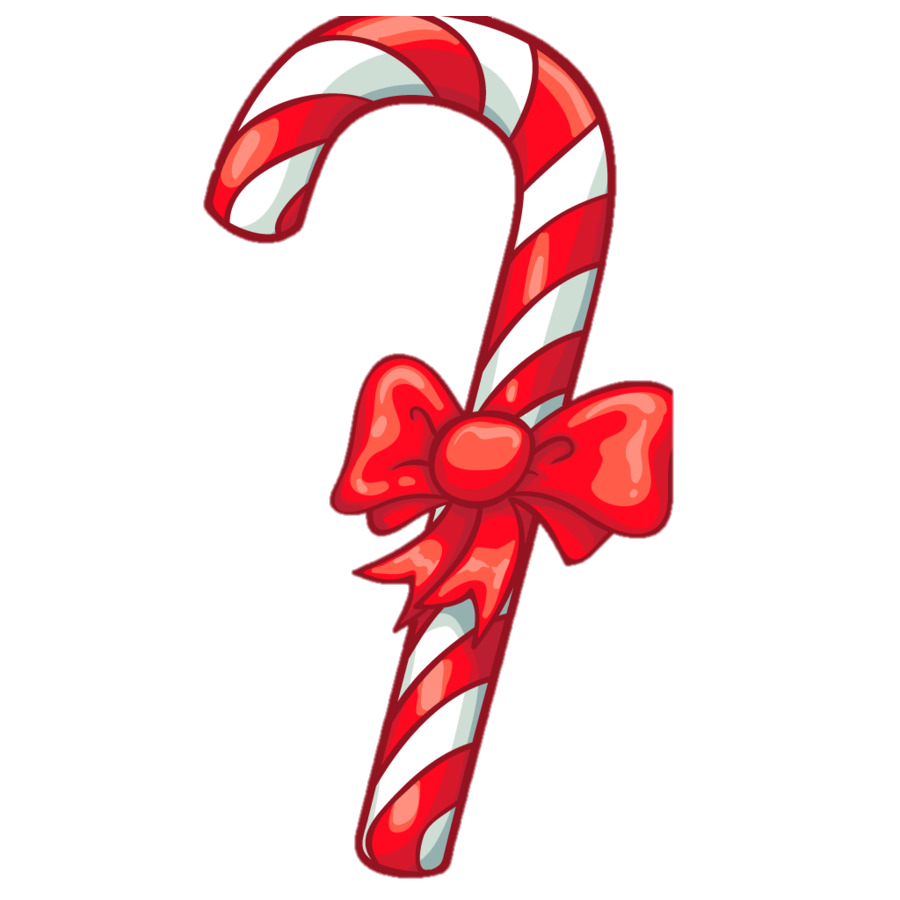 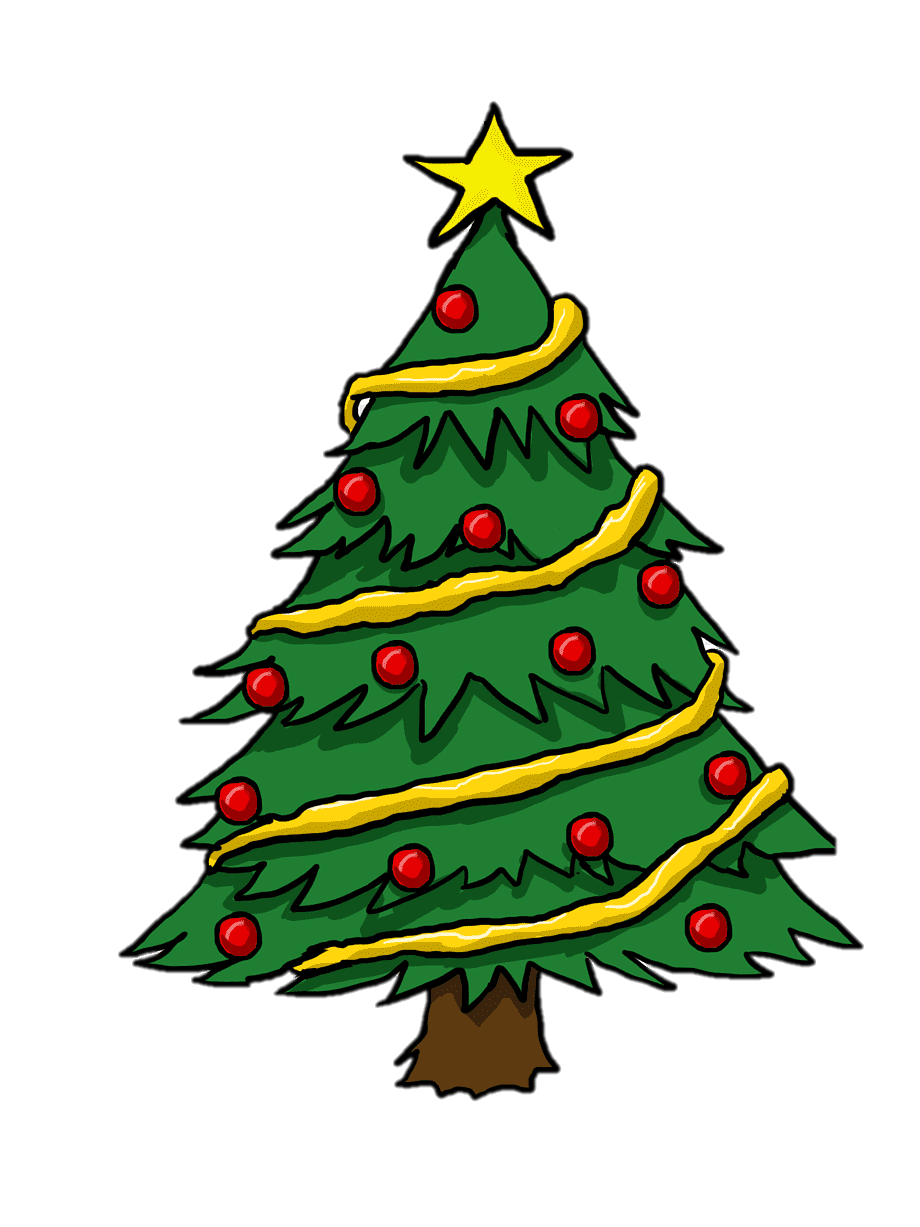 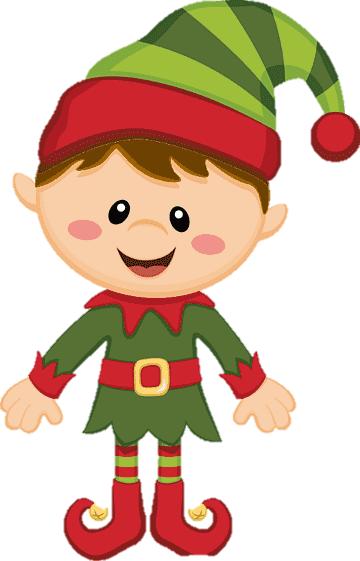 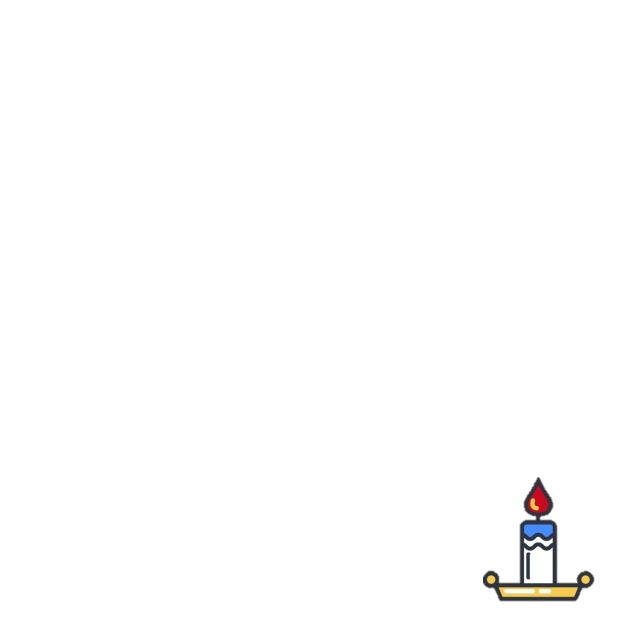 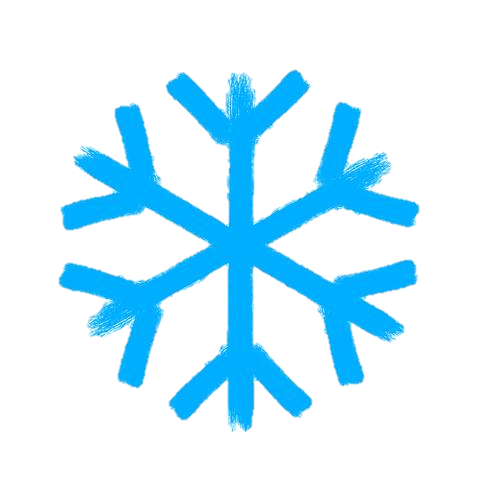 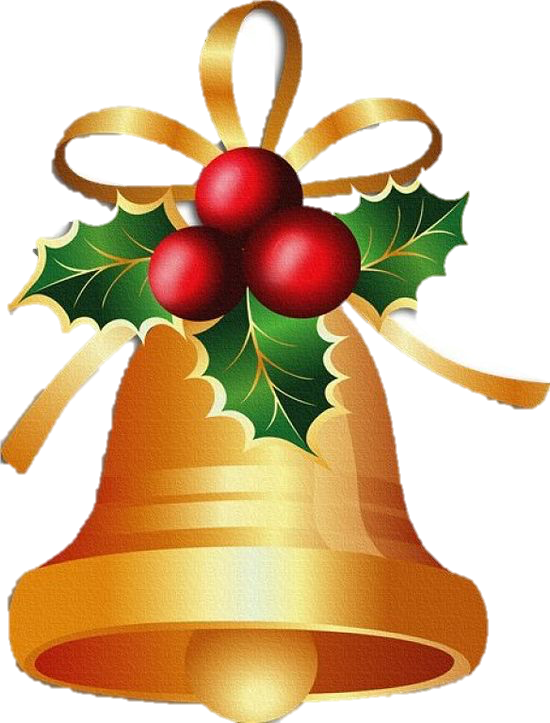 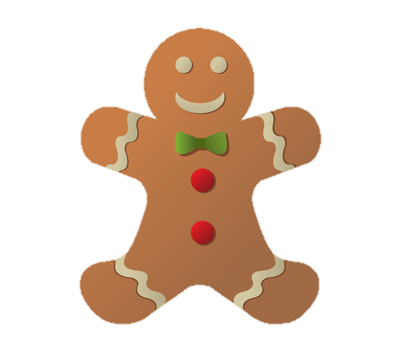 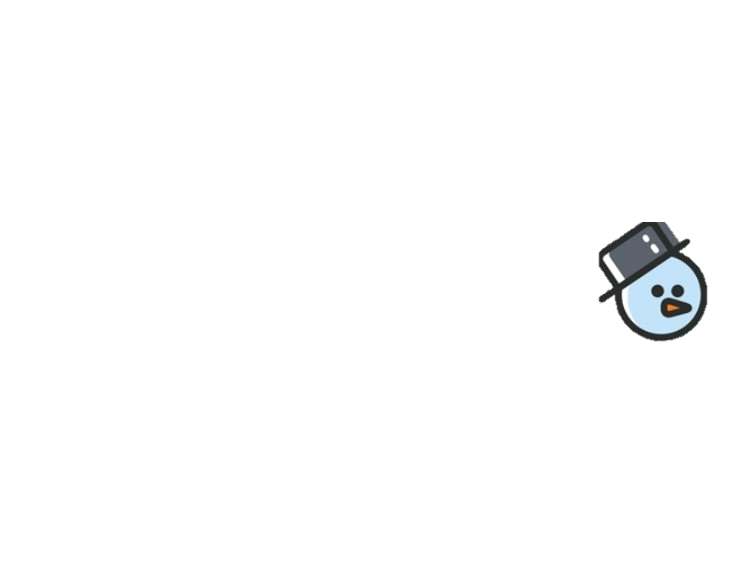 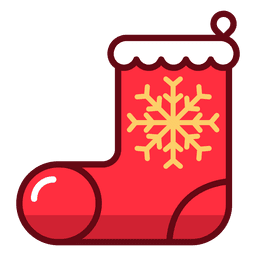 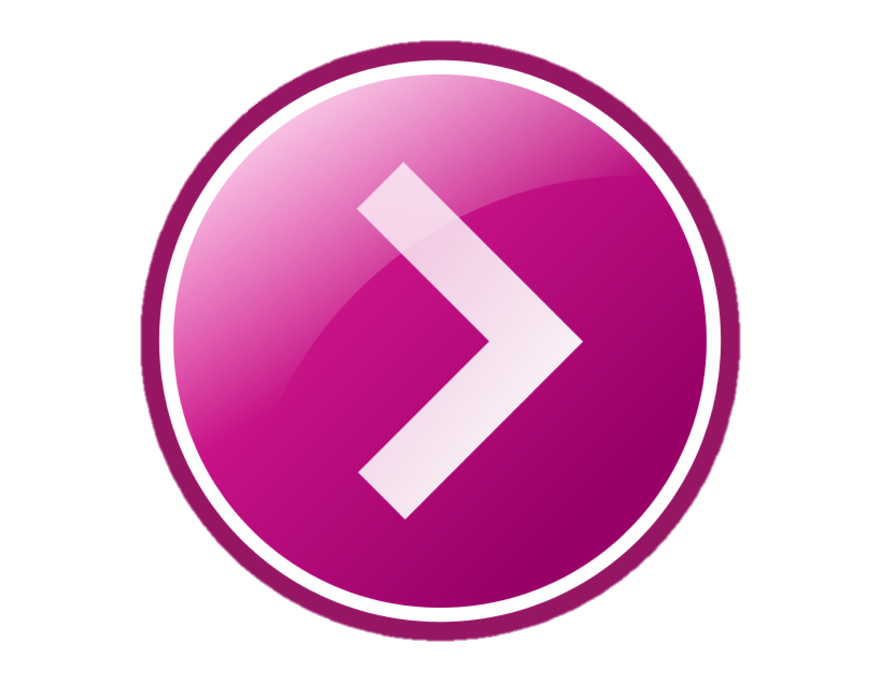 ¿Cuál falta?
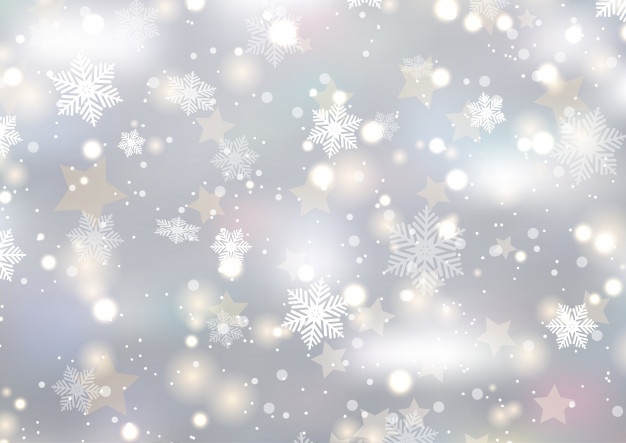 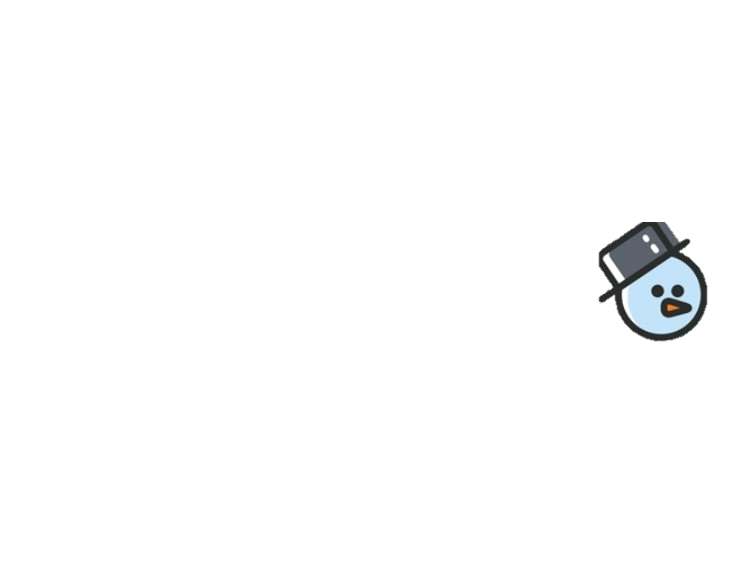 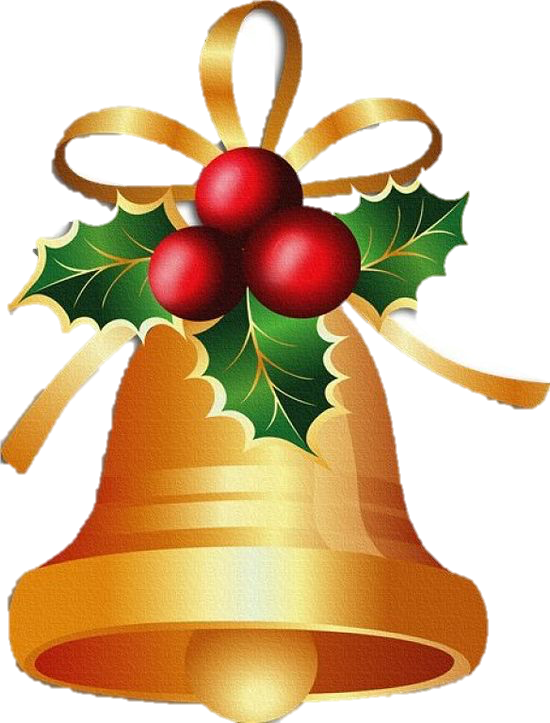 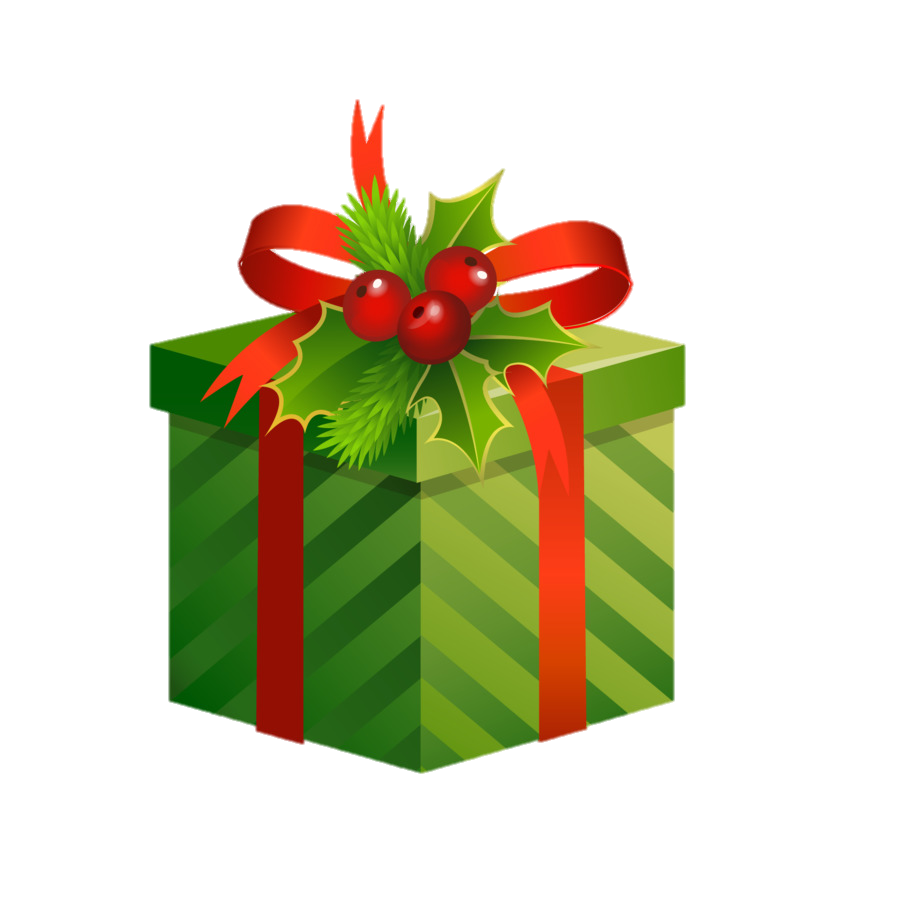 R
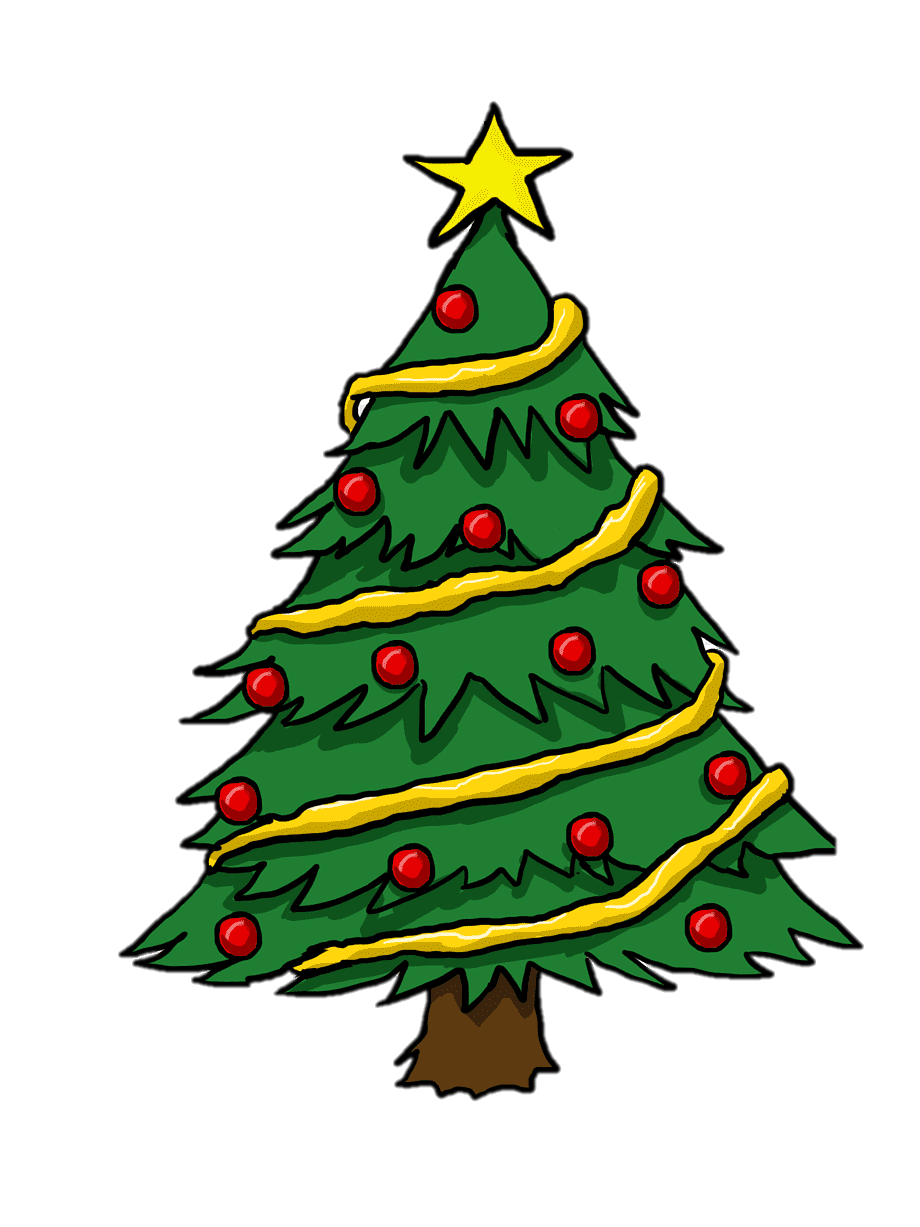 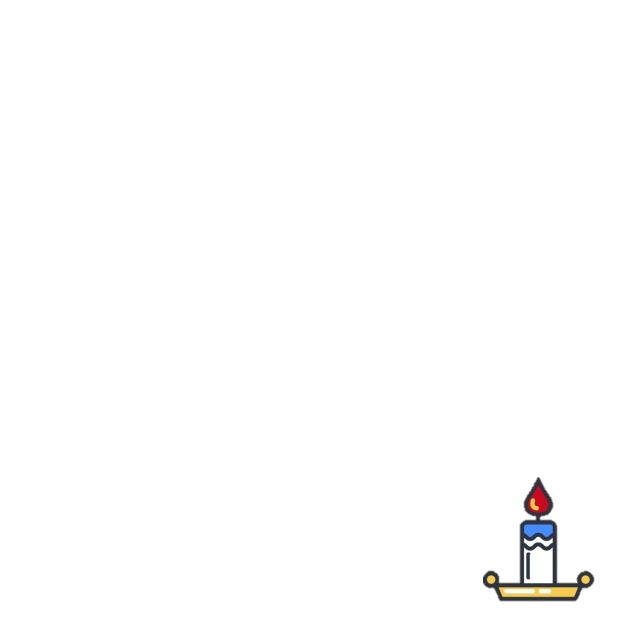 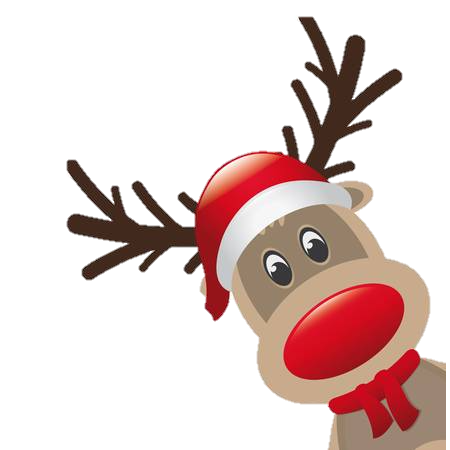 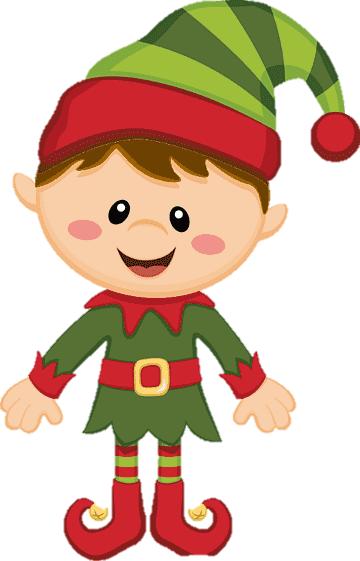 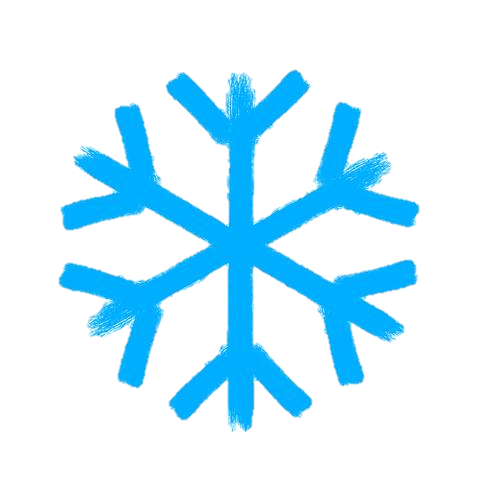 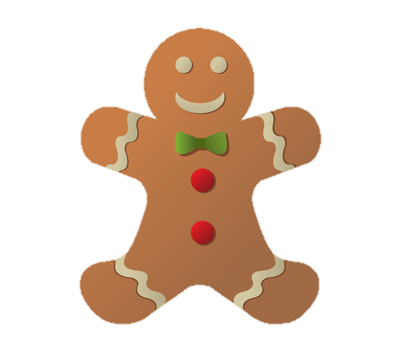 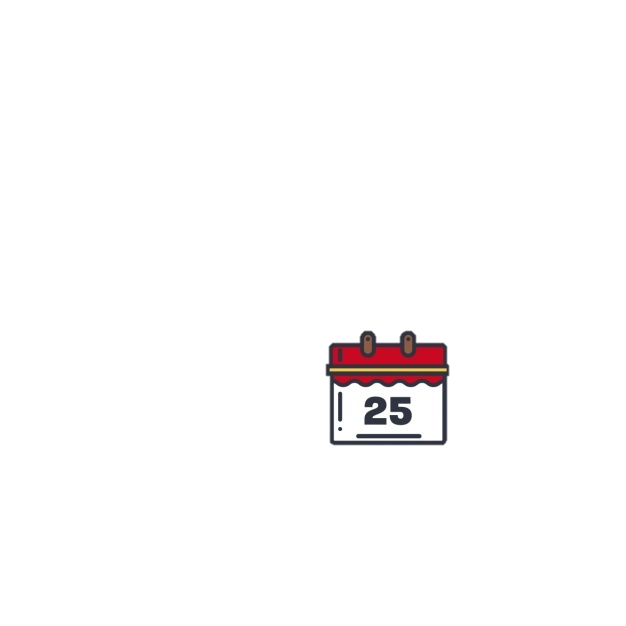 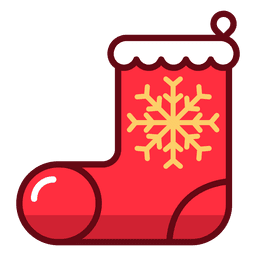 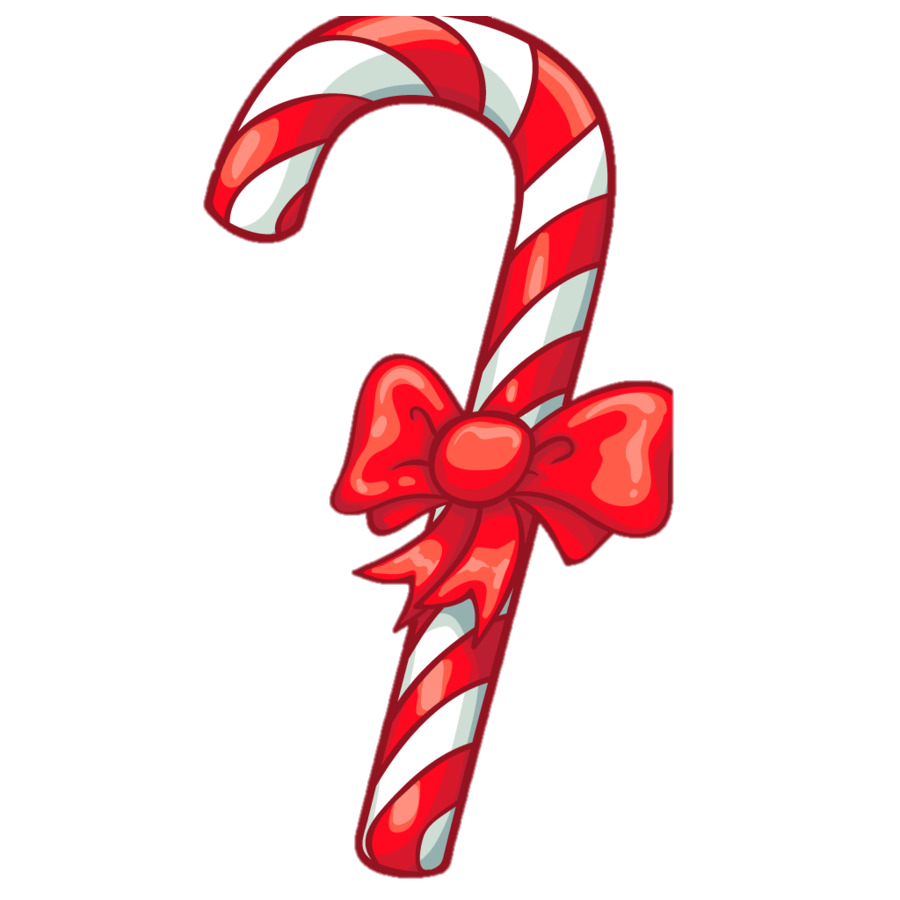 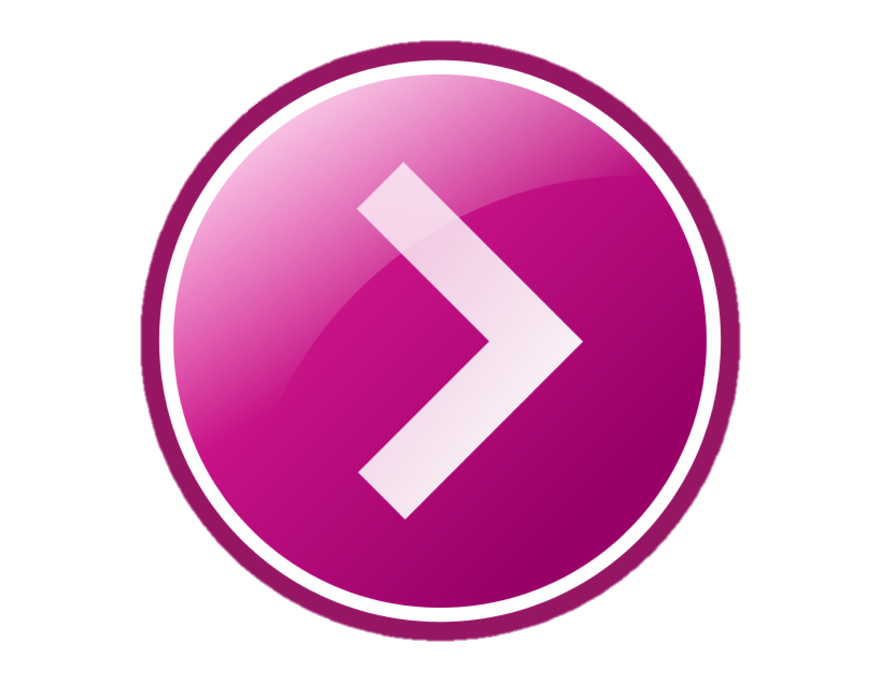 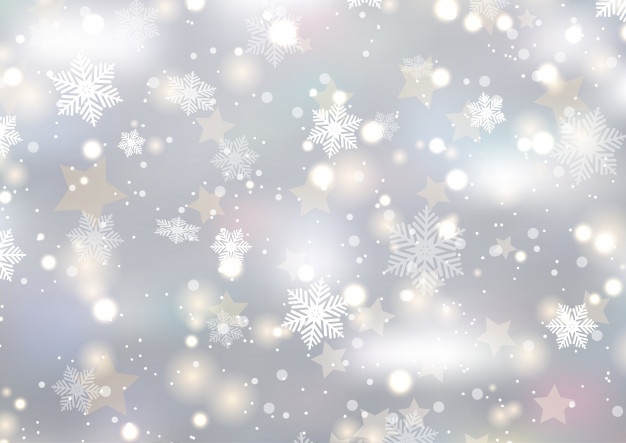 ¡Presta atención!
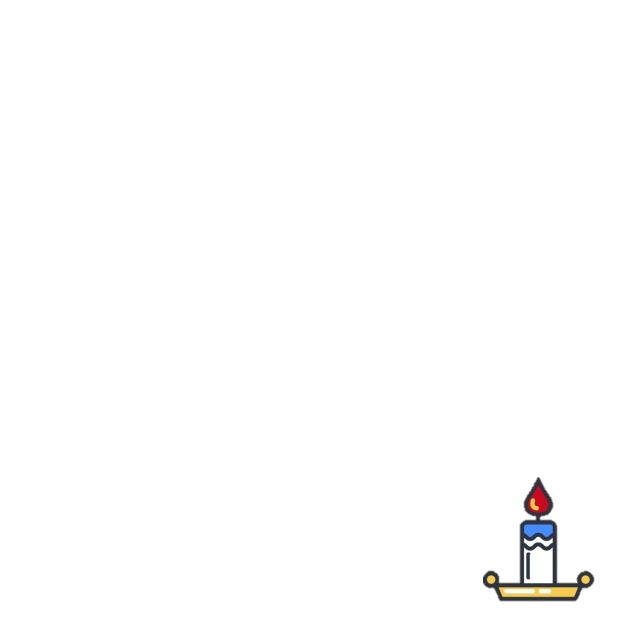 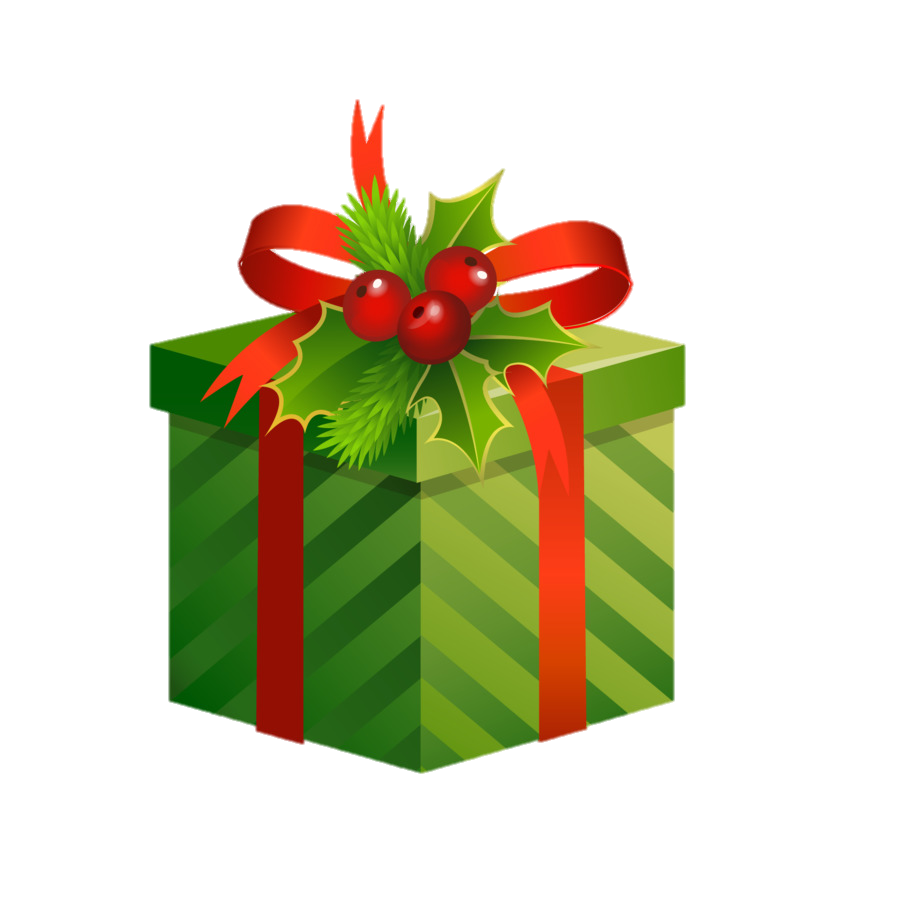 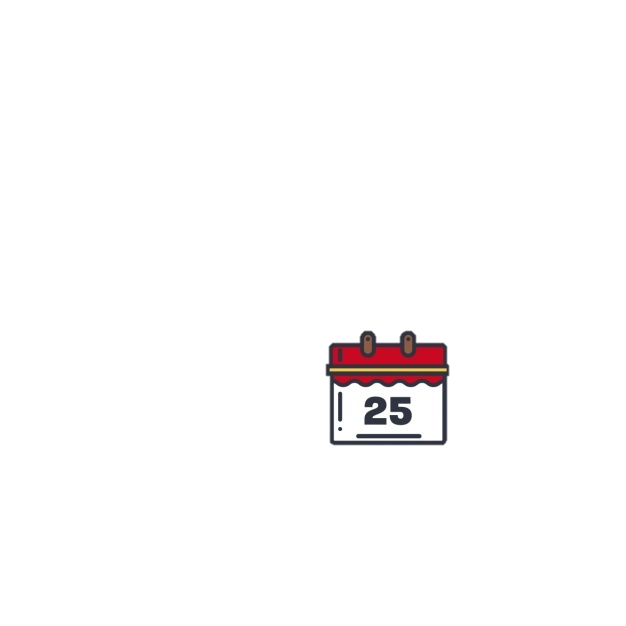 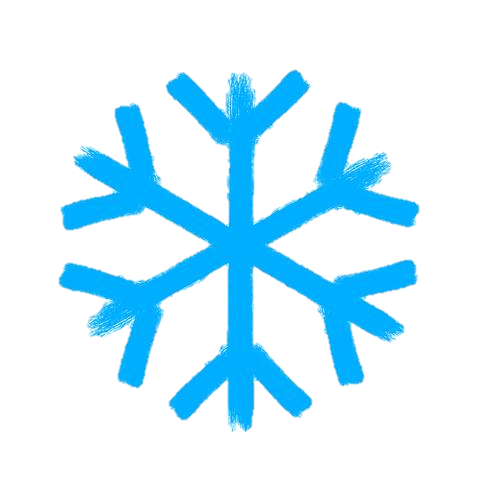 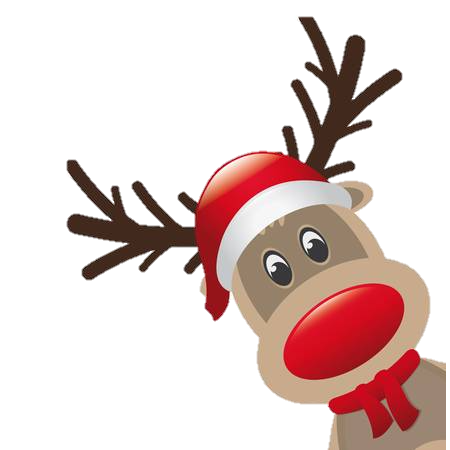 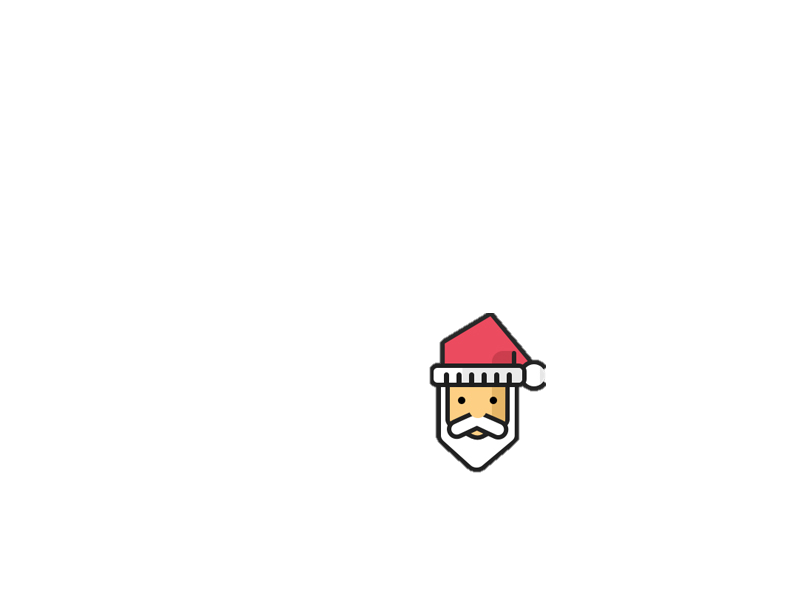 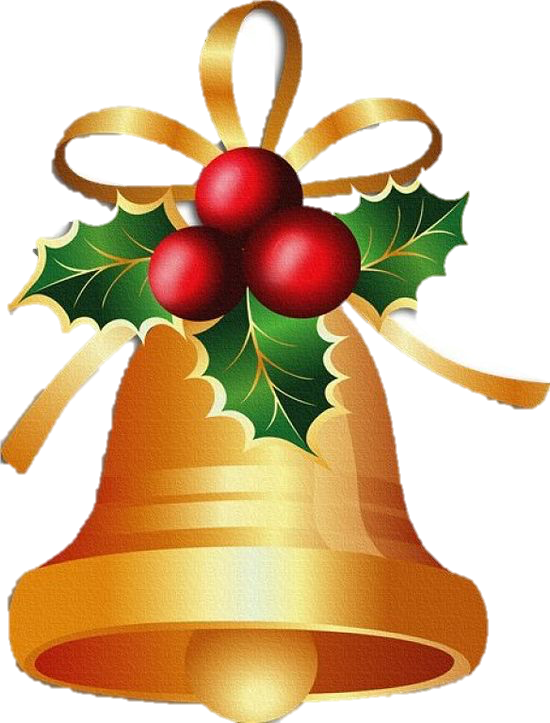 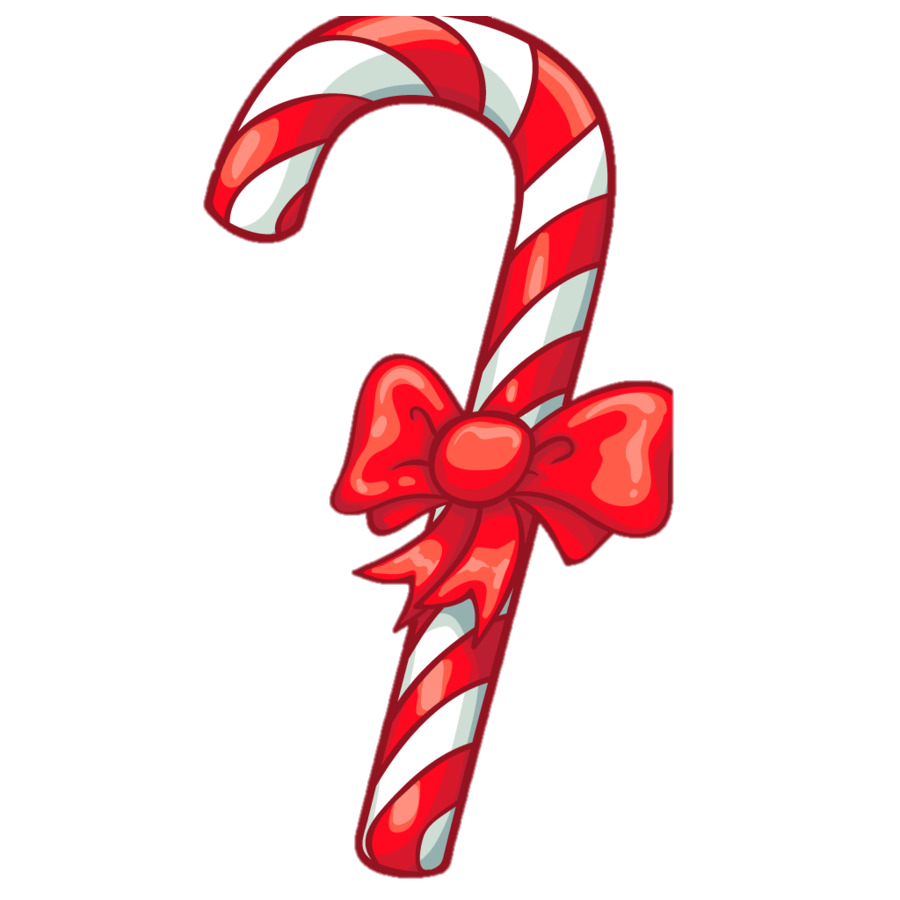 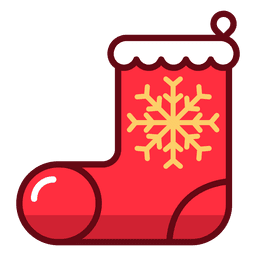 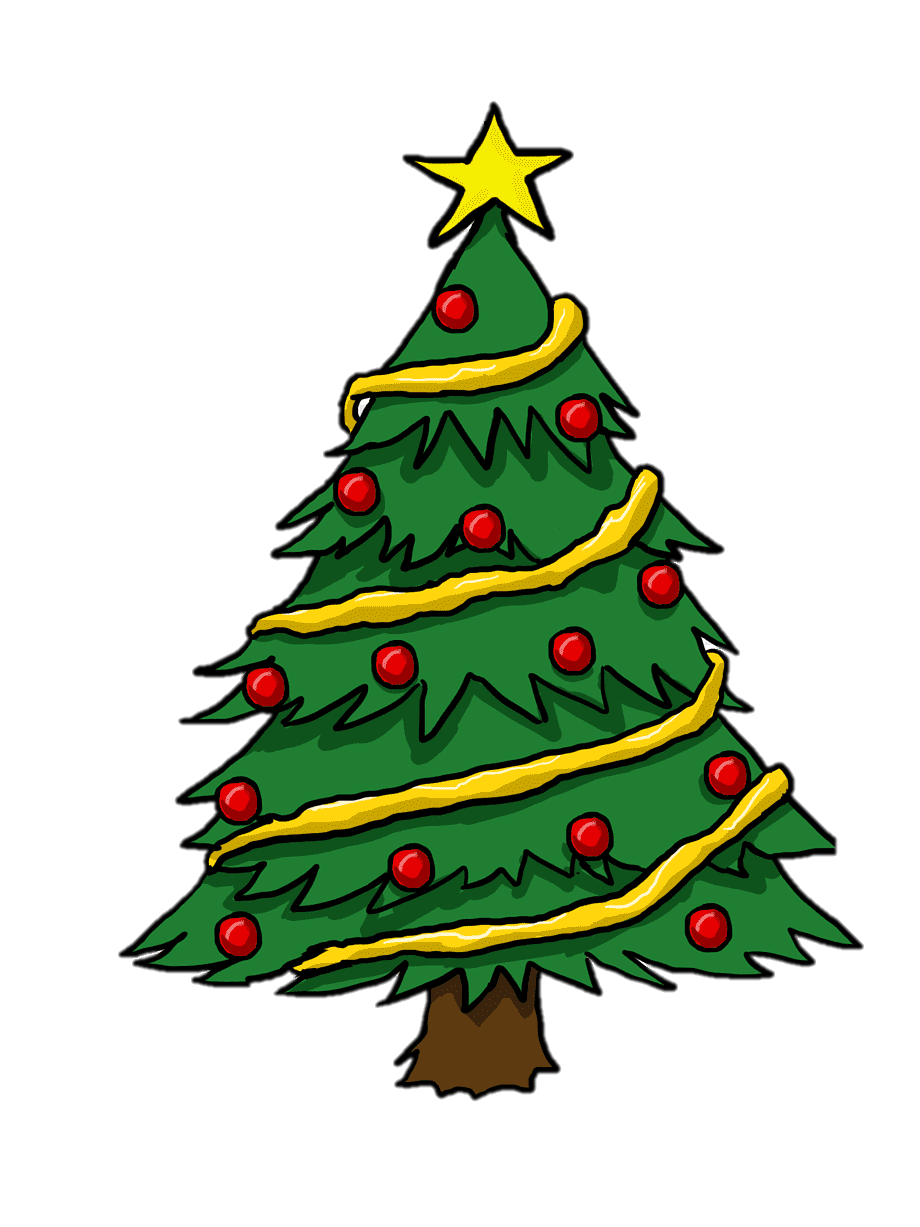 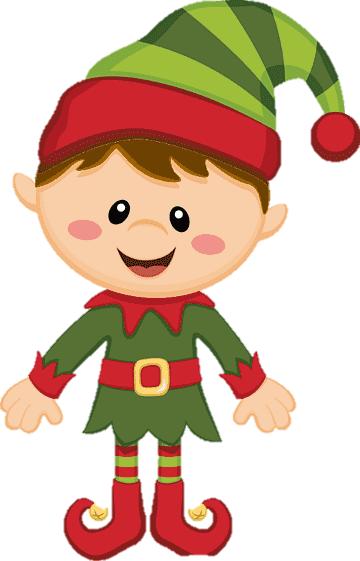 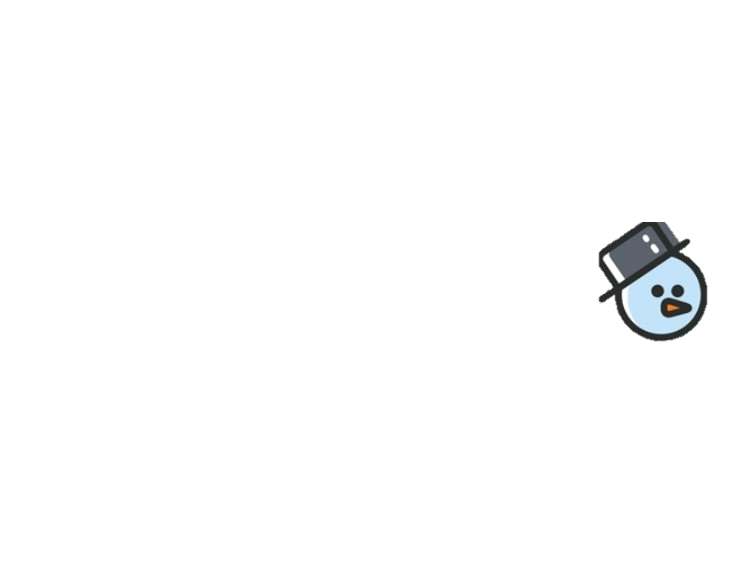 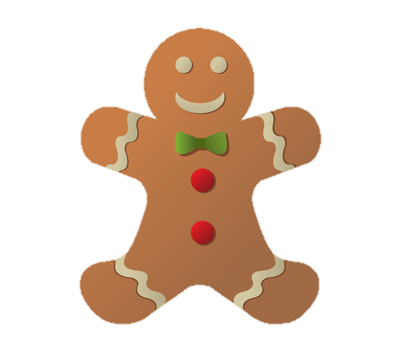 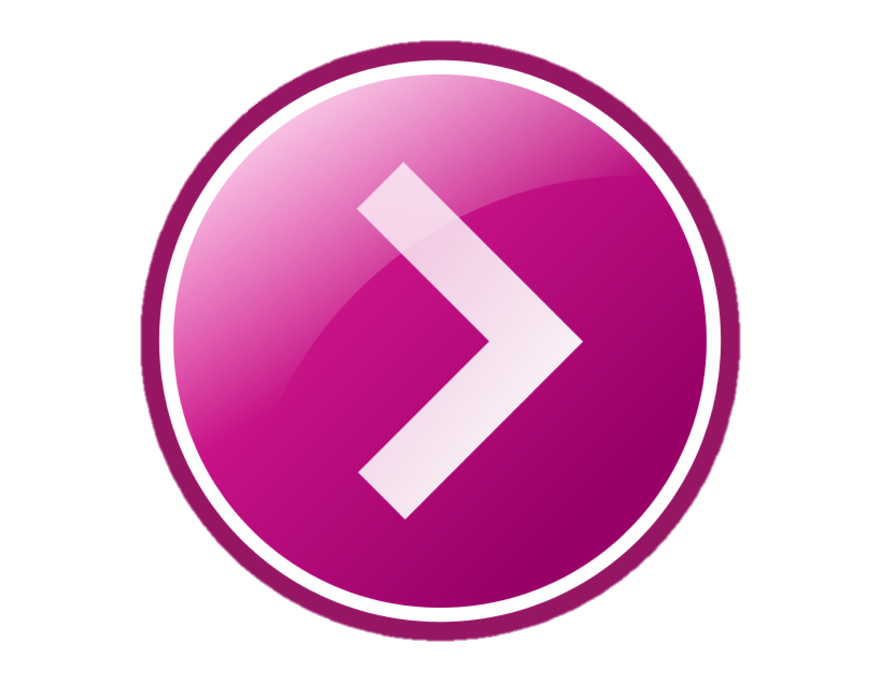 ¿Cuál falta?
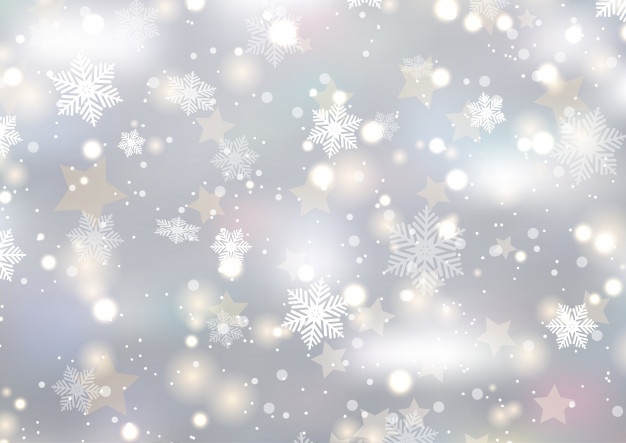 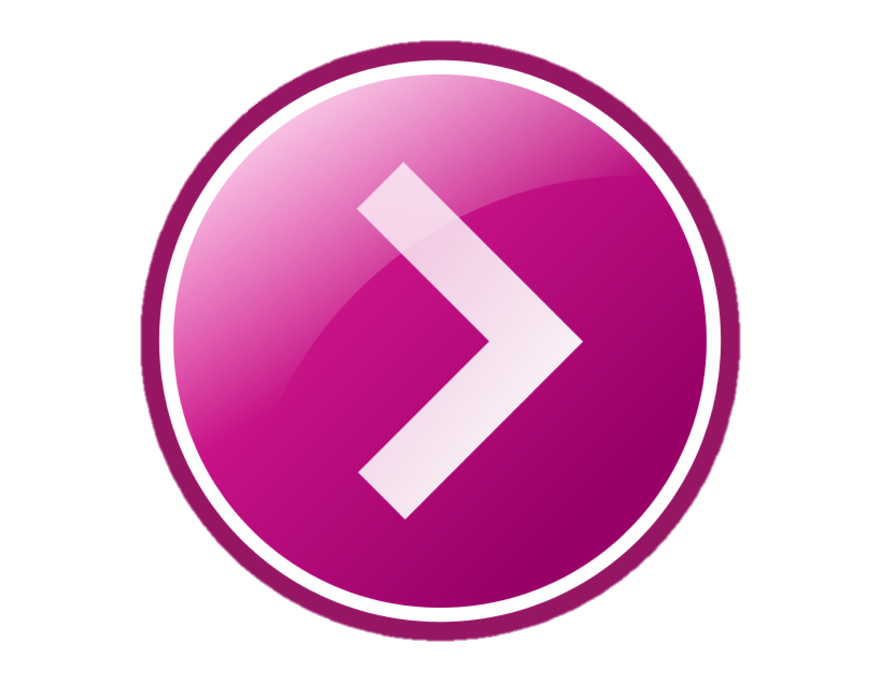 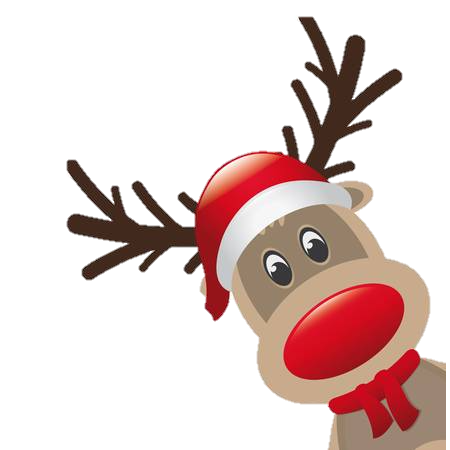 R
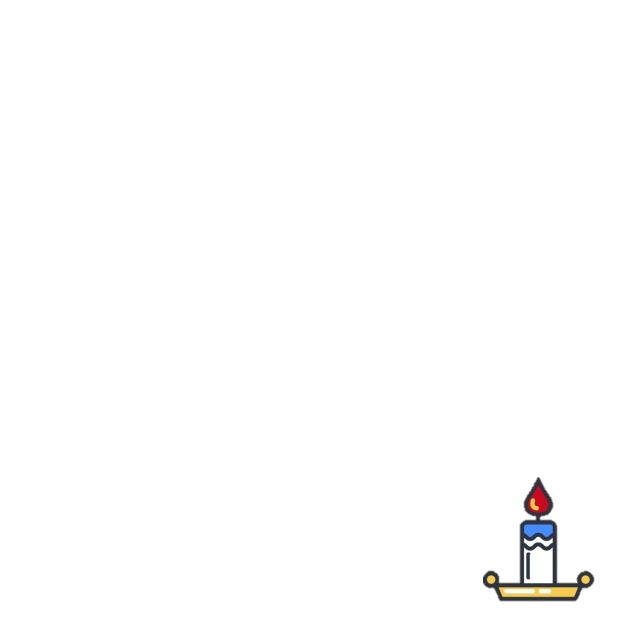 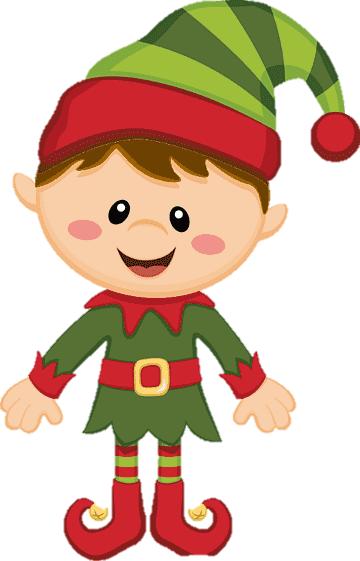 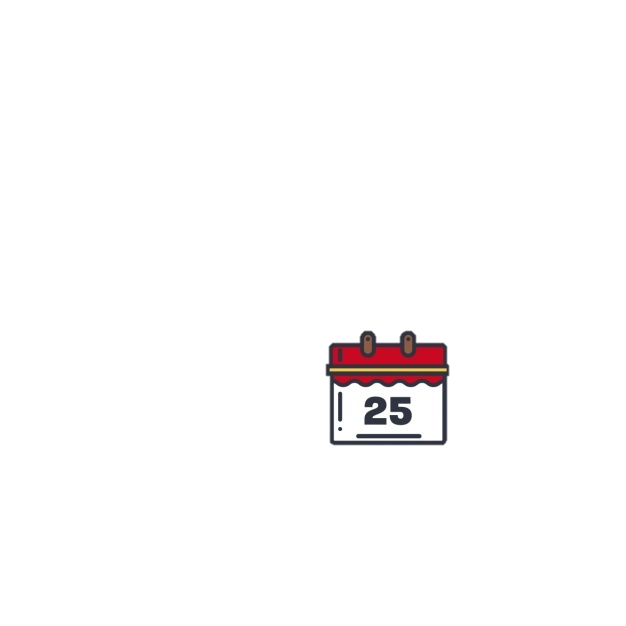 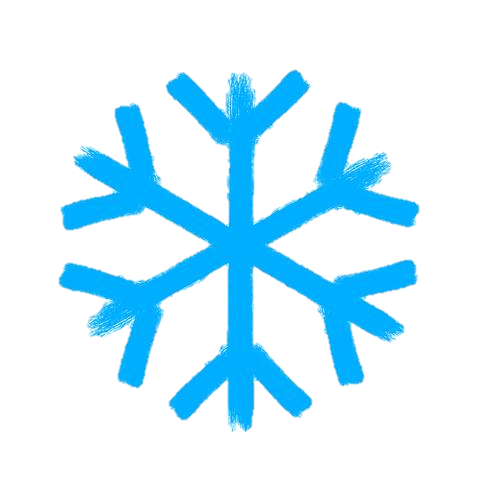 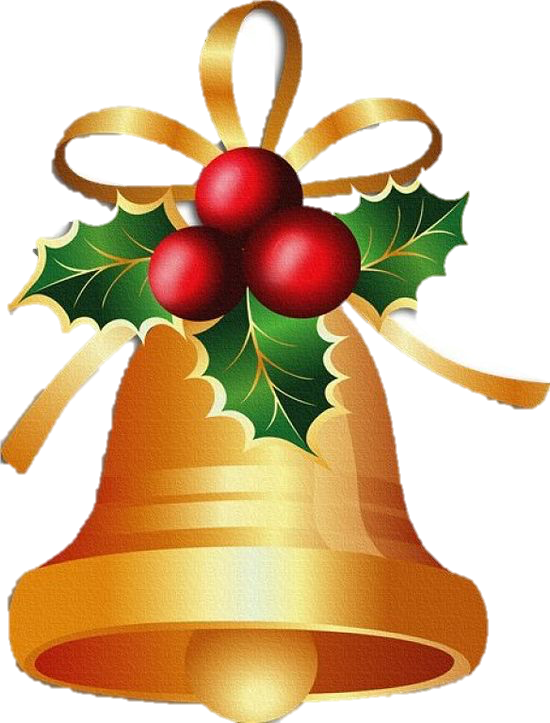 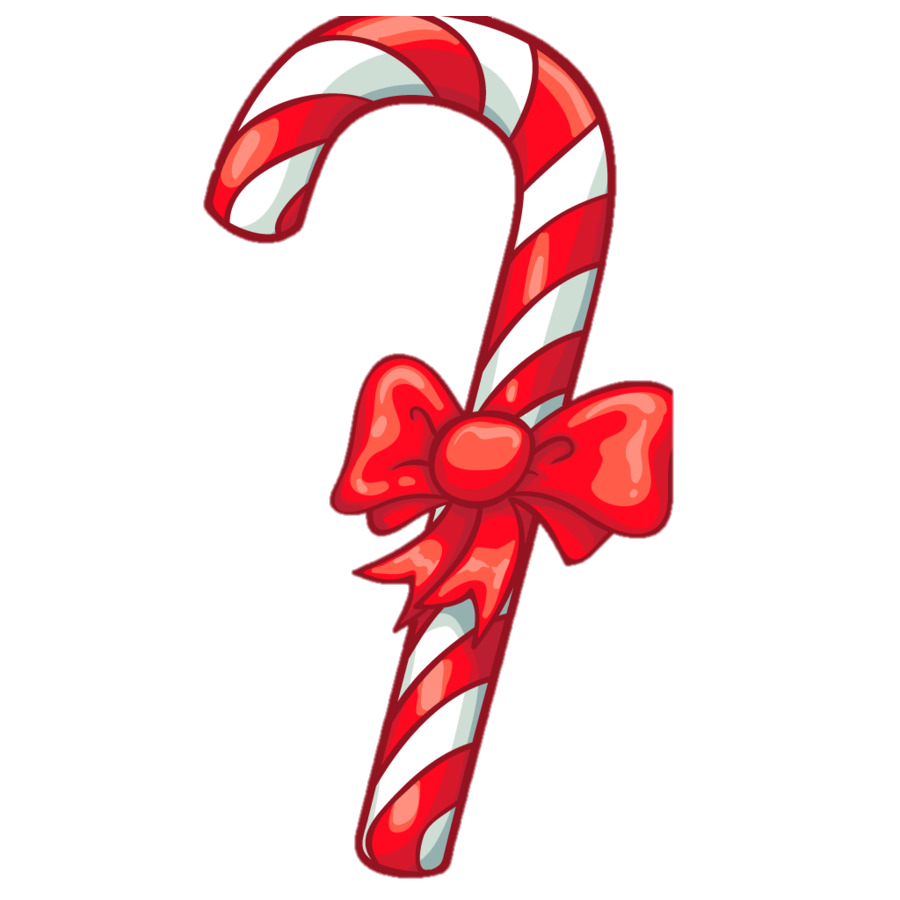 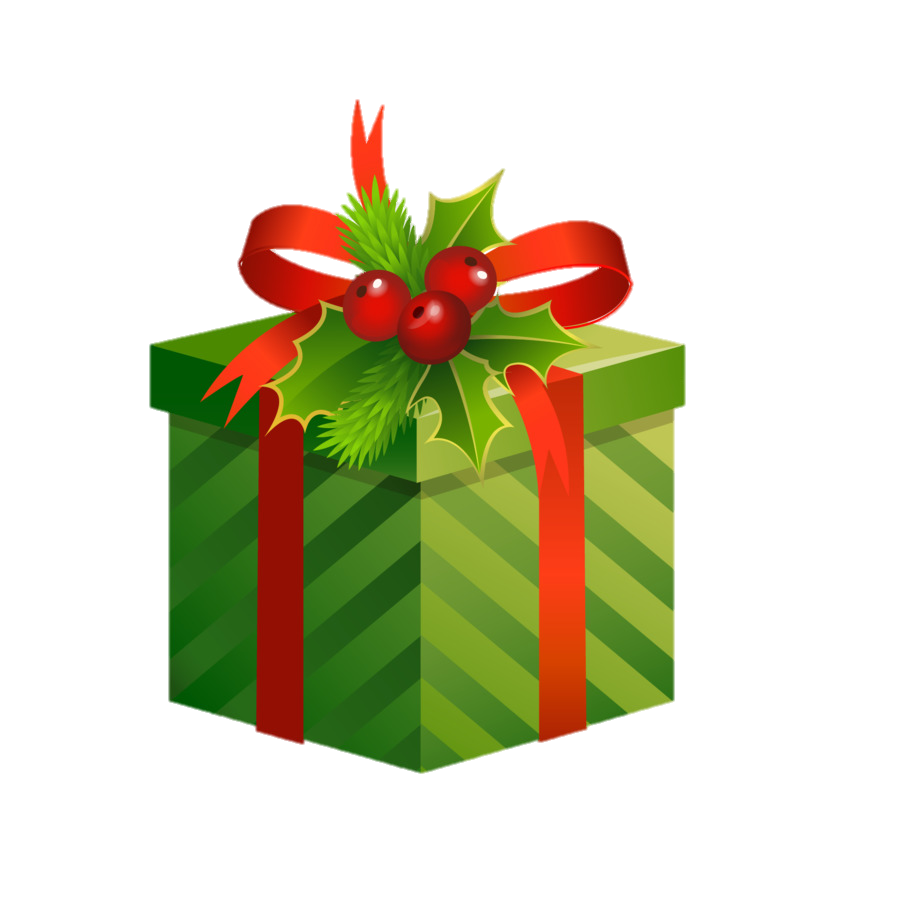 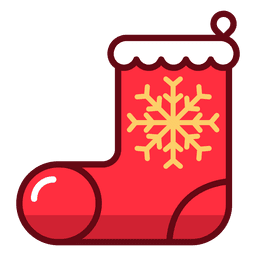 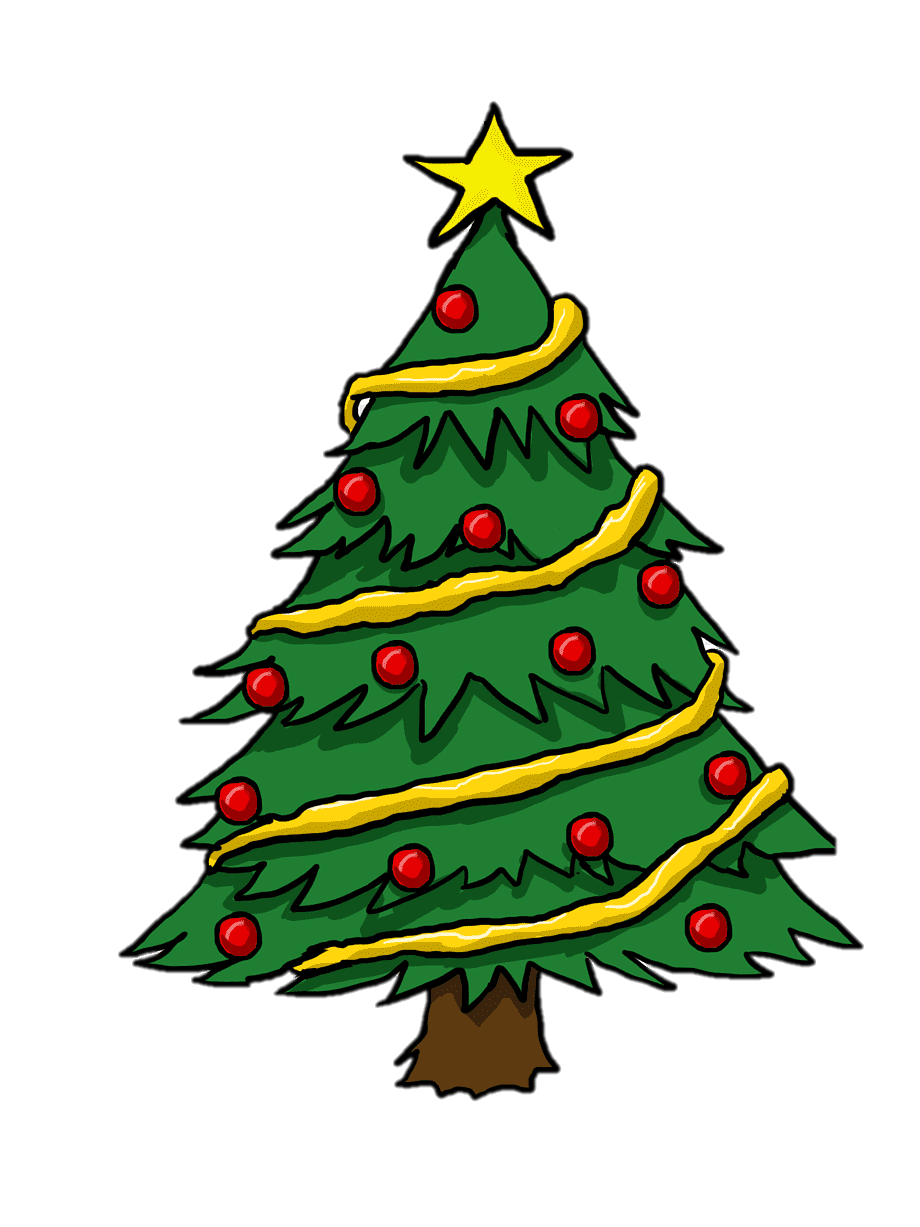 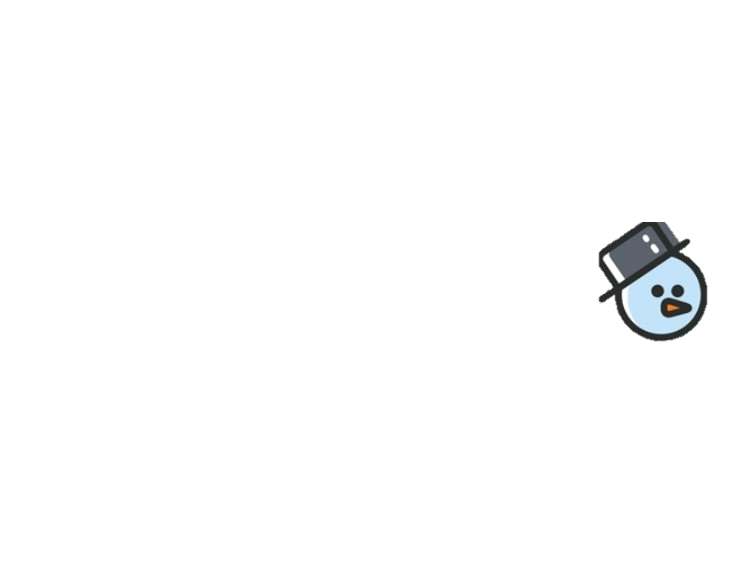 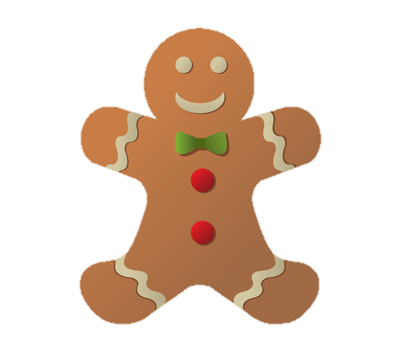 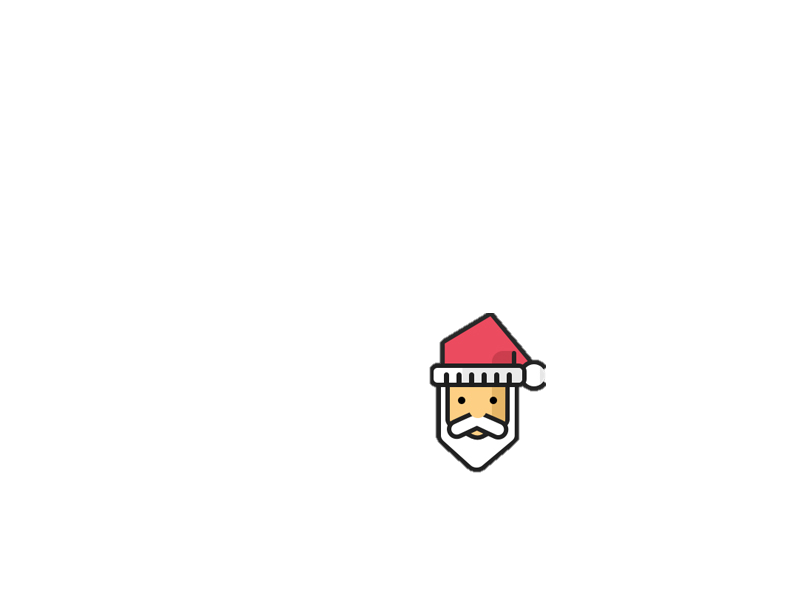